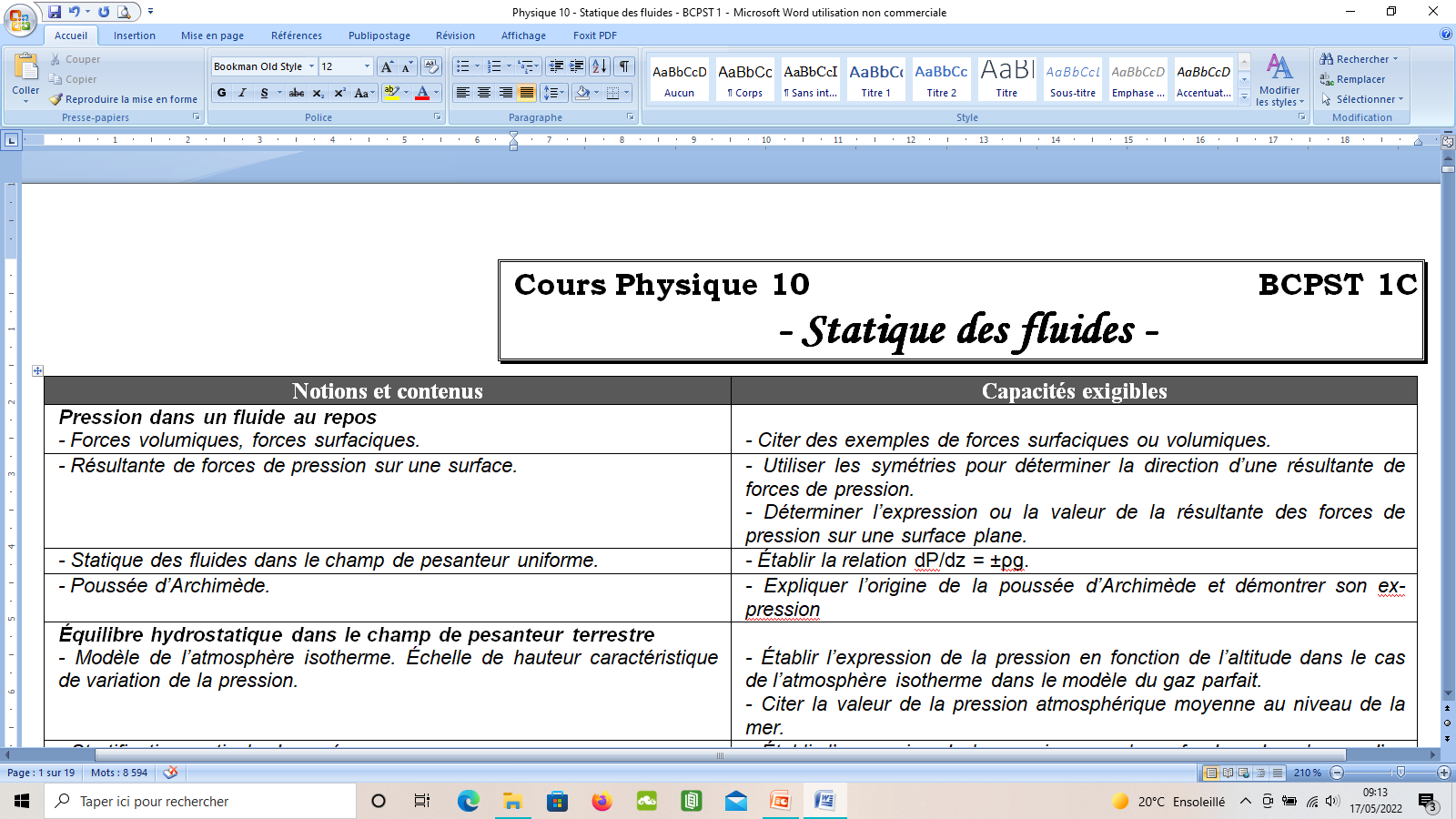 11
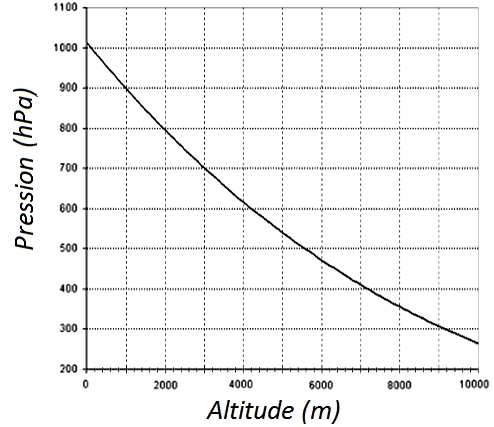 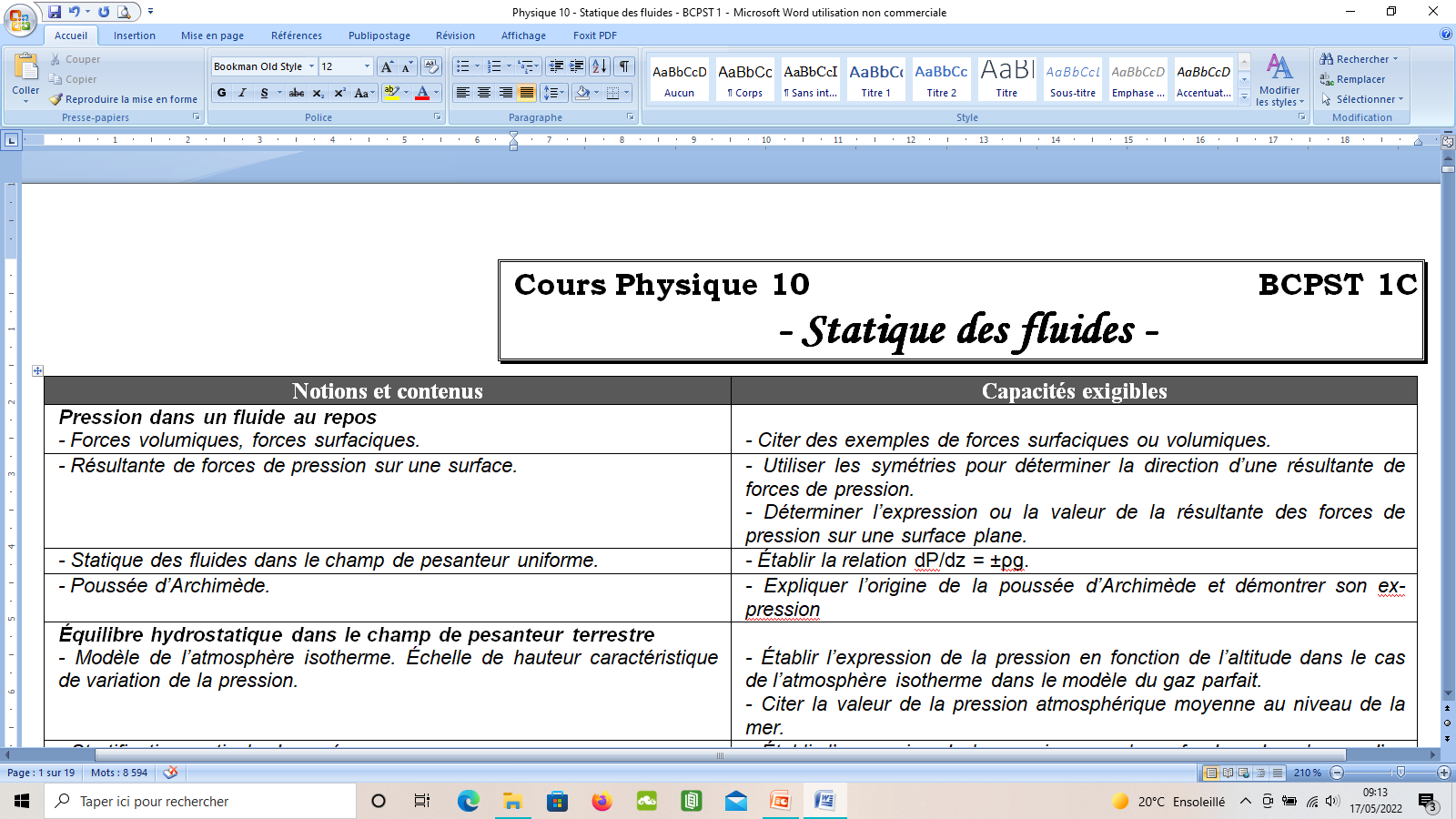 11
AIR
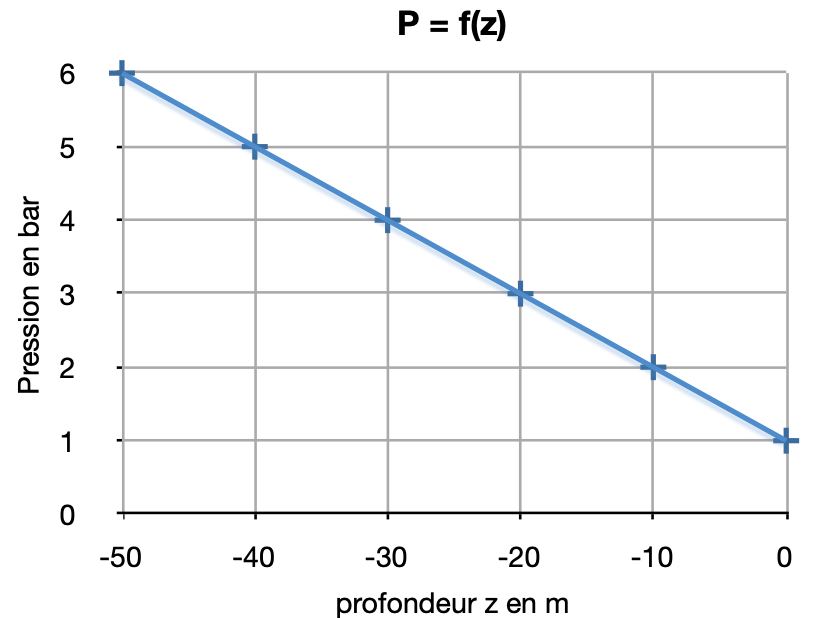 EAU
Comment expliquer ces variations de pression dans l’air ou dans l’eau ?
I- Les forces au sein d’un fluide au repos
 Conditions de l’étude :
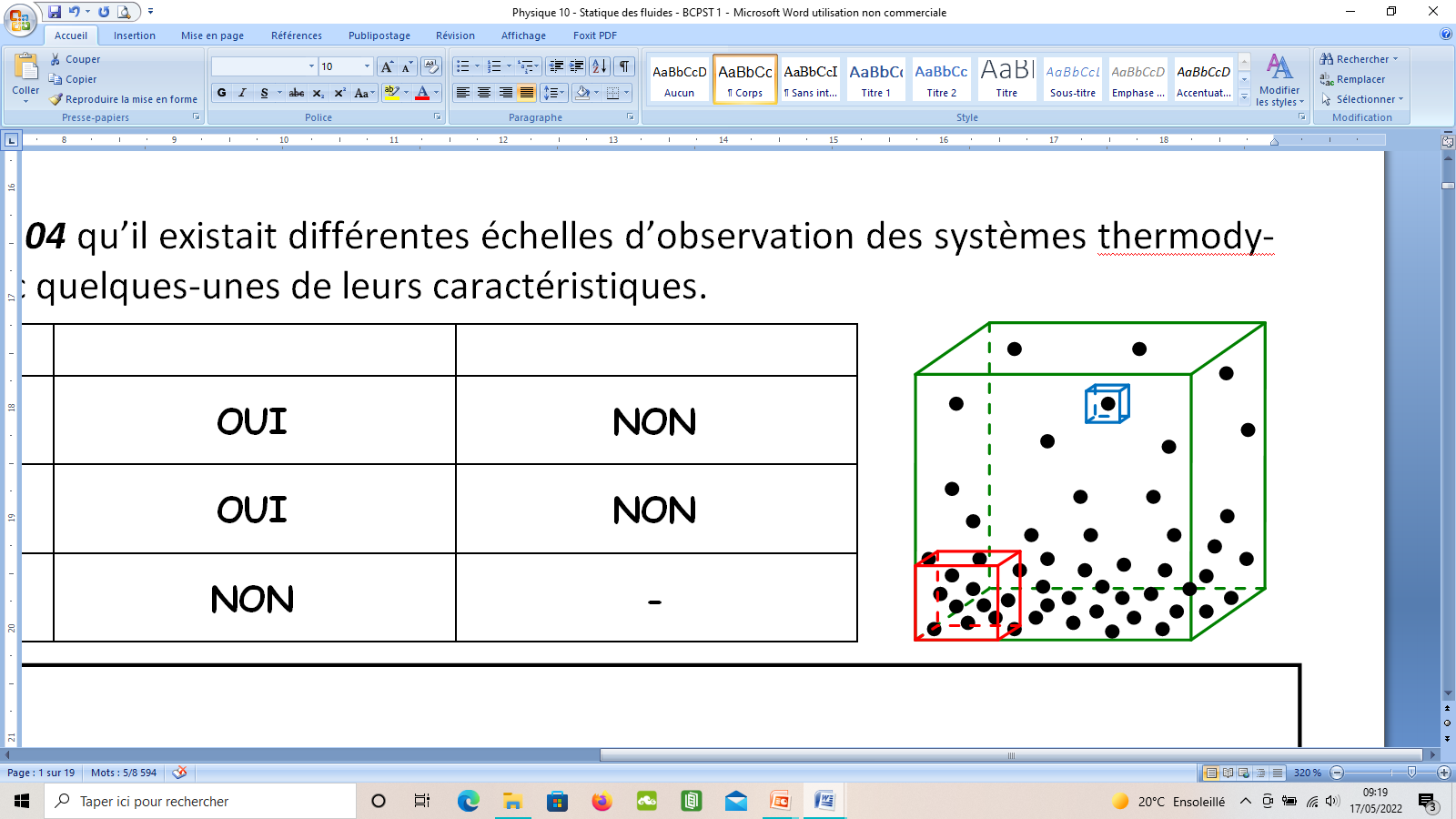 Macroscopique   Mésoscopique   Microscopique
Dans la suite, on étudiera les fluides en les décomposant en portions de fluide de taille mésoscopique appelées PARTICULES FLUIDES.
Dans la suite, on étudiera les fluides en les décomposant en portions de fluide de taille mésoscopique appelées PARTICULES FLUIDES.
1) Les forces de VOLUME
Forces à distance qui s’exercent en tout point du volume de fluide
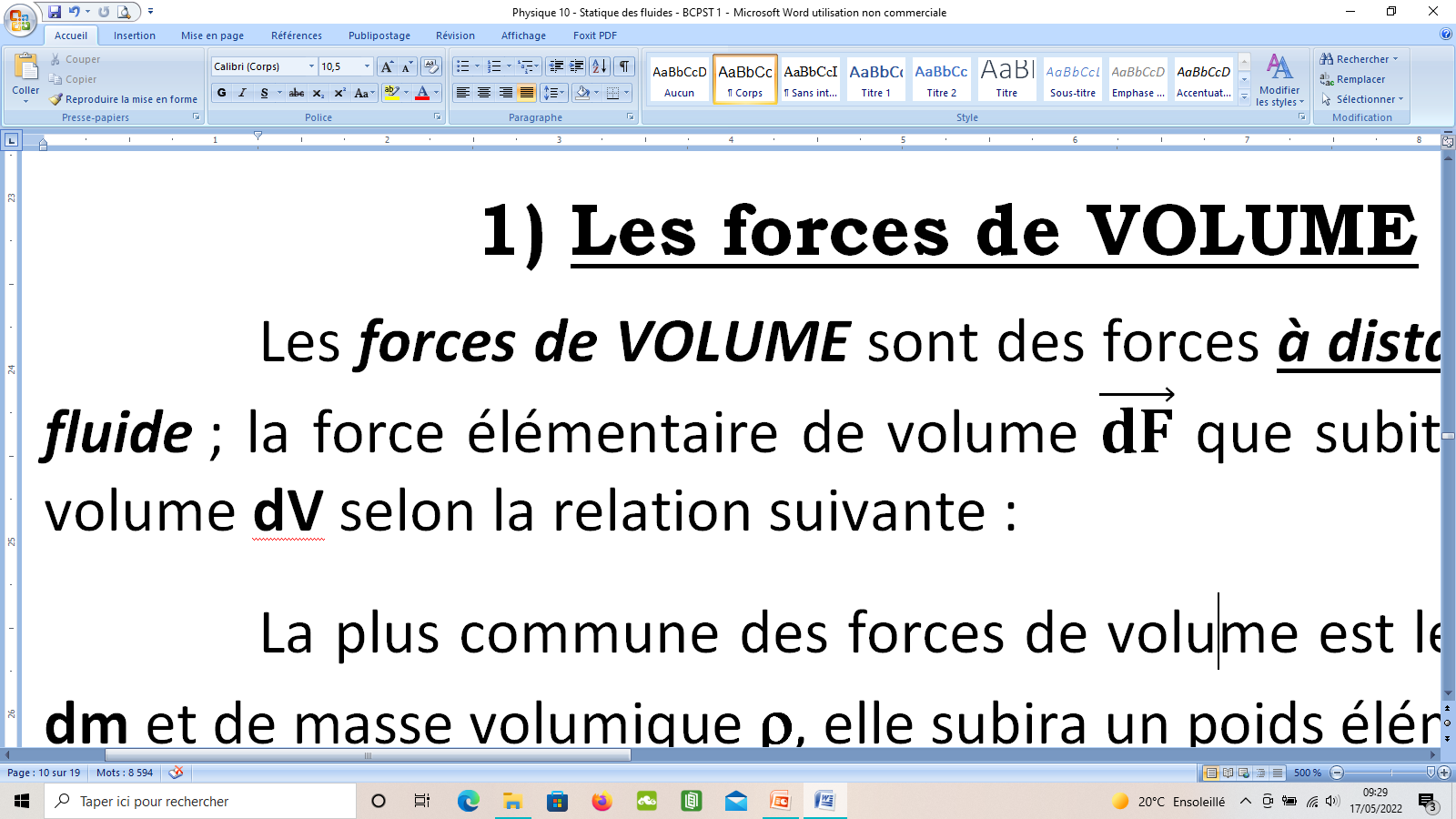  La force élémentaire de volume        que subit une particule fluide est proportionnelle à son volume dV selon la relation suivante :
Force élémentaire de volume (en N)
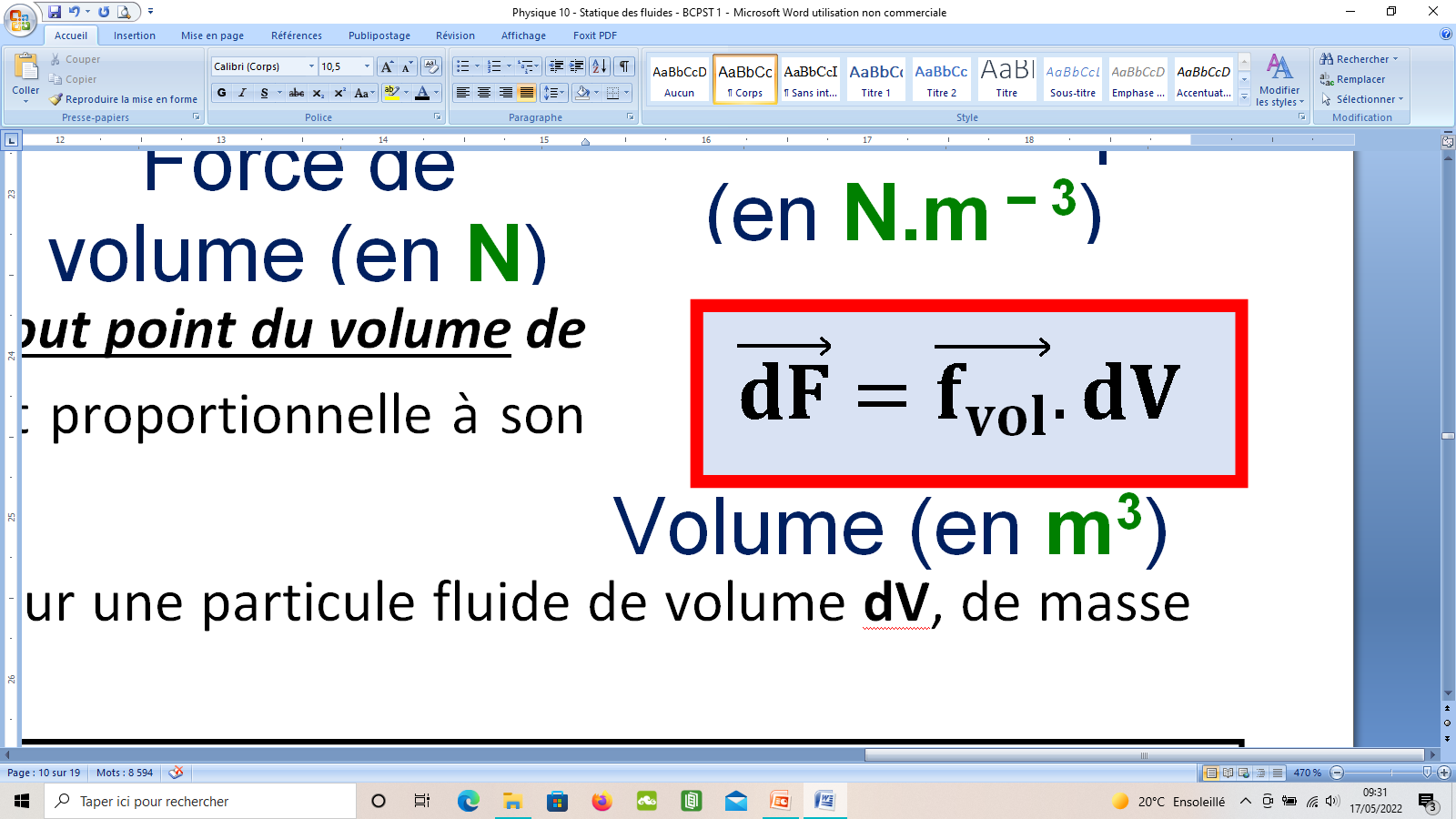 Volume élémentaire (en m3)
Force volumique (en N.m – 3)
 La plus commune des forces de volume est le poids.
Particule fluide de volume dV, de masse dm et de masse volumique r : 

elle subit un poids élémentaire           tel que :
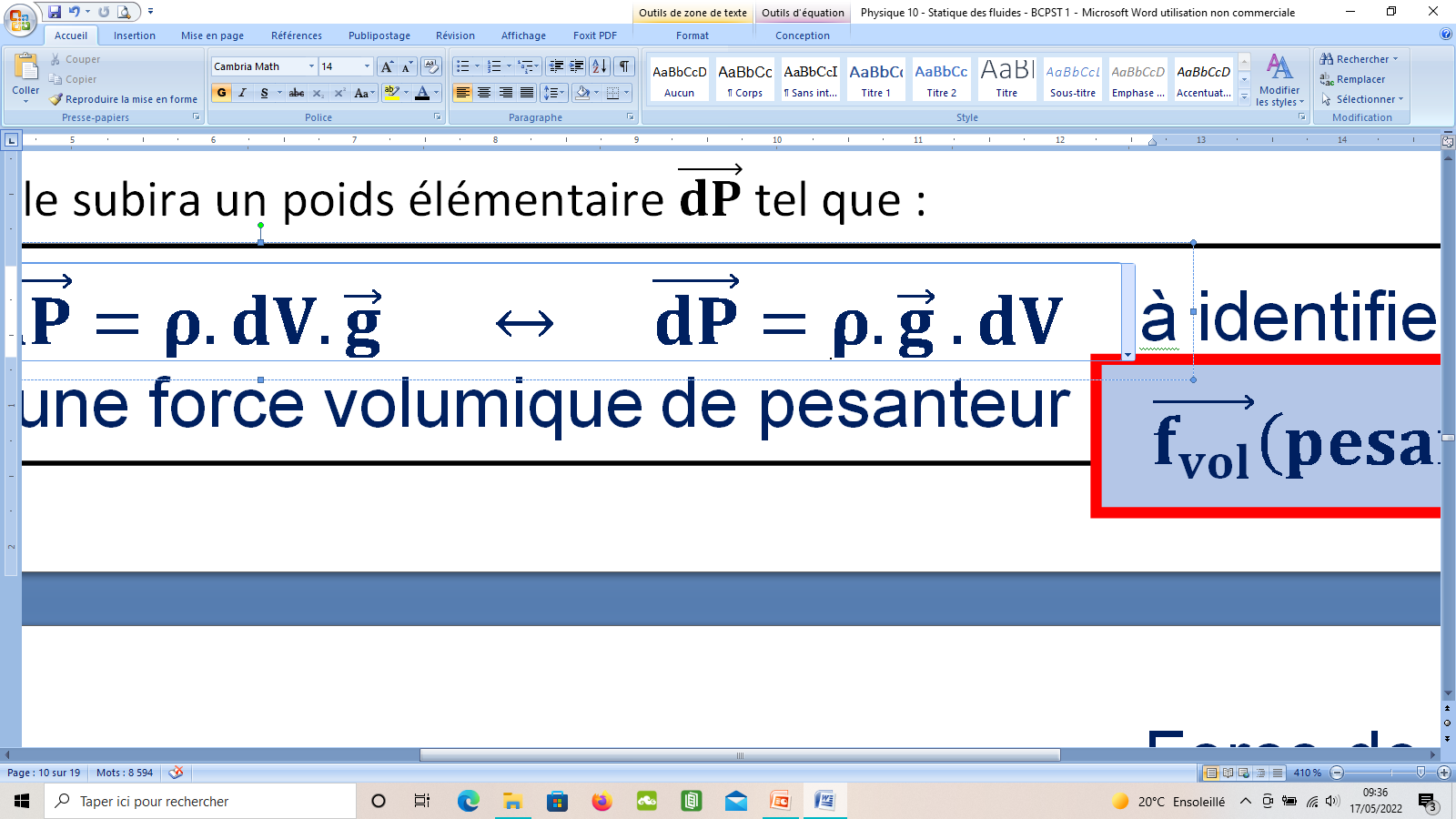 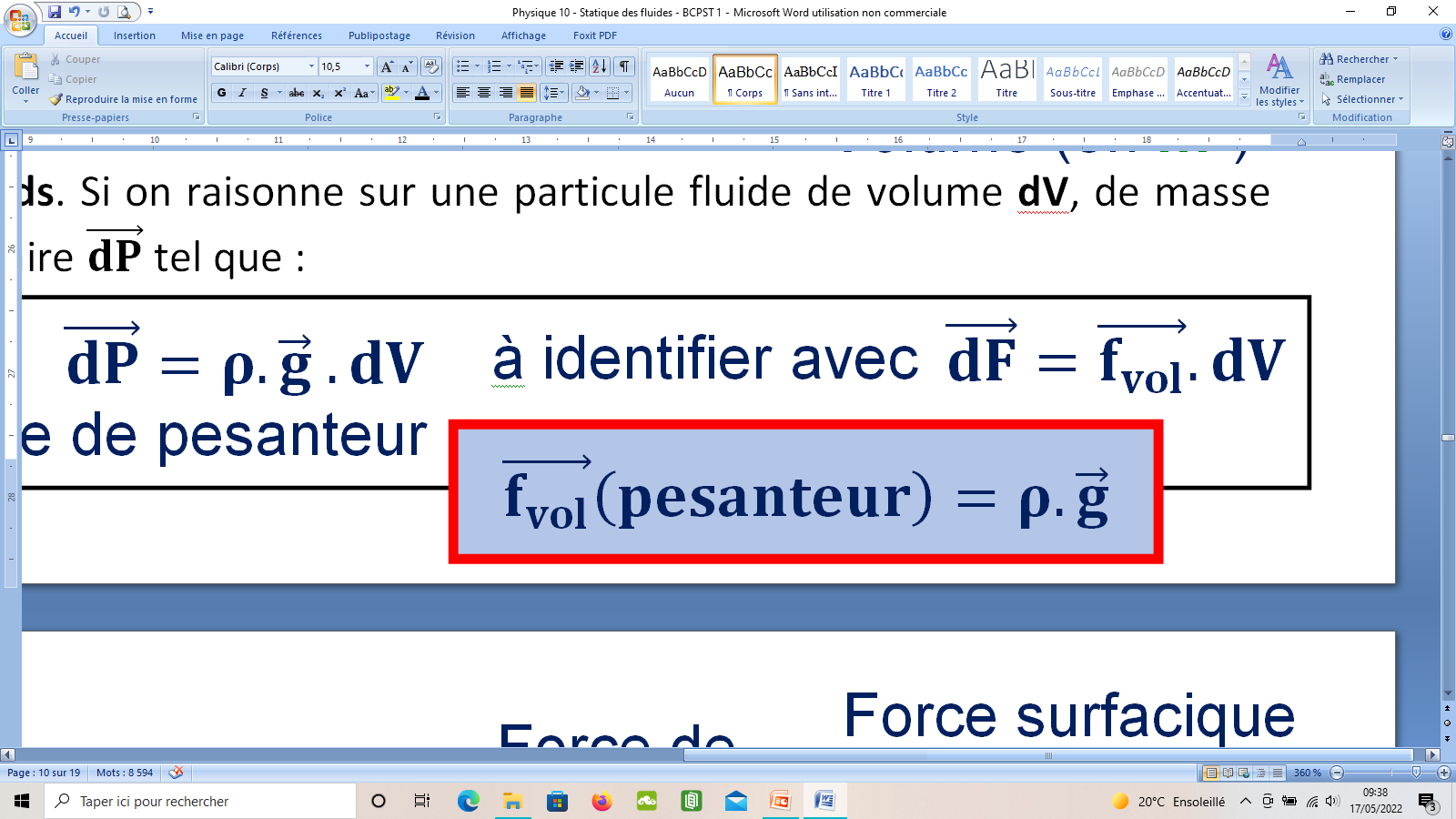 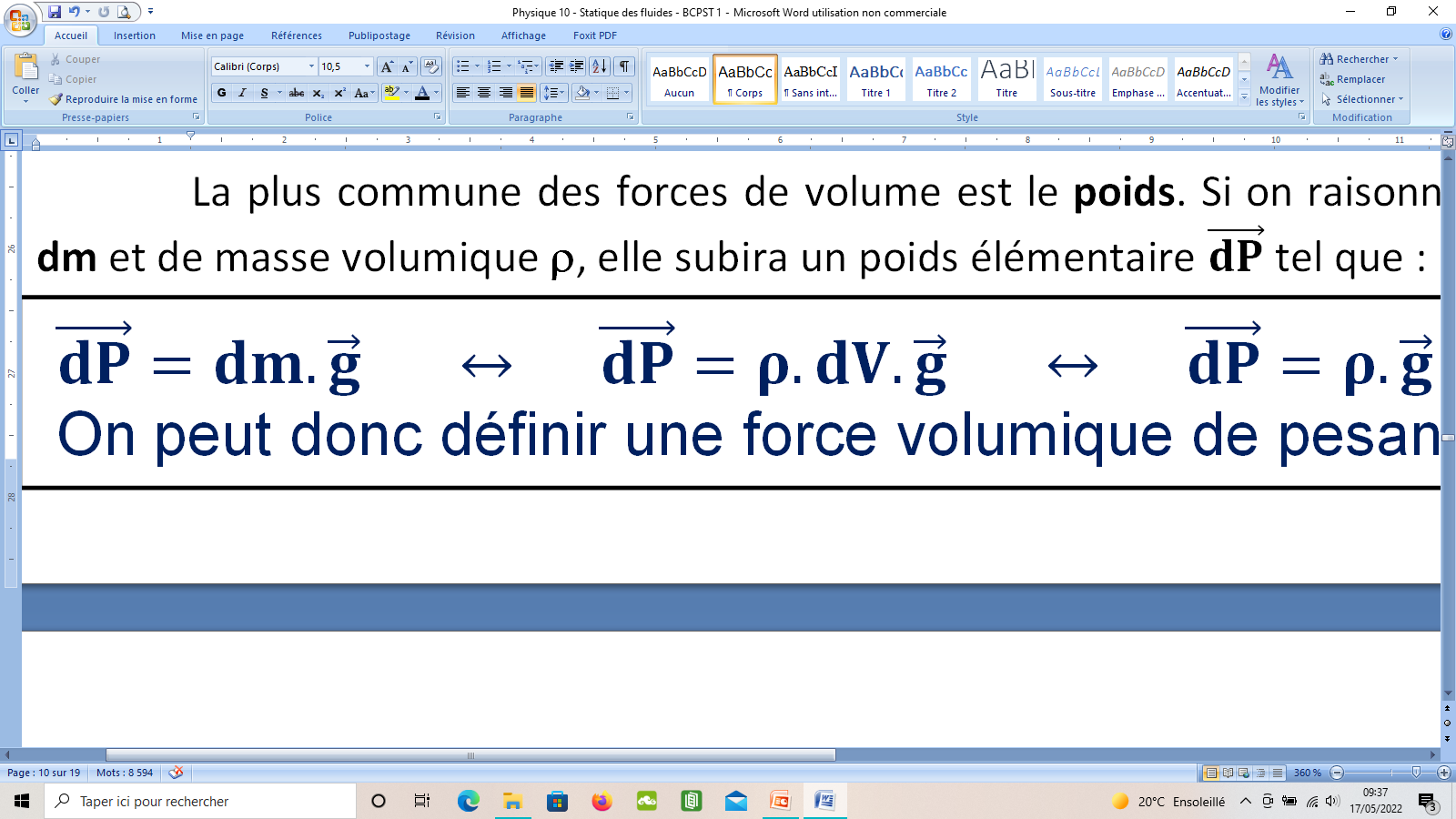 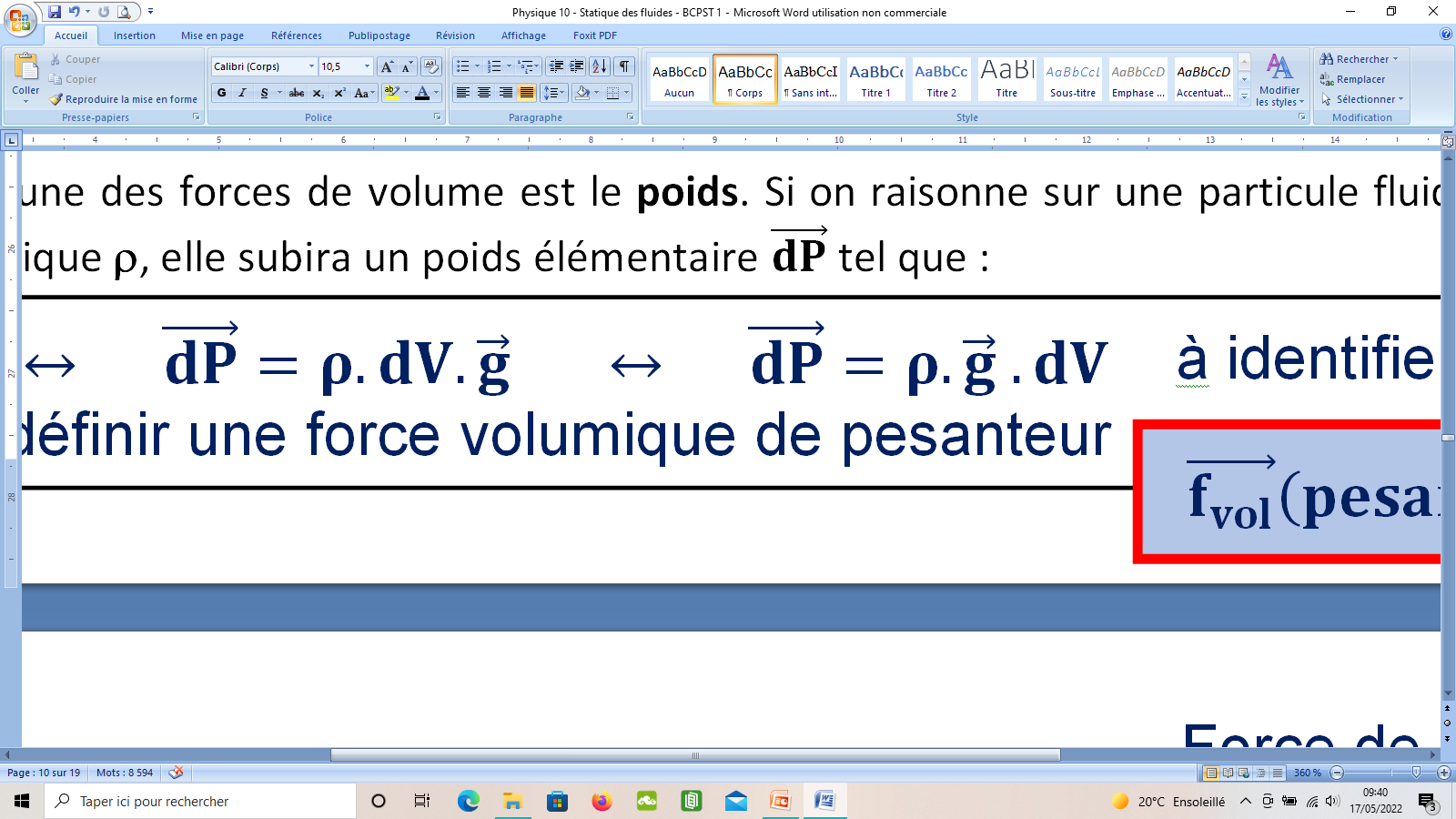 

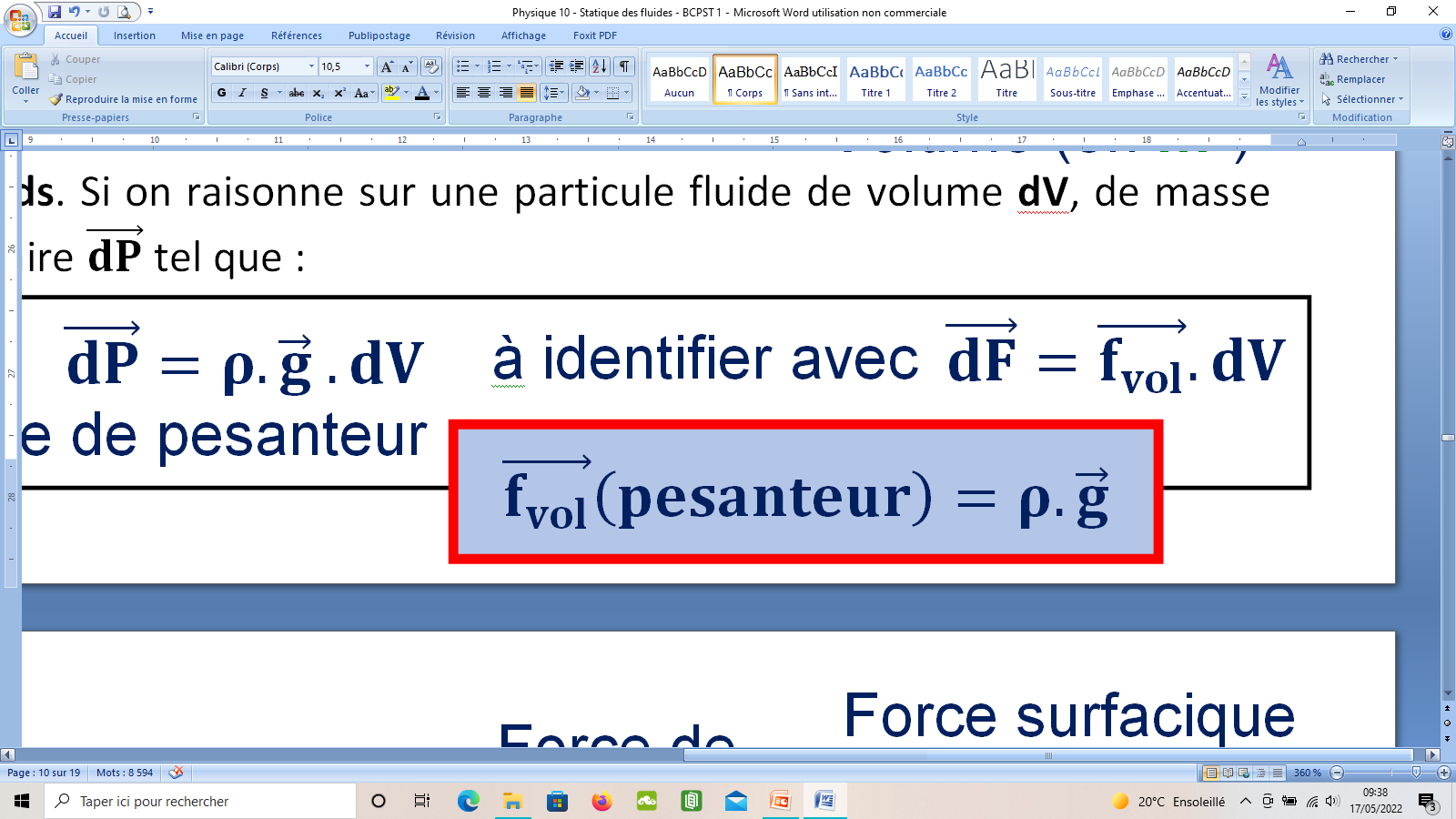 à identifier avec
 La plus commune des forces de volume est le poids.
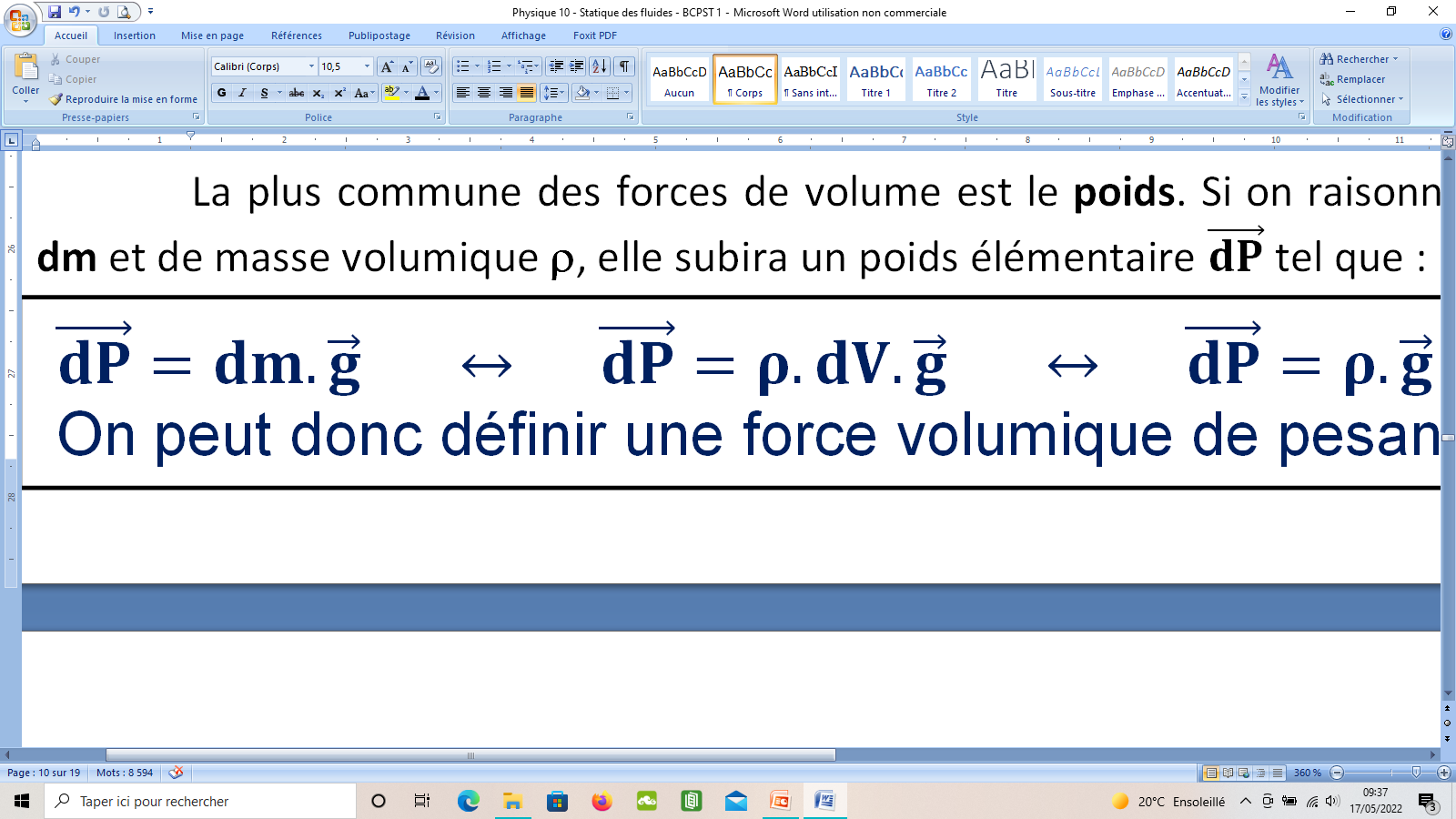 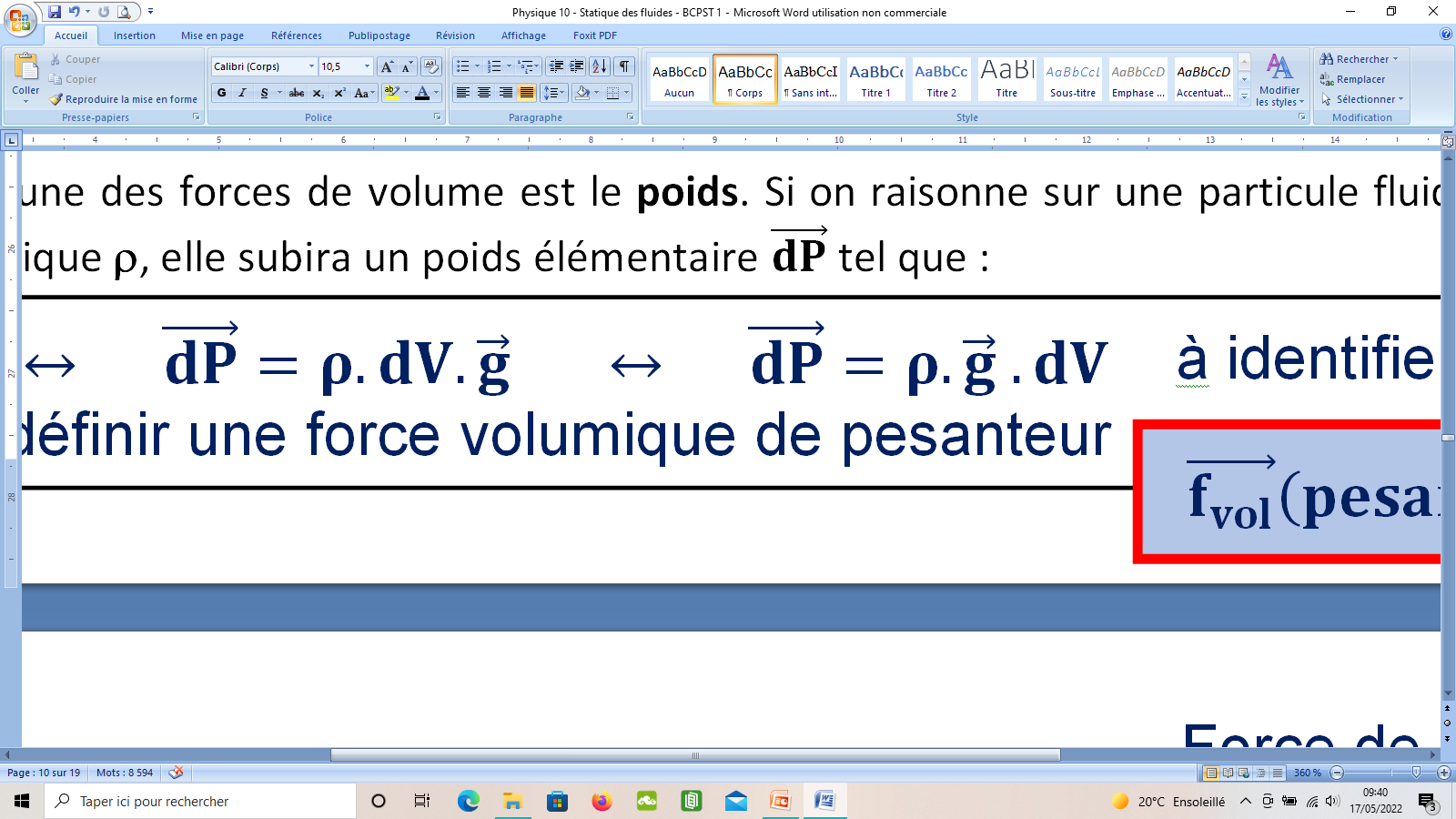 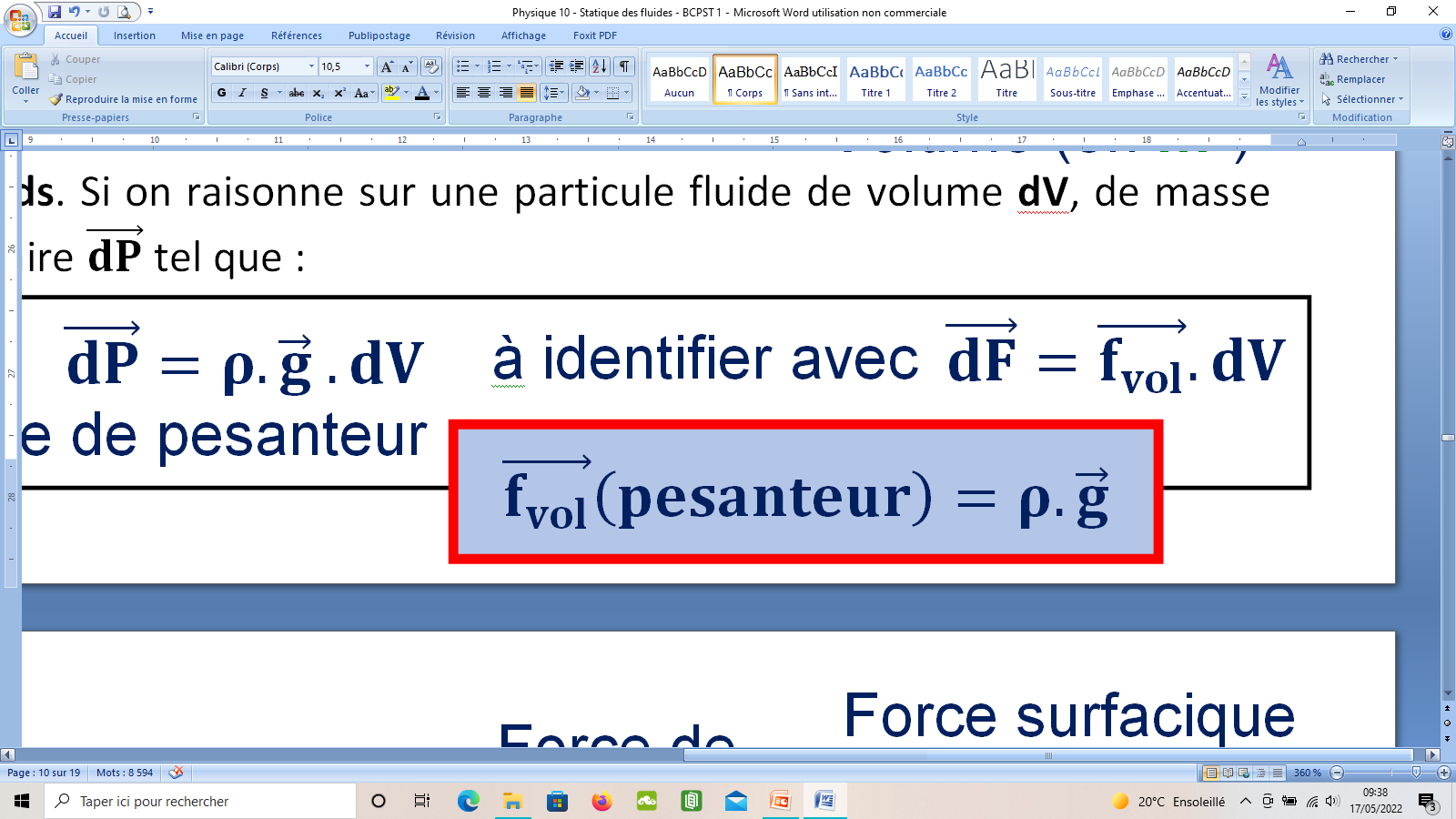 

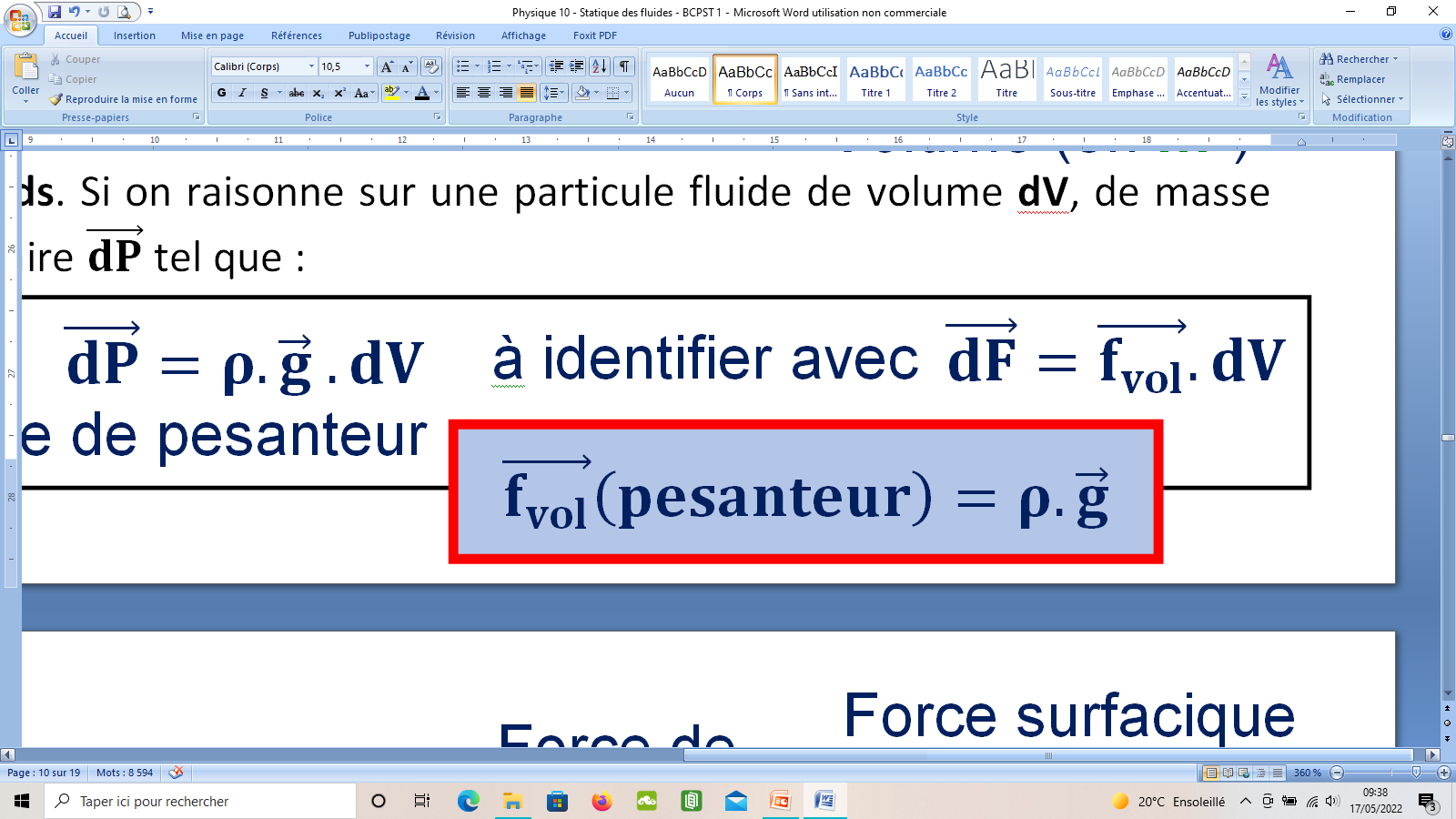 à identifier avec
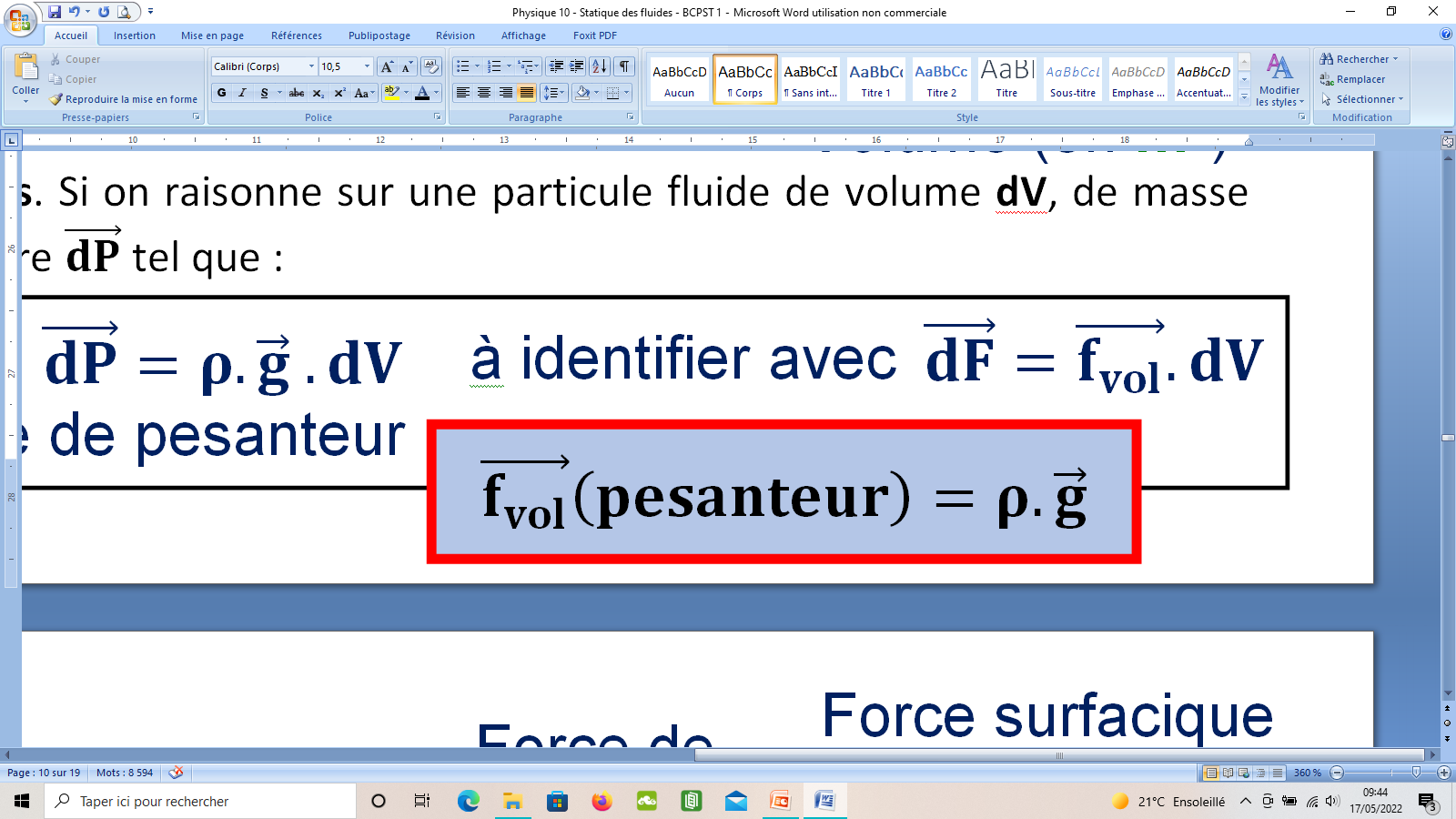 On peut donc définir une force volumique de pesanteur :
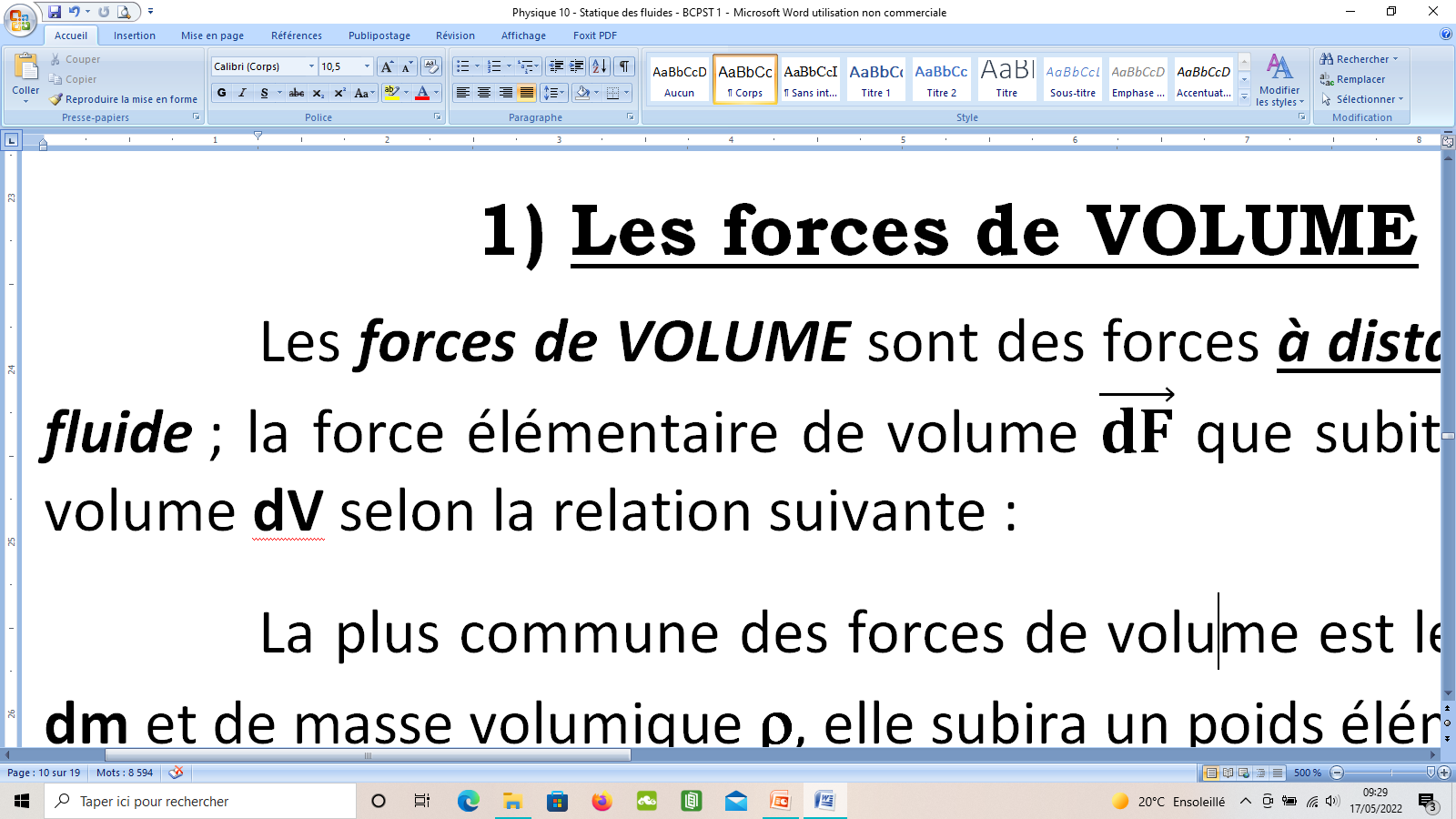  La force élémentaire de surface        que subit une particule fluide est proportionnelle à la surface dS selon la relation suivante :
(m.s – 2)
(N.m – 3)
(kg.m – 3)
2) Les forces de SURFACE
a/ Description générale
Forces de contact qui s’exercent en tout point de la surface délimitant le fluide de l’extérieur
Particule fluide de volume dV, de masse dm et de masse volumique r : 

elle subit un poids élémentaire           tel que :
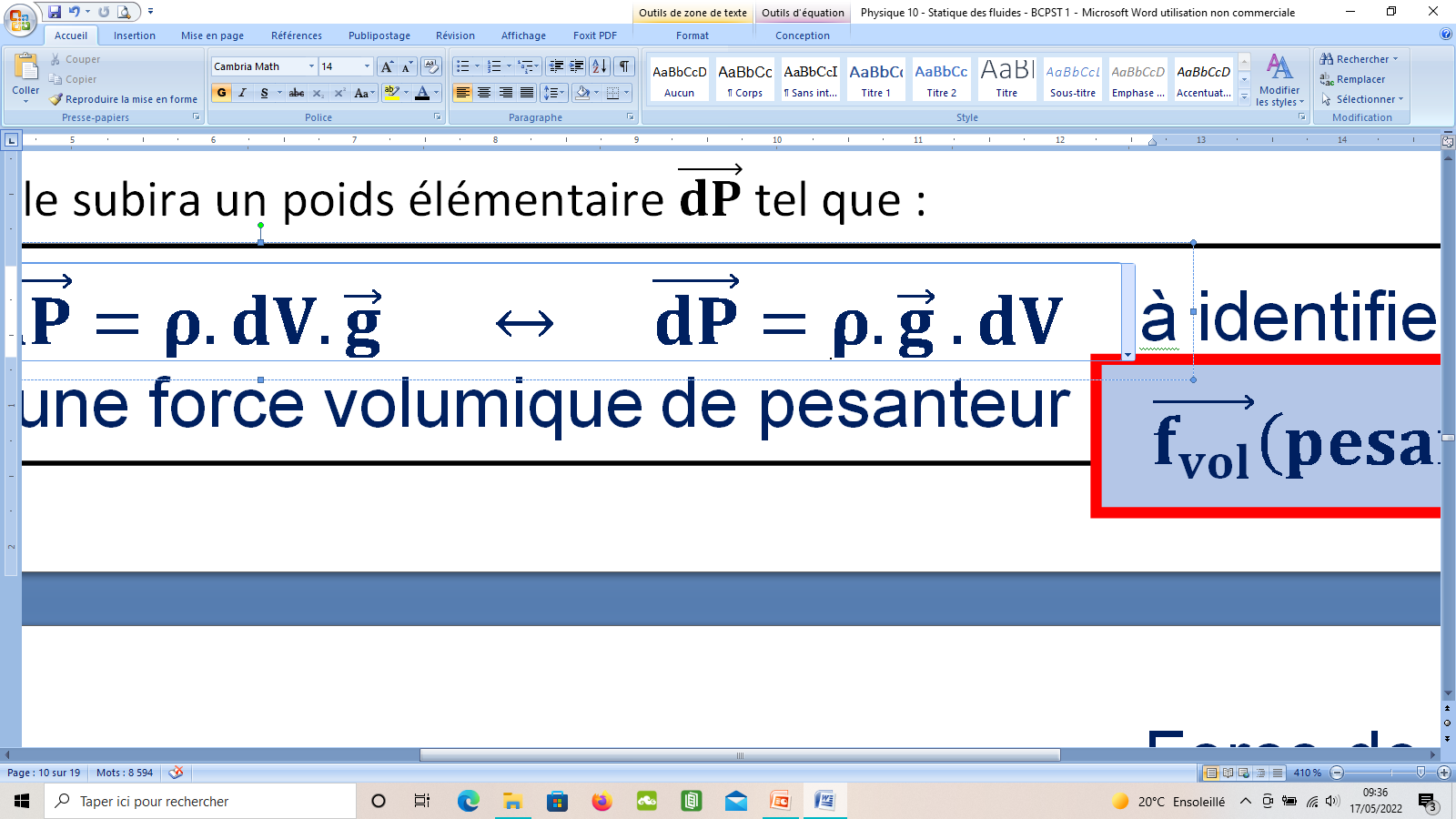 Surface élémentaire (en m2)
Force élémentaire de surface (en N)
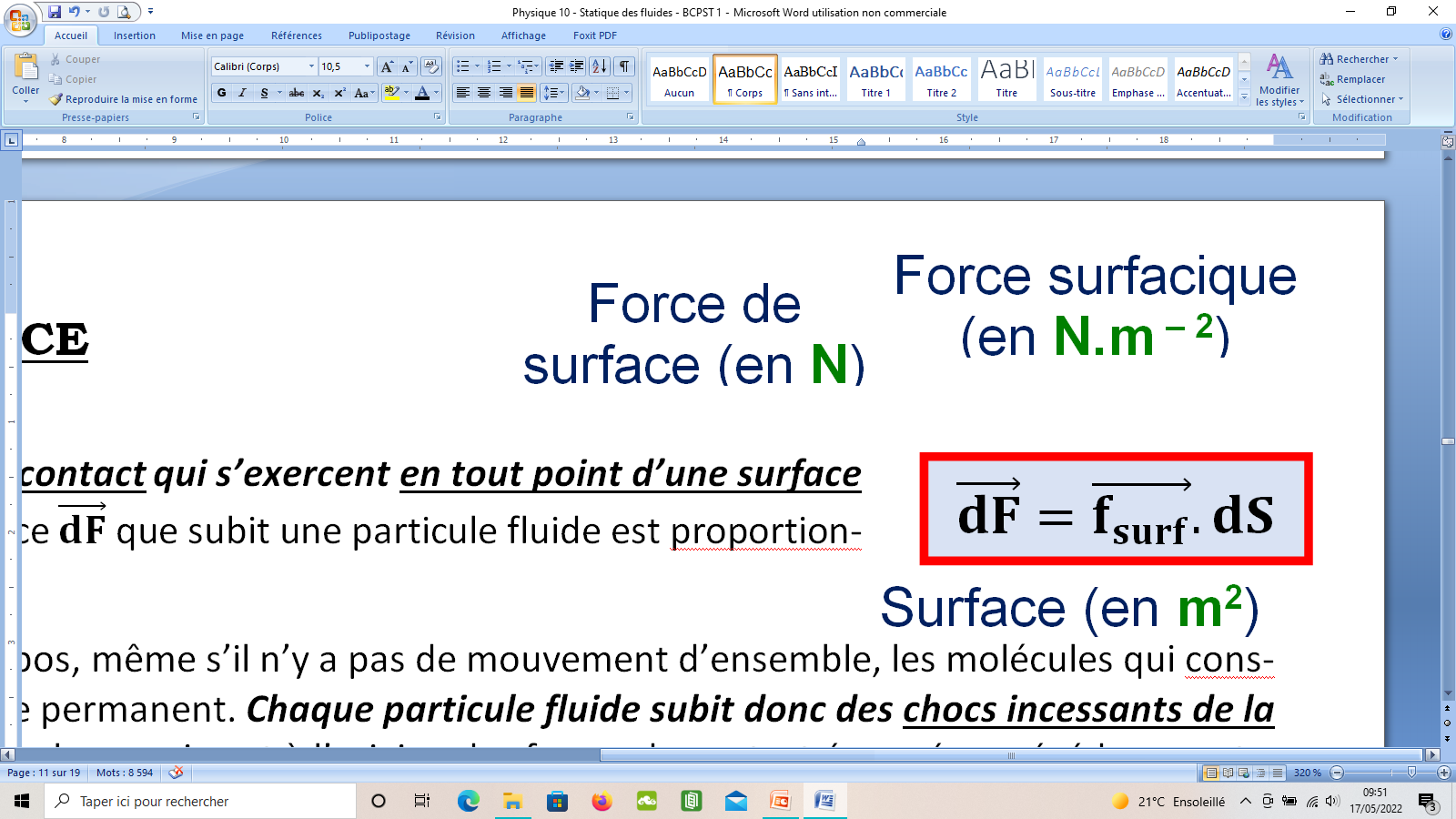 2) Les forces de SURFACE
a/ Description générale
Forces de contact qui s’exercent en tout point de la surface délimitant le fluide
Surface élémentaire (en m2)
Force élémentaire de surface (en N)
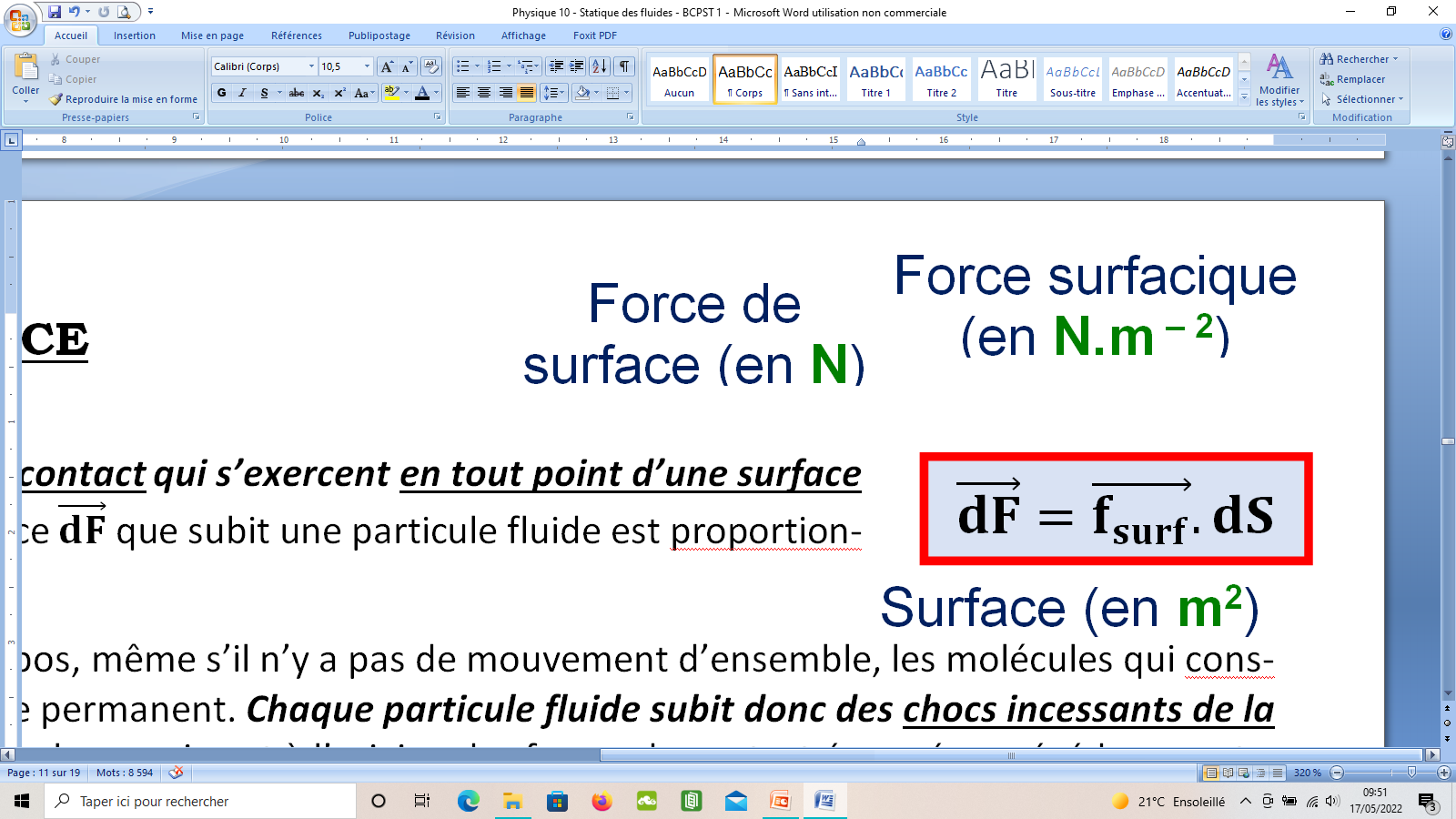 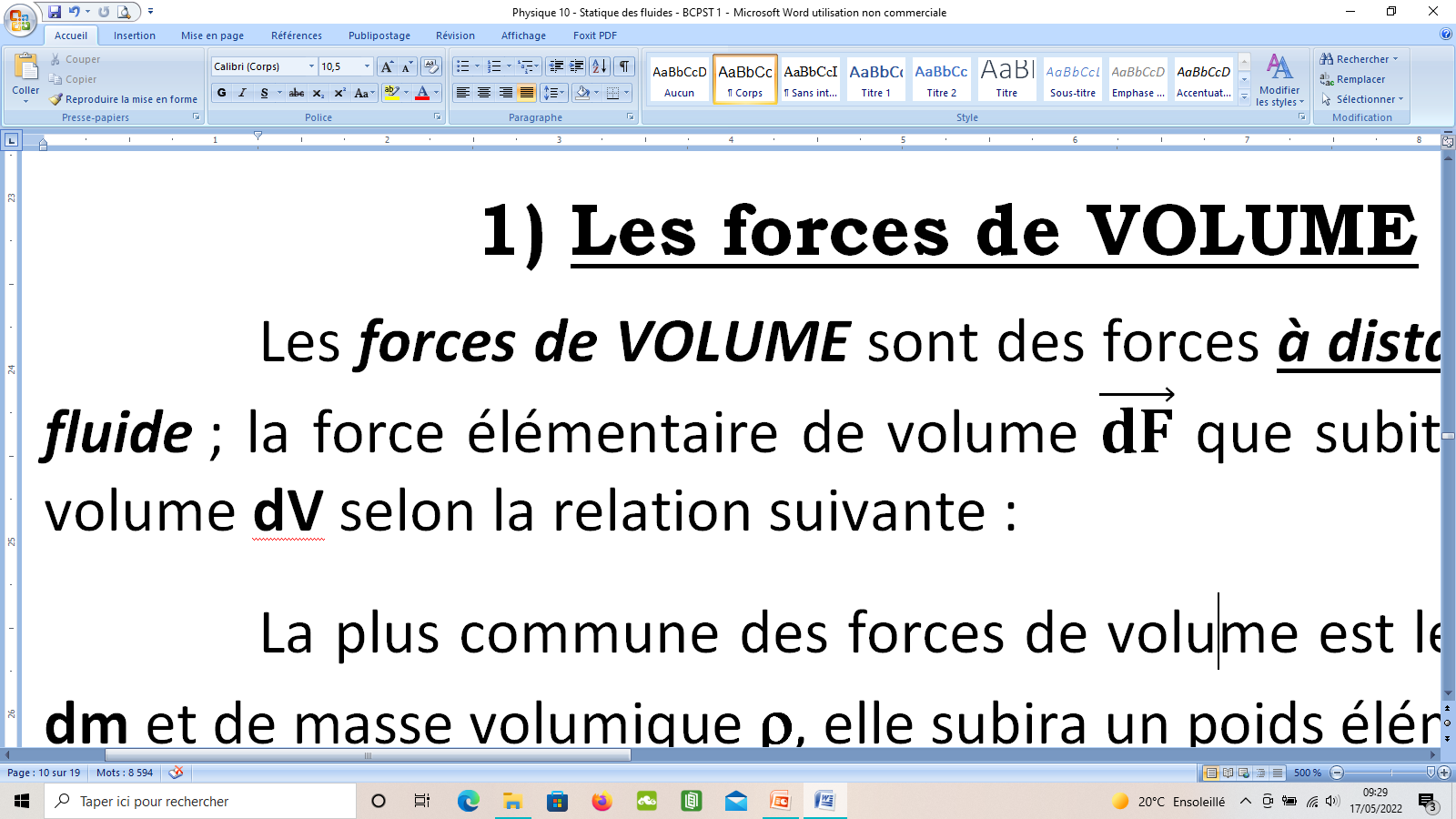  La force élémentaire de surface        que subit une particule fluide est proportionnelle à la surface dS selon la relation suivante :
Force surfacique (en N.m – 2)
 Pour un fluide MACROSCOPIQUEMENT au repos, les molécules sont quand même  MICROSCOPIQUEMENT en mouvement permanent …
Force visqueuse
Force de contact
Chaque particule fluide PF subit donc des chocs incessants de la part des molécules de fluide situées autour d’elle
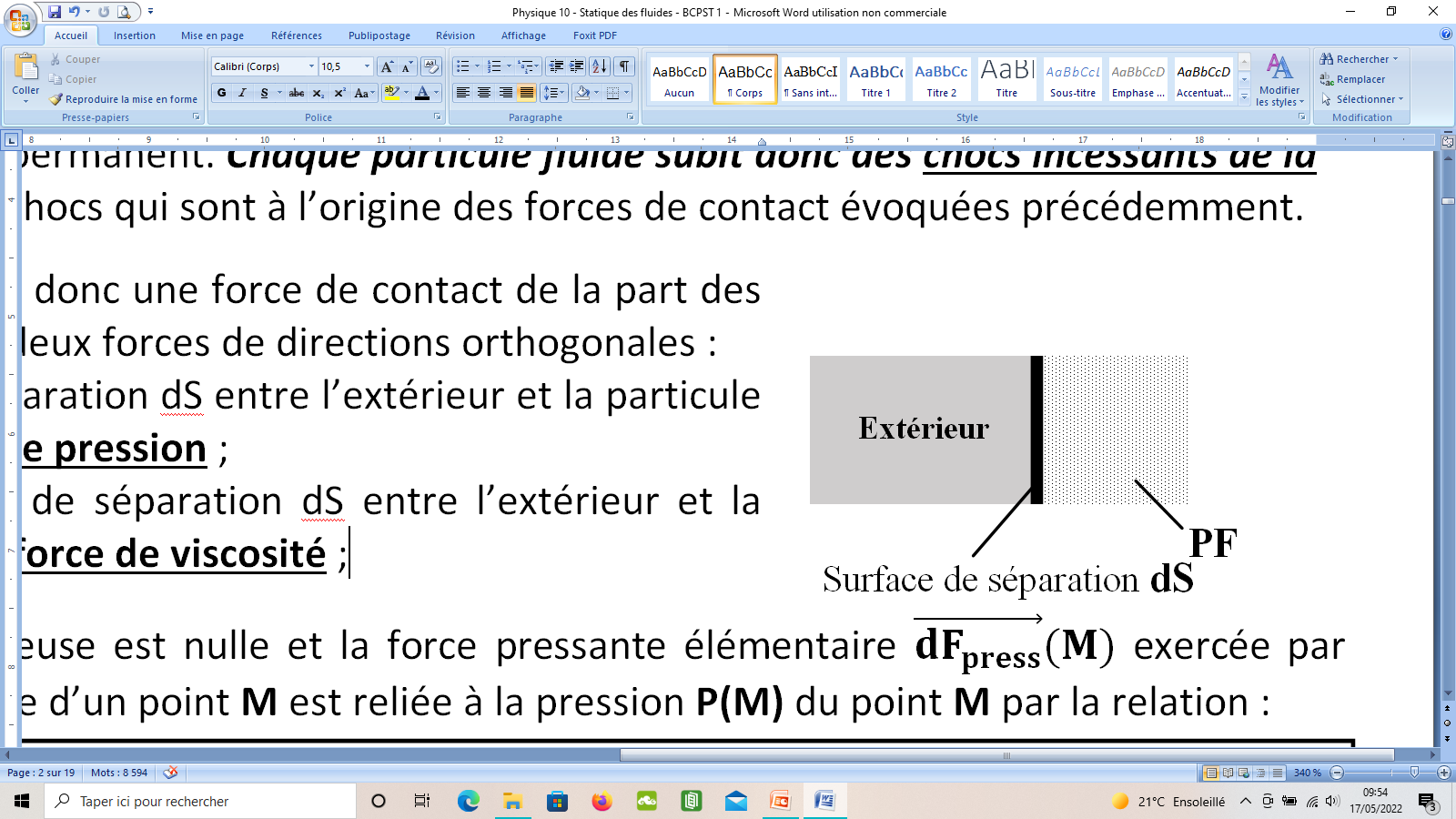 Force pressante
= FORCE DE CONTACT
= force PRESSANTE + force VISQUEUSE
 Pour un fluide MACROSCOPIQUEMENT au repos, les molécules sont quand même  MICROSCOPIQUEMENT en mouvement permanent …
Force visqueuse
Force de contact
Chaque particule fluide PF subit donc des chocs incessants de la part des molécules de fluide situées autour d’elle
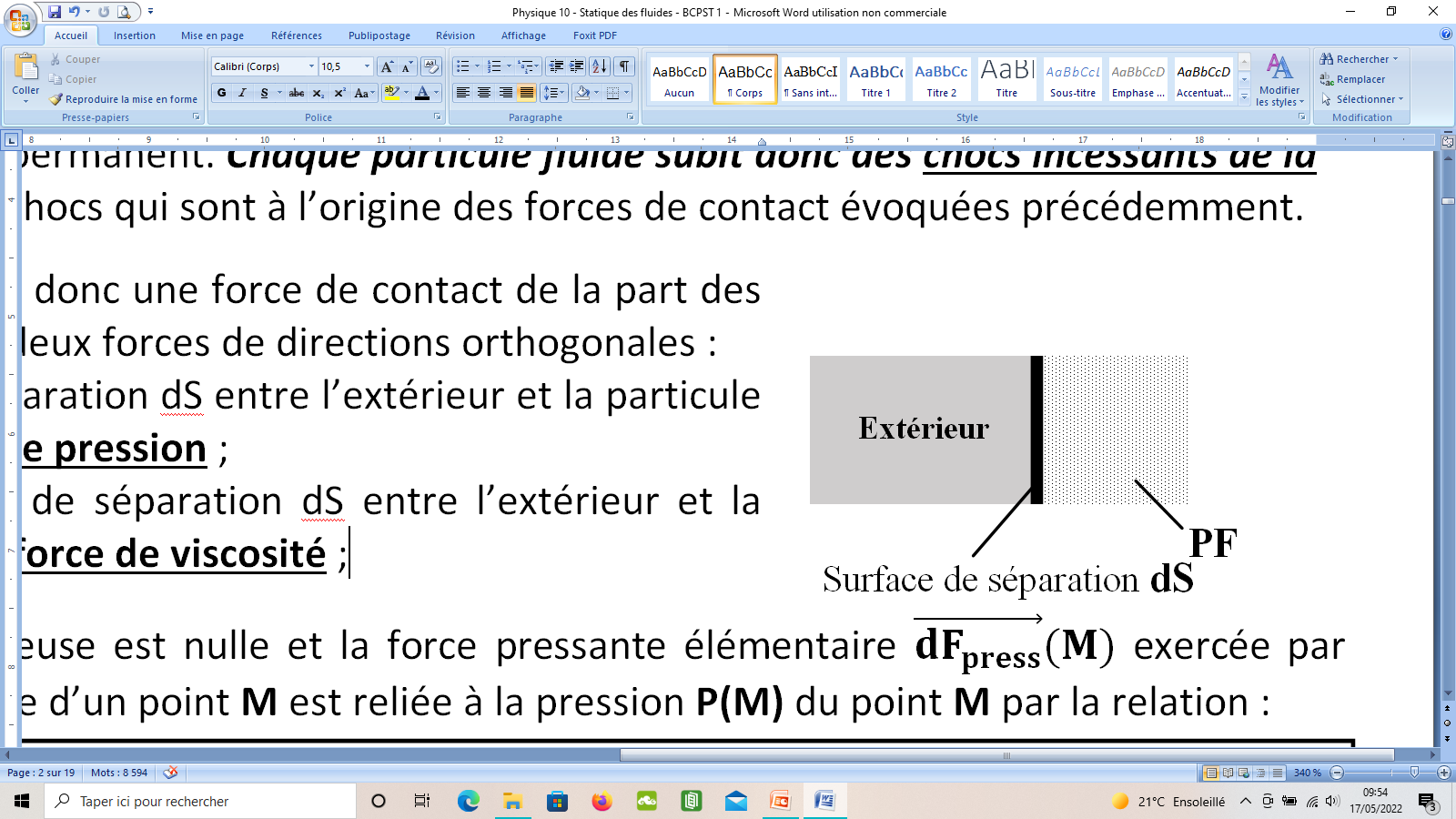 Force pressante
= FORCE DE CONTACT
= force PRESSANTE + force VISQUEUSE
Pour un fluide en équilibre, la force visqueuse est nulle et la force pressante élémentaire                          exercée par l’extérieur sur la surfa-ce élémentaire dS au voisinage d’un point M est reliée à la pression P(M) du point M par la relation :
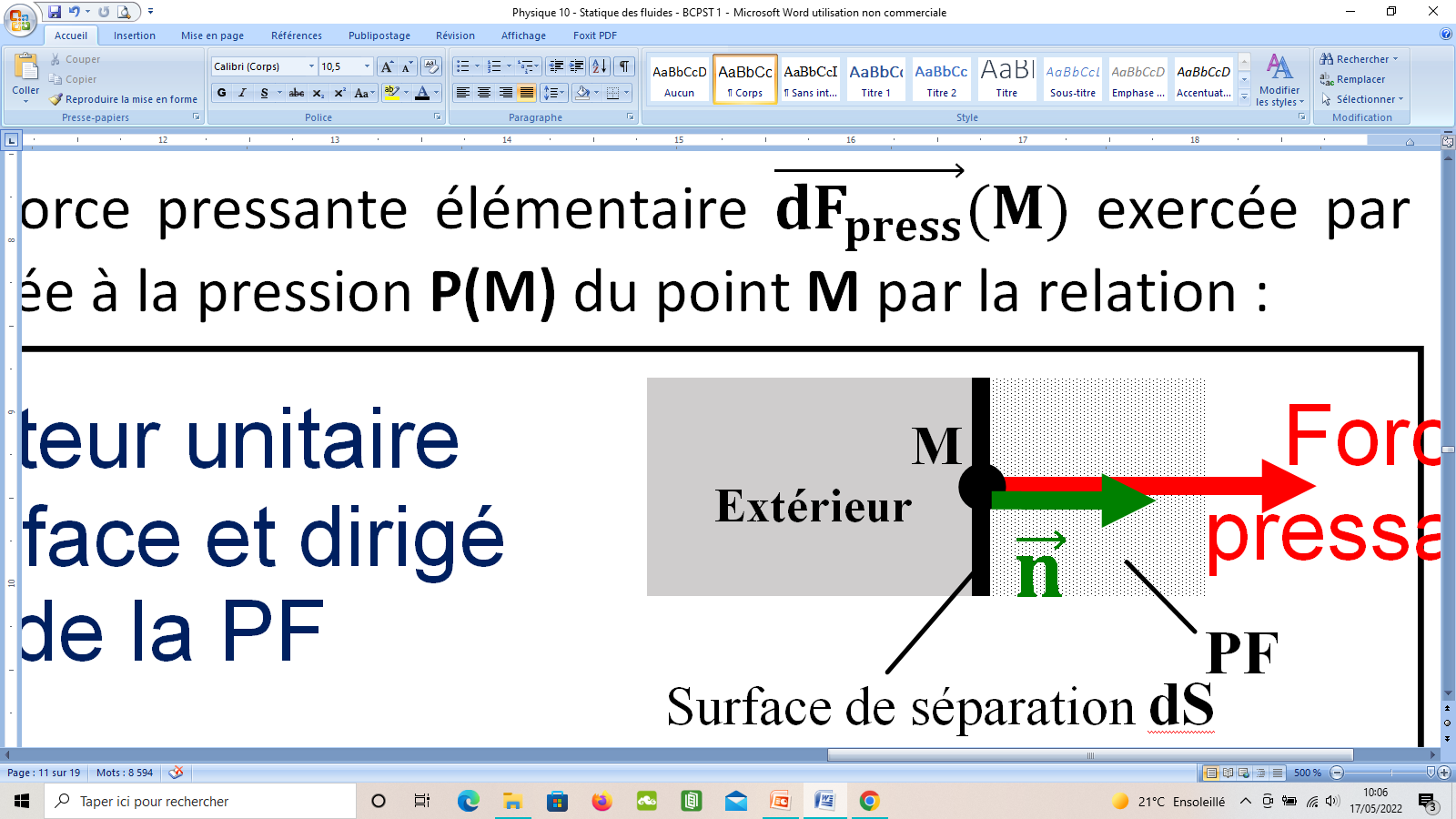 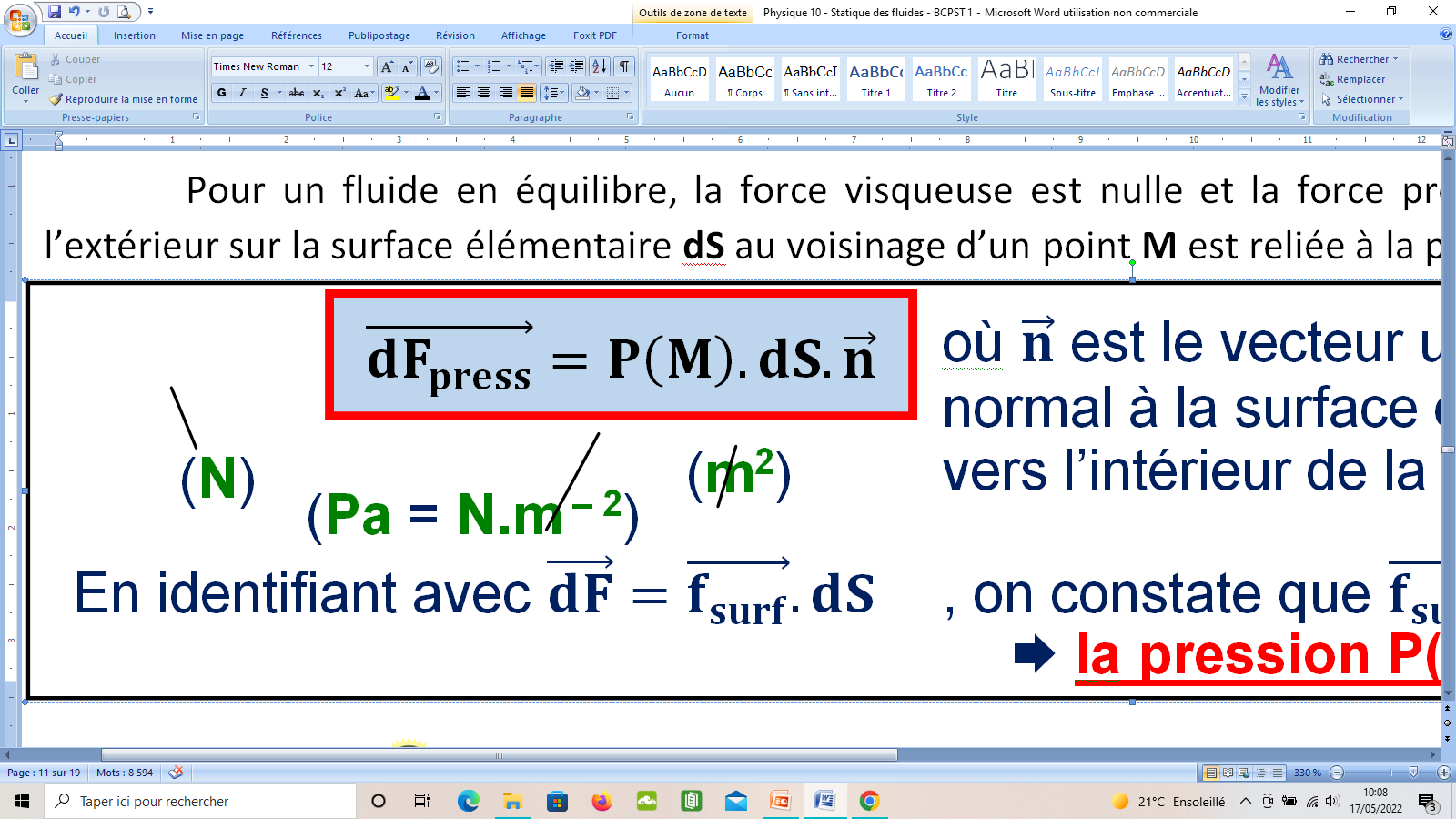 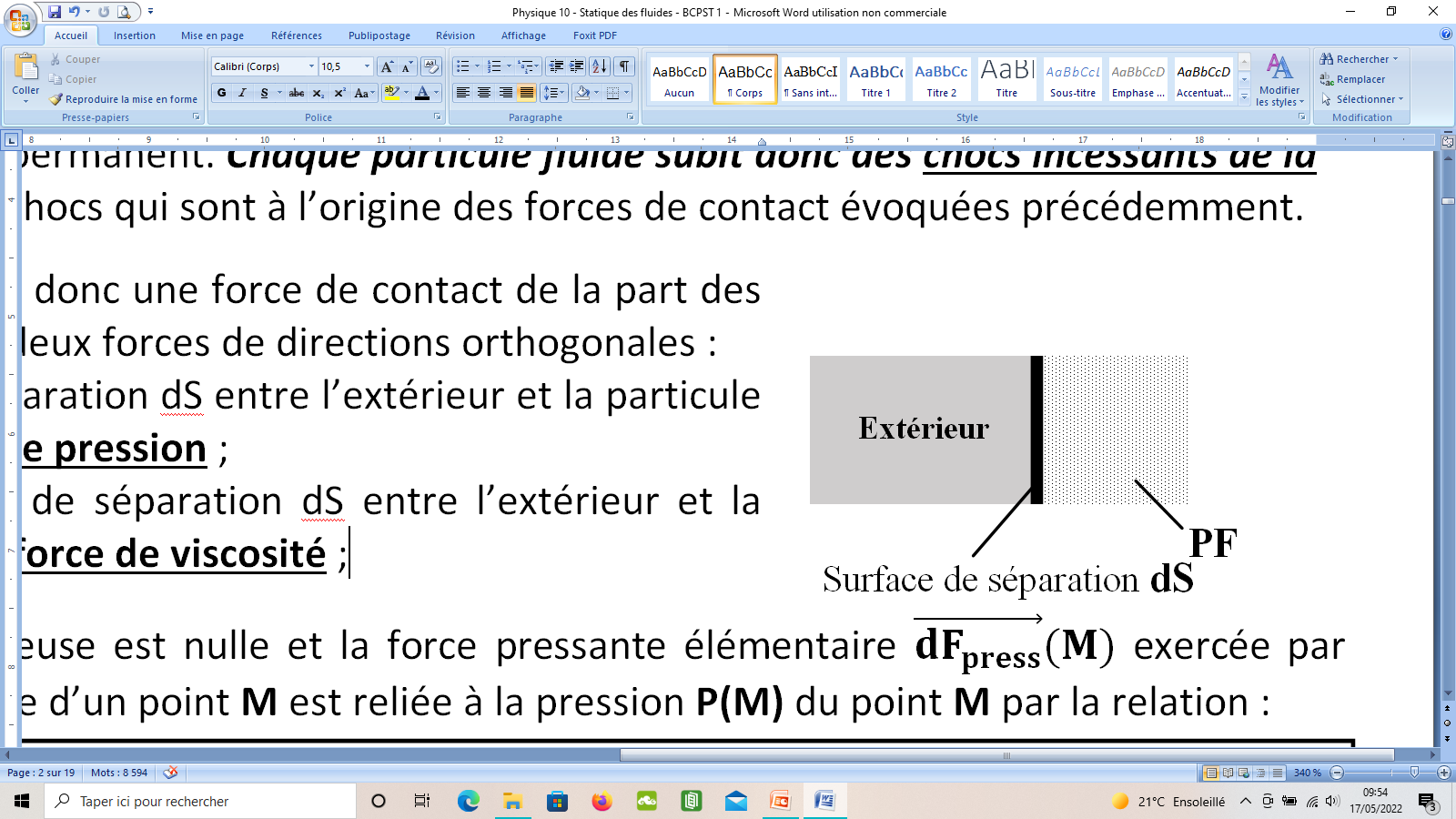 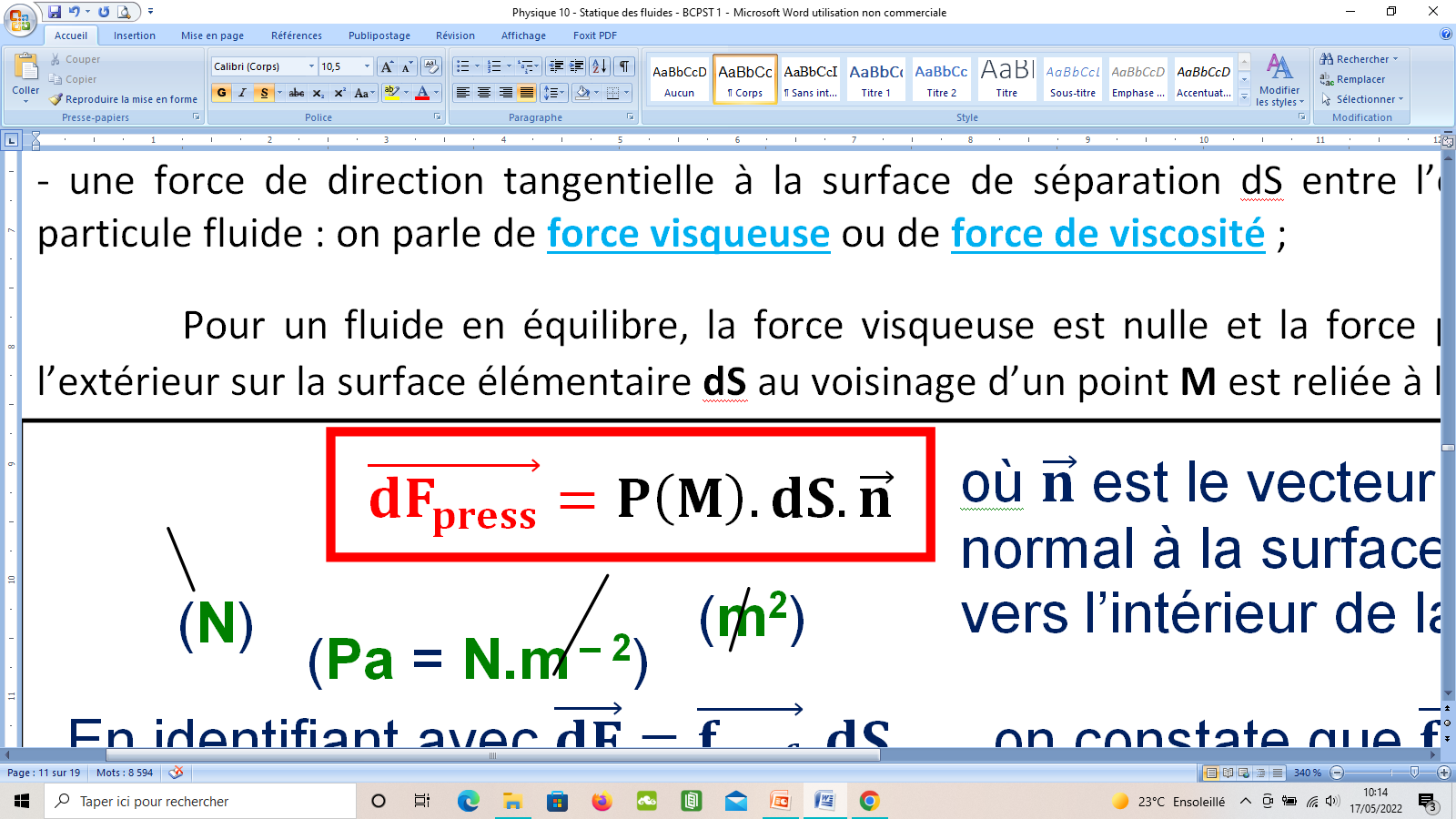 M
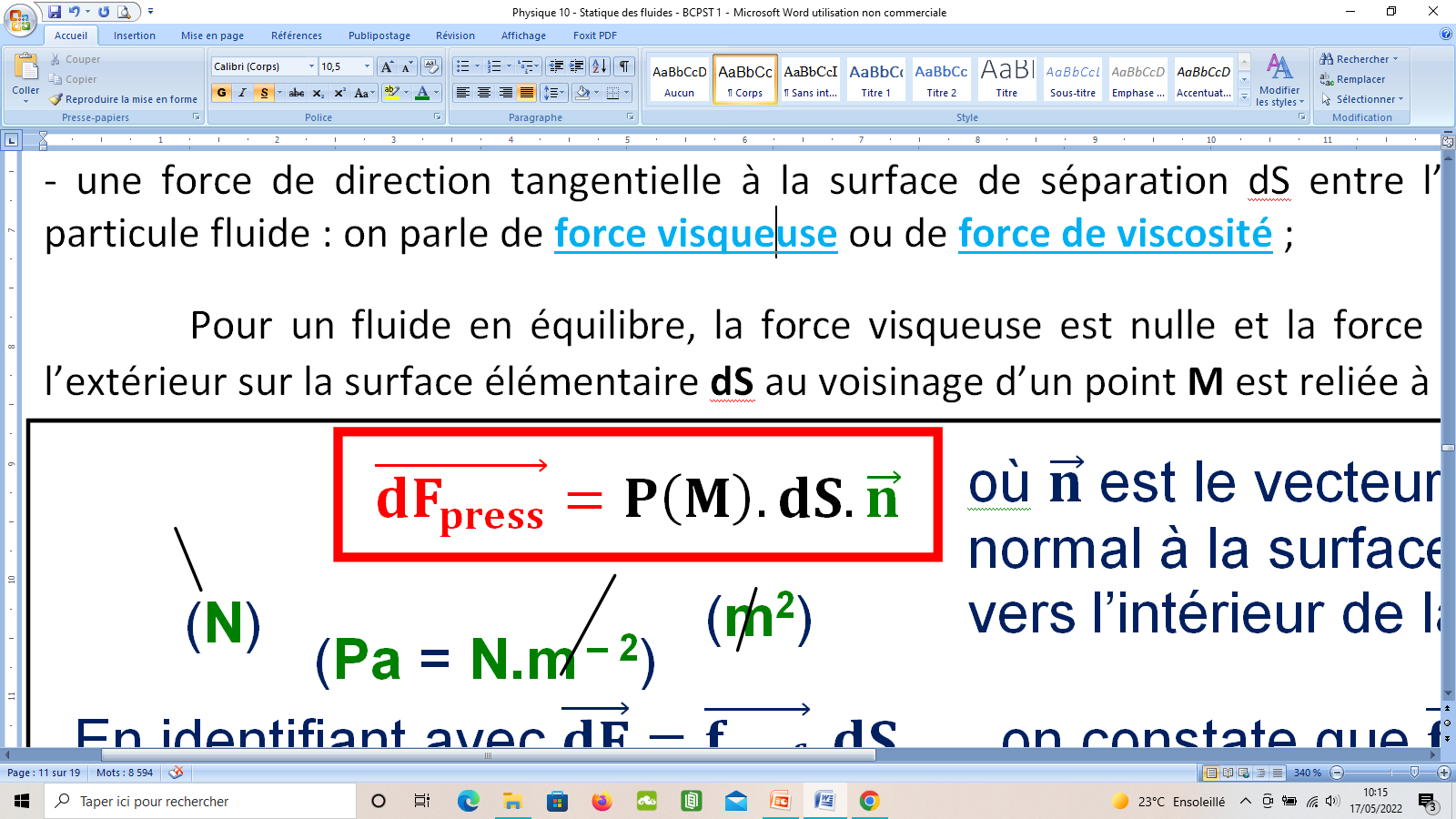 (m2)
(N)
(N.m – 2 = Pa)
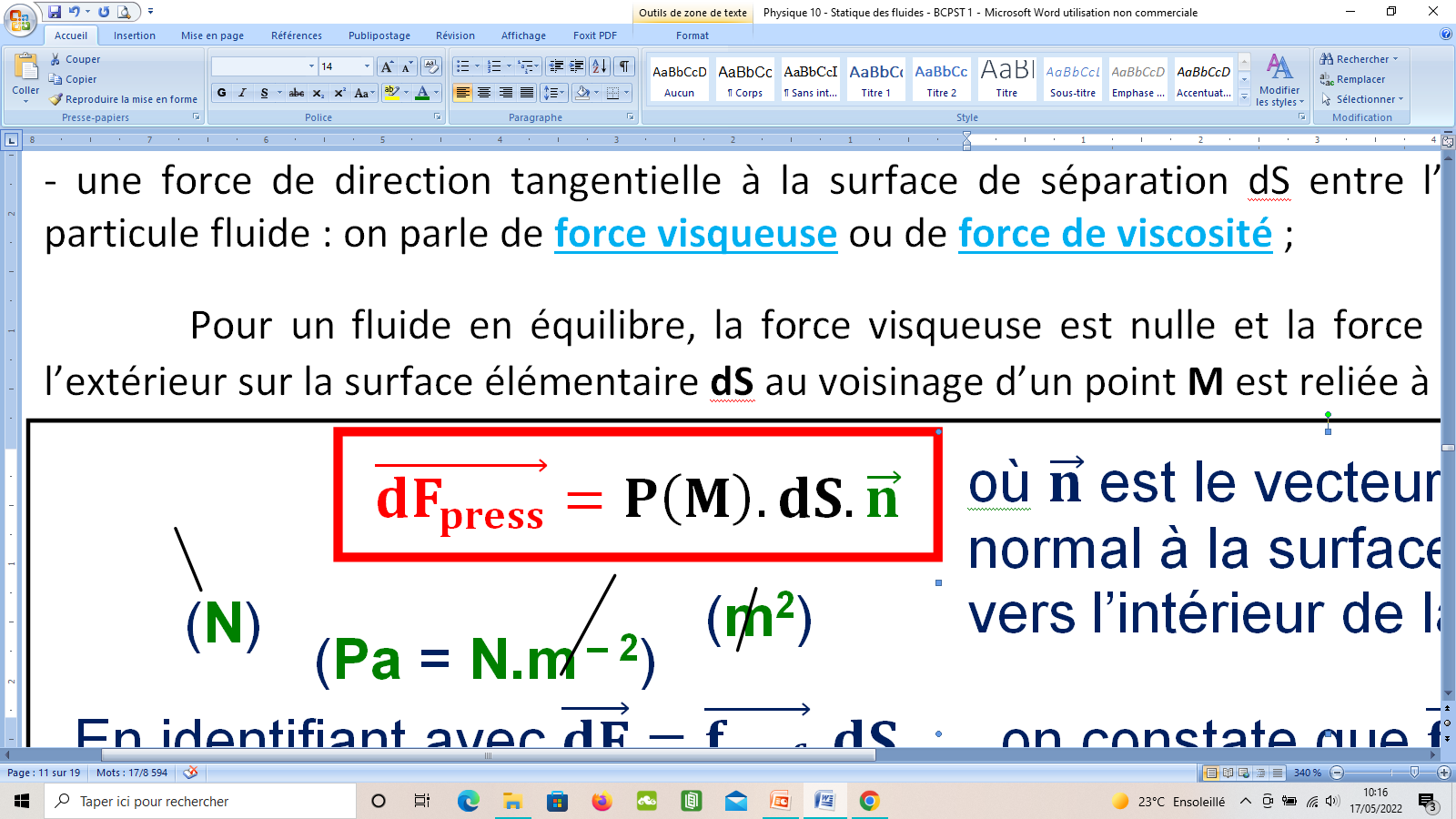 où       est le vecteur unitaire normal à la surface et dirigé vers l’intérieur de la PF
Pour un fluide en équilibre, la force visqueuse est nulle et la force pressante élémentaire                          exercée par l’extérieur sur la surfa-ce élémentaire dS au voisinage d’un point M est reliée à la pression P(M) du point M par la relation :
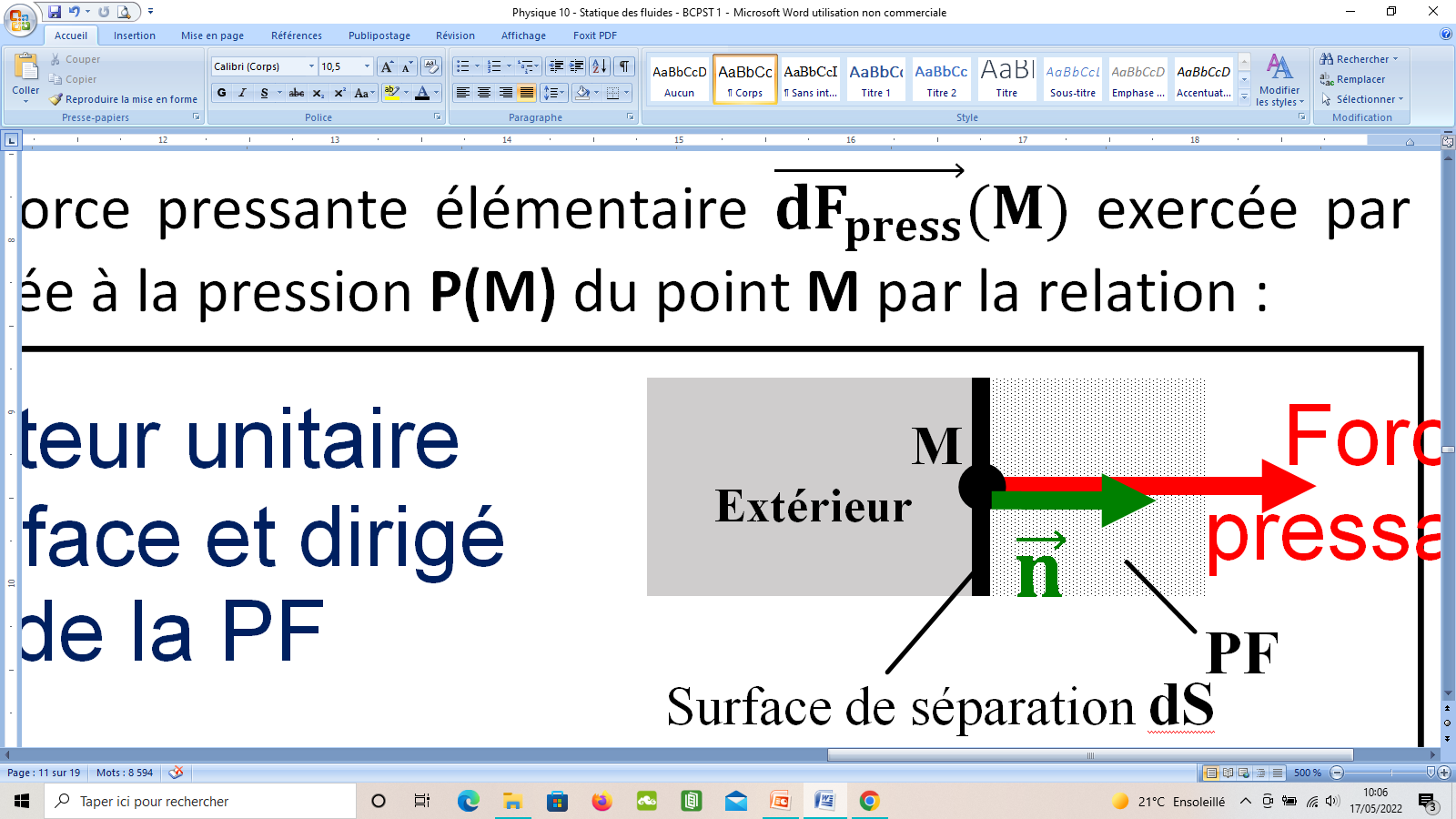 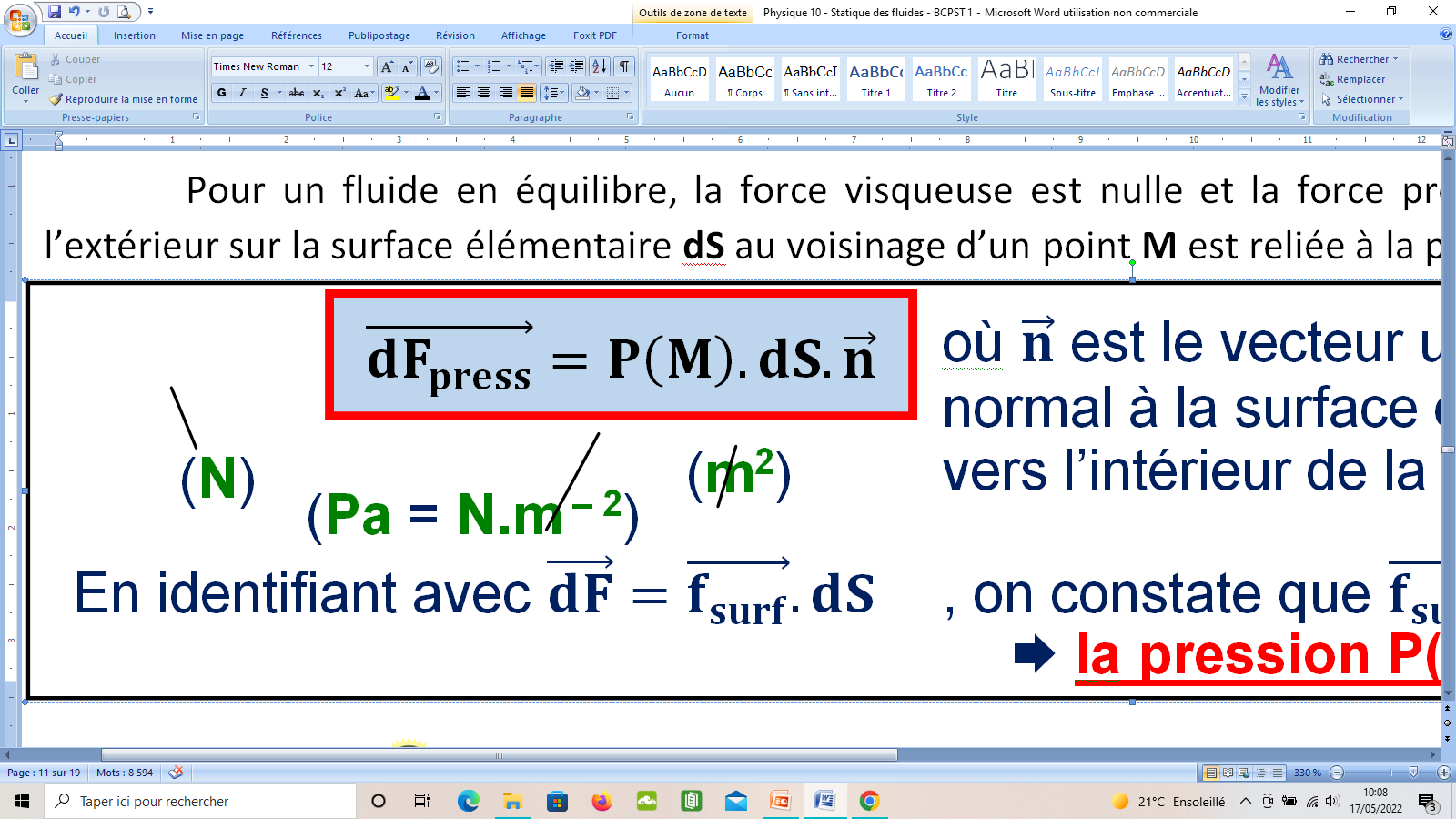 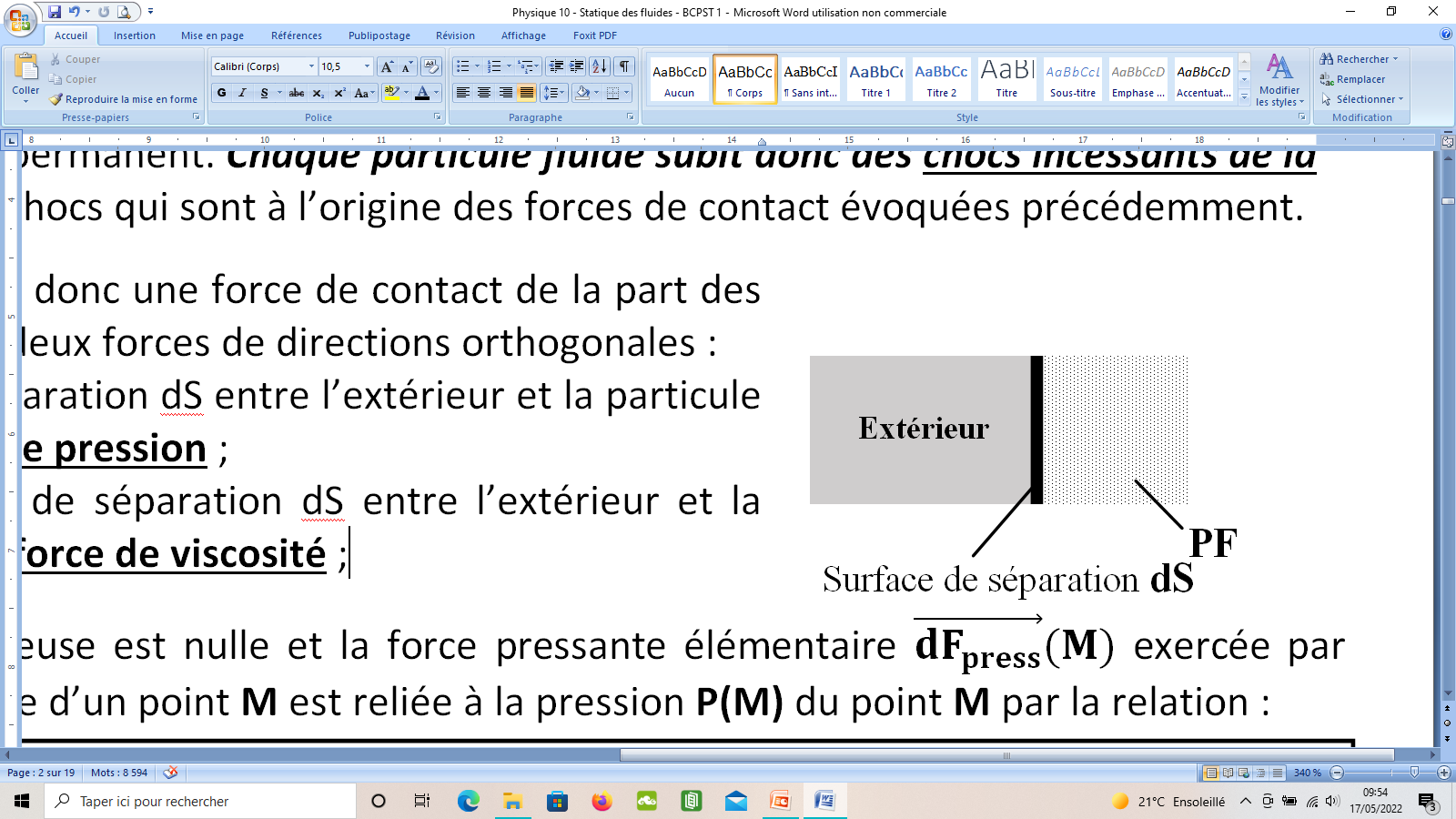 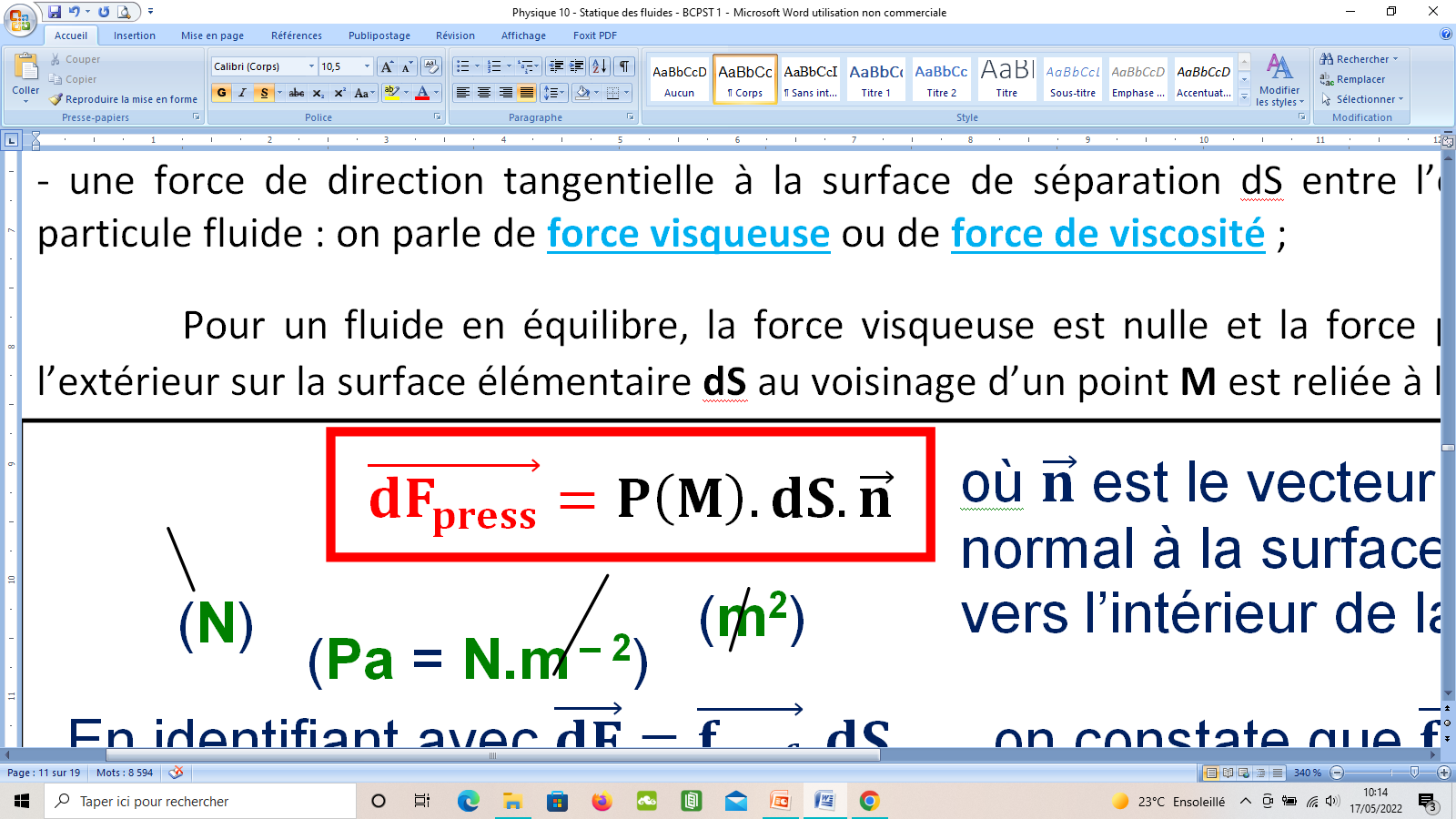 M
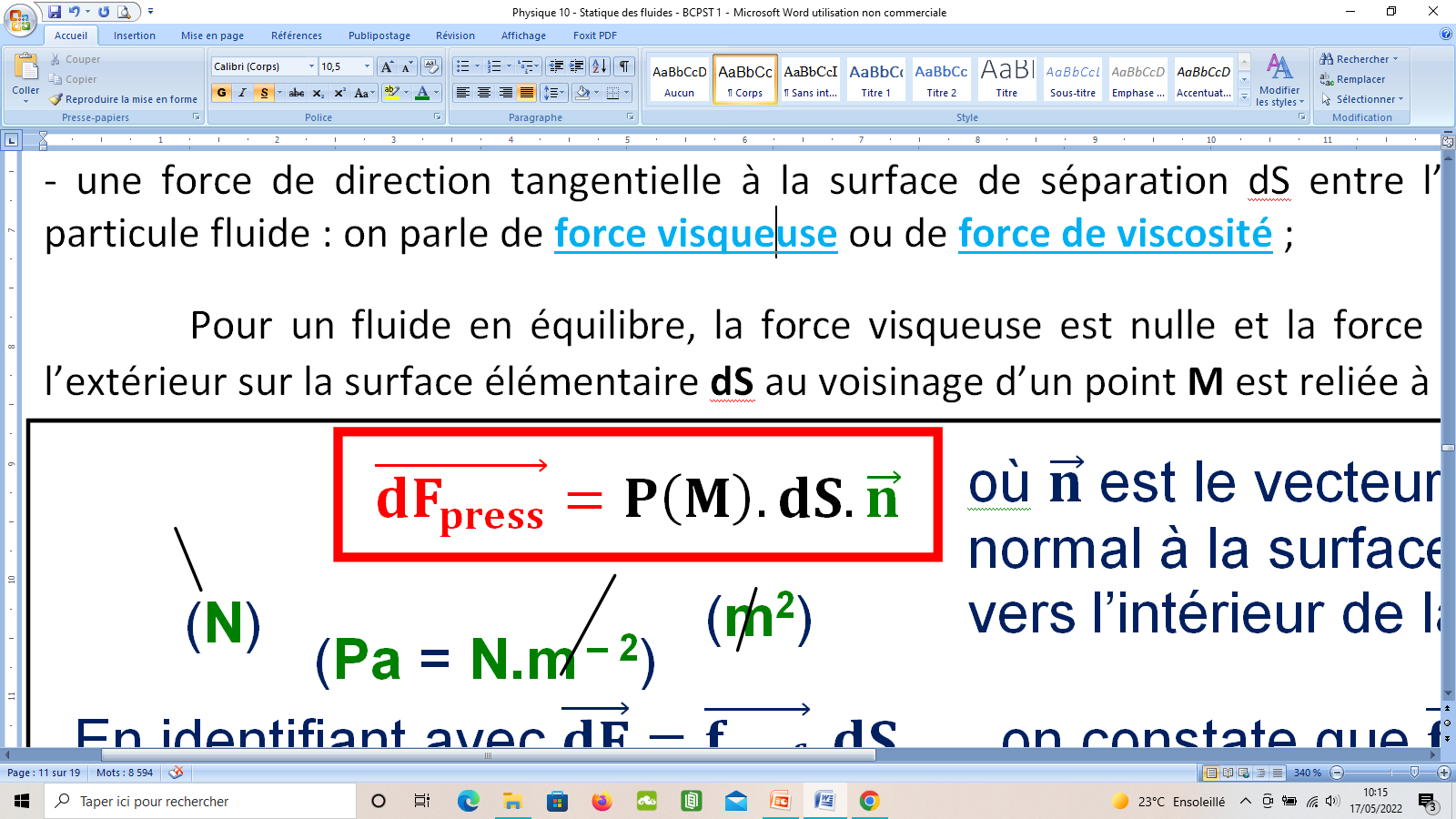 (m2)
(N)
(N.m – 2 = Pa)
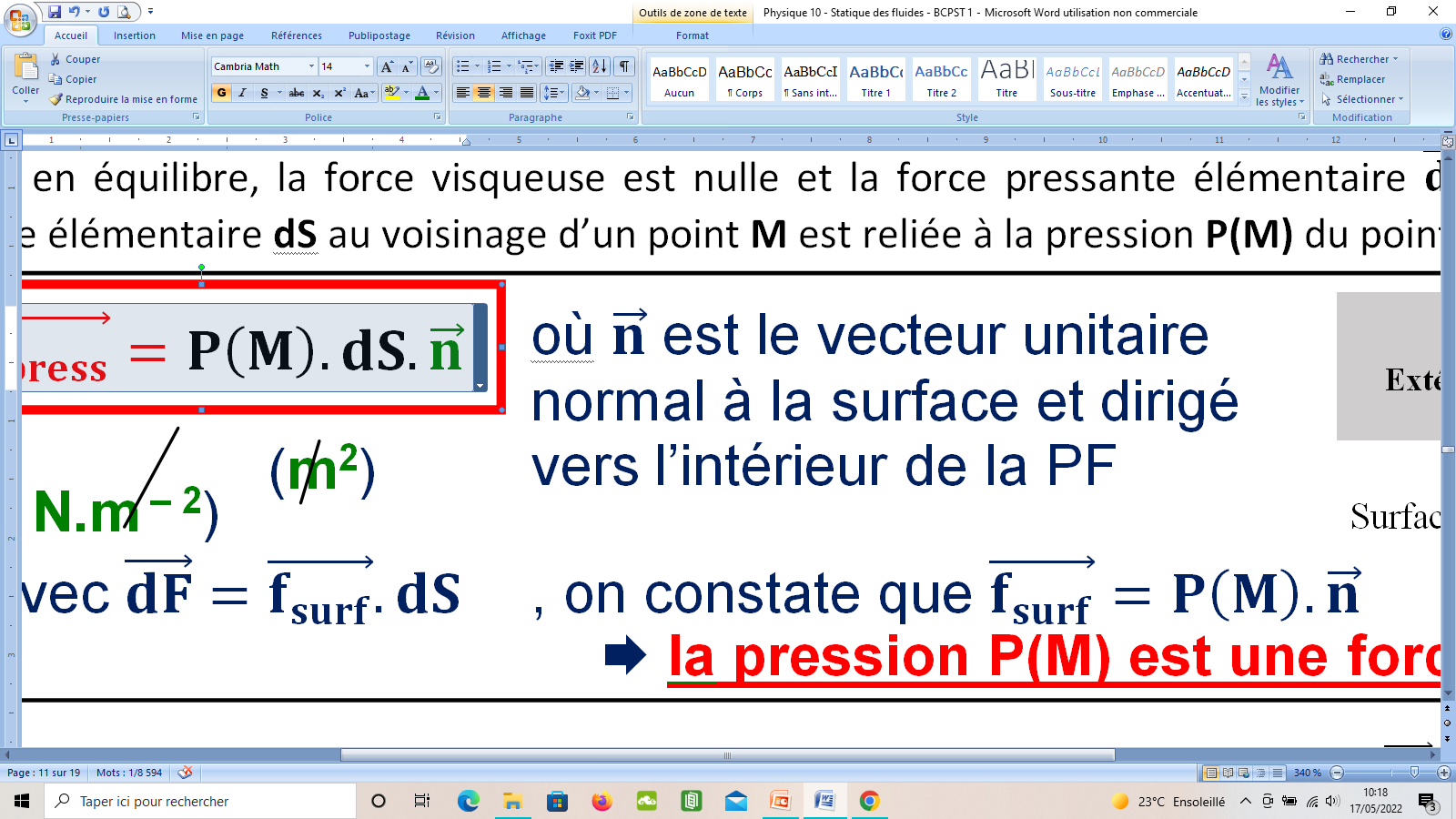 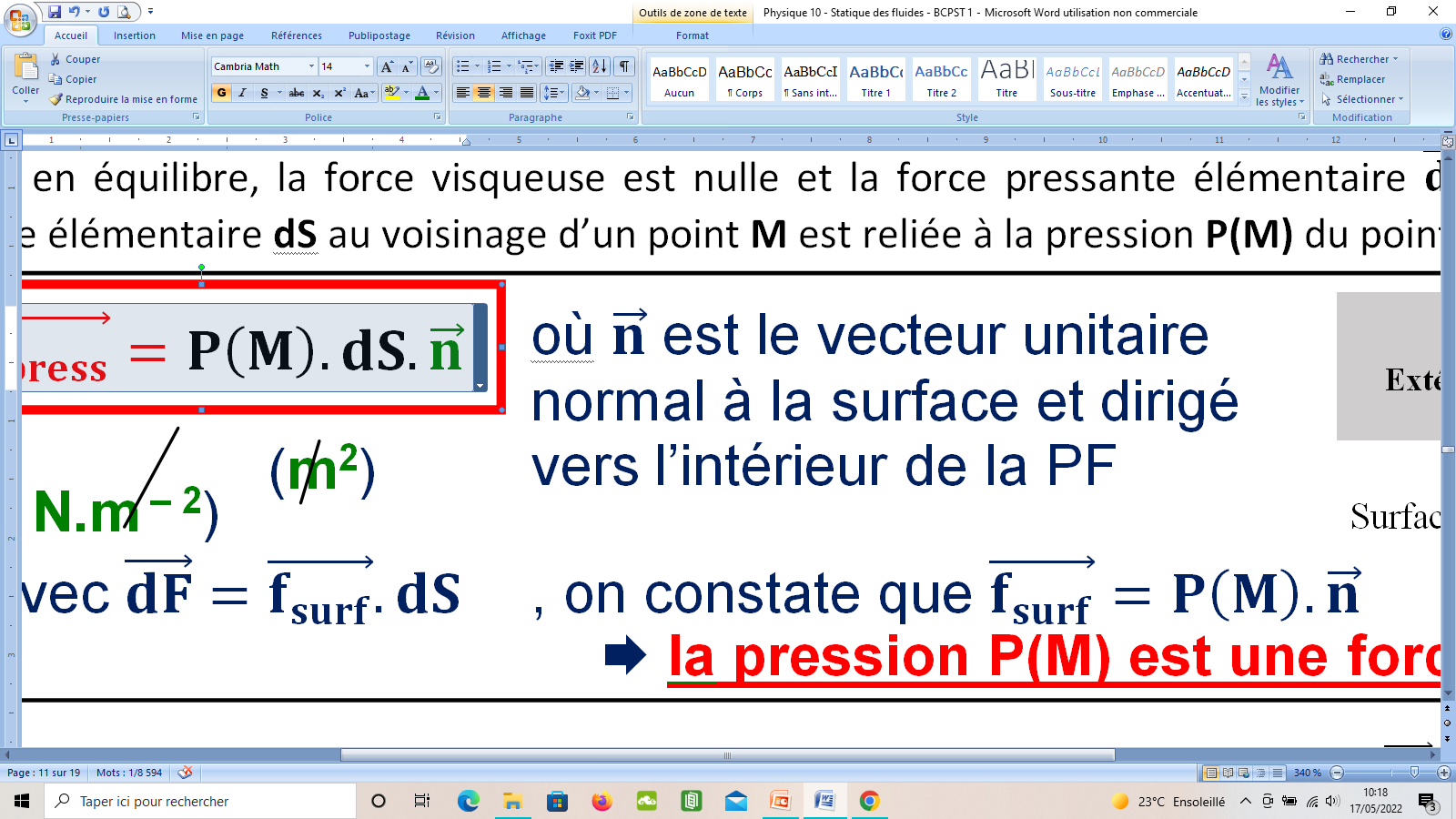 En identifiant avec
, on constate que
 la pression P(M) est une force surfacique.
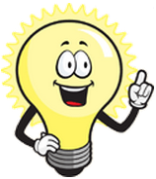 La force pressante élémentaire qu’exerce une particule fluide sur l’extérieur est égale à
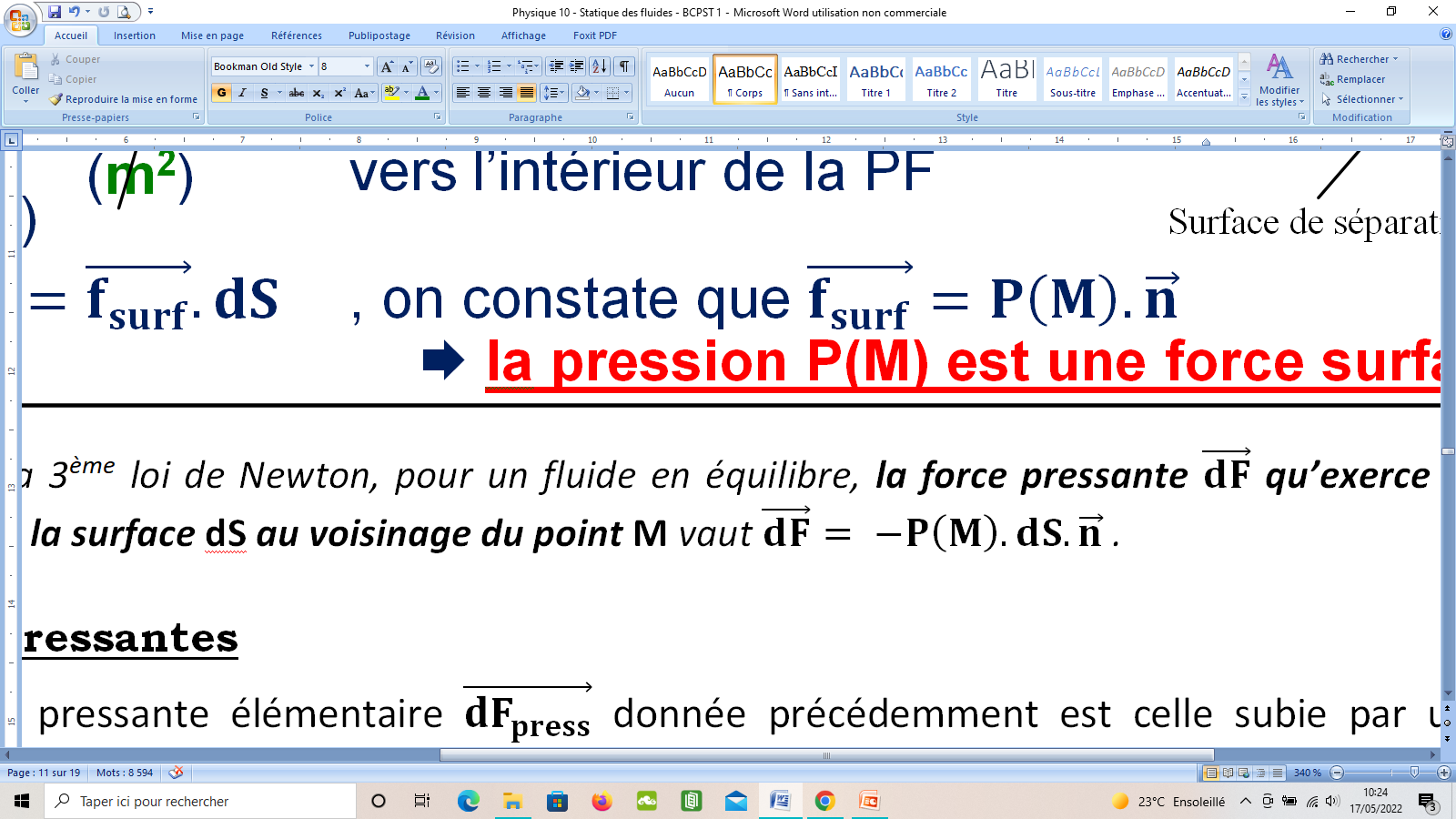 b/ Résultante des forces pressantes
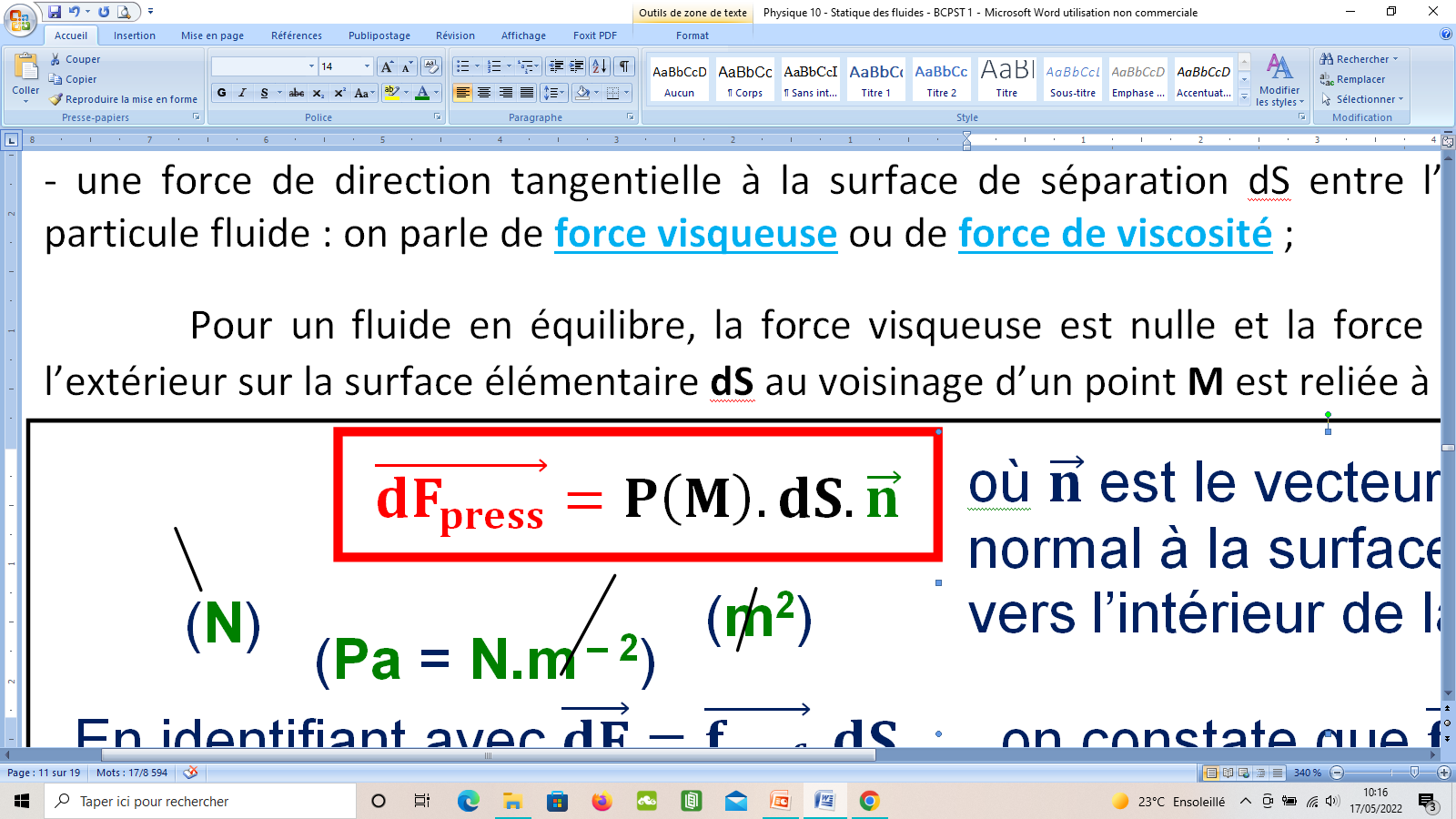 Surface élémentaire dS
Force pressante élémentaire dFpress
Force pressante Fpress
où       est le vecteur unitaire normal à la surface et dirigé vers l’intérieur de la PF
Grande surface S
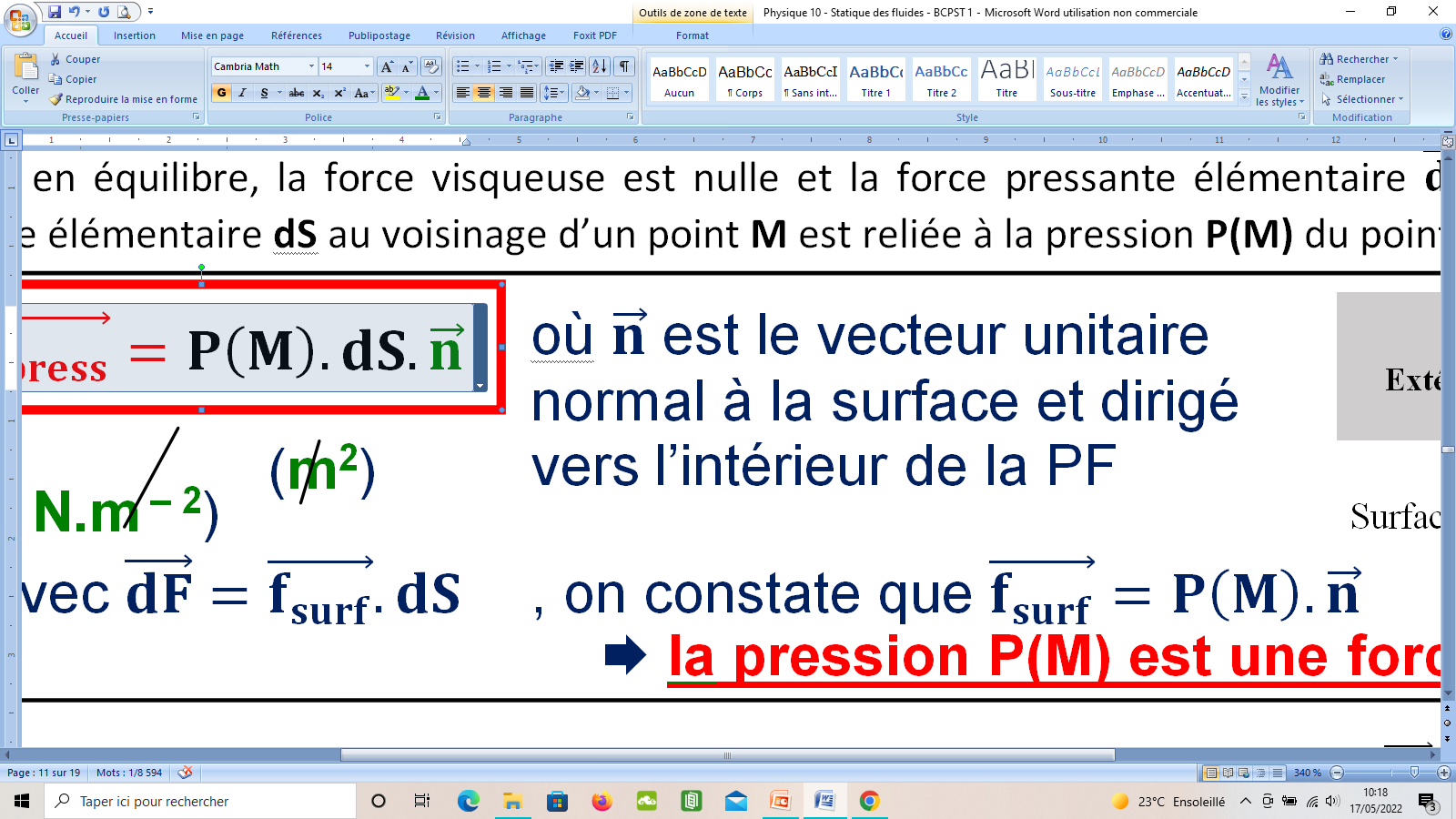 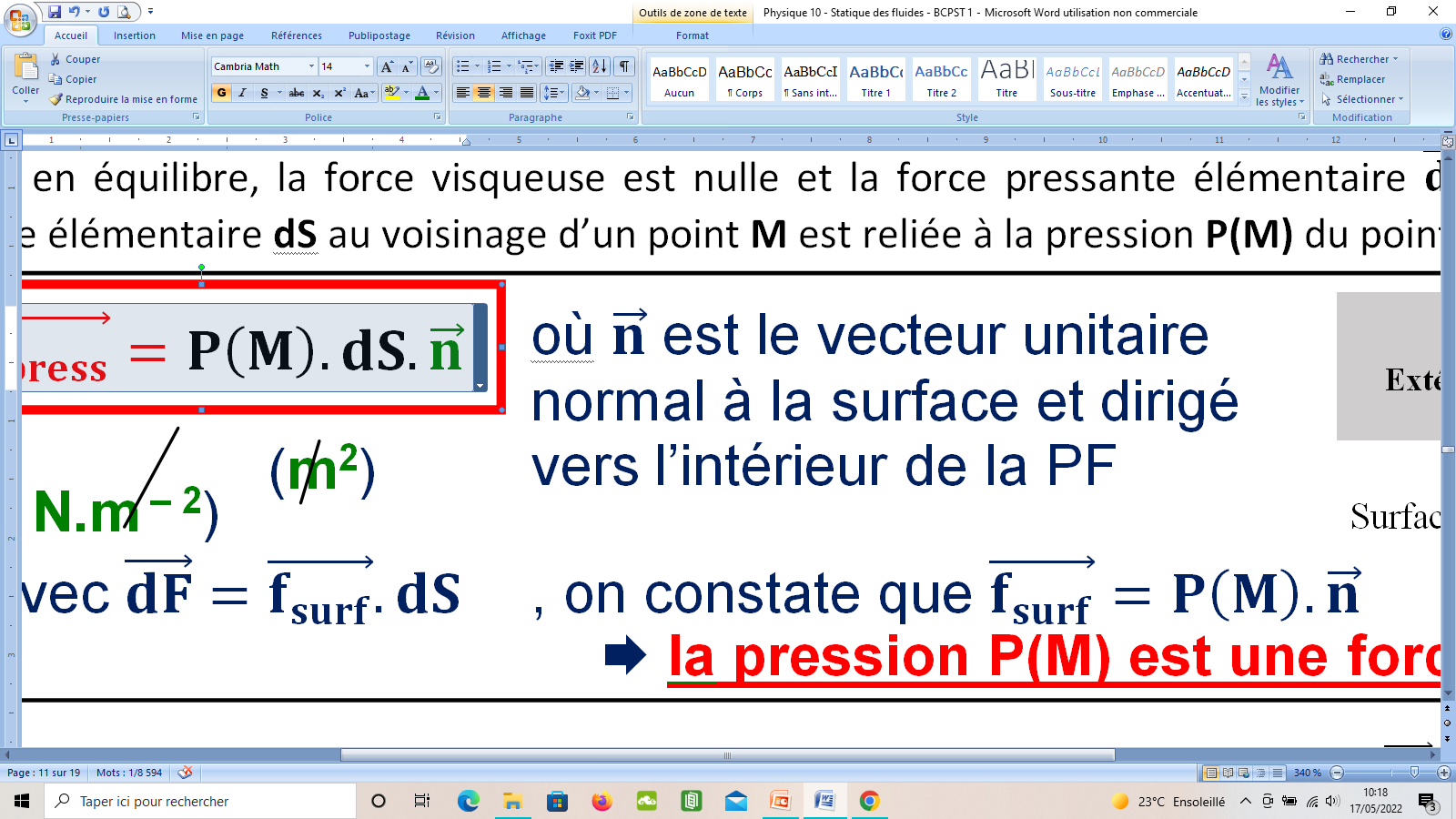 En identifiant avec
, on constate que
 la pression P(M) est une force surfacique.
b/ Résultante des forces pressantes
Surface élémentaire dS
Grande surface S
= Résultante (somme) des forces pressantes élémentaires
Surface élémentaire dS
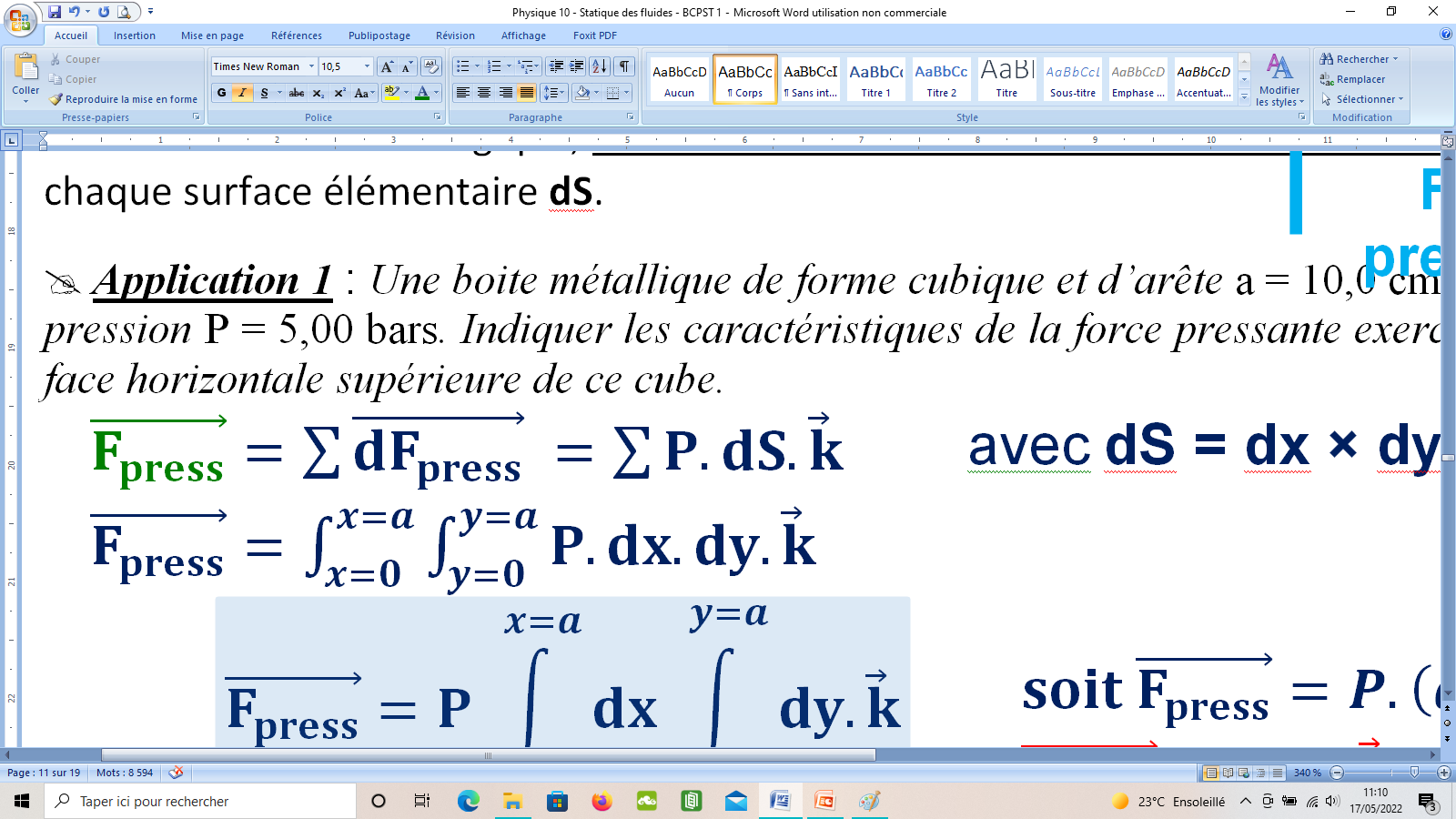  Application 1 : Une boite métallique de forme cubique et d’arête a = 10,0 cm contient un gaz à la pression P = 5,00 bars. Indiquer les caractéristiques de la force pressante exercée par ce gaz sur la face horizontale supérieure de ce cube.
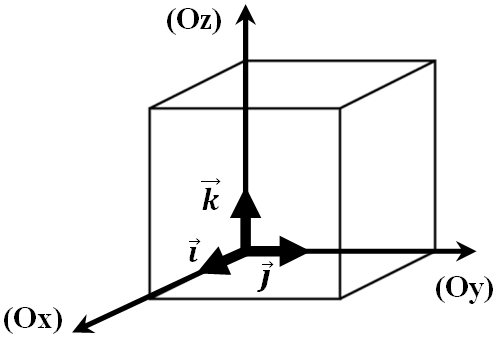 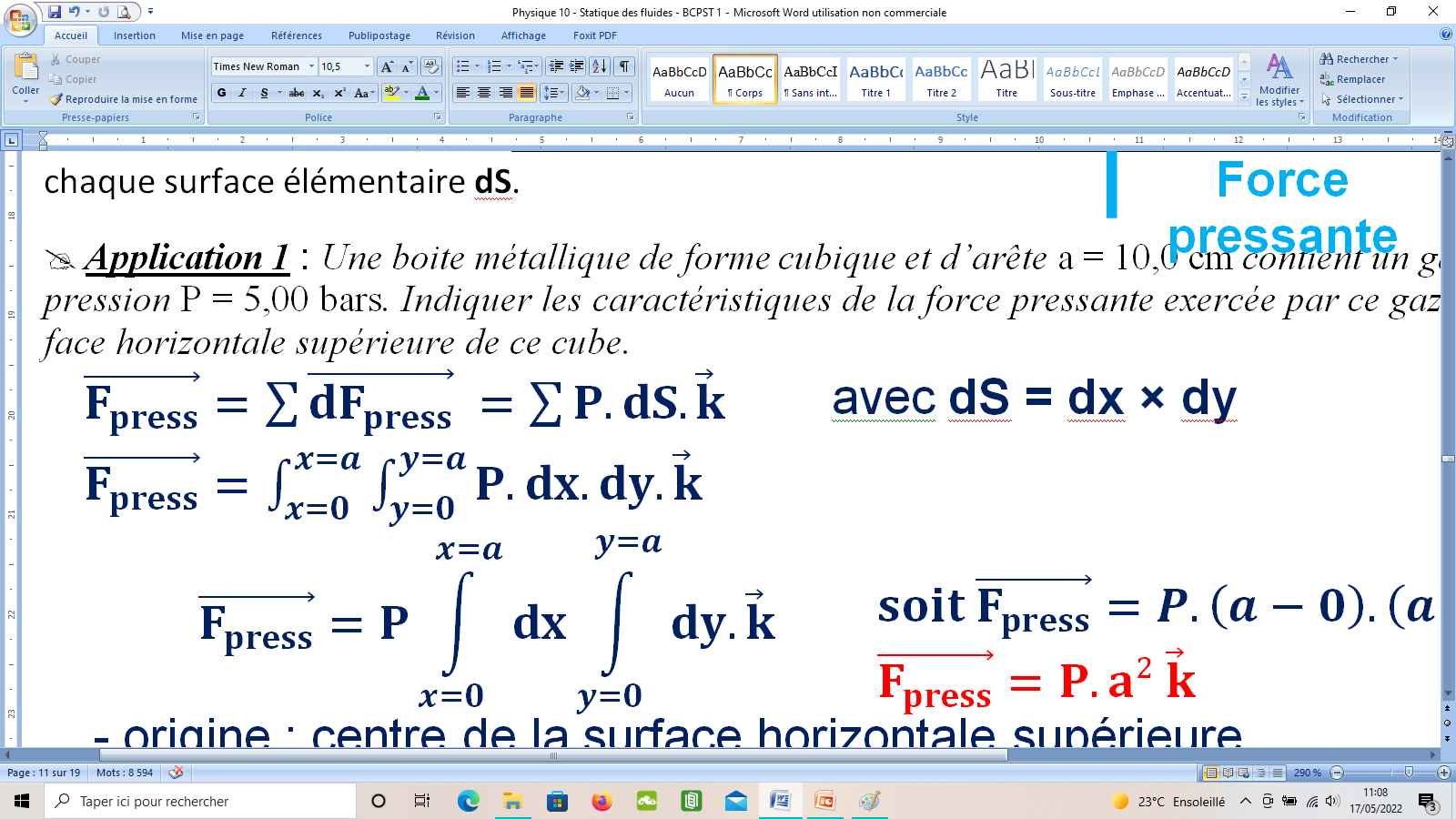 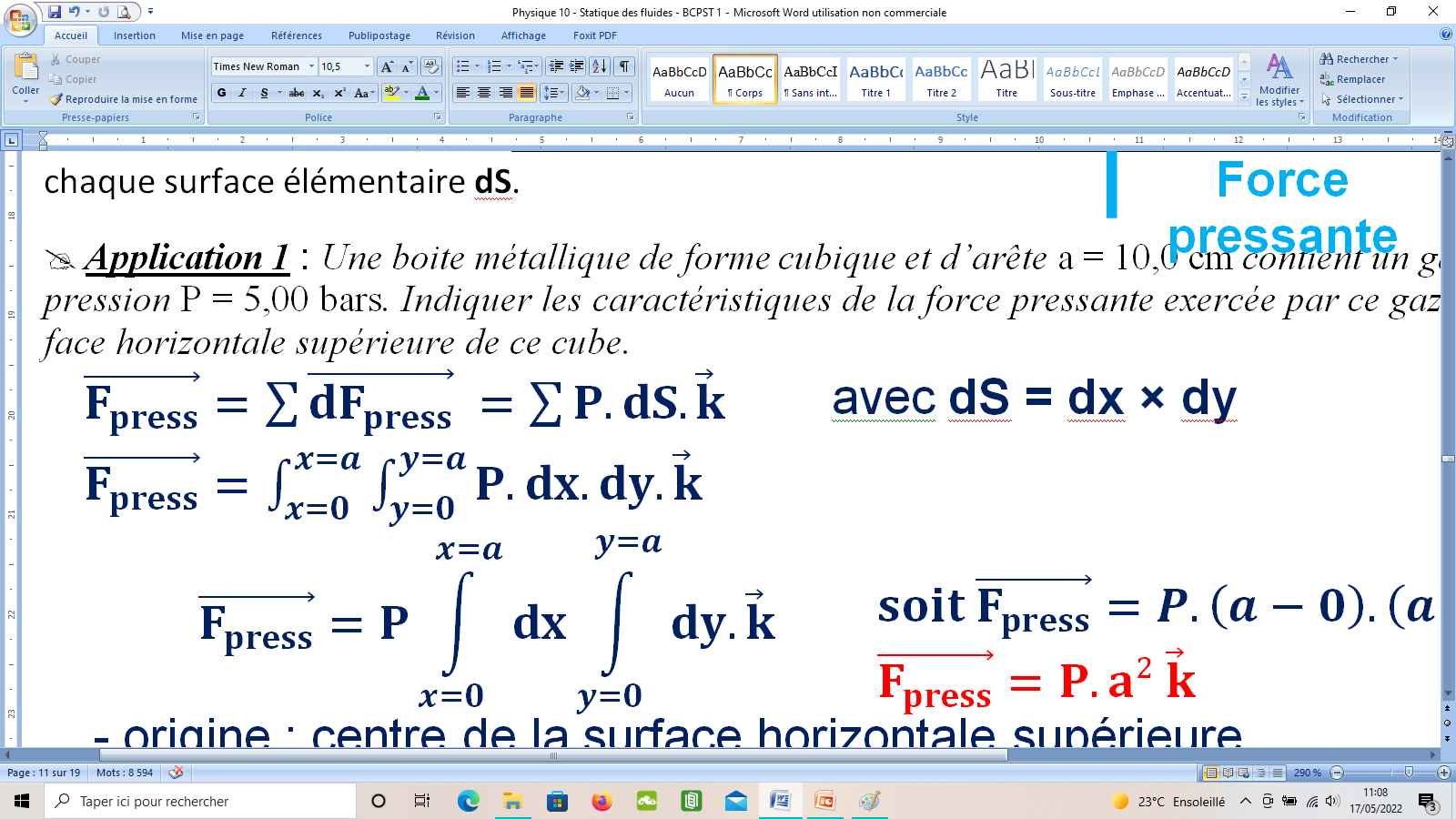 Force pressante élémentaire dFpress
Force pressante Fpress
Or, la pression P est la même en tout point de la face du cube.
Surface élémentaire dS
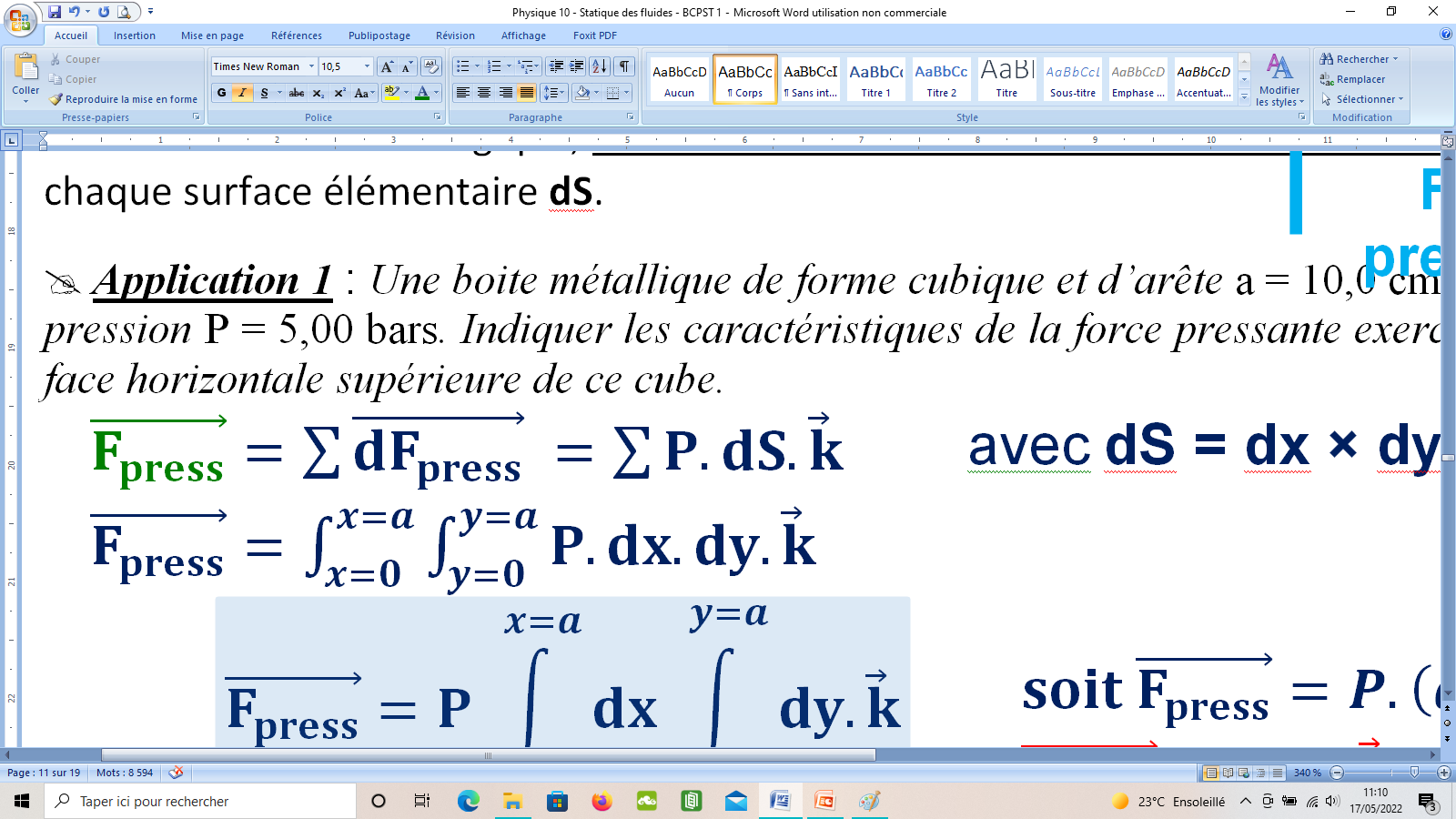  Application 1 : Une boite métallique de forme cubique et d’arête a = 10,0 cm contient un gaz à la pression P = 5,00 bars. Indiquer les caractéristiques de la force pressante exercée par ce gaz sur la face horizontale supérieure de ce cube.
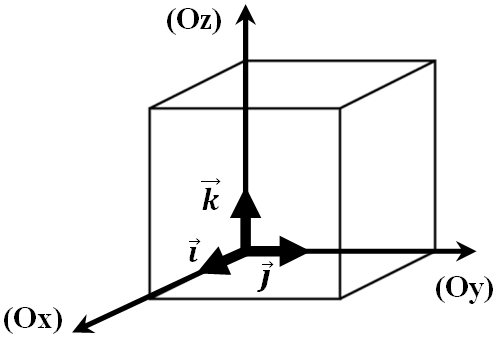 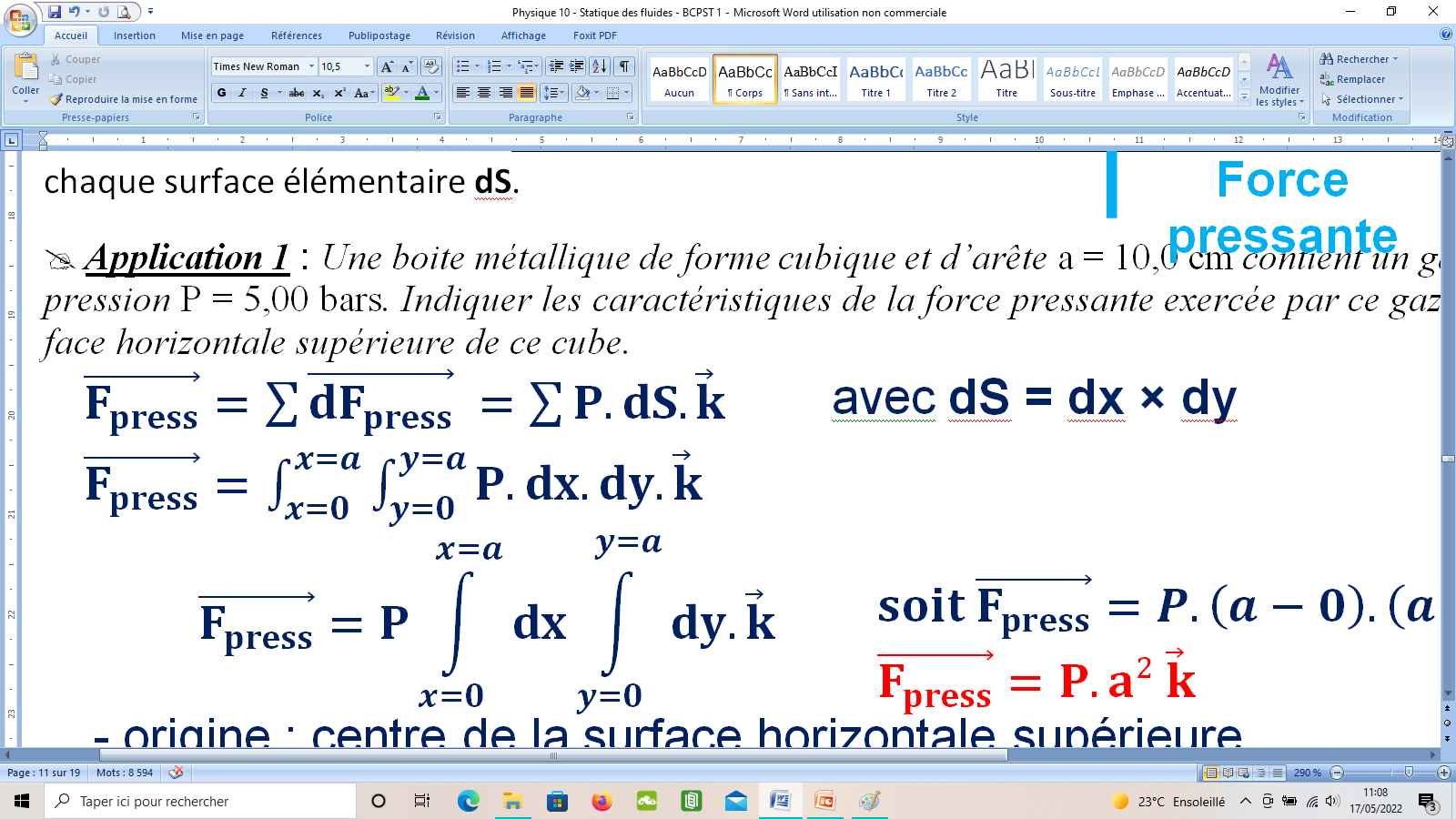 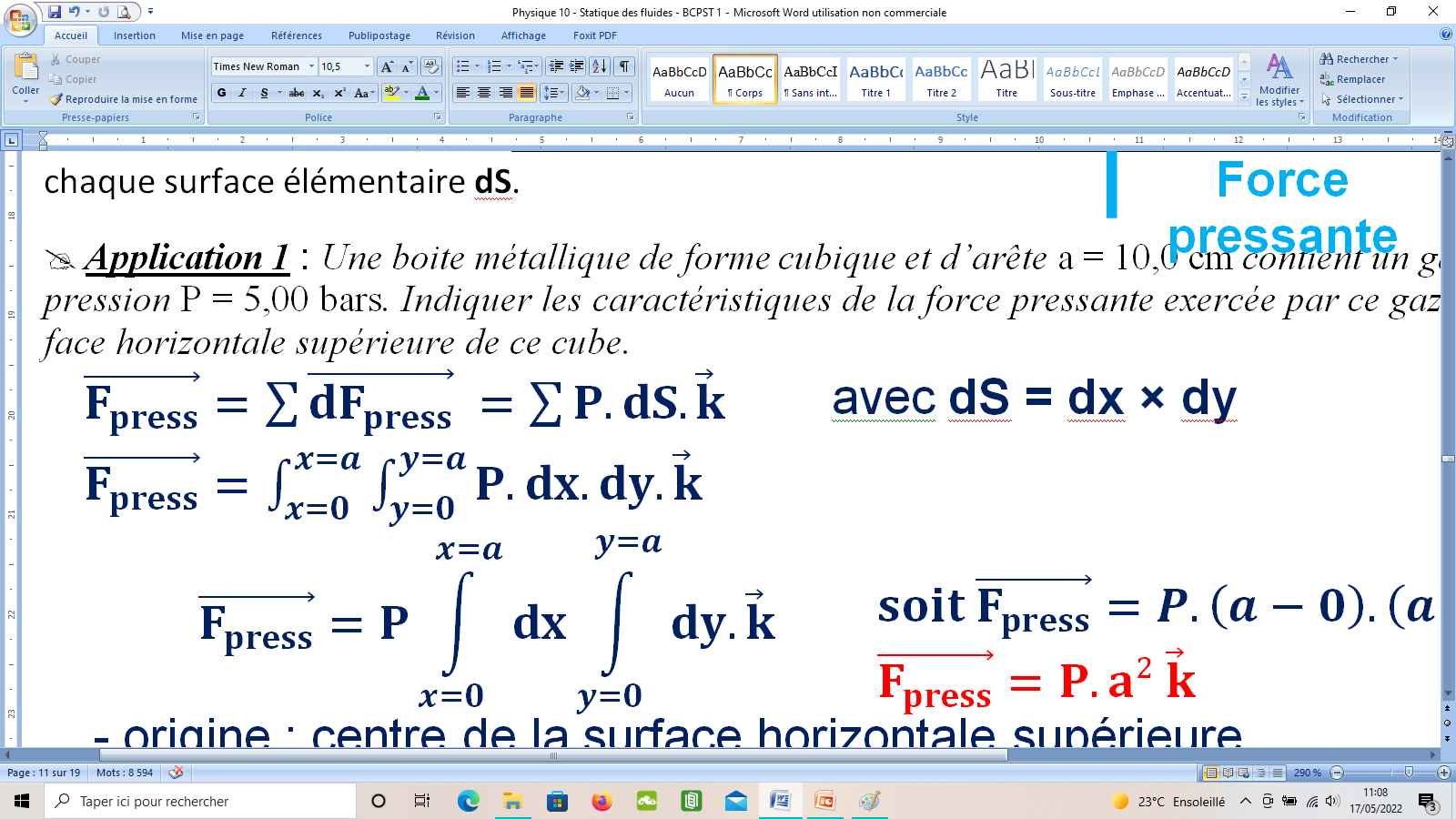 Or, la pression P est la même en tout point de la face du cube.
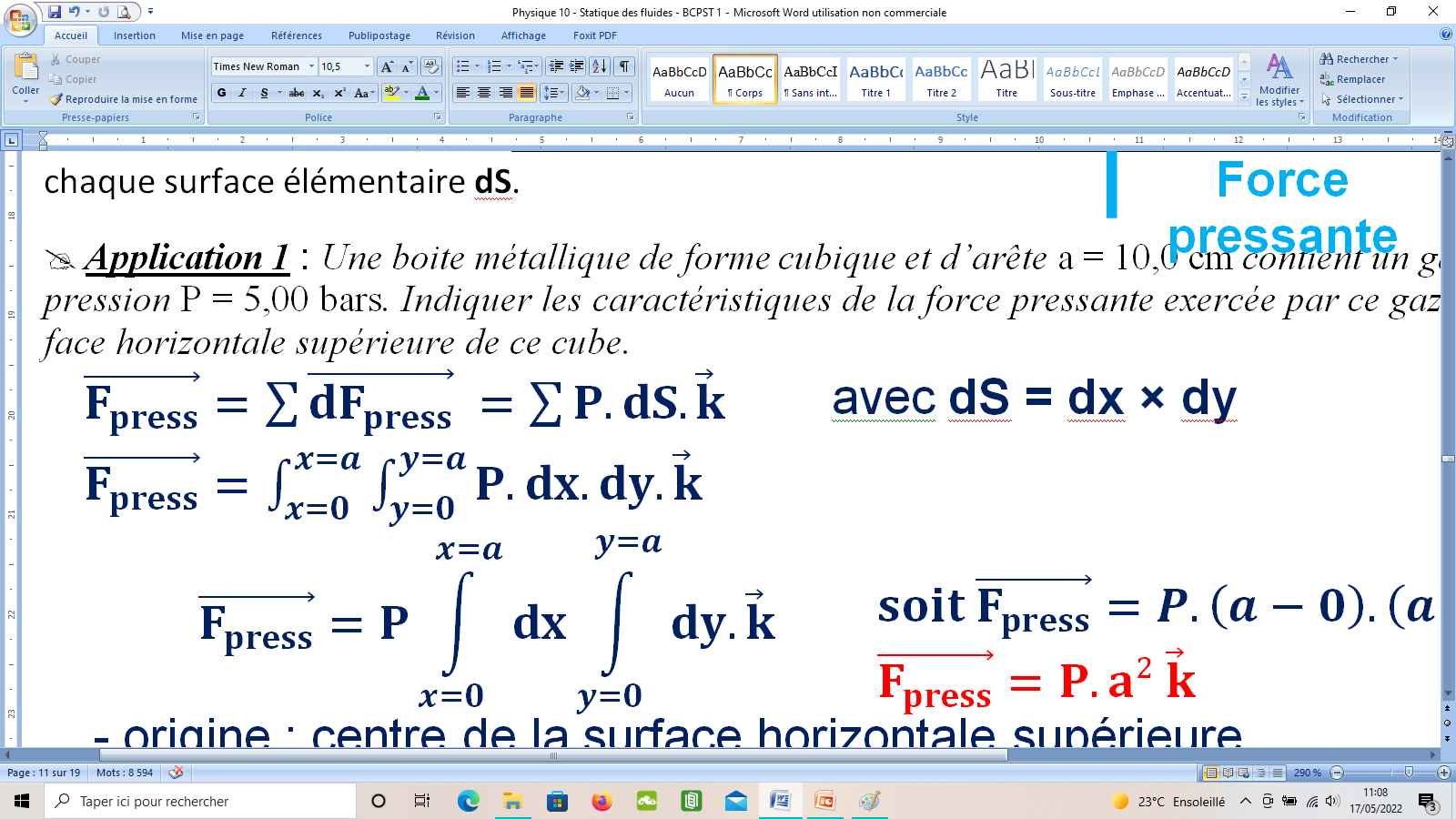 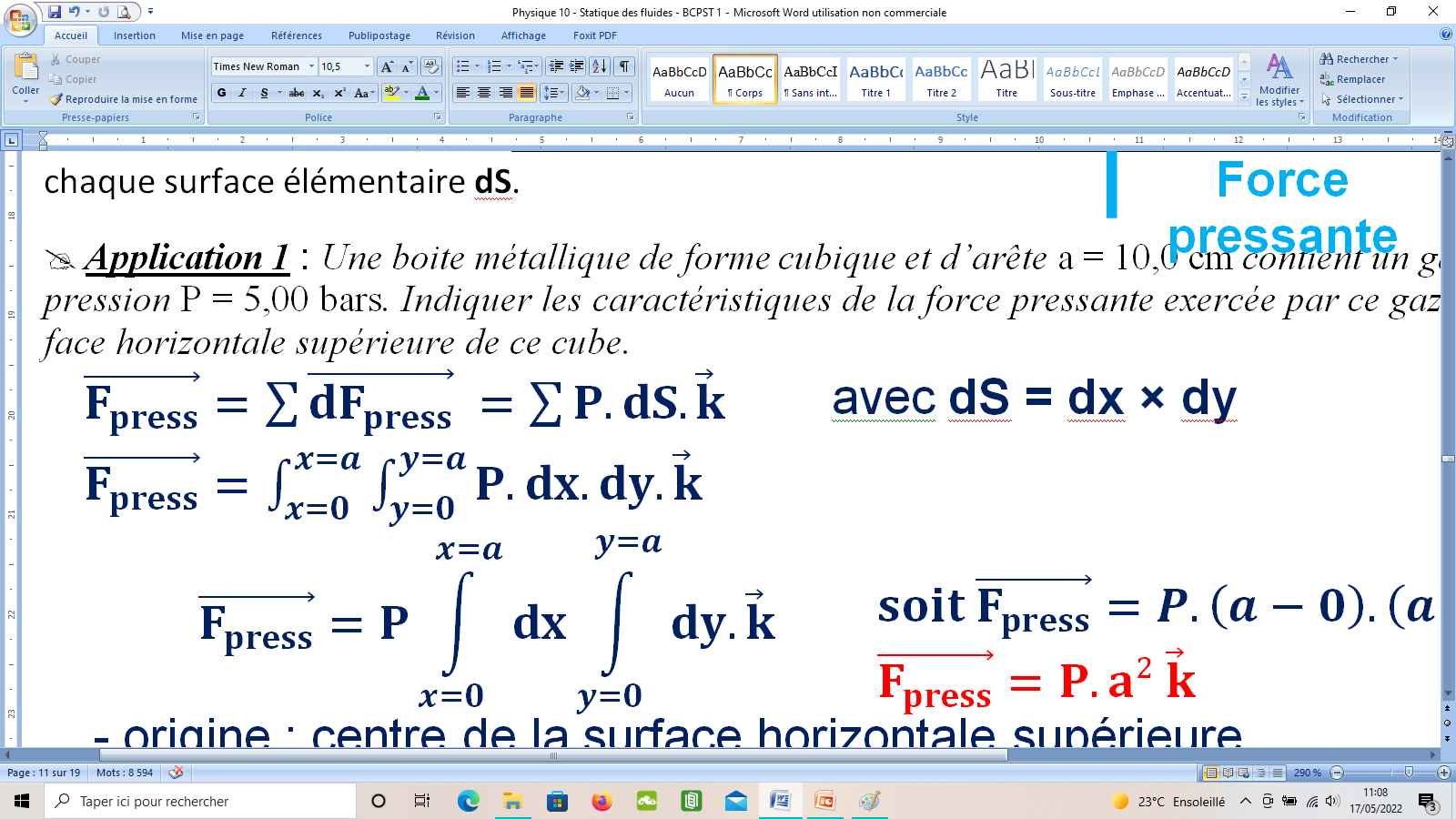 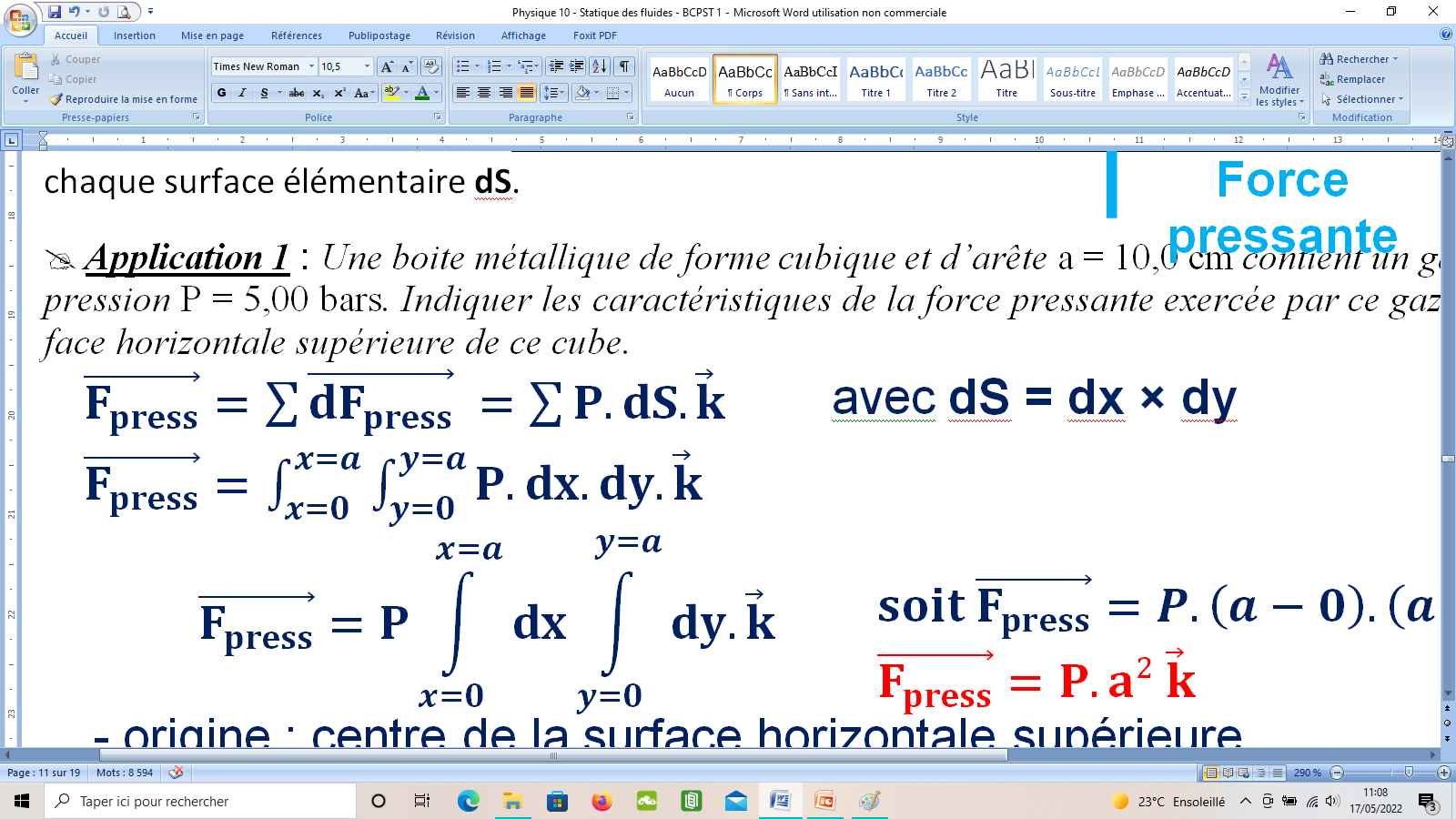 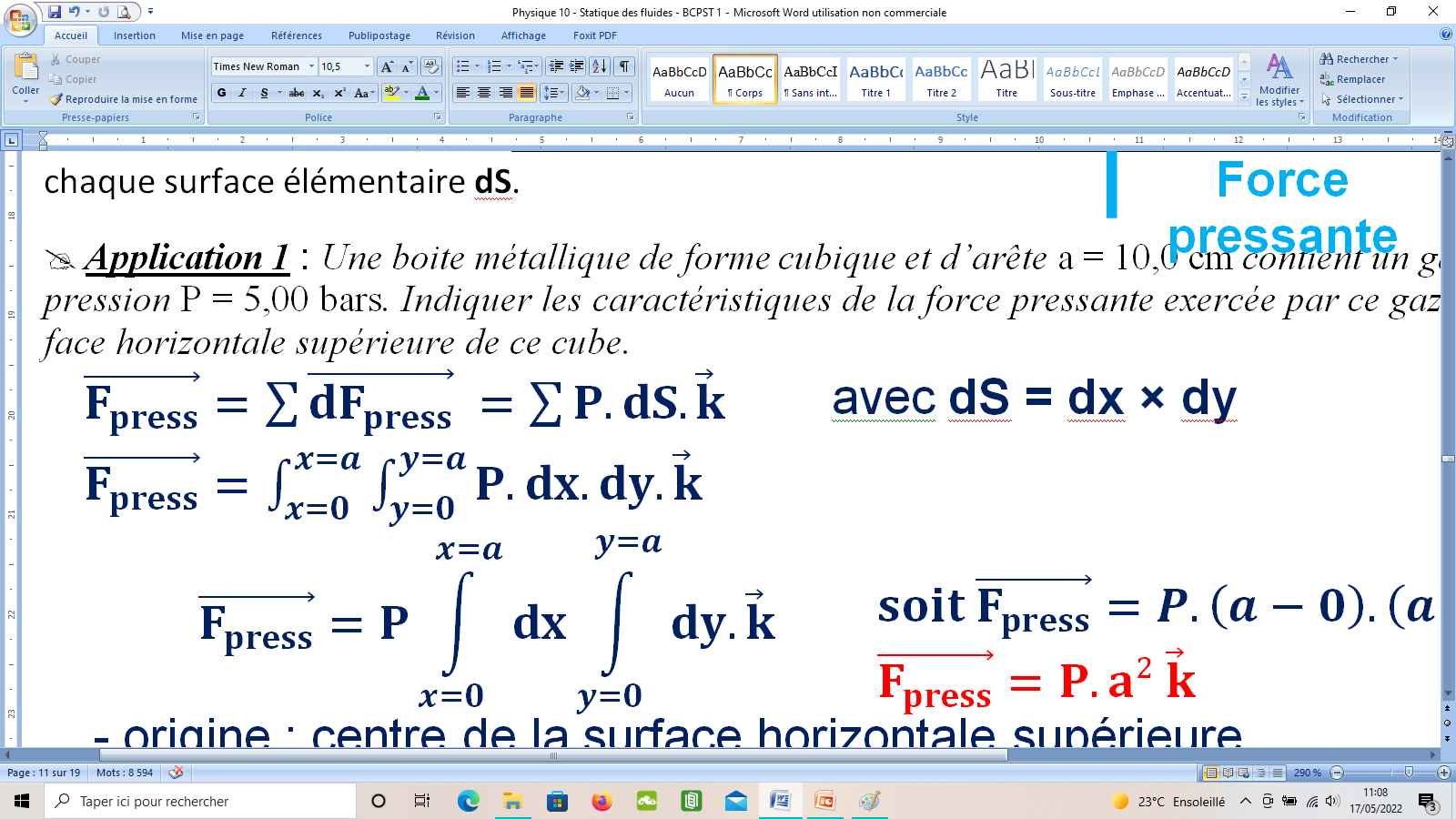 Somme des surfaces élémentaires = aire de la face
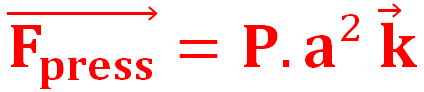 - origine : centre de la surface horizontale supérieure.
- direction : verticale
- sens : vers l’extérieur (vers le haut)
- norme : F(pressante) = P.a² = 5,00.105 × 0,1002 = 5,00.103 N
- origine : centre de la surface horizontale supérieure.
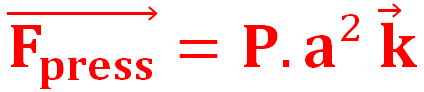 - direction : verticale
- sens : vers l’extérieur (vers le haut)
- norme : F(pressante) = P.a² = 5,00.105 × 0,1002
= 5,00.103 N
 Application 2 : Indiquer les caractéris-tiques de la force pressante exercée par l’eau d’une piscine de profondeur h = 4,00 m sur la paroi verticale de celle-ci d’une 
Largeur L = 10,00 m.

Donnée : la pression P dans l’eau 
dépend de l’altitude « z » selon la 
relation :
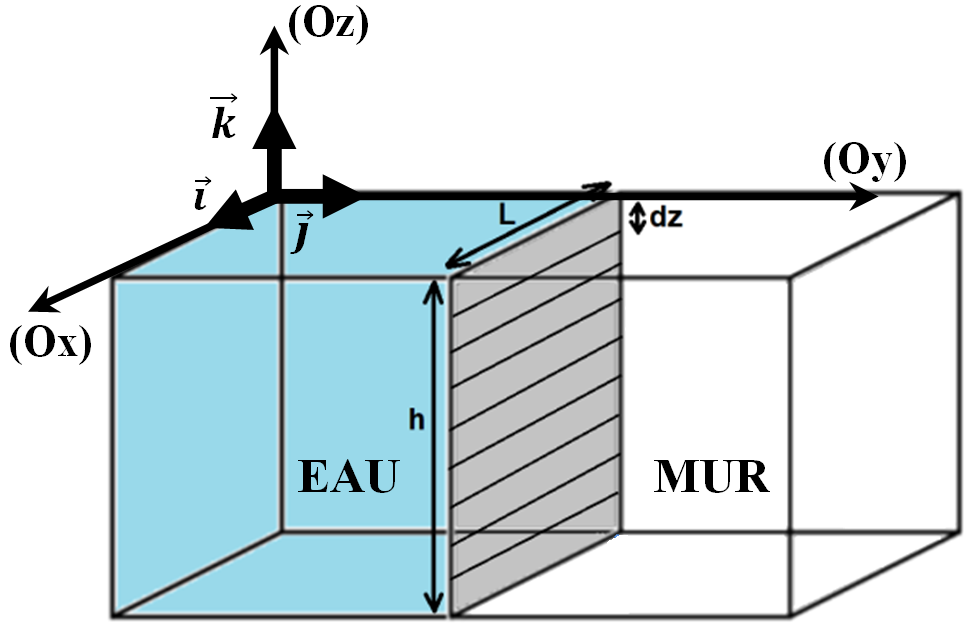 Surface élémentaire dS
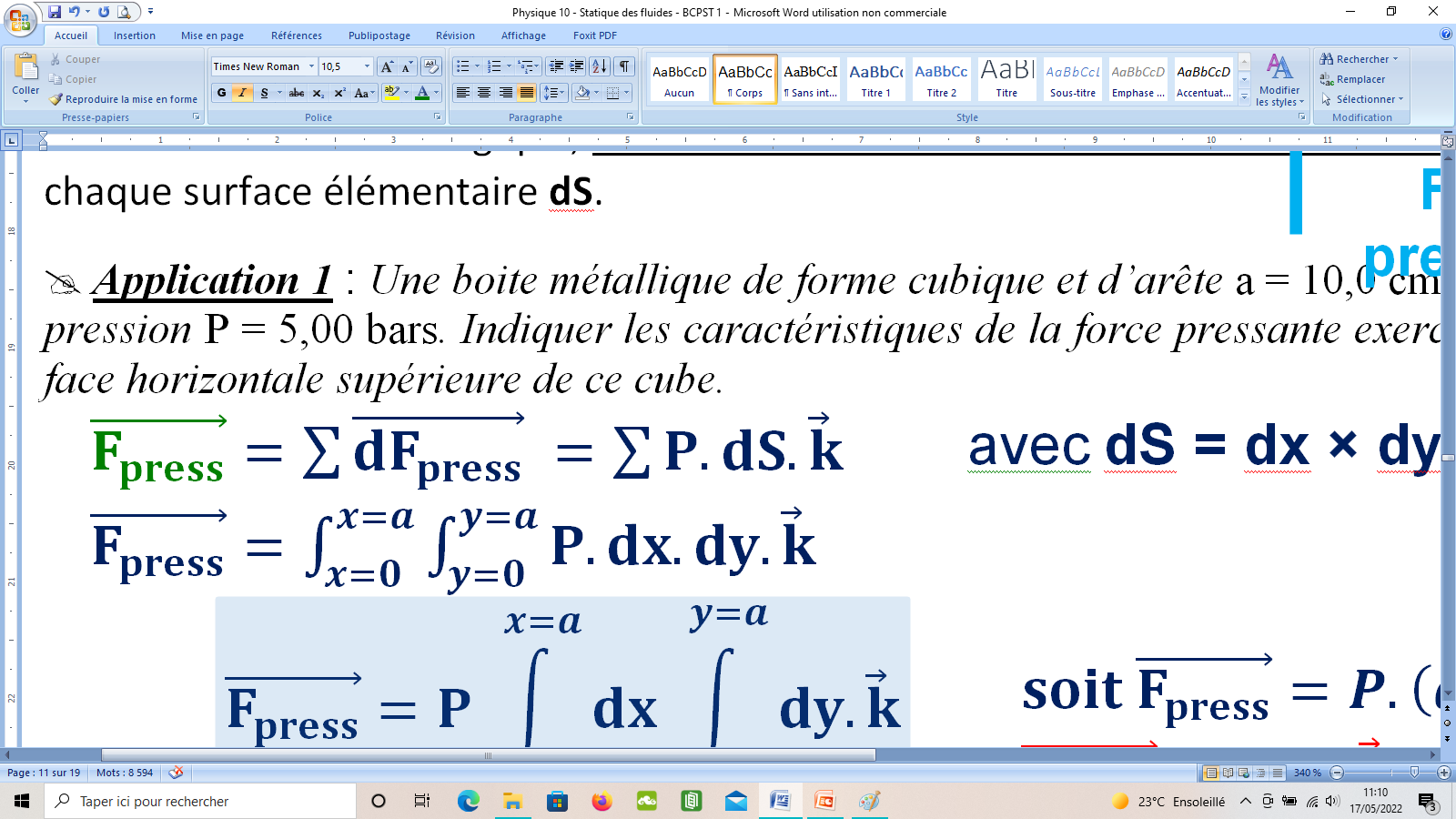 P(z) = P0 – reau.g.z
avec P0 = 1,00.105 Pa ; reau = 1000 kg.m – 3  
         g = 9,80 m.s – 2
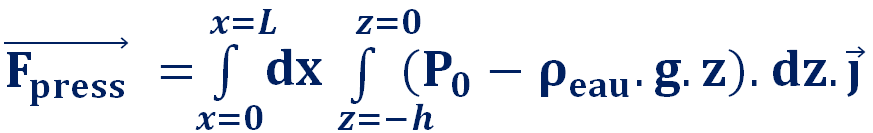 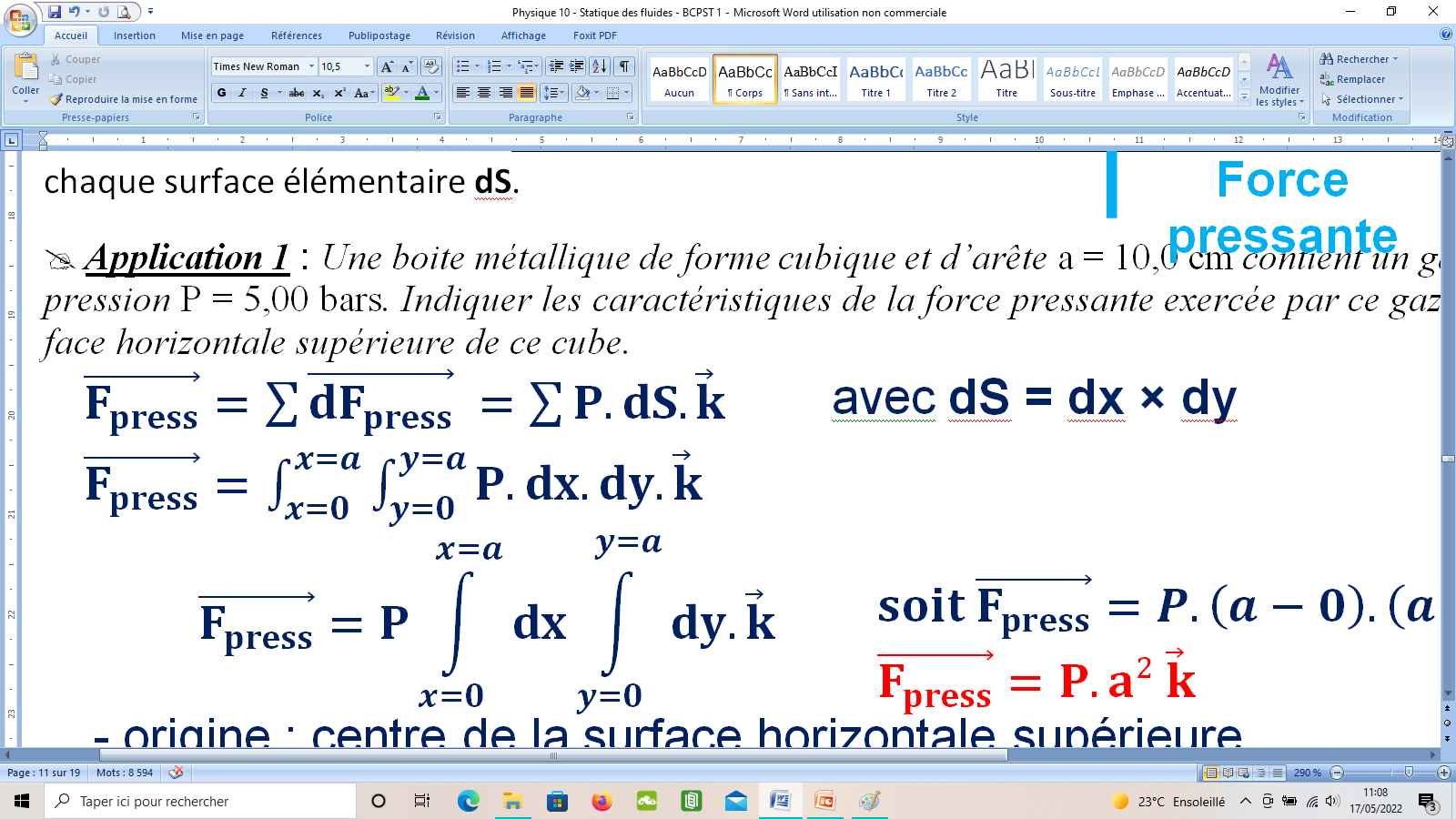 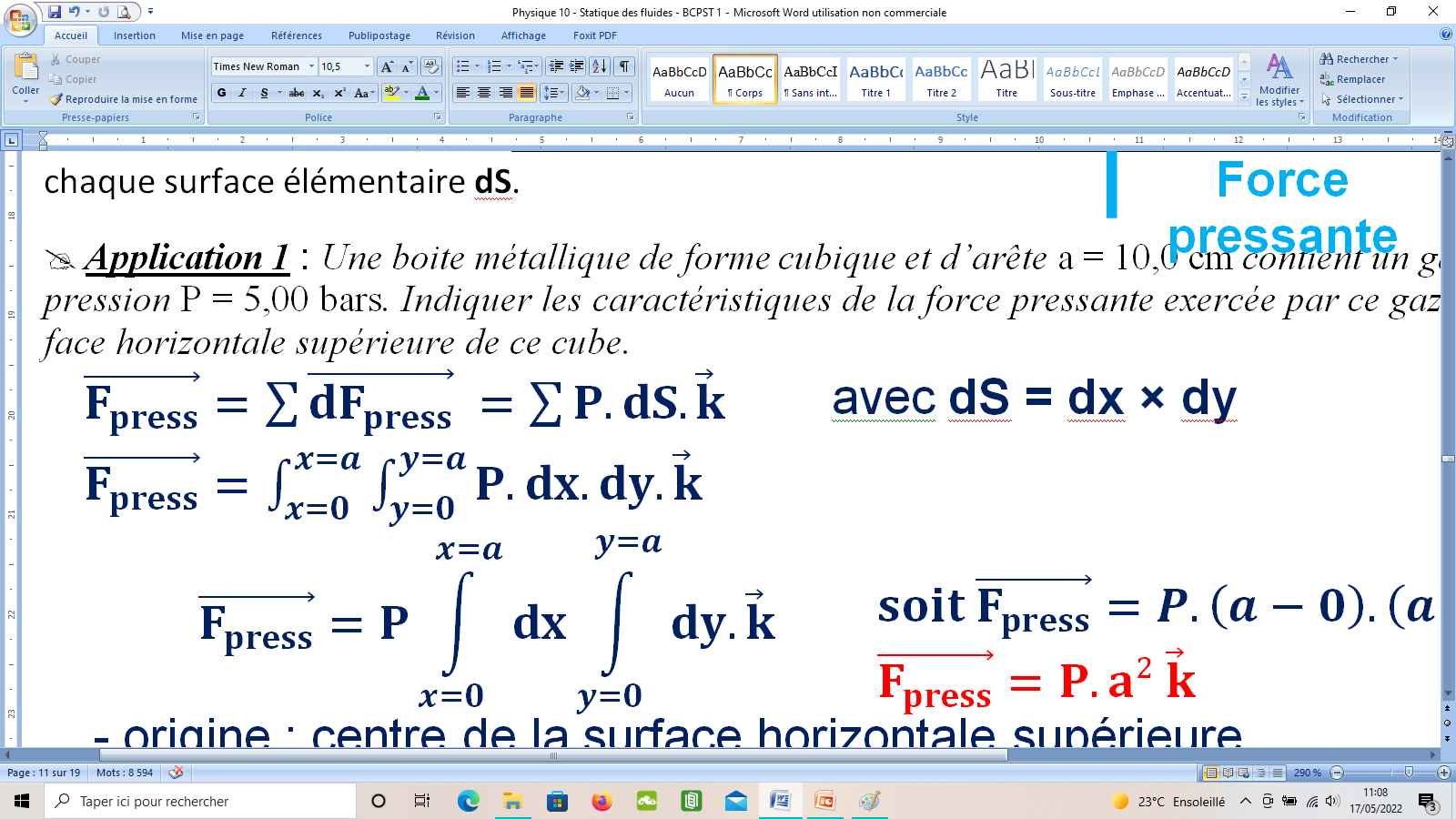 avec dS = L × dz
Mais P dépend de z : il faut passer par un calcul avec intégrale
 Application 2 : Indiquer les caractéris-tiques de la force pressante exercée par l’eau d’une piscine de profondeur h = 4,00 m  sur la paroi verticale de celle-ci d’une 
Largeur L = 10,00 m.
Donnée : la pression P dans l’eau 
dépend de l’altitude « z » selon la 
relation :
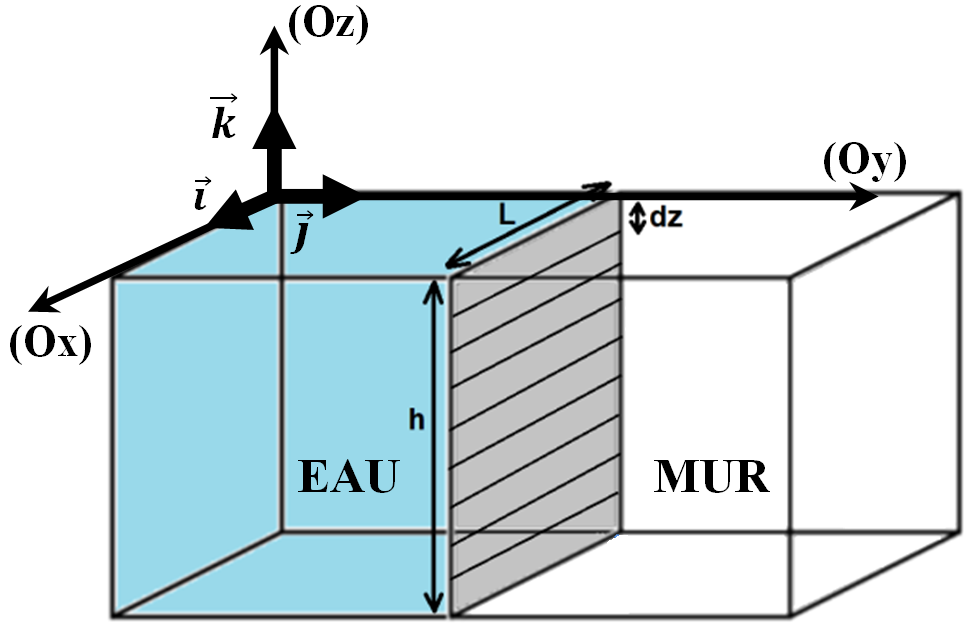 Surface élémentaire dS
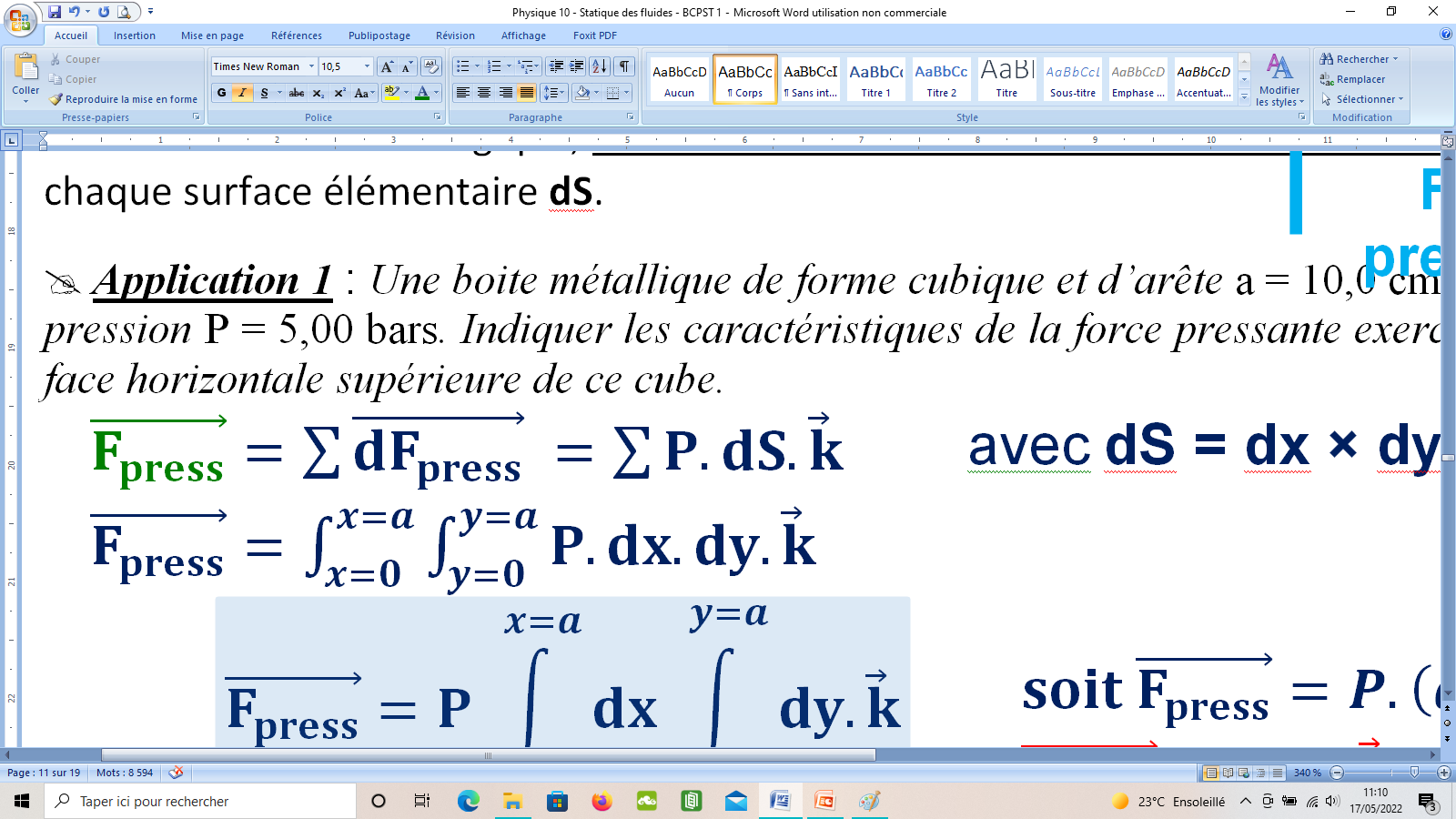 P(z) = P0 – reau.g.z
avec P0 = 1,00.105 Pa ; reau = 1000 kg.m – 3  
         g = 9,80 m.s – 2
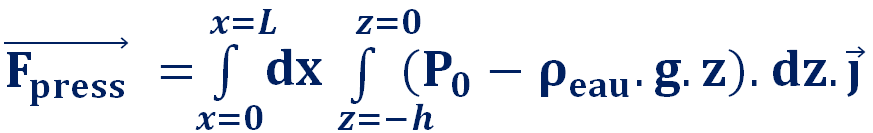 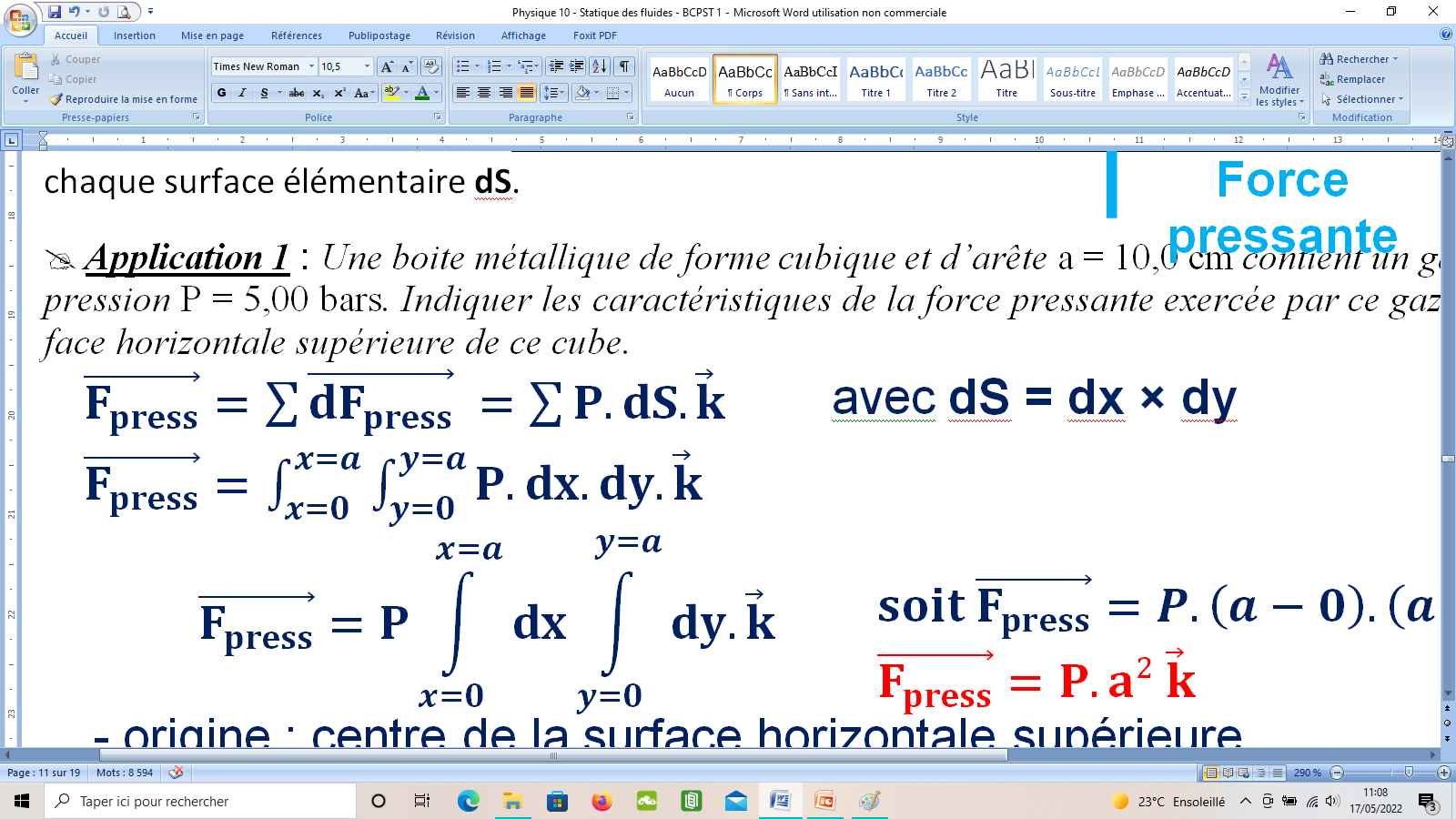 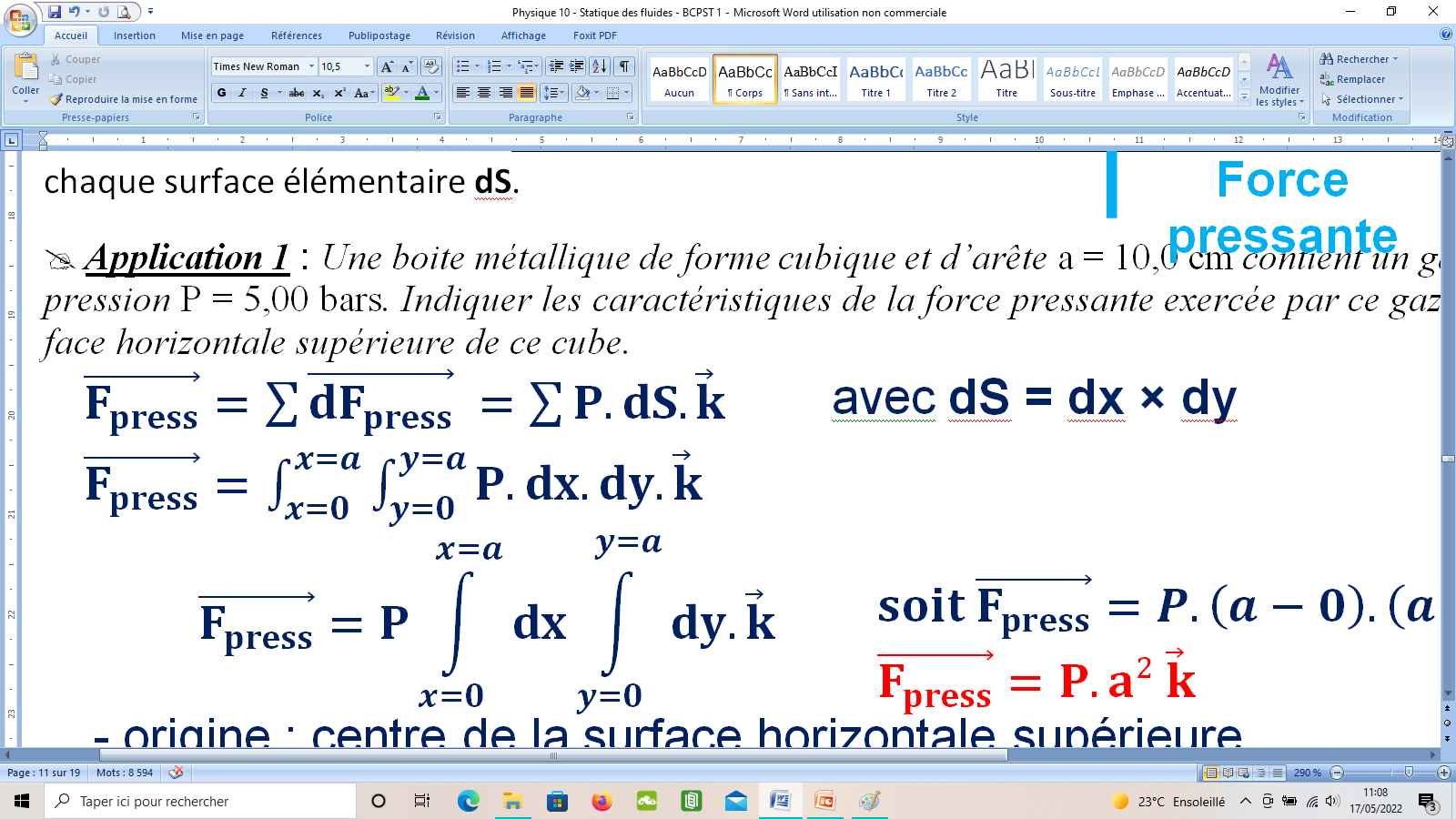 avec dS = L × dz
Mais P dépend de z : il faut passer par un calcul avec intégrale
z = 0
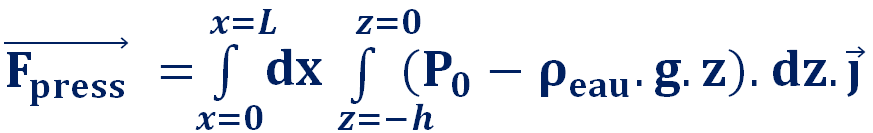 L × dz ×
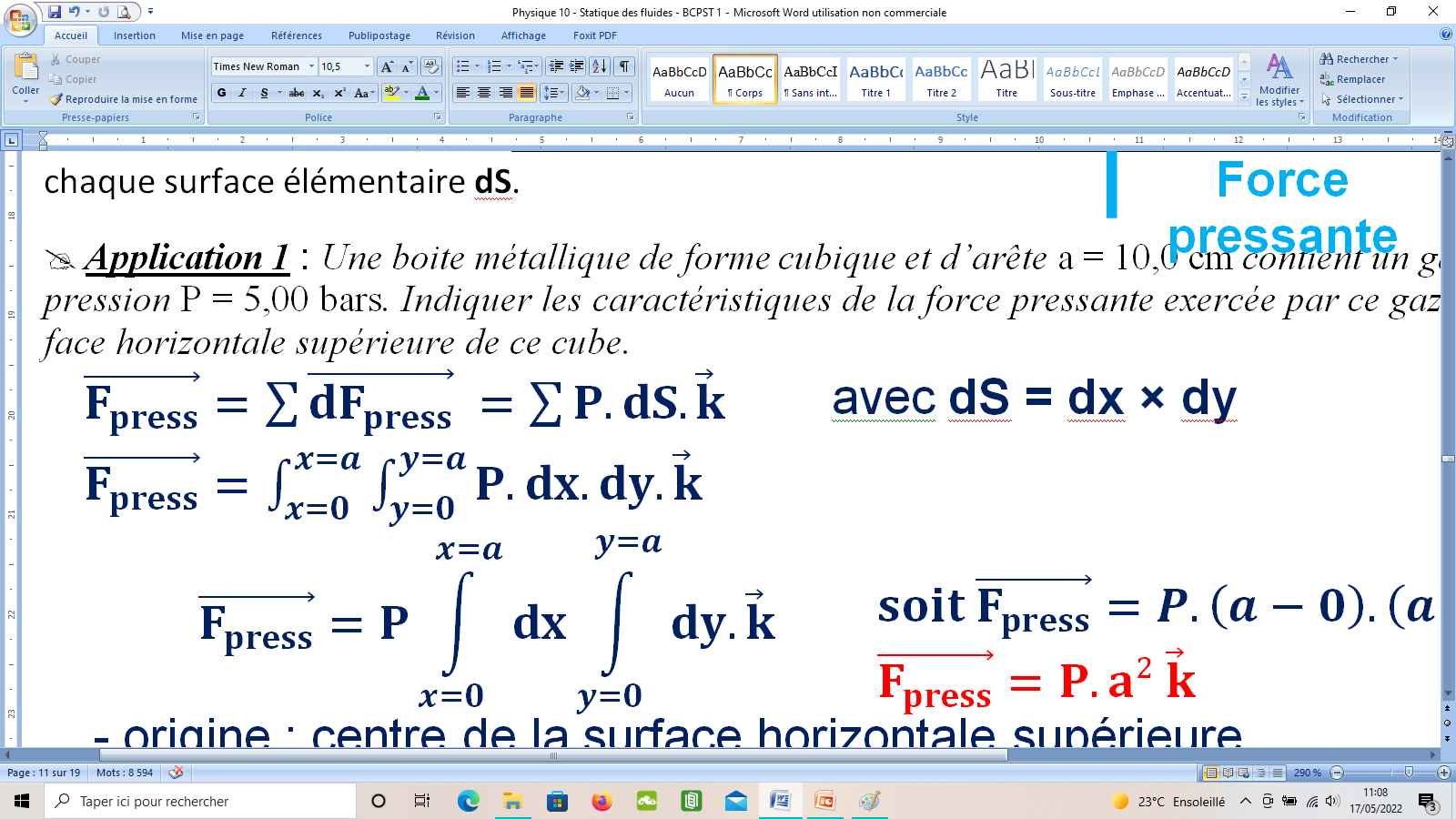 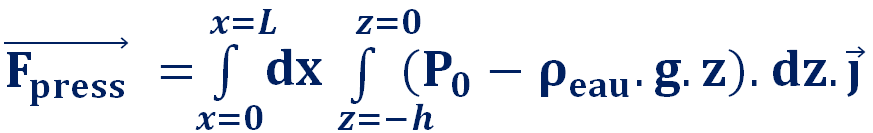 (P0 – reau.g.z) ×
z = – h
0
z2
P0.z – reau.g.
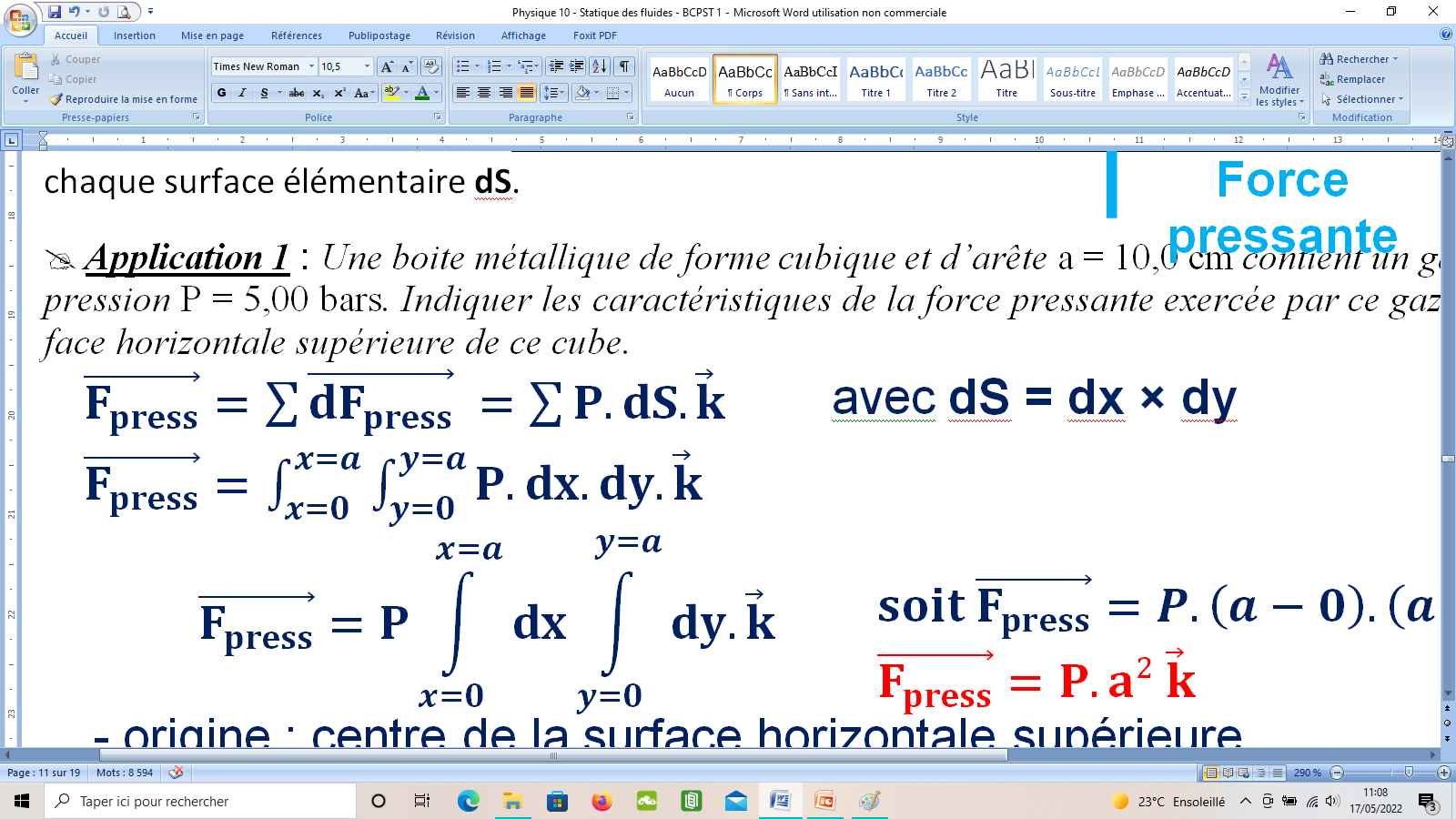 L ×
×
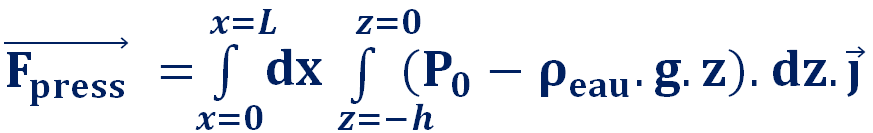 2
– h
z = 0
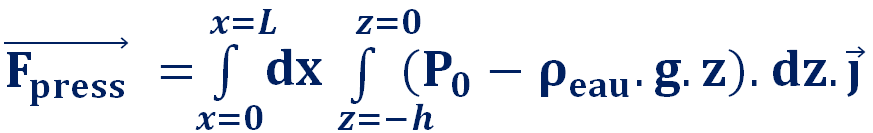 L × dz ×
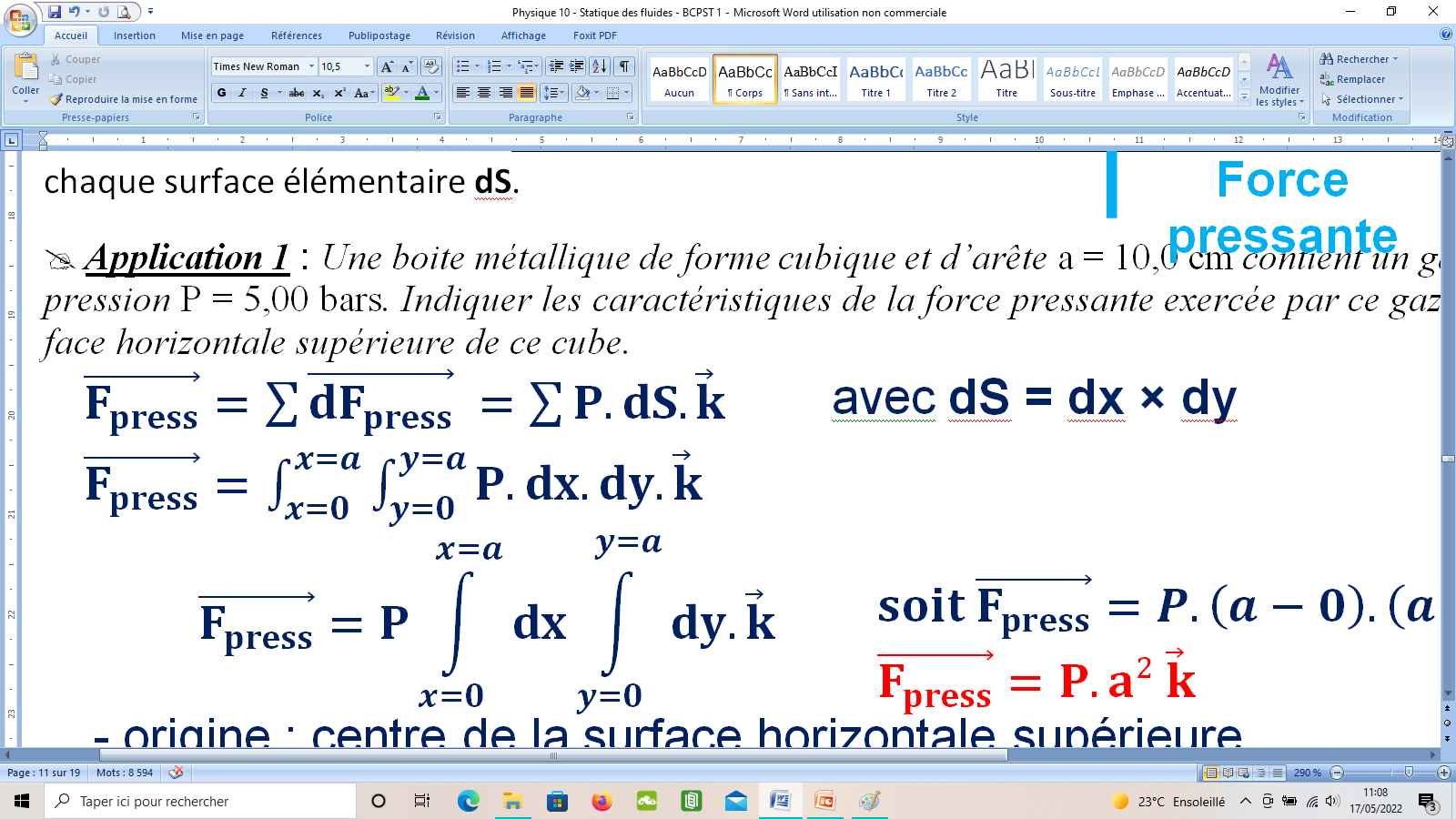 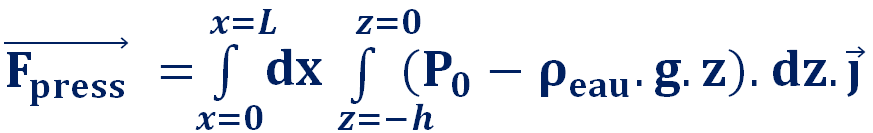 (P0 – reau.g.z) ×
z = – h
0
z2
P0.z – reau.g.
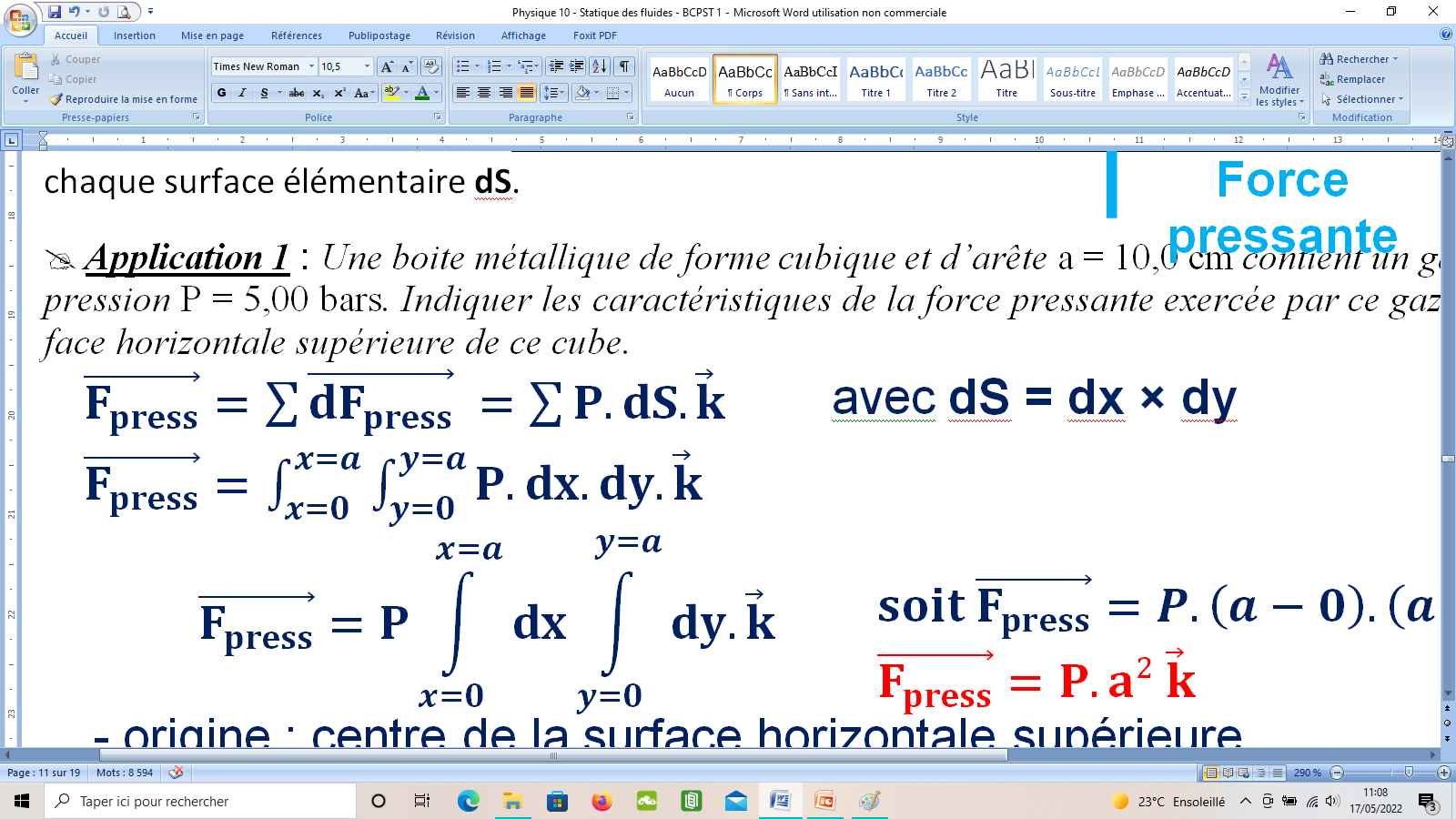 L ×
×
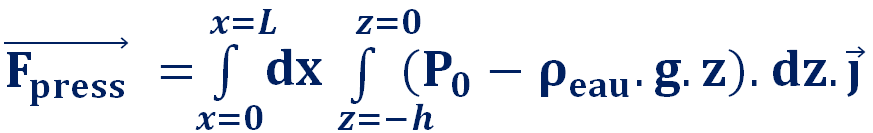 2
– h
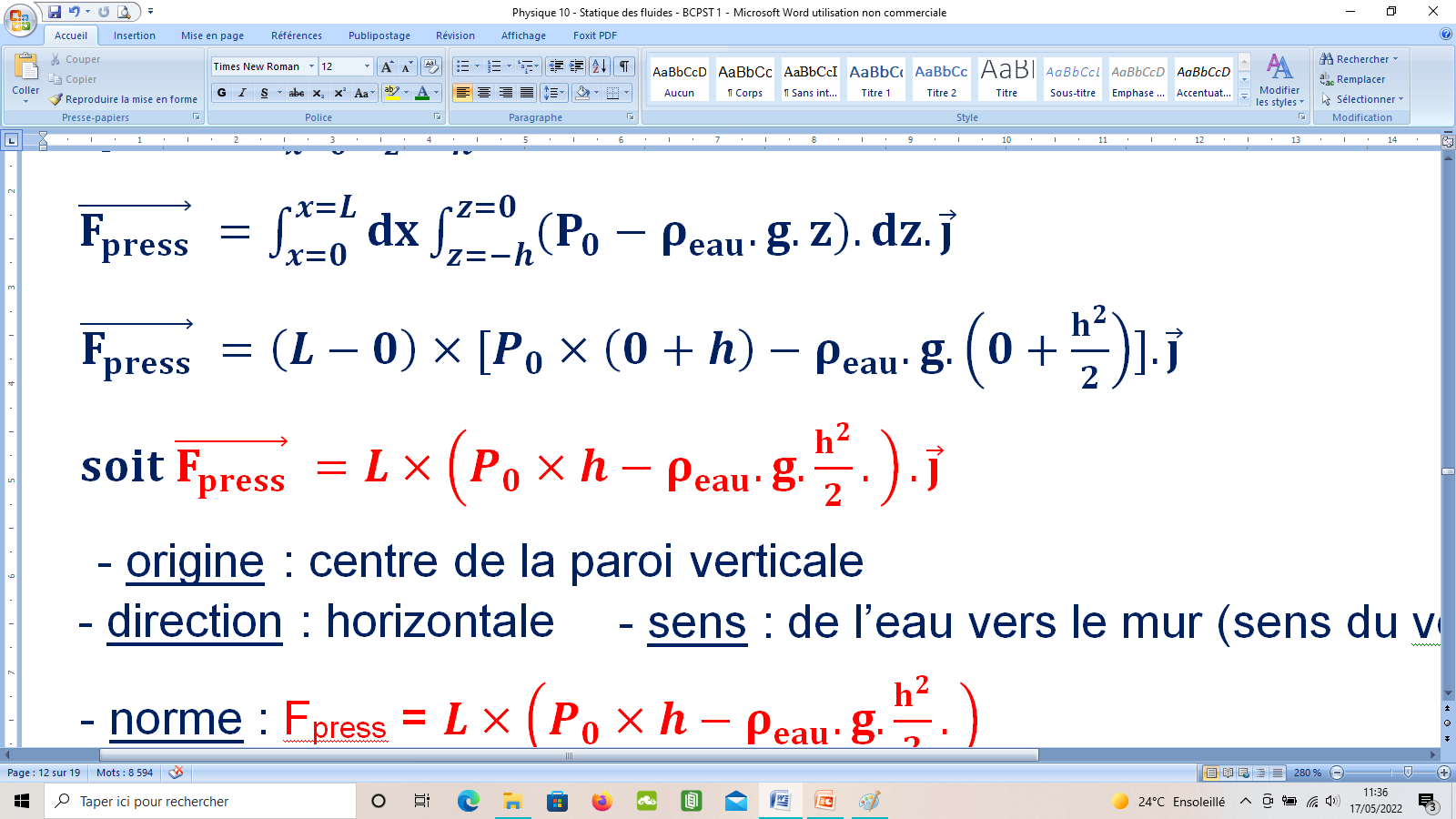 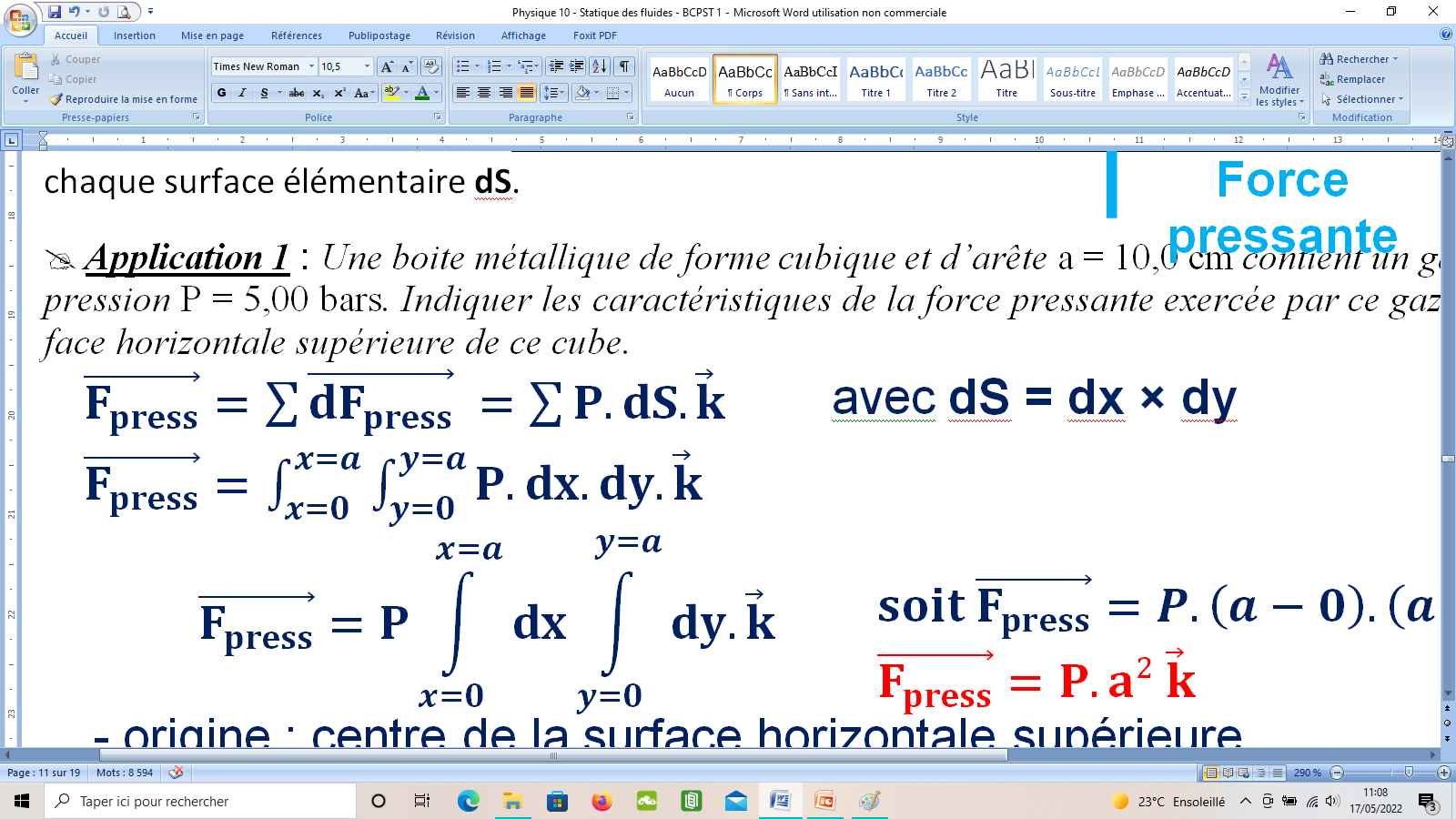 L ×
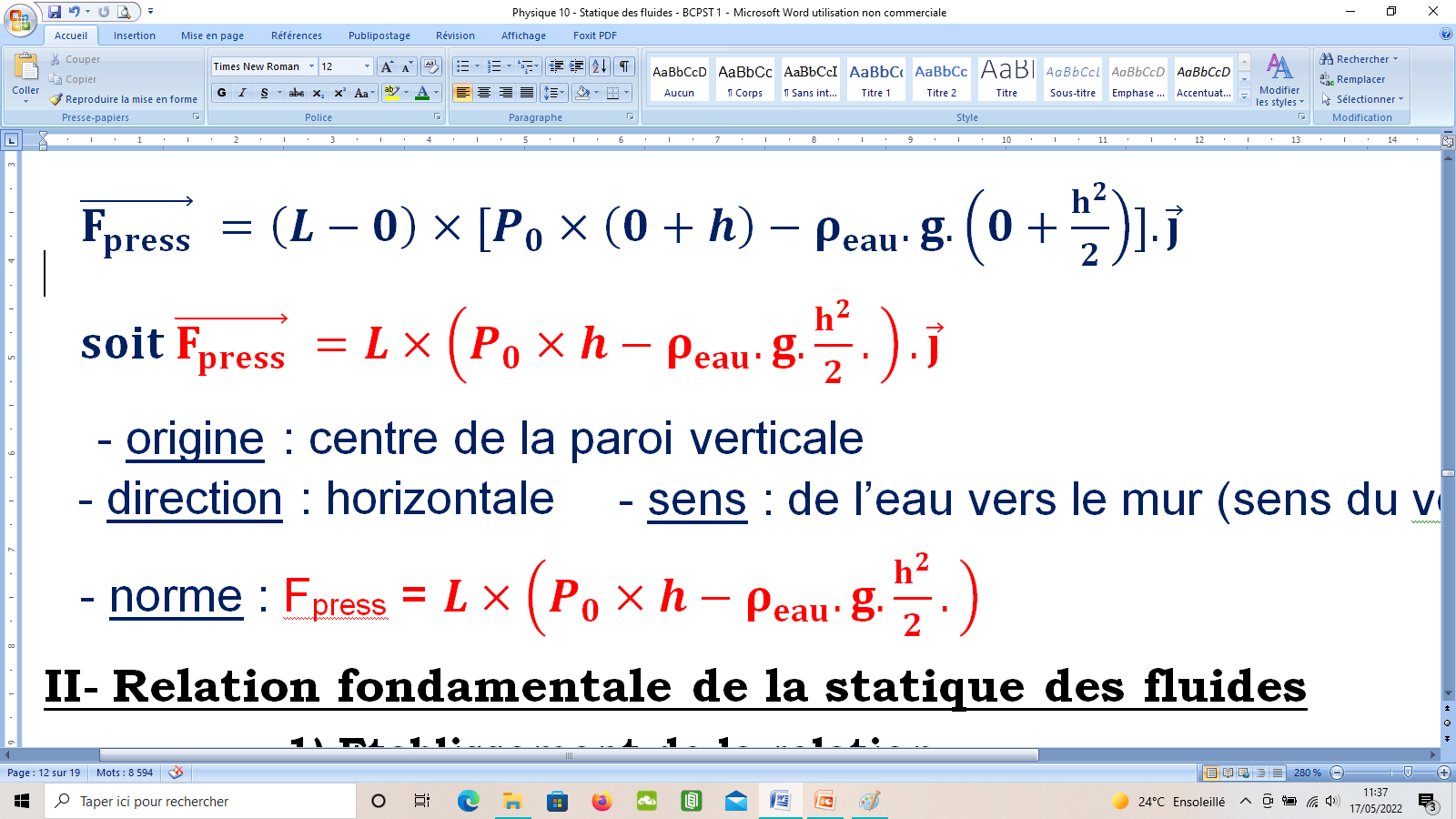 - origine : centre de la paroi verticale
- direction : horizontale
- sens : de l’eau vers le mur (vers la droite)
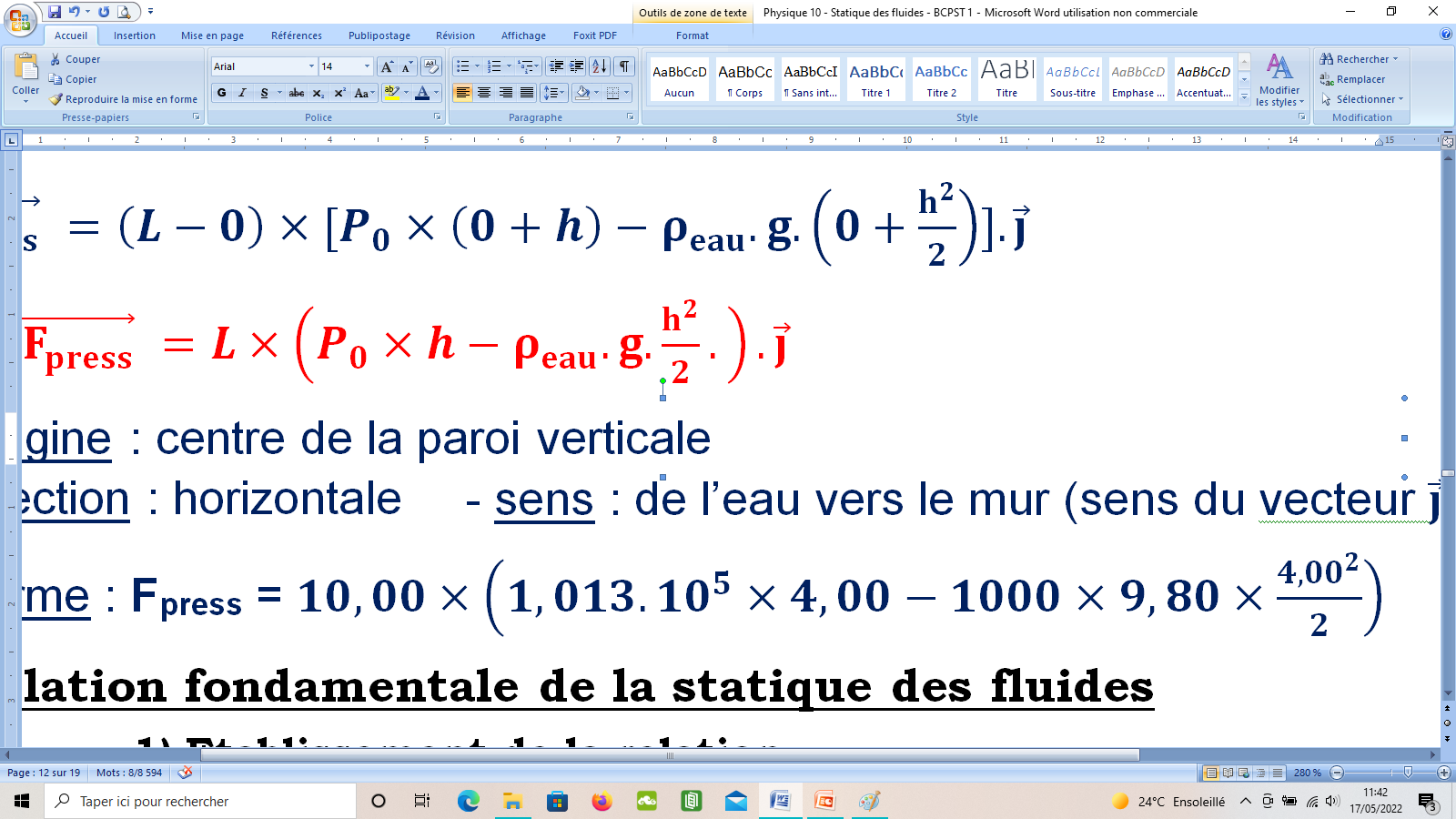 - norme :
Fpress = 4,73.10 6 N
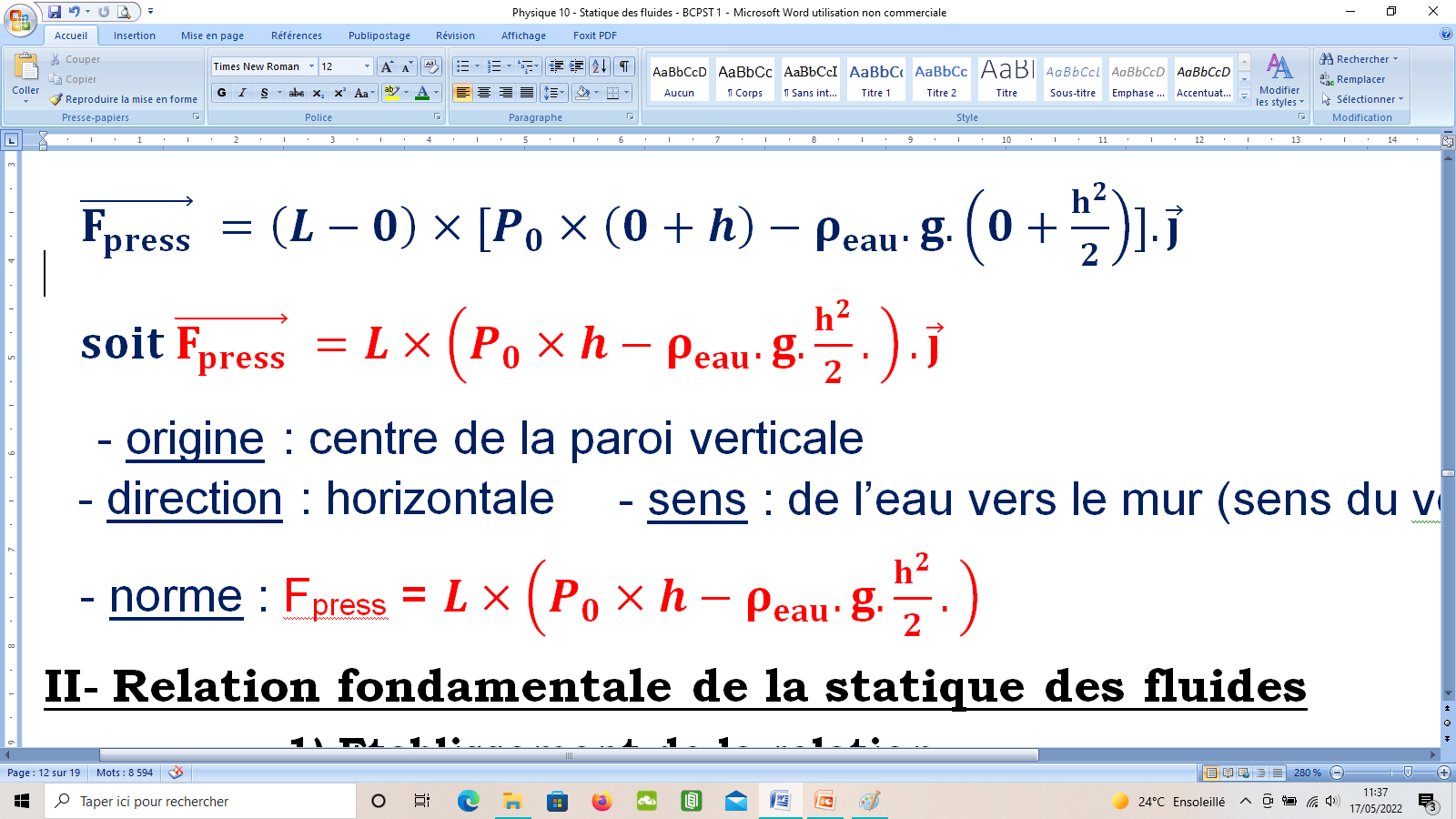 - origine : centre de la paroi verticale
- direction : horizontale
- sens : de l’eau vers le mur (vers la droite)
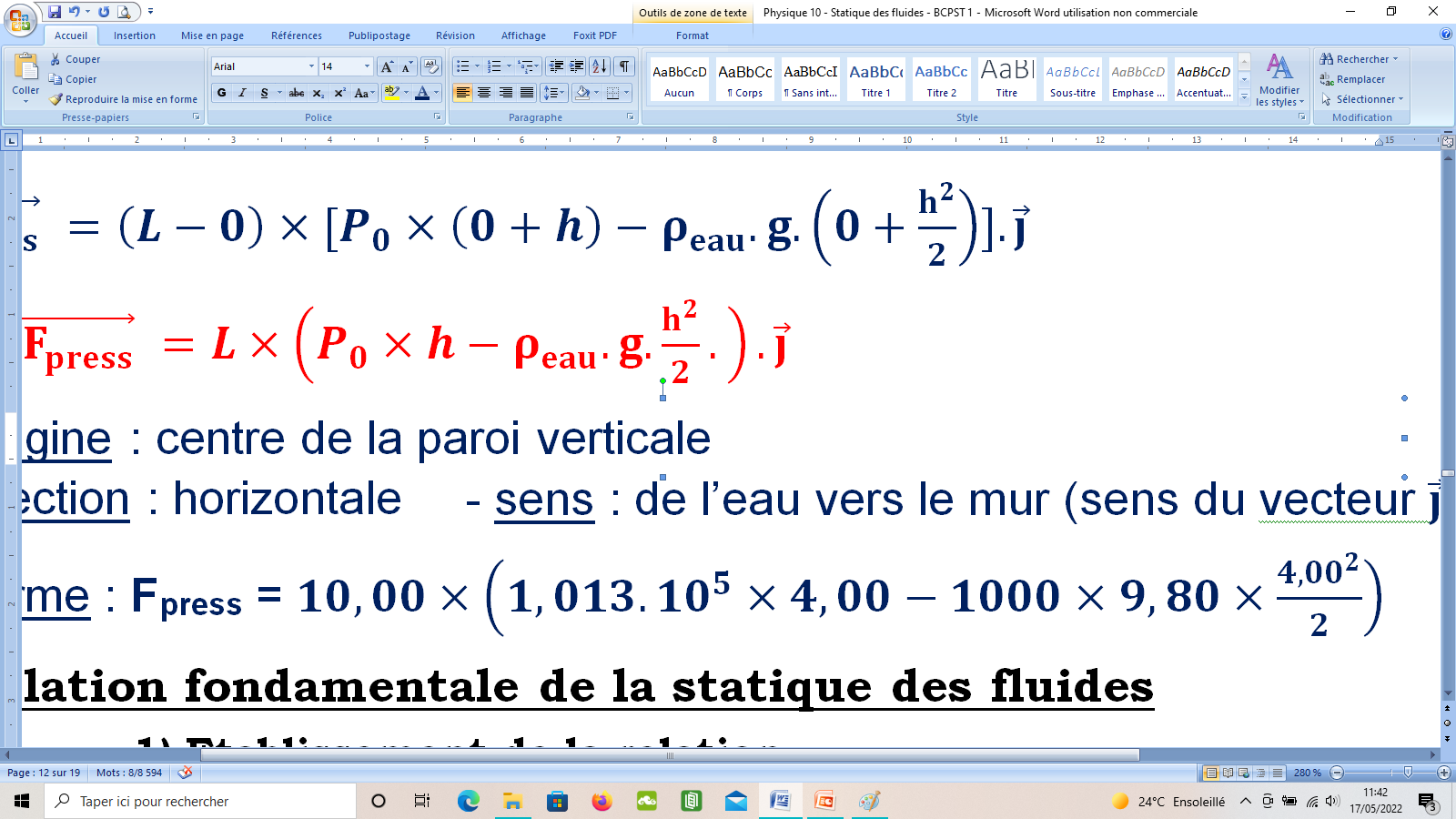 Fpress = 4,73.10 6 N
II- Relation fondamentale de la statique des fluides
1) Etablissement de la relation
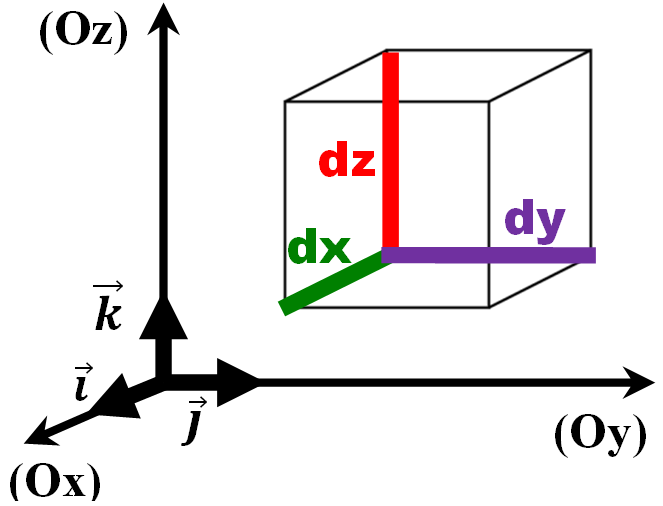  Système : particule fluide mésoscopique de masse volumique r, de forme parallélépipédique de côtés dx, dy et dz, de volume dV = dx.dy.dz et de masse dm au repos dans le champ de pesanteur uniforme.
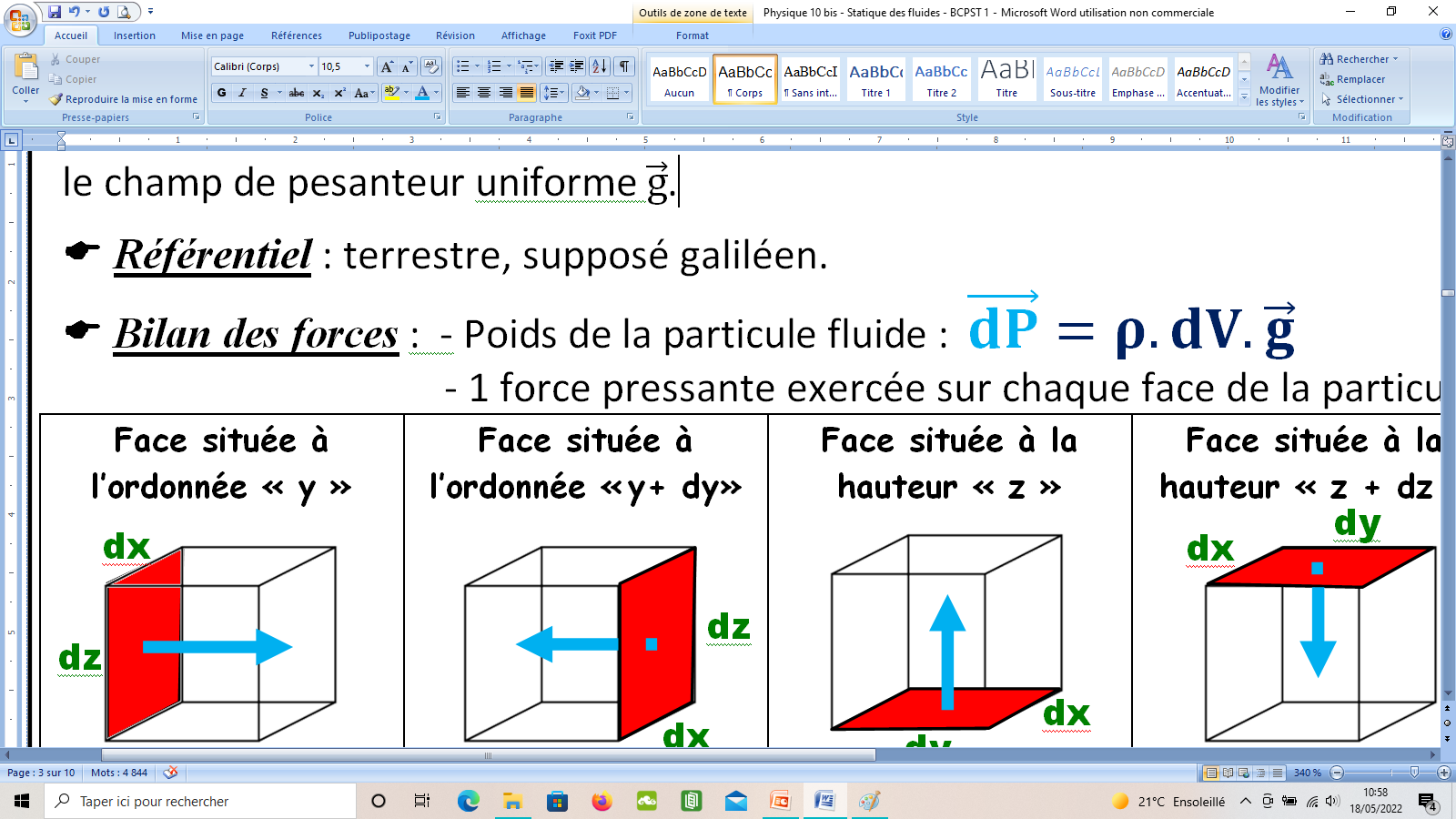  Référentiel : terrestre, supposé galiléen.

 Bilan des forces :
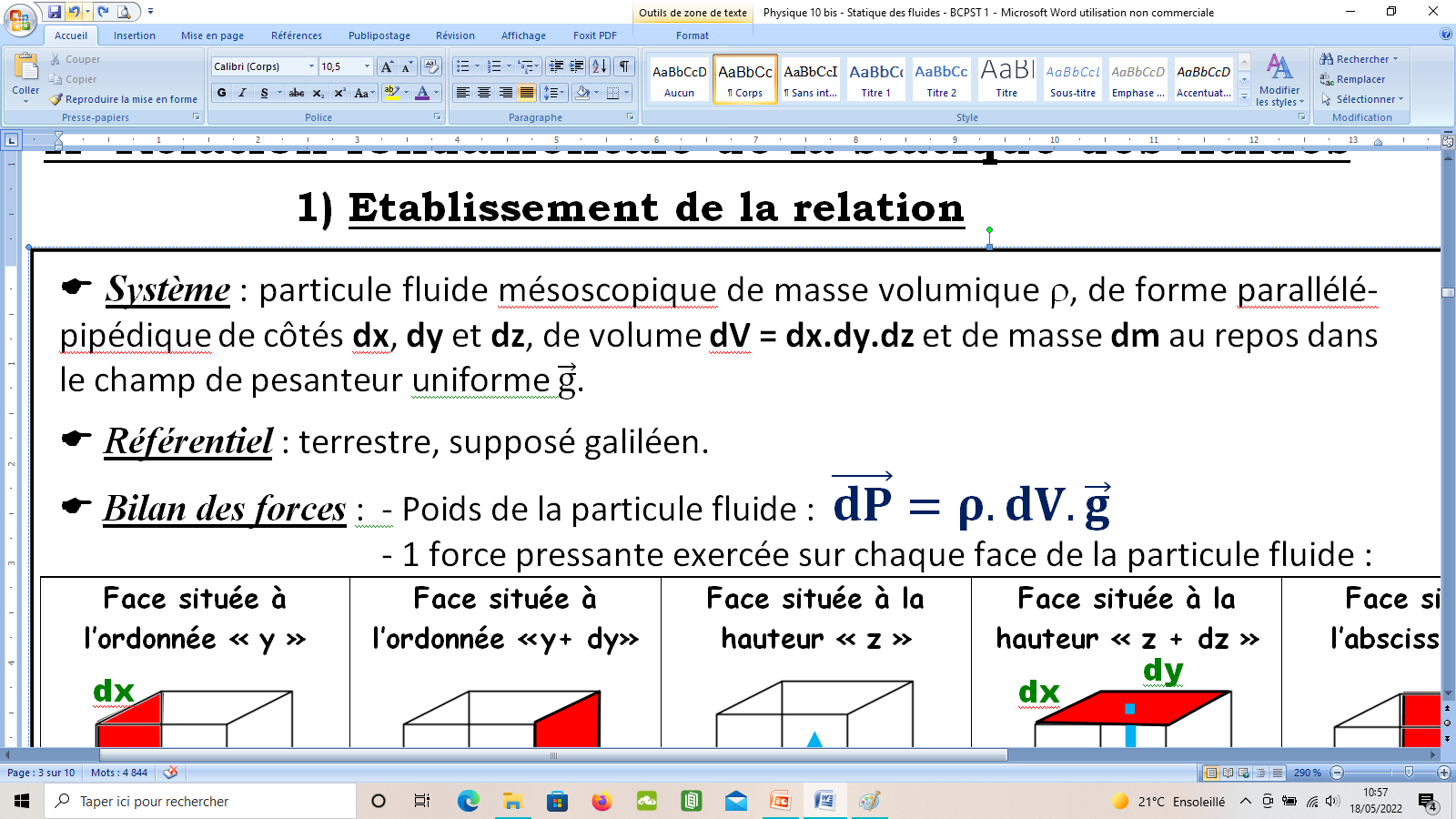 - Poids de la particule fluide :
- Force pressante sur chaque face
1) Etablissement de la relation
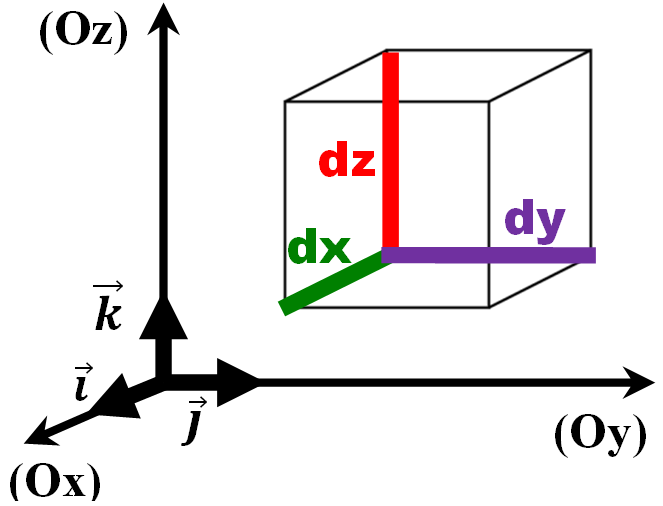  Système : particule fluide mésoscopique de masse volumique r, de forme parallélépipédique de côtés dx, dy et dz, de volume dV = dx.dy.dz et de masse dm au repos dans le champ de pesanteur uniforme.
 Référentiel : terrestre, supposé galiléen.

 Bilan des forces :
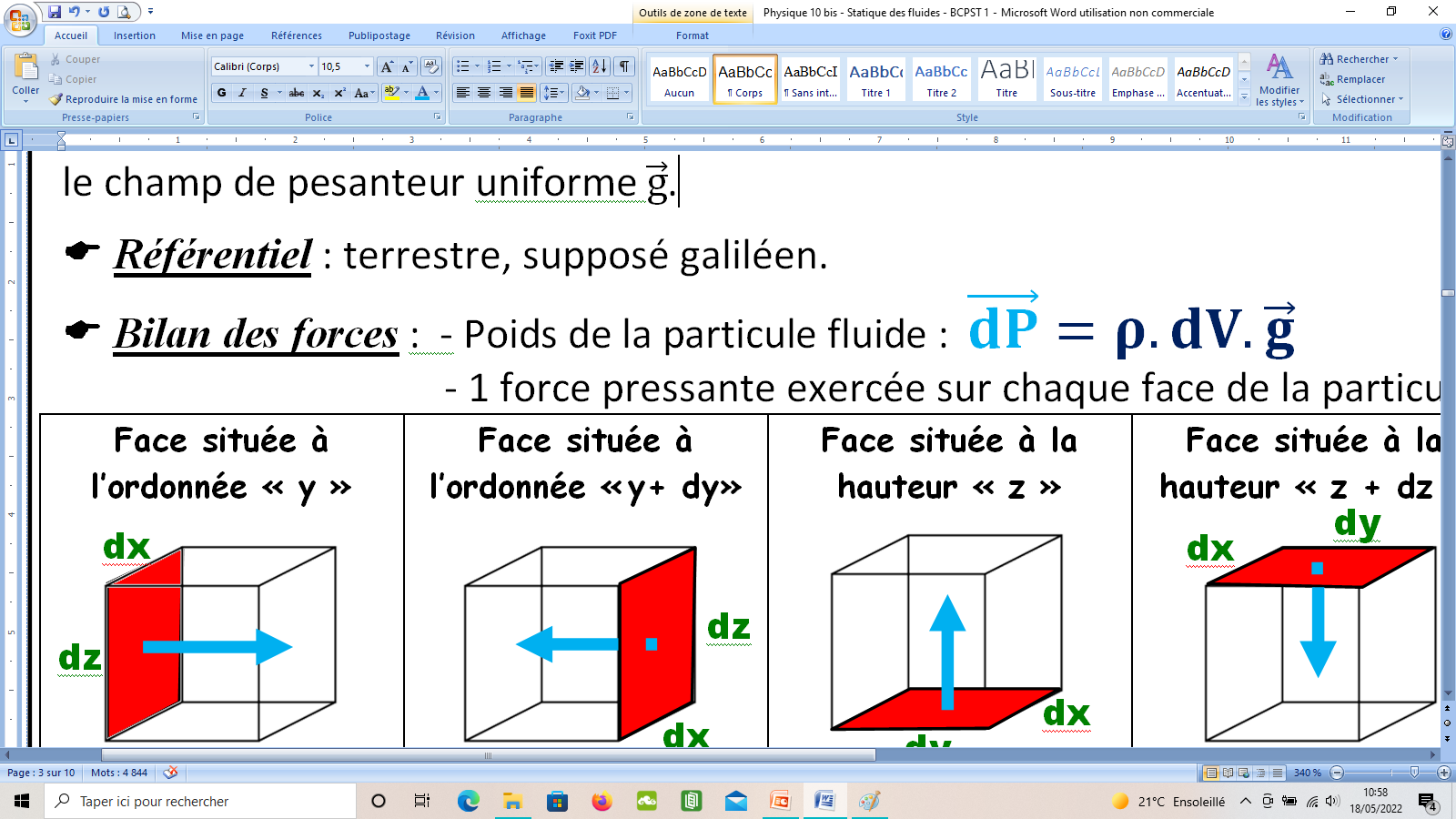 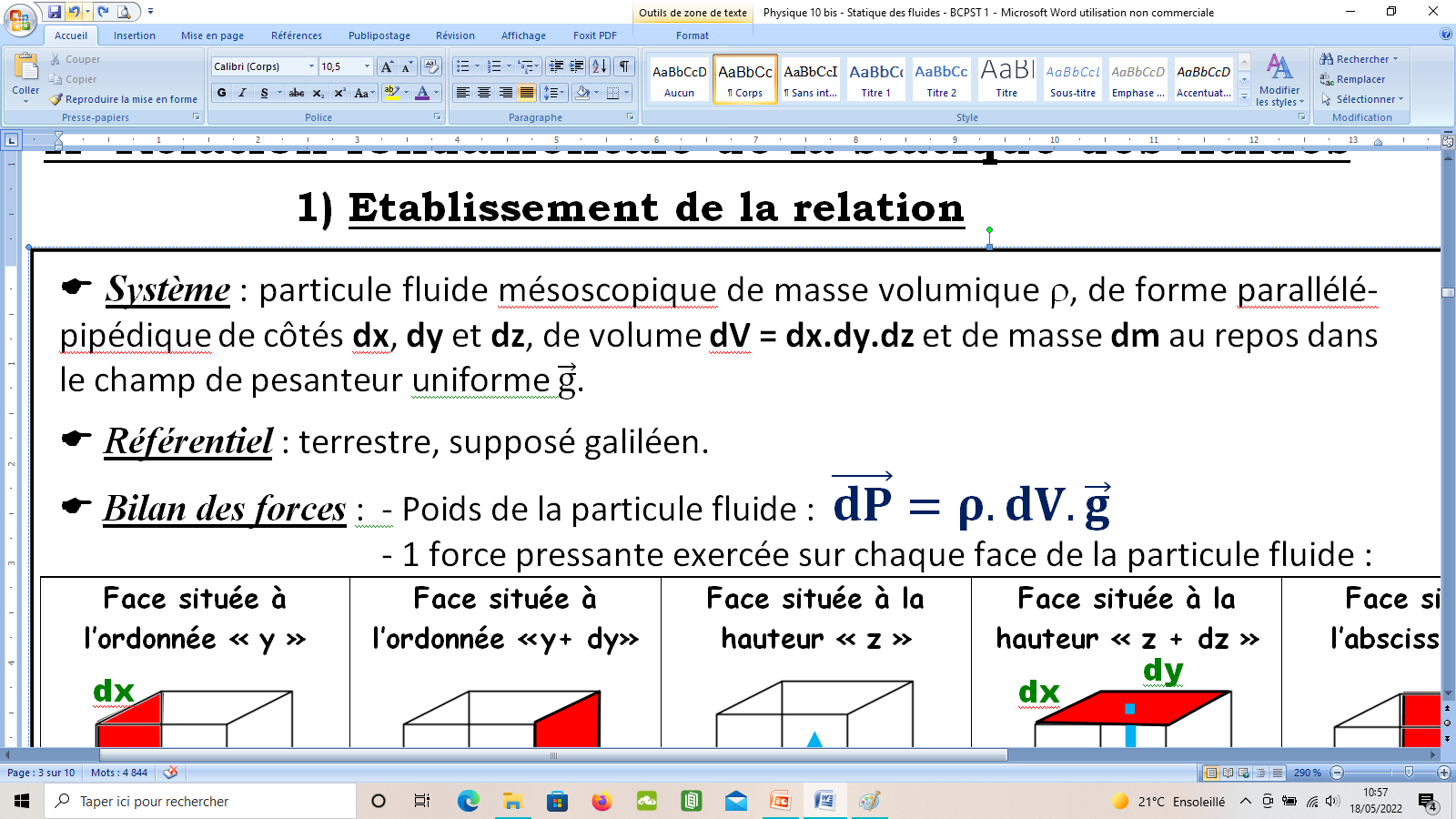 - Poids de la PF :
- Force pressante sur chaque face :
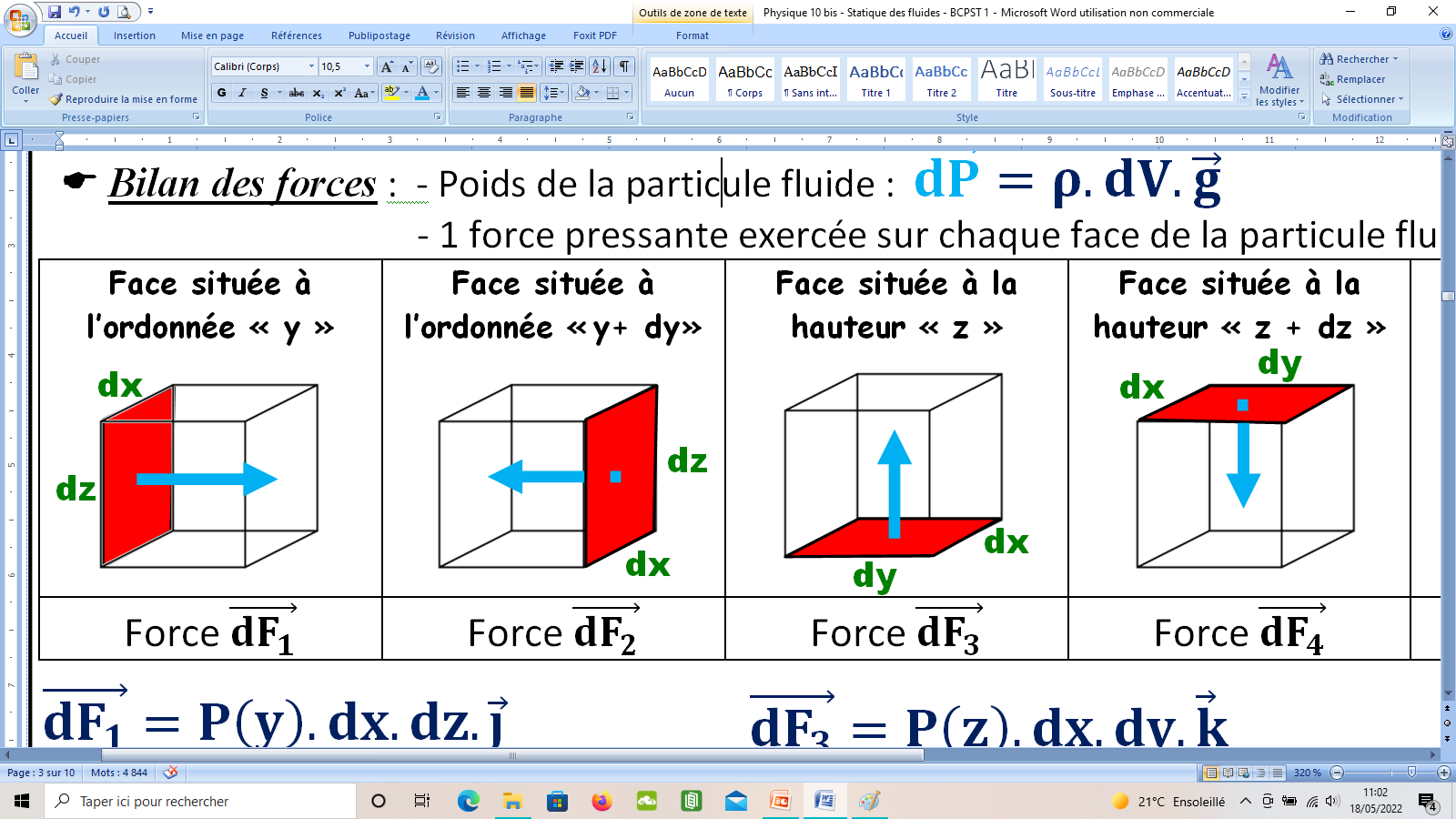 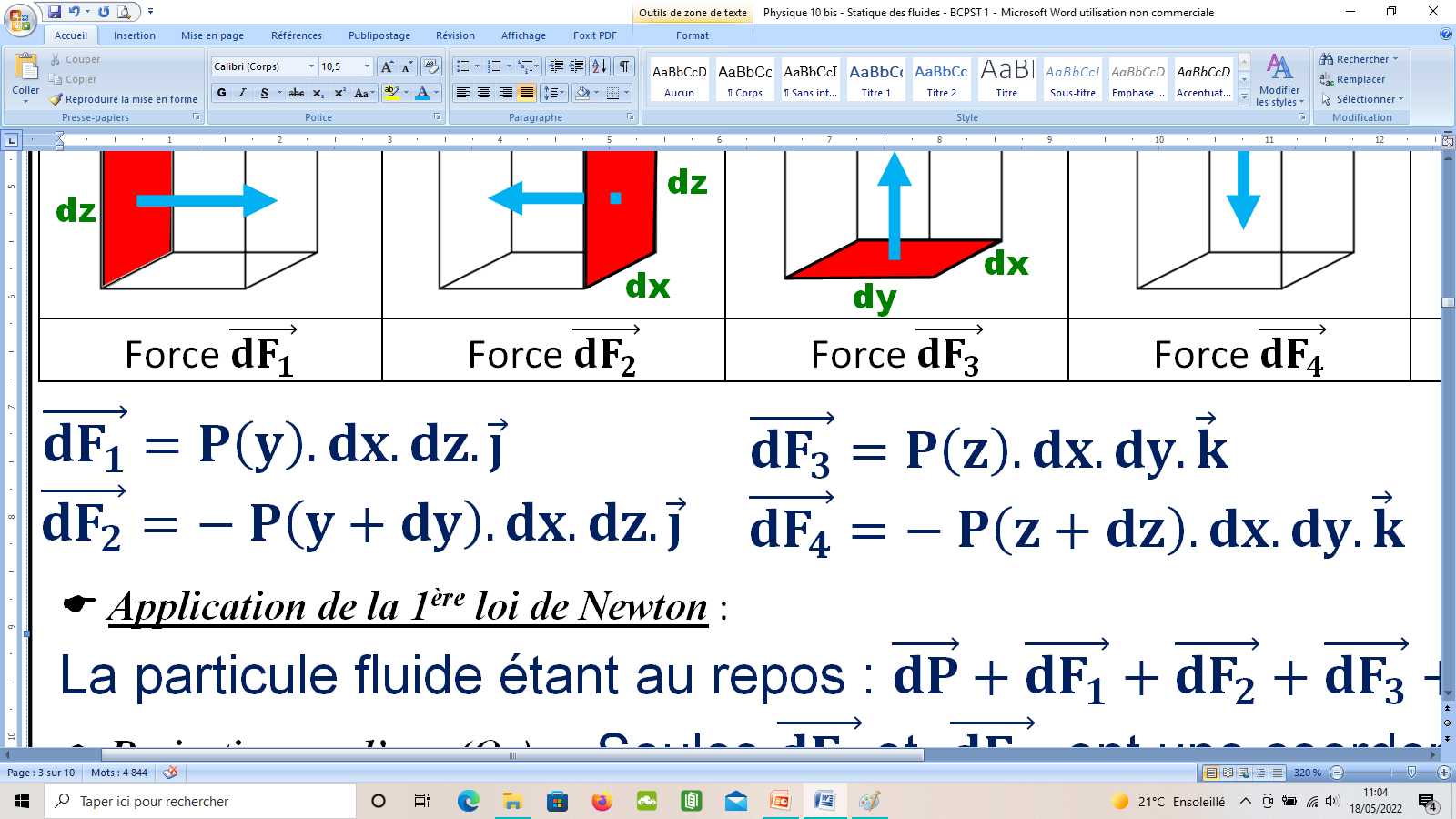 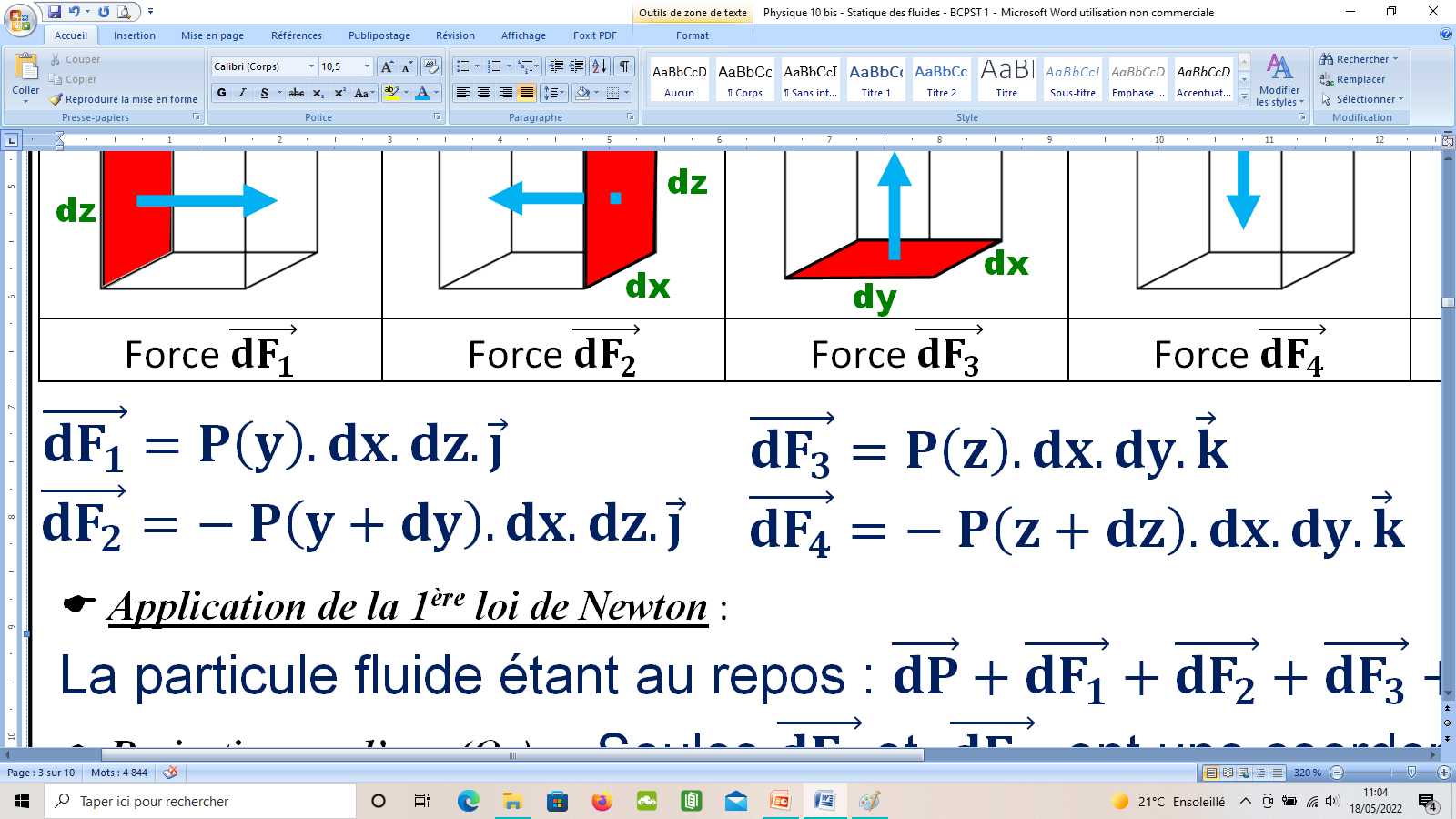 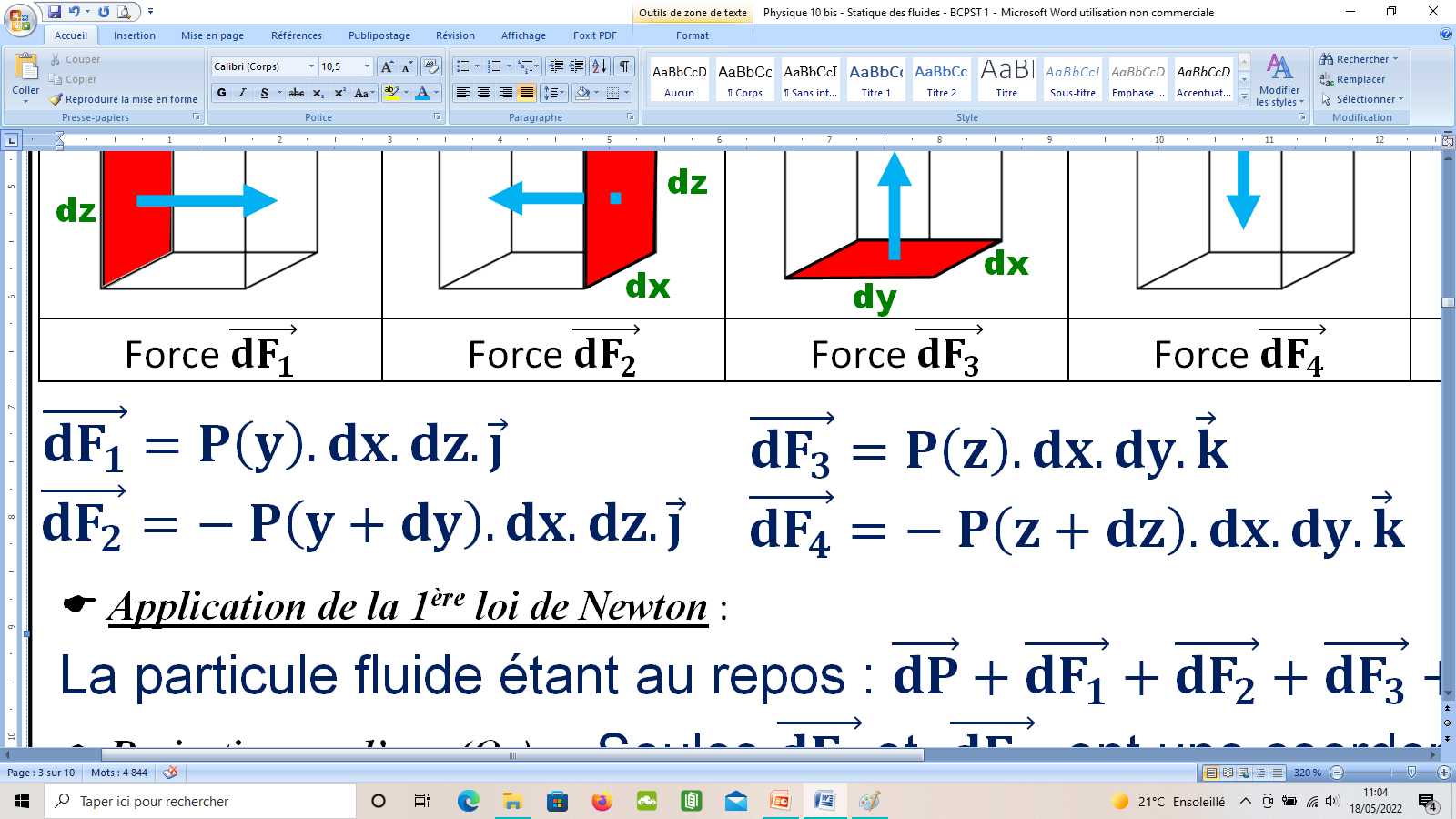 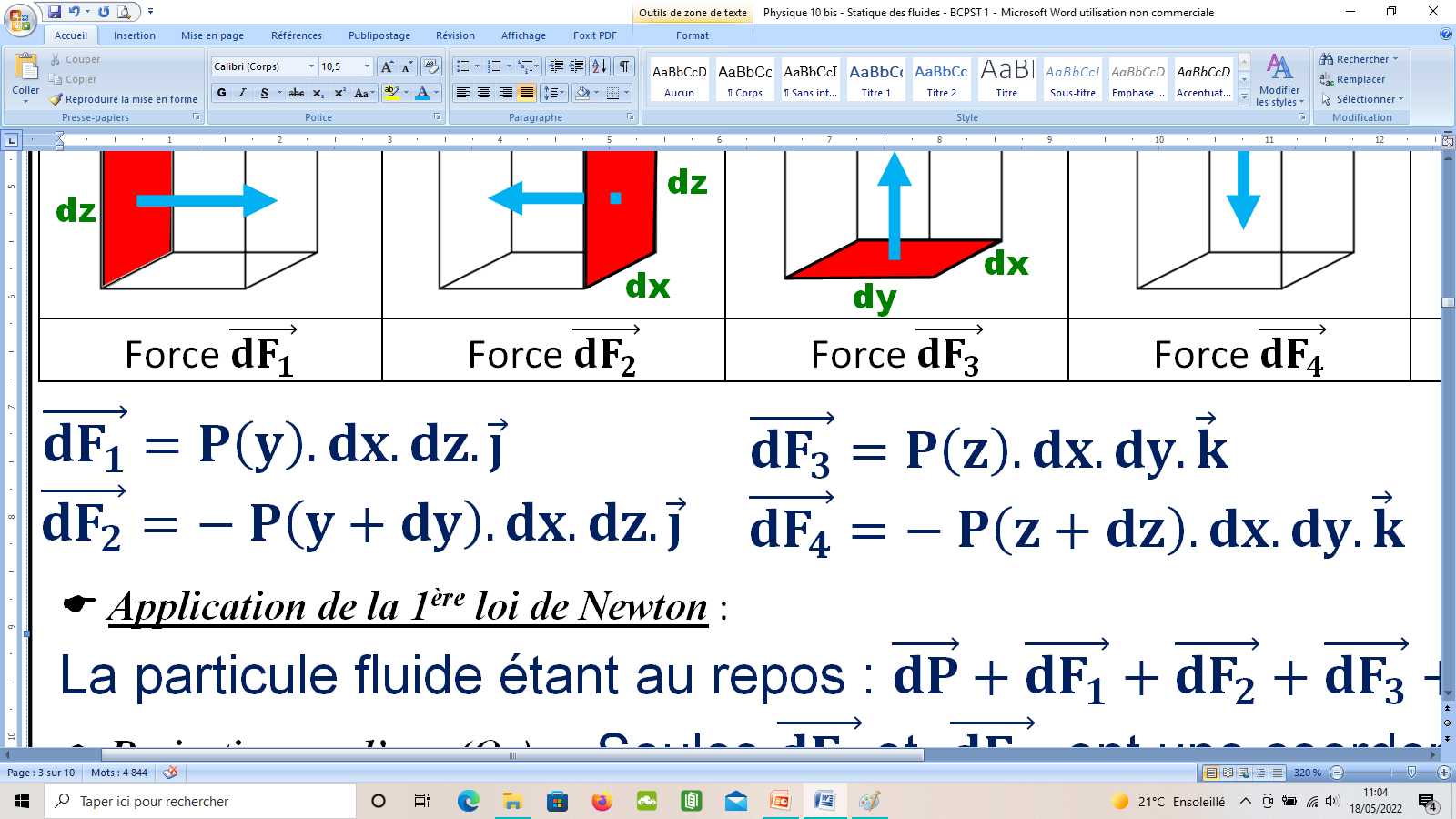 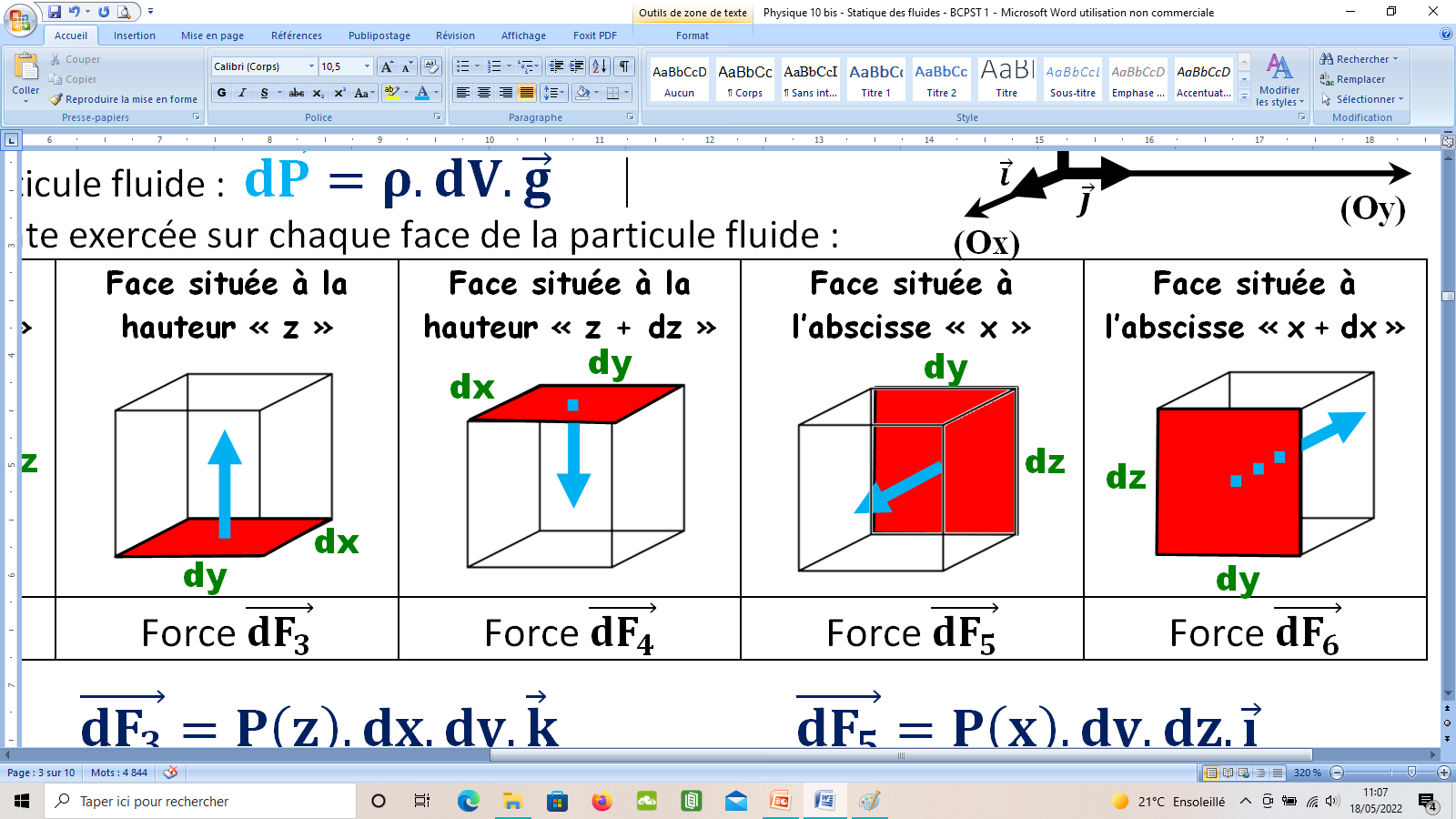 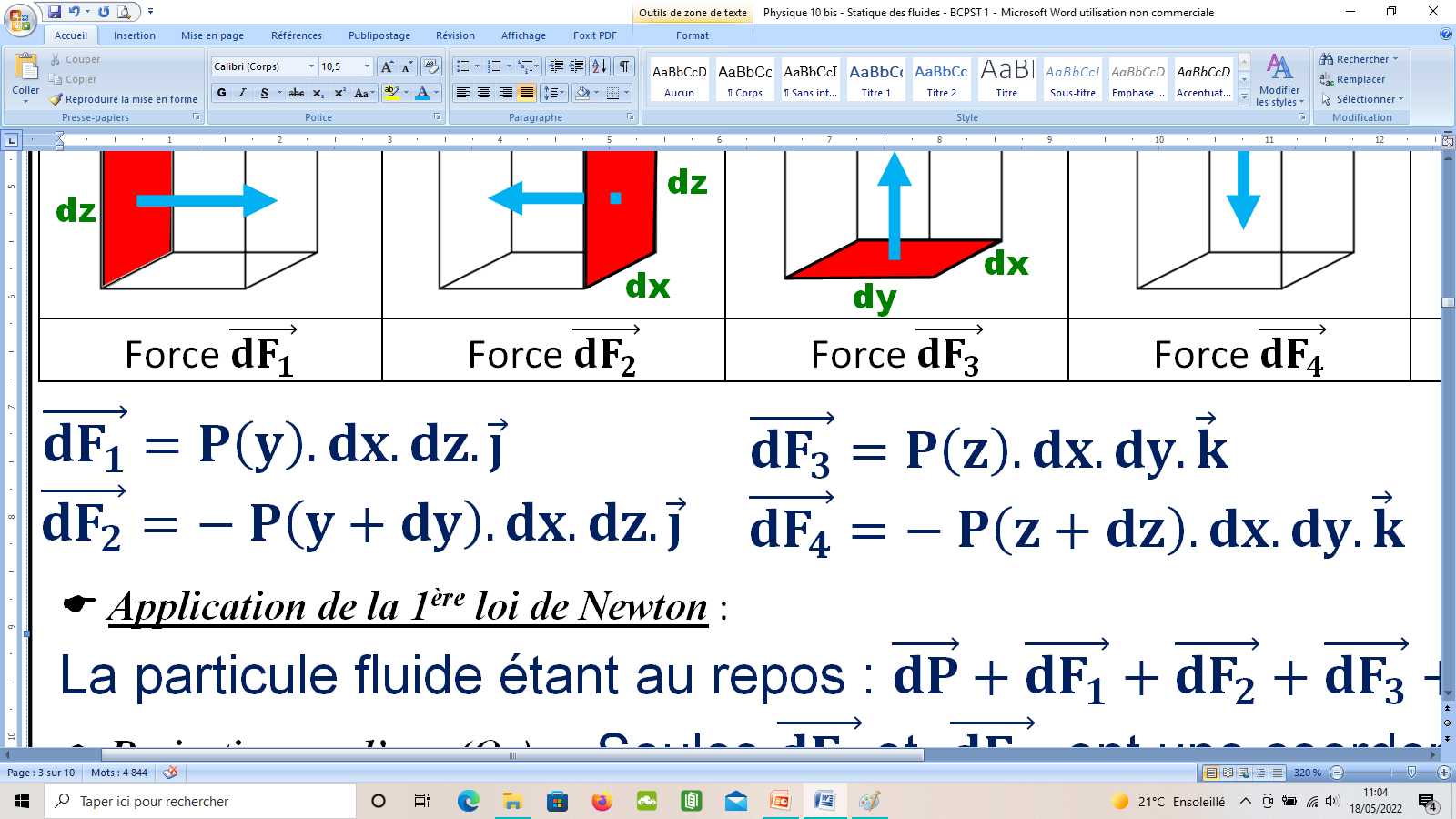 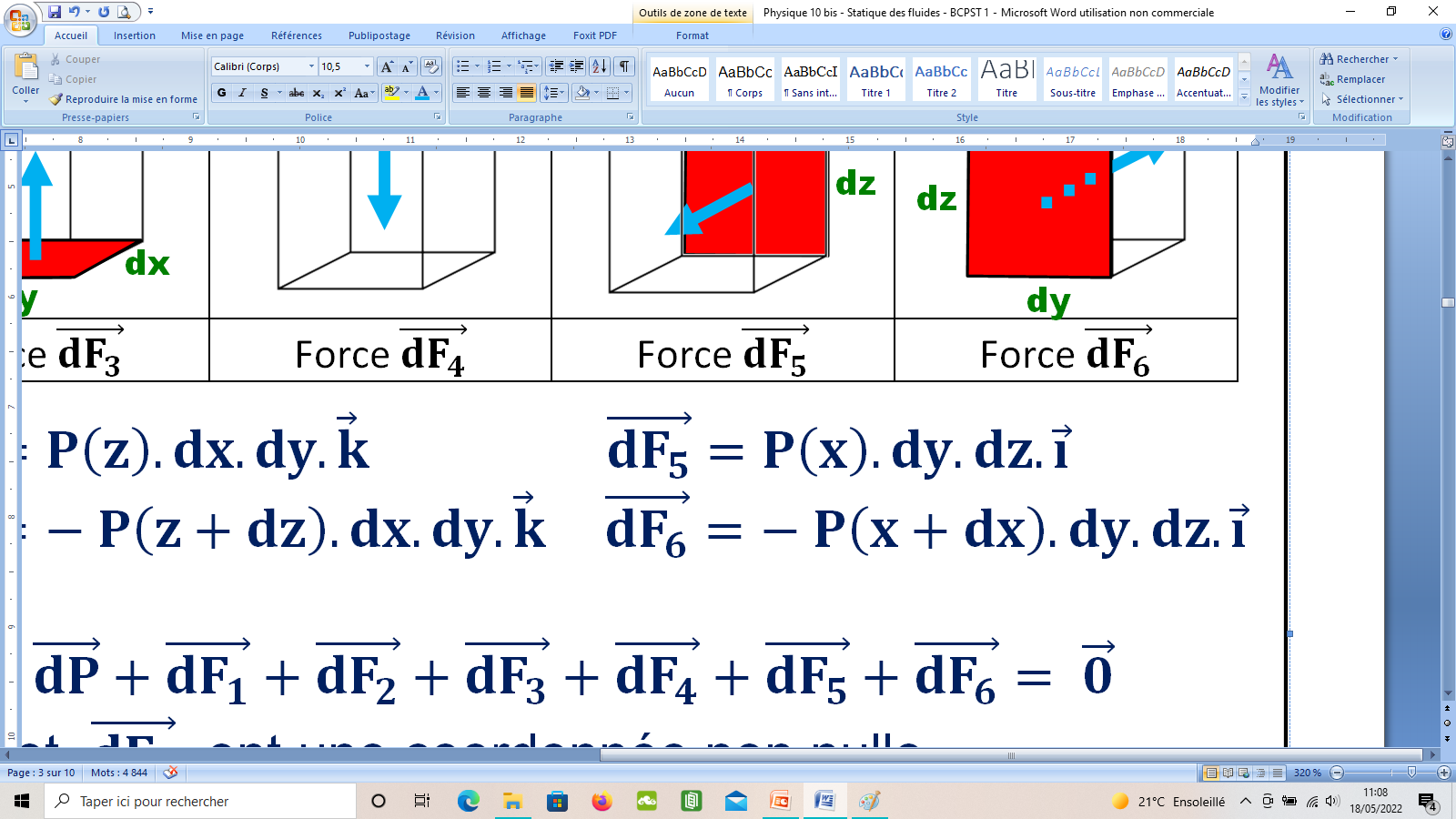 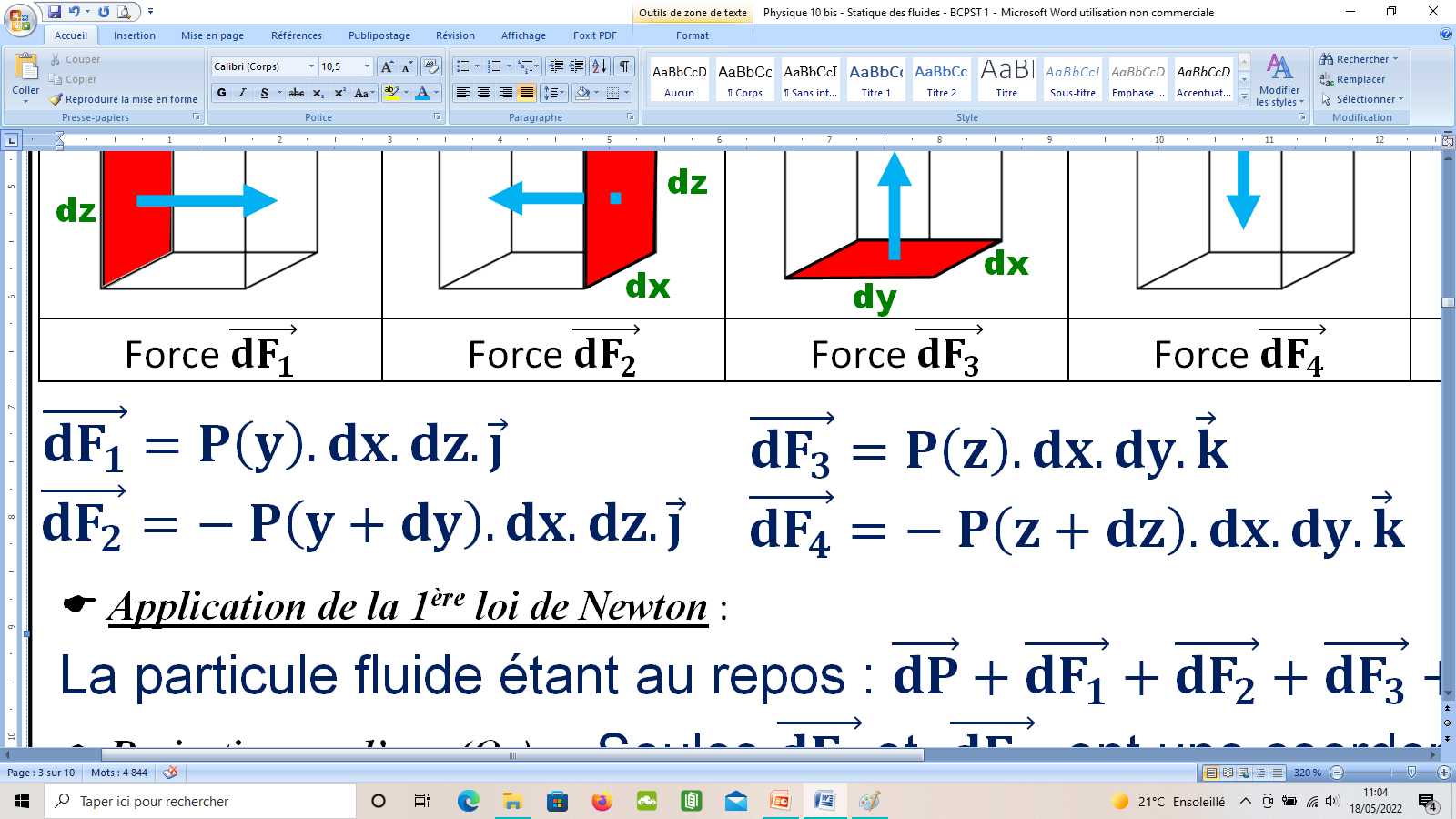  Application de la 1ère loi de Newton :
La particule fluide étant au repos :
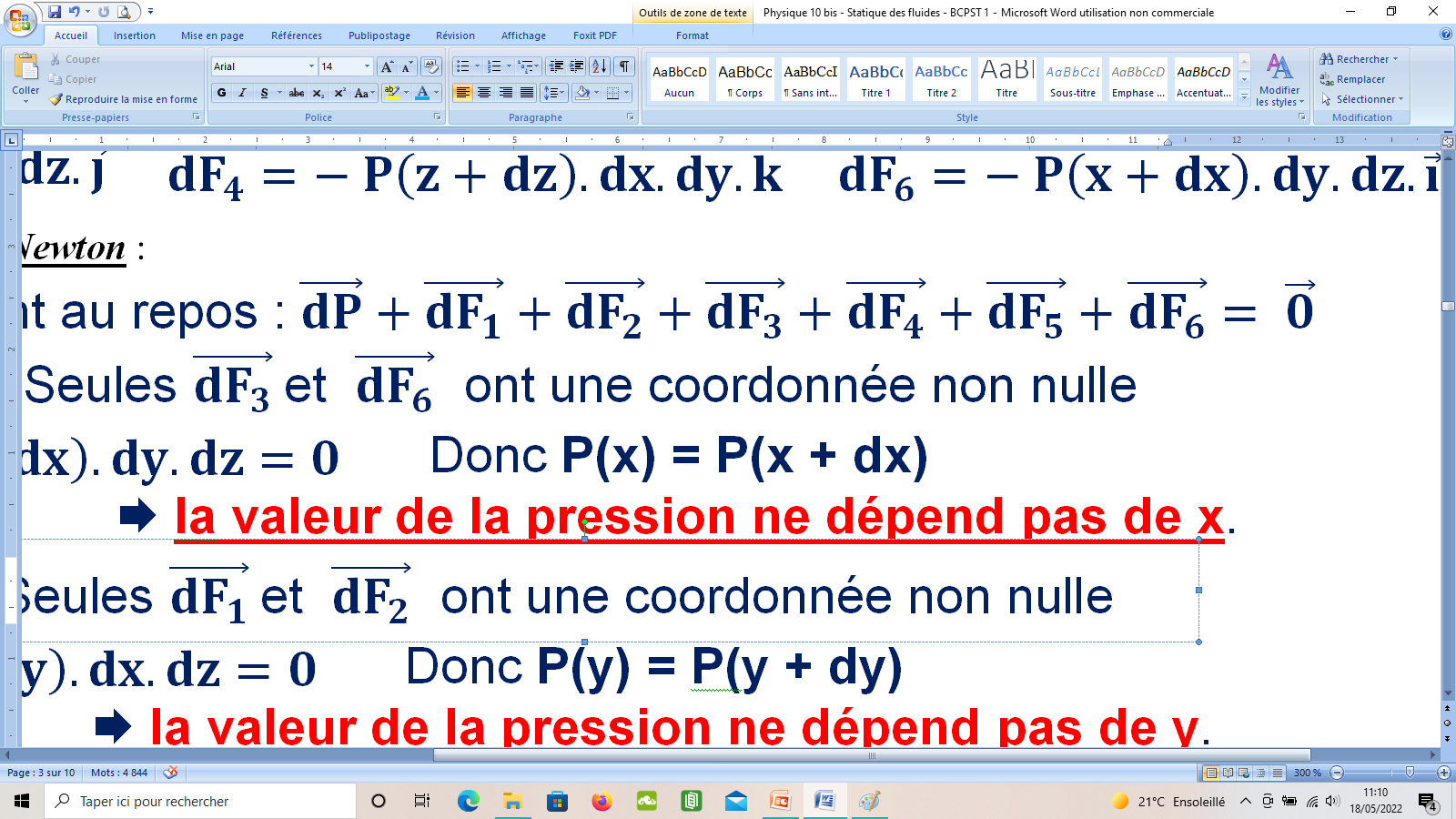  Projection sur l’axe (Ox) :
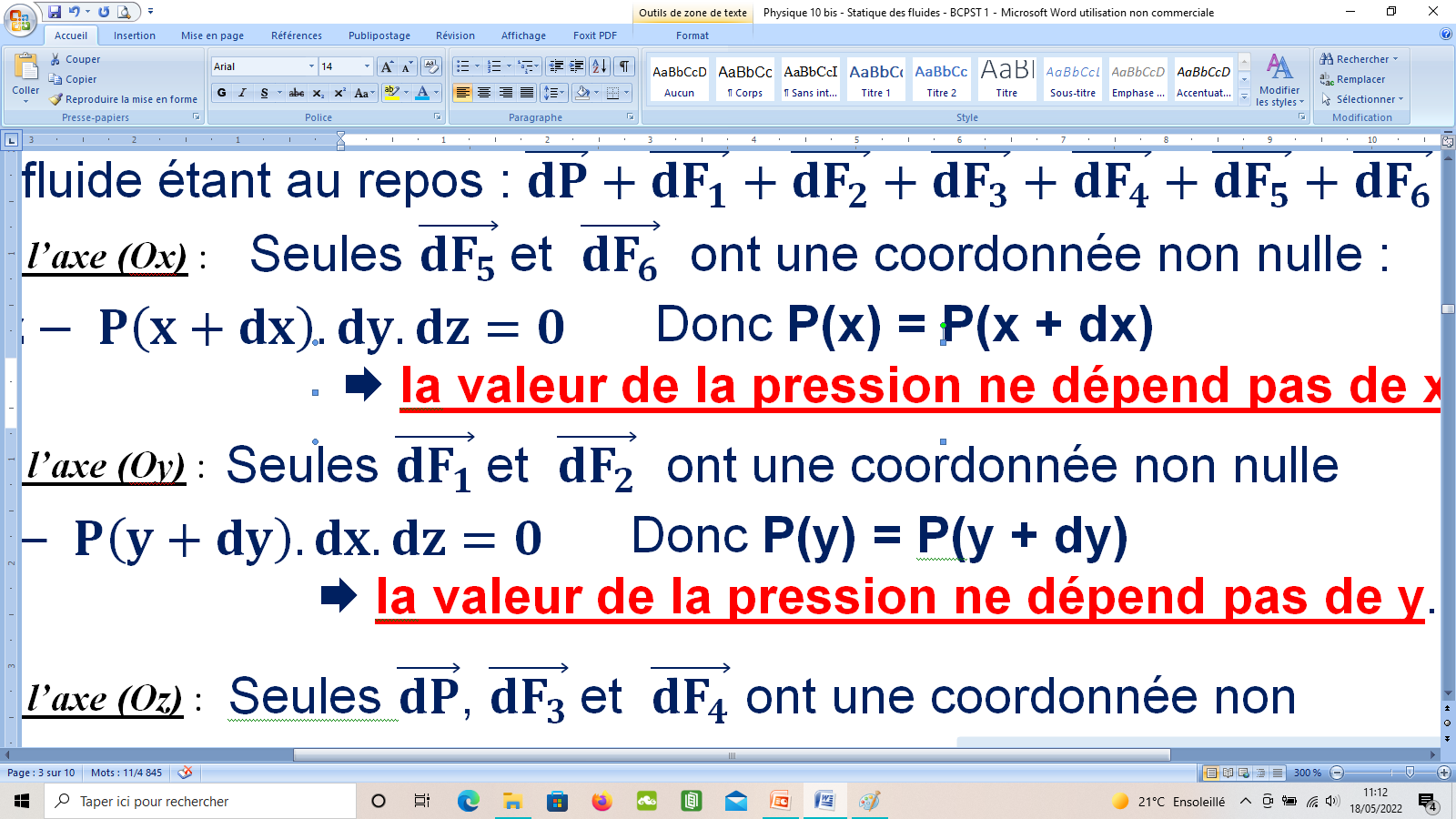 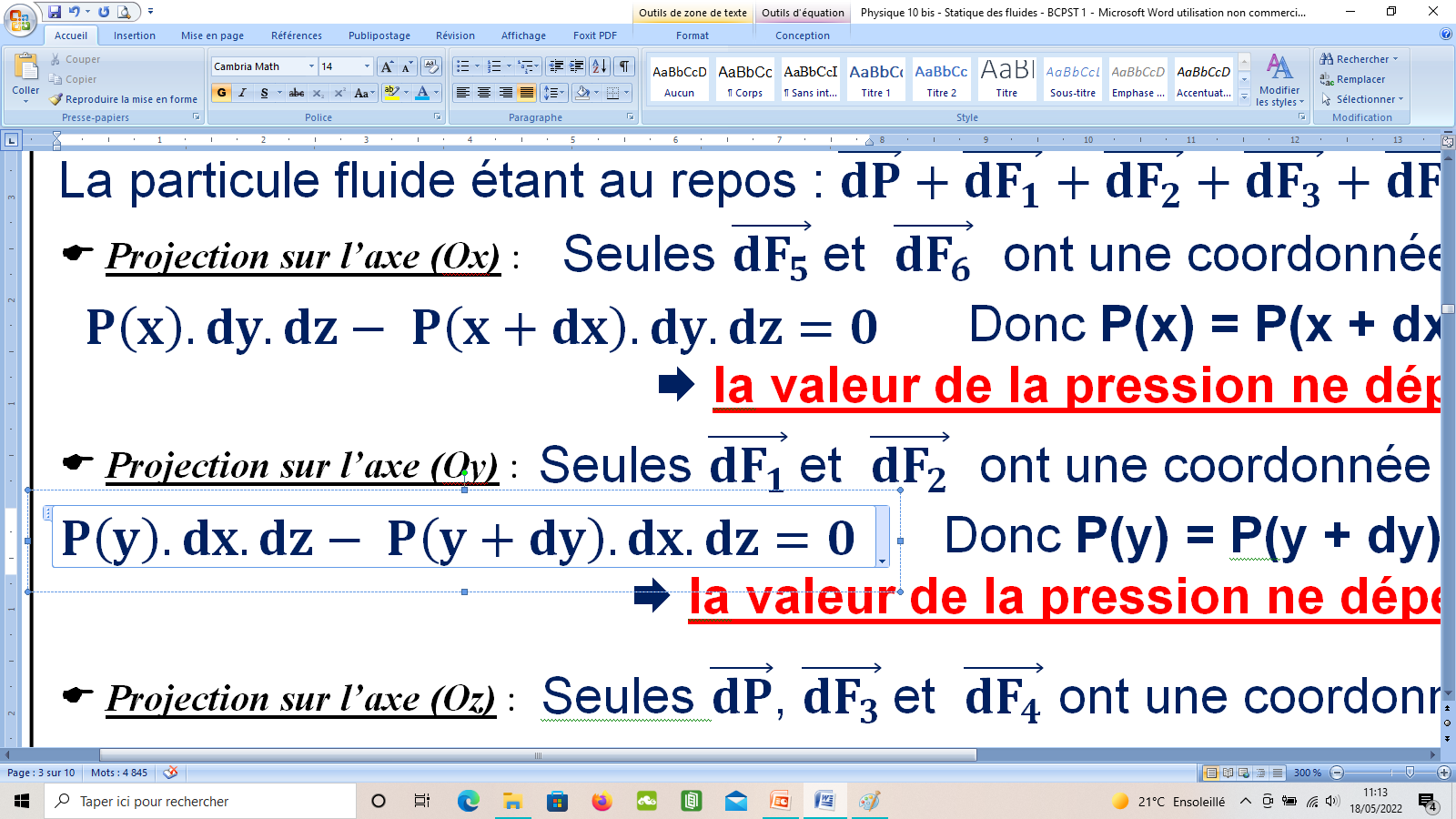 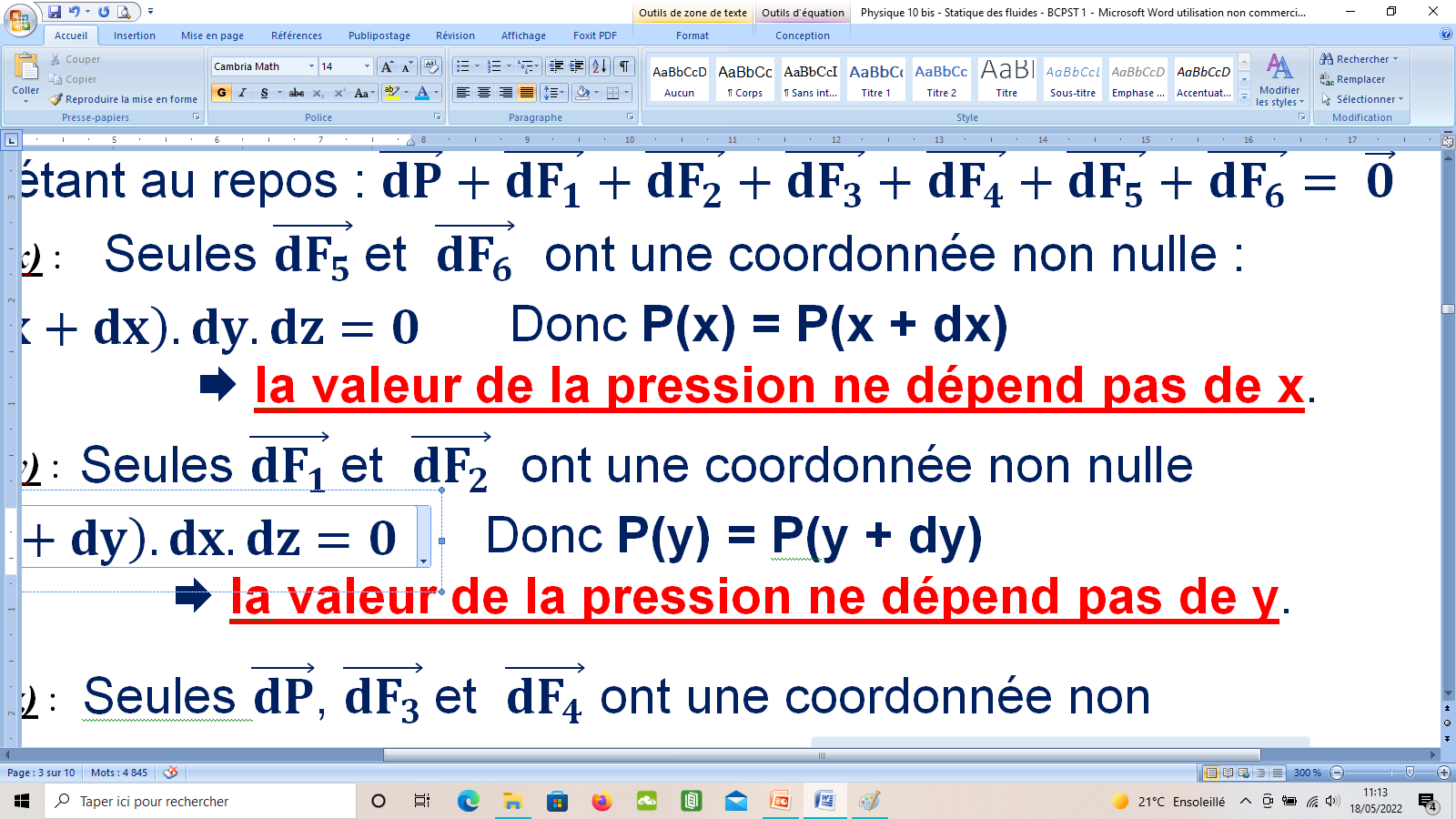 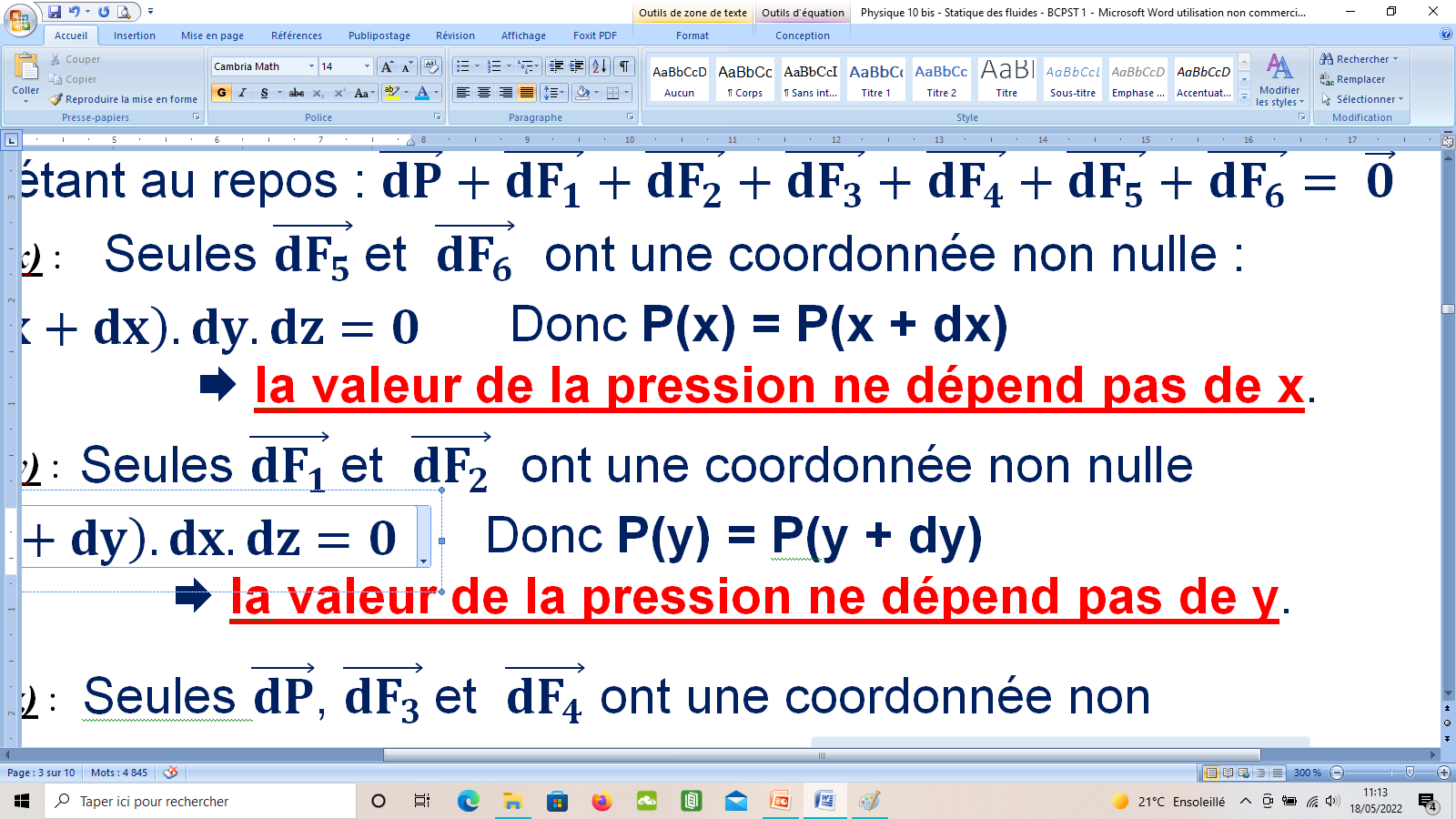  Projection sur l’axe (Oy) :
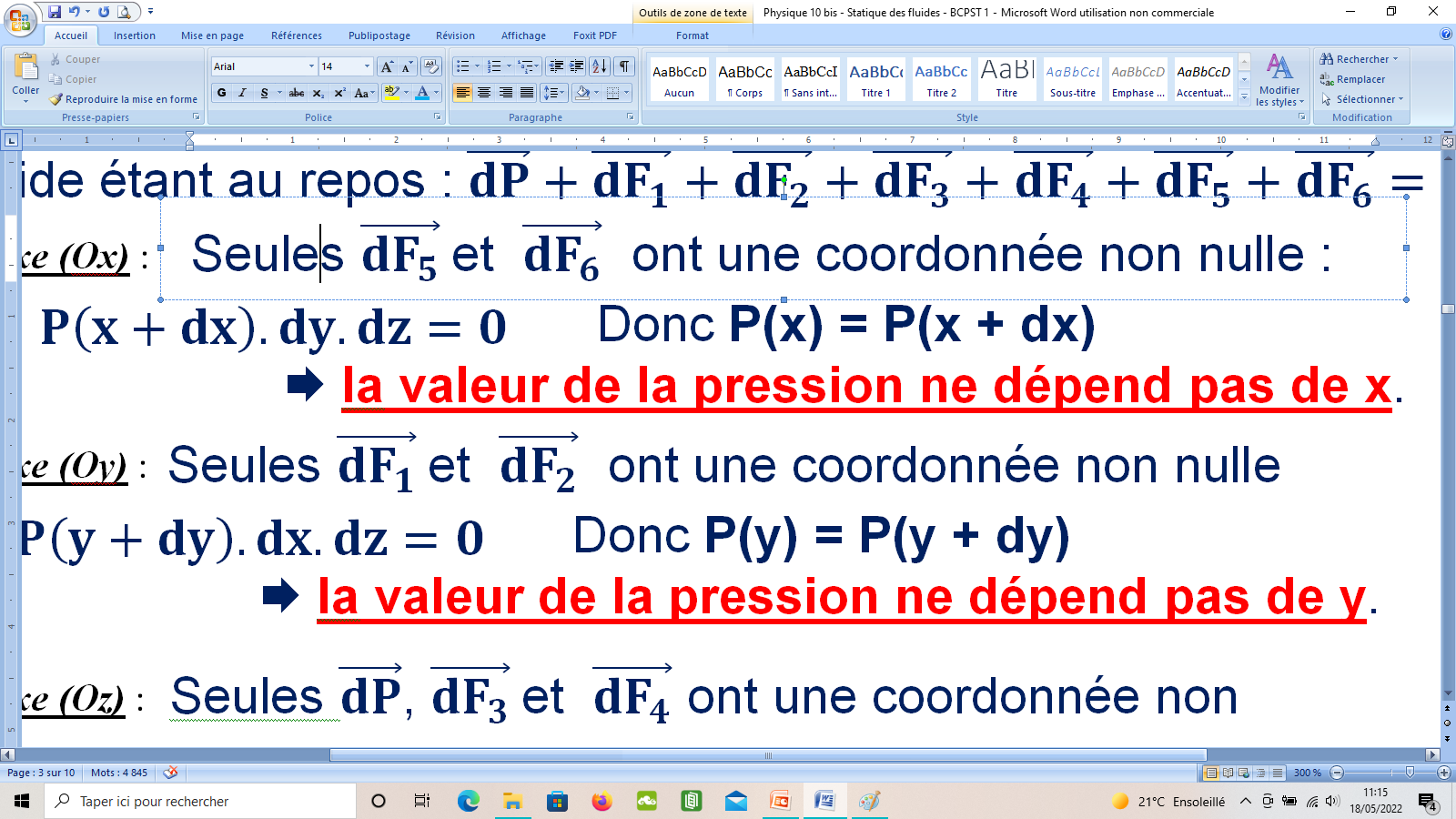 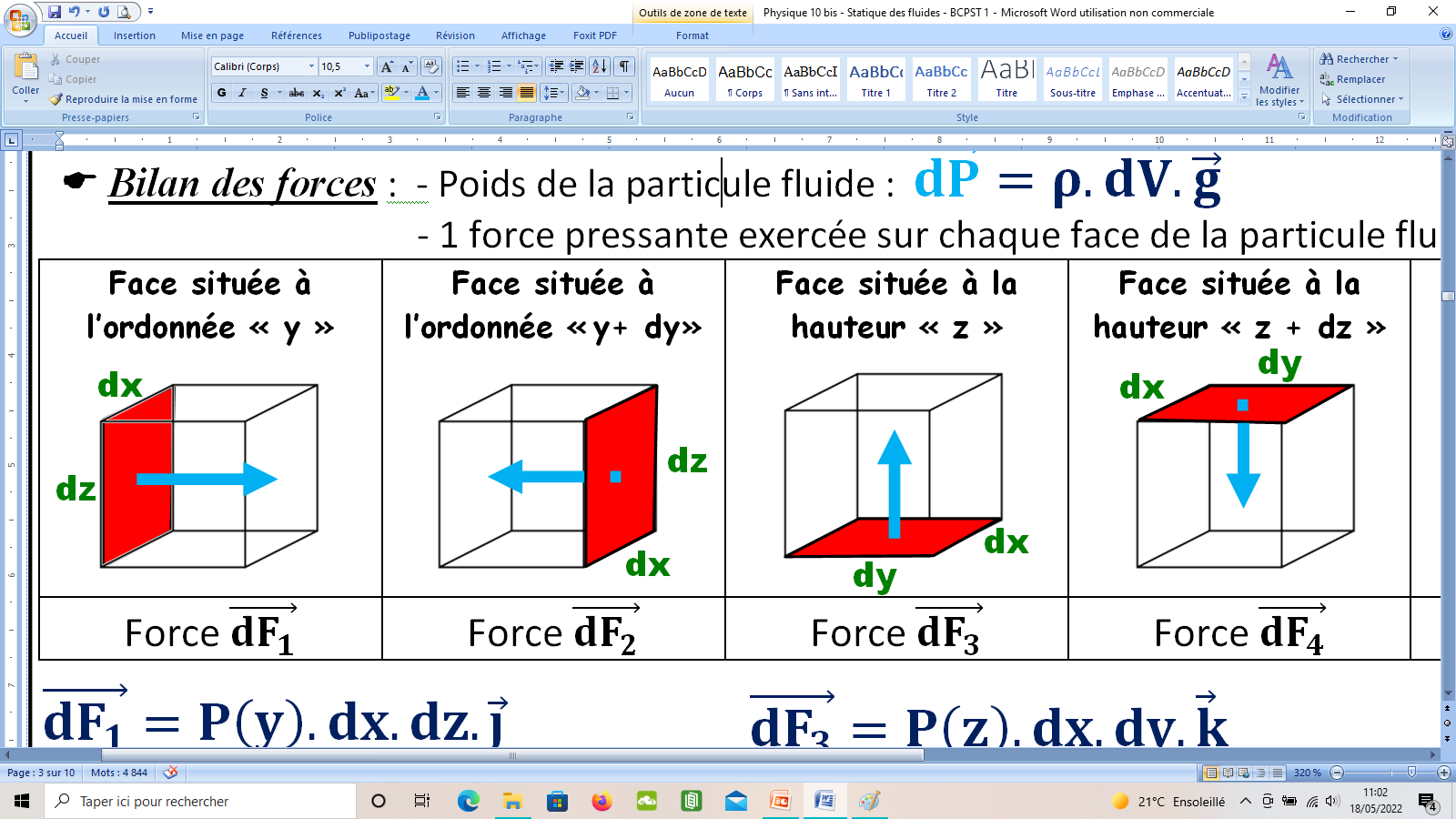 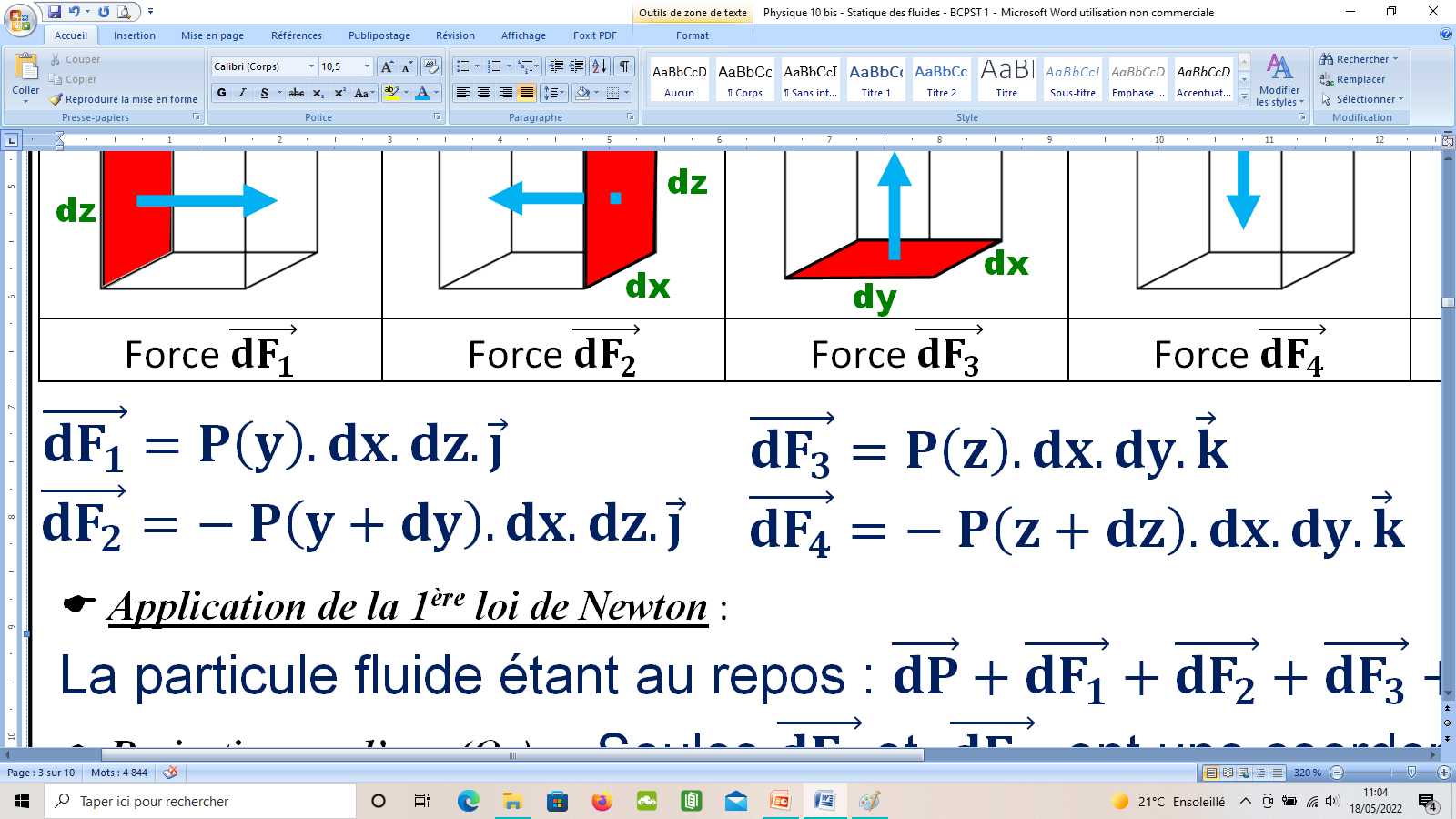 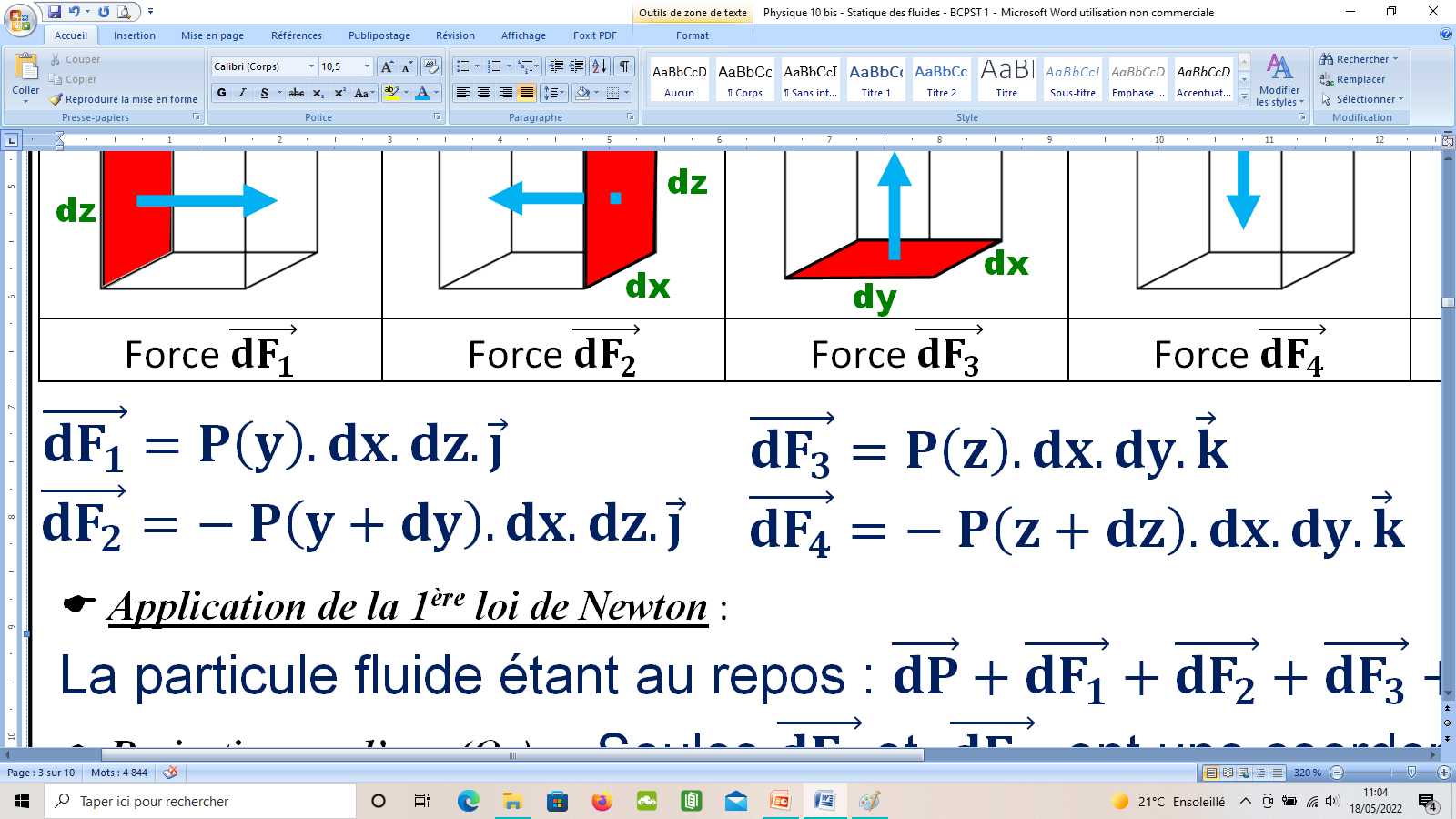 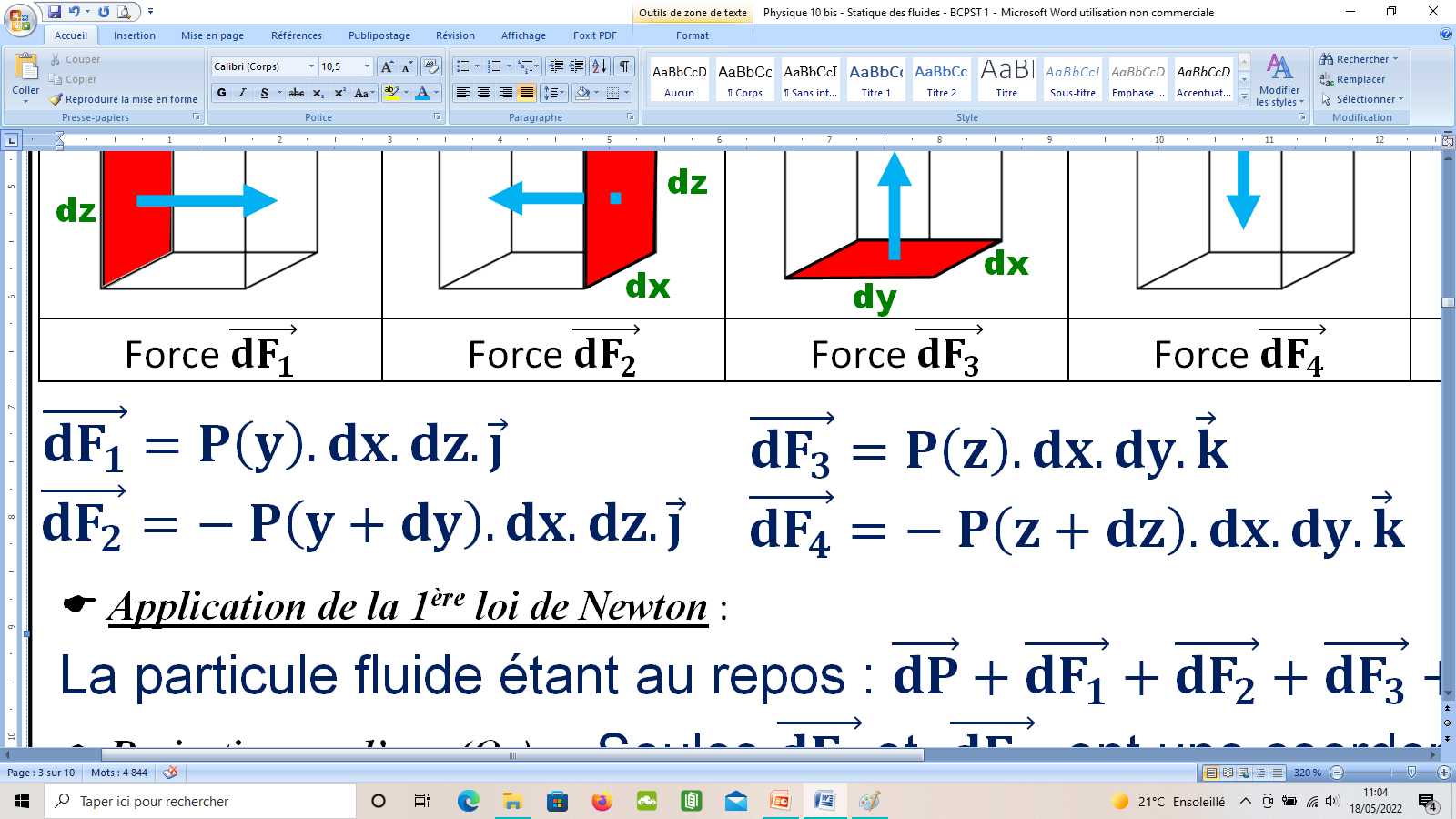 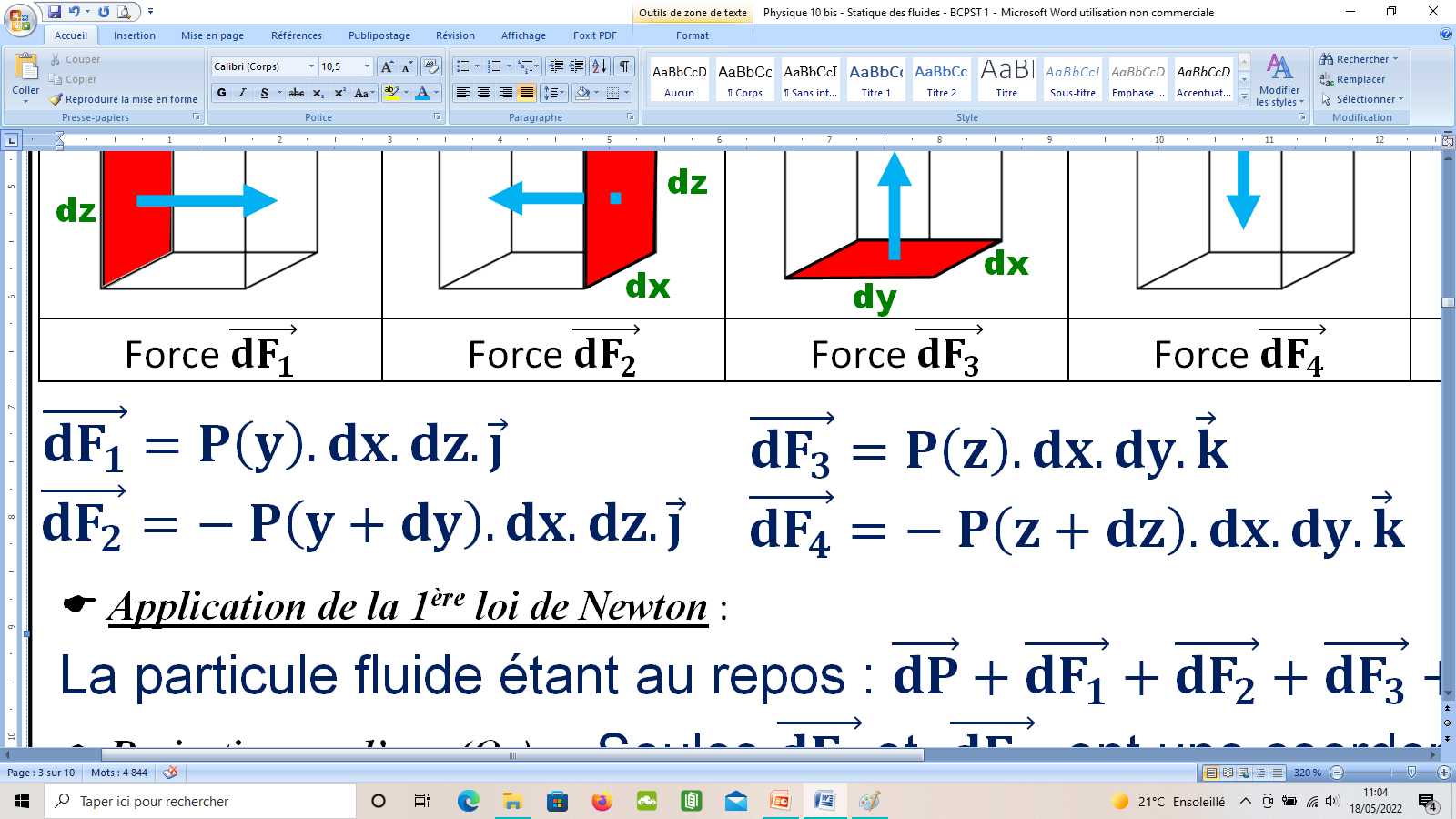 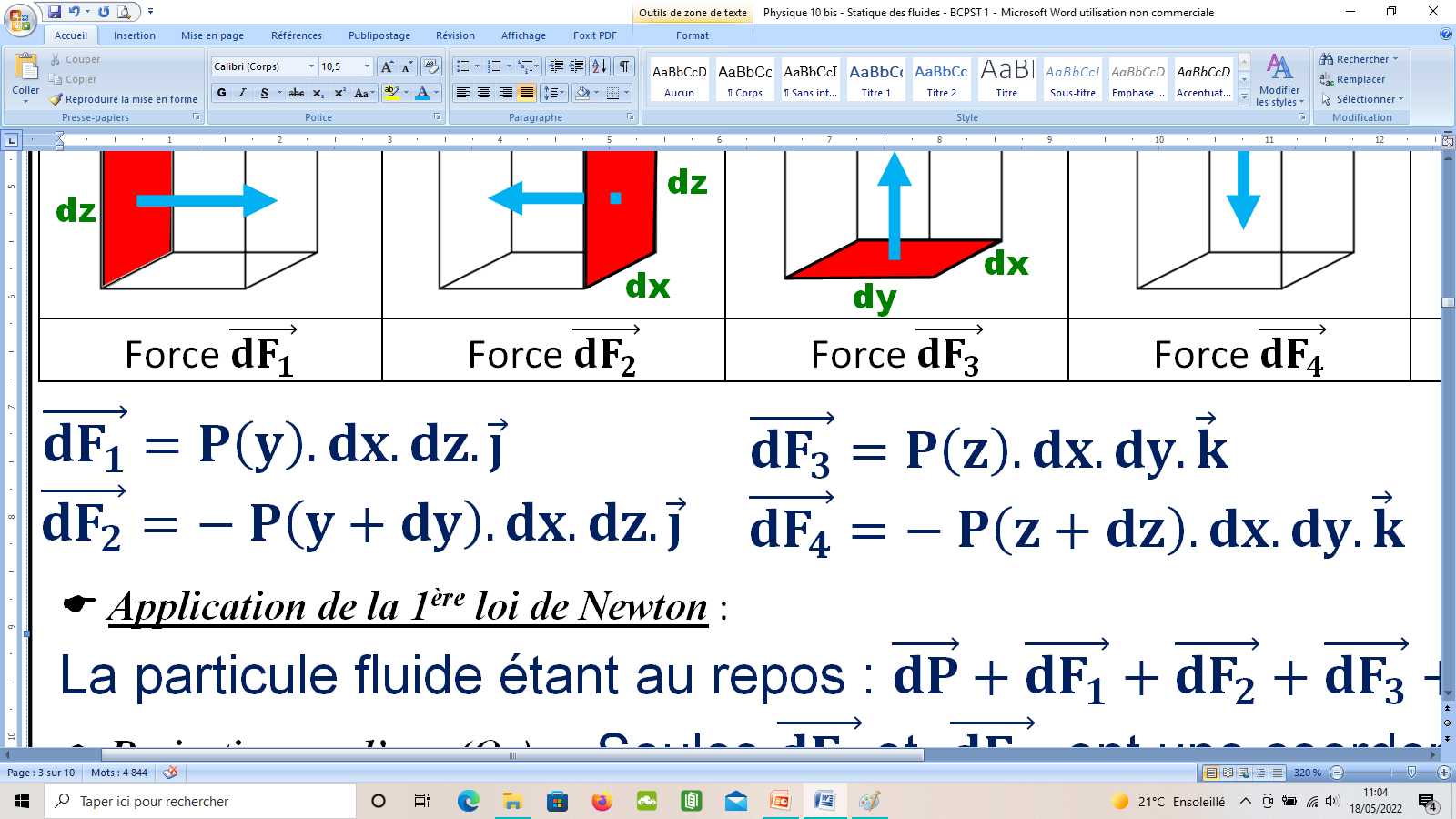  Projection sur l’axe (Ox) :
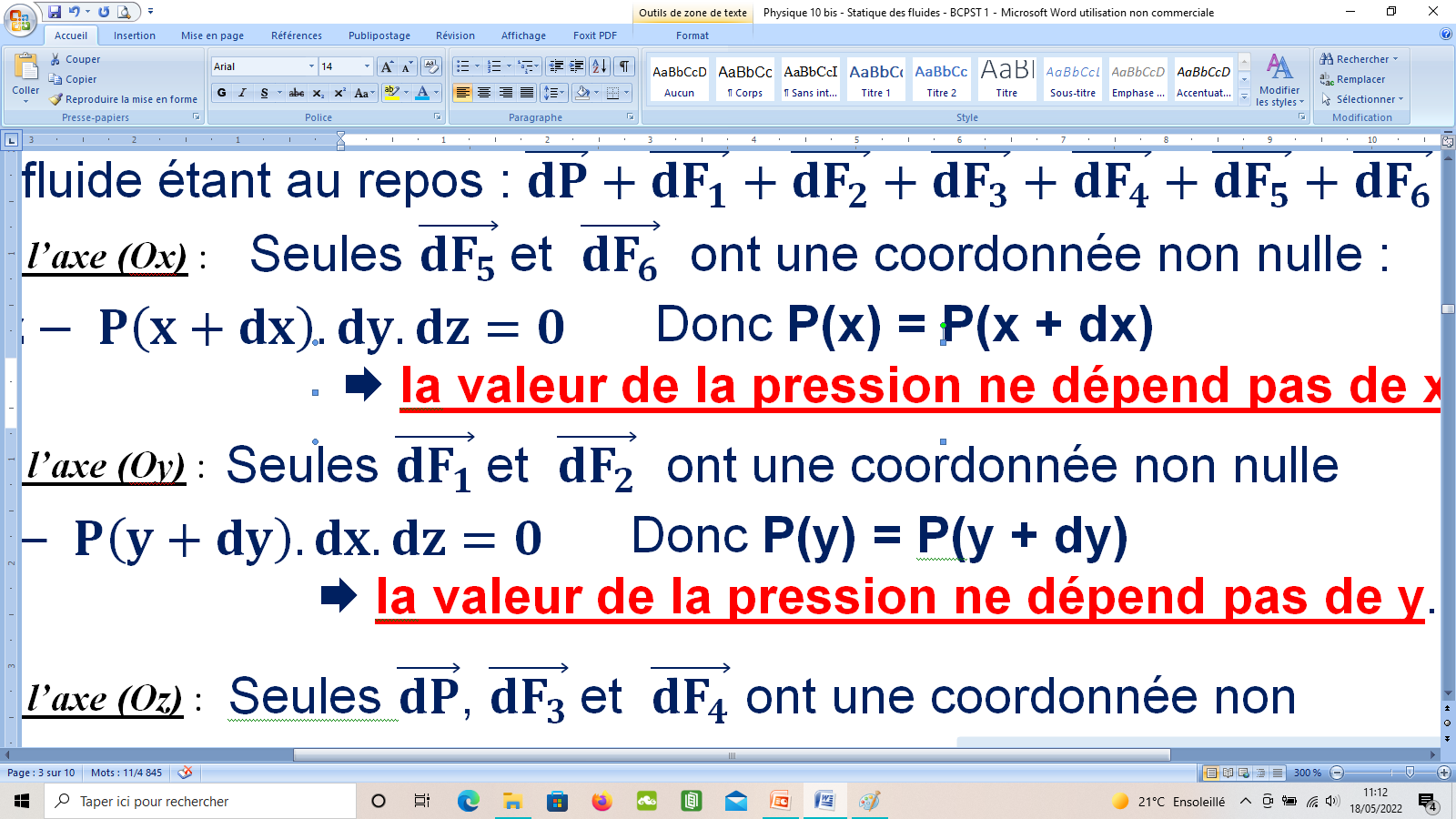 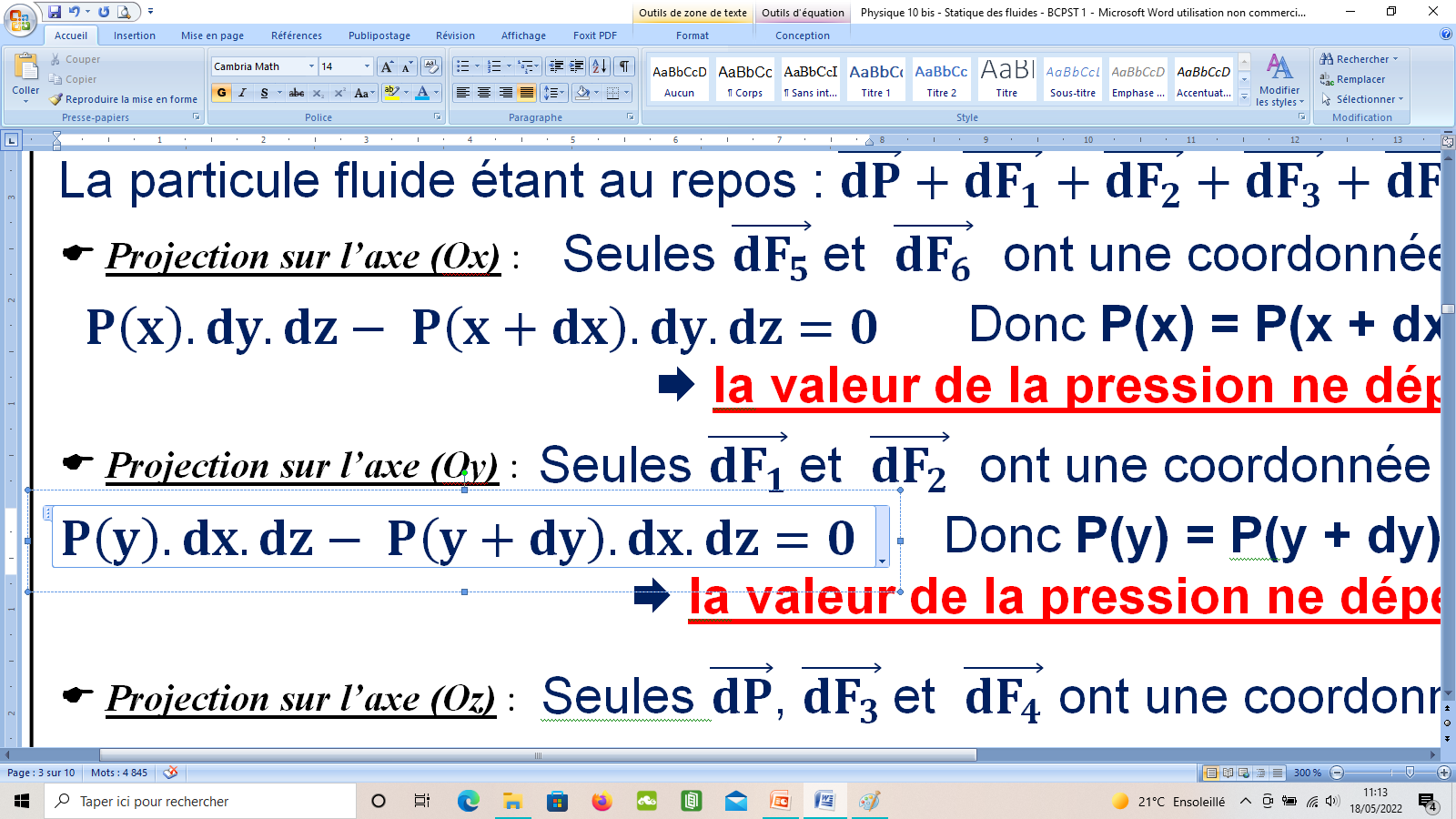 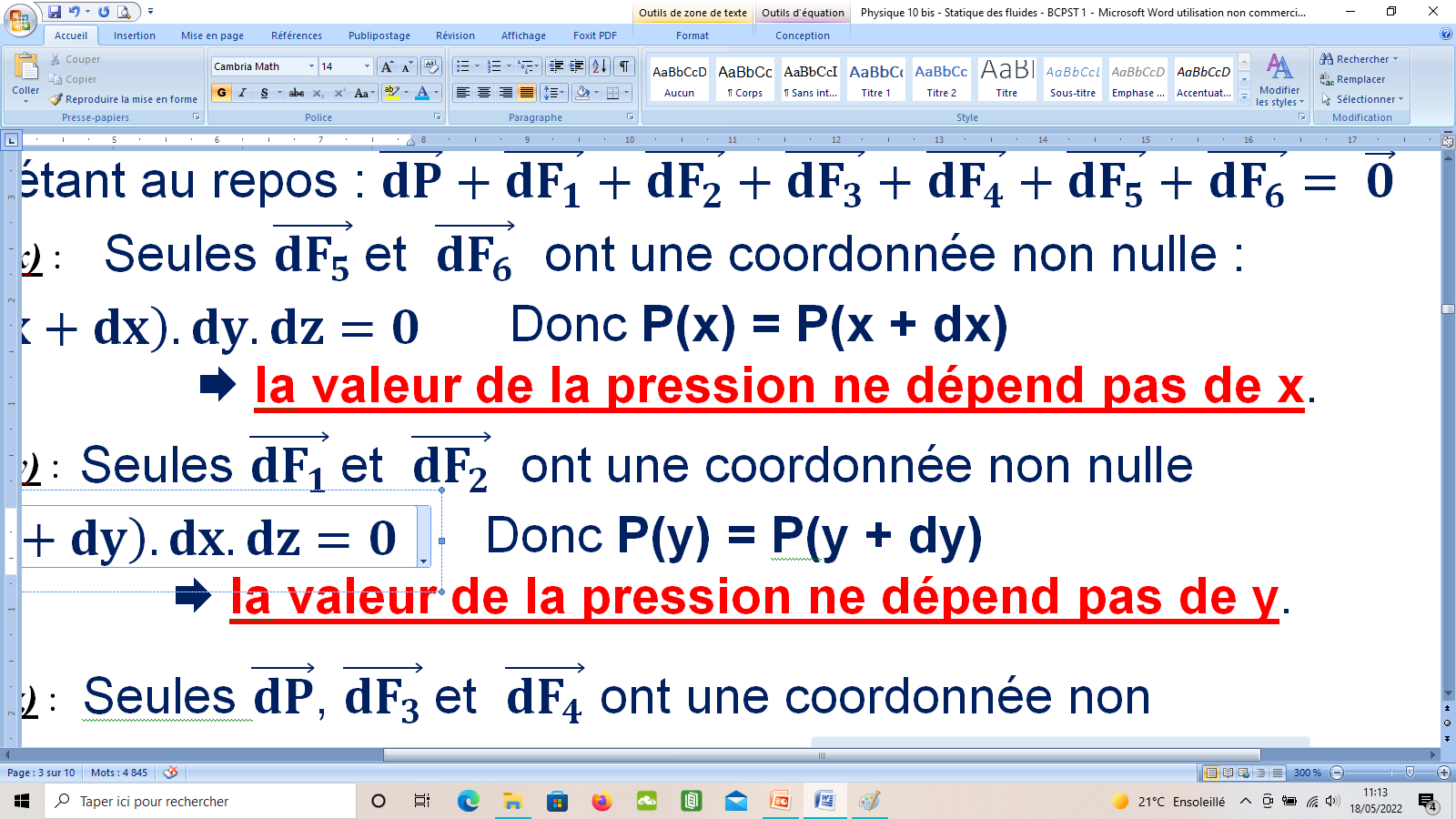 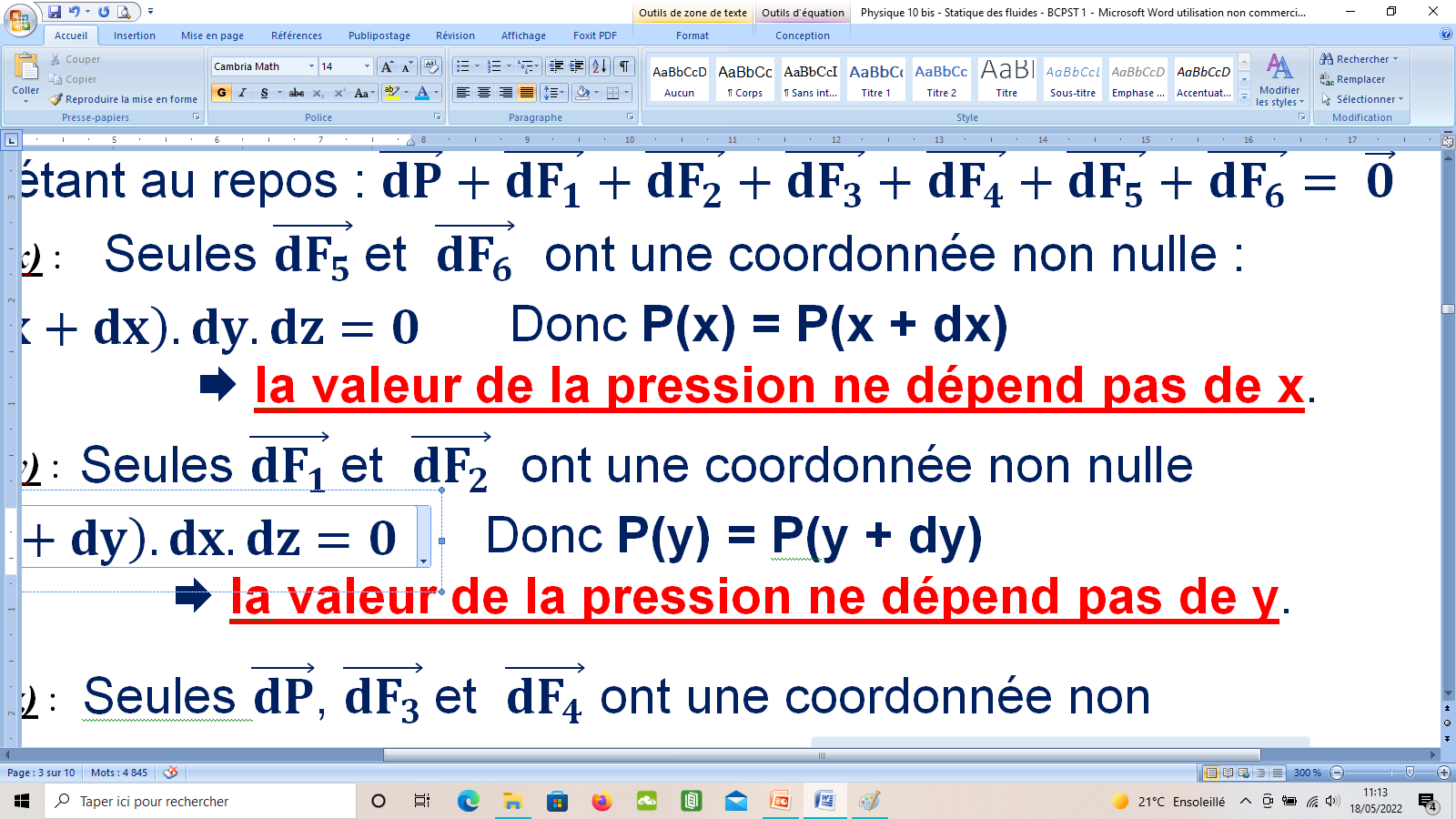  Projection sur l’axe (Oy) :
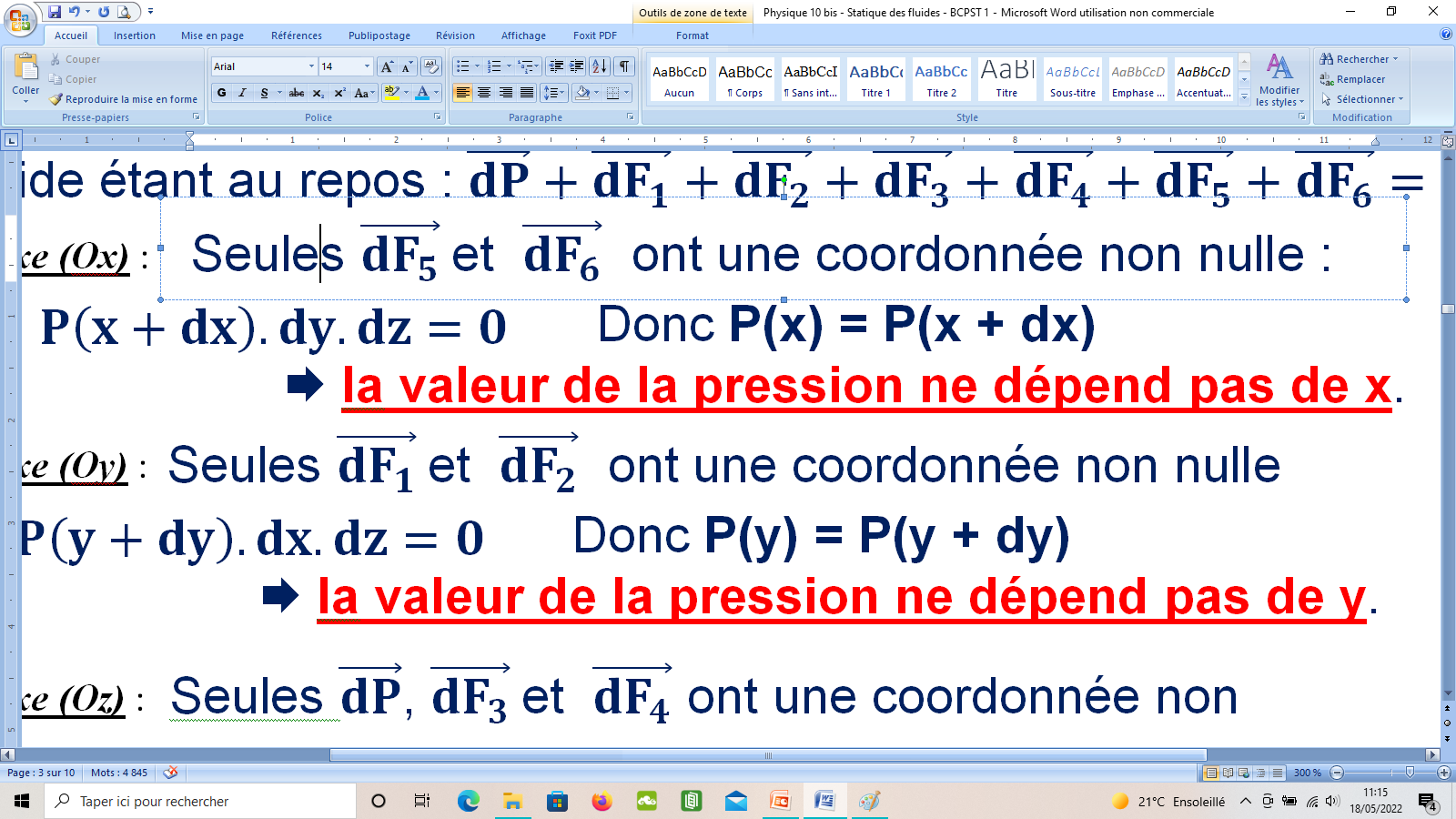 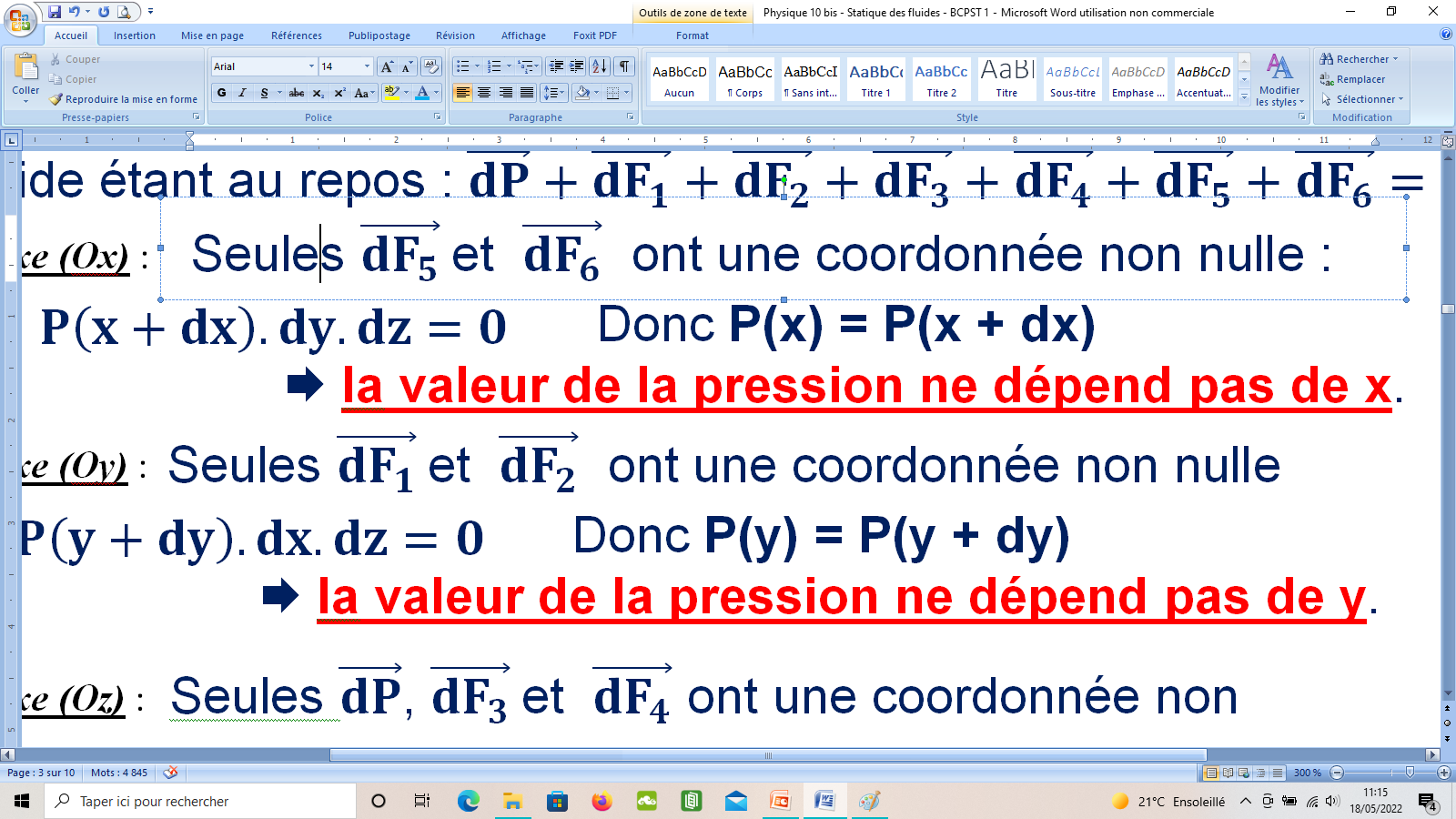 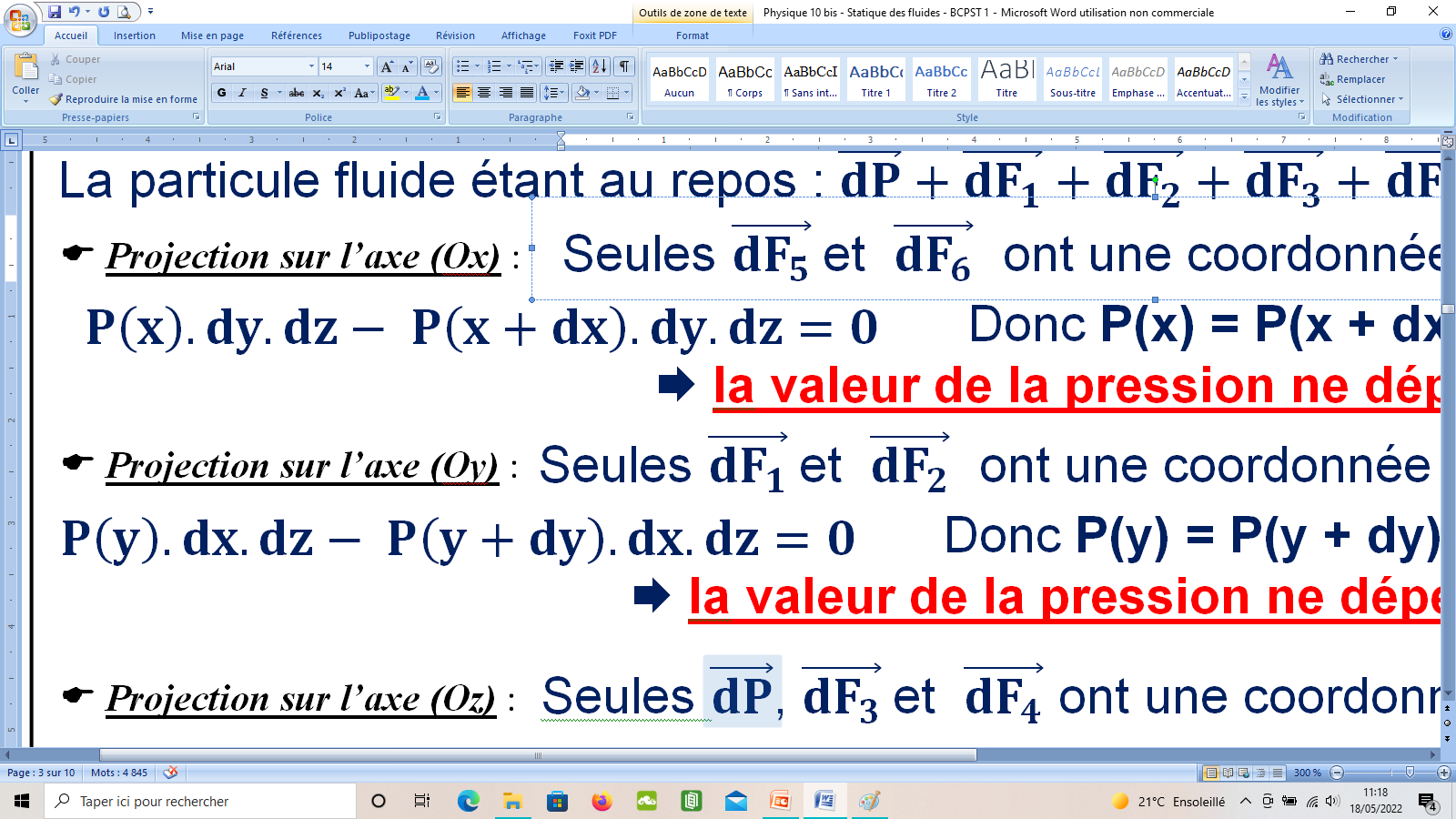 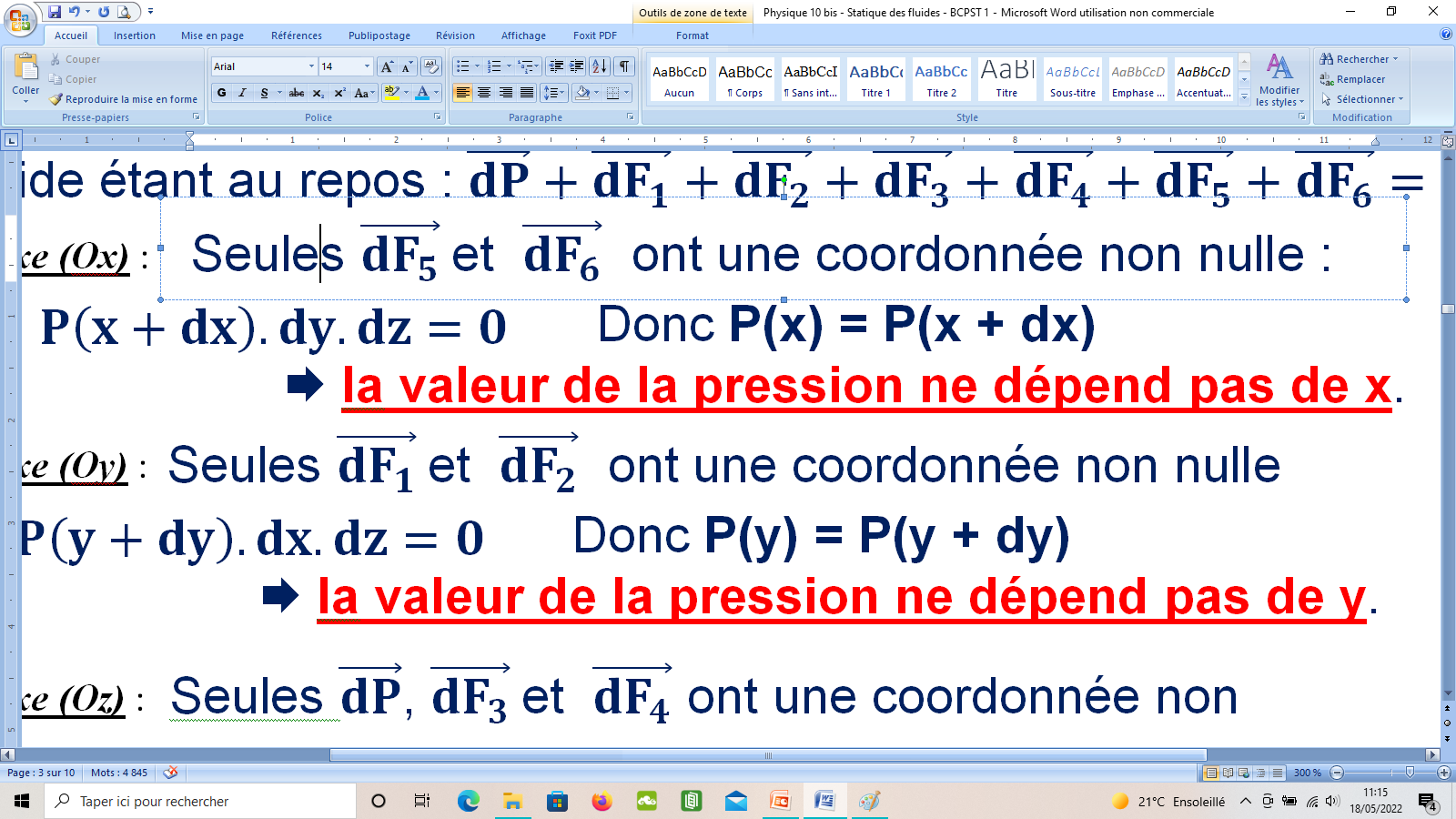  Projection sur l’axe (Oz) :
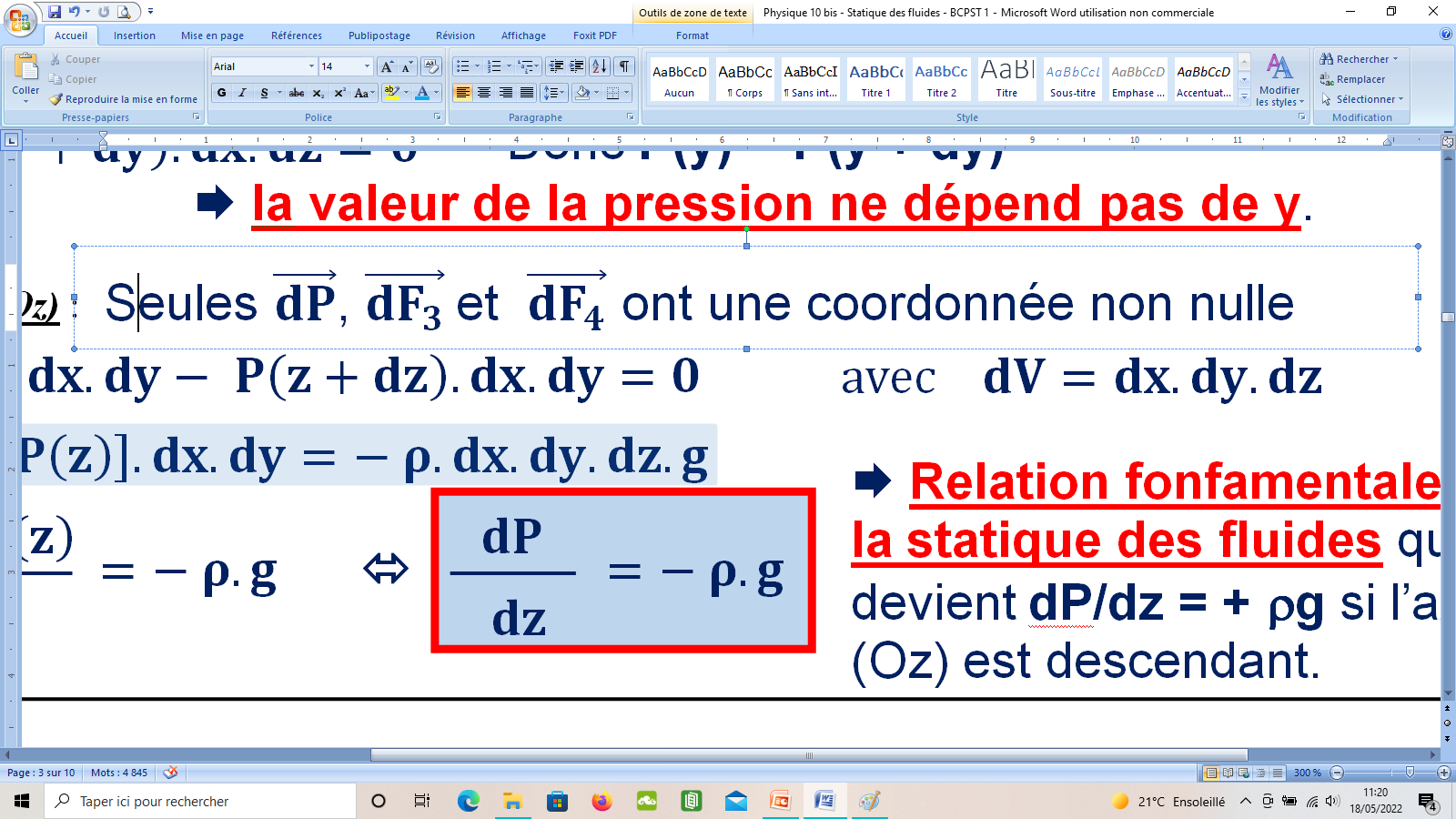 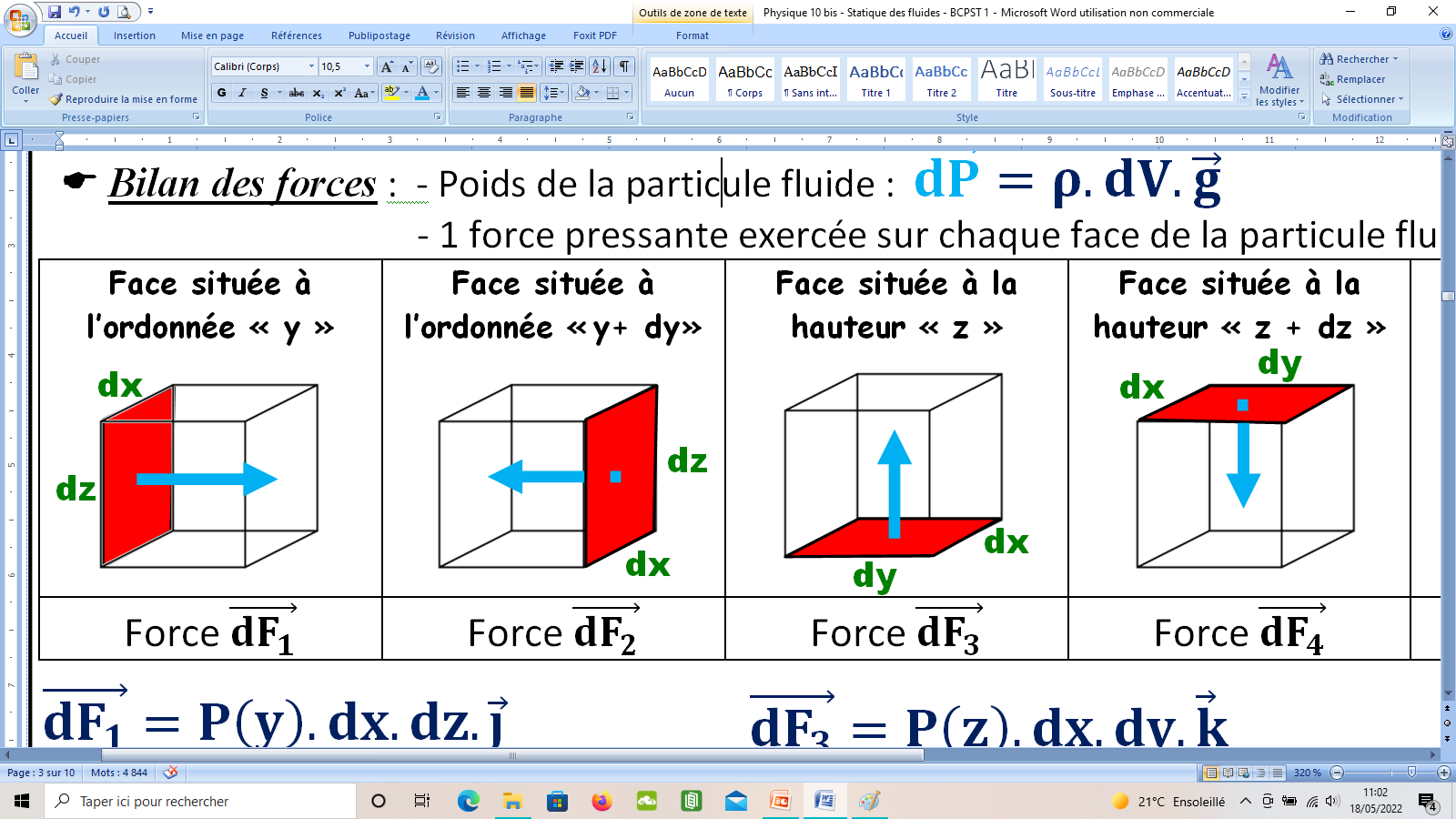 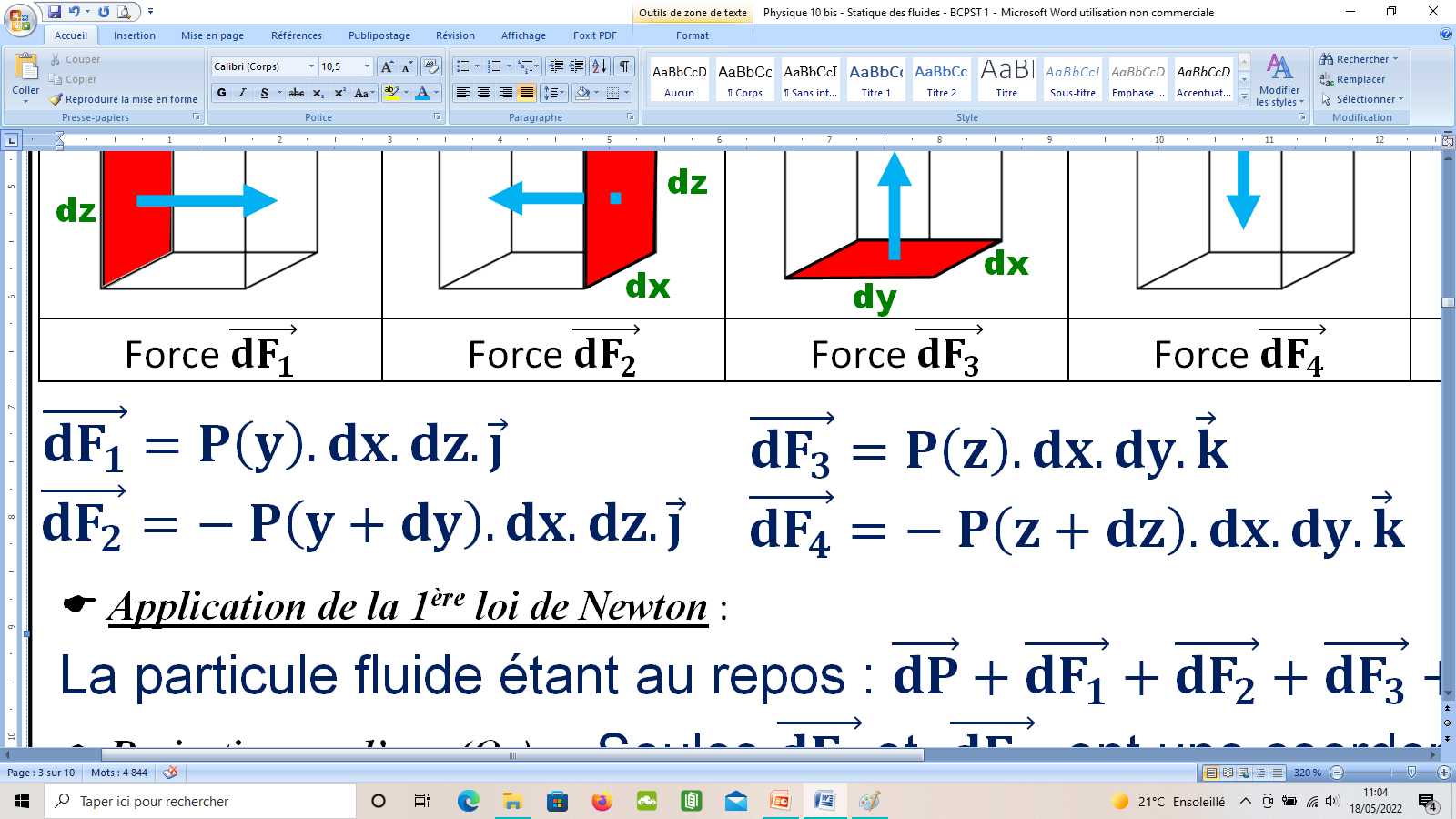 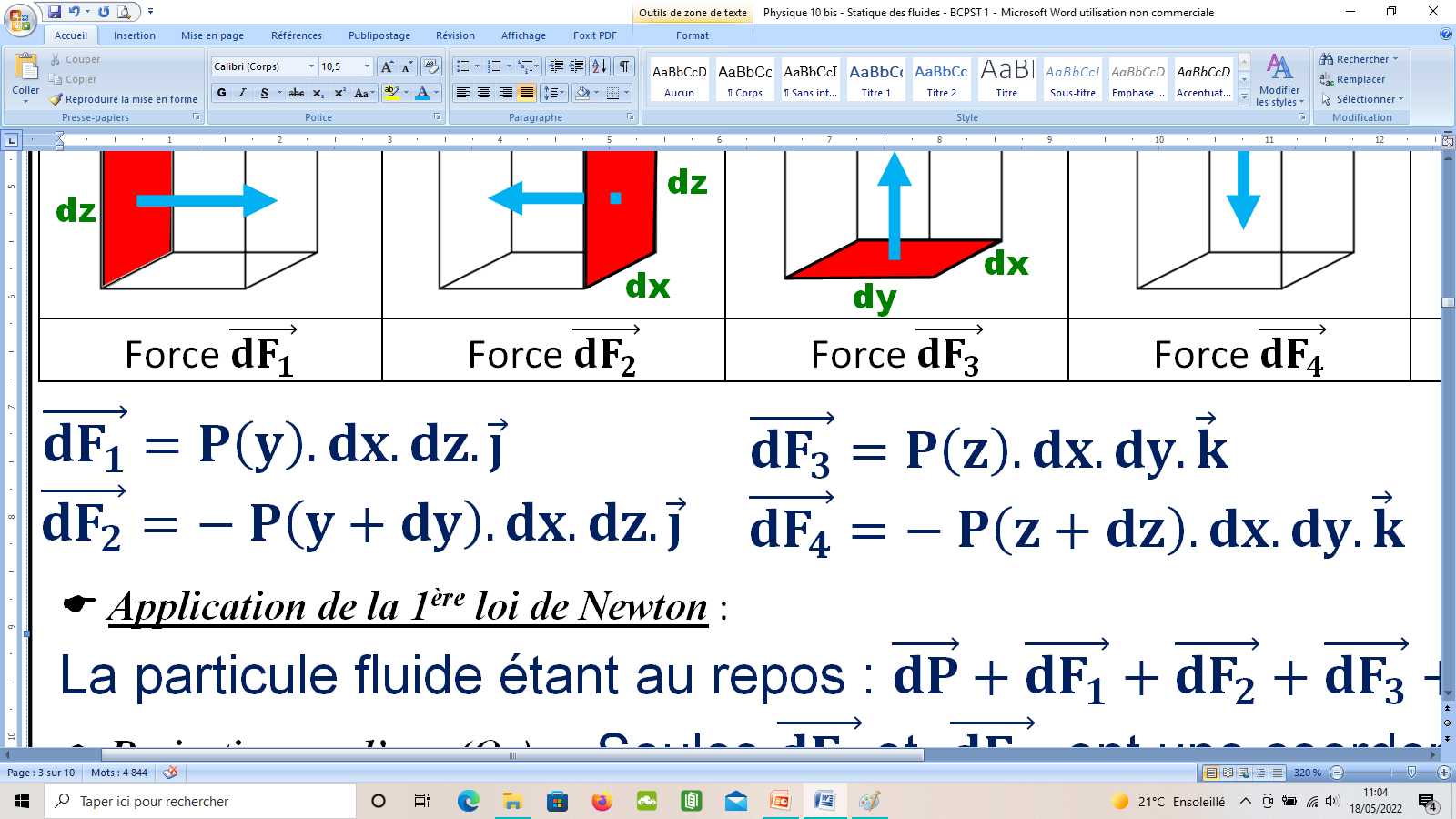 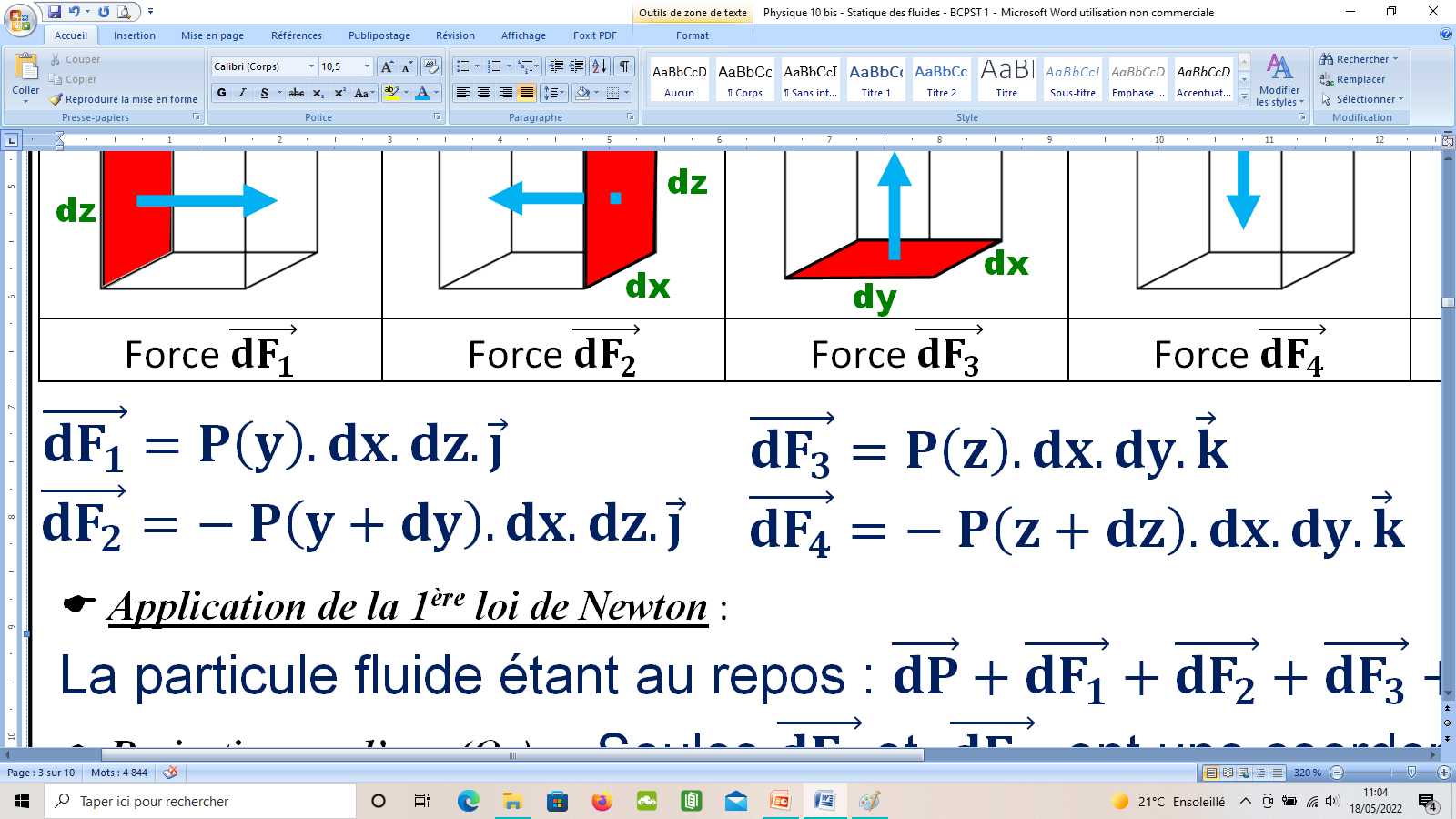 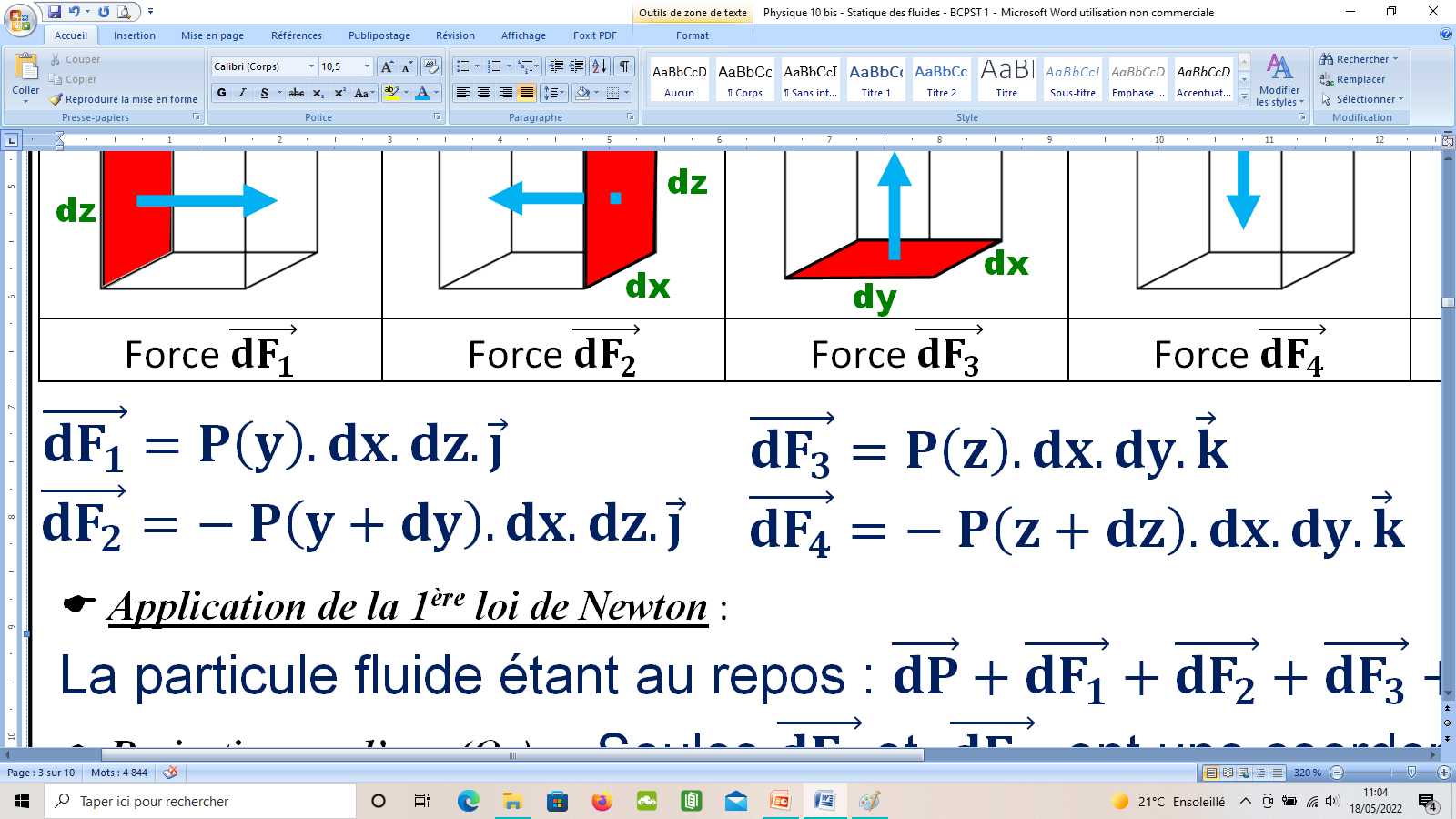 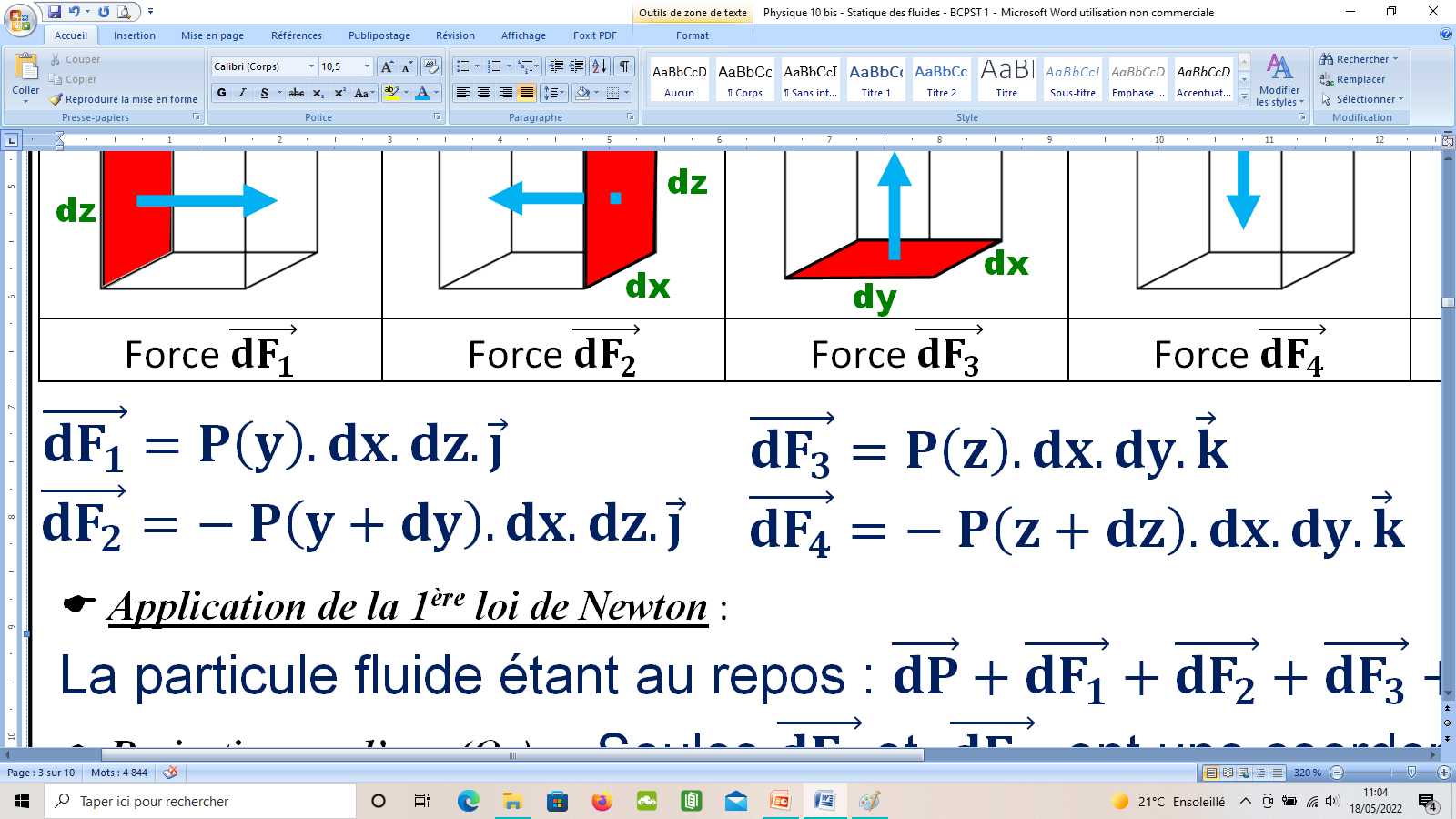  Projection sur l’axe (Oy) :
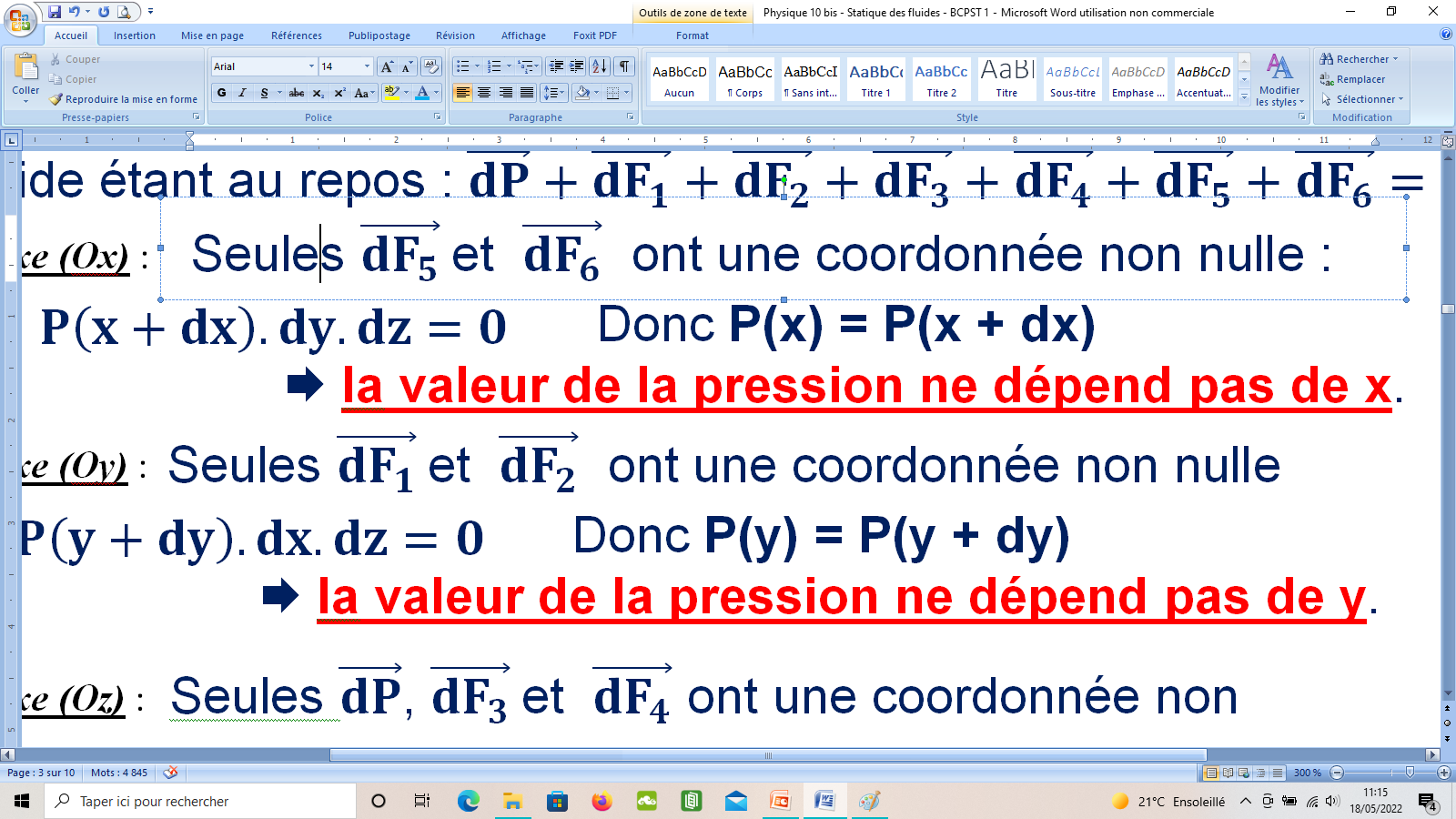 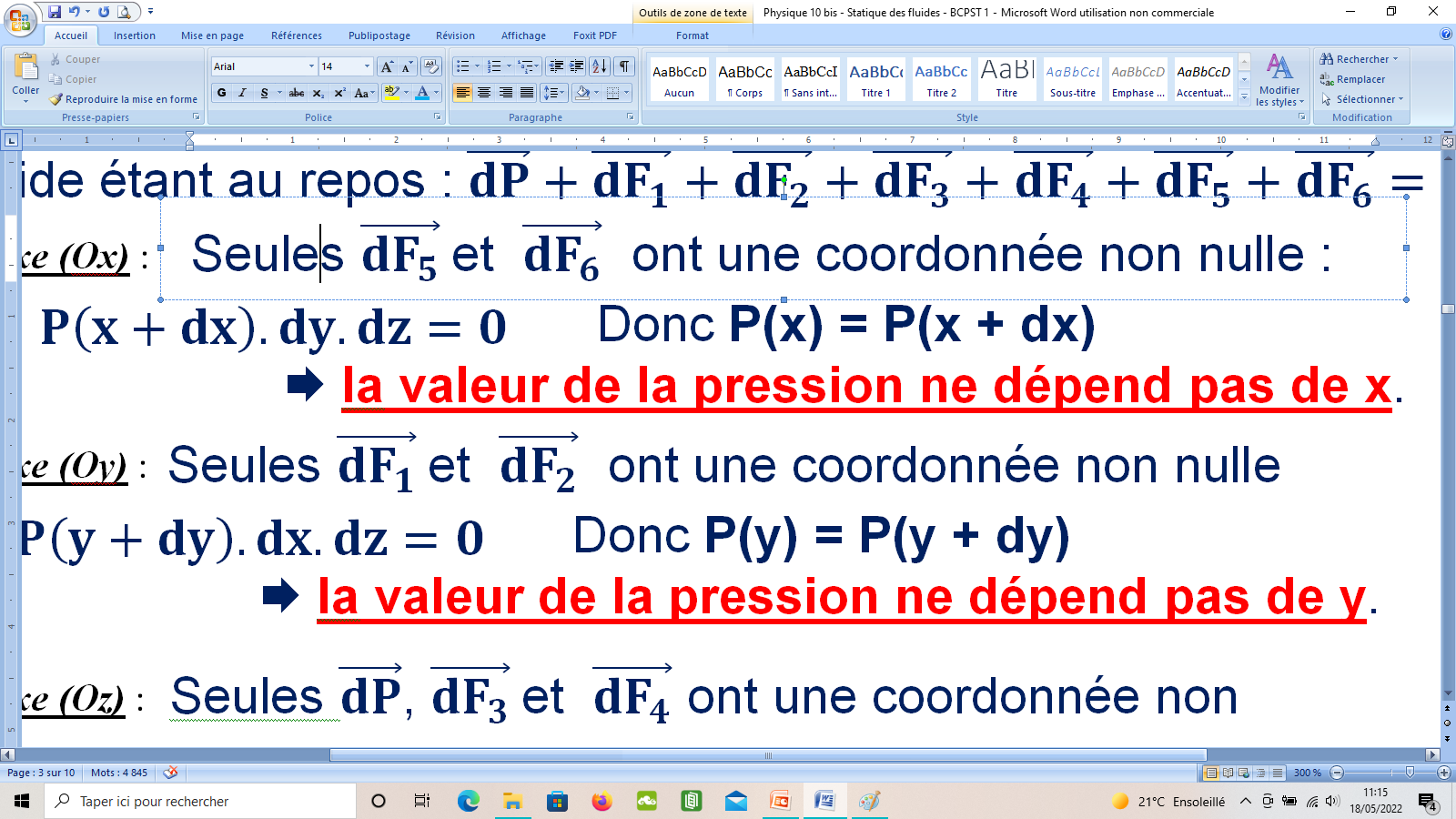 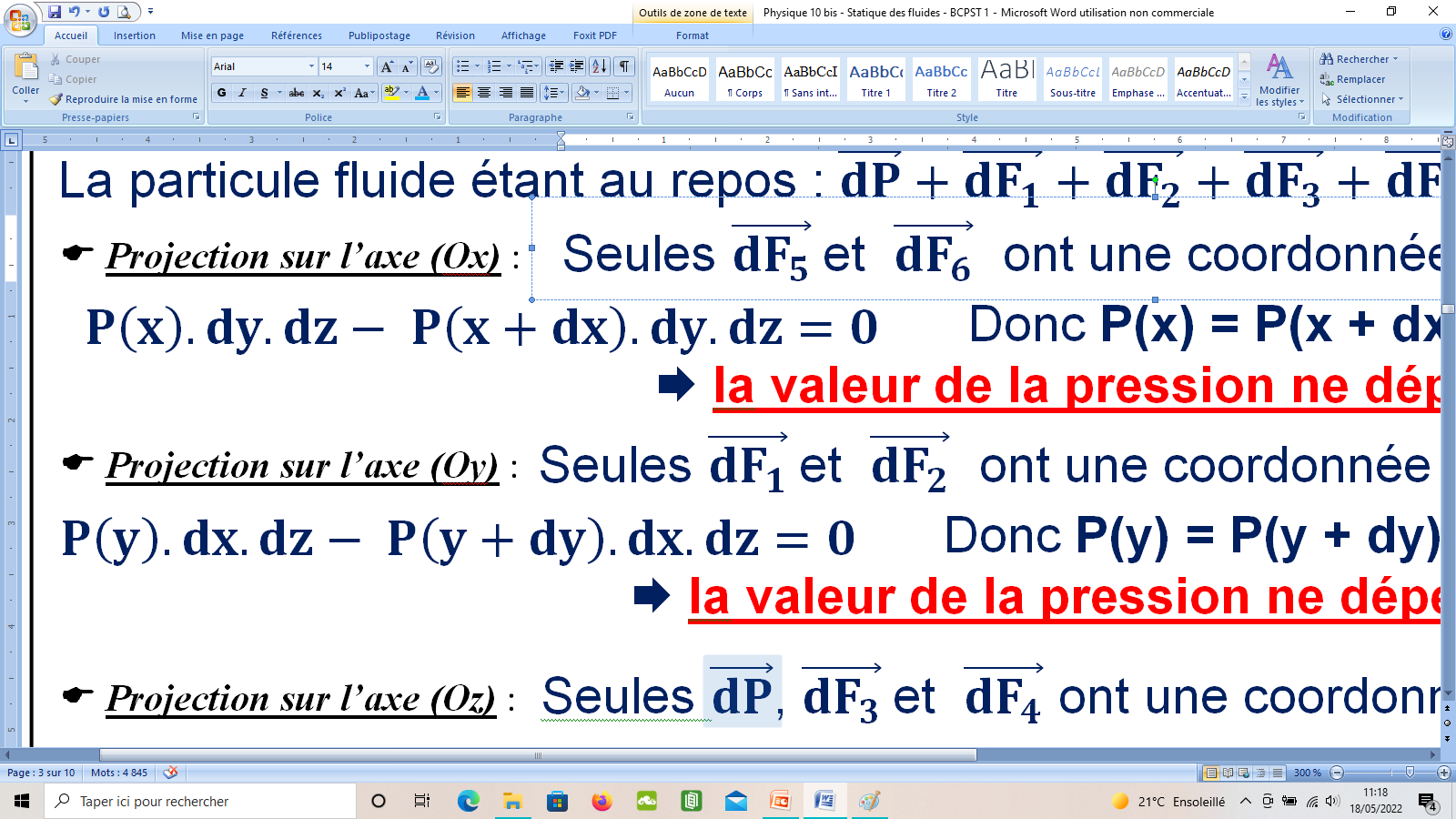 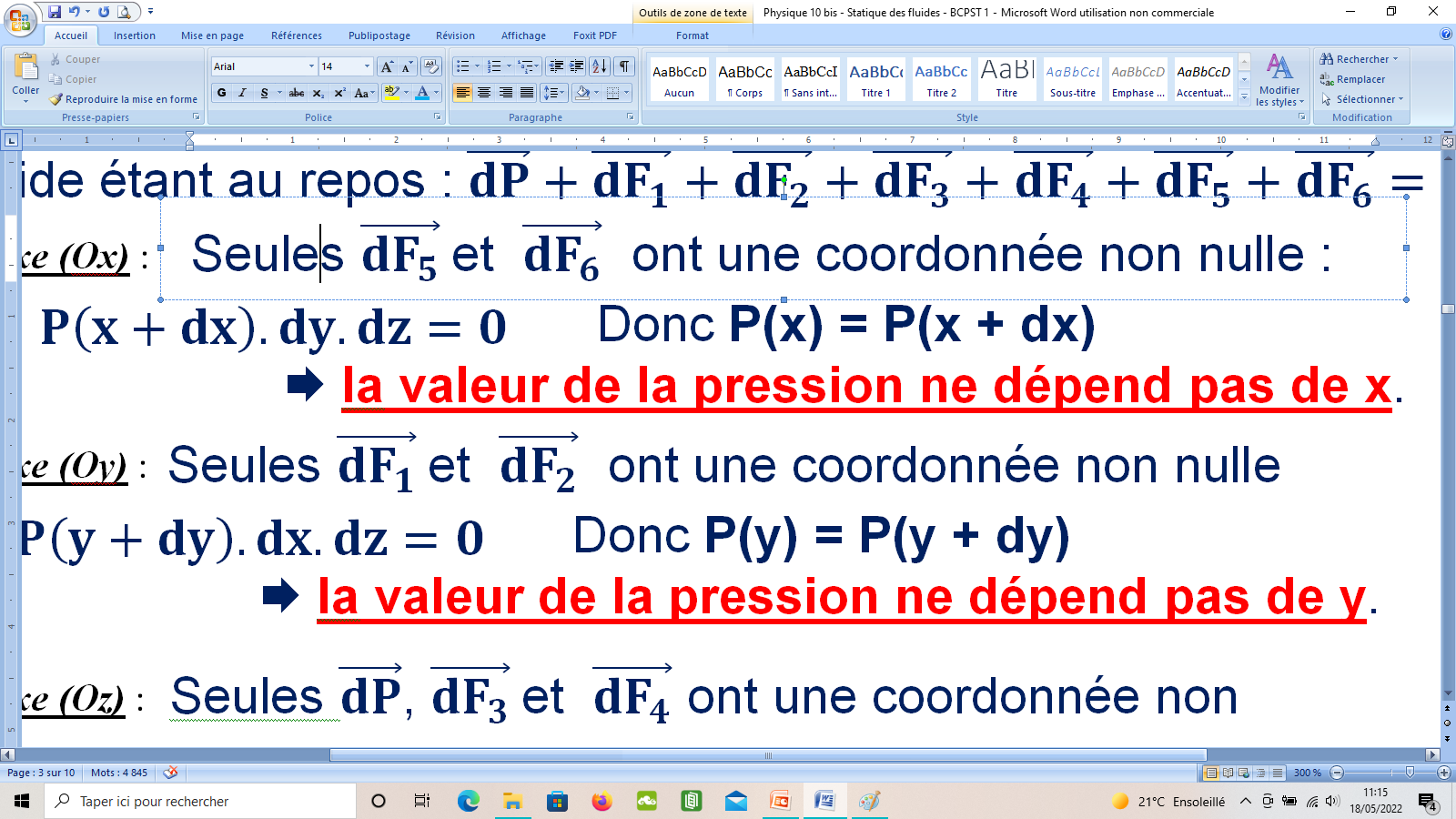  Projection sur l’axe (Oz) :
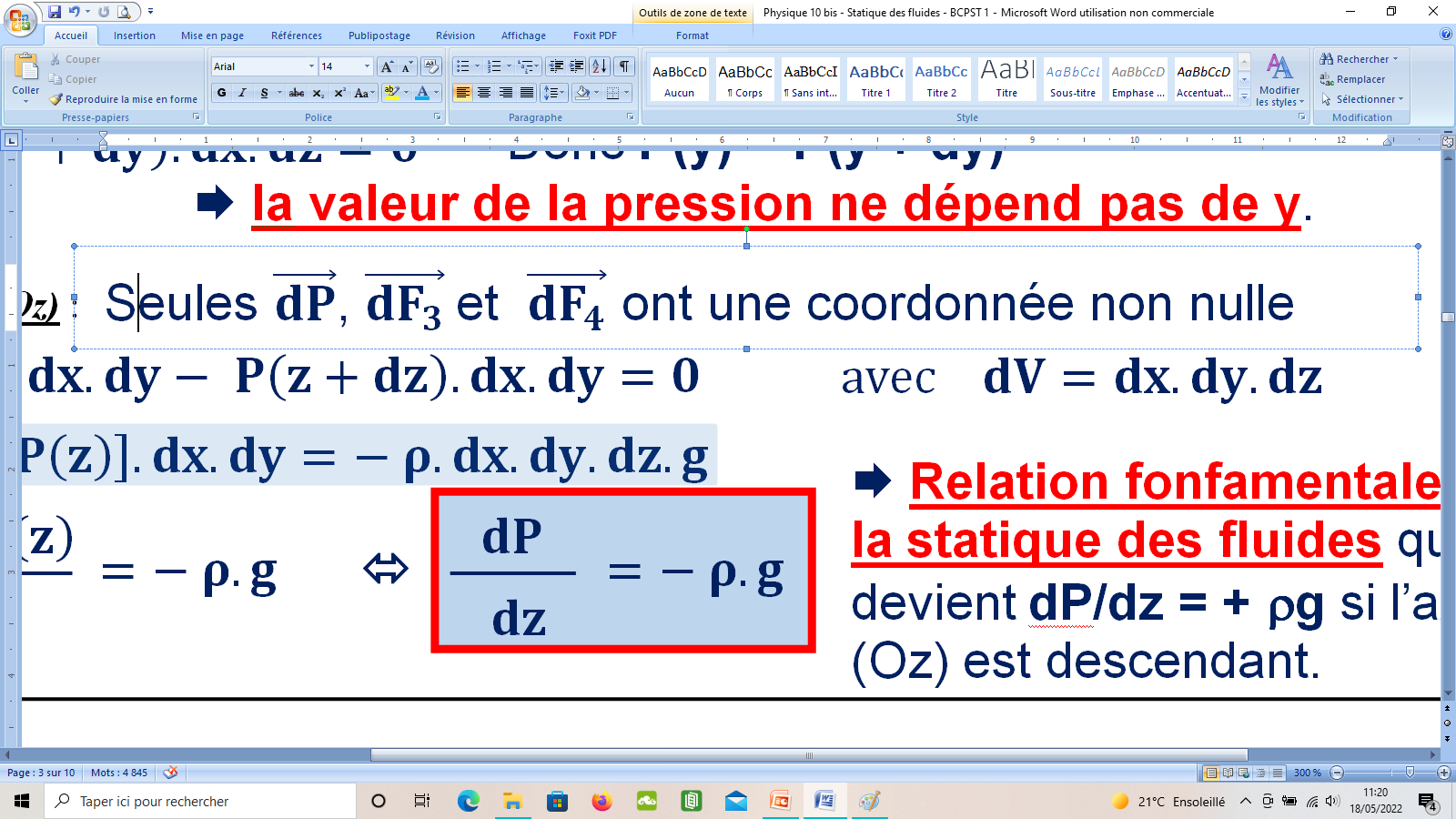 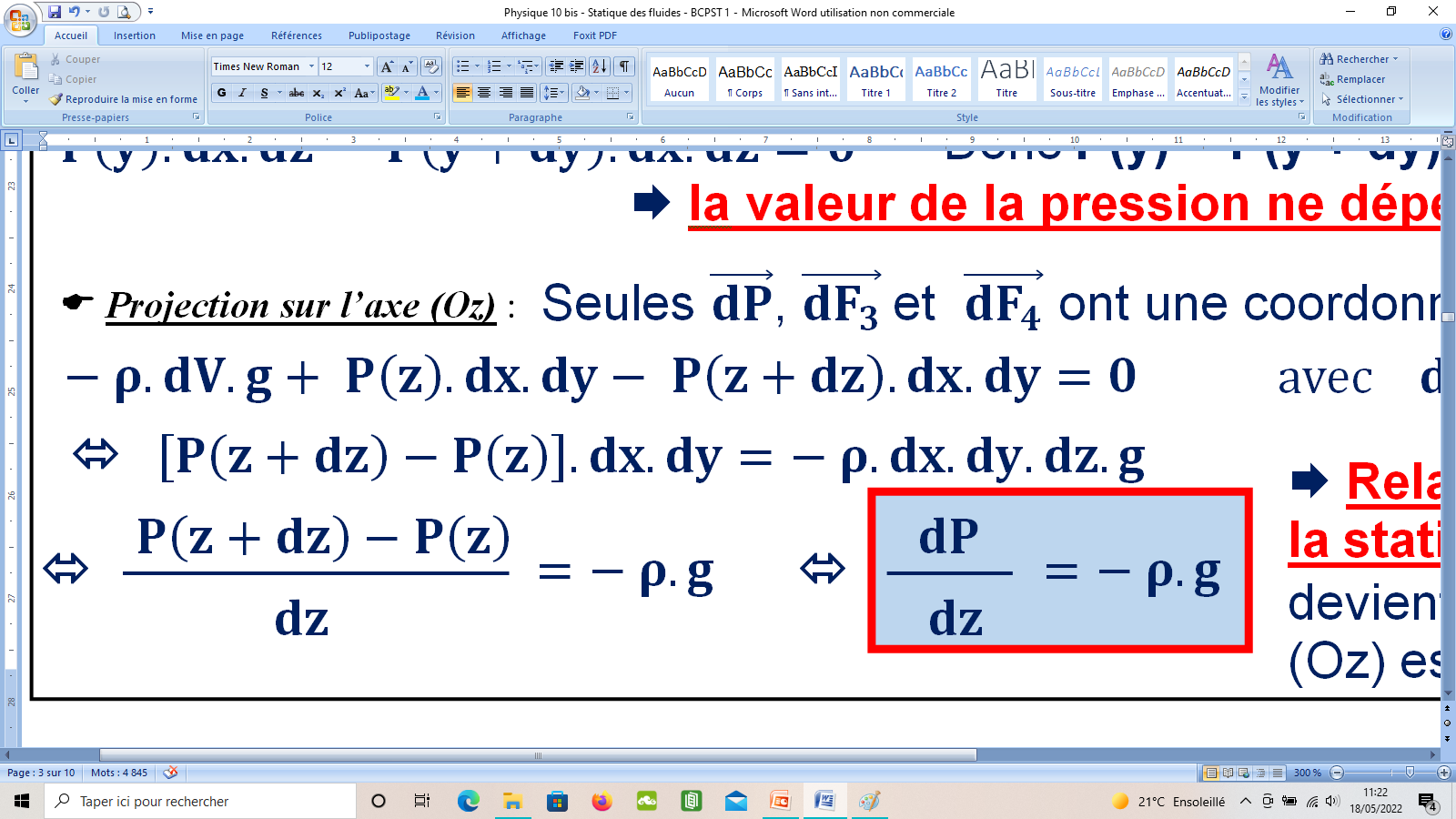 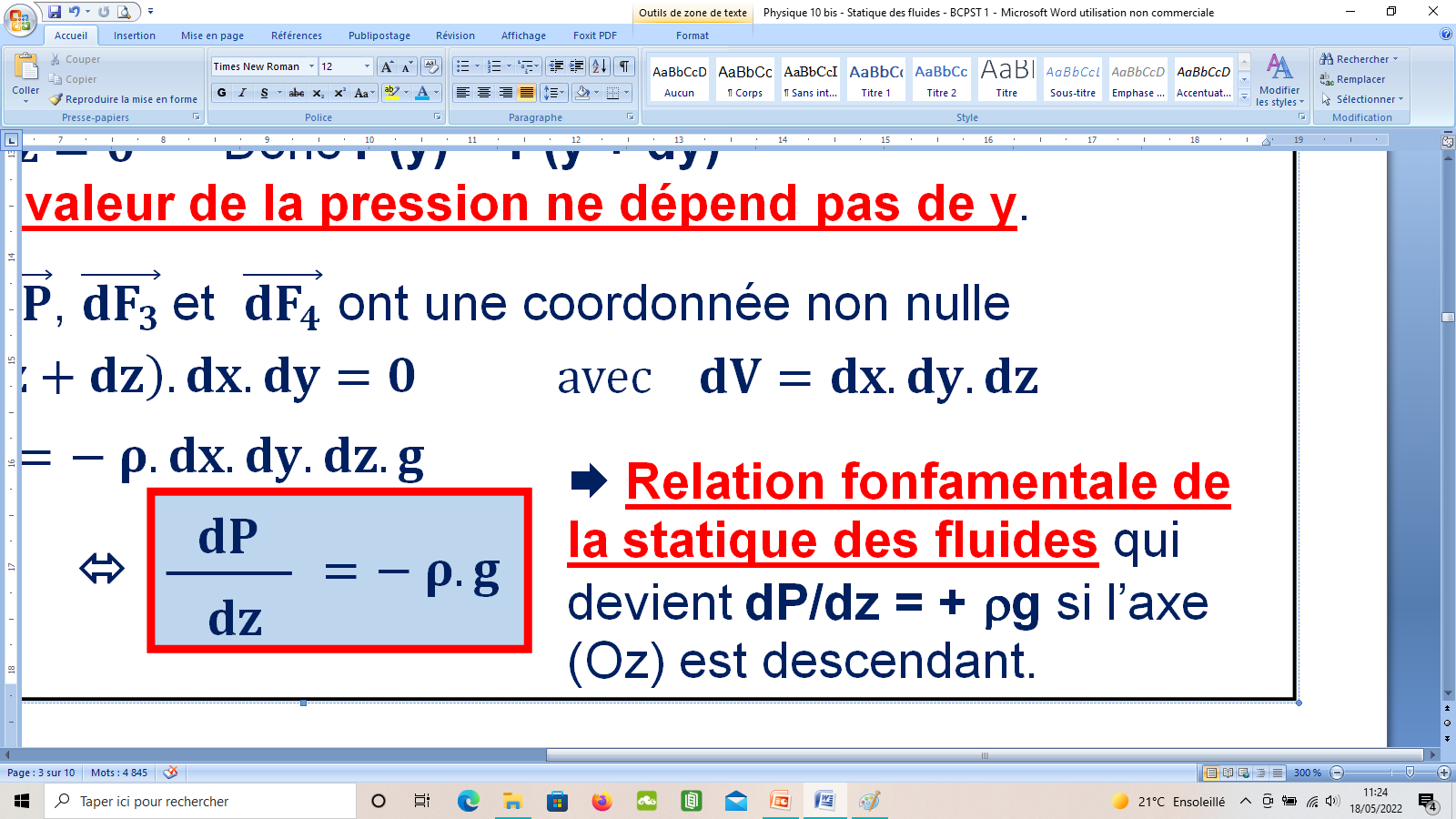 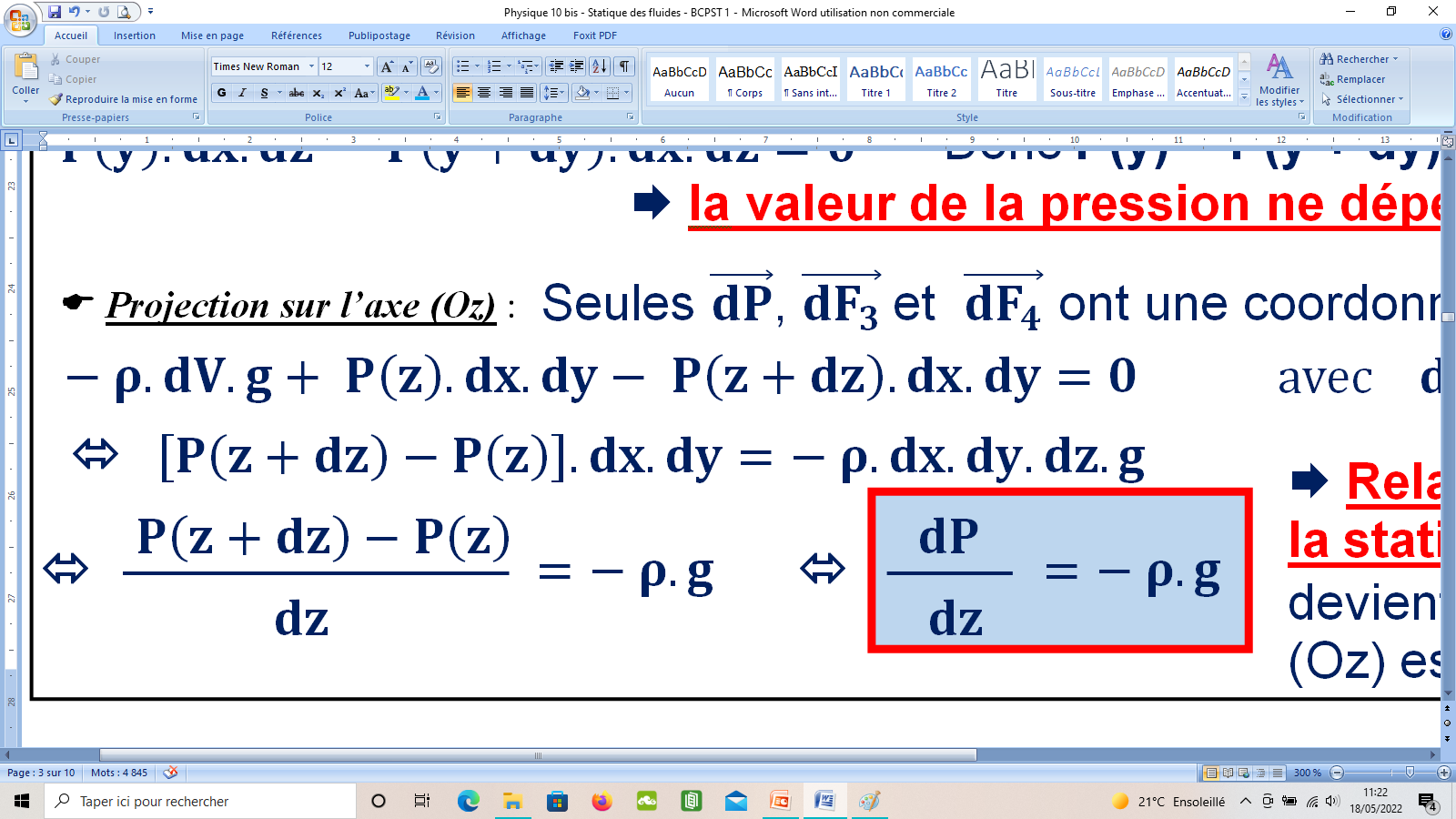  Projection sur l’axe (Oz) :
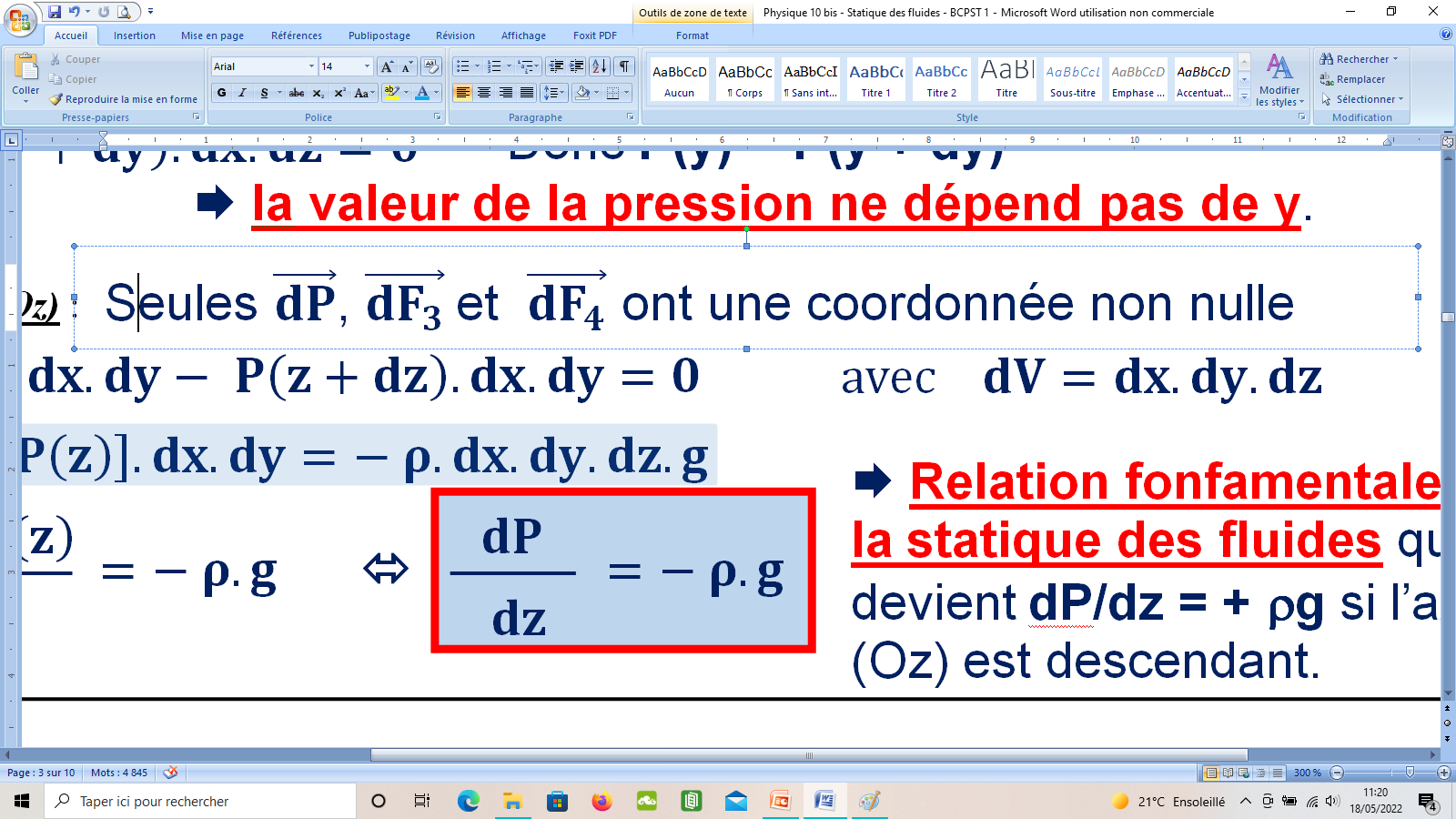 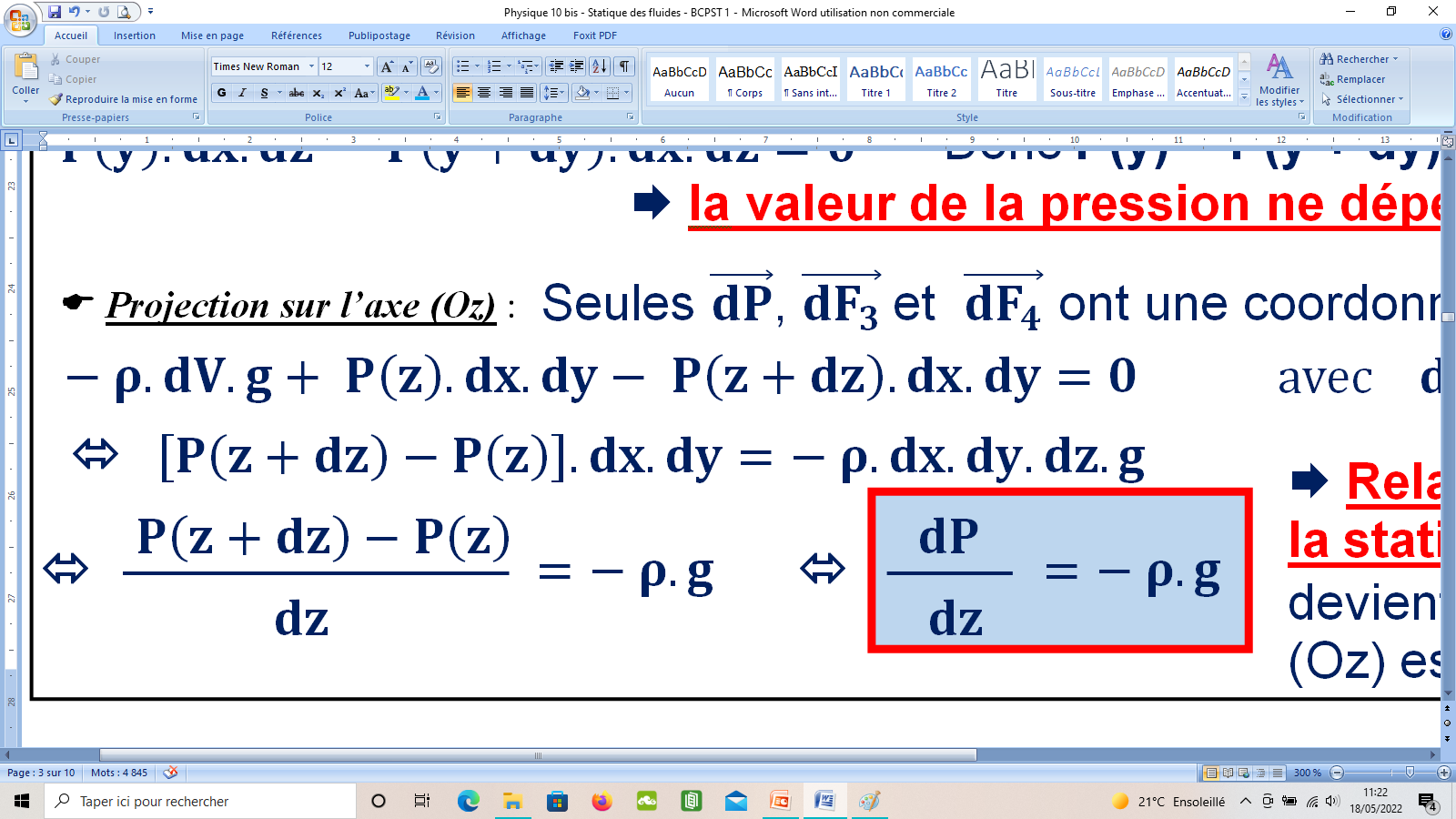 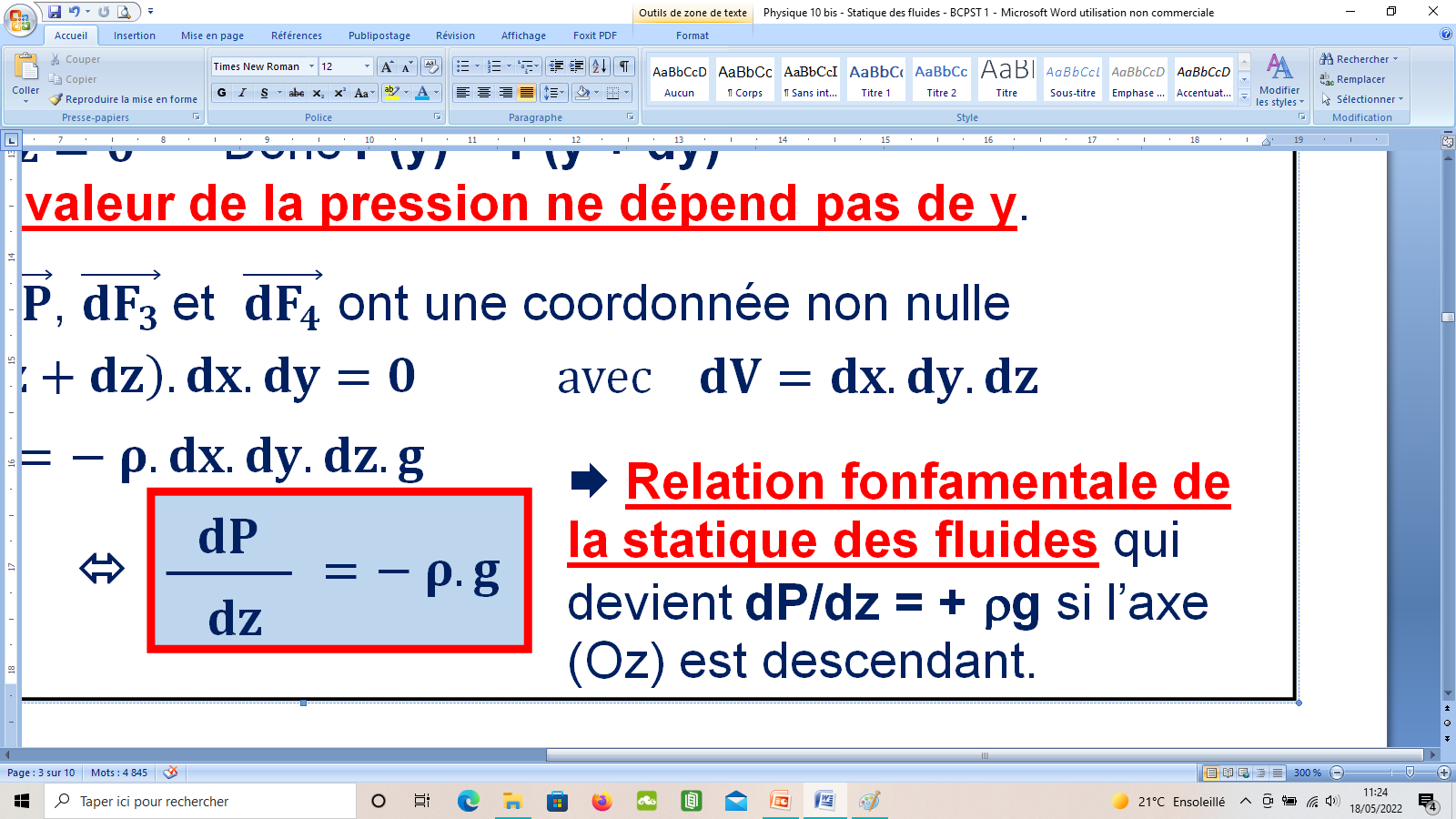 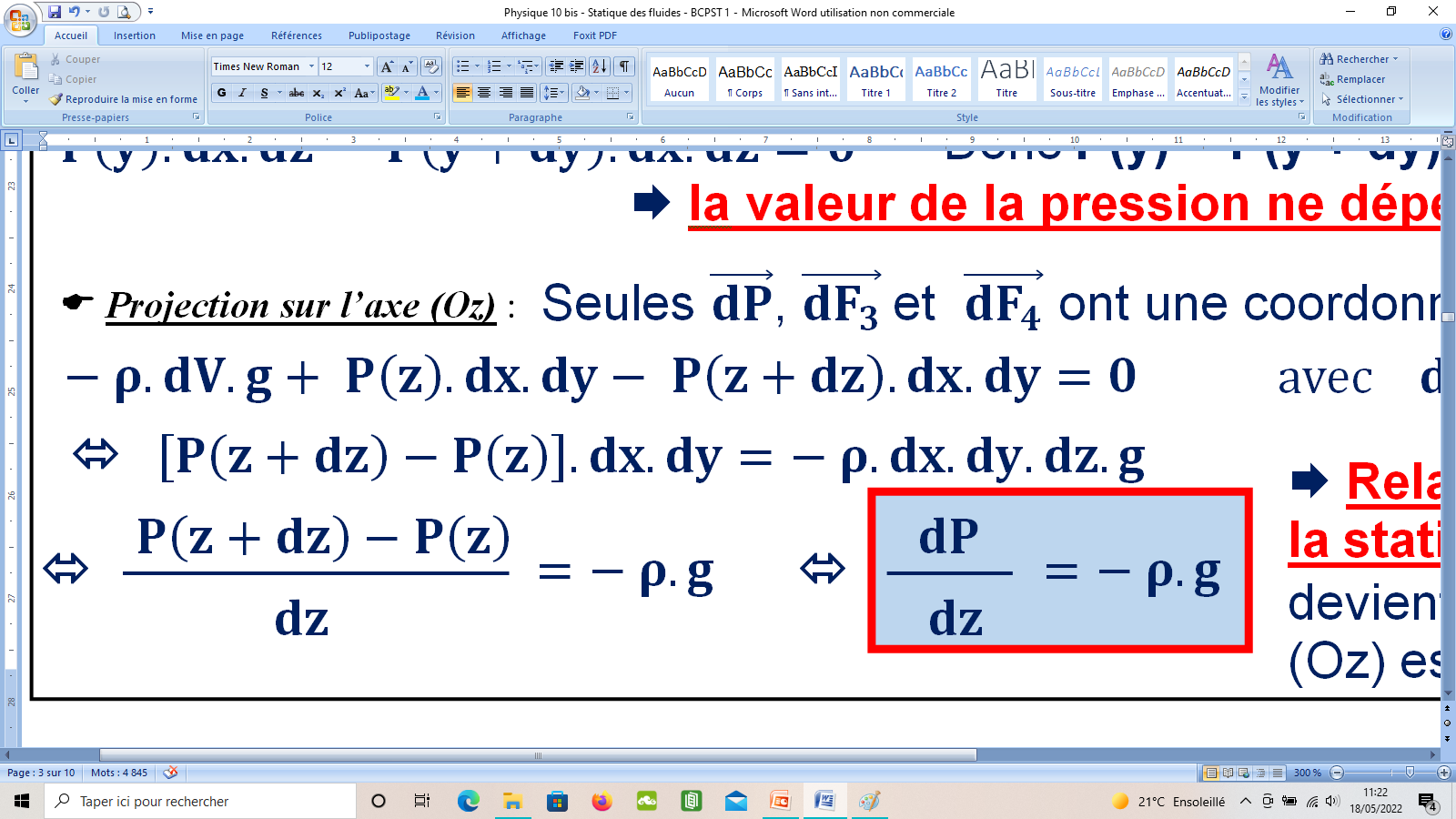 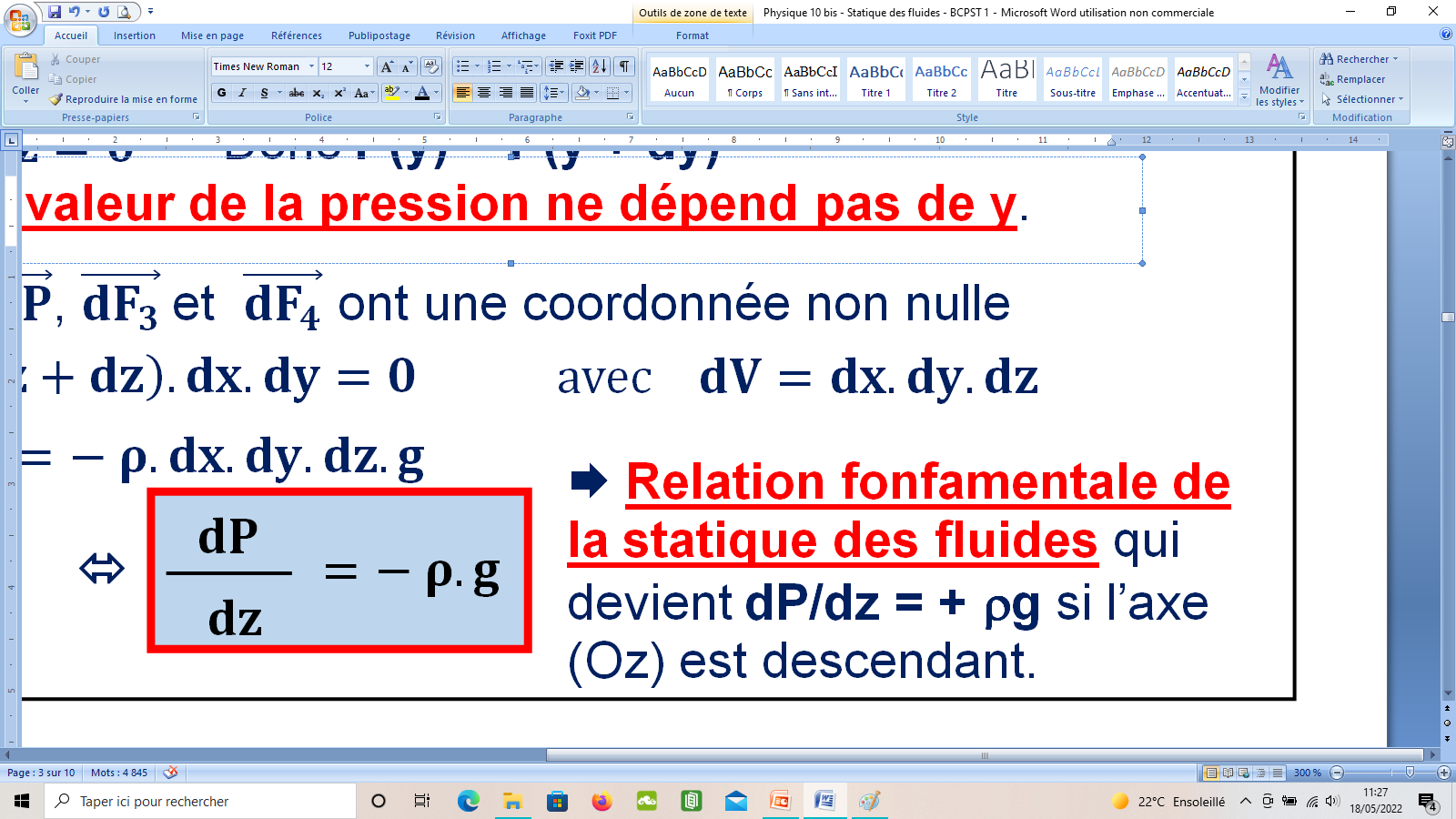 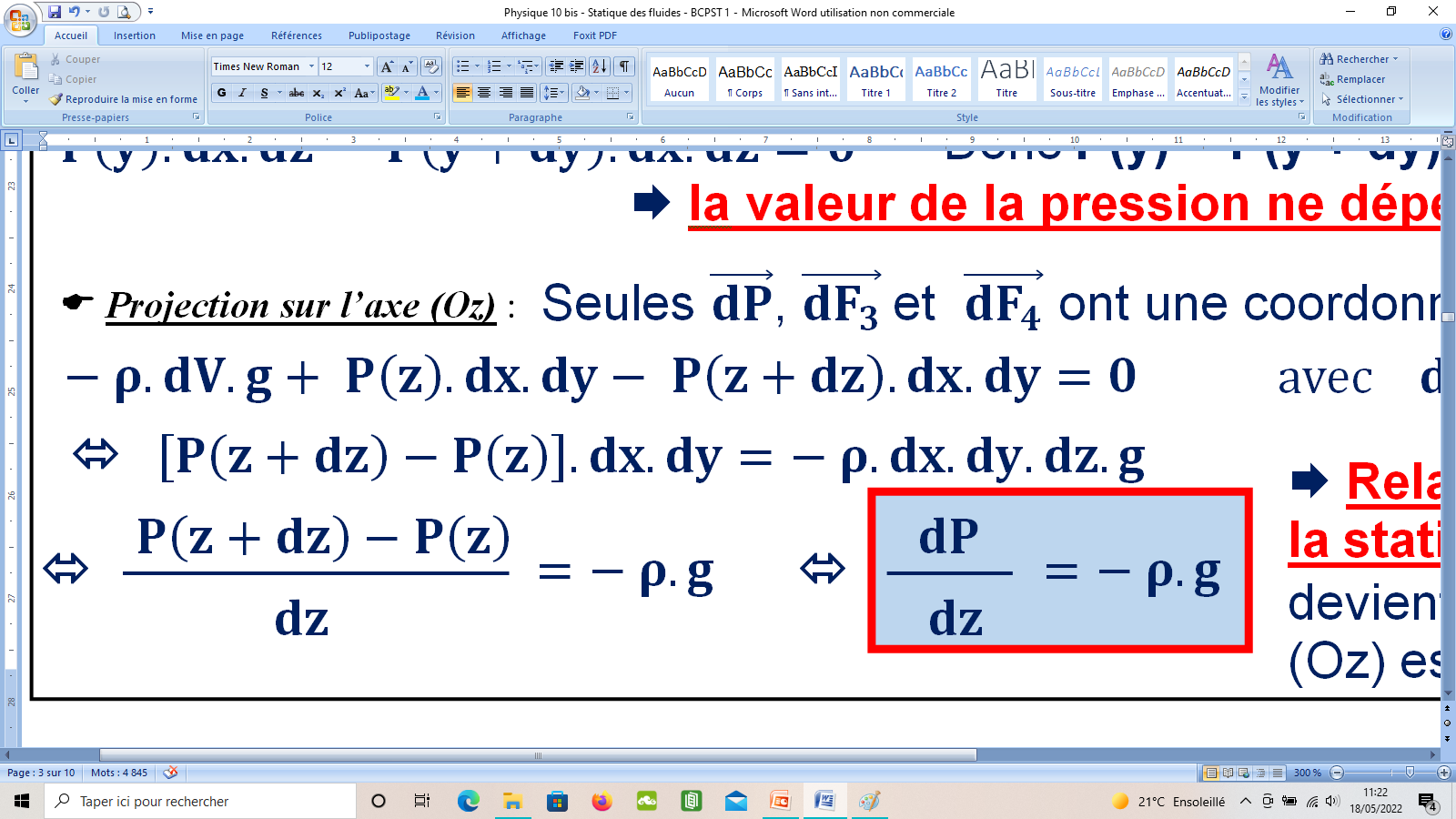  Relation fonfamentale de la statique des fluides qui devient dP/dz = + rg si l’axe (Oz) est descendant.
Quelques remarques et conséquences :
 la pression au sein d’un fluide au repos ne dépend que de l’altitude du point considéré.
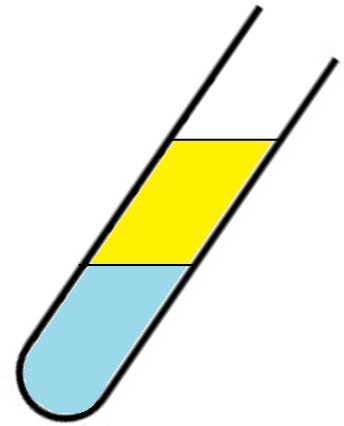  les surfaces isobares sont des surfaces de même altitude .
HUILE
 La pression ne présente pas de discontinuité au passage d’un milieu fluide à un autre .
EAU
 La surface de séparation entre deux fluides non miscibles à l’équilibre est horizontale
2) Application aux fluides INCOMPRESSIBLES
Liquides ≈ fluides INCOMPRESSIBLES
Fluides dont le VOLUME ne dépend pas de la PRESSION
Systèmes FERMES  masse constante
Fluides dont la MASSE VOLUMIQUE ne dépend pas de la PRESSION
Fluides dont la MASSE VOLUMIQUE ne dépend pas de l’ALTITUDE
Soit un liquide de masse volumique r dans un champ de pesanteur uniforme. Que vaut la pression PM en un point M situé à une profon-deur h par rapport à la surface ?
Donnée : à la surface du liquide, P0 = Patm
 Pression atmosphérique moyenne au niveau de la mer (A CONNAÎTRE) :
Patm = 1,013.105 Pa
Soit un liquide de masse volumique r dans un champ de pesanteur uniforme. Que vaut la pression PM en un point M situé à une profon-deur h par rapport à la surface ?
Donnée : à la surface du liquide, P0 = Patm
 Pression atmosphérique moyenne au niveau de la mer (A CONNAÎTRE) :

 Séparation des variables dans la relation fondamentale de la statique des fluides :  
 

 Intégration entre le point M (Pression PM, altitude zM)
et le point M0 (Pression P0, altitude z0) :  
 
 
 
 
 
 
 
 
 Cohérence de la relation obtenue :
Patm = 1,013.105 Pa
dP = – ρ × g × dz
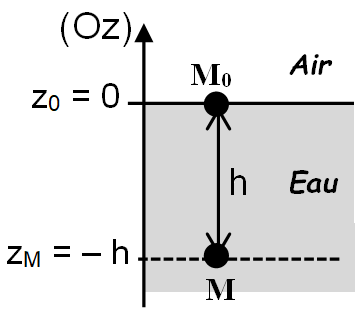 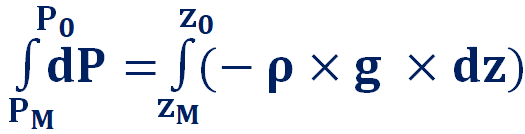 avec ρ et g des constantes indépendantes de z
h
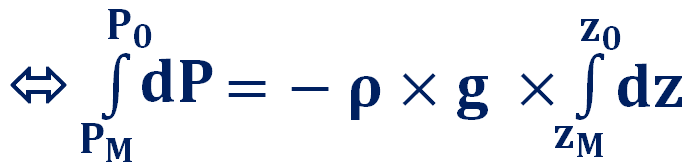    P0 – PM = – ρ × g (z0 – zM )

PM  =  P0  +  ρ × g × h
La pression augmente avec la profondeur
 Intégration entre le point M (Pression PM, altitude zM)
et le point M0 (Pression P0, altitude z0) :  
 
 
 
 
 
  – ρ x g 
 
 







 Cohérence de la relation obtenue :
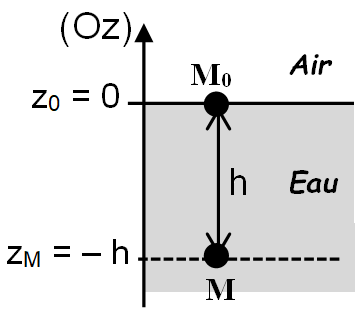 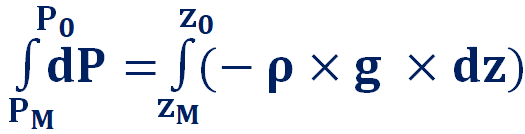 avec ρ et g des constantes indépendantes de z
h
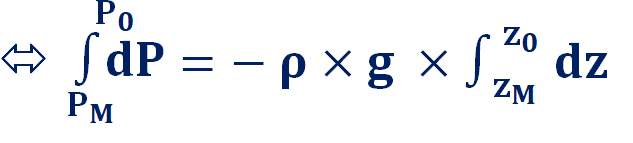    P0 – PM = – ρ × g (z0 – zM )

PM  =  P0  +  ρ × g × h
Conclusion : Dans un champ de pesanteur uniforme, pour un axe (Oz) ascendant, la pression au sein d’un fluide incompressible est telle que :    P + r.g.z = Constante
PA + r.g.zA = PB + r.g.zB
La pression augmente avec la profondeur
La pression dans un fluide incompressible varie fortement avec la profondeur : on ne parle donc pas de pression du fluide mais de PRESSION EN UN POINT du fluide
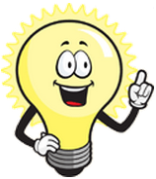  Intégration entre le point M (Pression PM, altitude zM)
et le point M0 (Pression P0, altitude z0) :  
 
 
 
 
 
  – ρ x g 
 
 







 Cohérence de la relation obtenue :
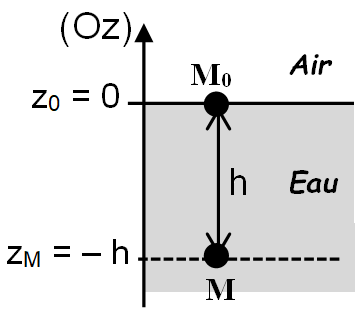 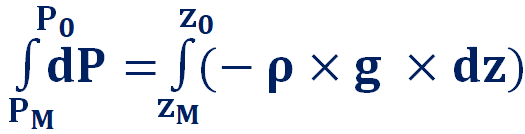 avec ρ et g des constantes indépendantes de z
h
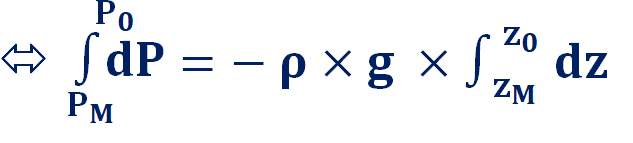    P0 – PM = – ρ × g (z0 – zM )

PM  =  P0  +  ρ × g × h
Conclusion : Dans un champ de pesanteur uniforme, pour un axe (Oz) ascendant, la pression au sein d’un fluide incompressible est telle que :    P + r.g.z = Constante
PA + r.g.zA = PB + r.g.zB
La pression augmente avec la profondeur
 Application 3 : Que vaut la pression au fond de la fosse des Mariannes, lieu le plus profond de l’océan, situé environ 11 km sous la surface libre au large des Philippines ?
P = P0 + ρeau × g × h
AN 
P = 1,013.10 5 + 1000 × 9,8 × 11.103
Soit P = 1,1.10 8 Pa
 Cohérence de la relation obtenue :
Conclusion : Dans un champ de pesanteur uniforme, pour un axe (Oz) ascendant, la pression au sein d’un fluide incompressible est telle que :    P + r.g.z = Constante
PA + r.g.zA = PB + r.g.zB
La pression augmente avec la profondeur
 Application 3 : Que vaut la pression au fond de la fosse des Mariannes, lieu le plus profond de l’océan, situé environ 11 km sous la surface libre au large des Philippines ?
P = P0 + ρeau × g × h
AN 
P = 1,013.10 5 + 1000 × 9,8 × 11.103
Soit P = 1,1.10 8 Pa
 Application 4 : A quelle profondeur doit-on descendre pour que la pression soit éga-le à 2 bars ?
PM – P0
2.105 – 1,013.10 5
h =
AN 
h =
Soit h = 1.101 m
r × g
1000 × 9,80
 Dans l’eau, la pression augmente de 1 bar tous les 10 m
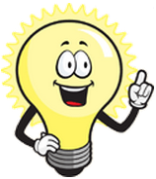 Océans = succession de différentes couches (ou strates) où la pres-sion augmente régulièrement avec la profondeur. On parle de STRATIFICATION des océans.
 Application 4 : A quelle profondeur doit-on descendre pour que la pression soit éga-le à 2 bars ?
PM – P0
2.105 – 1,013.10 5
h =
AN 
h =
Soit h = 1.101 m
r × g
1000 × 9,80
 Dans l’eau, la pression augmente de 1 bar tous les 10 m
3) Application aux fluides COMPRESSIBLES
Gaz ≈ fluides COMPRESSIBLES
Fluides dont le VOLUME dépend de la PRESSION
Systèmes FERMES  masse constante
Fluides dont la MASSE VOLUMIQUE dépend de la PRESSION
Fluides dont la MASSE VOLUMIQUE dépend de l’ALTITUDE
Modèle simplifié de l’ATMOSPHERE ISOTHERME
 gaz parfait unique de masse molaire Mair = 29,0 g.mol – 1

 g = constante		 T0 = constante 	     fluide au repos
3) Application aux fluides COMPRESSIBLES
Modèle simplifié de l’ATMOSPHERE ISOTHERME
 gaz parfait unique de masse molaire Mair = 29,0 g.mol – 1

 g = constante		 T0 = constante 	     fluide au repos
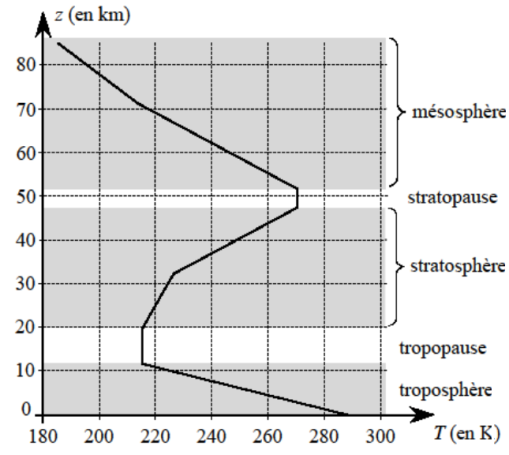  Commentaires sur les hypothèses de travail :
 fausse : La composition de l’air varie
 fausse : g diminue avec l’altitude
 fausse : T dépend de l’altitude
 fausse : les masses d’air sont en mouvement permanent.
Mais appliquons        quand même la relation fondamentale de         la  statique des fluides …
 Relation fondamentale de la statique des fluides pour un 
axe (Oz) ascendant dans un champ de pesanteur uniforme :
  
 Exprimer rair en fonction de Mair, R, T0 et P :
dP
=  – rair × g
dz
 Commentaires sur les hypothèses de travail :
 fausse : La composition de l’air 
                   varie
 fausse : g diminue avec l’altitude
 fausse : T dépend de l’altitude
 fausse : les masses d’air sont en mouvement permanent.
Mais appliquons        quand même la relation fondamentale de         la  statique des fluides …
 Relation fondamentale de la statique des fluides pour un 
axe (Oz) ascendant dans un champ de pesanteur uniforme :
  
 Exprimer rair en fonction de Mair, R, T0 et P :


 Equation différentielle vérifiée par P :  
 
 
 
  Résolution de l’équation différentielle :  
 
 
 
 
 
 
 
 
 
 
 
 
 
 Cohérence avec la réalité :
dP
=  – rair × g
dz
mair
nair Mair
P Mair
(d’après l’EEGP)
ρair =
=
Soit ρair =
Vair
Vair
R T0
Equation différentielle du 1er ordre
dP
P Mair
dP
Mair g
=  –
× g
Soit
+
× P = 0
R T0
dz
R T0
dz
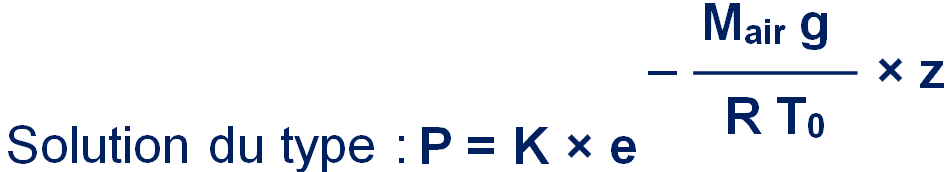  Exprimer rair en fonction de Mair, R, T0 et P :


 Equation différentielle vérifiée par P :  
 
 
 
  Résolution de l’équation différentielle :  
 
 
 
 
 
 
 
  
 
 
 
 Cohérence avec la réalité :
mair
nair Mair
(d’après l’EEGP)
P Mair
ρair =
=
Soit ρair =
Vair
Vair
R T0
dP
Equation différentielle du 1er ordre
P Mair
dP
Mair g
=  –
× g
Soit
+
× P = 0
R T0
dz
R T0
dz
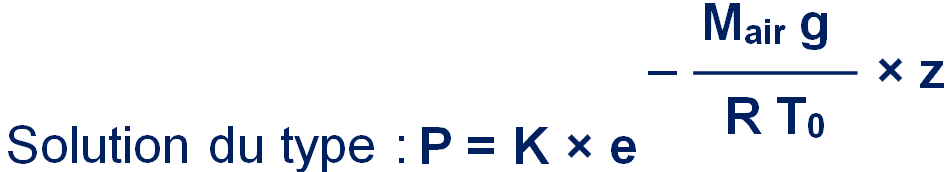 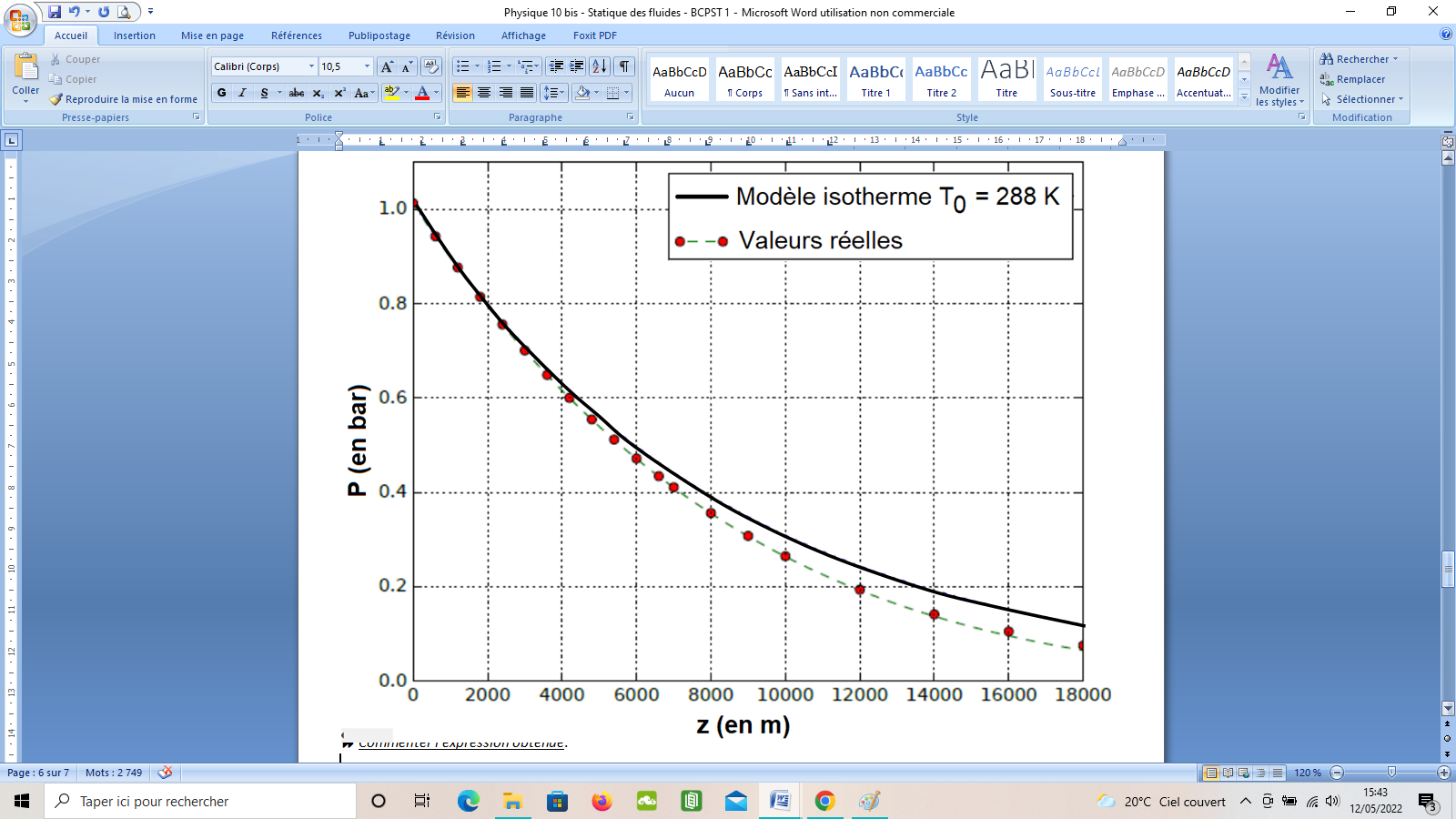 avec K une constante d’intégration
Or, au niveau de la mer, z = 0 et P = P0
 soit P0 = K
Donc P0 = K × e0
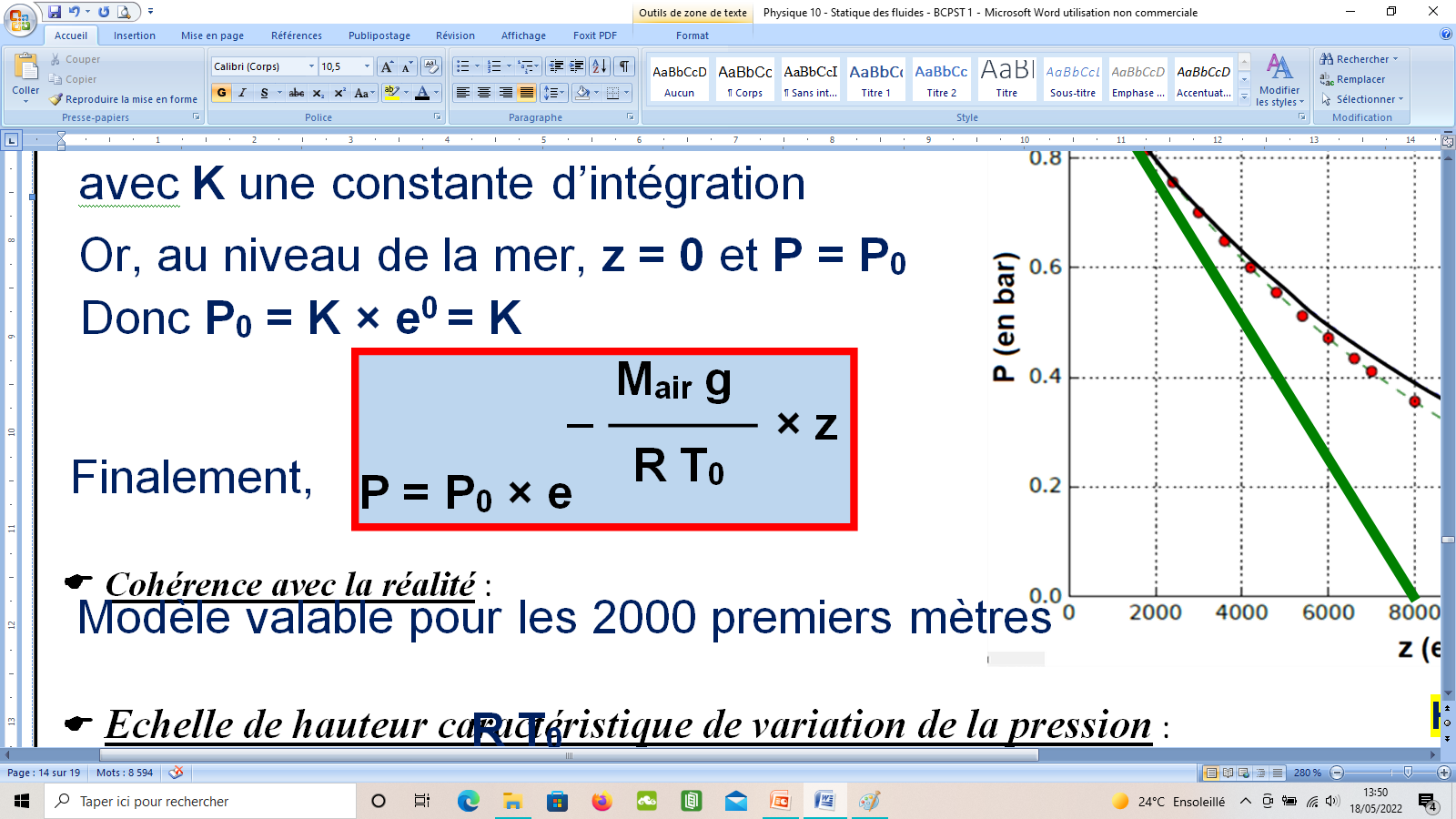 Modèle valable pour les 2000 premiers mètres
 Résolution de l’équation différentielle :  
 
 
 
 
 
 
 
  
 
 
 
 Cohérence avec la réalité :
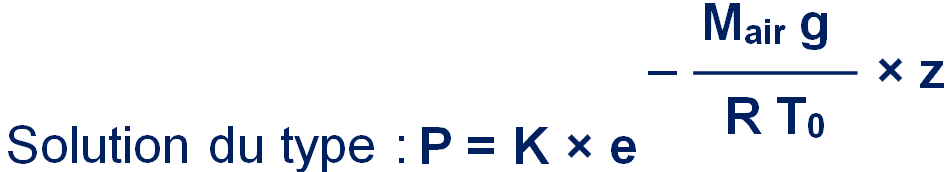 dP
Mair g
+
× P = 0
dz
R T0
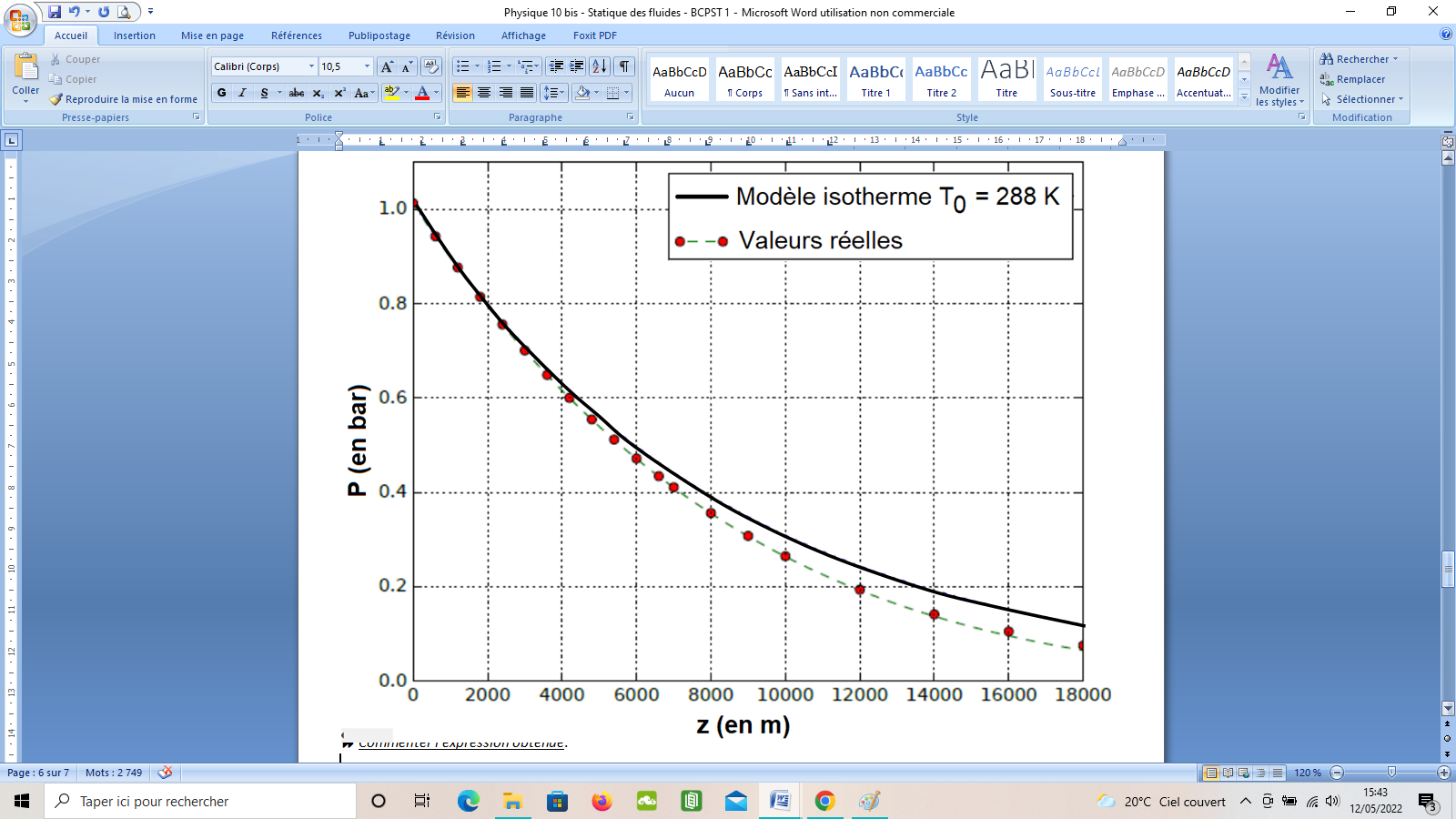 avec K une constante d’intégration
tangente à l’origine
Or, au niveau de la mer, z = 0 et P = P0
 soit P0 = K
Donc P0 = K × e0
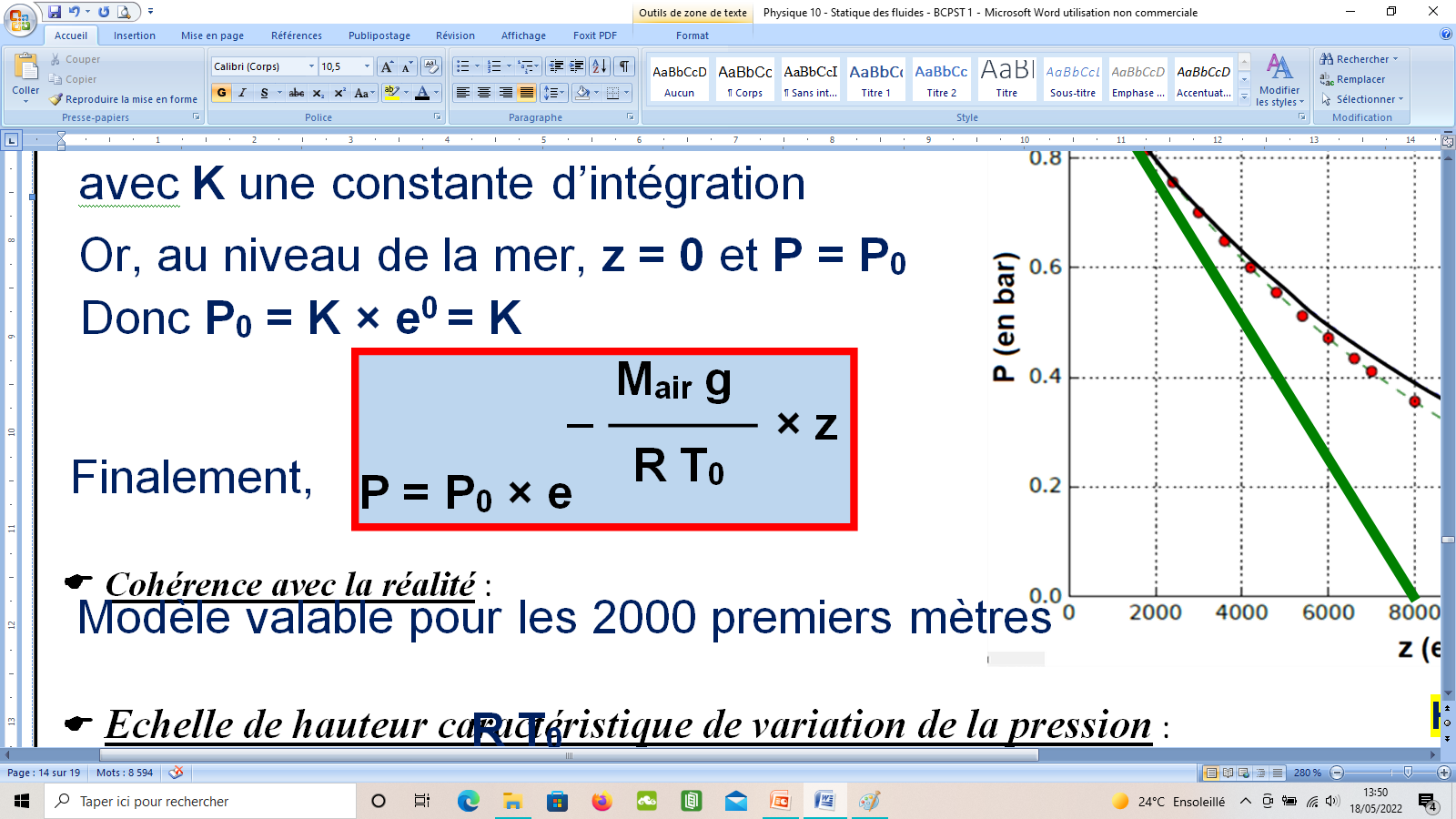 Modèle valable pour les 2000 premiers mètres
 Echelle de hauteur caractéristique de variation de la pression :
H = abscisse du point de croisement de la tangente à l’origine avec l’axe des abscisses (ici, H ≈ 8 km )
Mair g
Mair g
dP
1

=
=
× P
dz
R T0
[ z ]
R T0
R T0
La grandeur H =
est homogène à une distance appelée « hauteur
Mair g
caractéristique »
Modèle valable pour les 2000 premiers mètres
 Cohérence avec la réalité :
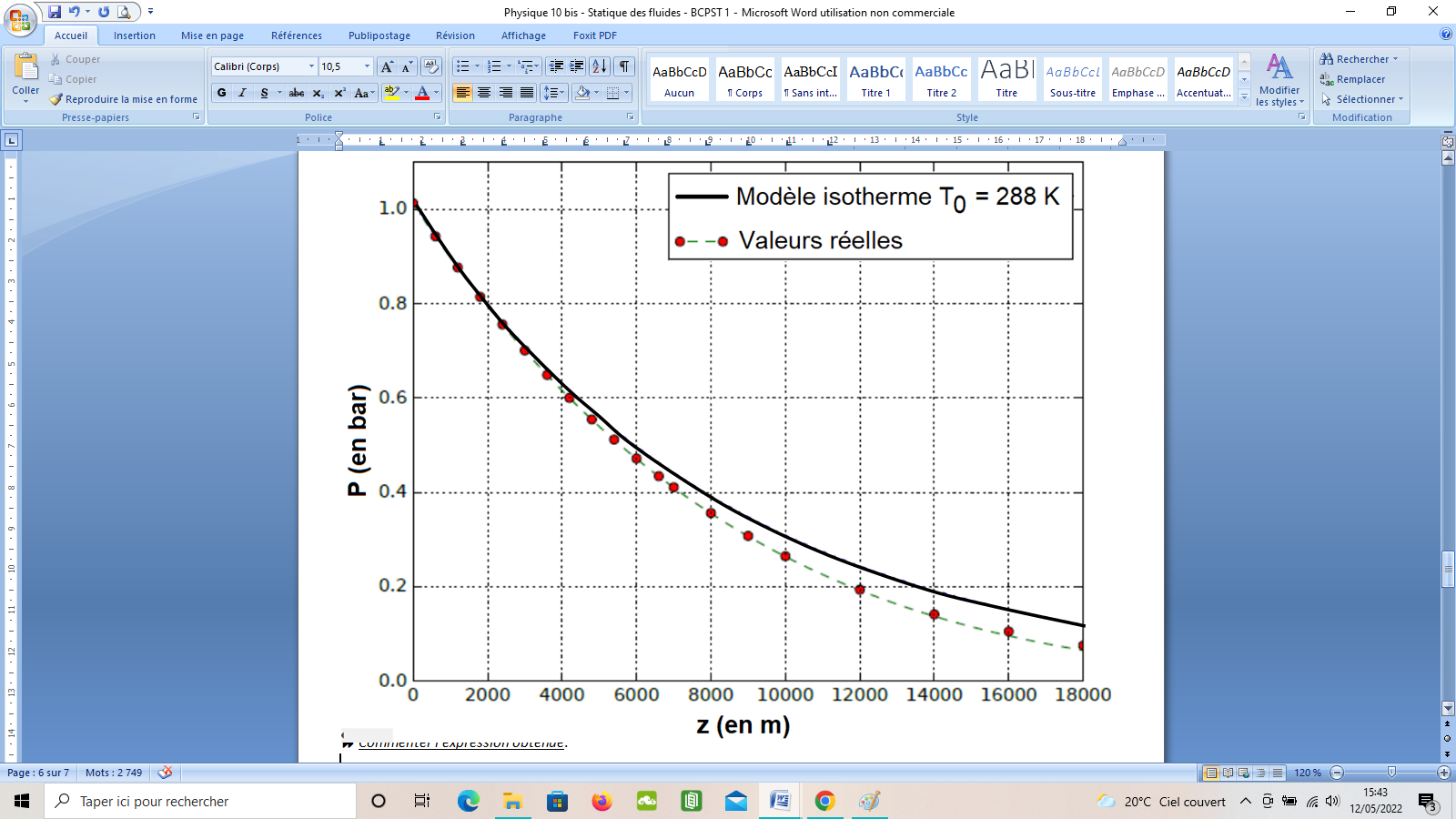 tangente à l’origine
 Echelle de hauteur caractéristique de variation de la pression :
Mair g
Mair g
dP
1

=
=
× P
dz
R T0
[ z ]
R T0
R T0
est homogène à une distance
La grandeur H =
Mair g
appelée « hauteur caractéristique »
H = abscisse du point de croisement de la tangente à l’origine avec l’axe des abscisses (ici, H ≈ 8 km )
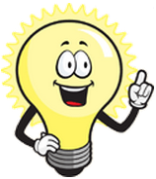 On peut aussi obtenir cette expression en séparant les variables dans la relation fondamentale de la statique des fluides, qui s’écrit alors :
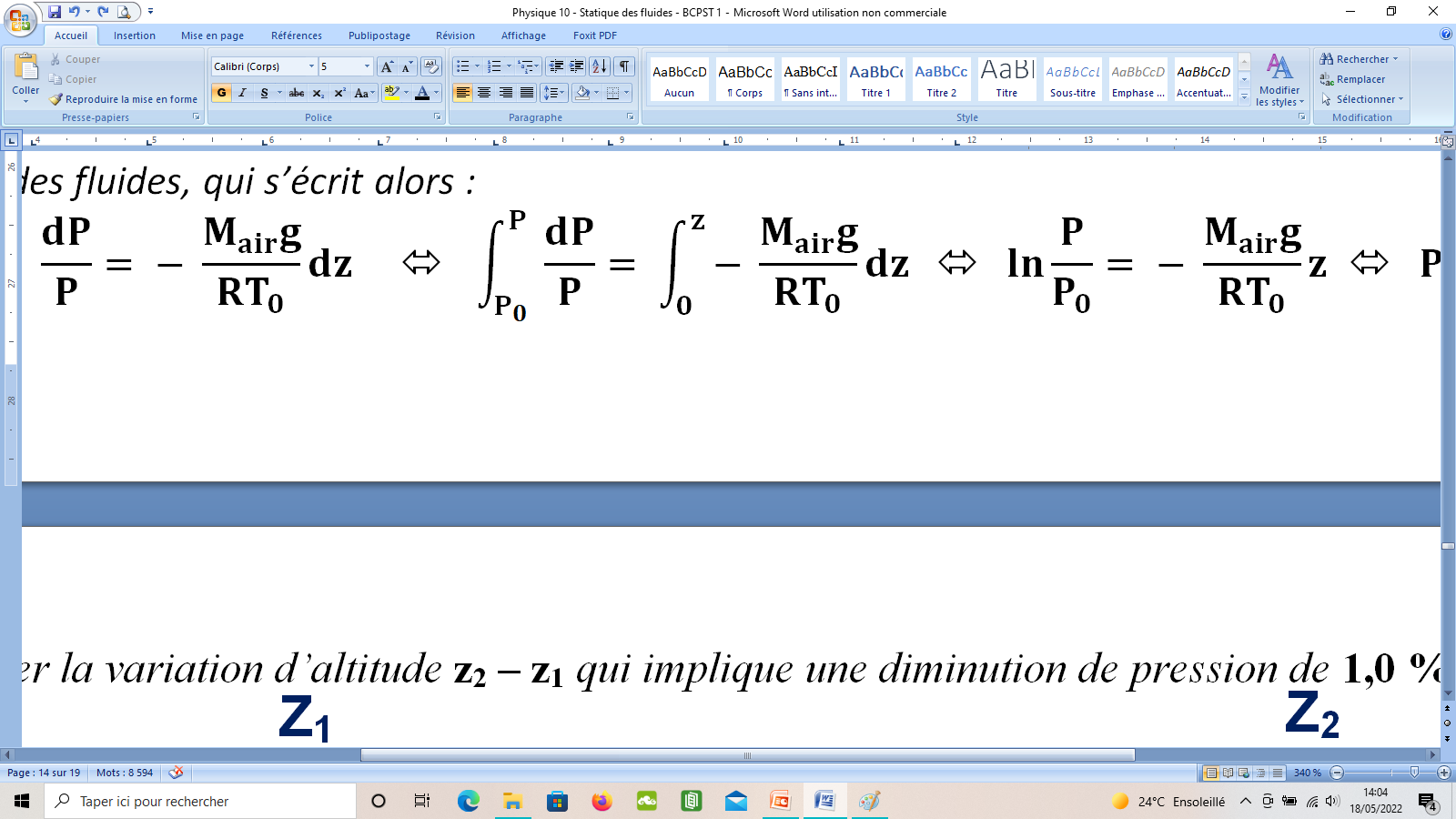 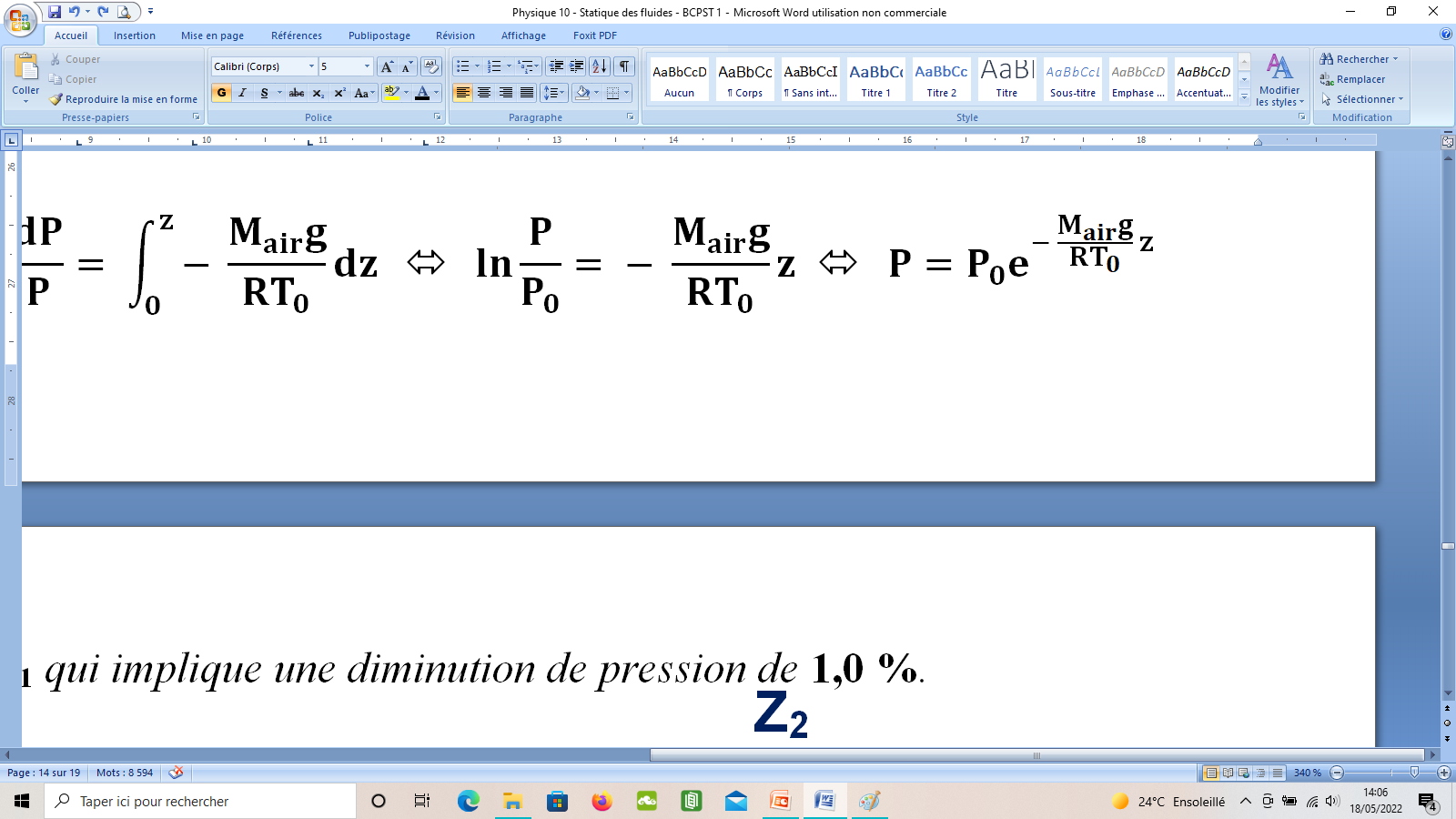  Cohérence avec la réalité :
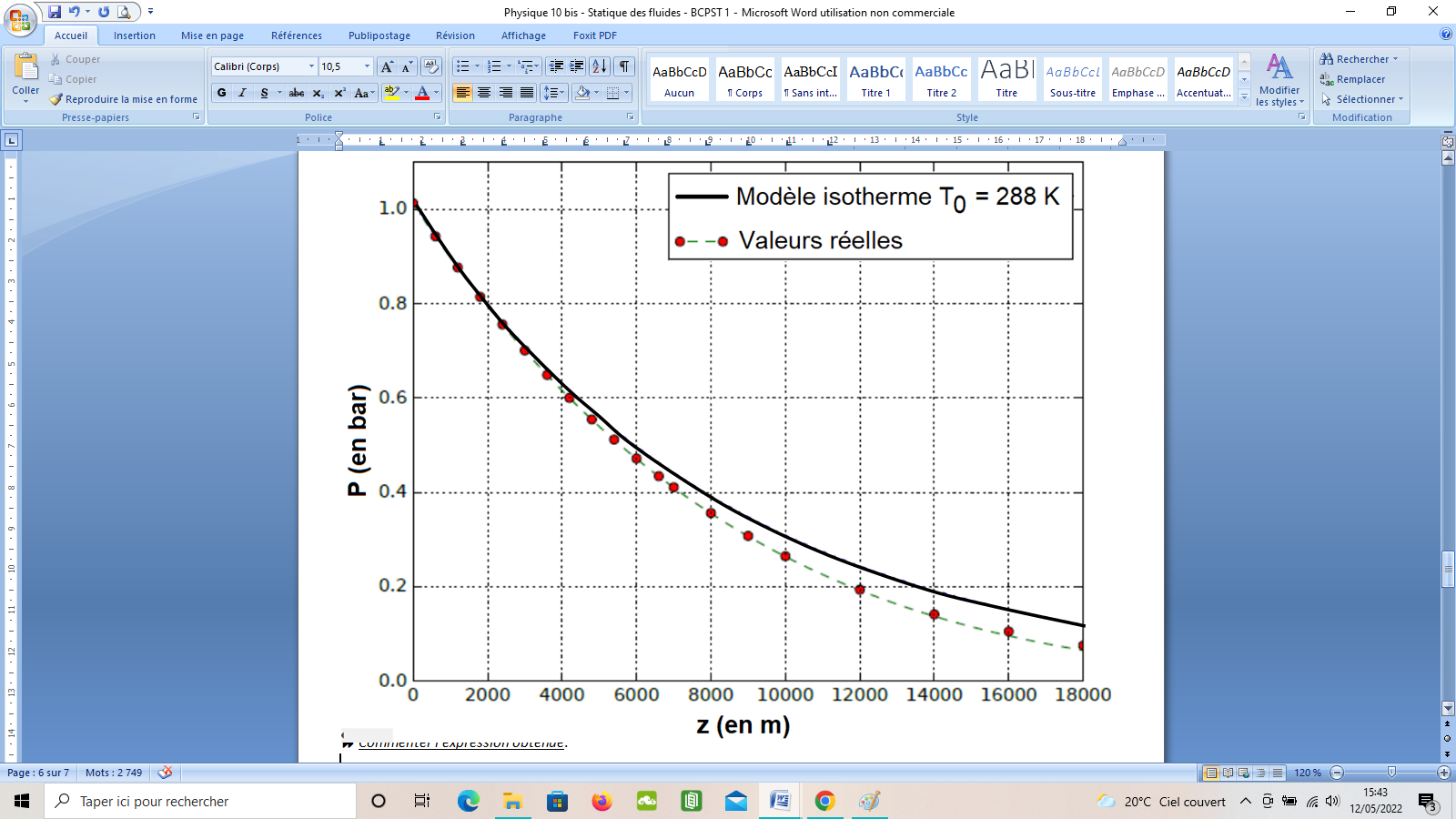 Mair g
Mair g
dP
1

=
=
× P
dz
R T0
[ z ]
R T0
R T0
est homogène à une distance
La grandeur H =
Mair g
appelée « hauteur caractéristique »
H = abscisse du point de croisement de la tangente à l’origine avec l’axe des abscisses (ici, H ≈ 8 km )
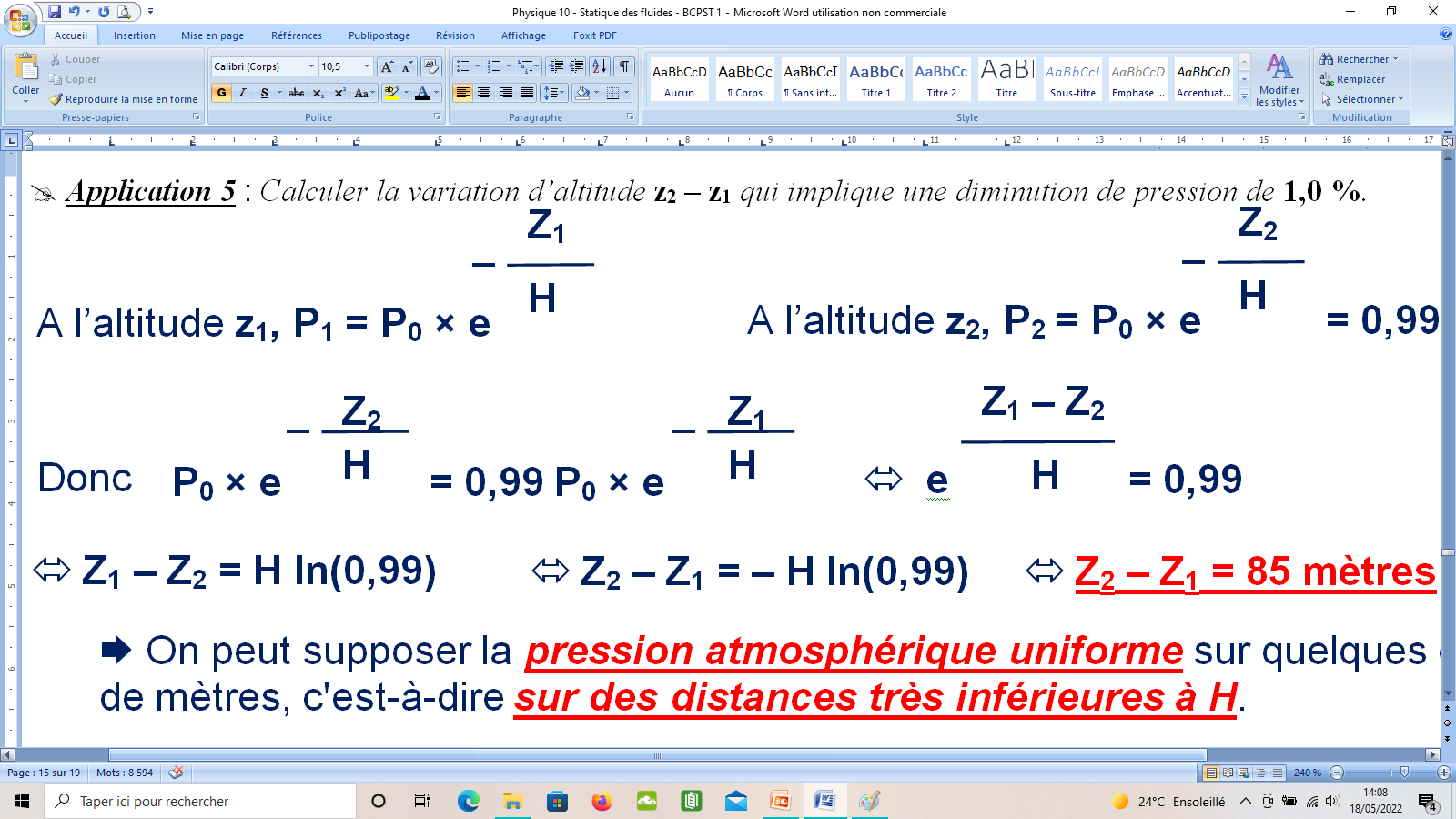  Application 5 : Calculer la variation d’altitude z2 – z1 qui implique une diminution de pression de 1,0 %.
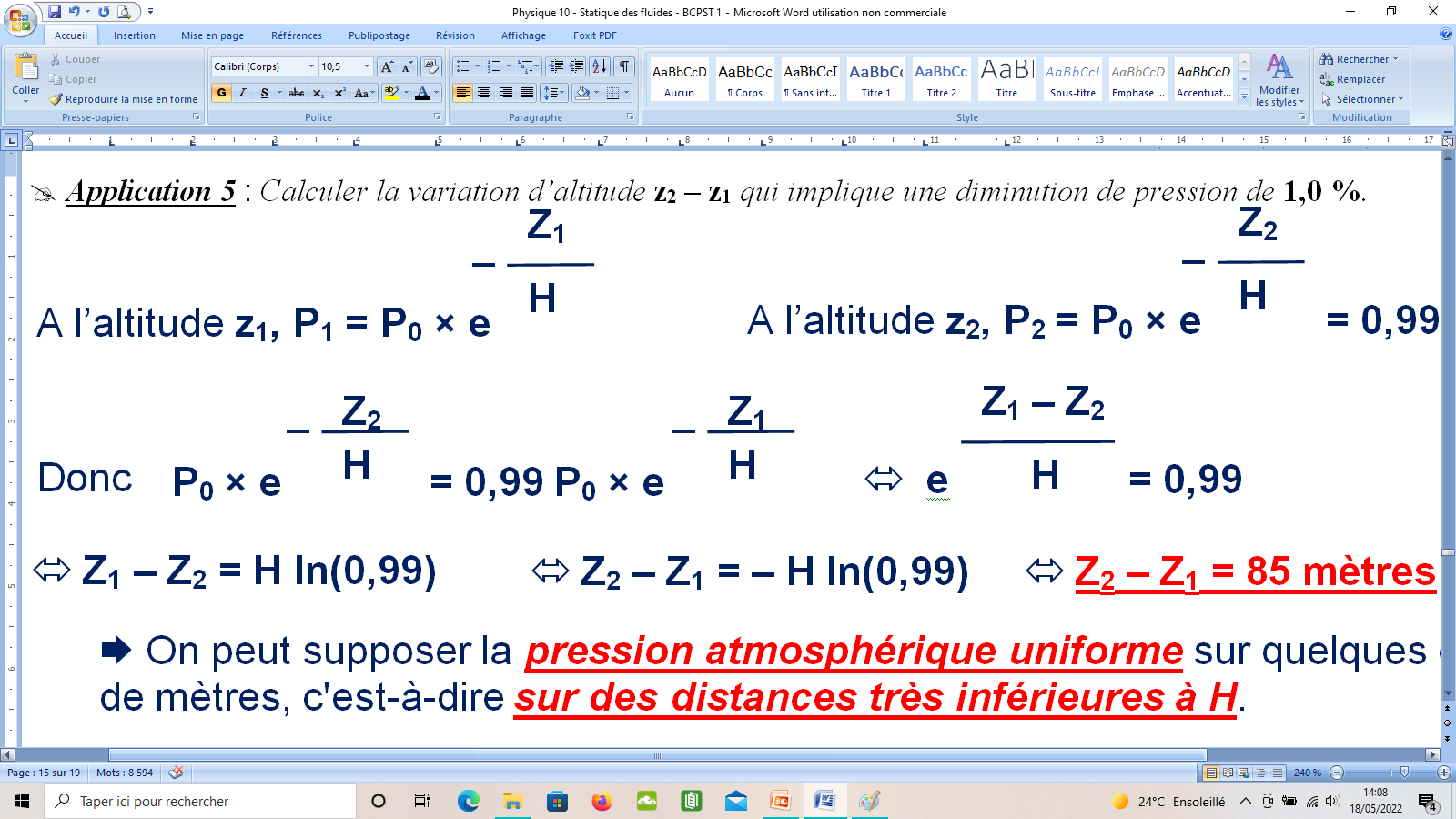 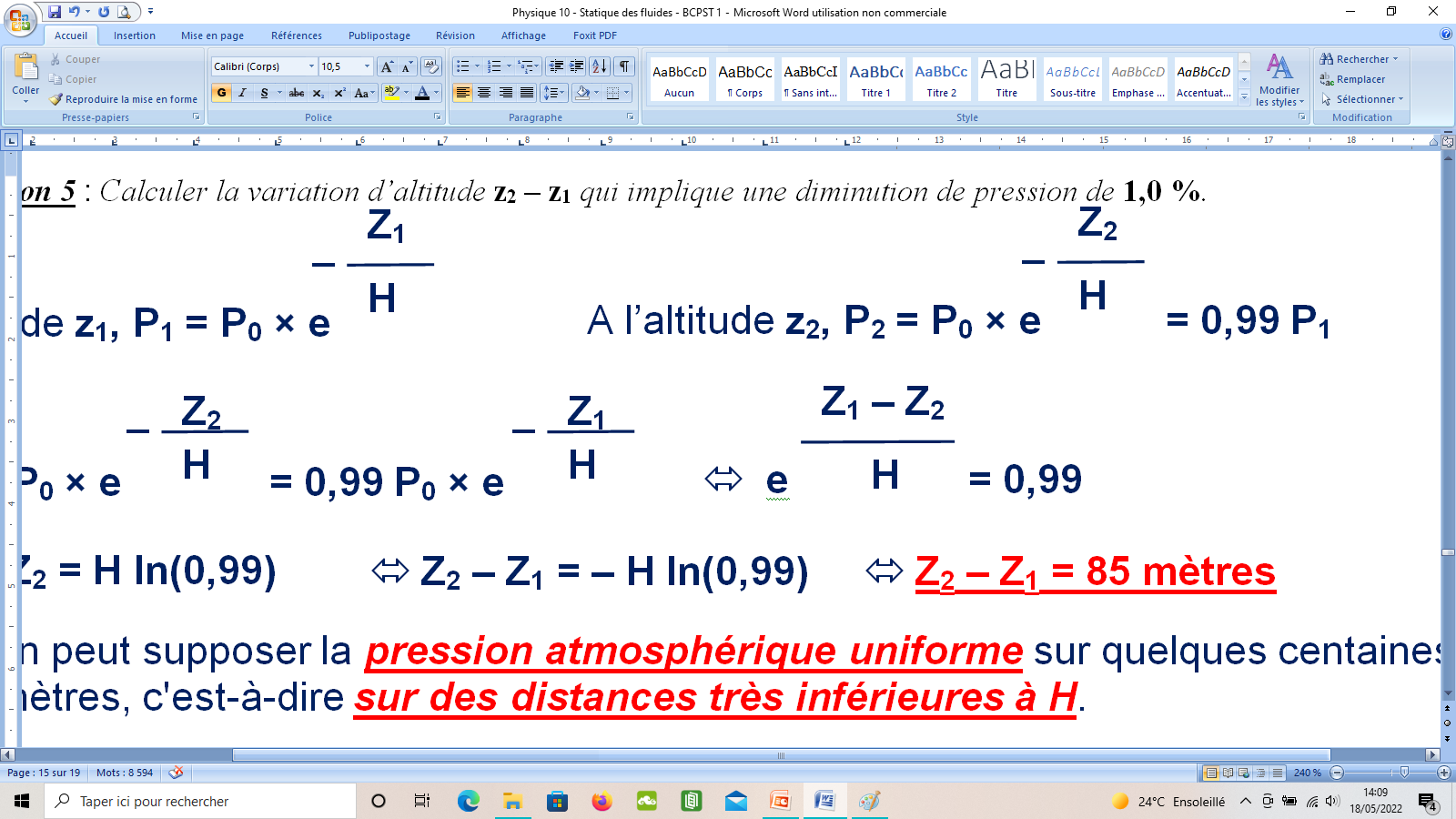 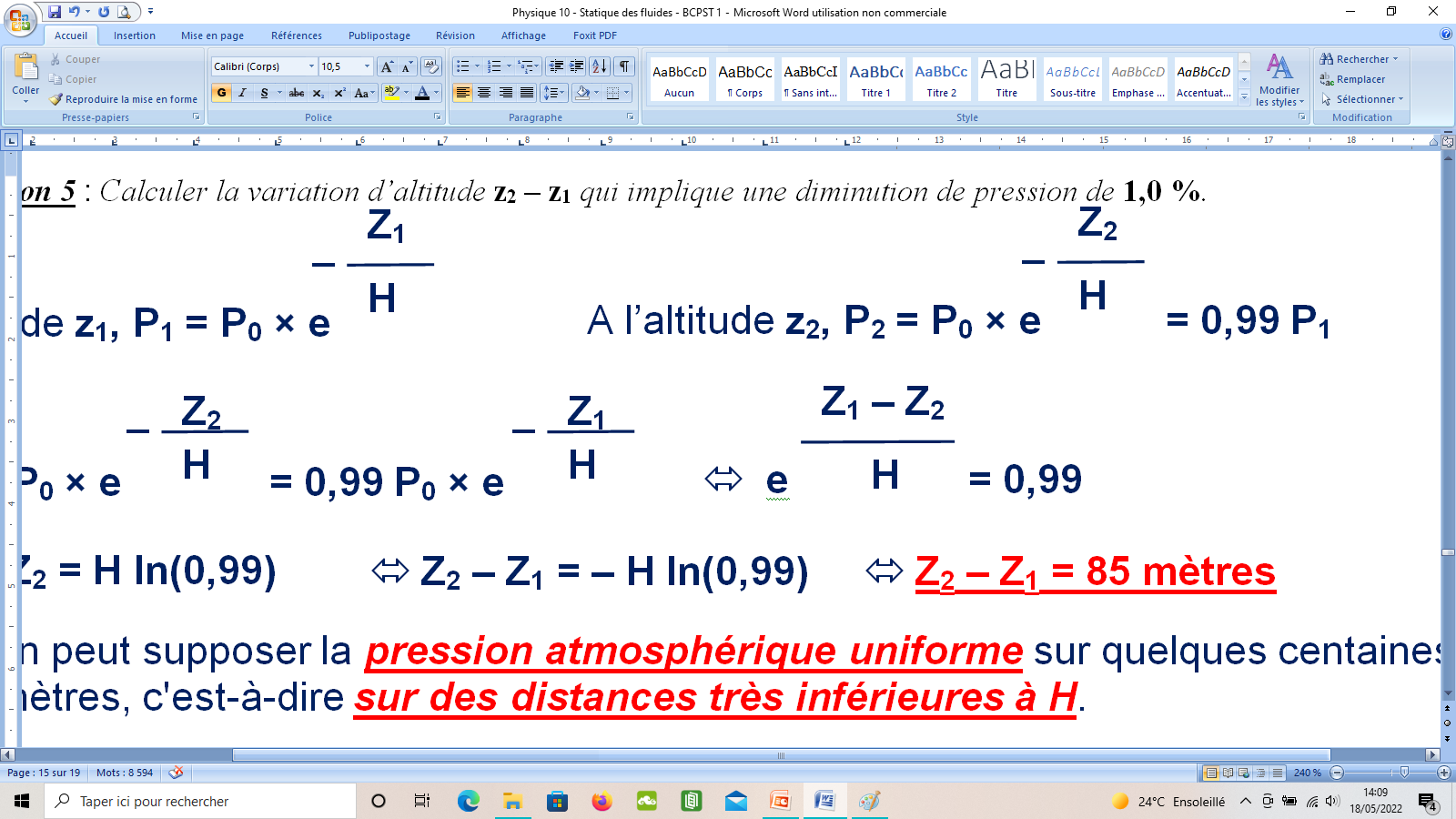 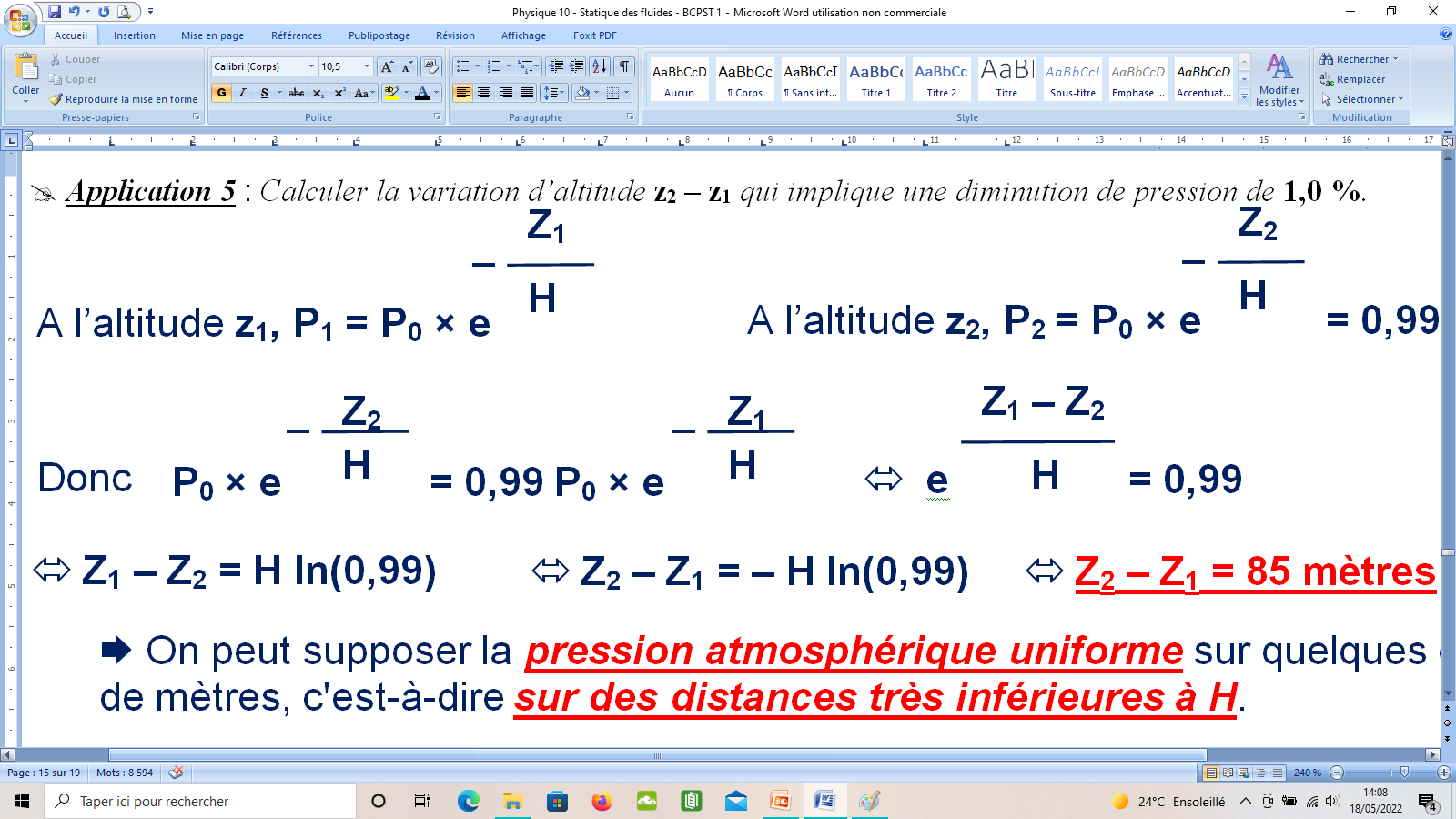 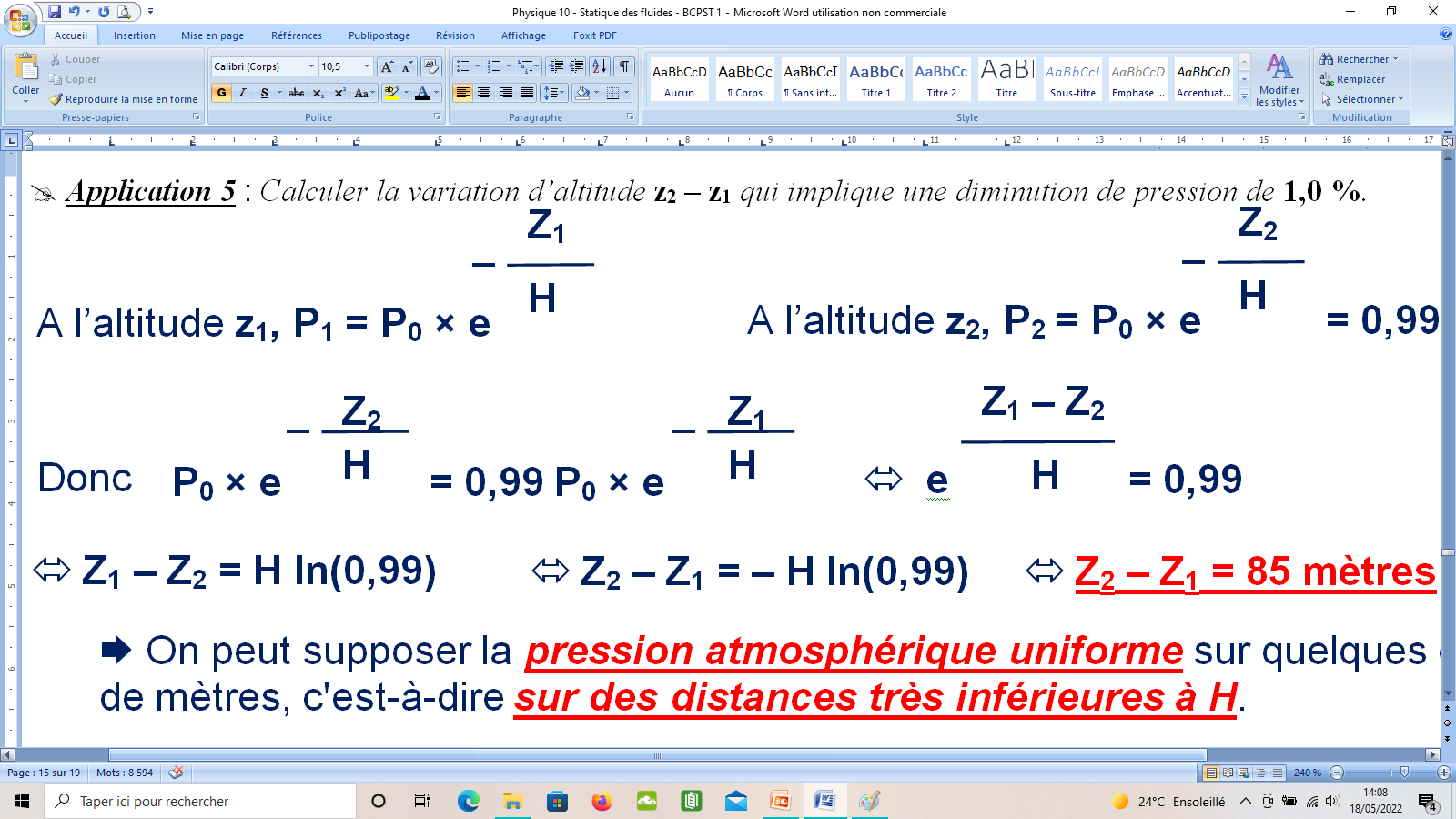 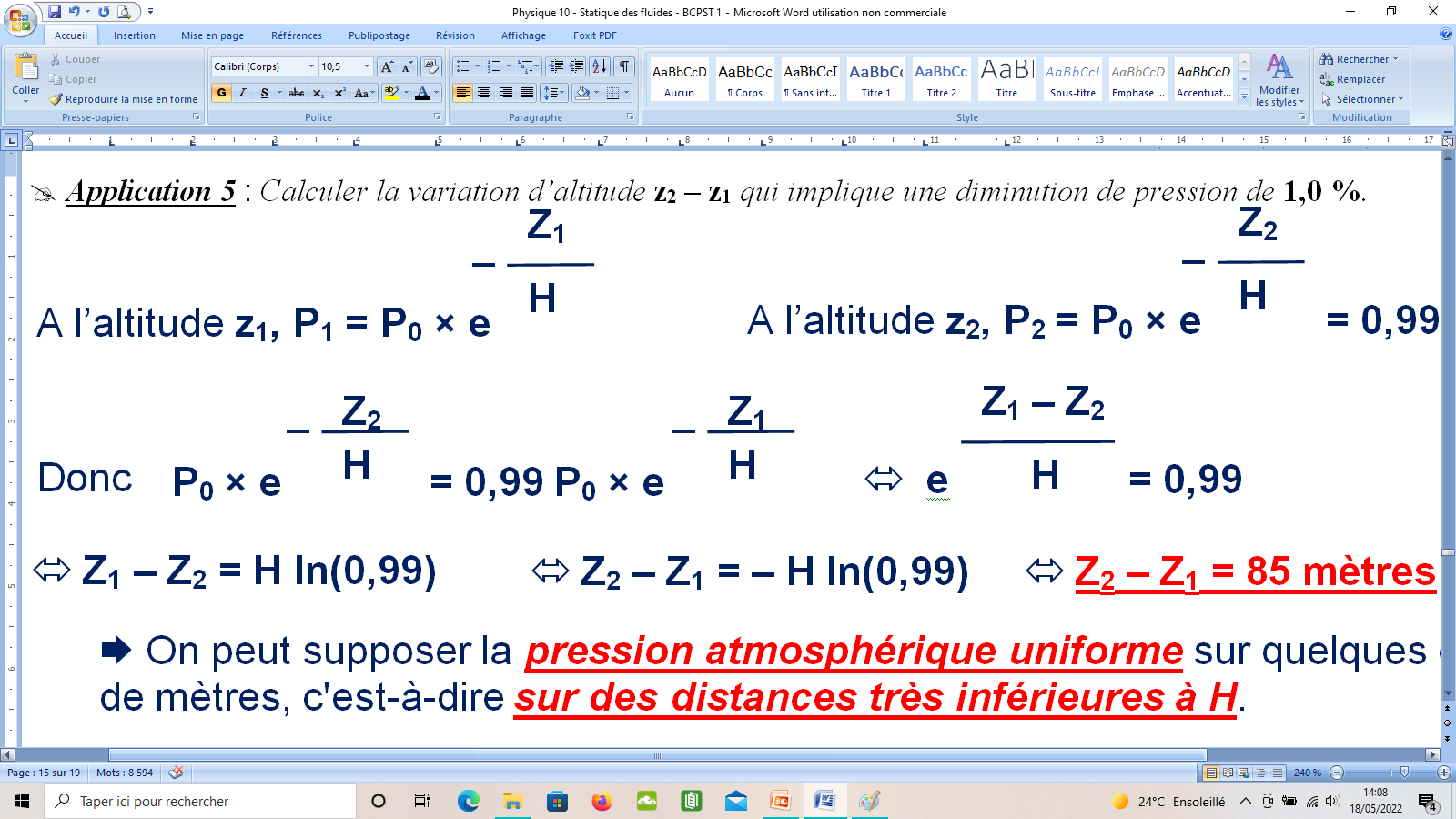  Z2 – Z1 = 85 m
 On peut supposer la pression atmosphérique uniforme sur quelques centaines de mètres, c'est-à-dire sur des distances très inférieures à H.
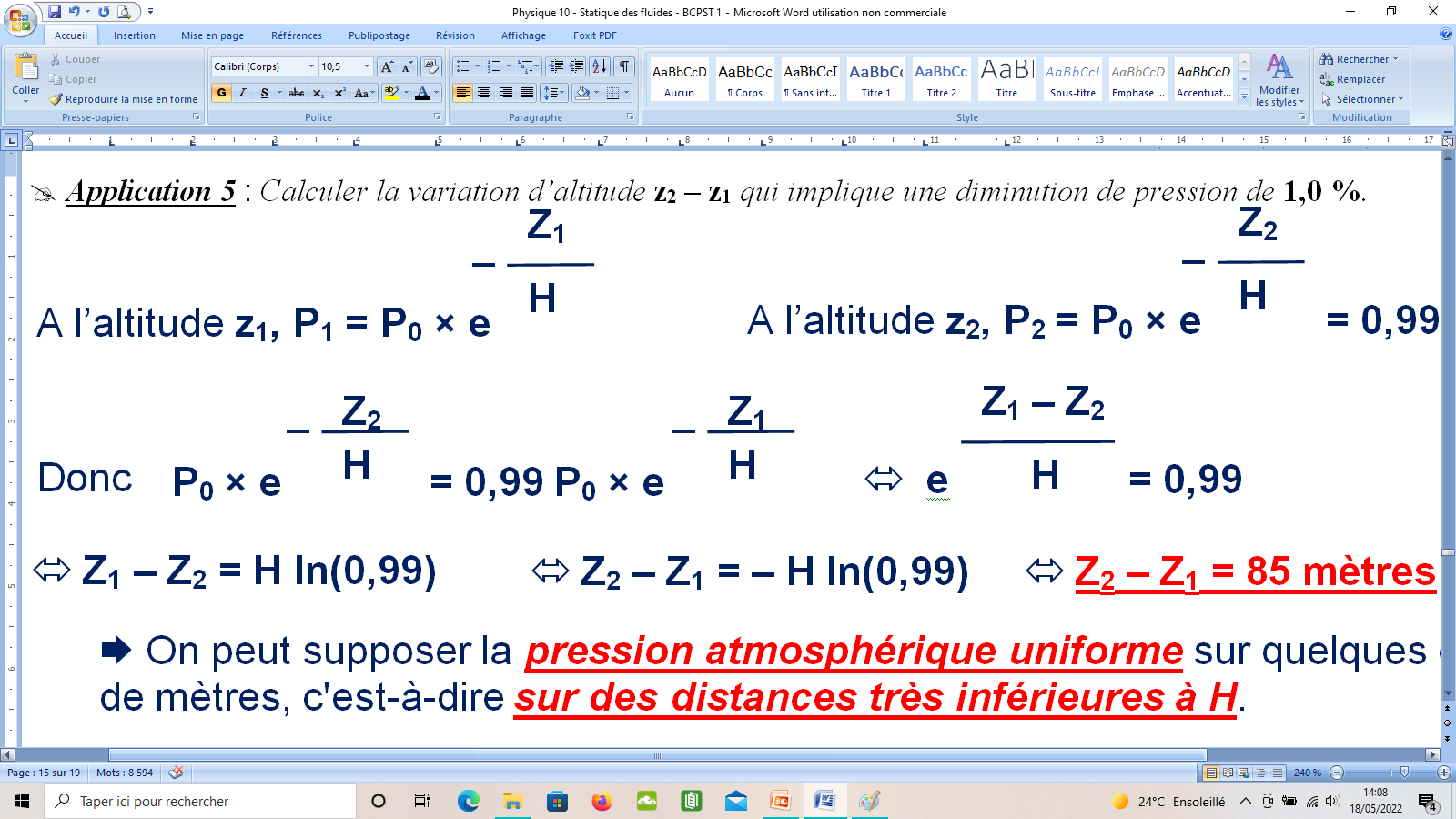 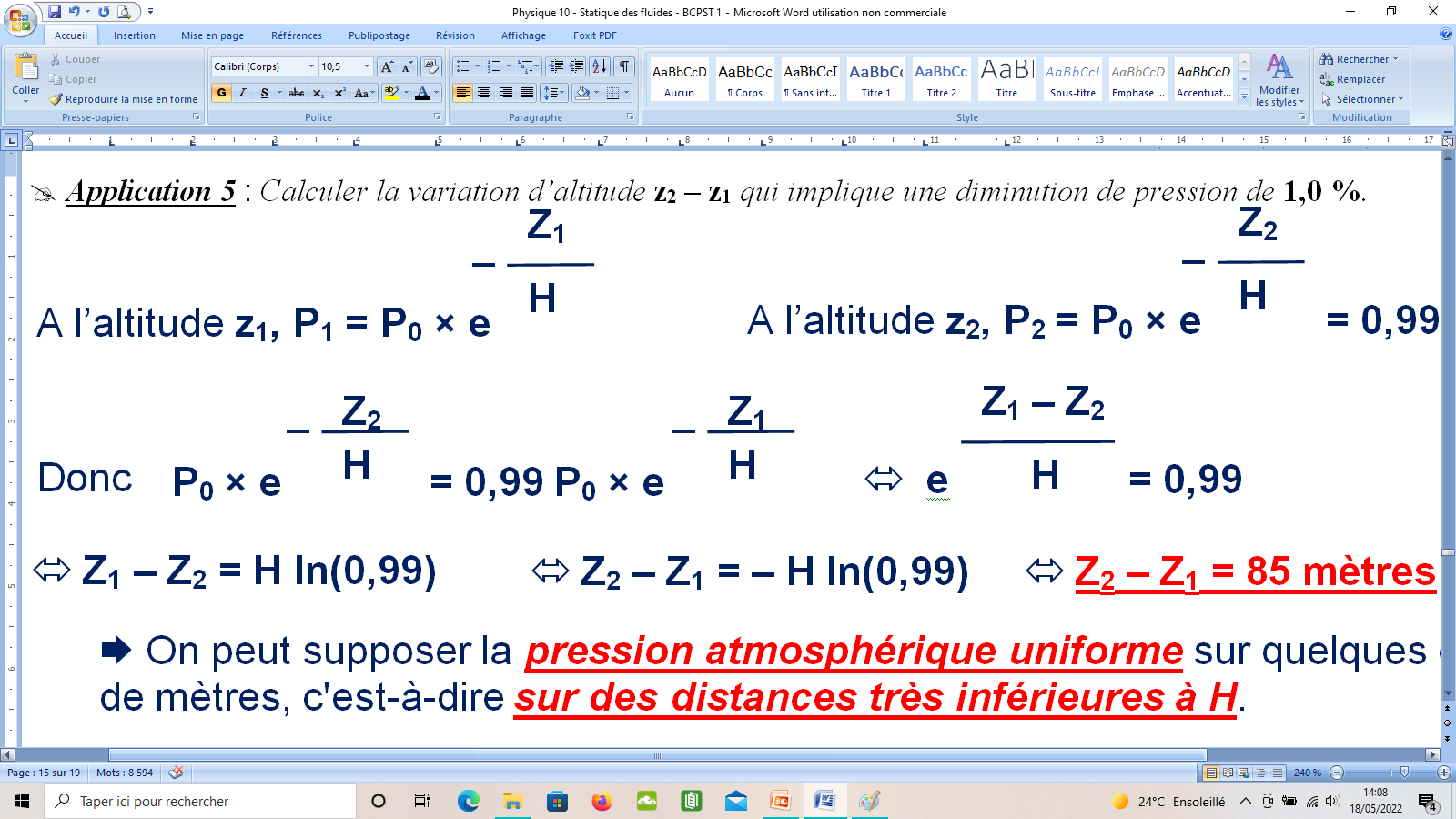 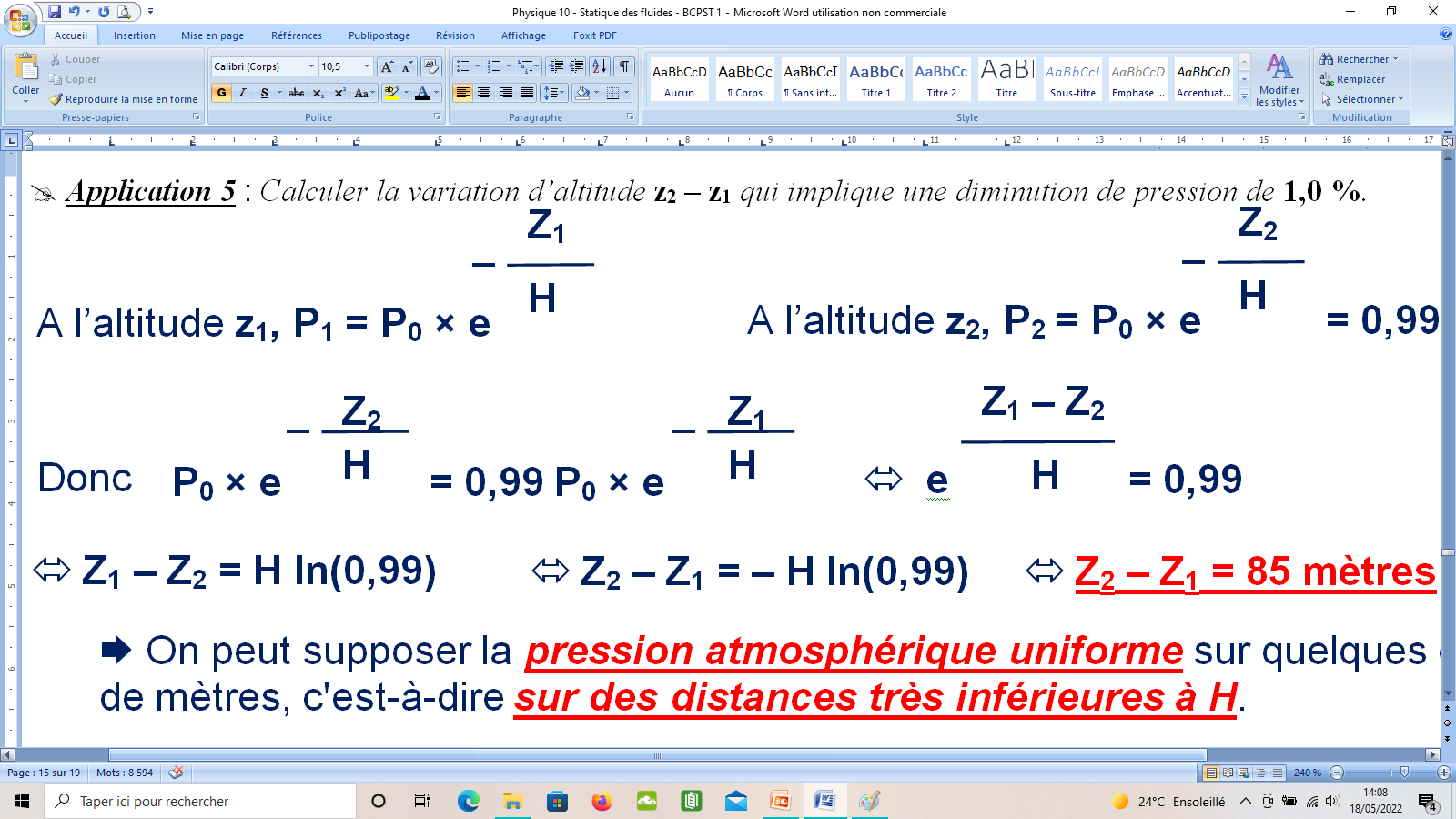  Z2 – Z1 = 85 m
 On peut supposer la pression atmosphérique uniforme sur quelques centaines de mètres, c'est-à-dire sur des distances très inférieures à H.
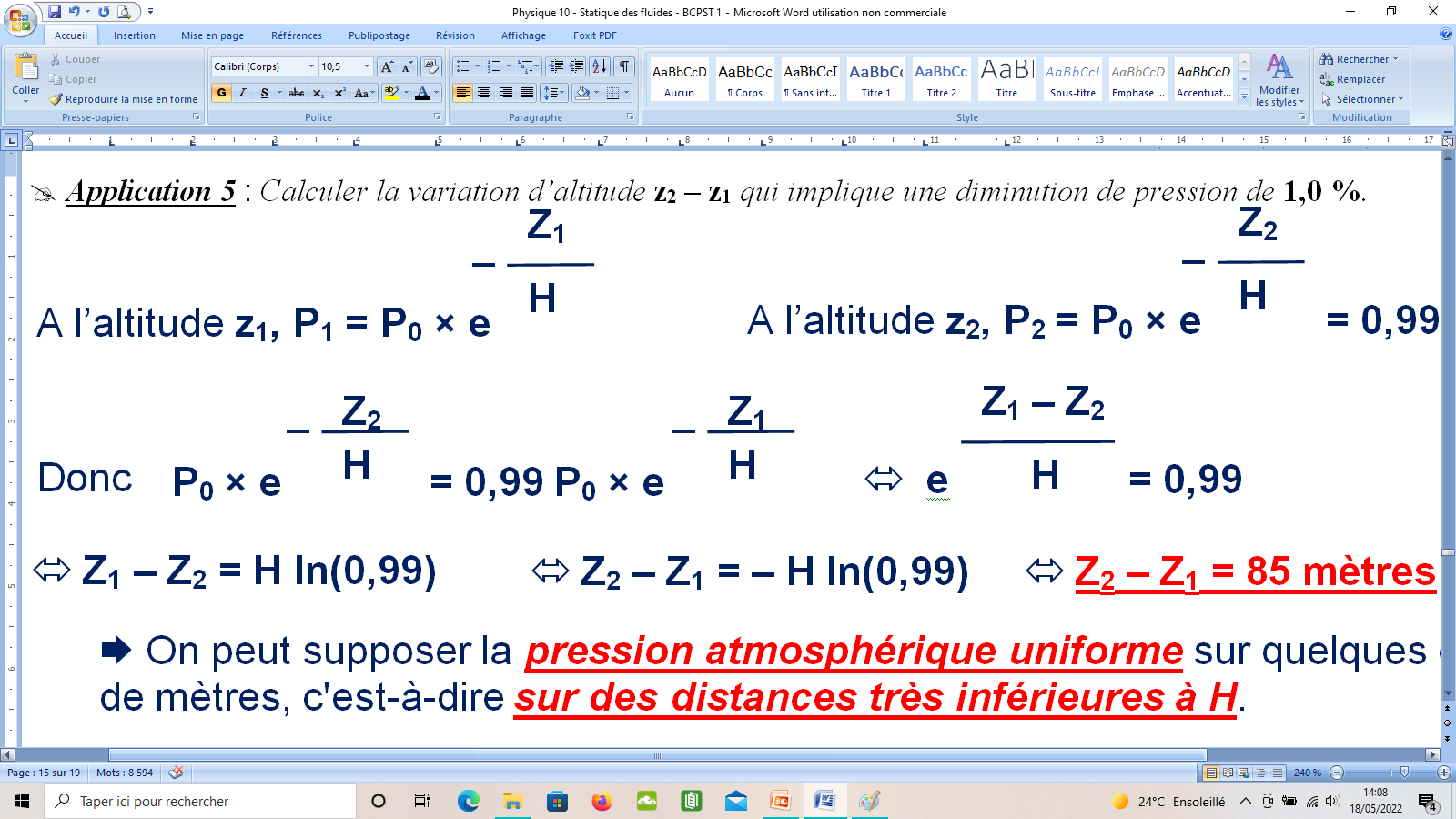 III- Poussée d’Archimède et applications
1) Définition et expression
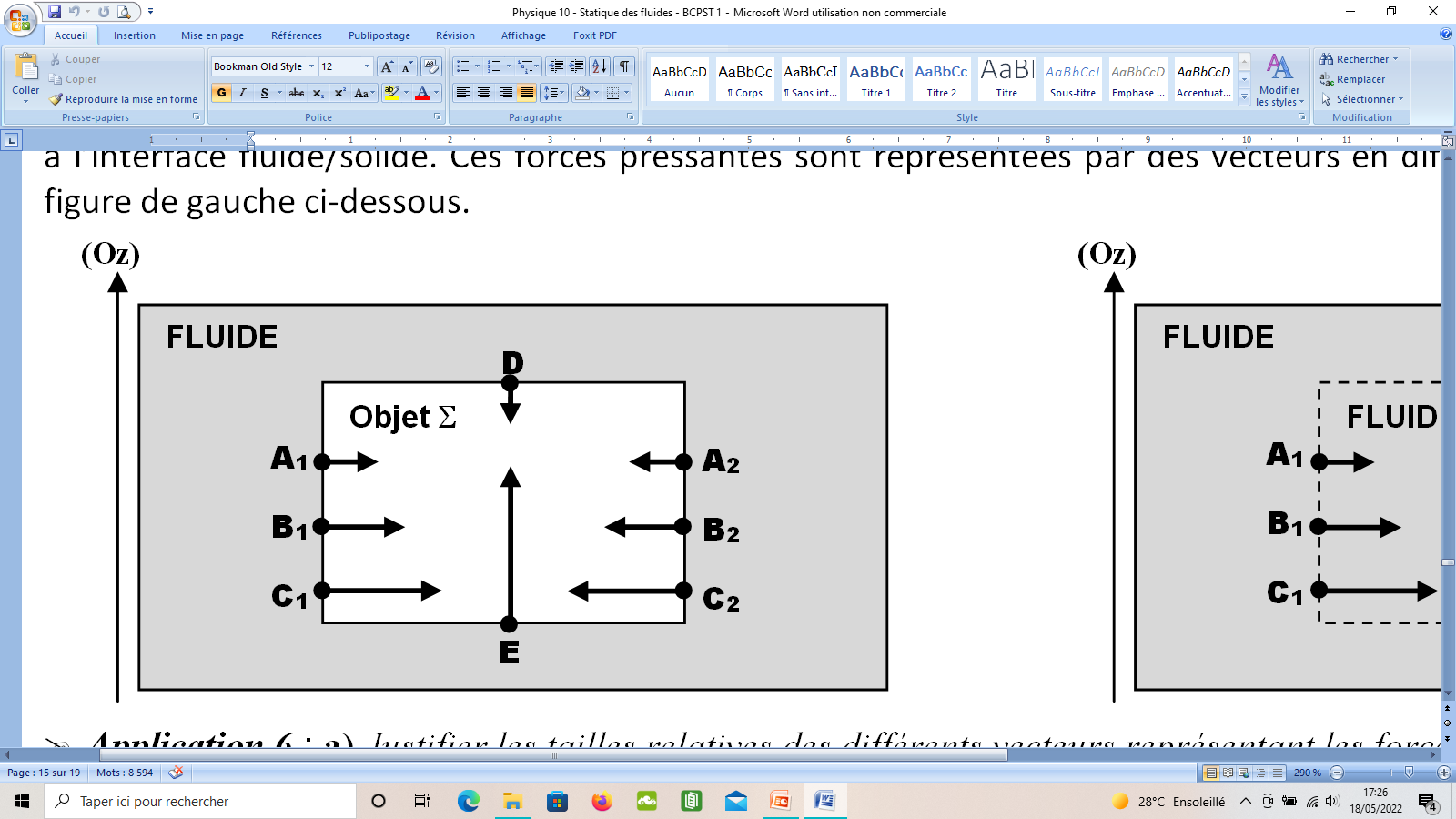 Application 6 : 
a) Justifier les tailles relatives des différents vecteurs représentant les forces pressantes.
La pression en un point M aug-mente avec la profondeur.
Or, la profondeur augmente 
dans le sens D  A  B  C  E
III- Poussée d’Archimède et applications
1) Définition et expression
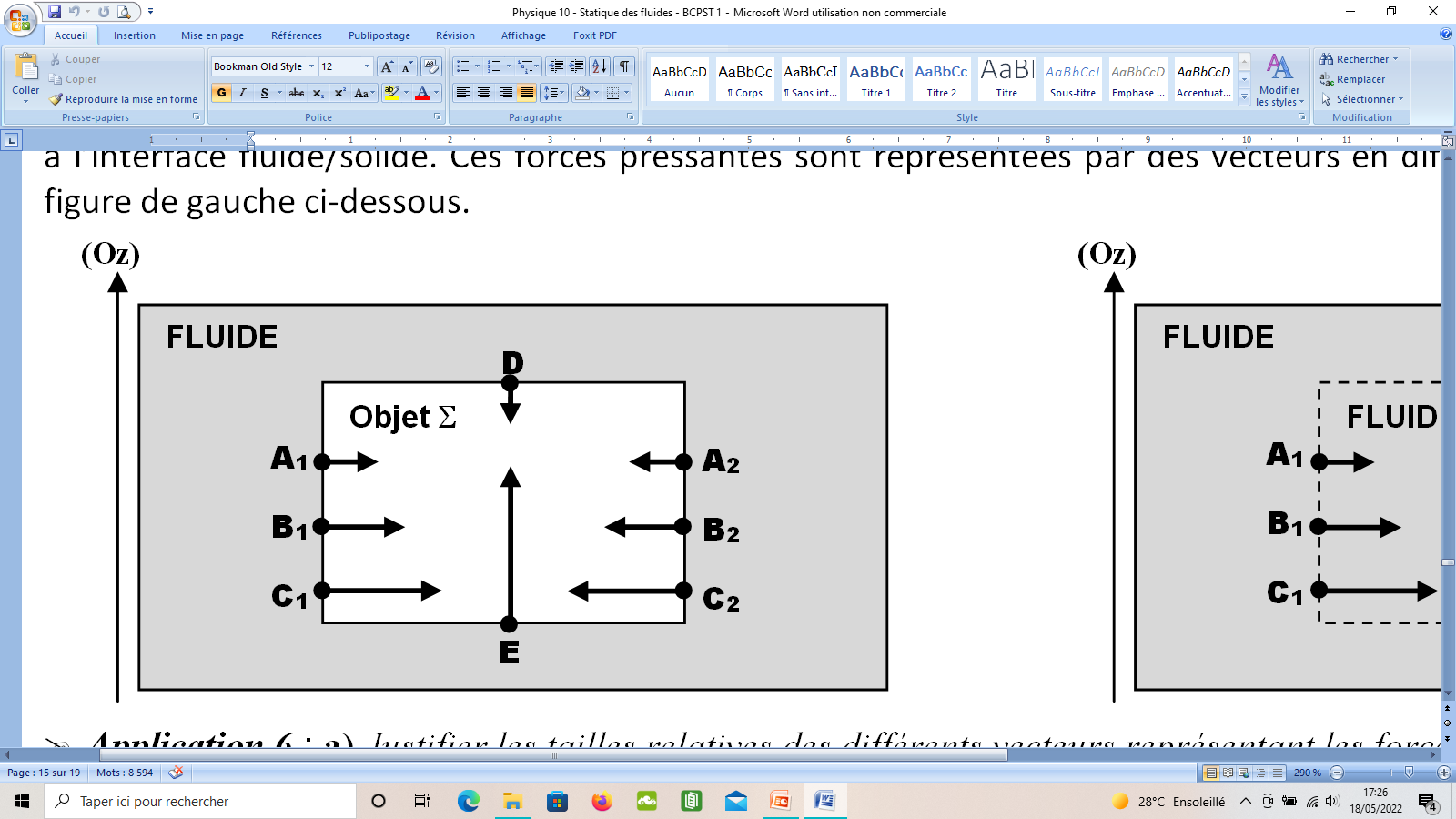 Application 6 : 
a) Justifier les tailles relatives des différents vecteurs représentant les forces pressantes.
La pression en un point M aug-mente avec la profondeur h :
 PM = P0 + r.g.h
Or, la profondeur augmente dans 
le sens D  A  B  C  E
Il en est donc de même pour la pression
b) Comment est orientée la résultante des forces pressantes s’exerçant sur le solide S ?
Les forces pressantes sur les faces latérales du cylindre se compensent 2 à 2 :
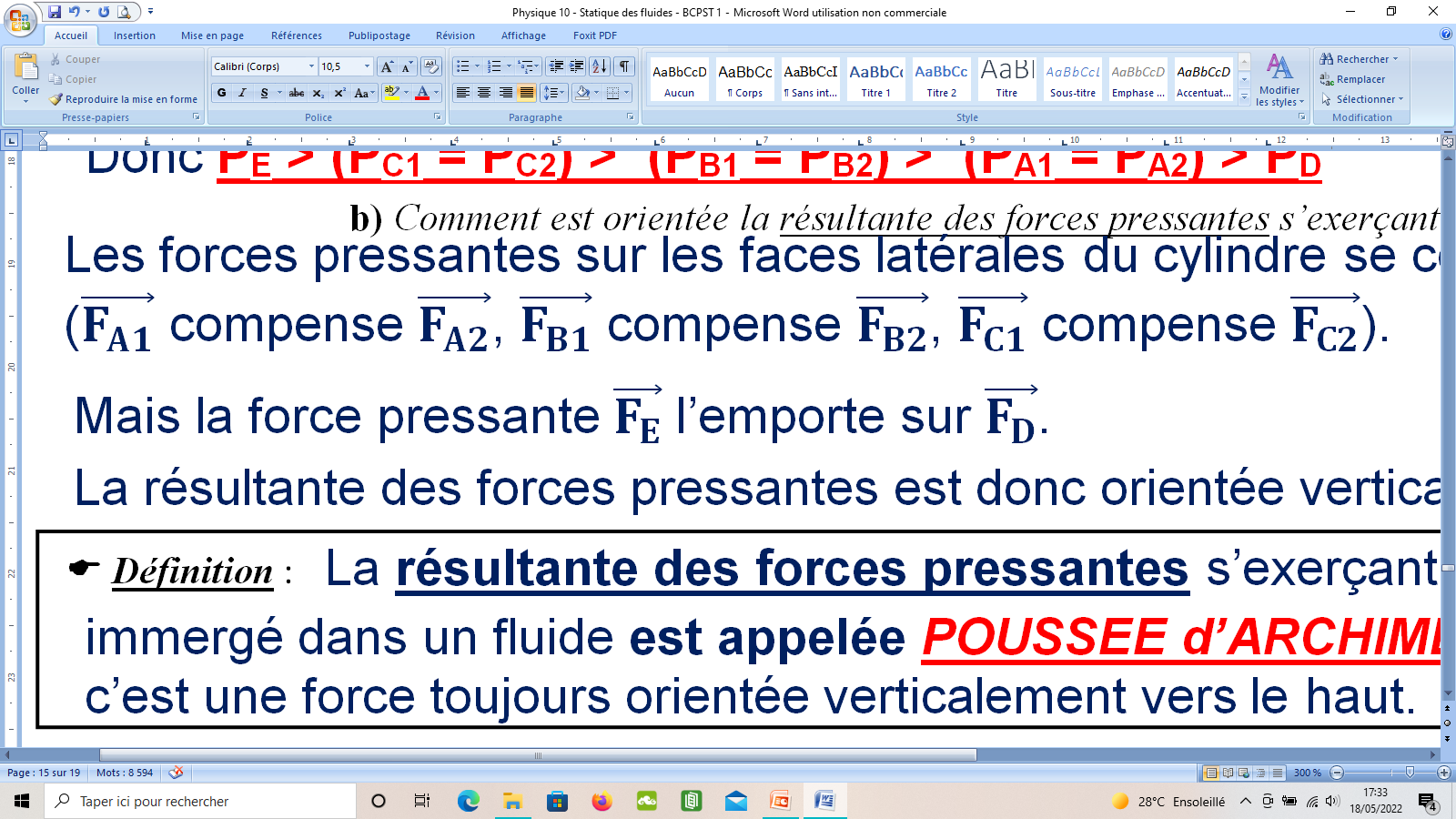 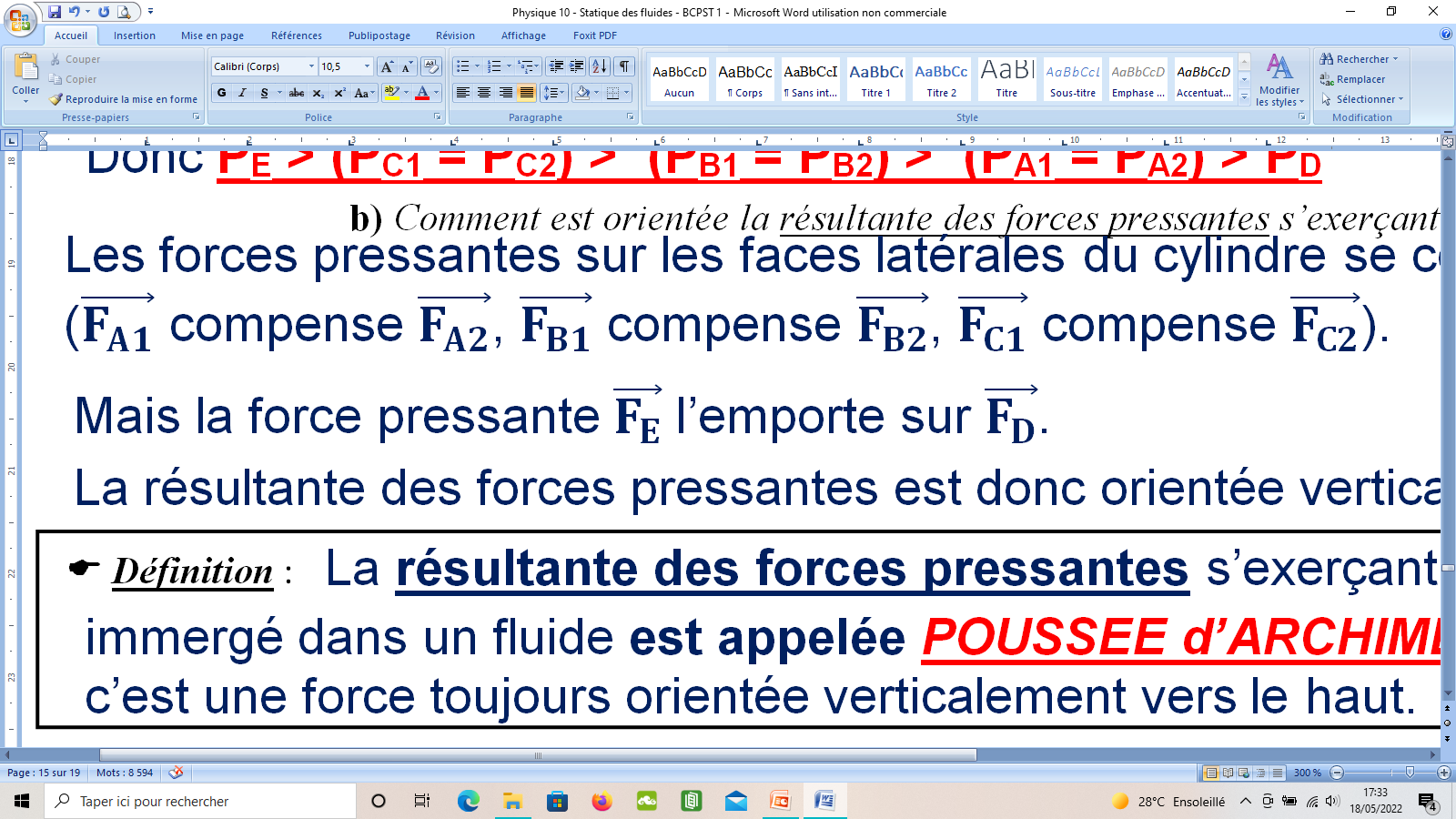  La résultante des forces pressantes est donc verticale vers le haut.
b) Comment est orientée la résultante des forces pressantes s’exerçant sur le solide S ?
Les forces pressantes sur les faces latérales du cylindre se compensent 2 à 2 :
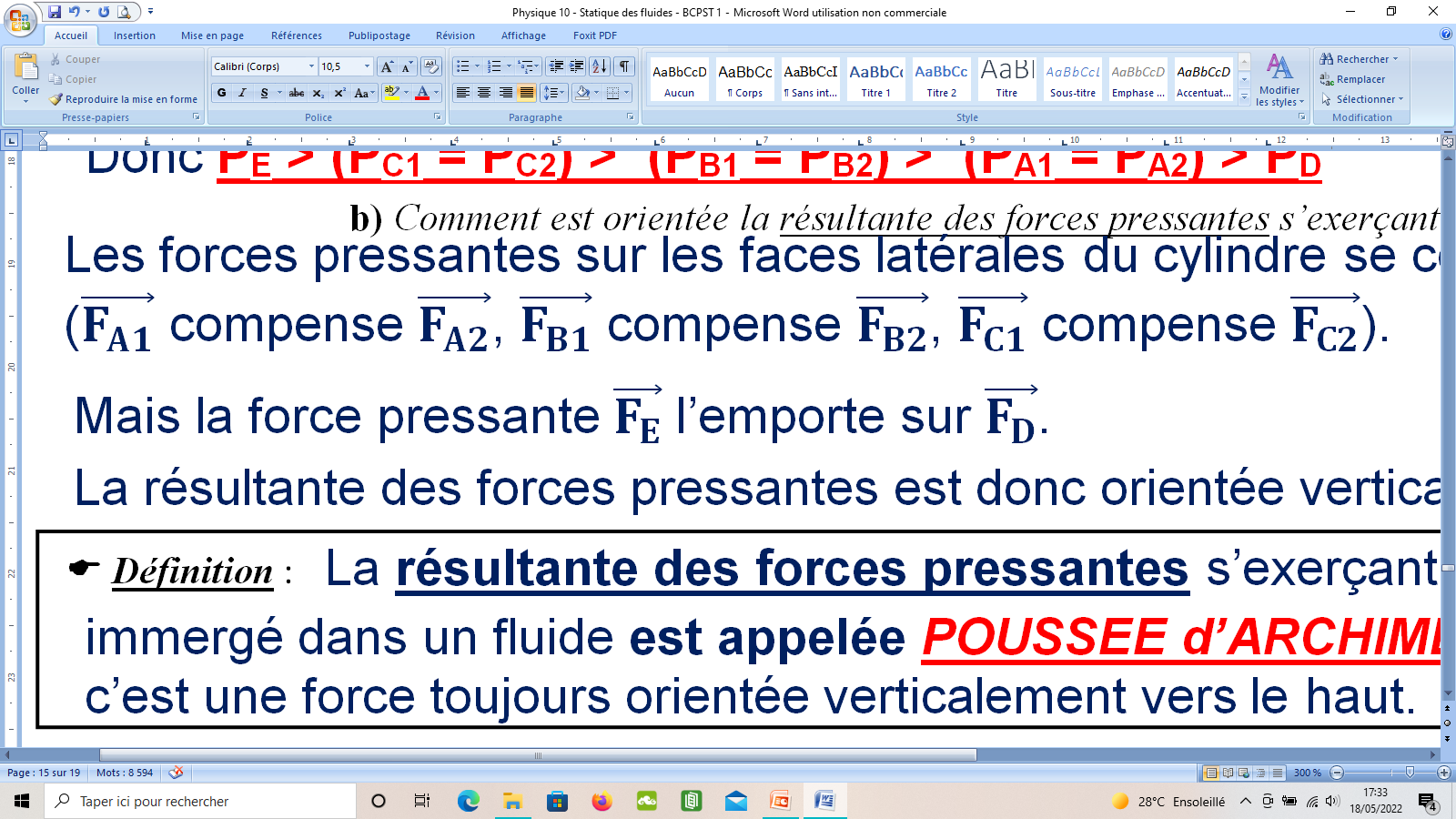 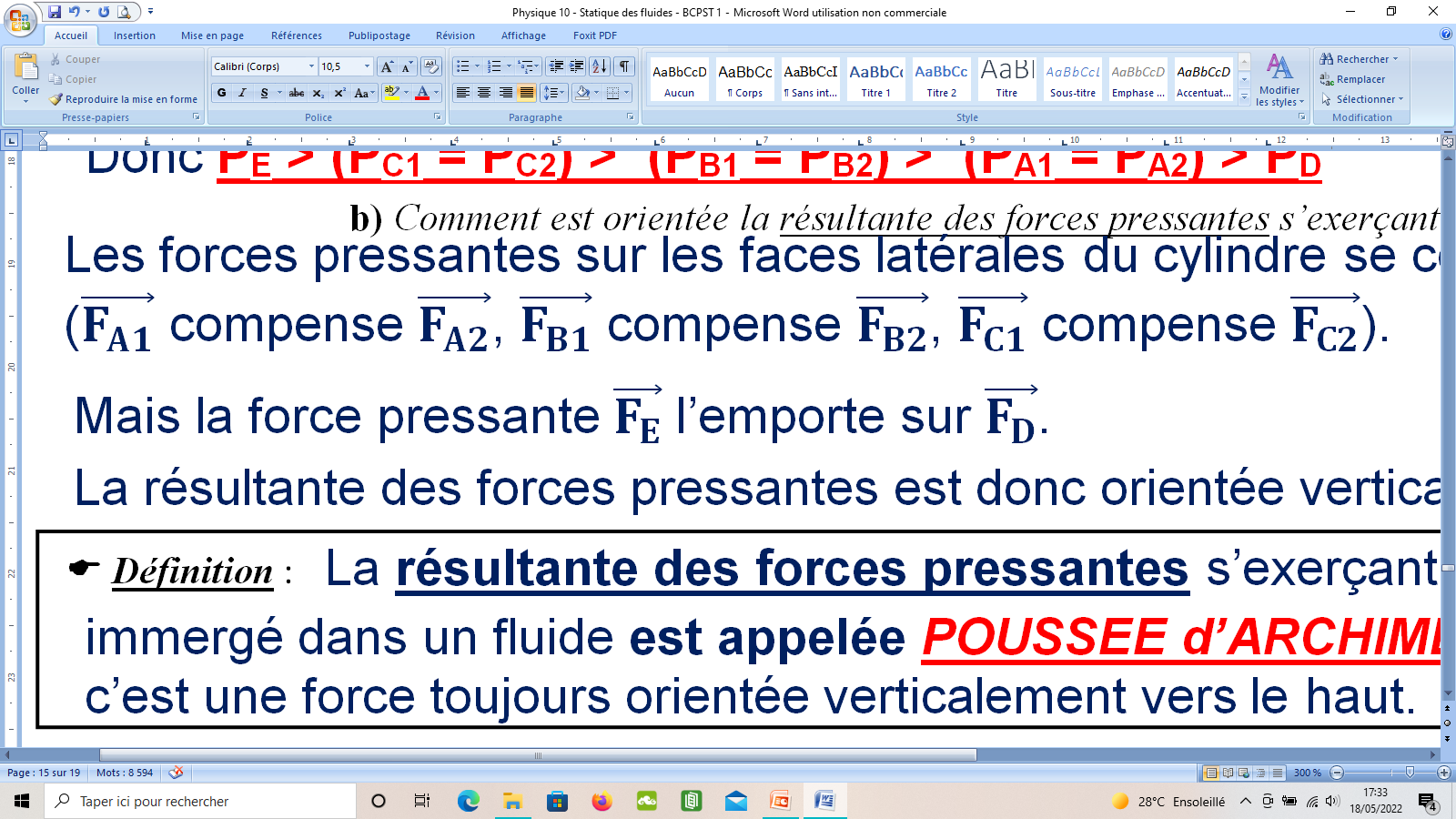  La résultante des forces pressantes est donc verticale vers le haut.
 Définition :
La résultante des forces pressantes s’exerçant sur un solide immergé dans un fluide est appelée POUSSEE d’ARCHIMEDE et elle est notée p : c’est une force toujours orientée verticalement vers le haut.
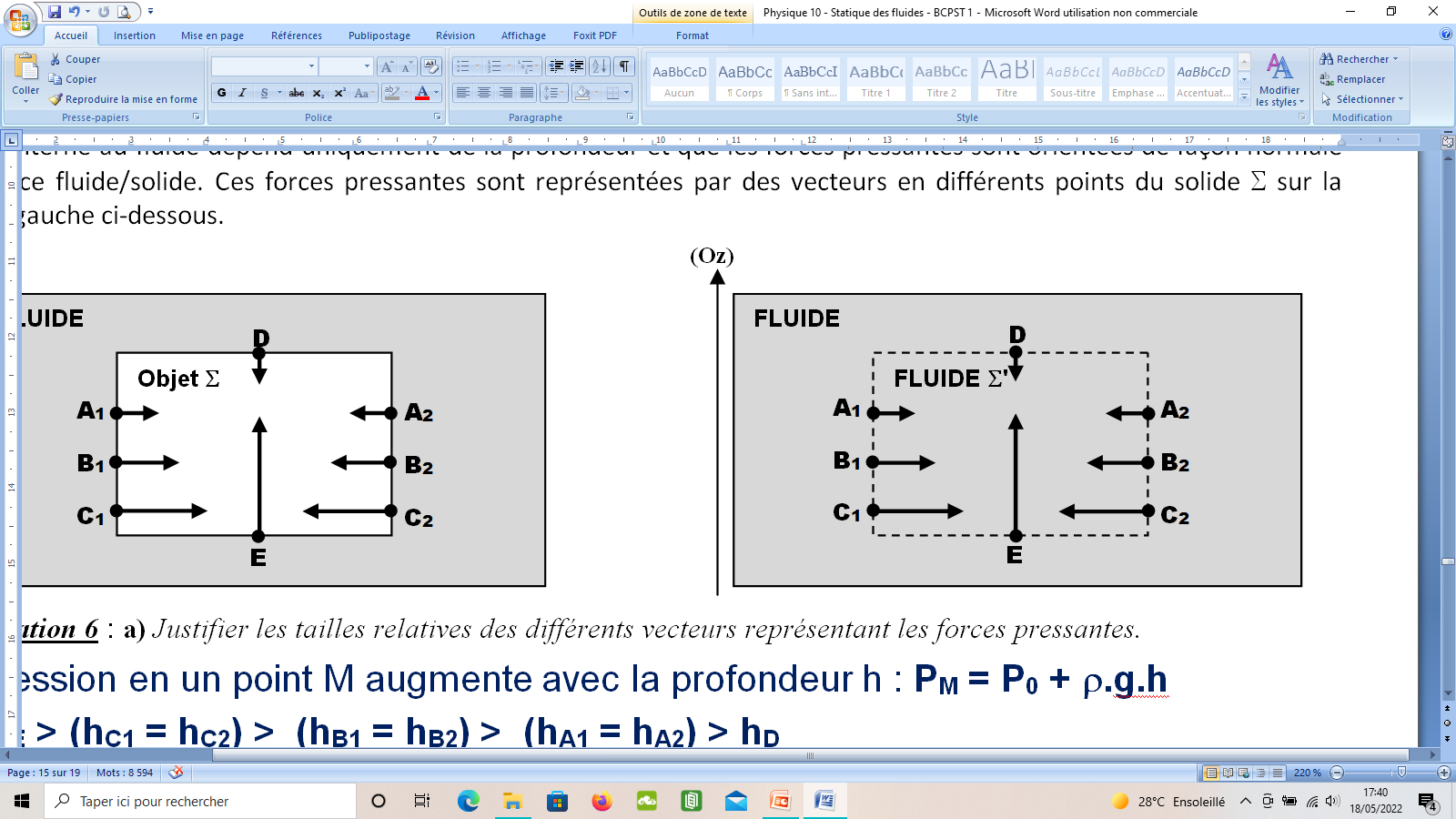 La résultante p des forces pressantes qui s’exercent sur le fluide S’ est identique à la résultante des forces pressantes qui s’exercaient sur le solide S
 Définition :
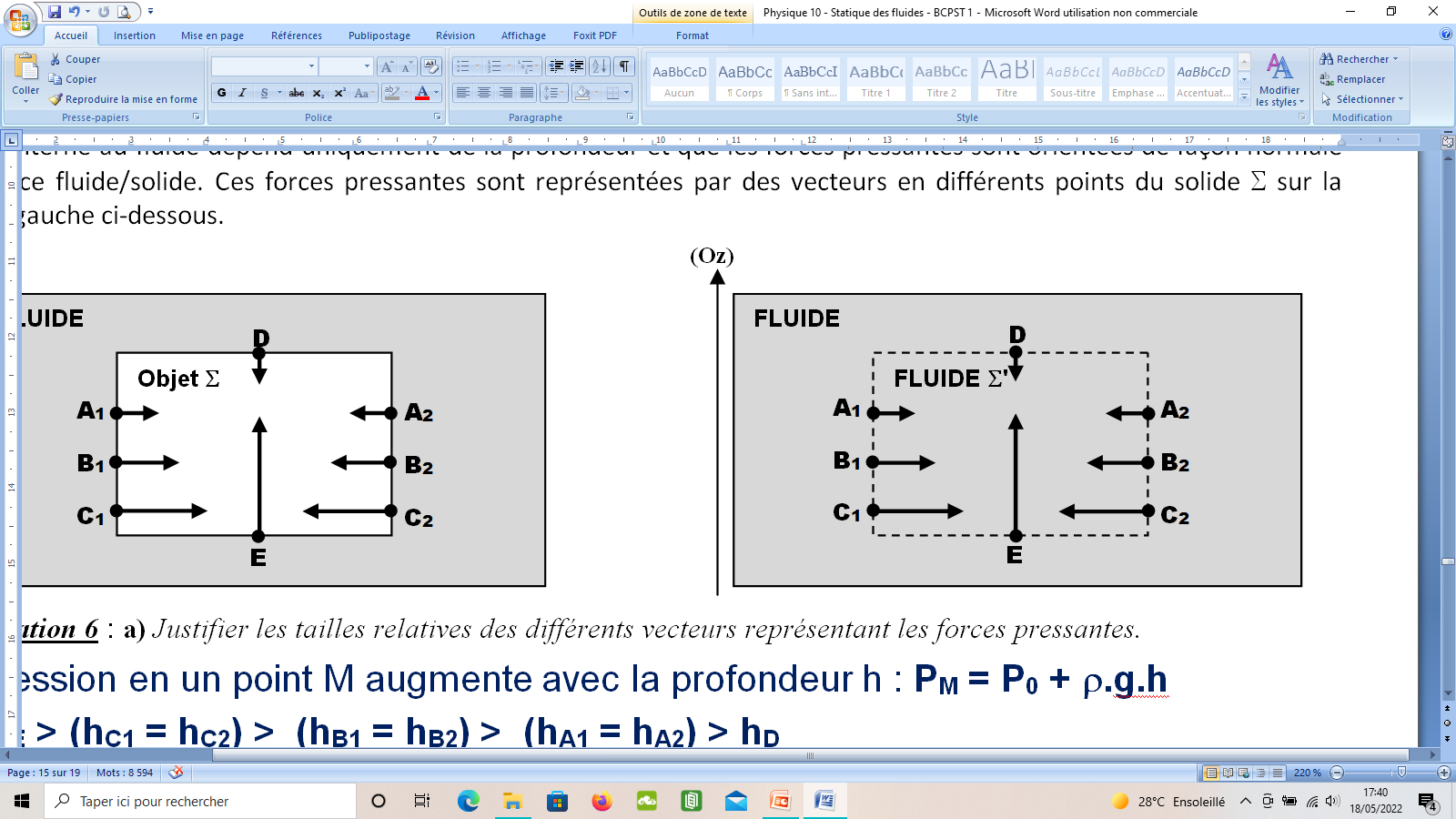 La résultante des forces pressantes s’exerçant sur un solide immergé dans un fluide est appelée POUSSEE d’ARCHIMEDE et elle est notée p : c’est une force toujours orientée verticalement vers le haut.
La résultante p des forces pressantes qui s’exercent sur le fluide S’ est identique à la résultante des forces pressantes qui s’exercaient sur le solide S
 Etude du système S’ au repos :  



 Conclusion : THEOREME d’ARCHIMEDE
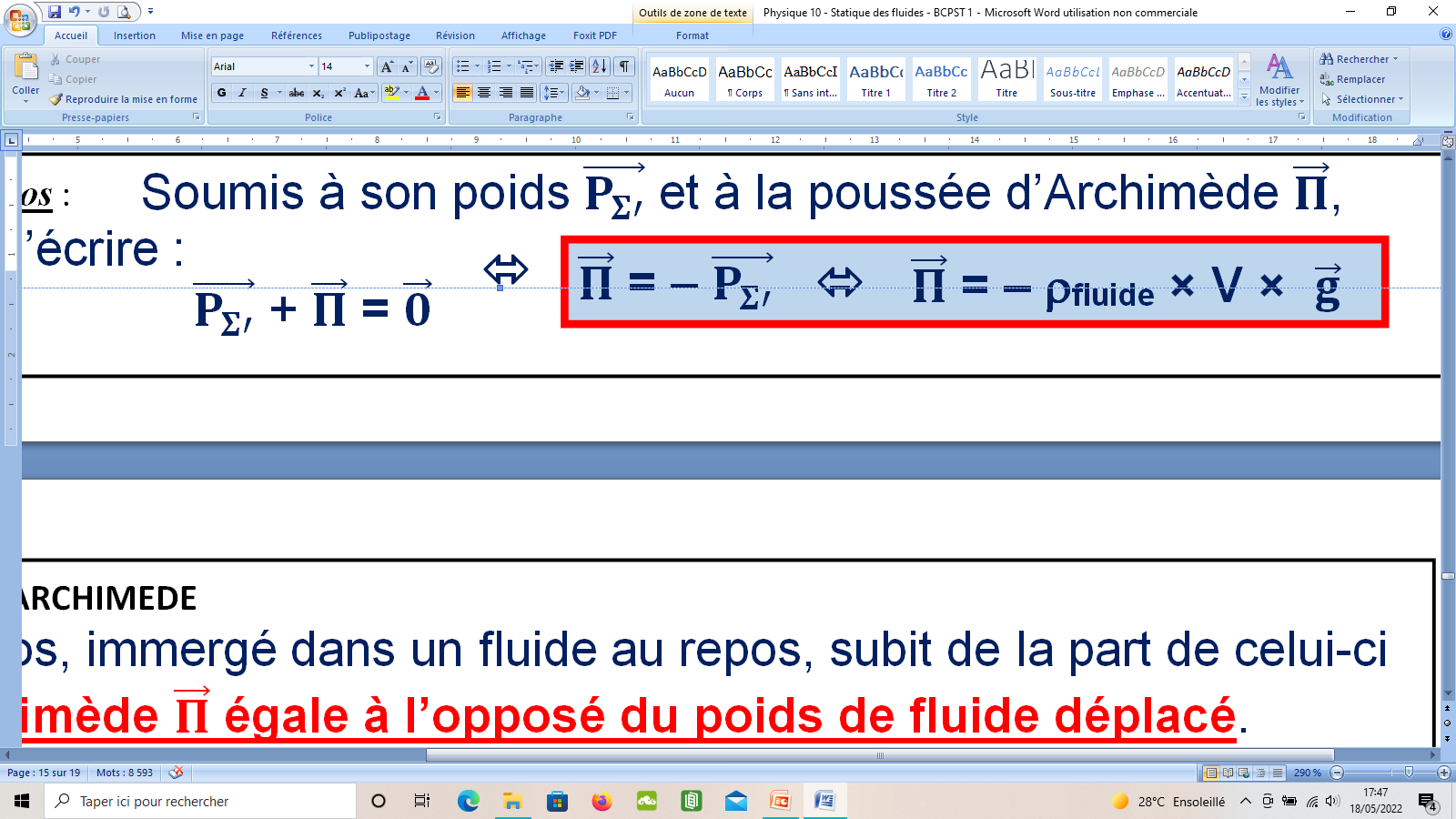 le système étant immobile, la 1ère LDN s’écrit :
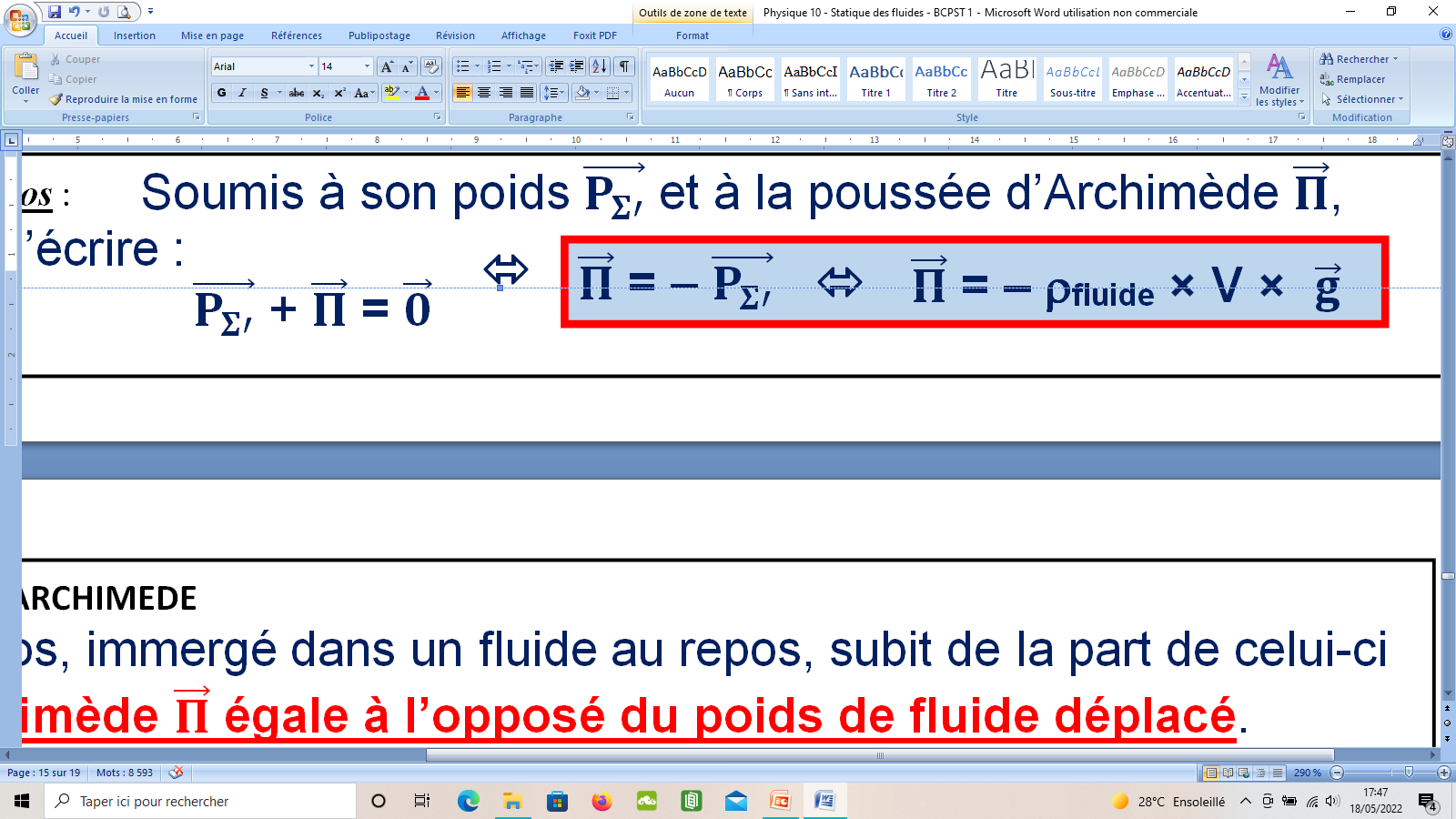 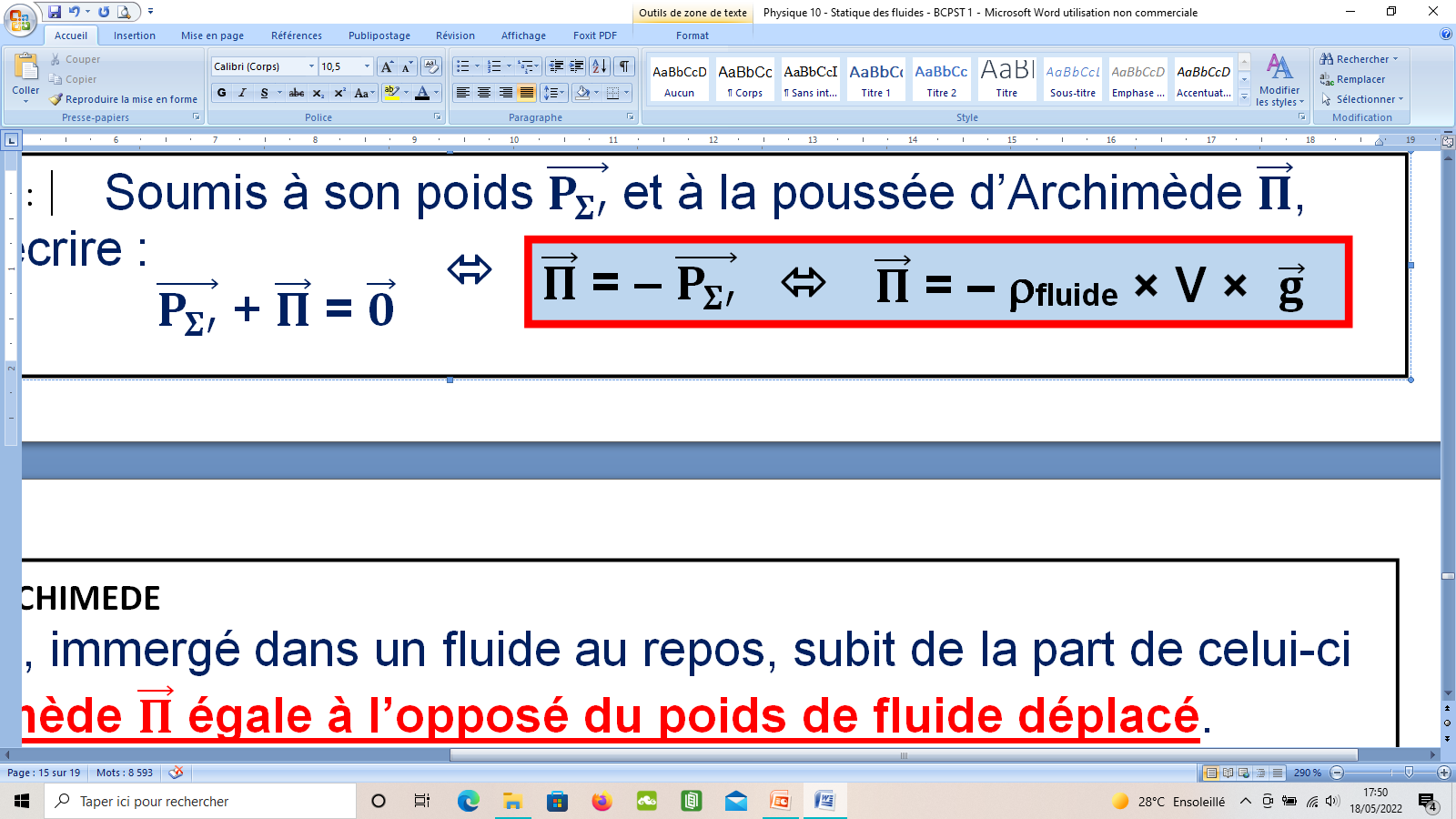 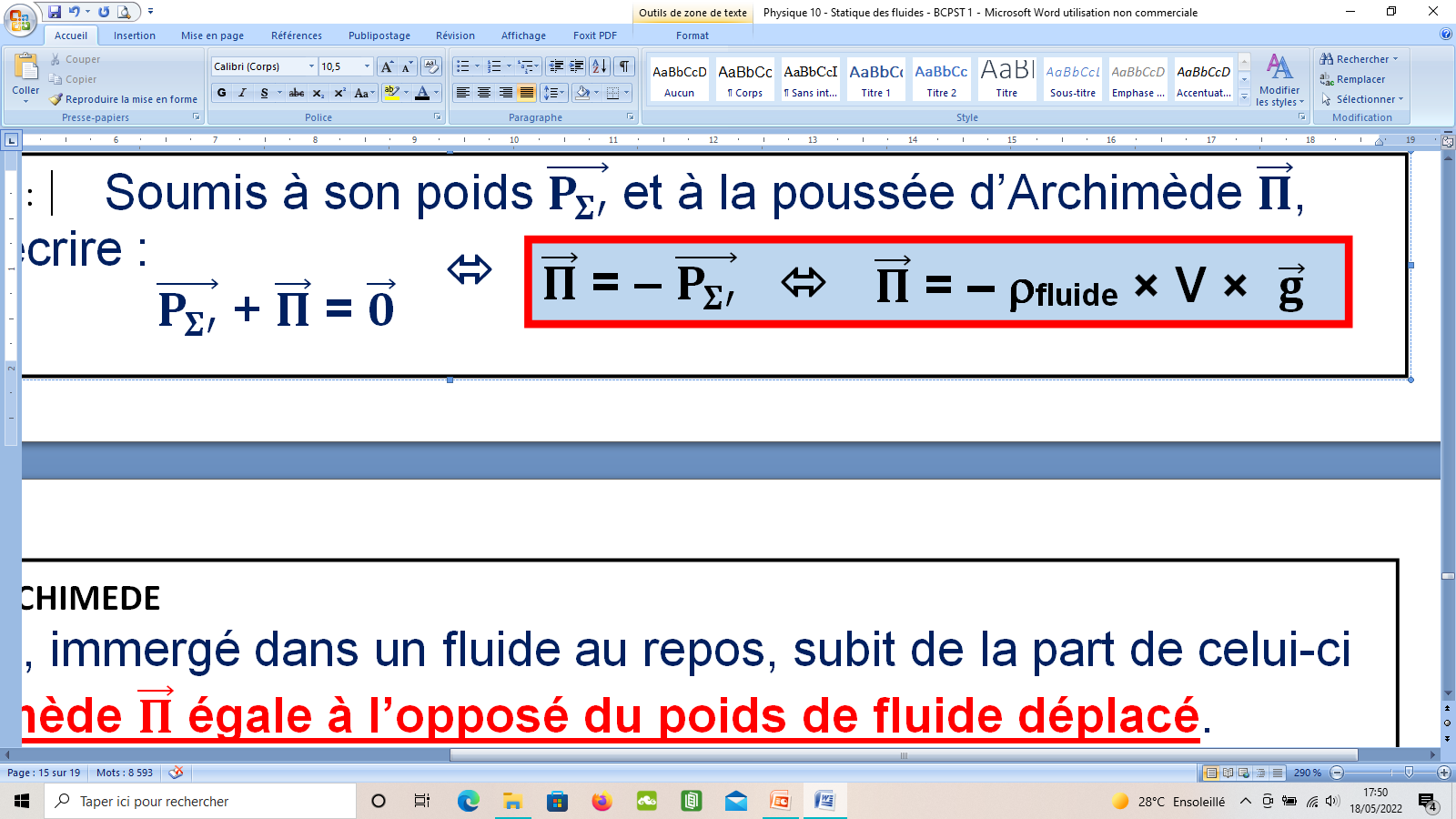 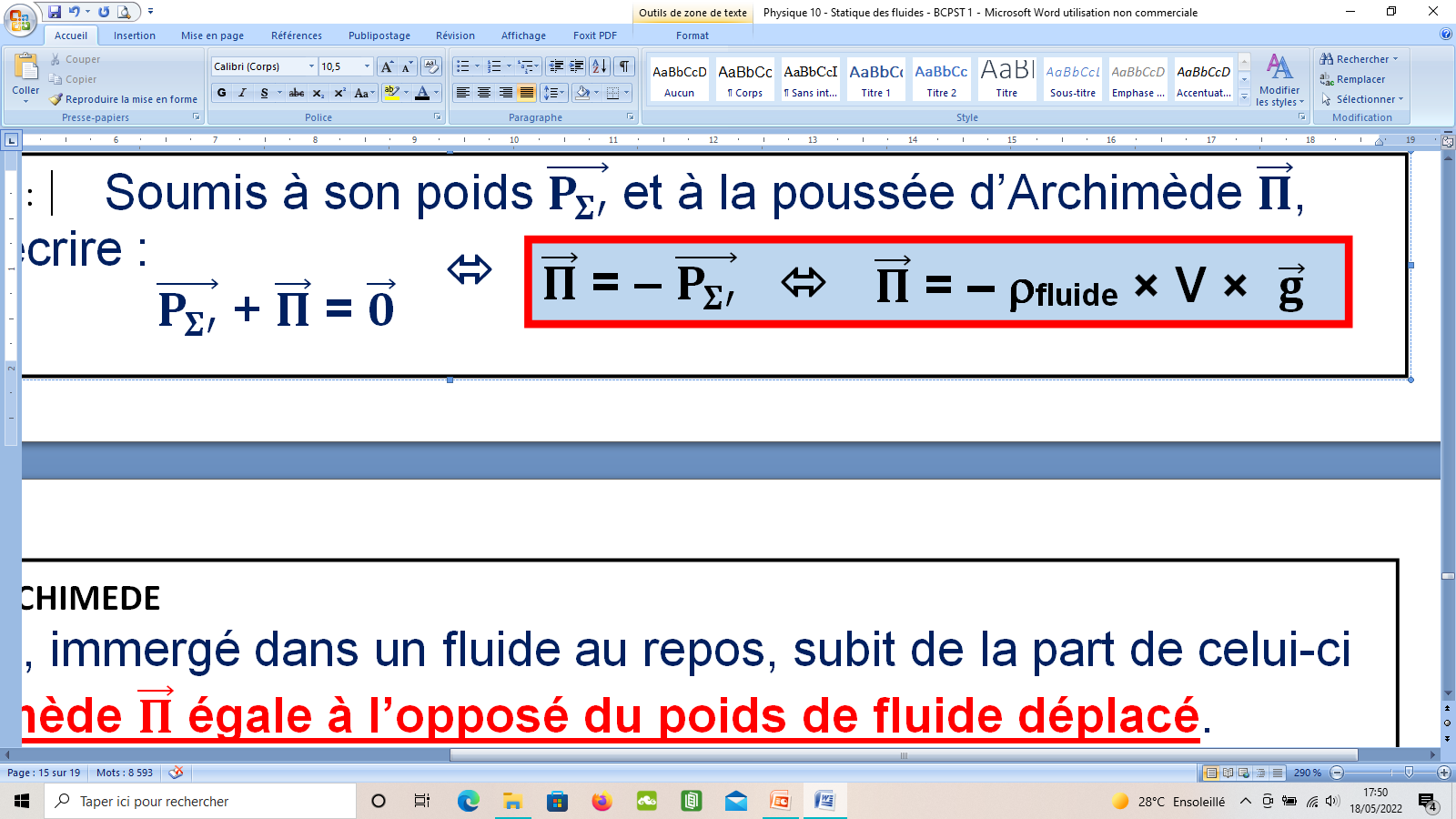 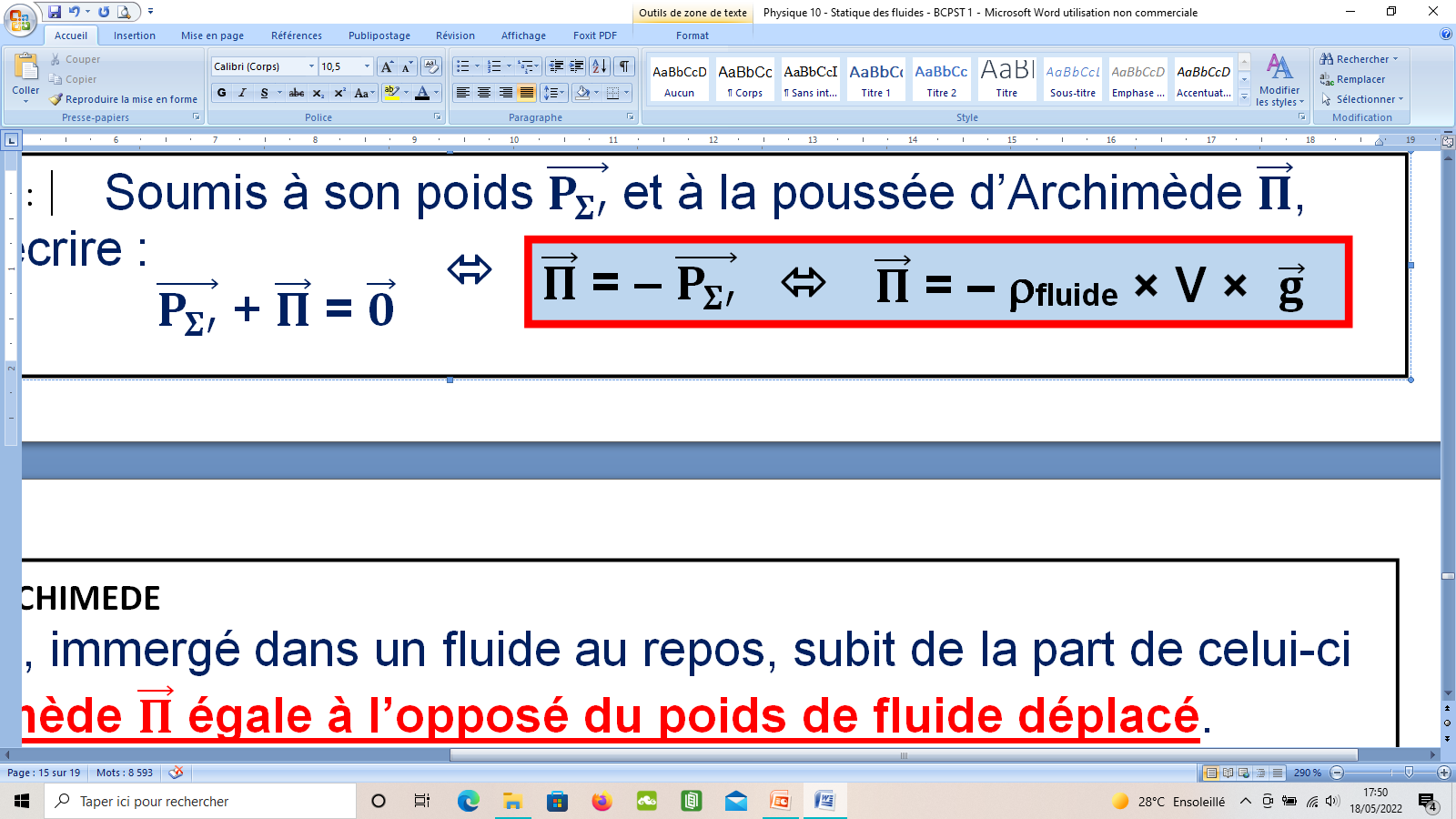 Tout corps au repos, immergé dans un fluide au repos, subit de la part de celui-ci une poussée d’Archimède égale à l’opposé du poids de fluide déplacé.
 Etude du système S’ au repos :  



 Conclusion : THEOREME d’ARCHIMEDE
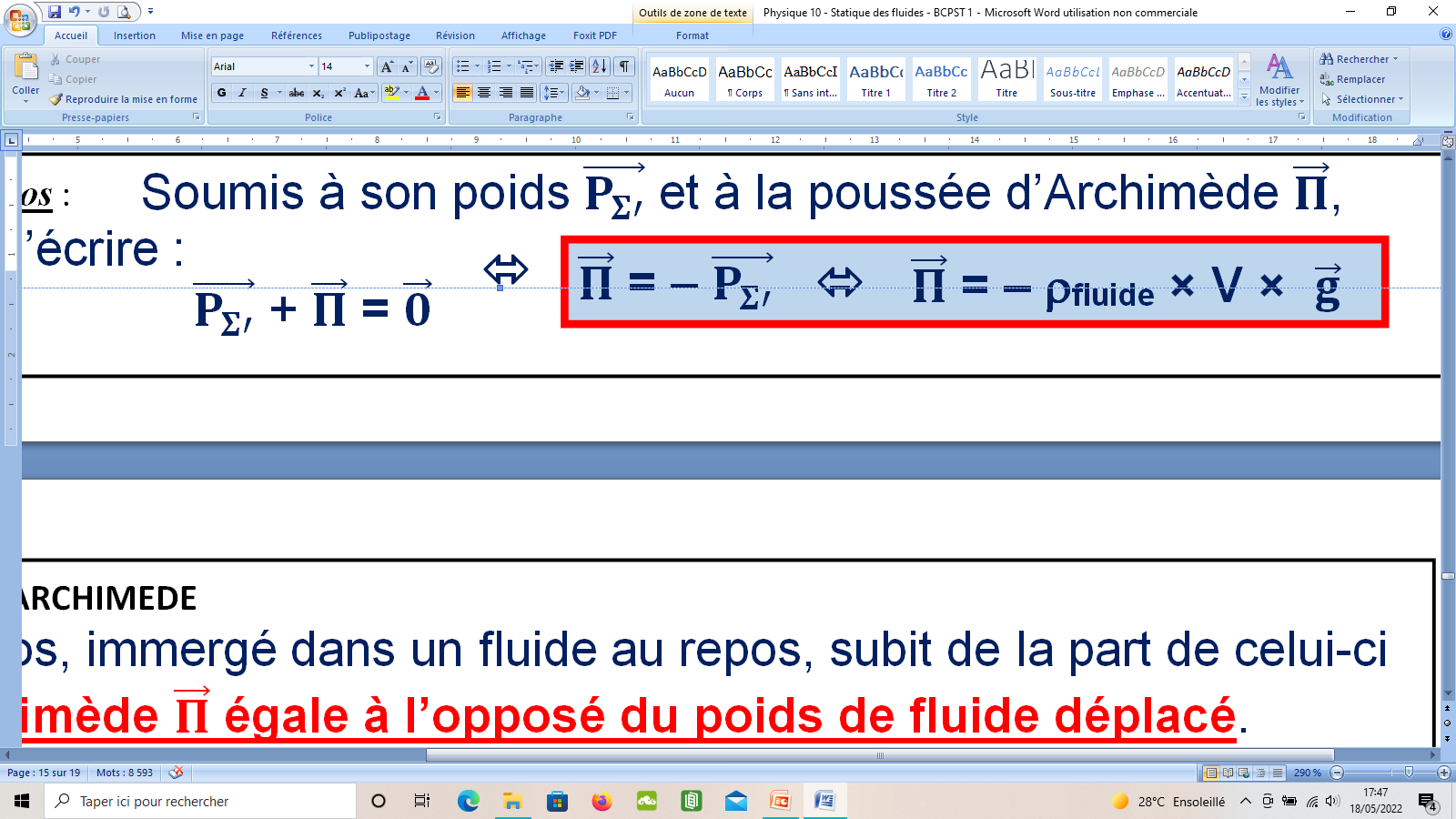 le système étant immobile, la 1ère LDN s’écrit :
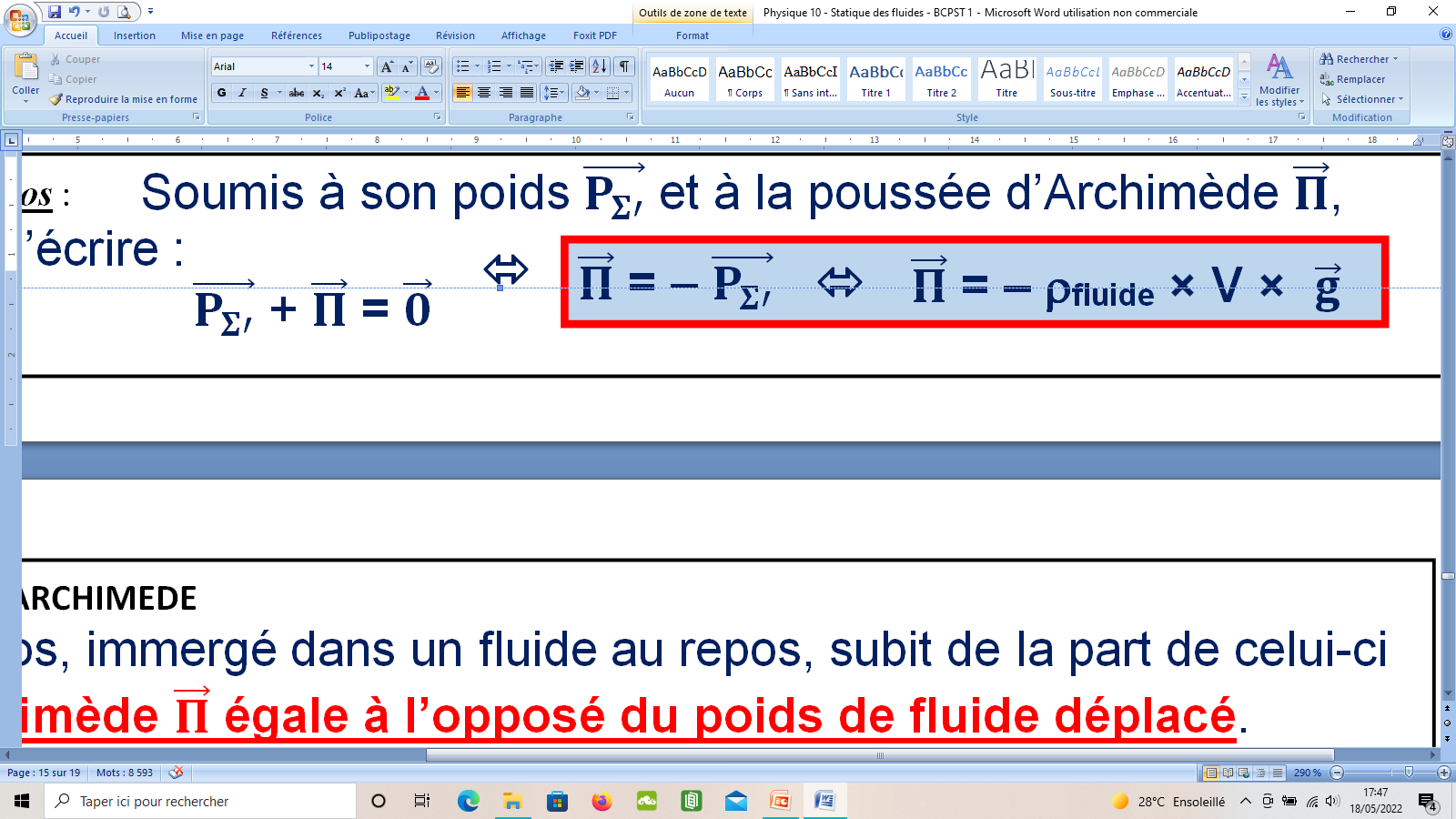 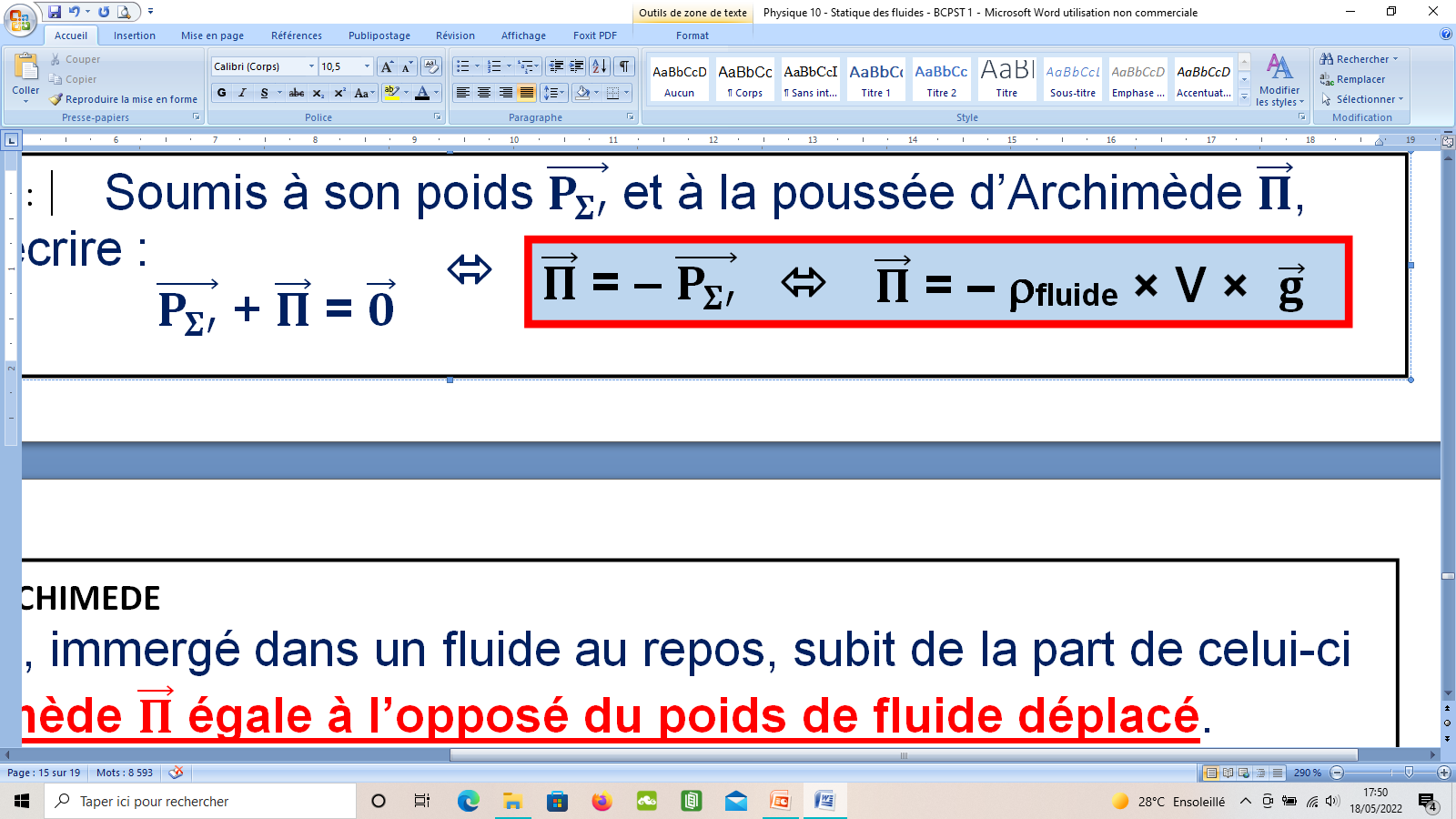 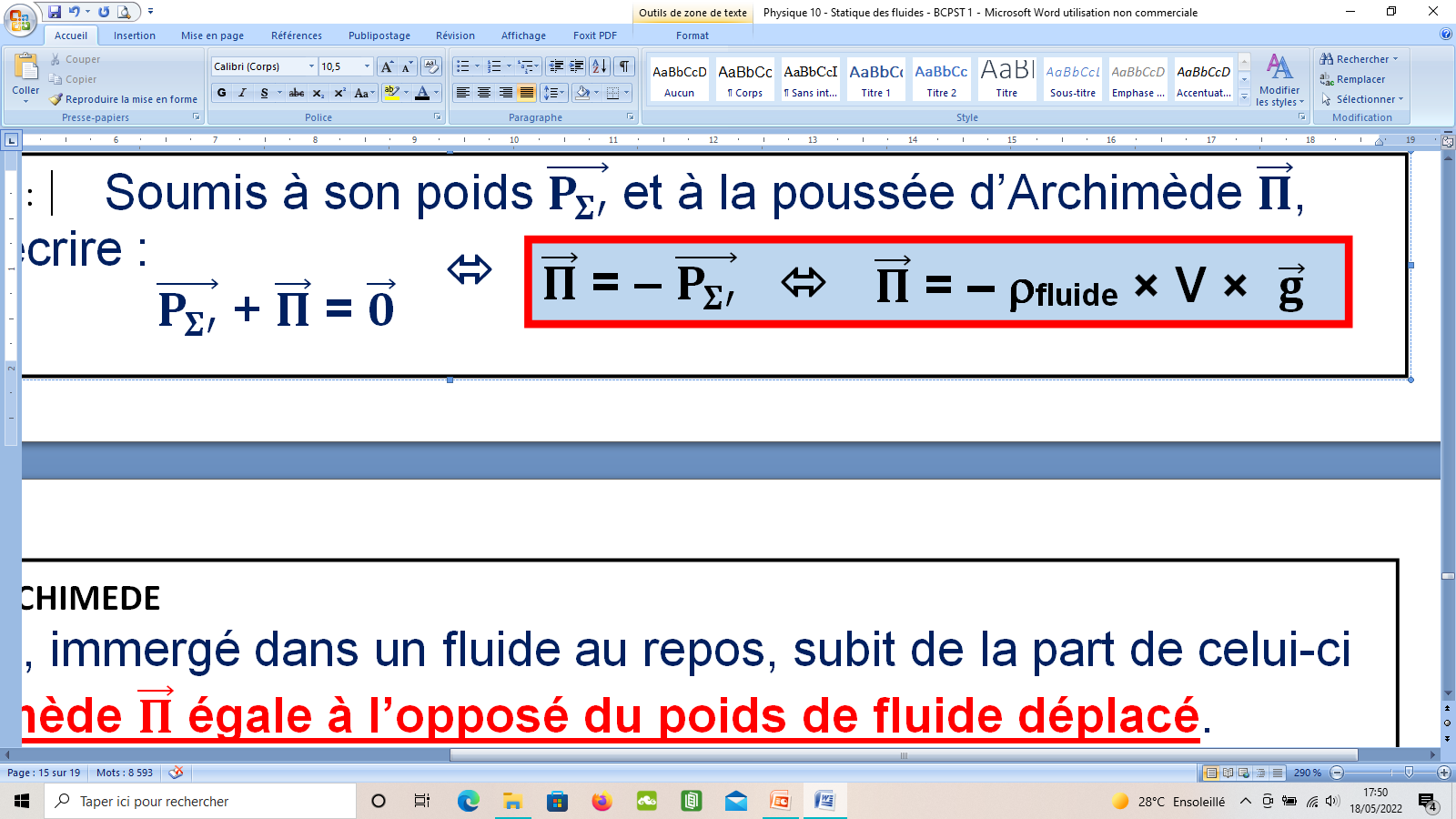 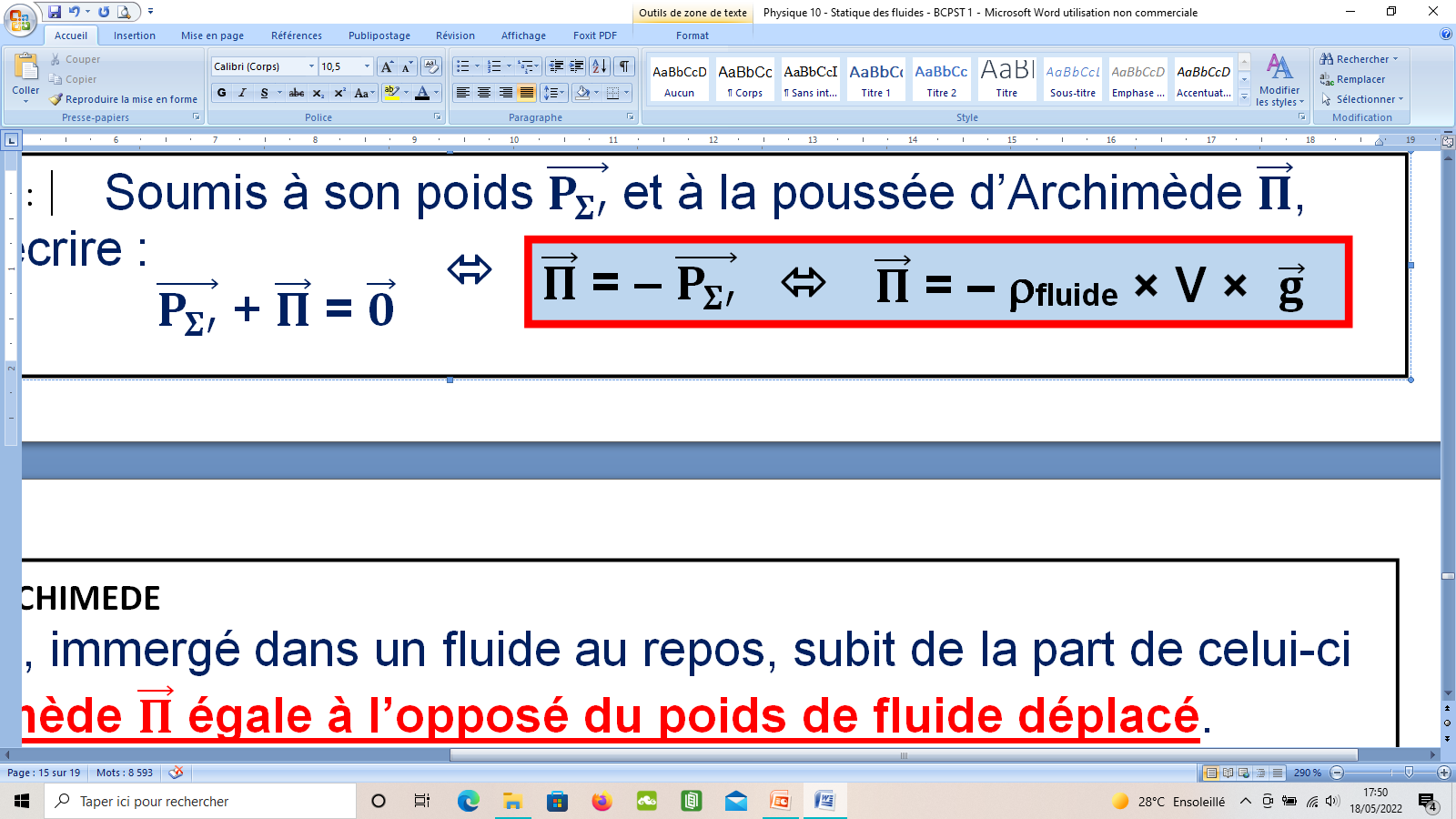 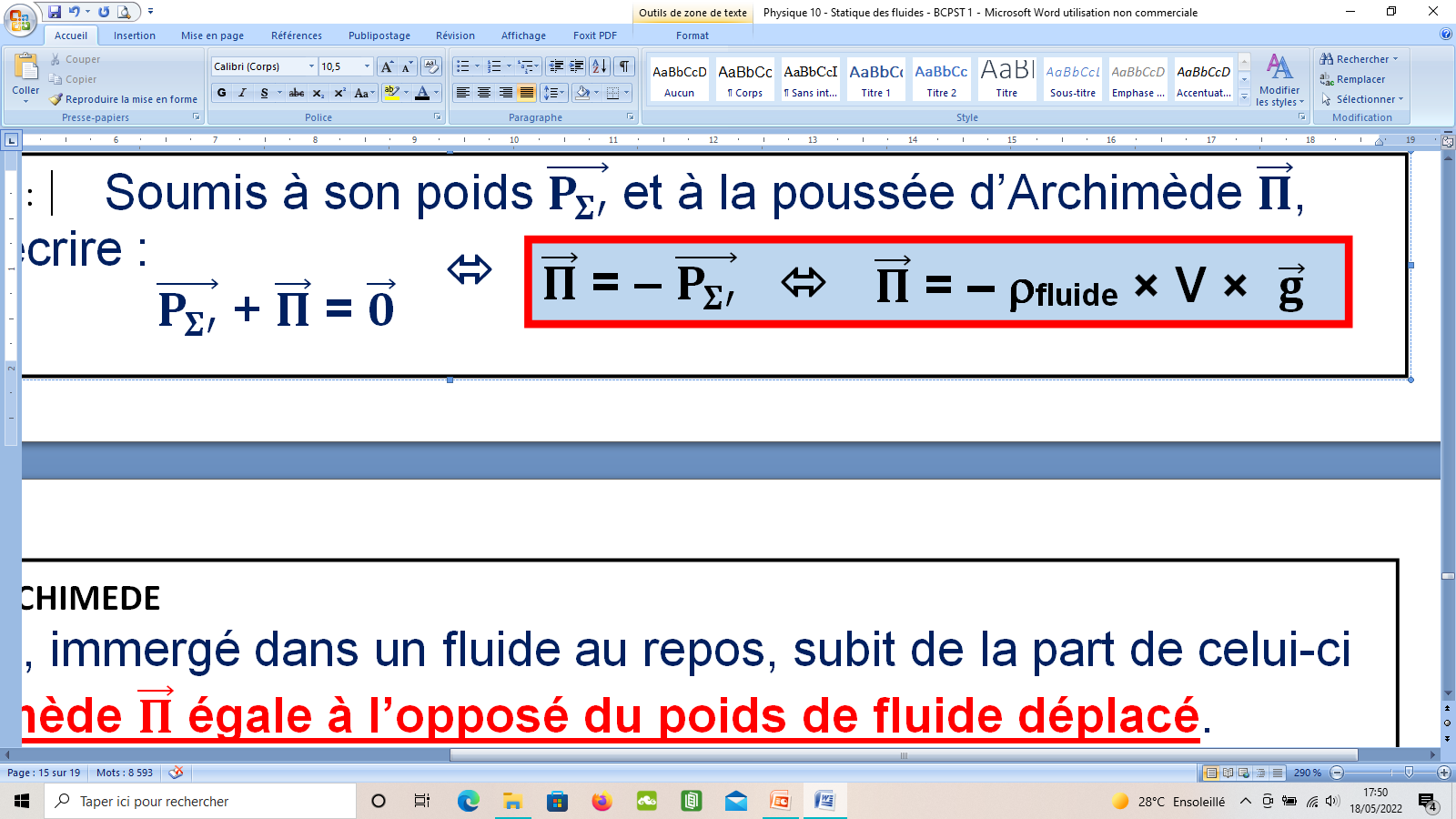 Tout corps au repos, immergé dans un fluide au repos, subit de la part de celui-ci une poussée d’Archimède égale à l’opposé du poids de fluide déplacé.
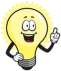 - Point d’application de la poussée d’Archimède = centre de gravité de la partie immergée du système.

- Poussée d’Archimède souvent négligeable par rapport au poids du système quand celui-ci est « lourd » et immergé dans un gaz. 

- Le théorème d’Archimède est valable pour un SYSTÈME AU REPOS immergé dans un FLUIDE AU REPOS.
2) Flottabilité d’un corps
Flottabilité d’un corps = capacité à revenir à la surface d’un fluide dans lequel il aurait été préalablement totalement immergé
 Etude du système S’ au repos :  



 Conclusion : THEOREME d’ARCHIMEDE
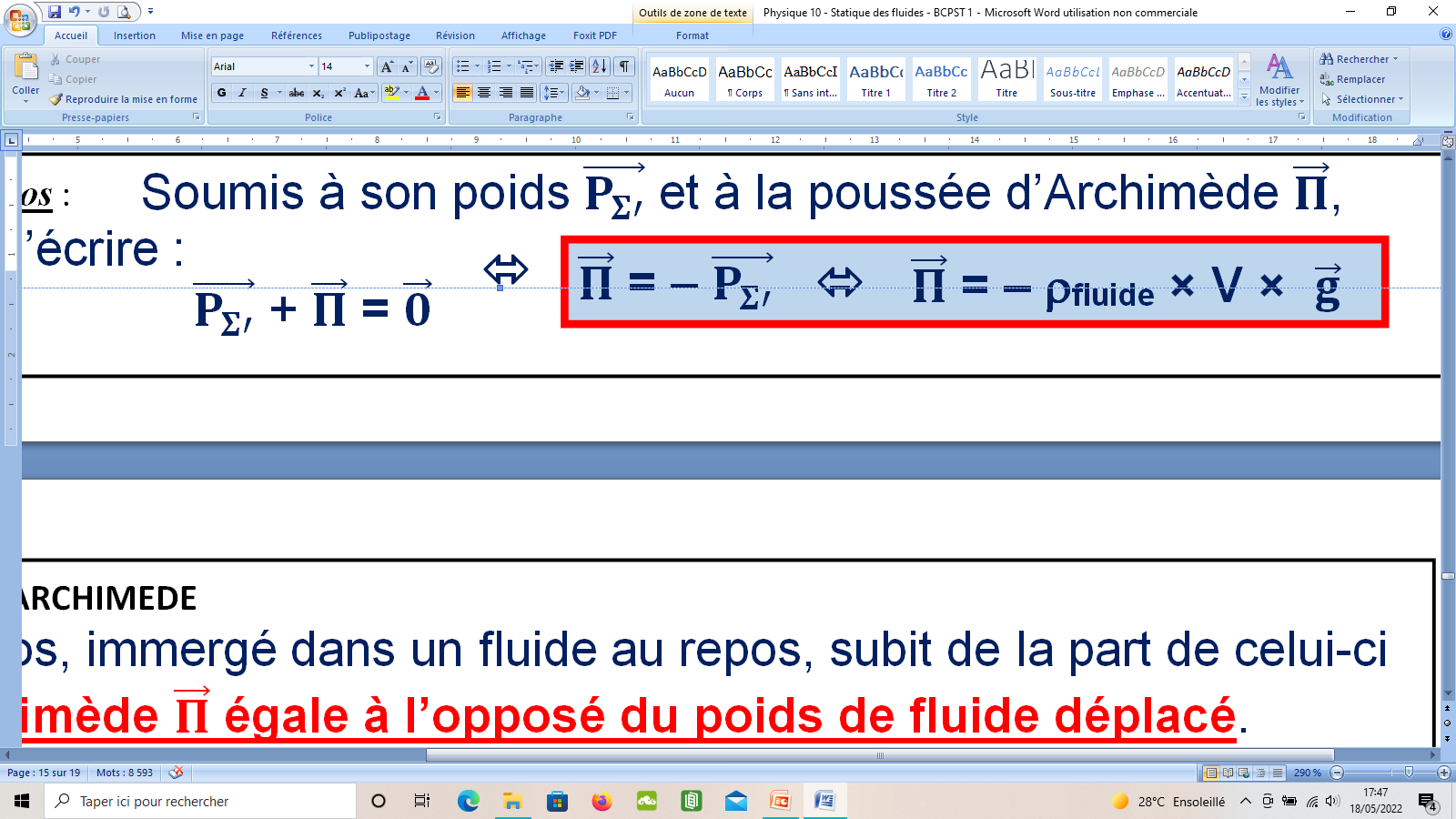 la 1ère LDN permet s’écrit :
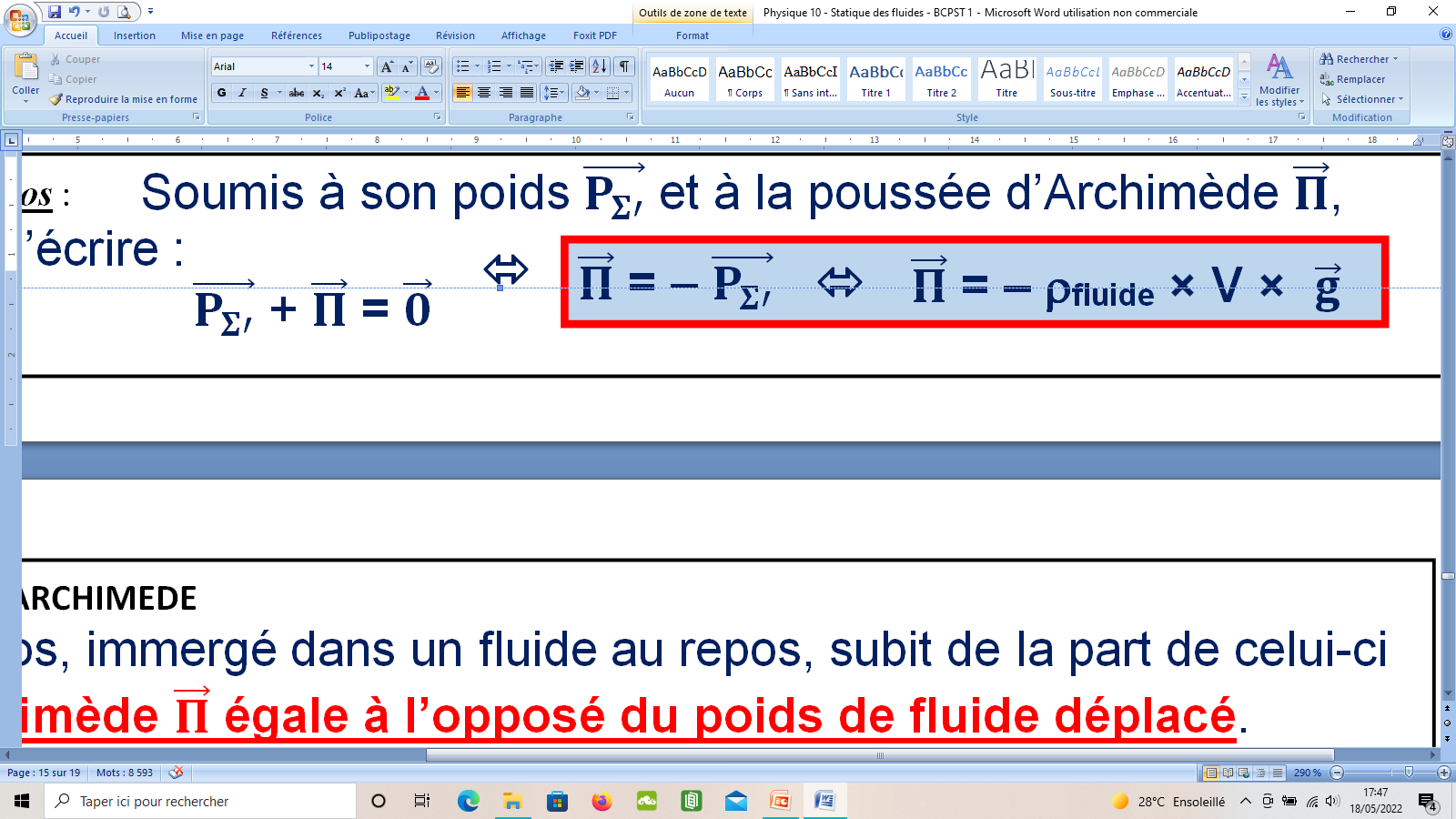 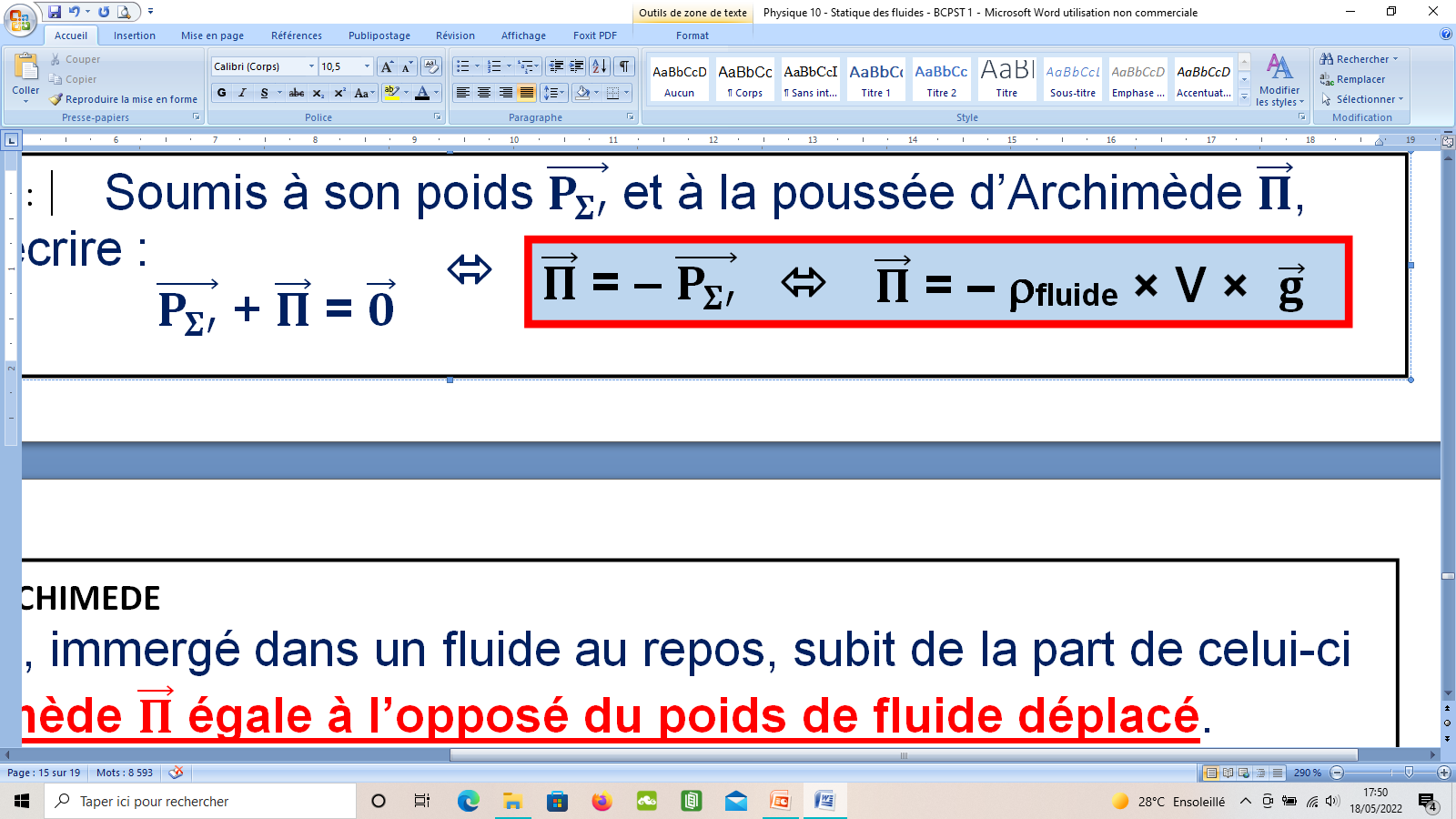 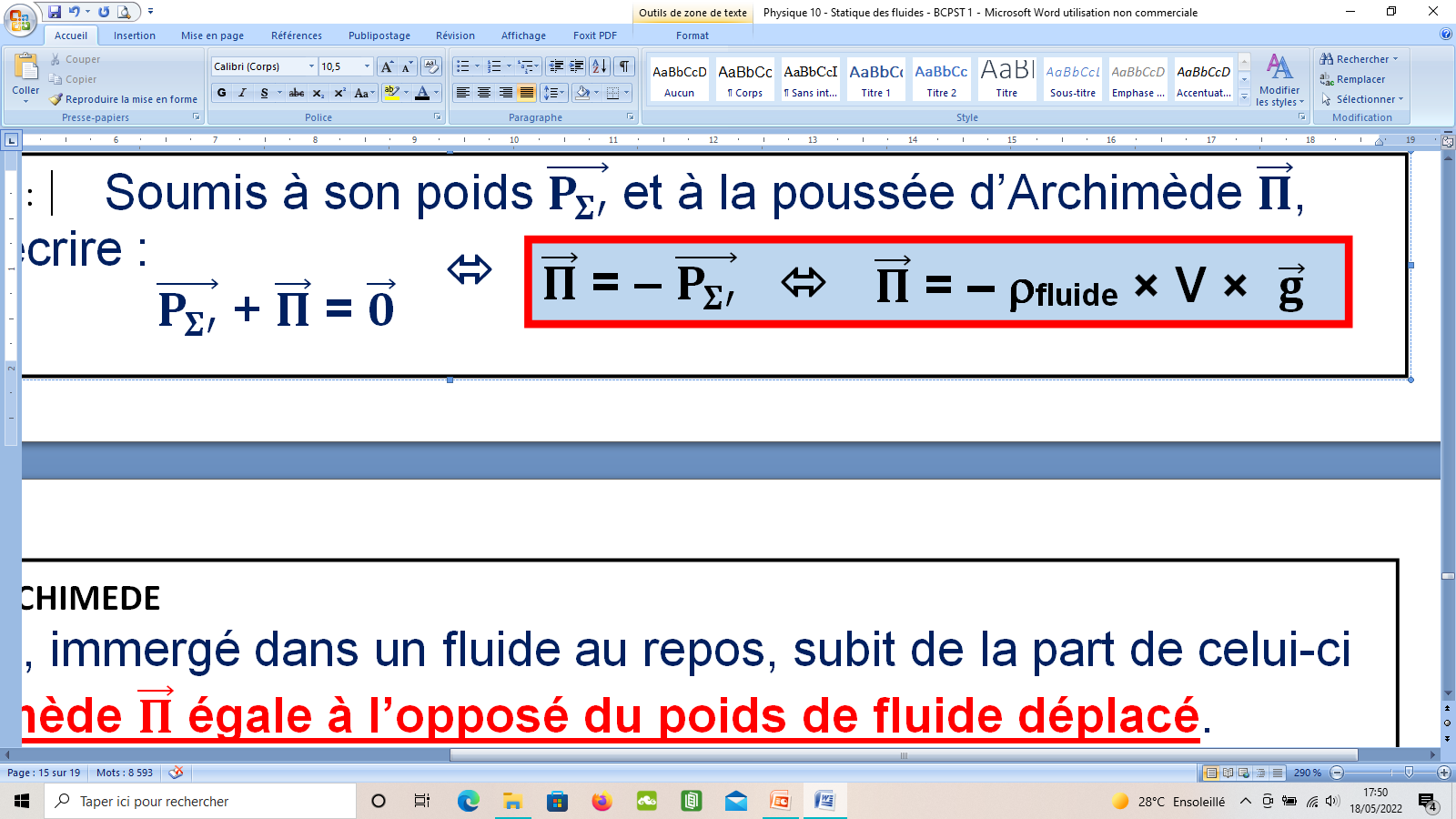 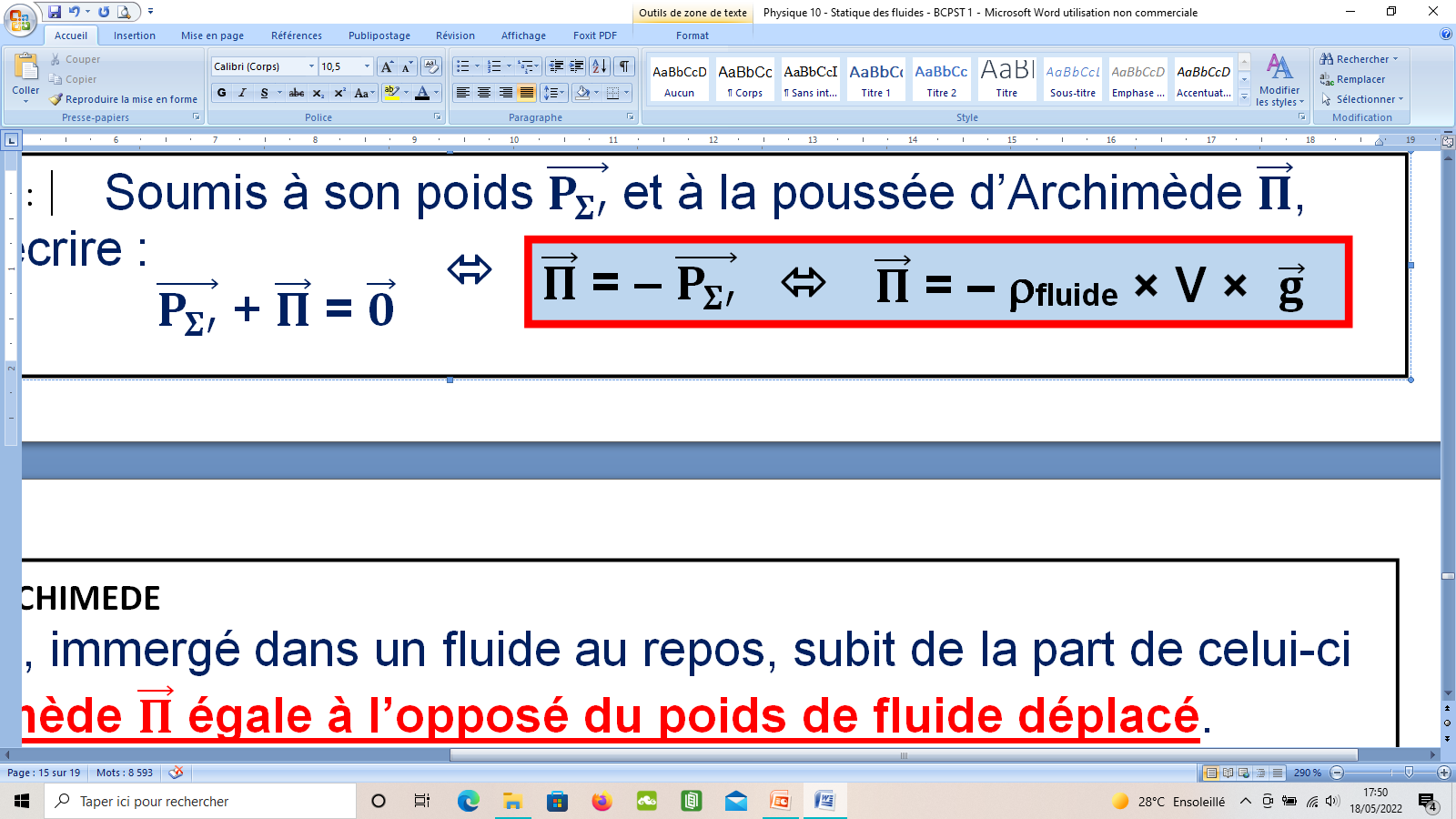 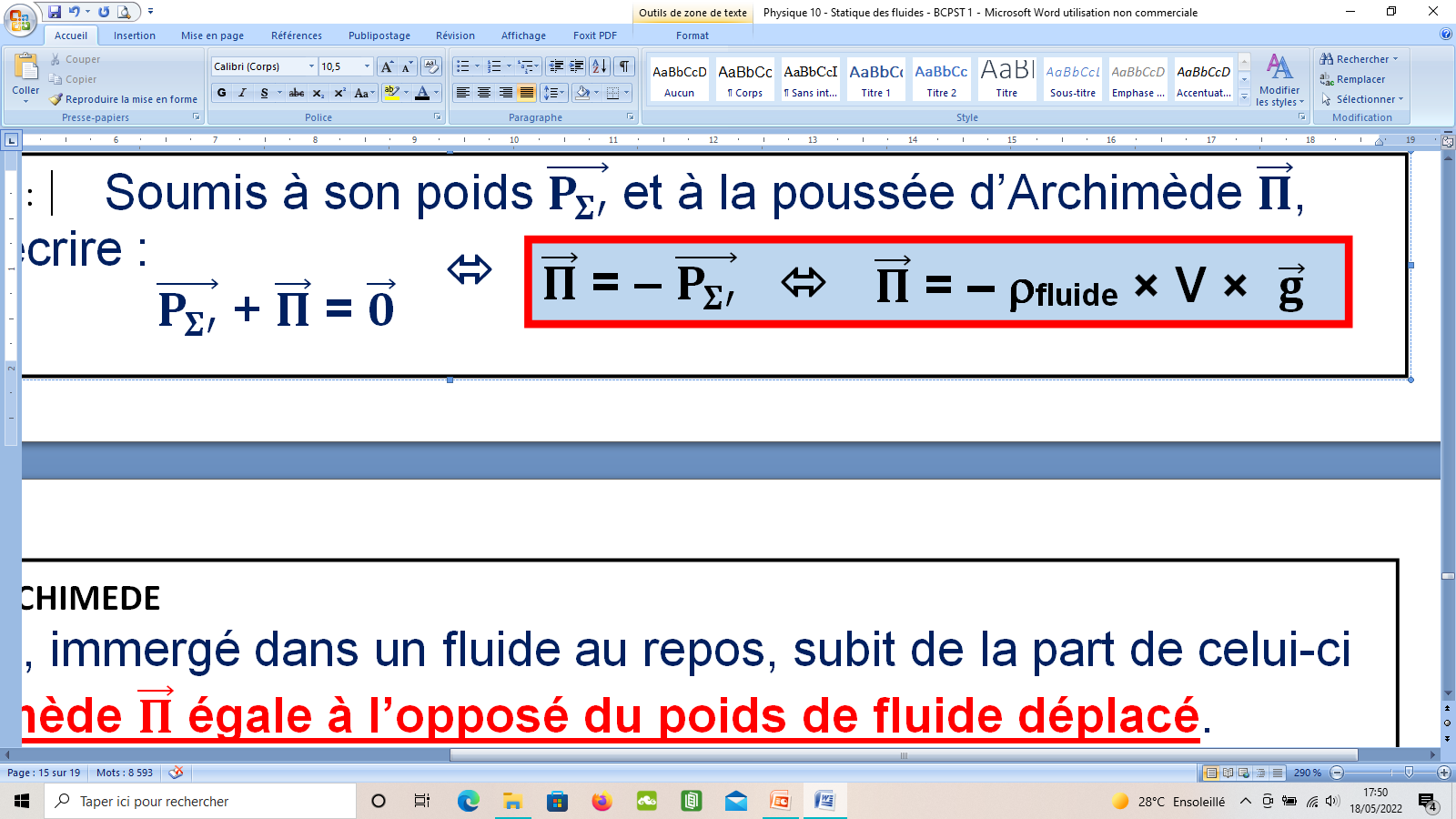 Tout corps au repos, immergé dans un fluide au repos, subit de la part de celui-ci une poussée d’Archimède égale à l’opposé du poids de fluide déplacé.
2) Flottabilité d’un corps
Flottabilité d’un corps = capacité à revenir à la surface d’un fluide dans lequel il aurait été préalablement totalement immergé
 Système matériel S, de volume V et de masse volumique rS totalement immergé dans un fluide de masse volumique rfluide.
 Système soumis à deux forces verticales de sens opposé :
- Son poids, de norme rS.V.g ;
- La poussée d’Archimède (exercée par le fluide) de norme rfluide.V.g
2) Flottabilité d’un corps
 Système matériel S, de volume V et de masse volumique rS totalement immergé dans un fluide de masse volumique rfluide.
 Système soumis à deux forces verticales de sens opposé :
- Son poids, de norme rS.V.g ;
- La poussée d’Archimède (exercée par le fluide) de norme rfluide.V.g
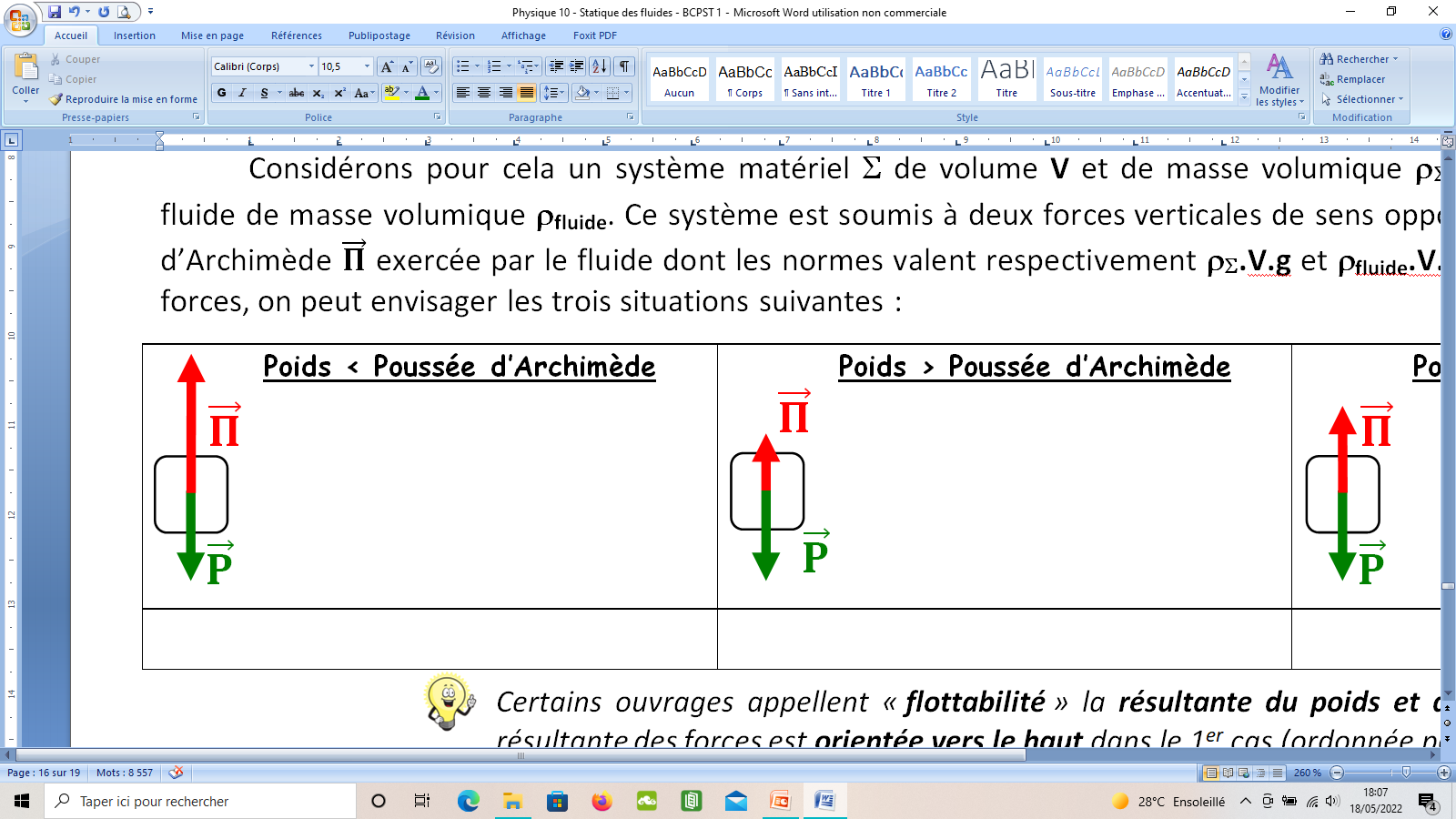 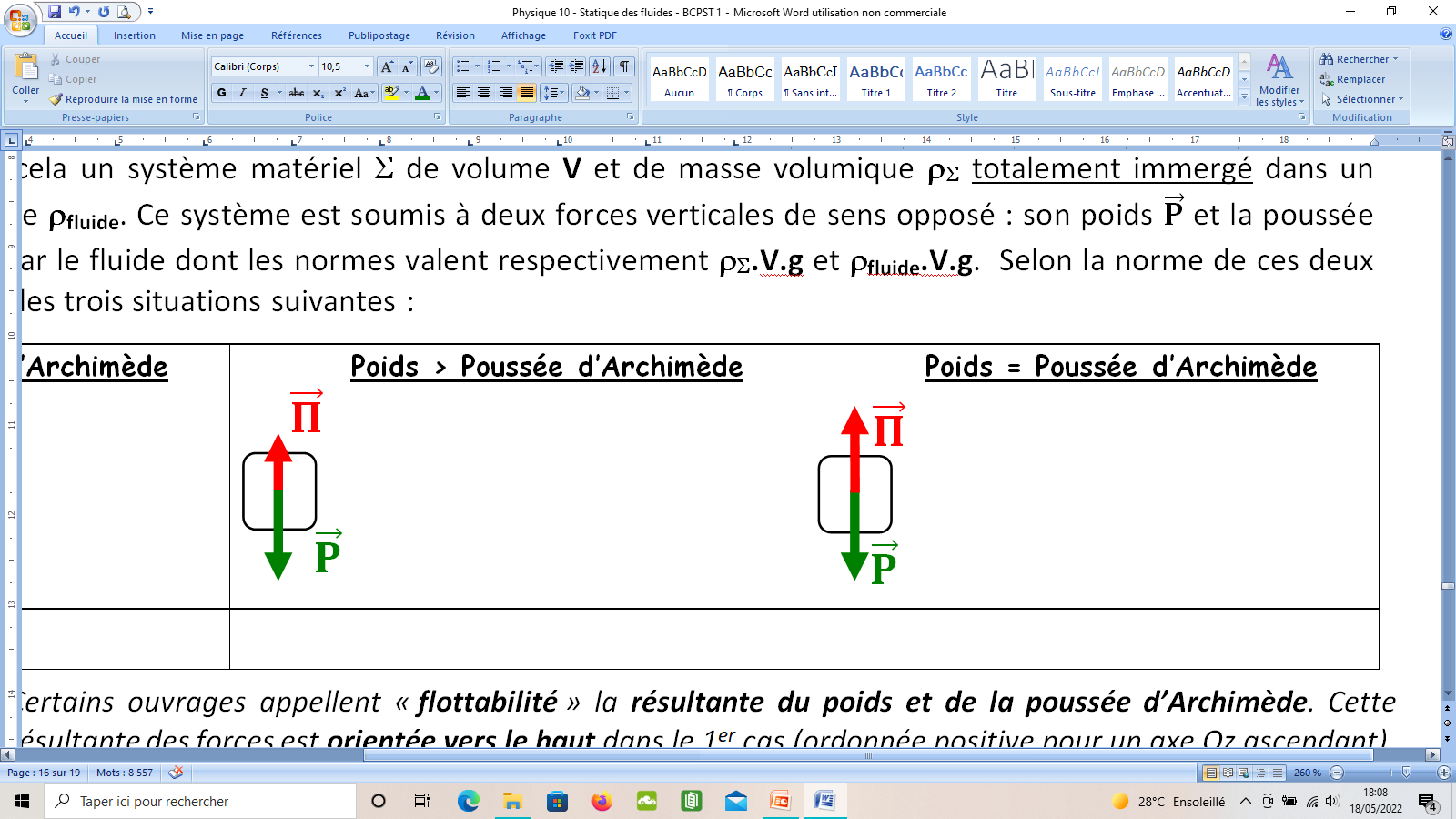 rS.V.g  = rfluide.V.g
rS.V.g < rfluide.V.g
rS.V.g  > rfluide.V.g
rS  = rfluide
rS  <  rfluide
rS  > rfluide
Système immobile
Système entraîné vers le haut
Système entraîné vers le bas
Flottabilité NULLE
Flottabilité NEGATIVE
Flottabilité POSITIVE
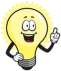 Certains ouvrages appellent « flottabilité » la RESULTANTE du poids et de la poussée d’Archimède. Cette résultante des forces est orientée : 
	- VERS LE HAUT dans le 1er cas, 
	- VERS LE BAS dans le 2ème cas,
	- NULLE dans le dernier cas
2) Flottabilité d’un corps
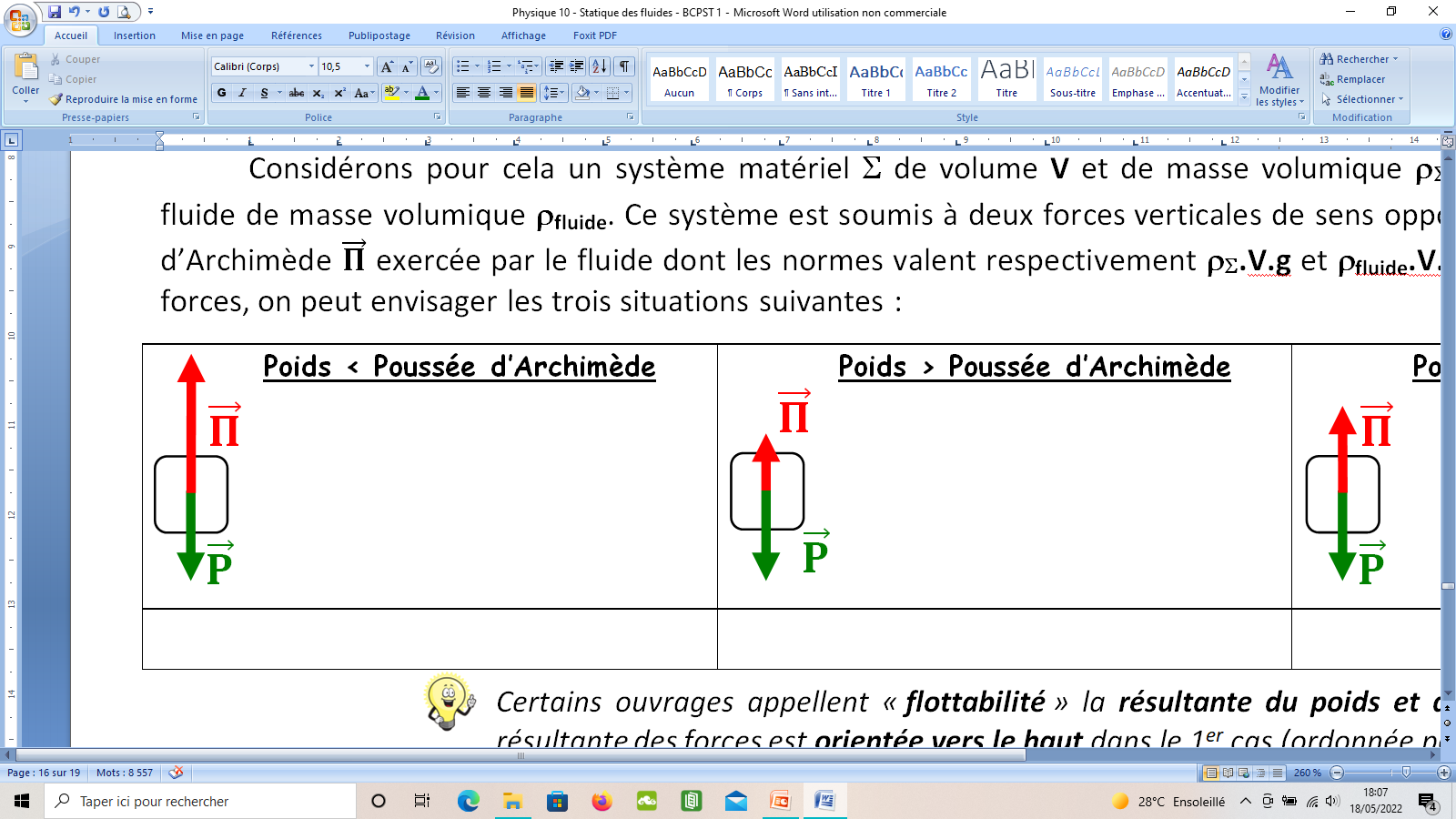 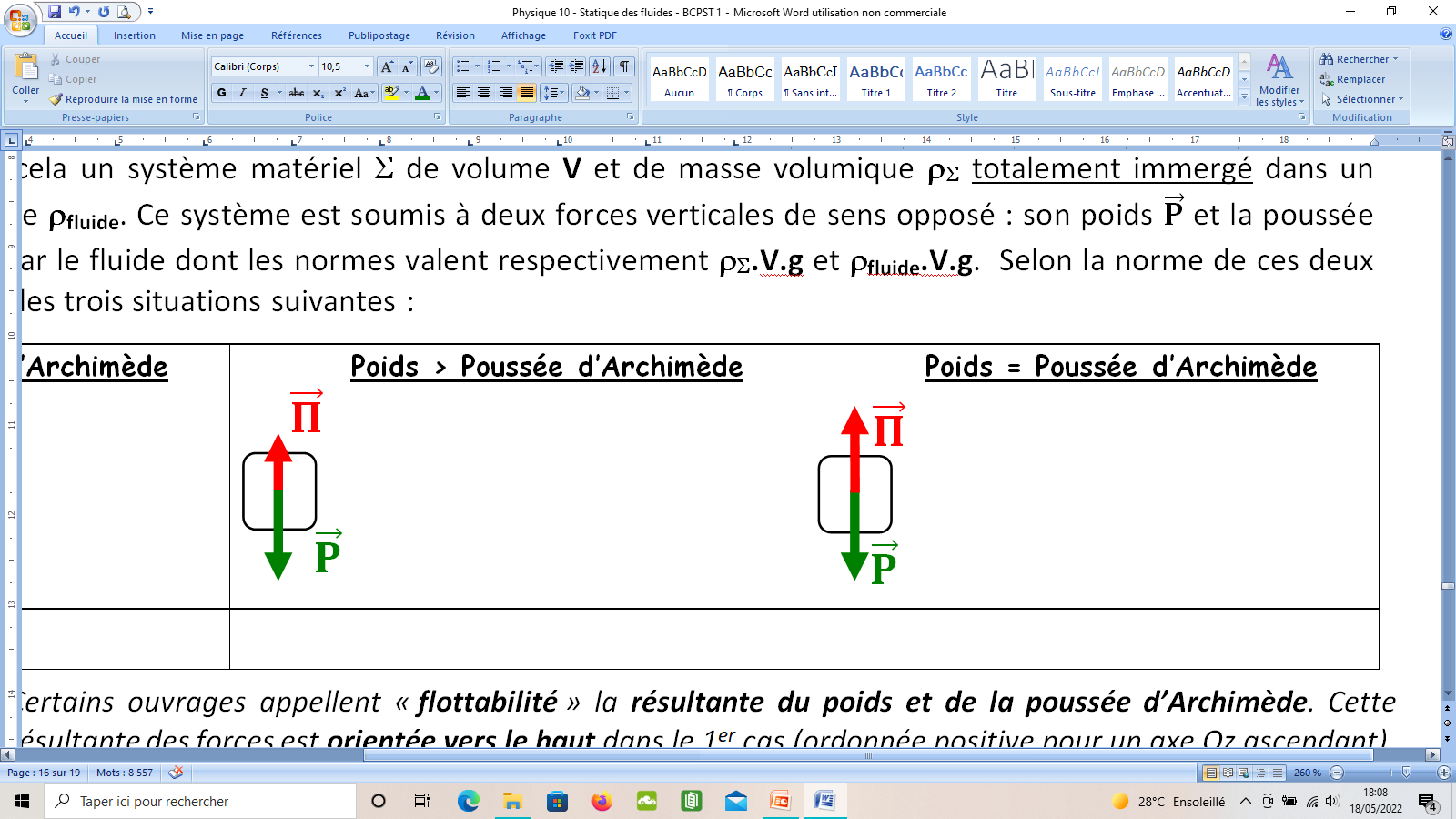 rS.V.g  = rfluide.V.g
rS.V.g < rfluide.V.g
rS.V.g  > rfluide.V.g
rS  = rfluide
rS  <  rfluide
rS  > rfluide
Système immobile
Système entraîné vers le haut
Système entraîné vers le bas
Flottabilité NULLE
Flottabilité NEGATIVE
Flottabilité POSITIVE
 Quelques applications courantes :
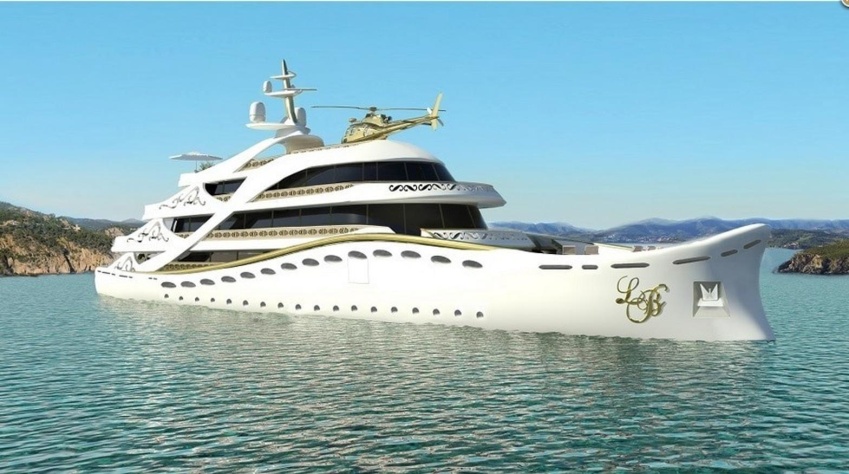 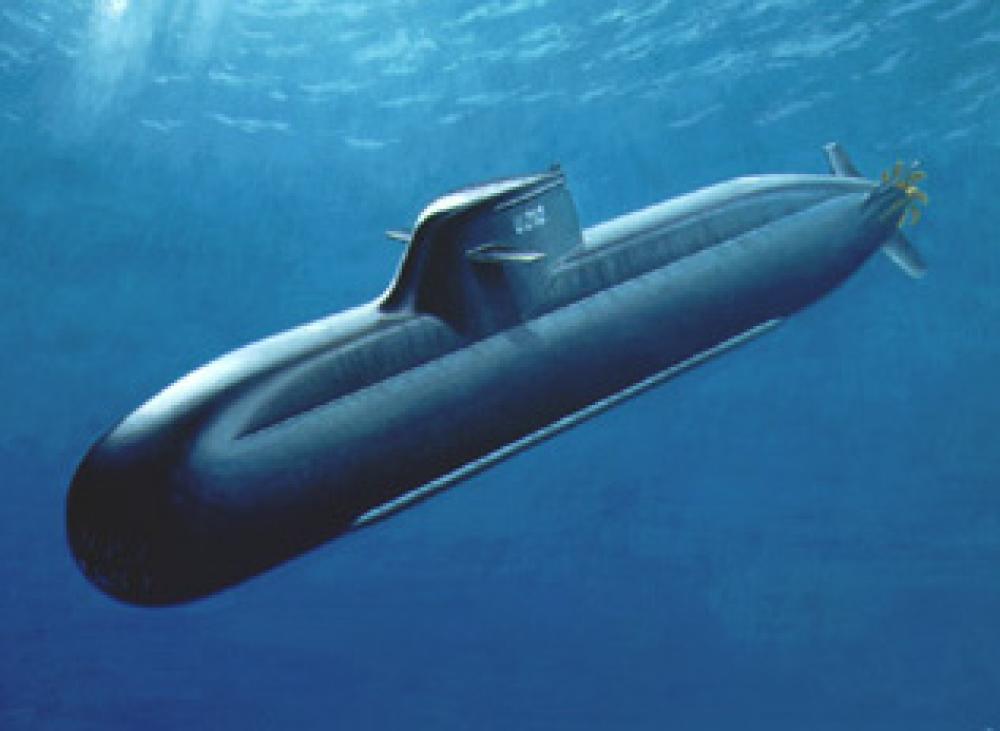 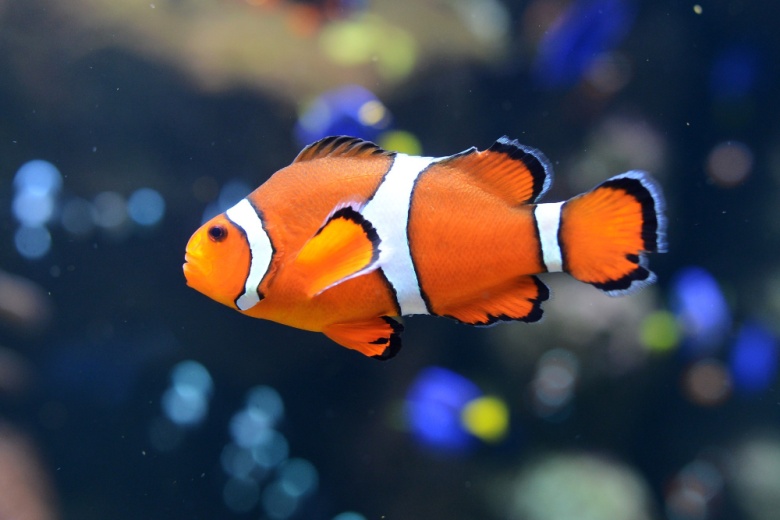 3) Mouvements de convection verticale dans un fluide
a/ Paramètres FAVORABLES à la convection
Le fluide n’est plus macroscopiquement au repos 
 Flottabilité NON NULLE des particules fluides
3) Mouvements de convection verticale dans un fluide
a/ Paramètres FAVORABLES à la convection
Tout paramètre modifiant la masse volumique d’une particule fluide sera FAVORABLE aux mouvements de convection verticaux.
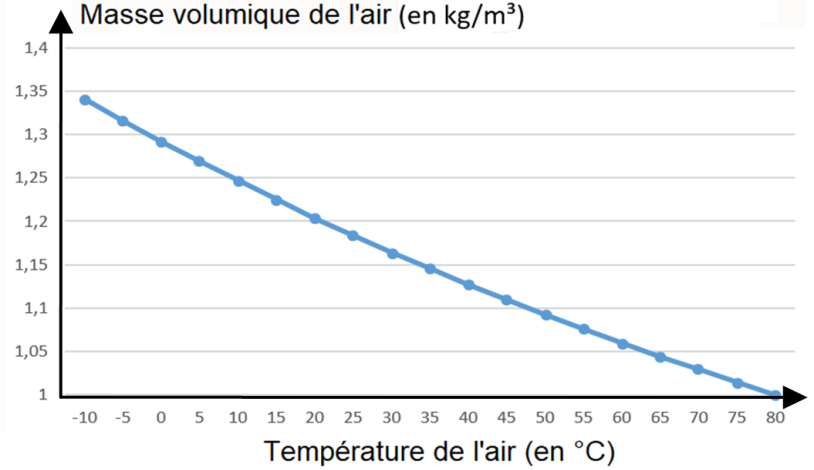 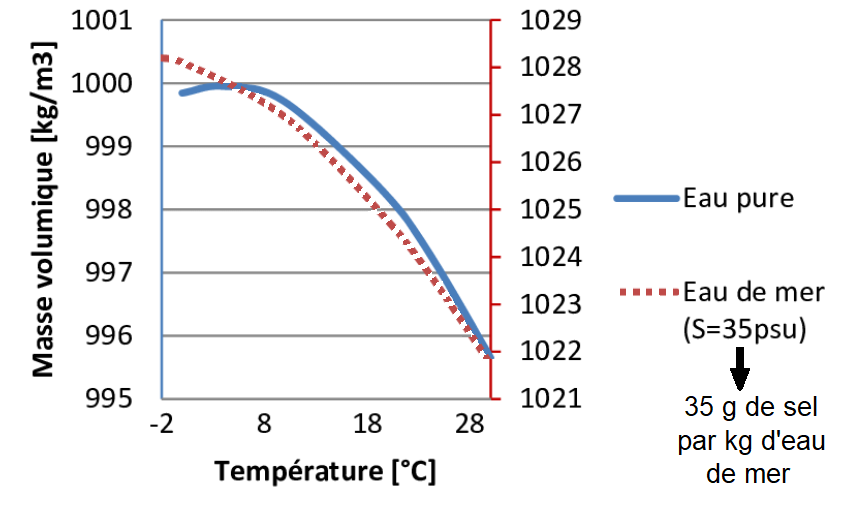 P Mair
ρair =
R T
Deux principaux paramètres peuvent modifier la masse volumique d’une particule fluide :
- La TEMPERATURE : plus elle augmente, plus la masse volumique d’un fluide (liquide ou gazeux) est faible ;
- La SALINITE : plus elle augmente, plus la masse volumique du liquide est grande.
Deux principaux paramètres peuvent modifier la masse volumique d’une particule fluide :
- La TEMPERATURE : plus elle augmente, plus la masse volumique d’un fluide (liquide ou gazeux) est faible ;
- La SALINITE : plus elle augmente, plus la masse volumique du liquide est grande.
 Application 7 : Expliquer les mouvements de convection dans la troposphère.
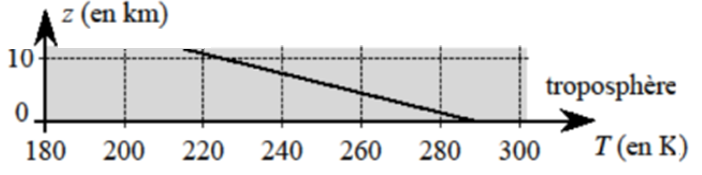 Les particules fluides LES PLUS CHAUDES, donc les moins denses, sont situées à faible altitude : elles ont donc tendance à s’élever.
Et inversement pour les particules fluides les plus froides.
 Application 8 : Montrer que le seul critère de température ne permet pas de justifier un phénomène de convection océanique.
 Application 7 : Expliquer les mouvements de convection dans la troposphère.
Les particules fluides LES PLUS CHAUDES, donc les moins denses, sont situées à faible altitude : elles ont donc tendance à s’élever.
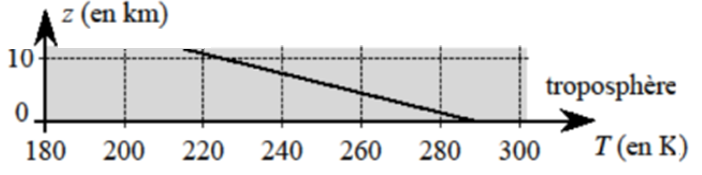 Et inversement pour les particules fluides les plus froides.
 Application 8 : Montrer que le seul critère de température ne permet pas de justifier un phénomène de convection océanique.
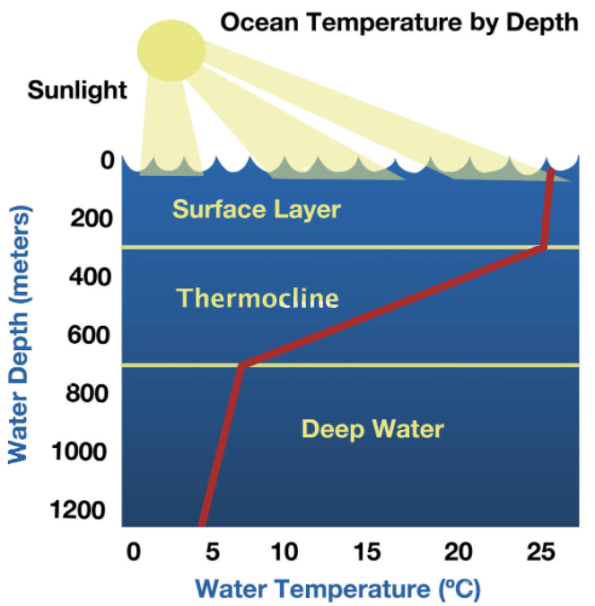 Les particules fluides LES PLUS CHAUDES, donc les moins denses, sont situées près de la surface. Elles n’ont donc pas tendance à descendre.
.
Mais elles peuvent devenir plus denses (et donc descendre) :
- par refroidissement à cause des vents  de surface ;
- par augmentation de leur salinité à cause de l’évaporation de surface qui concentre l’eau en sel.
 Application 8 : Montrer que le seul critère de température ne permet pas de justifier un phénomène de convection océanique.
Les particules fluides LES PLUS CHAUDES, donc les moins denses, sont situées près de la surface. Elles n’ont donc pas tendance à descendre.
.
Mais elles peuvent devenir plus denses (et donc descendre) :
- par refroidissement à cause des vents  de surface ;
- par augmentation de leur salinité à cause de l’évaporation de surface qui concentre l’eau en sel.
b/ Paramètres DEFAVORABLES
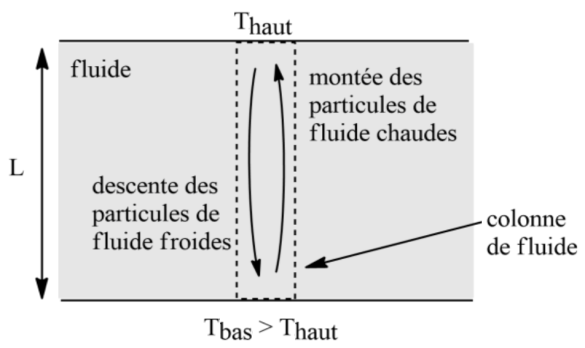 Convection THERMIQUE
Origine = différence de température entre 2 couches de fluide
L = Longueur caractéristique
Mais quelques facteurs peuvent être défavorables à cette convection :
b/ Paramètres DEFAVORABLES
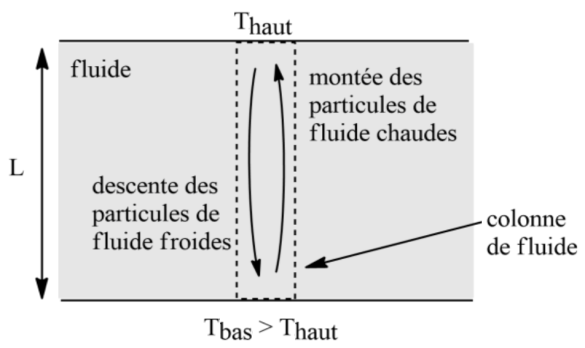 Convection THERMIQUE
Origine = différence de température entre 2 couches de fluide
L = Longueur caractéristique
Mais quelques facteurs peuvent être défavorables à cette convection :
- La conduction thermique : de proche en proche, la température peut s’uni-formiser sur toute la colonne de fluide séparant les deux couches.
- Les frottements : ils peuvent immobiliser les particules fluides qui tentaient de se déplacer.
tCONV
tCOND
 On associe à chacun de ces 3 phénomènes 
un TEMPS CARACTERISTIQUE  t
tFROT
Mais quelques facteurs peuvent être défavorables à cette convection :
- La conduction thermique : de proche en proche, la température peut s’uni-formiser sur toute la colonne de fluide séparant les deux couches.
- Les frottements : ils peuvent immobiliser les particules fluides qui tentaient de se déplacer.
tCONV
tCOND
 On associe à chacun de ces 3 phénomènes 
un TEMPS CARACTERISTIQUE  t
tFROT
Le phénomène associé au temps caractéristique le plus court PREDOMINE
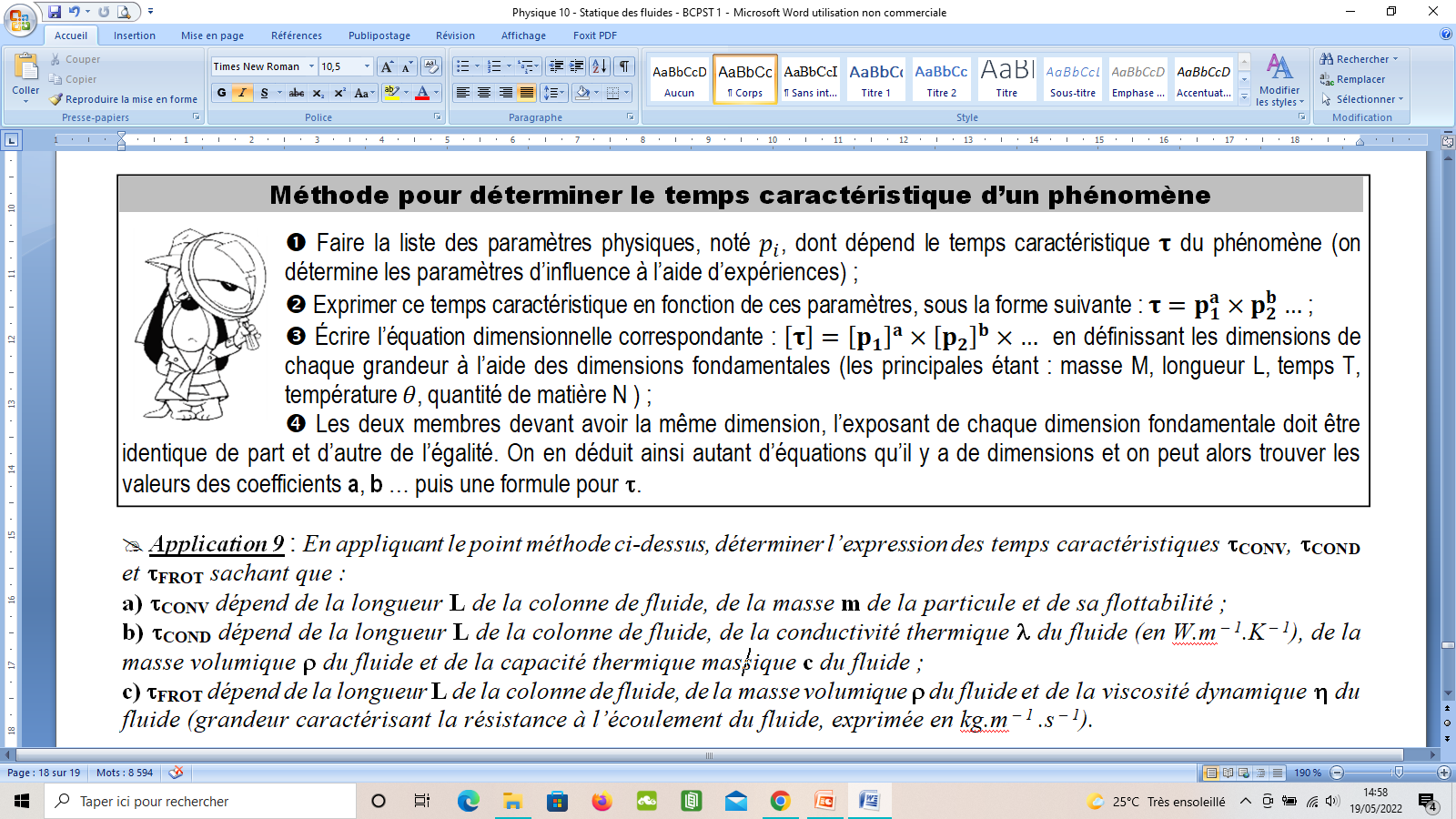 Le phénomène associé au temps caractéristique le plus court PREDOMINE
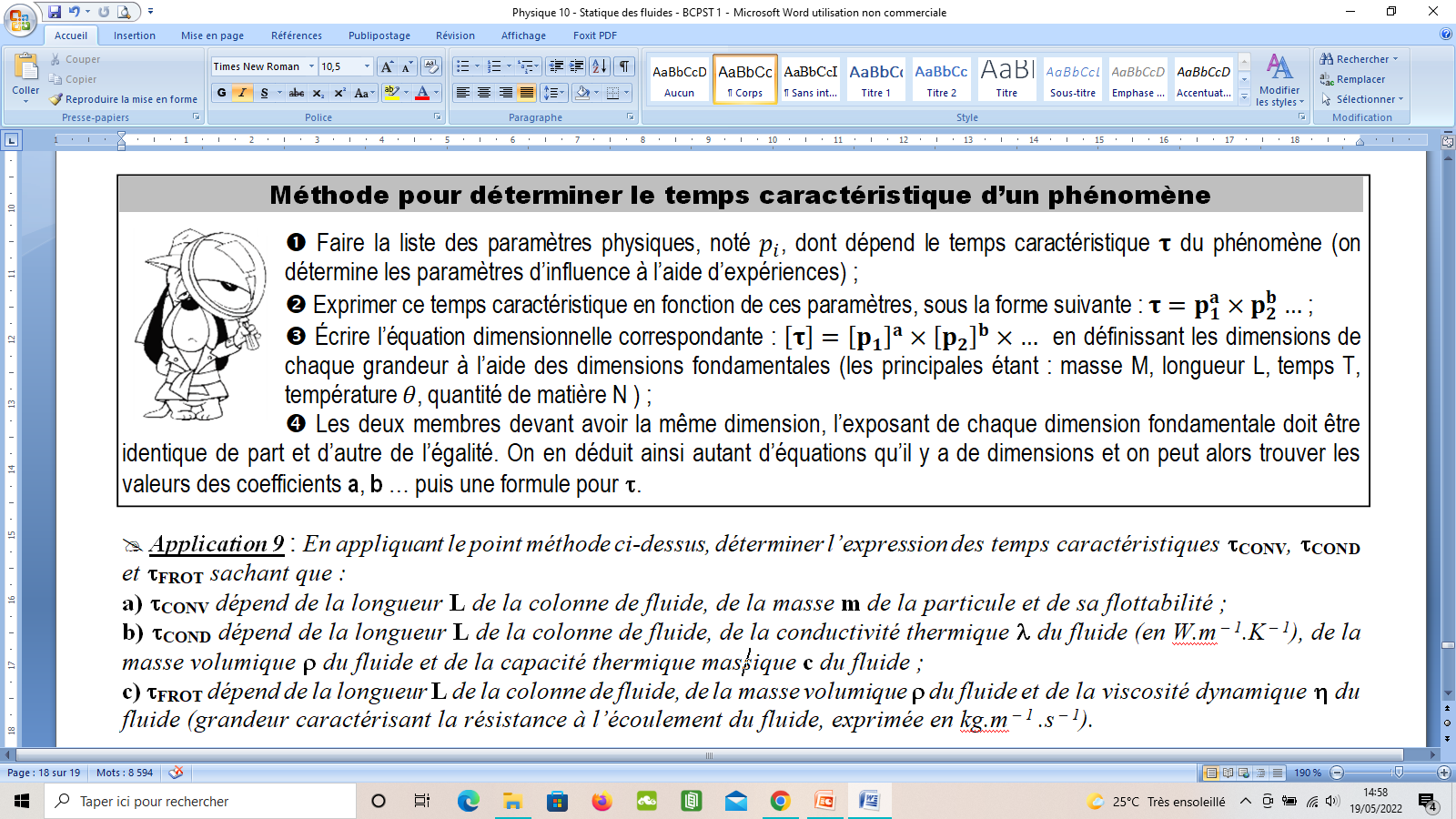  Application 9 : En appliquant le point méthode ci-dessus, déterminer l’expression des temps caractéristiques tCONV, tCOND et tFROT sachant que :

a) tCONV dépend de la longueur L de la colonne de fluide, de la masse m de la particule et de sa flottabilité ;
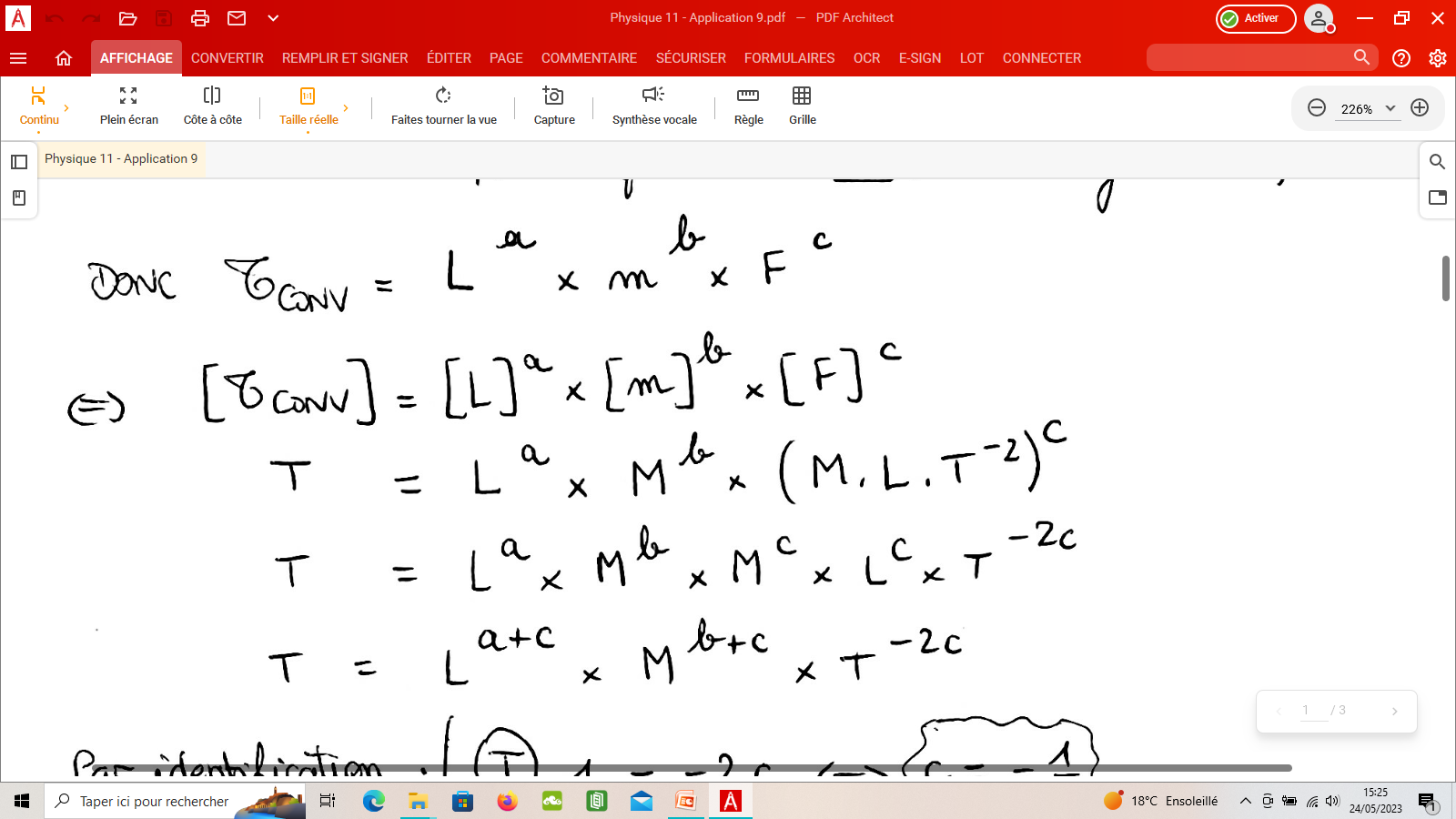 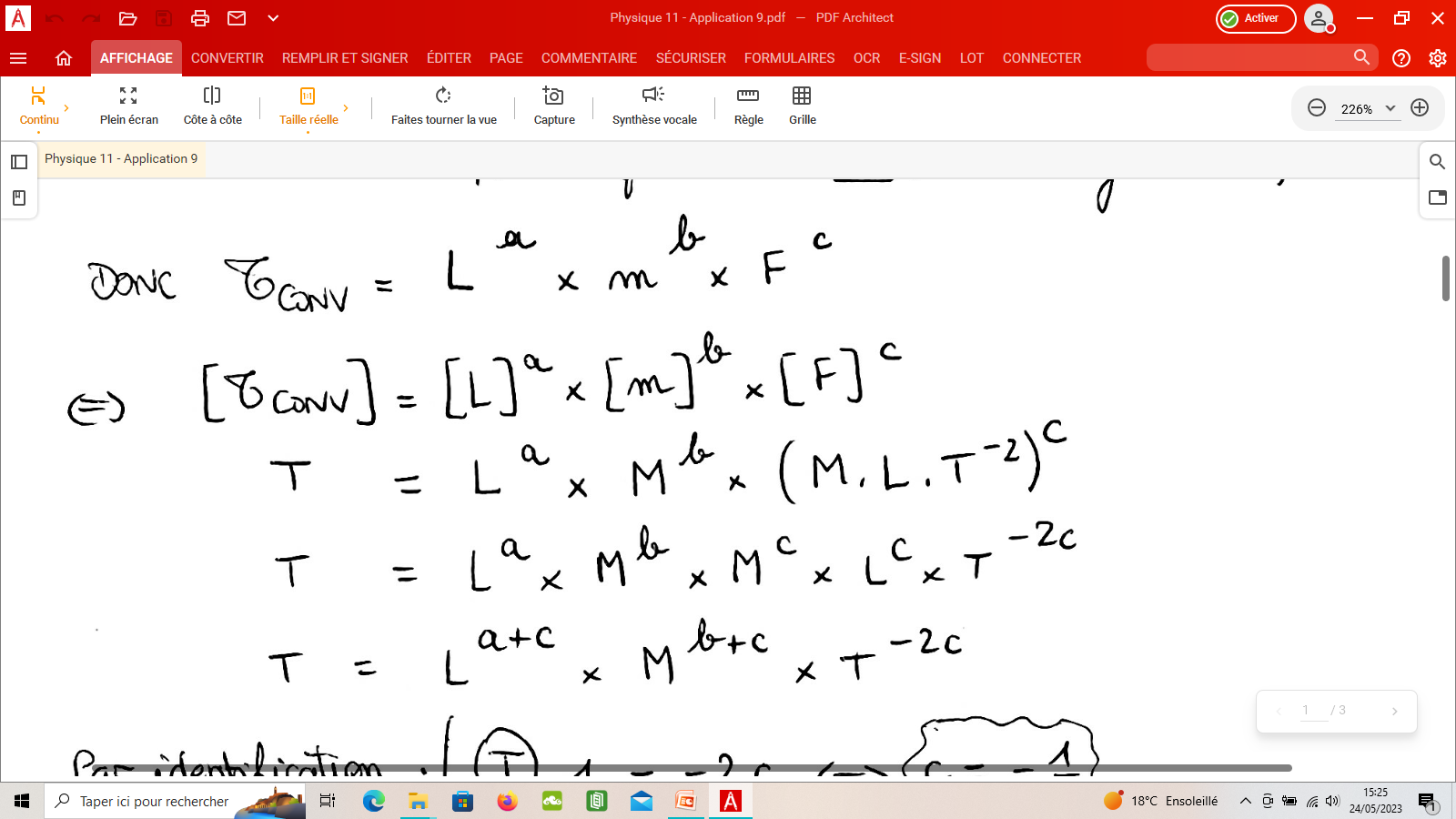 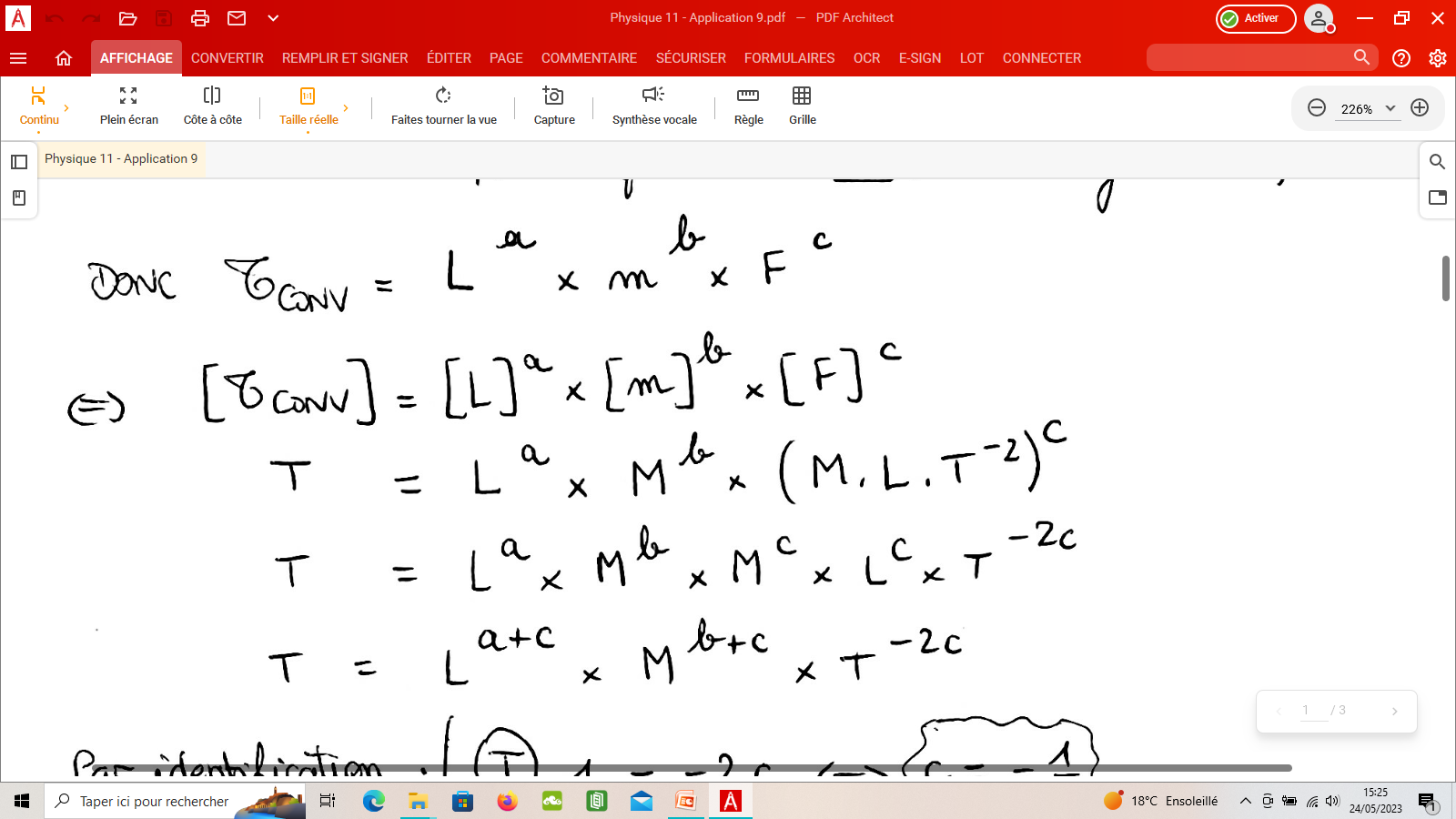 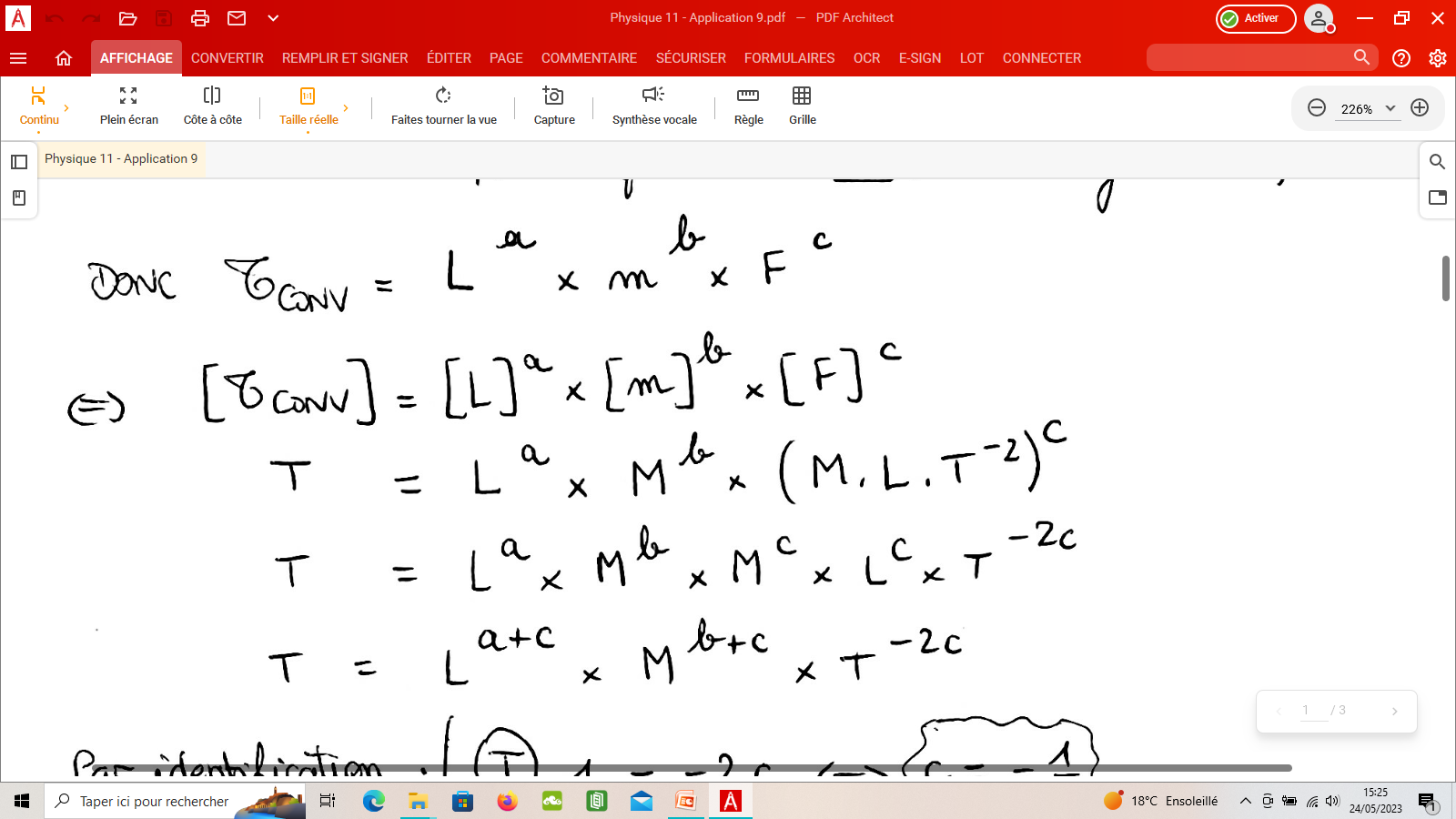 a) tCONV dépend de la longueur L de la colonne de fluide, de la masse m de la particule et de sa flottabilité ;
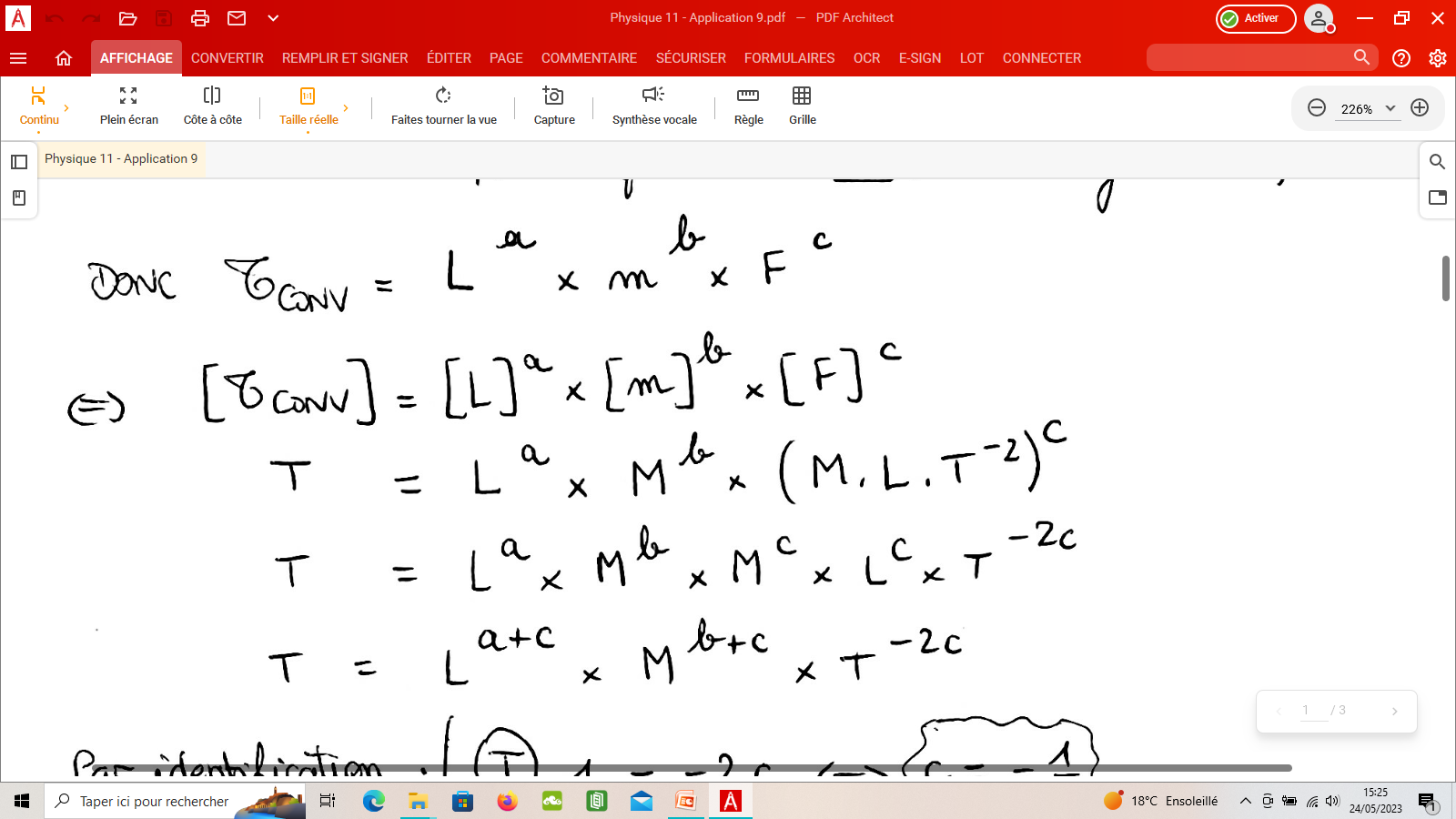 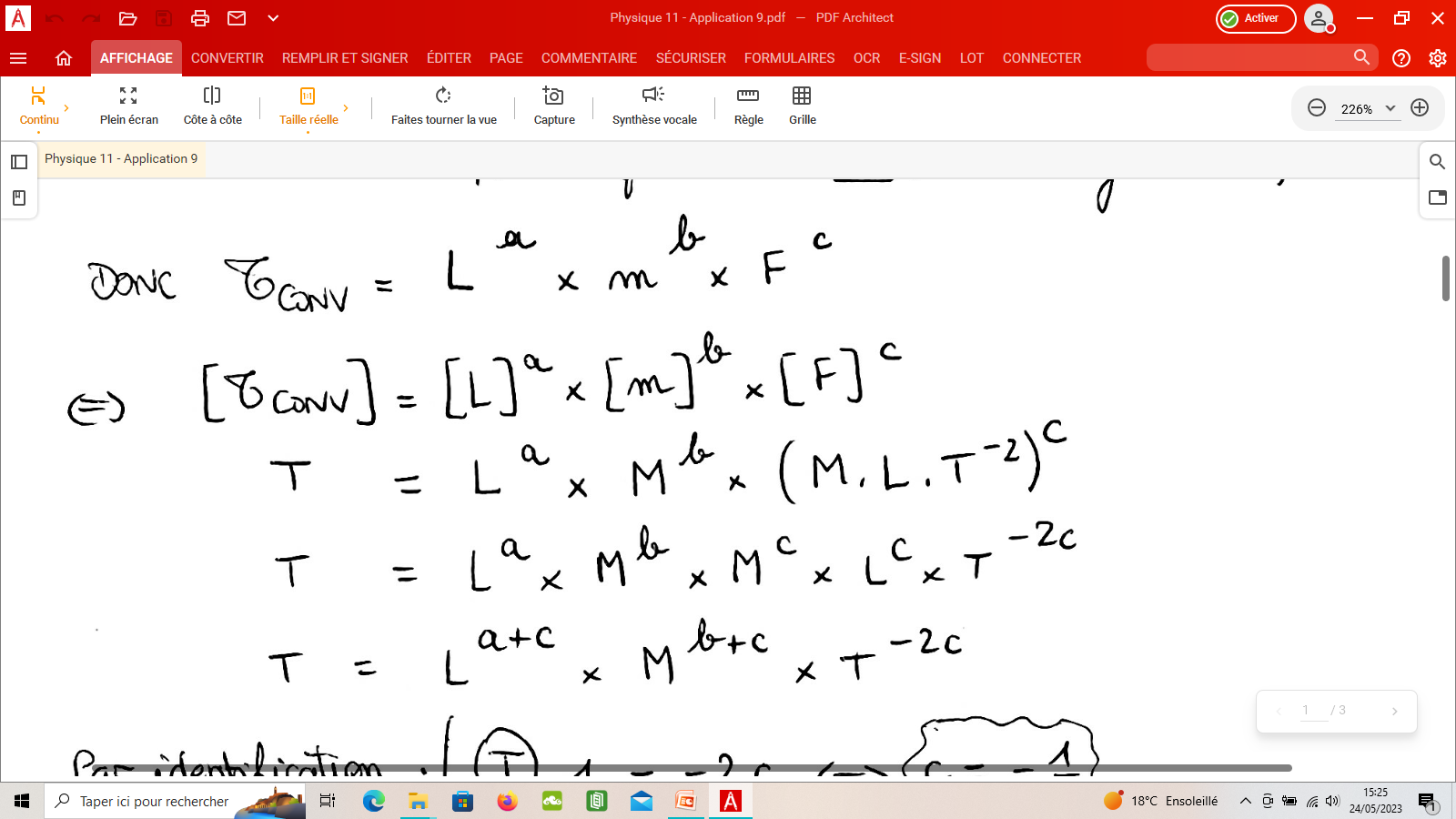 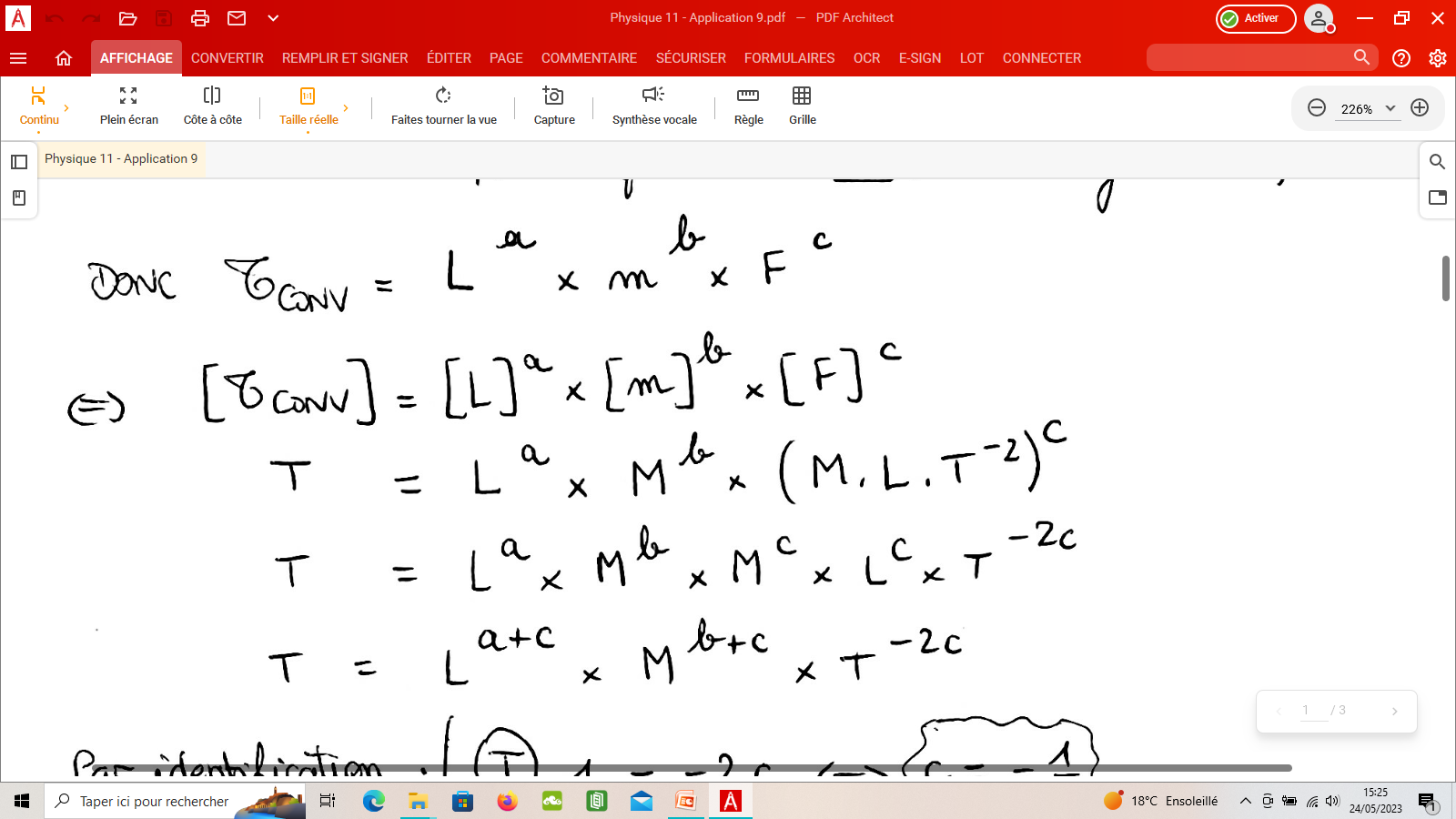 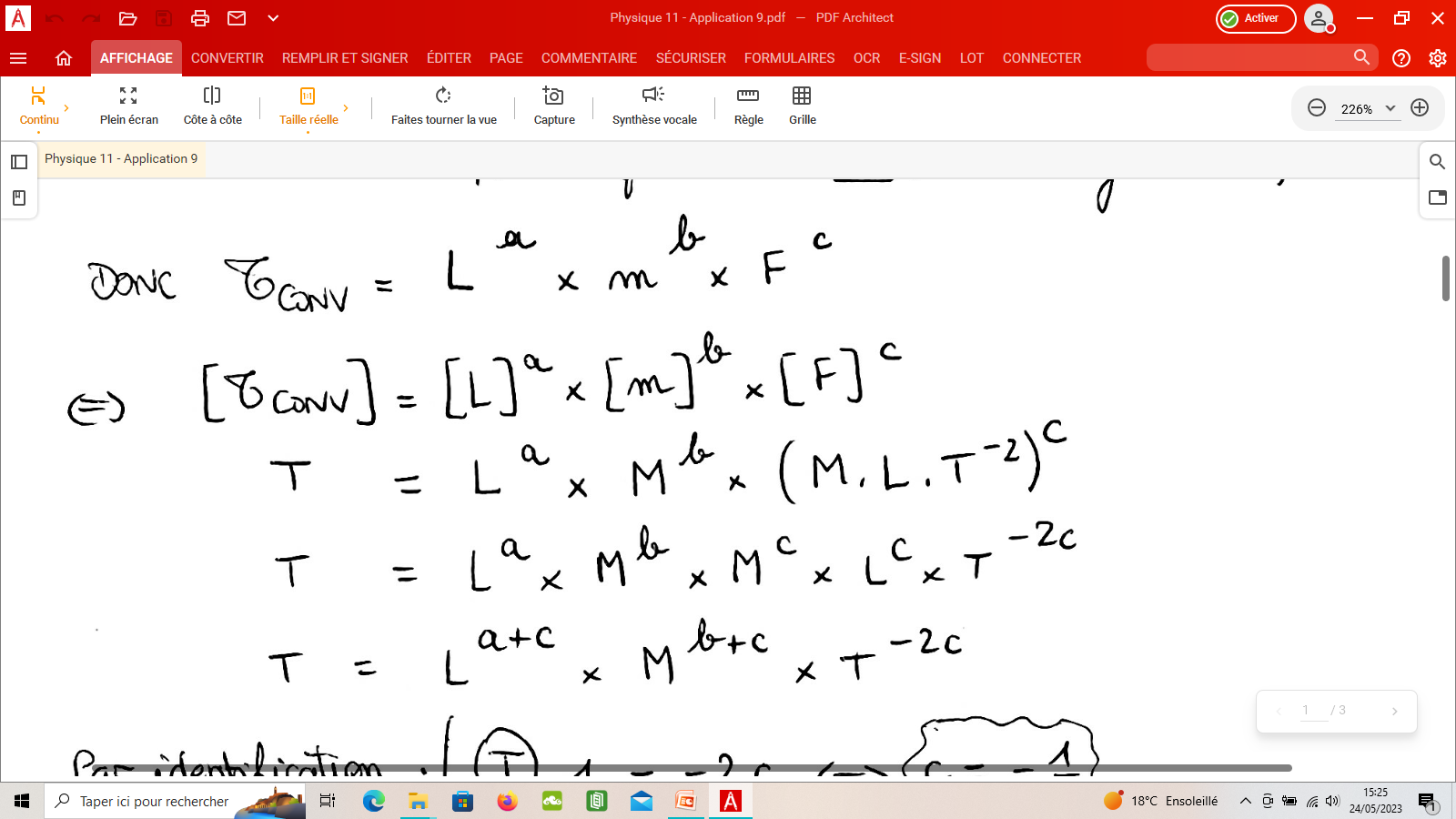 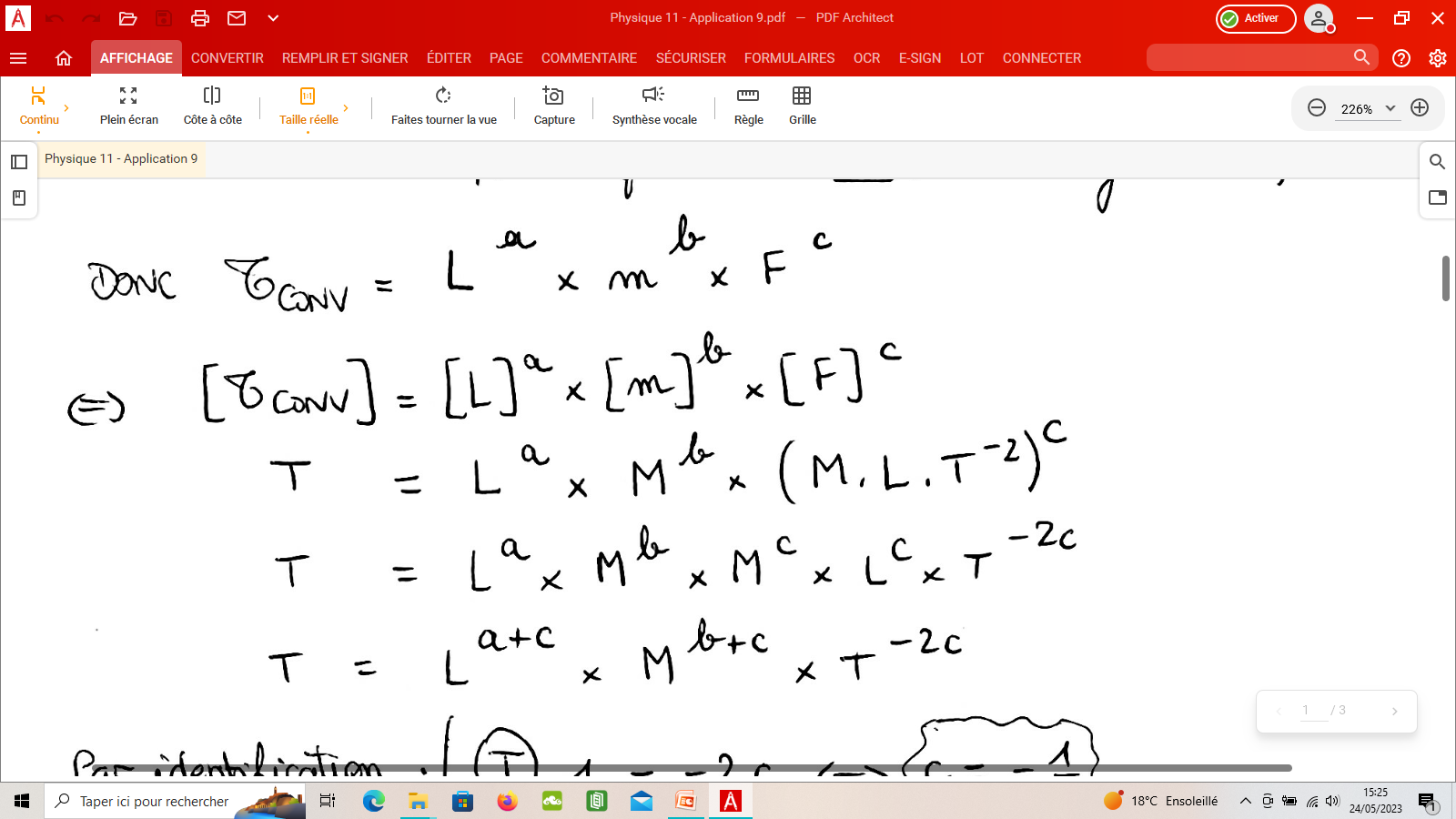 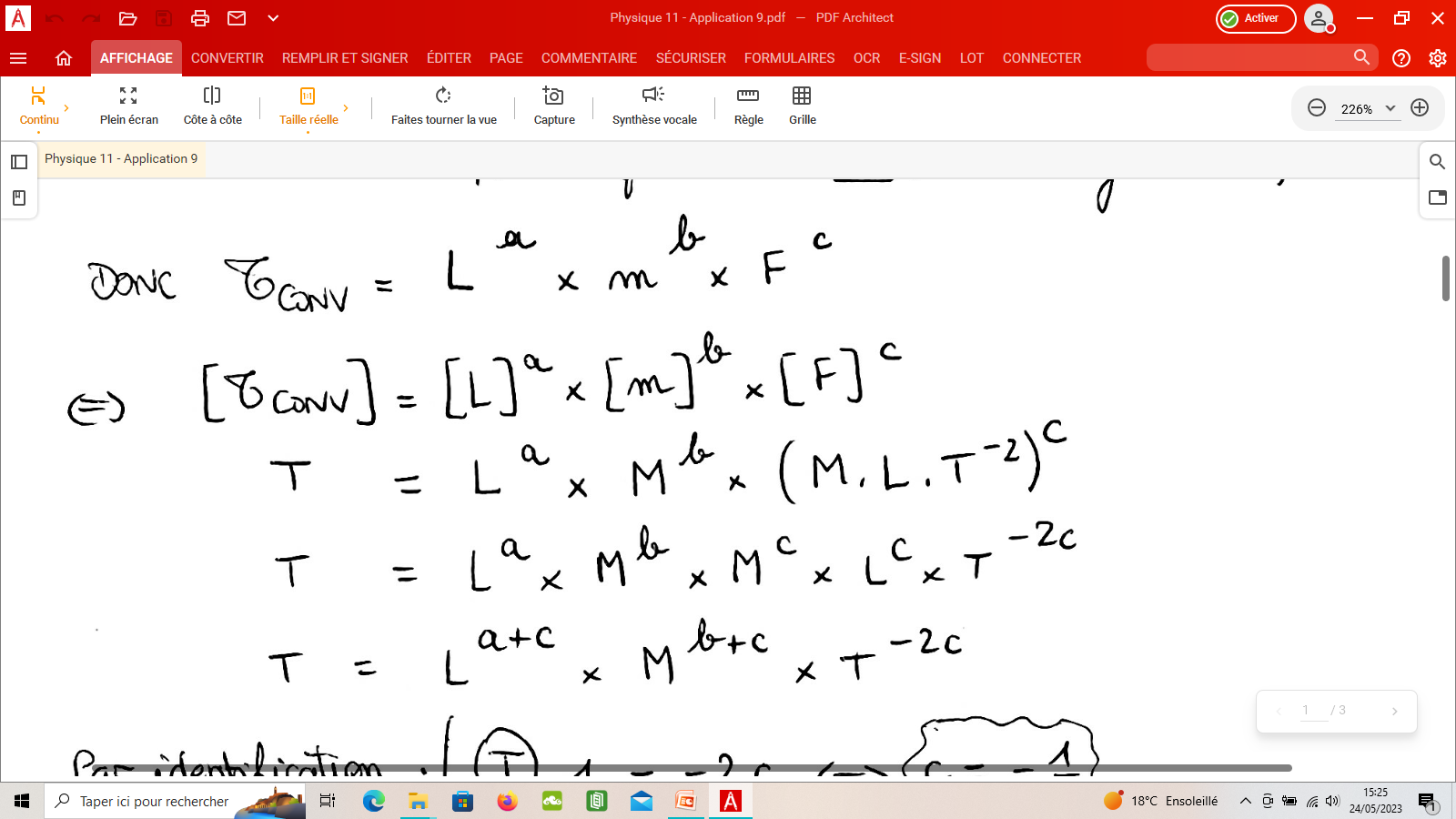 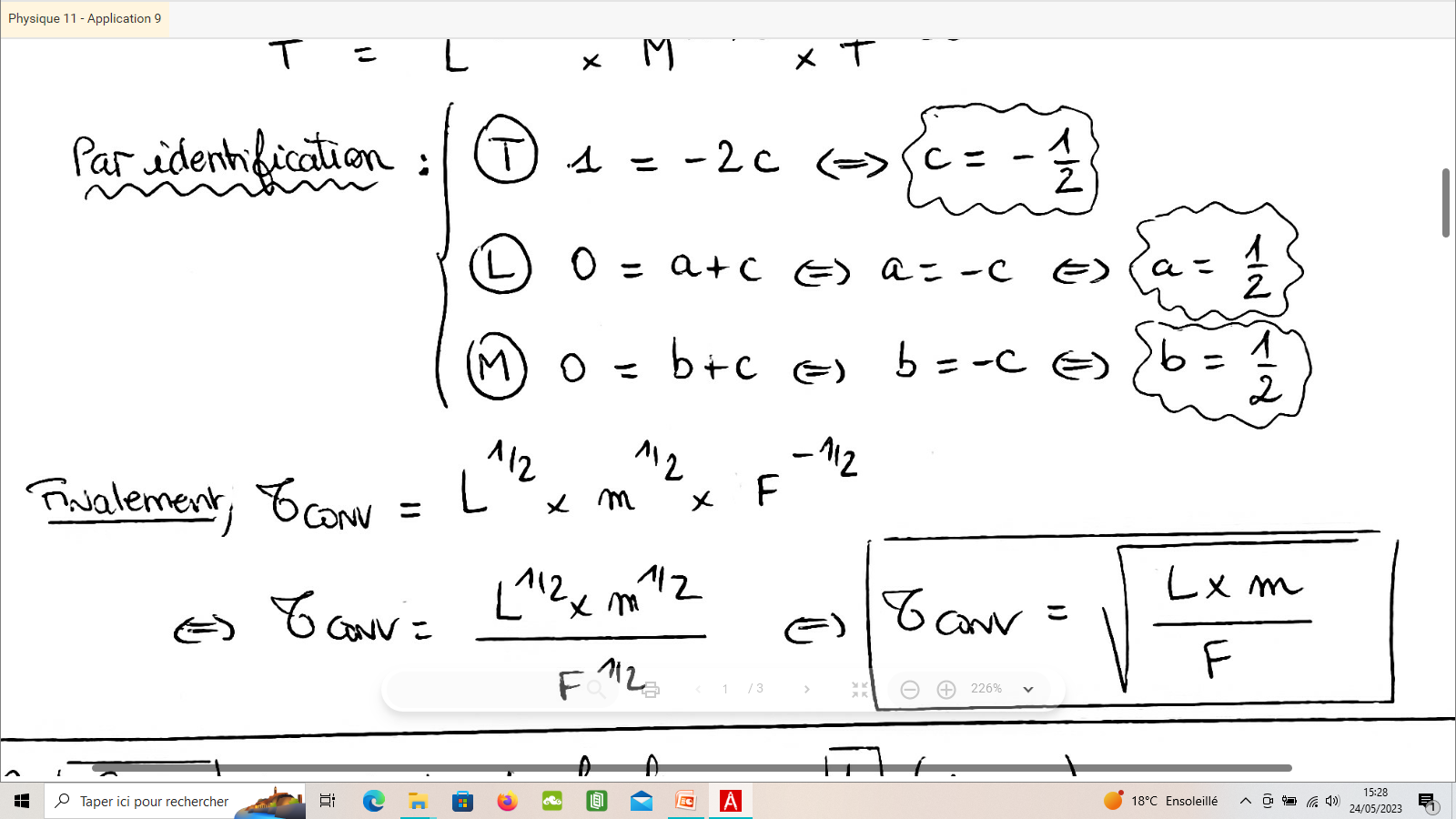 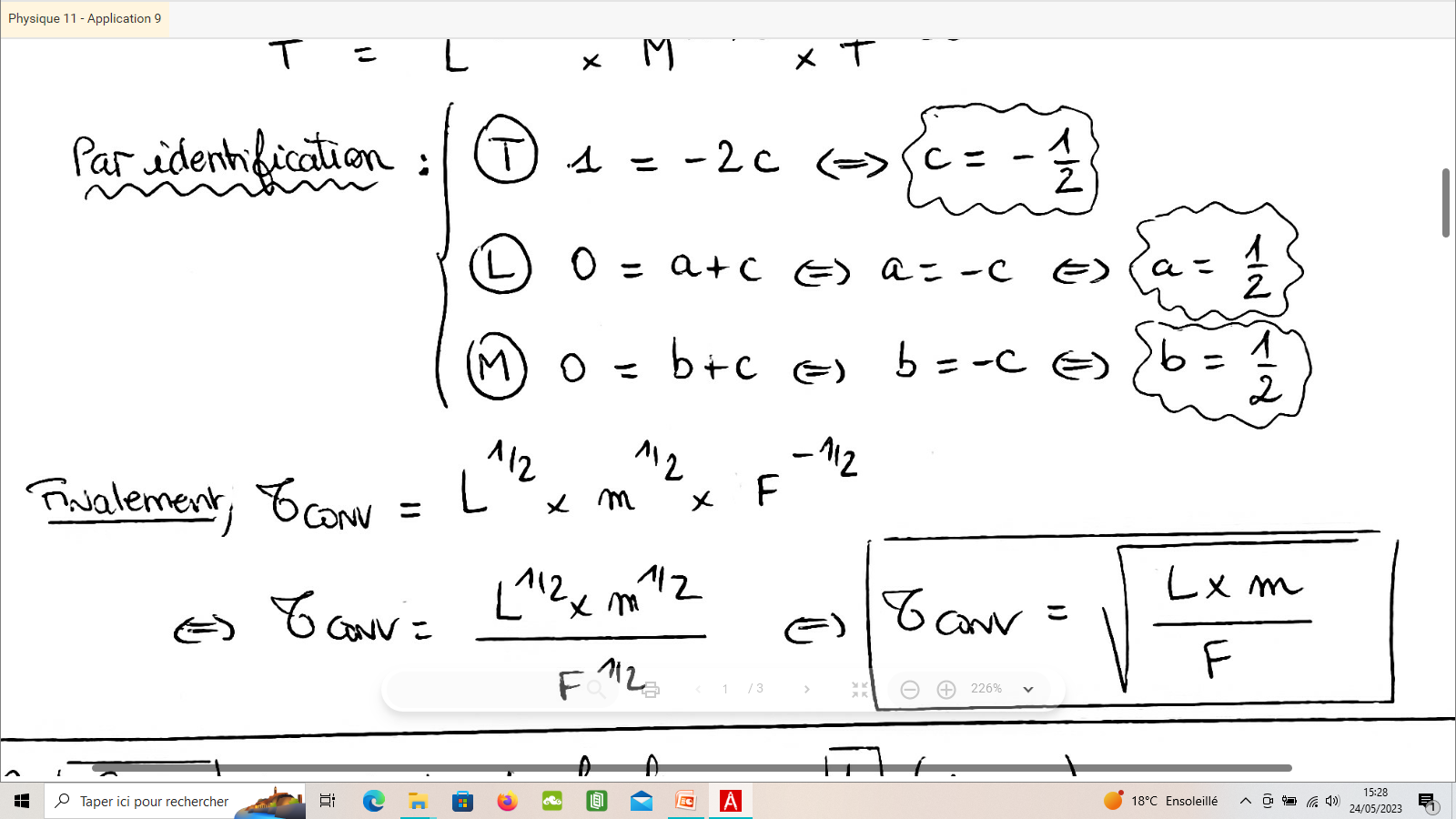 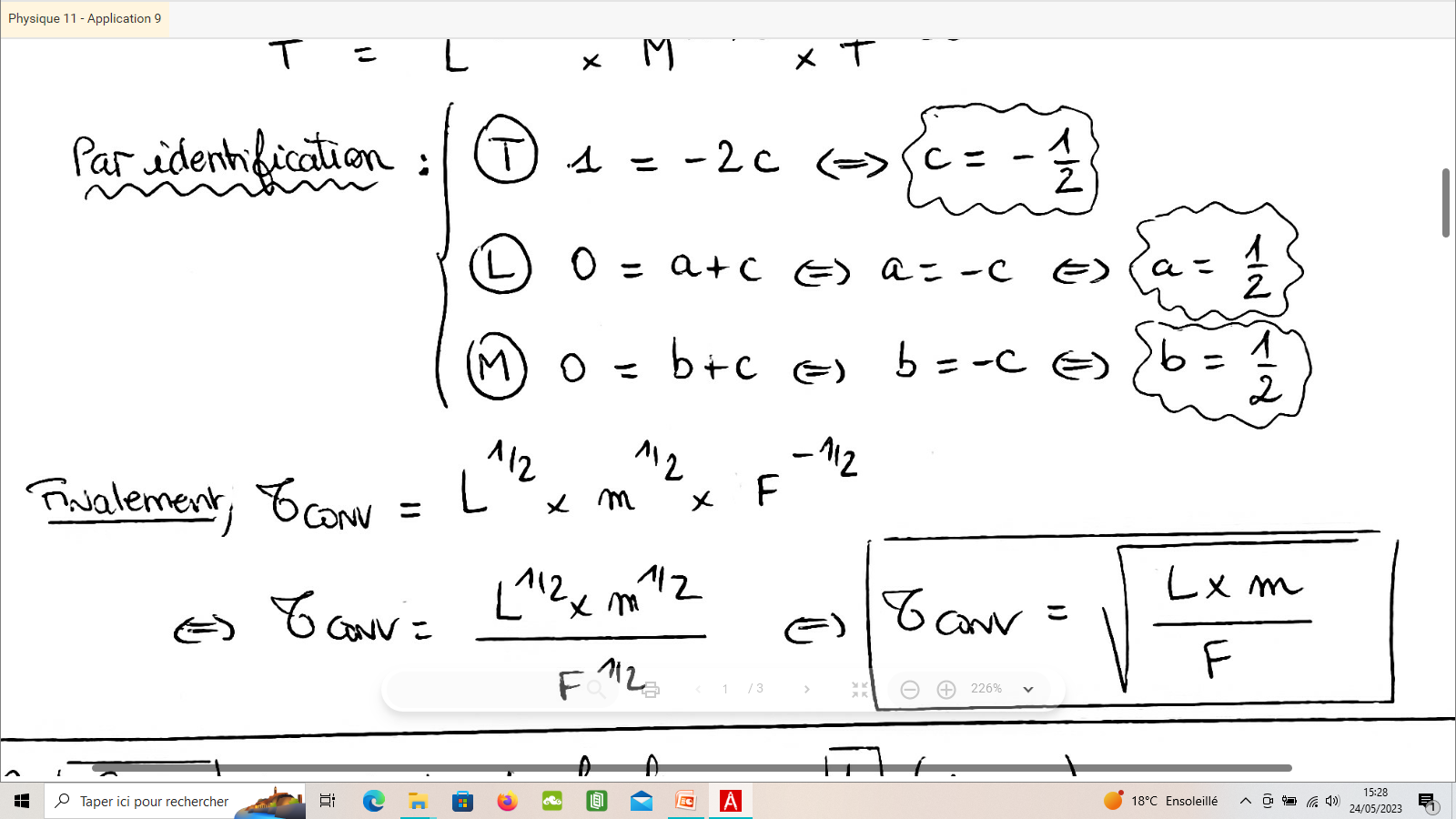 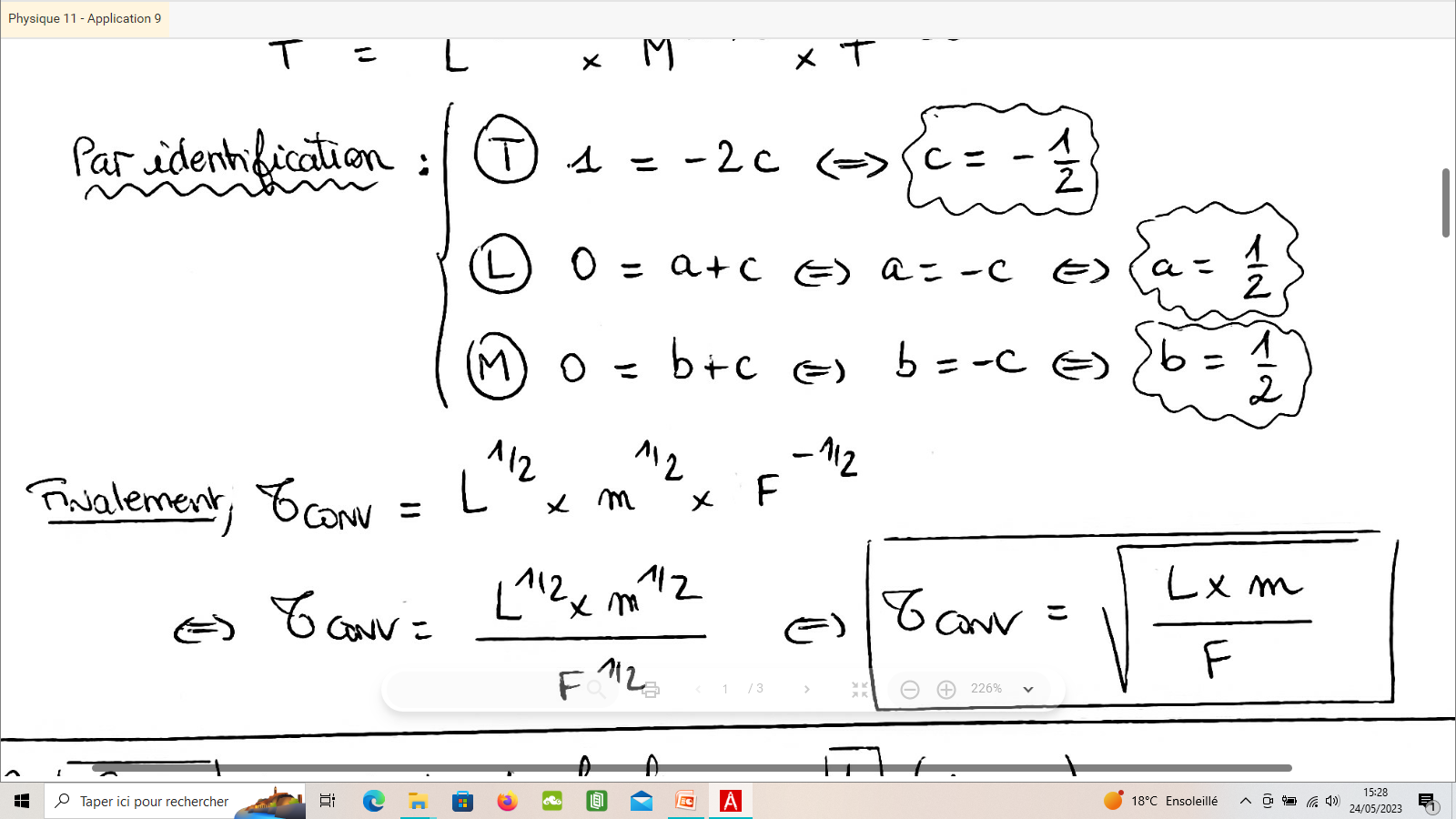 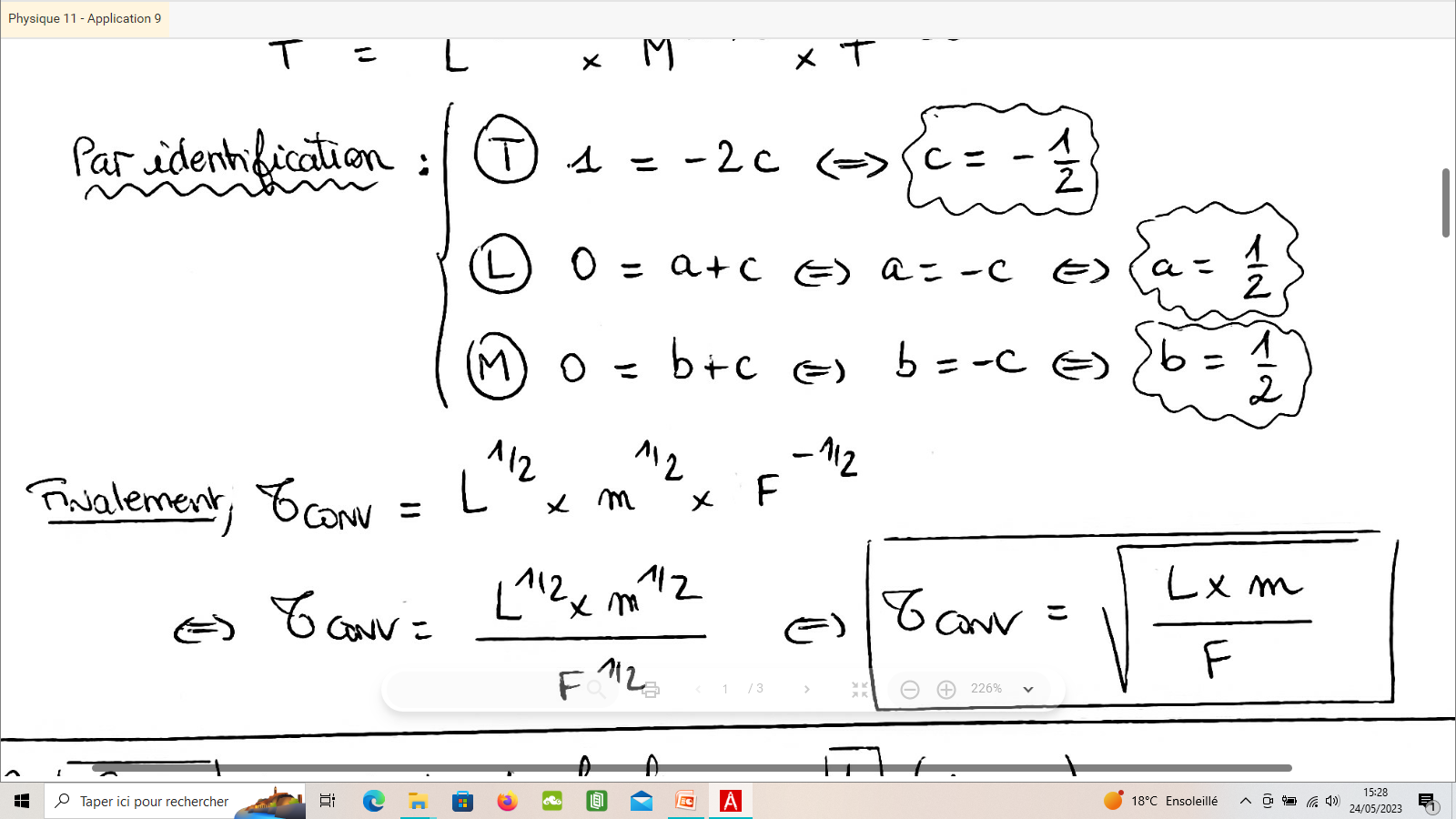 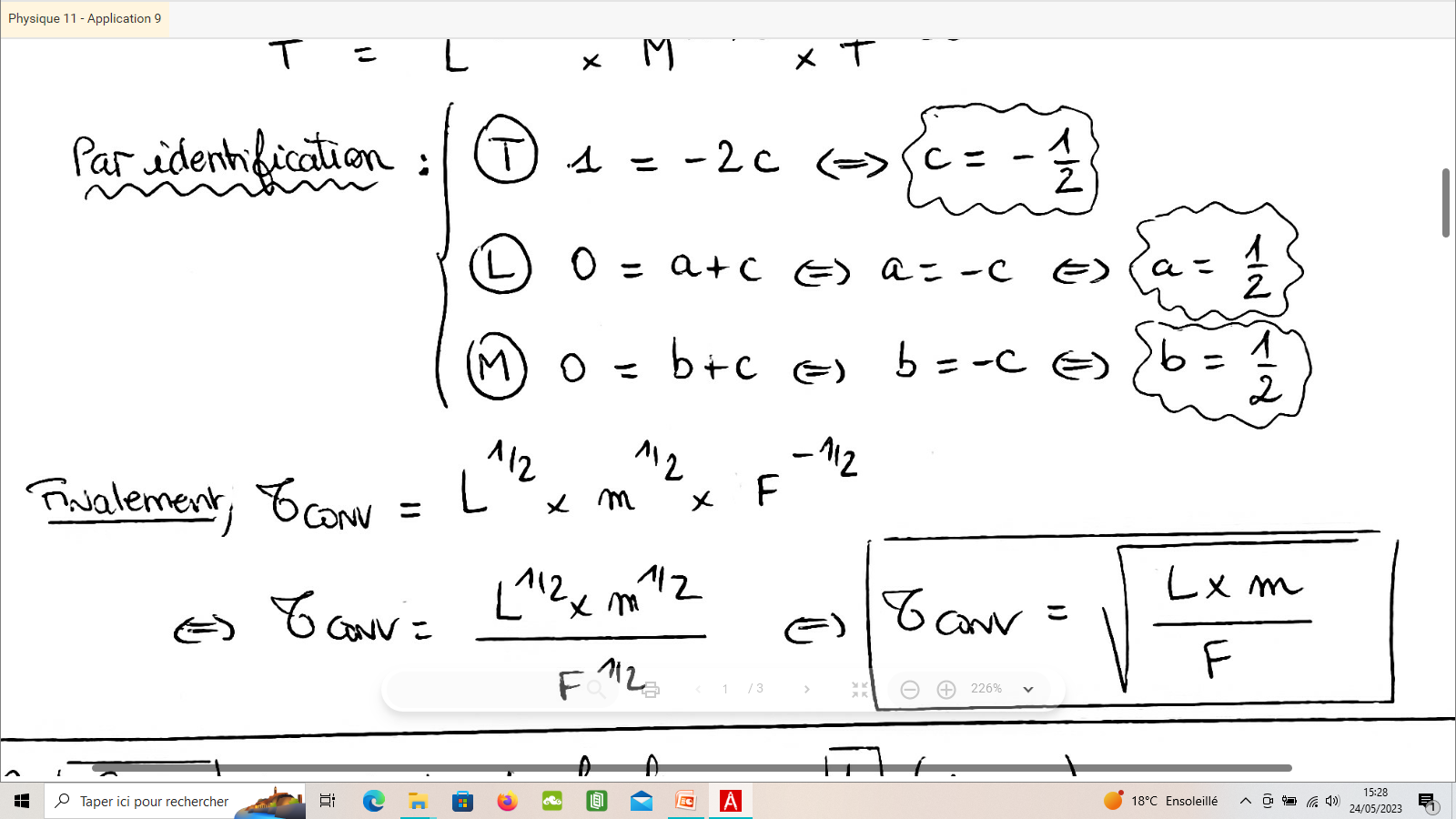 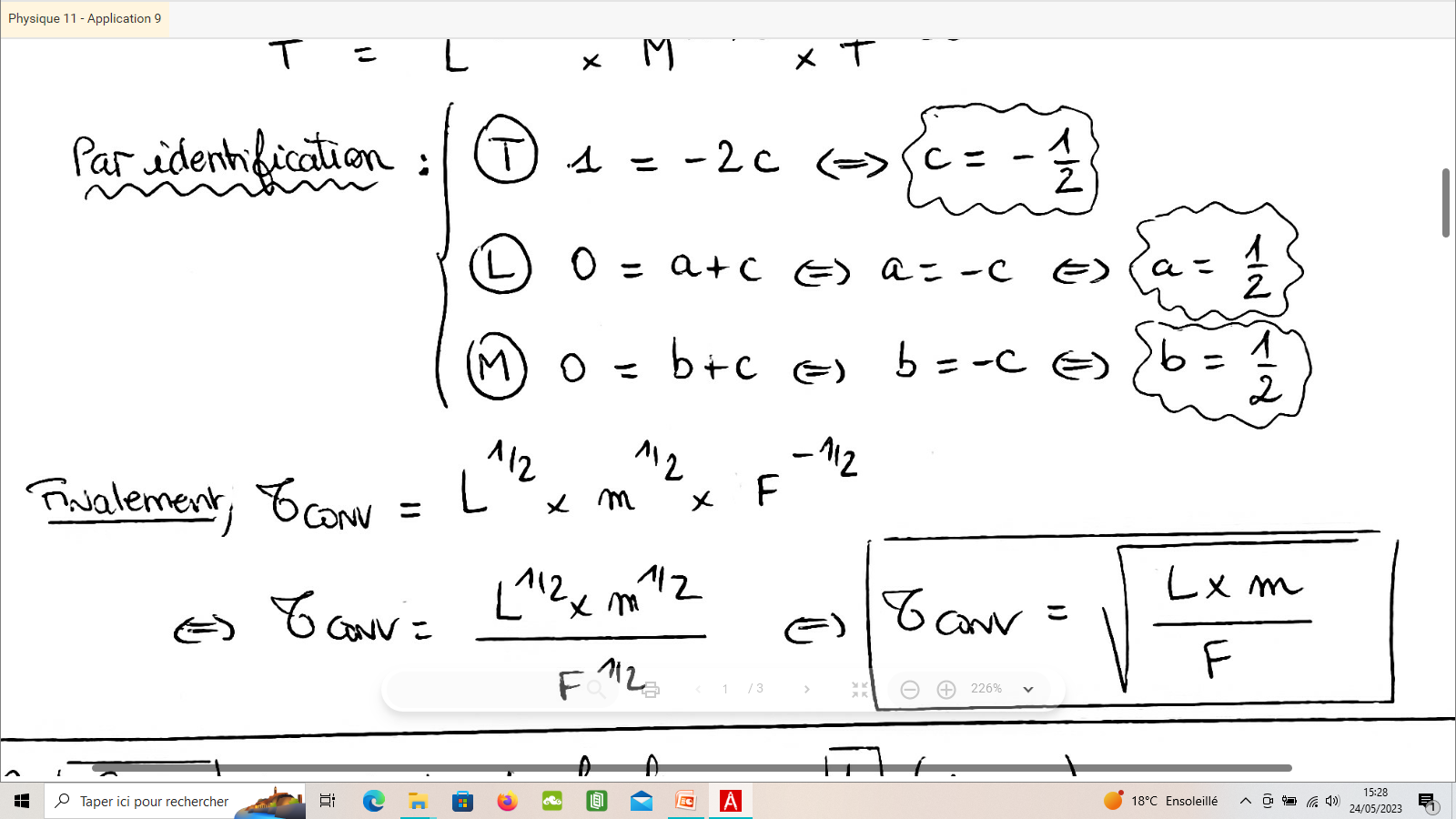 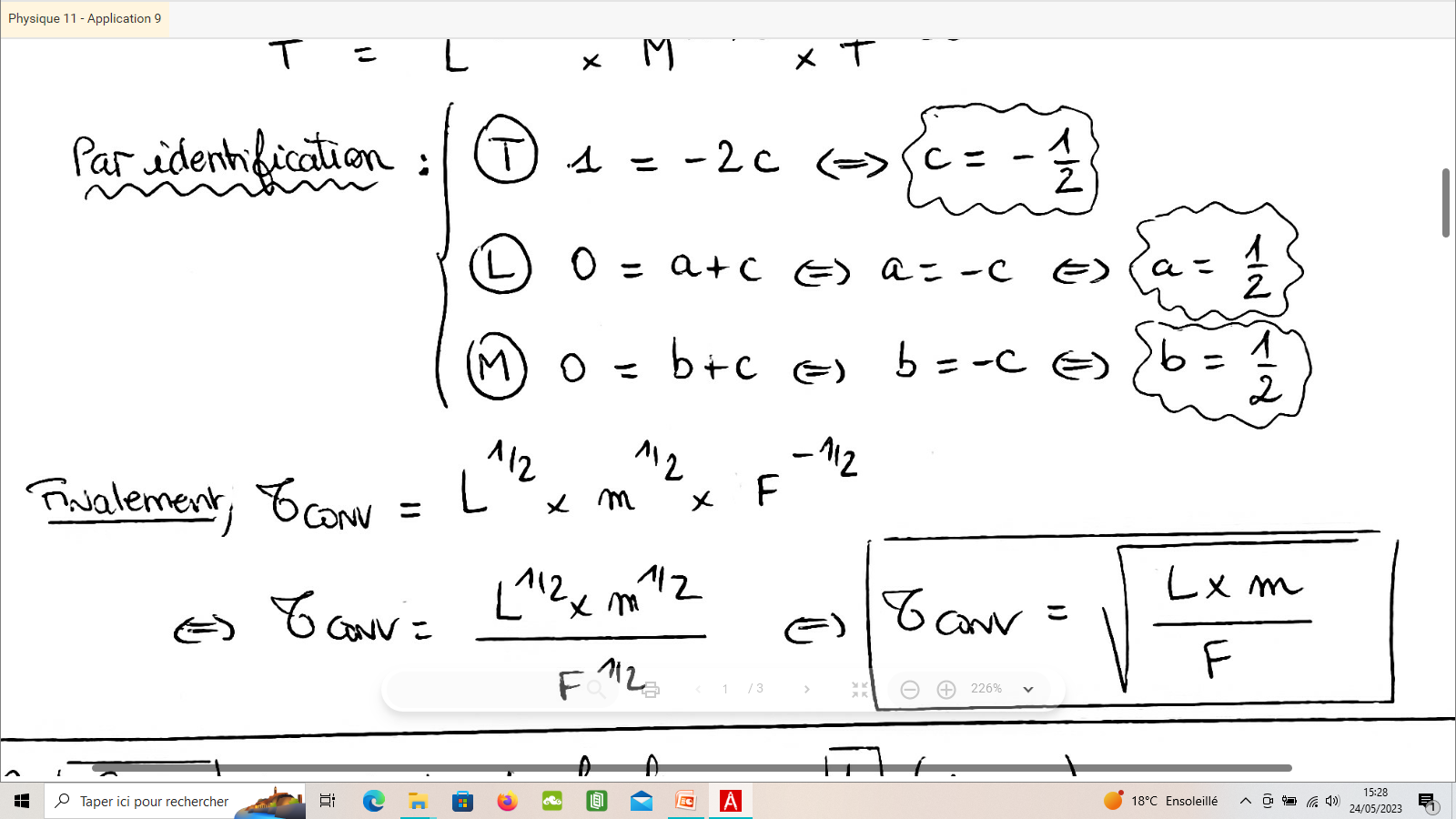 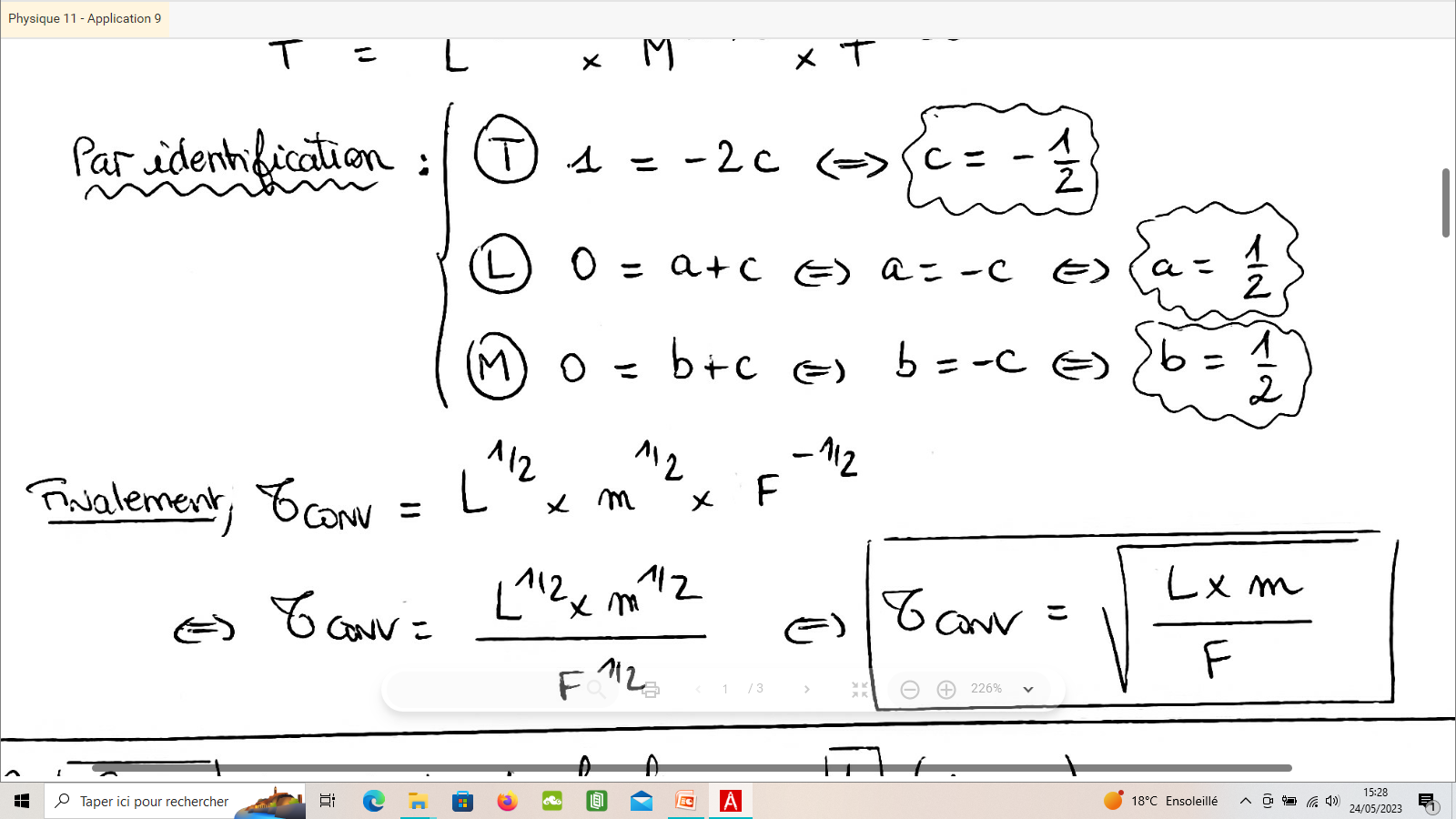 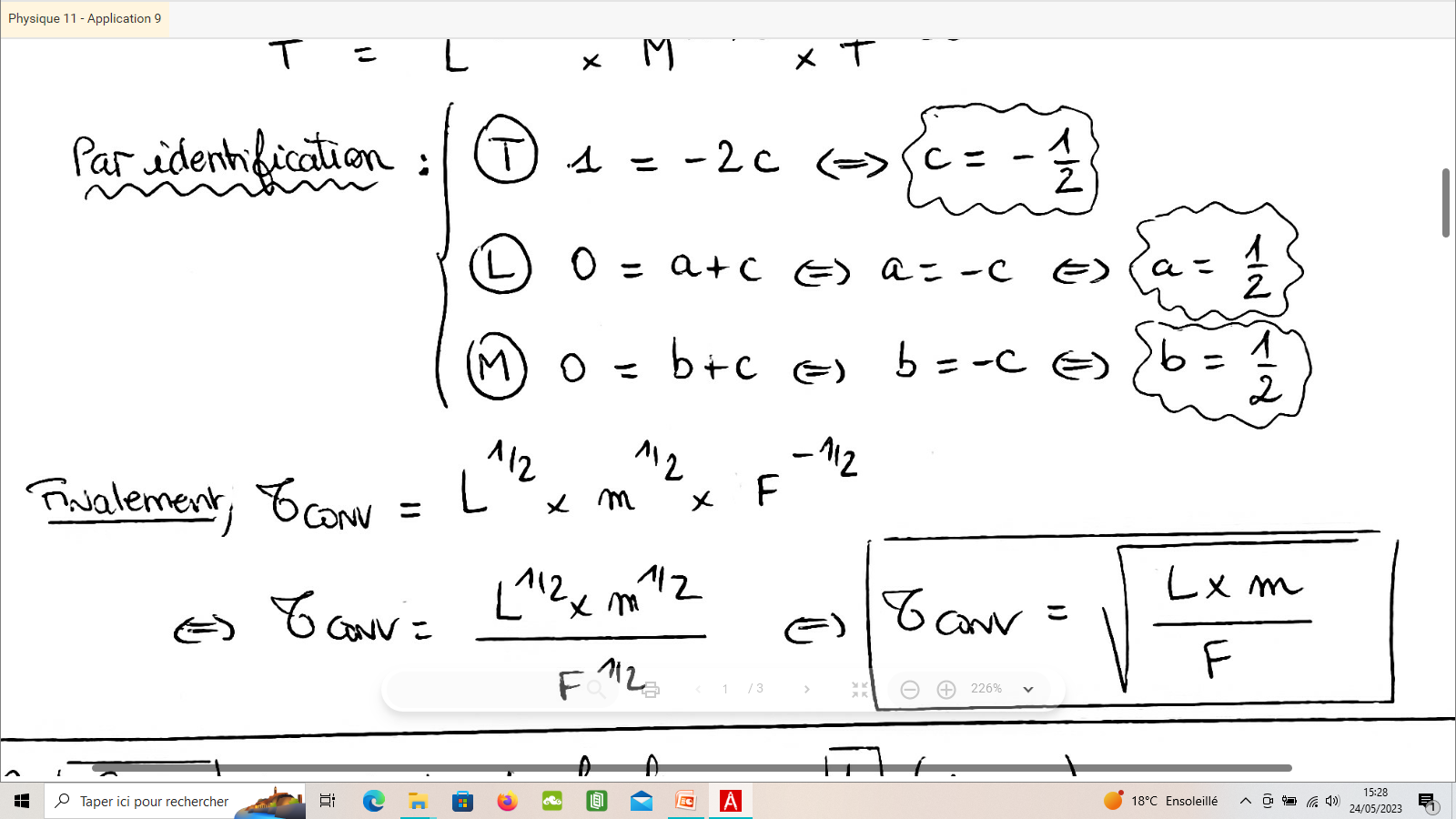 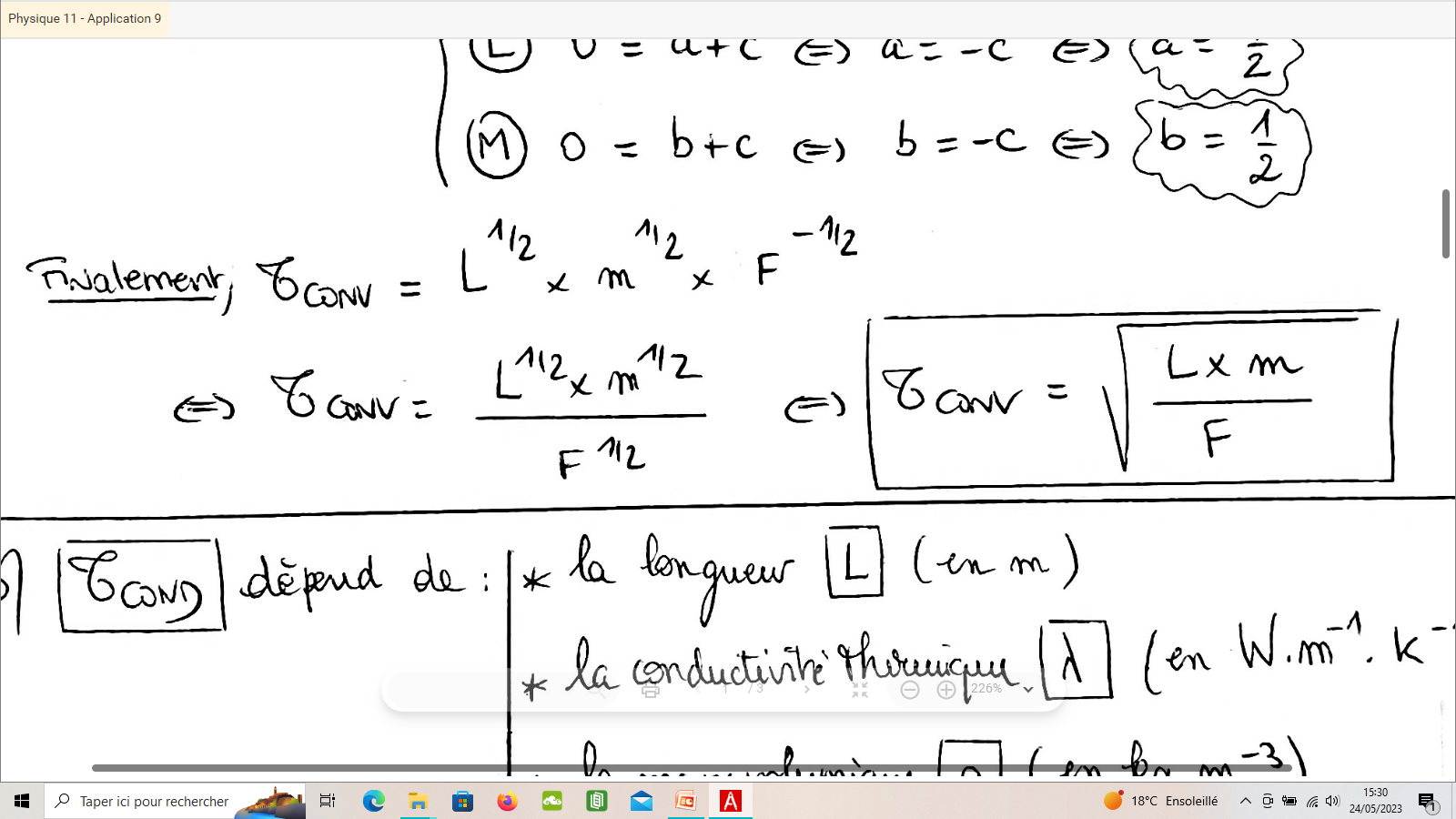 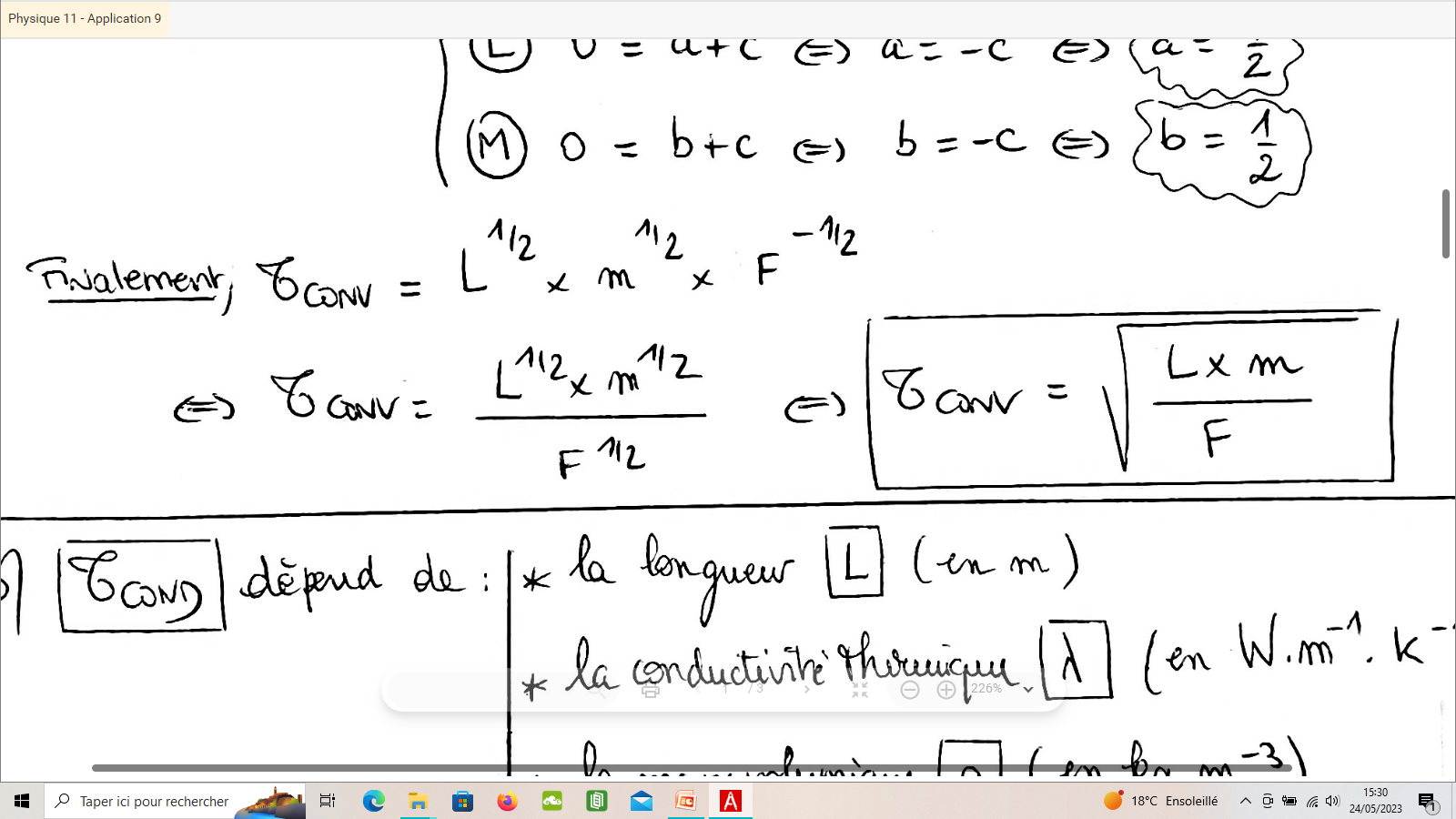 b) tCOND dépend de la longueur L de la colonne de fluide, de la conductivité thermique l du fluide (en W.m – 1.K – 1), de la masse volumique r du fluide et de la capacité thermique massique c du fluide ;
(kg.m – 3)
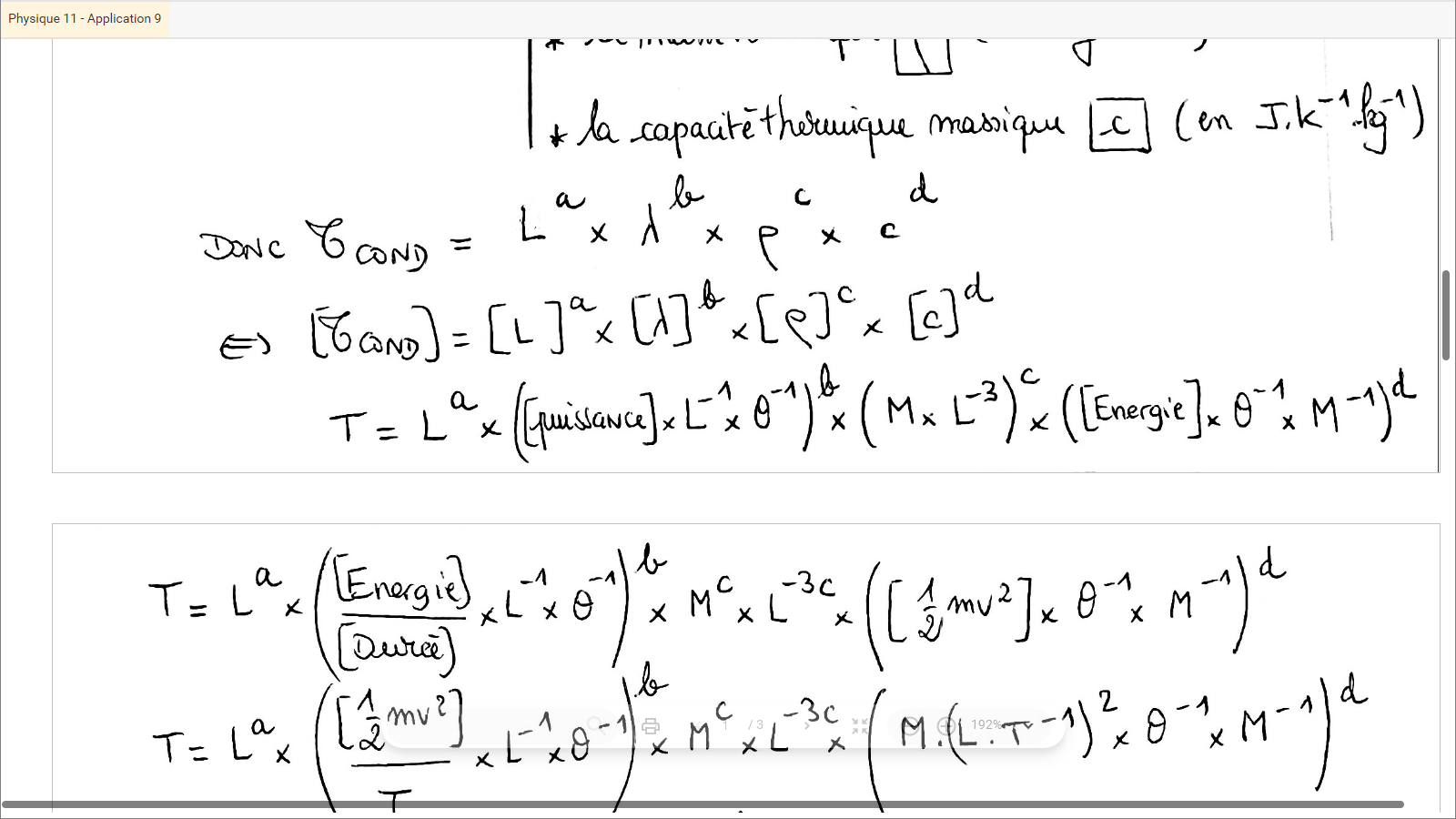 (J.K – 1.kg – 1)
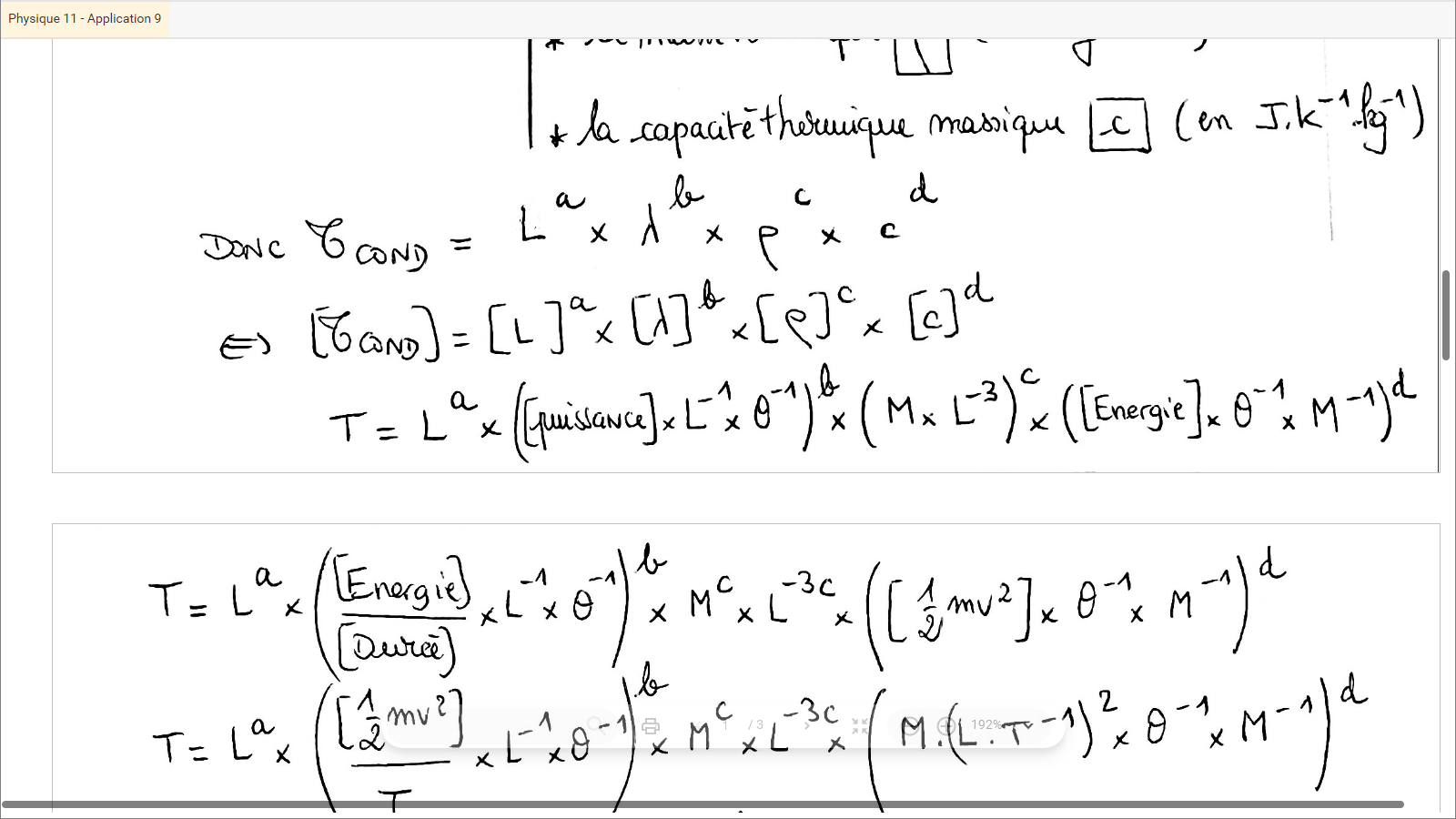 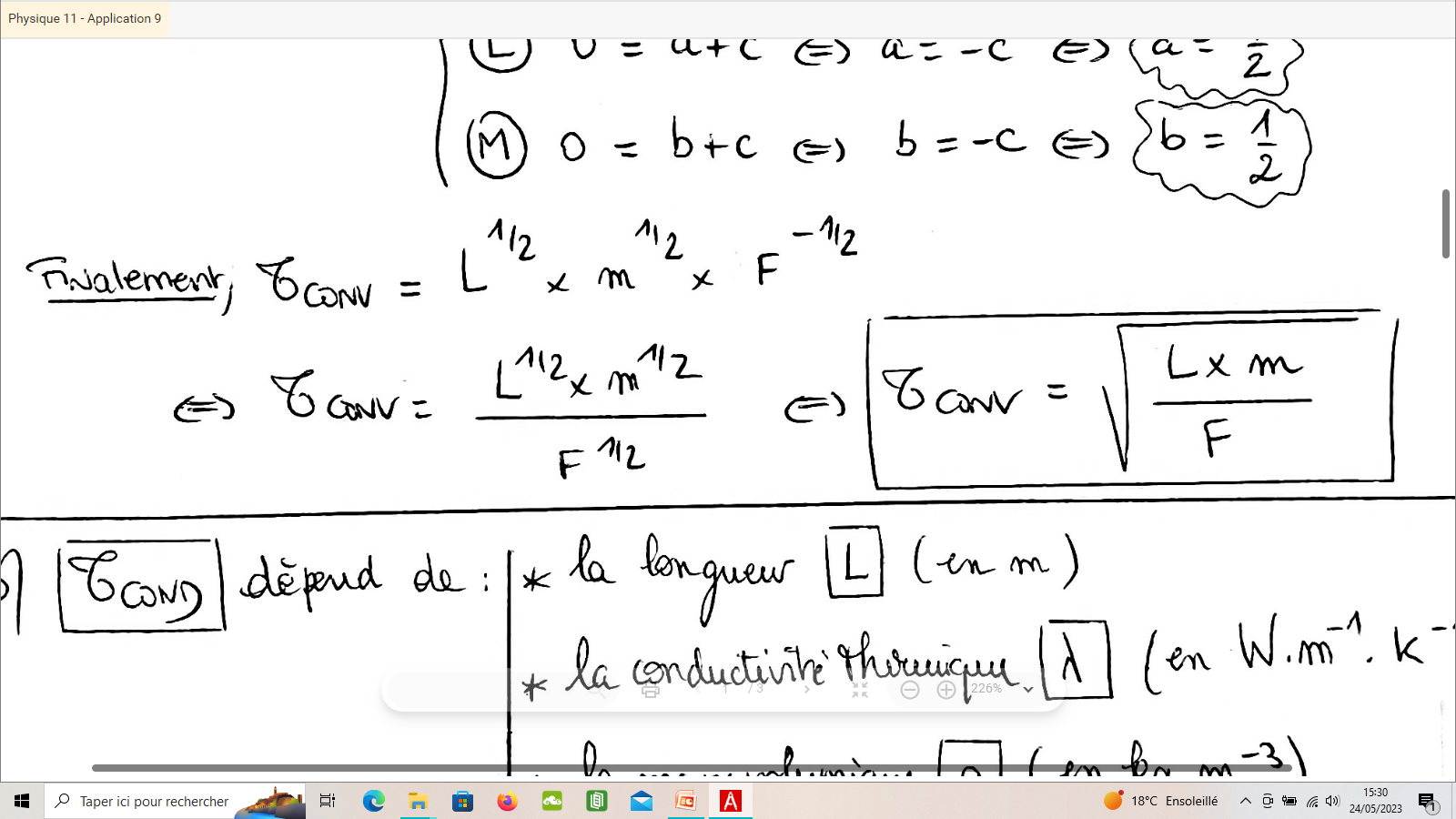 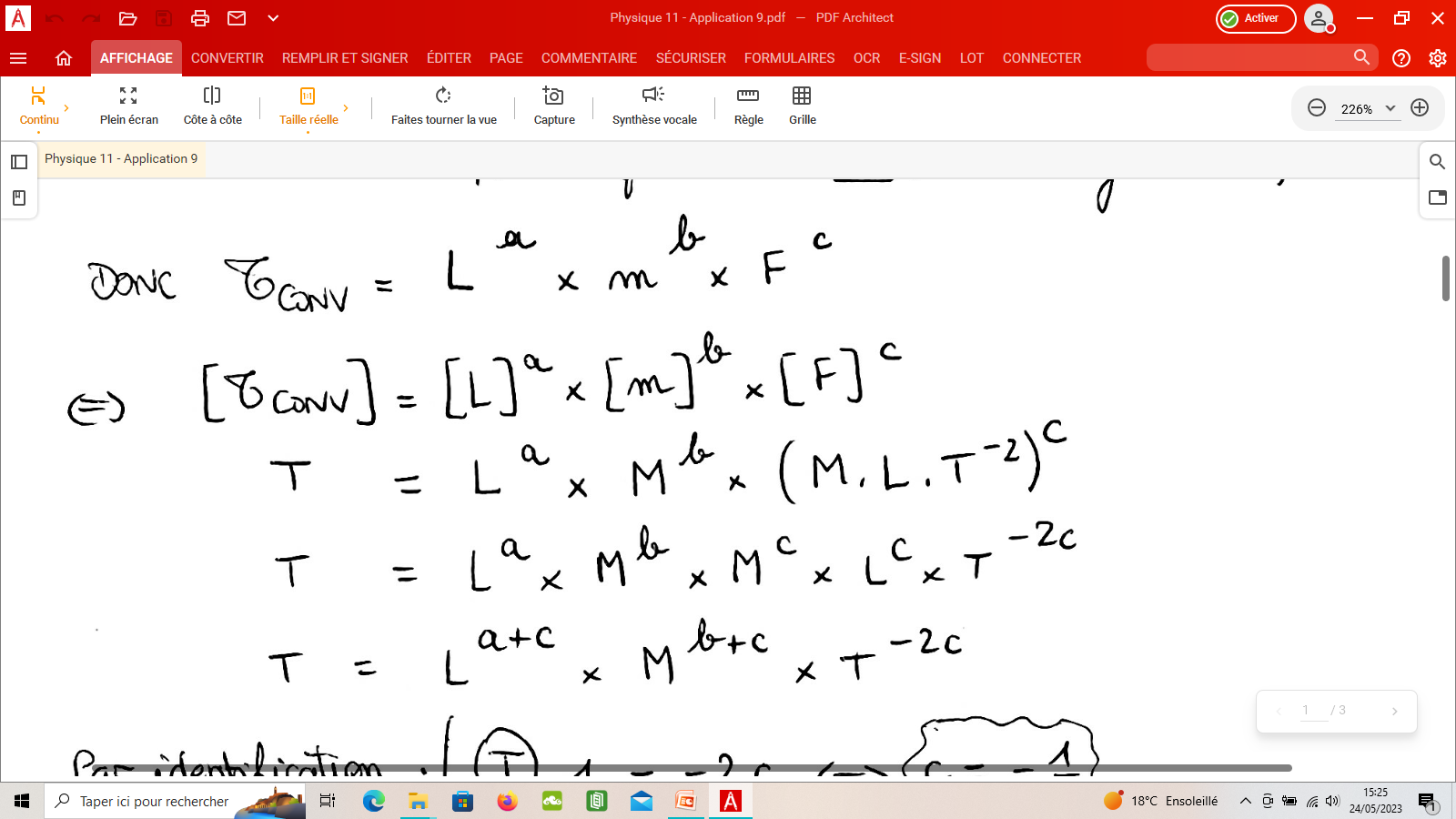 b) tCOND dépend de la longueur L de la colonne de fluide, de la conductivité thermique l du fluide (en W.m – 1.K – 1), de la masse volumique r du fluide et de la capacité thermique massique c du fluide ;
(kg.m – 3)
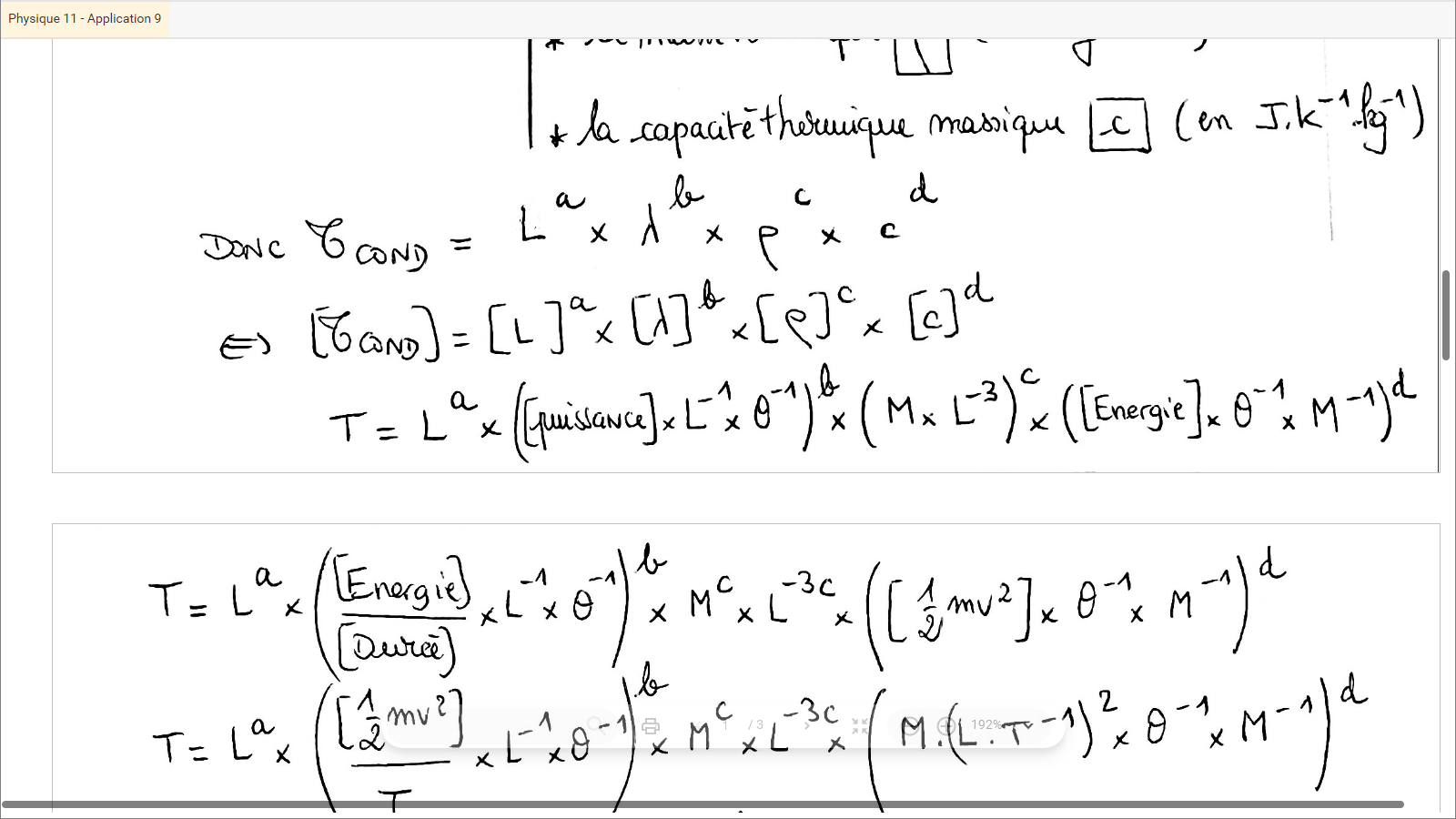 (J.K – 1.kg – 1)
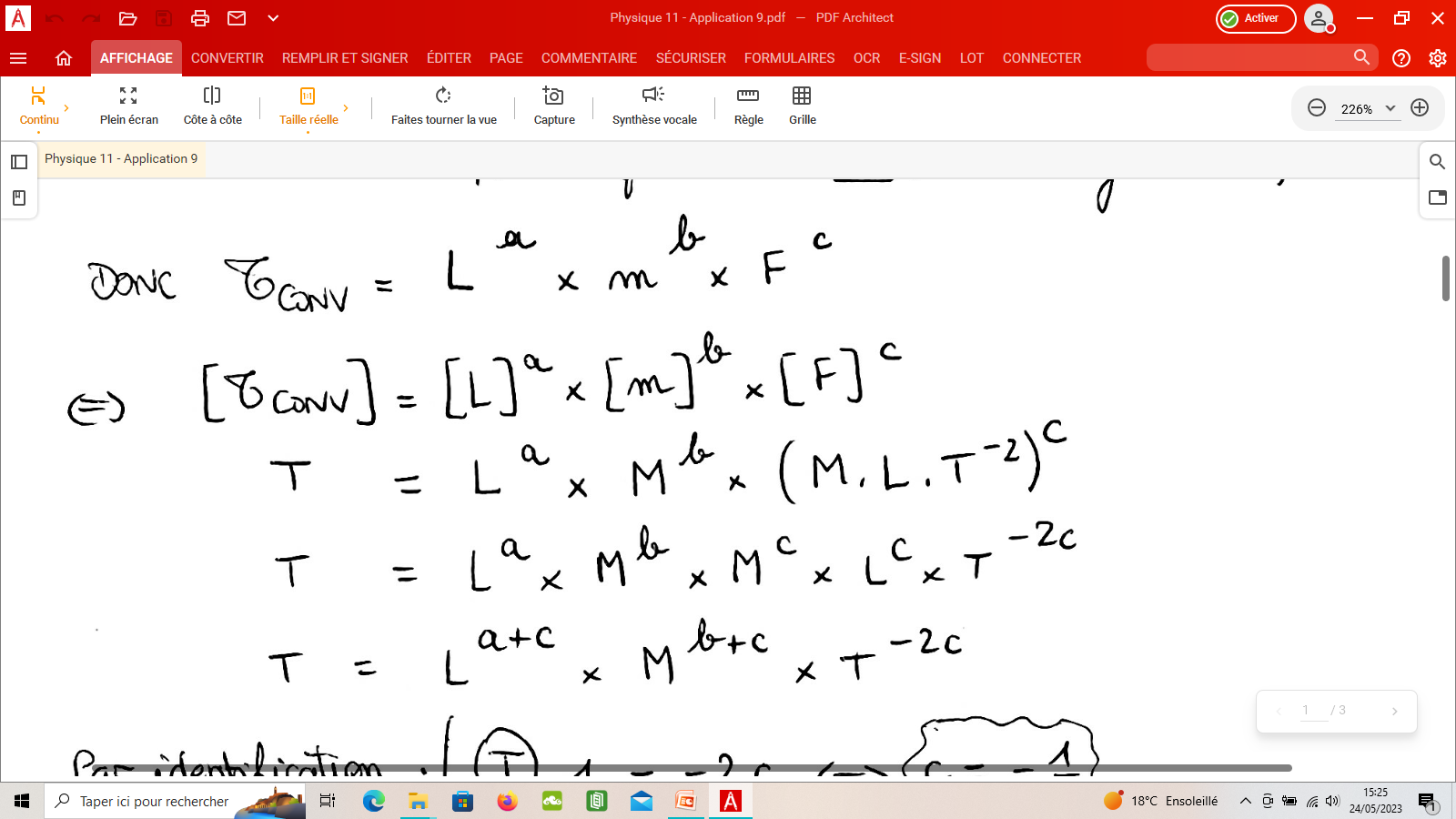 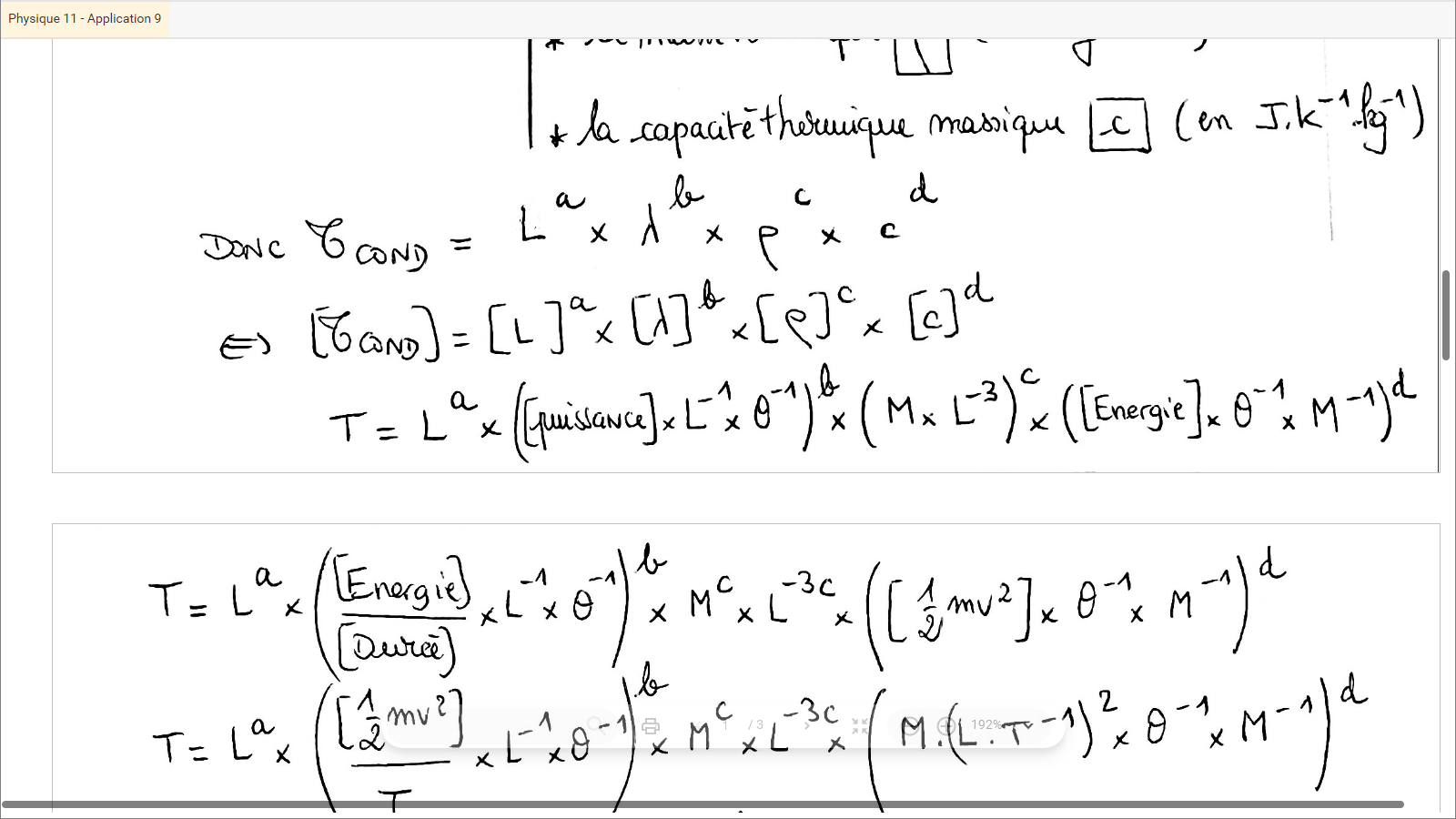 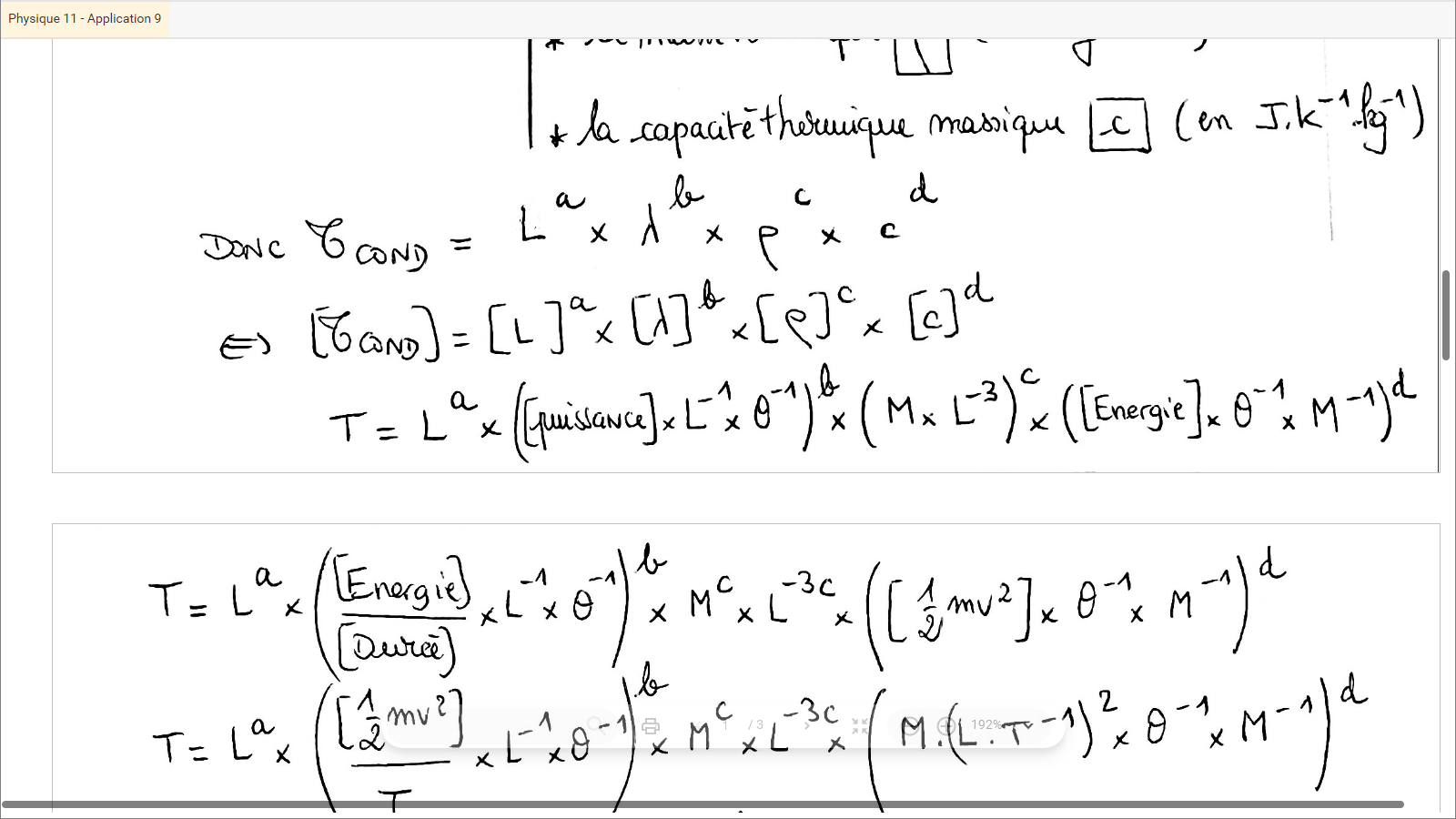 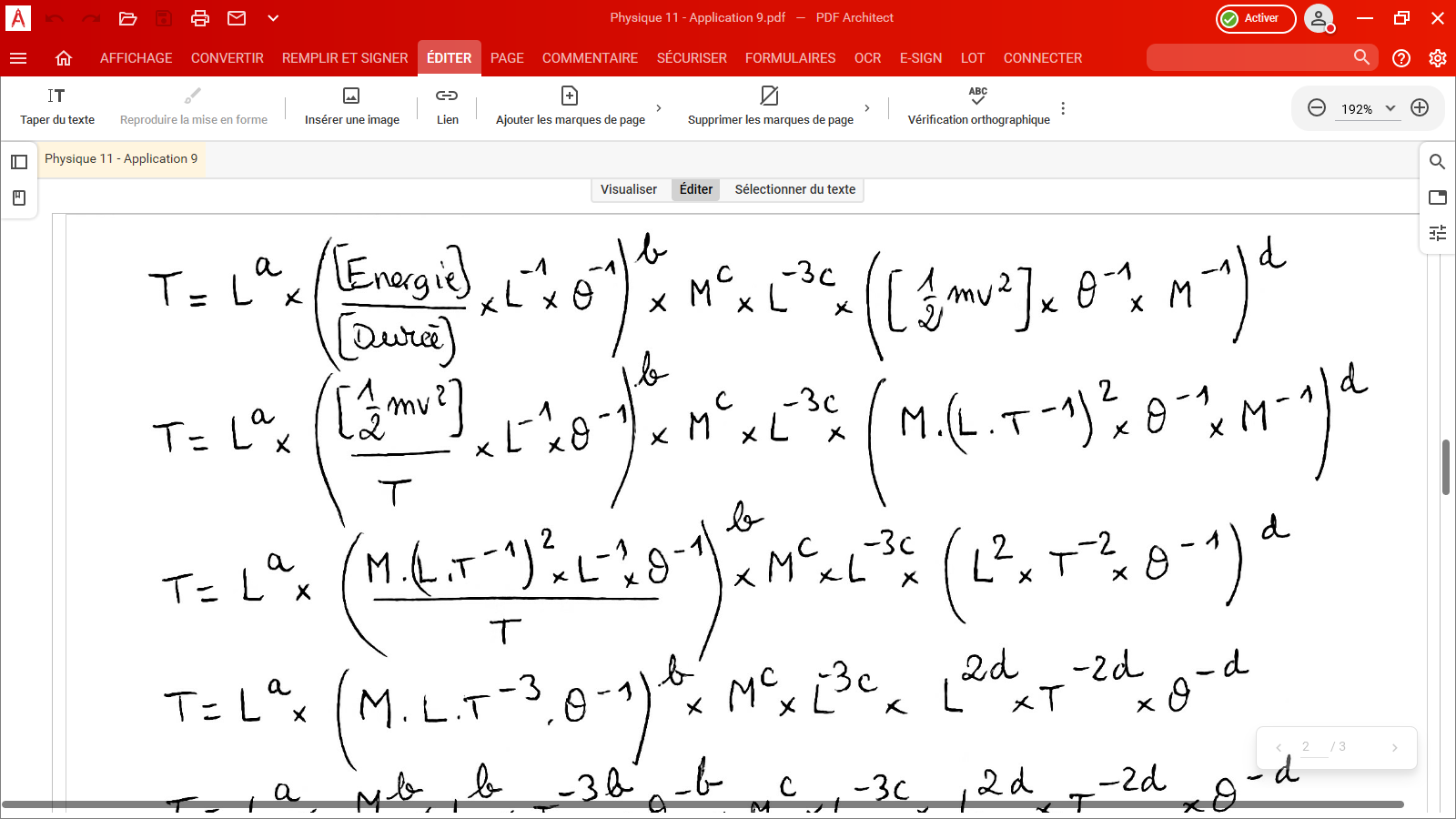 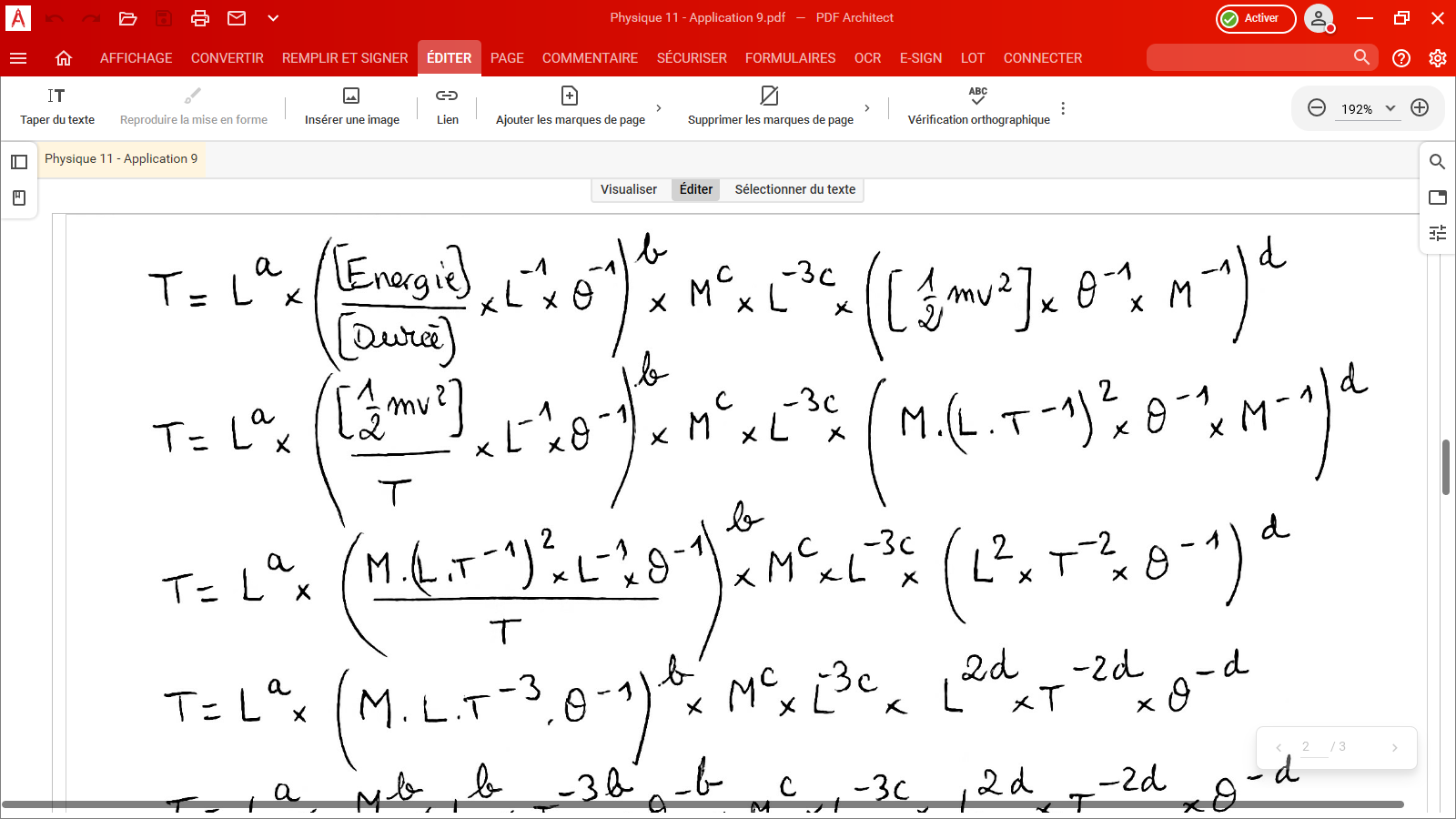 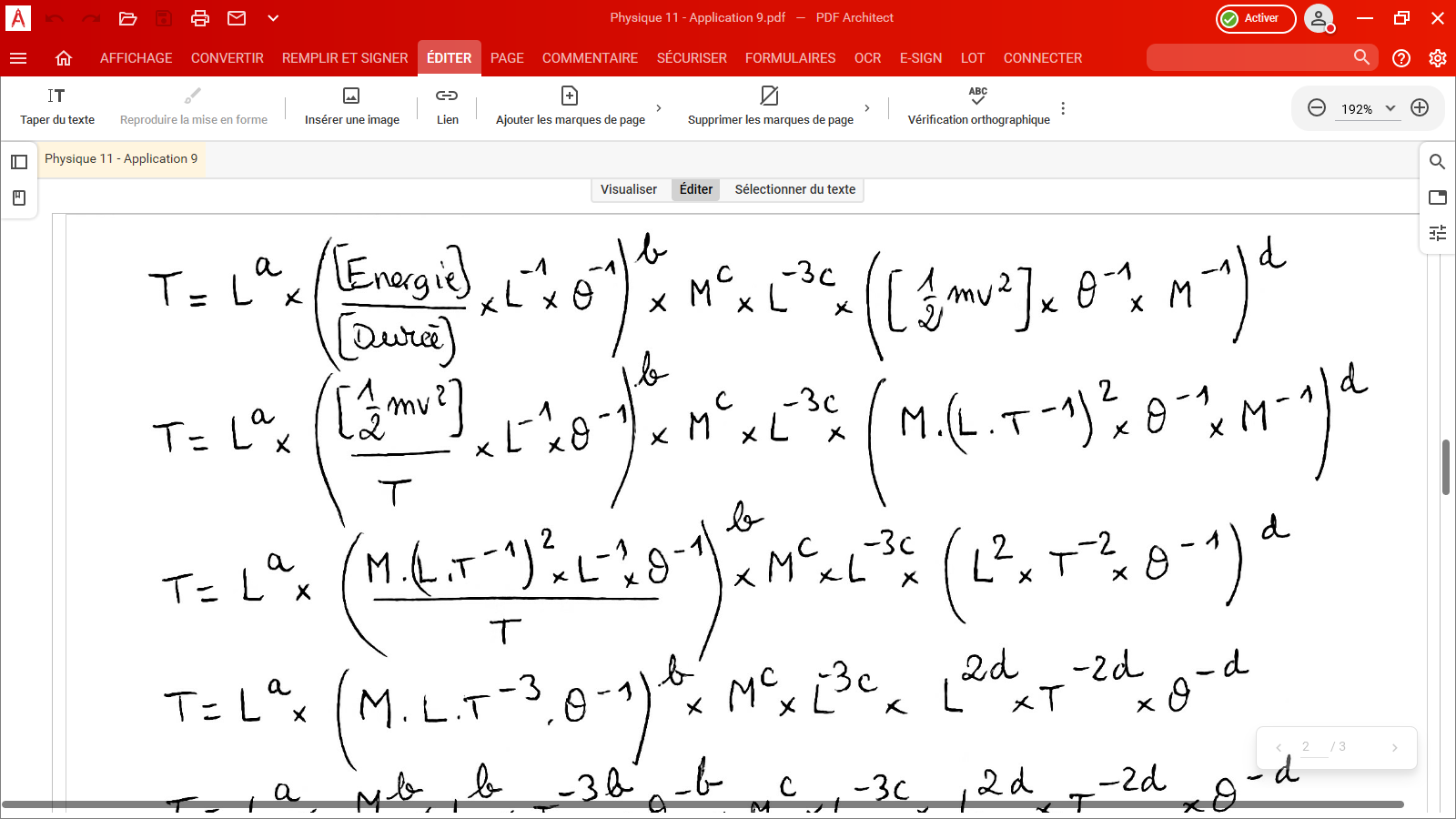 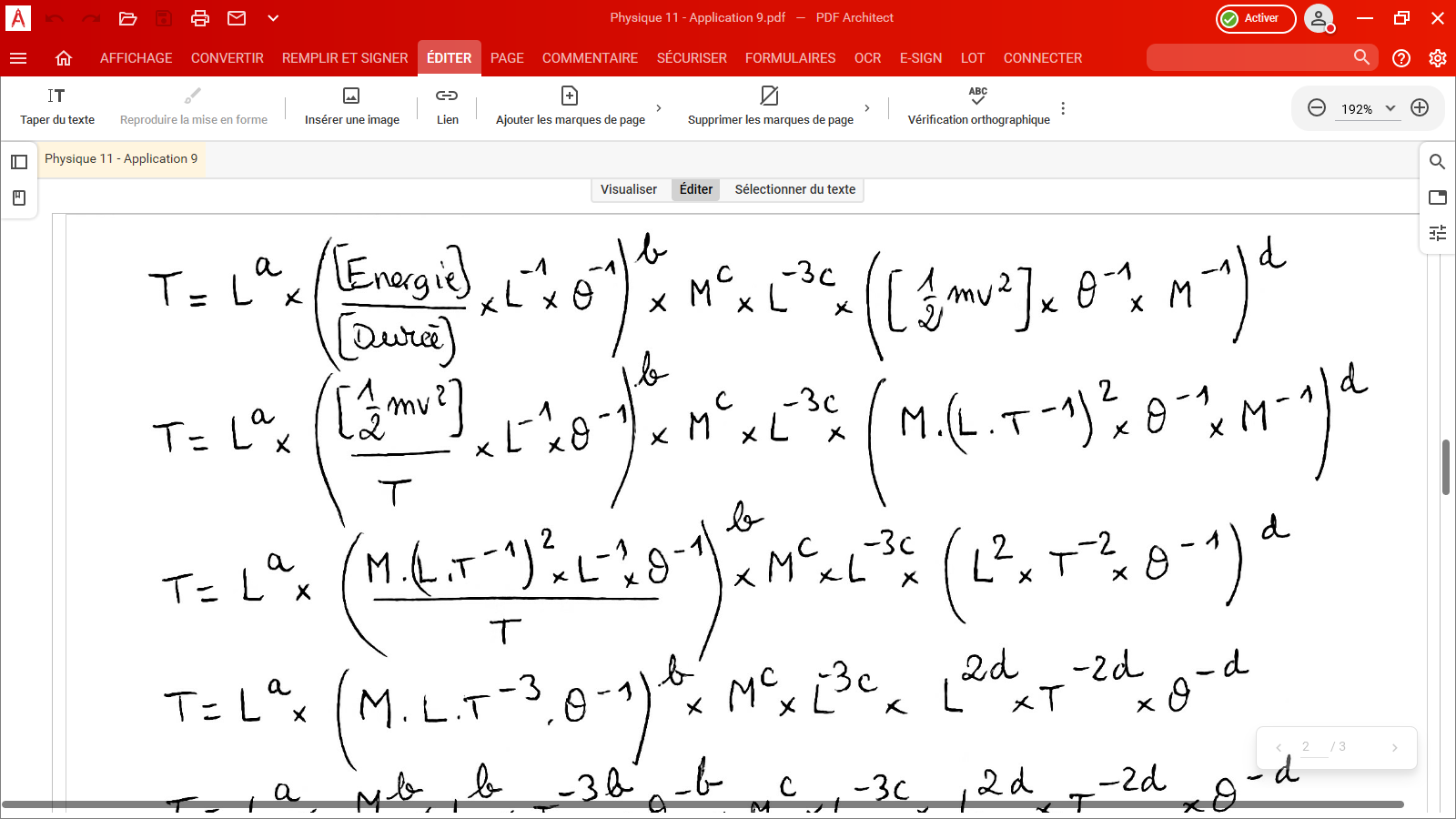 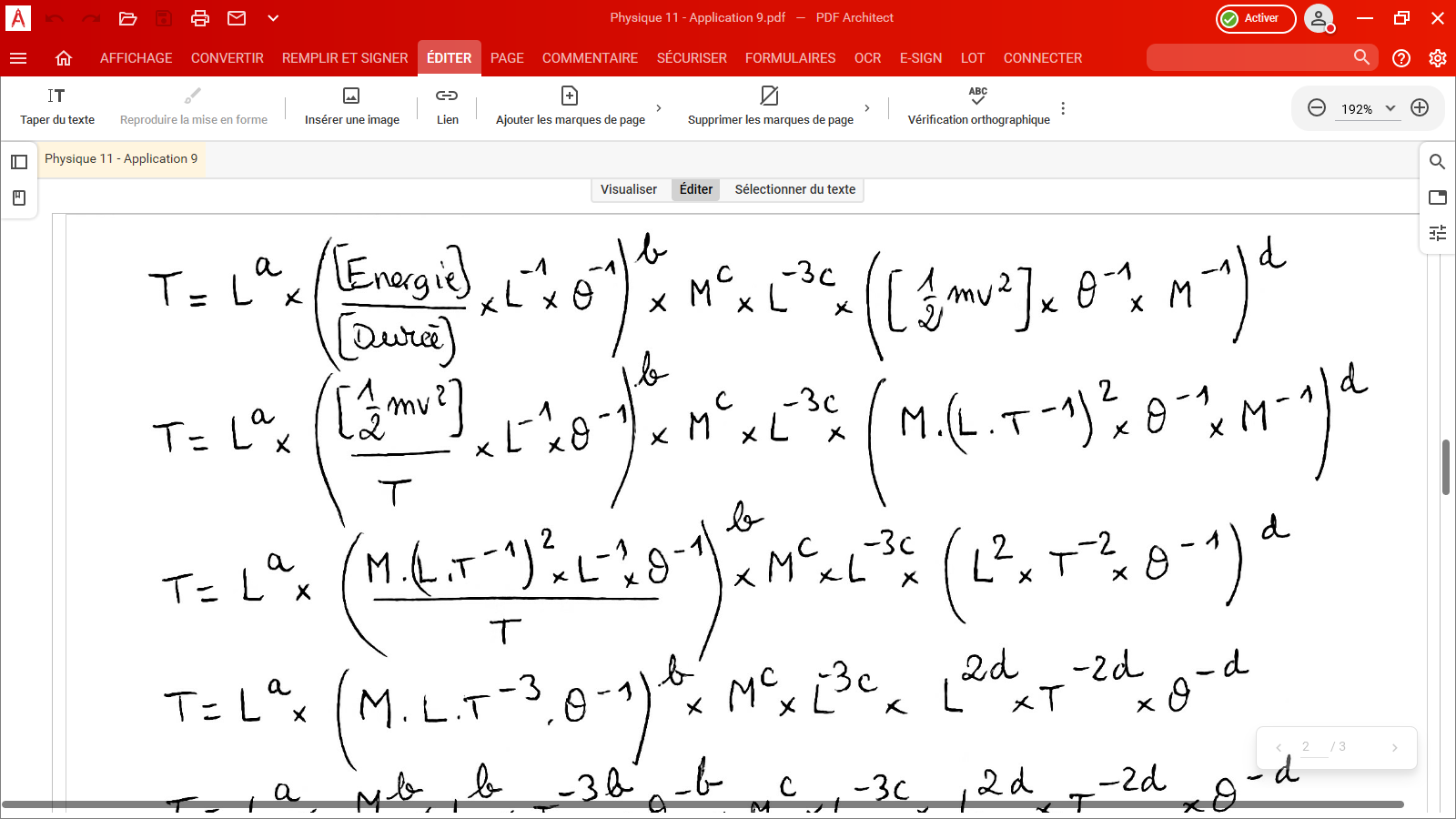 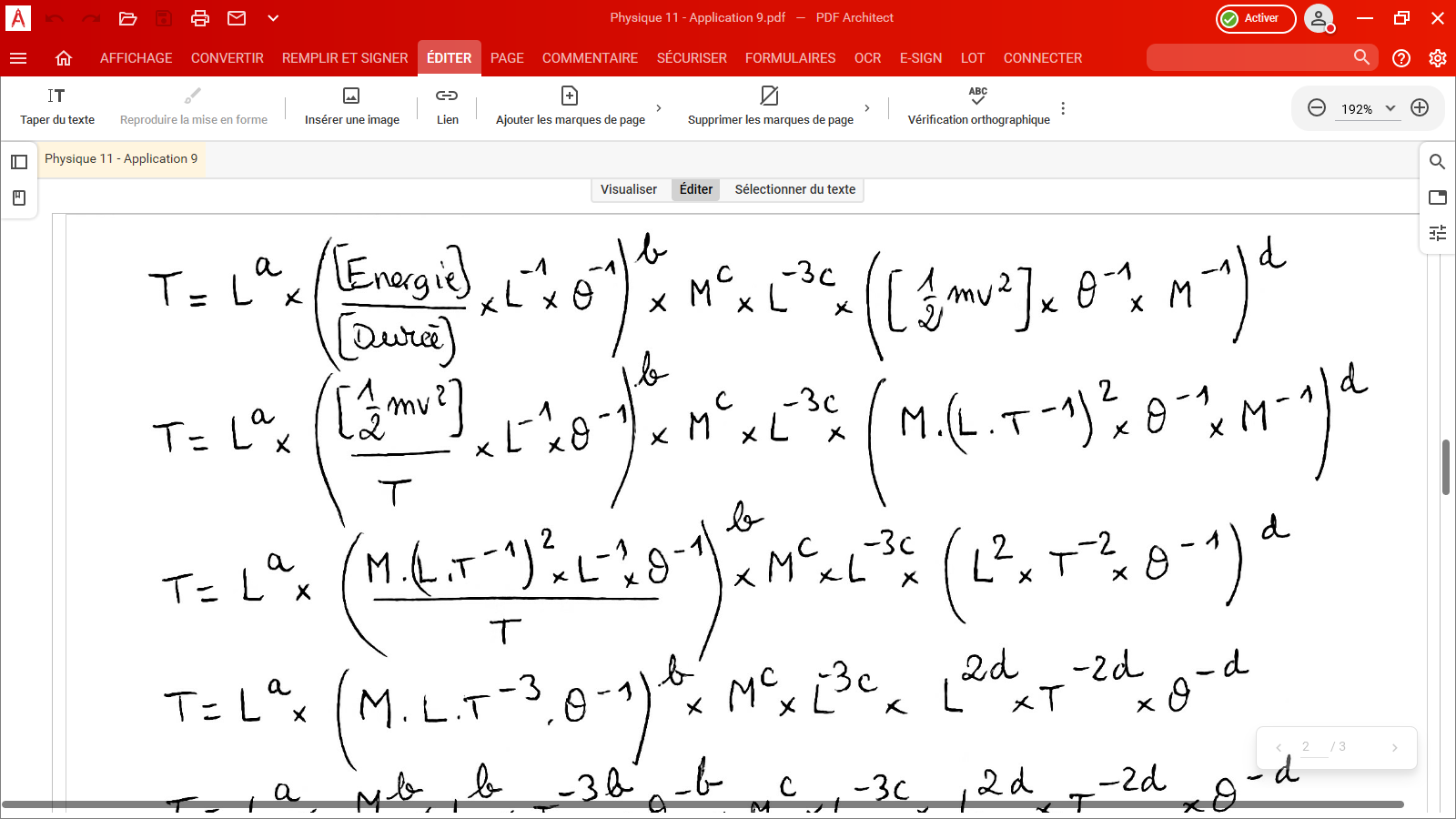 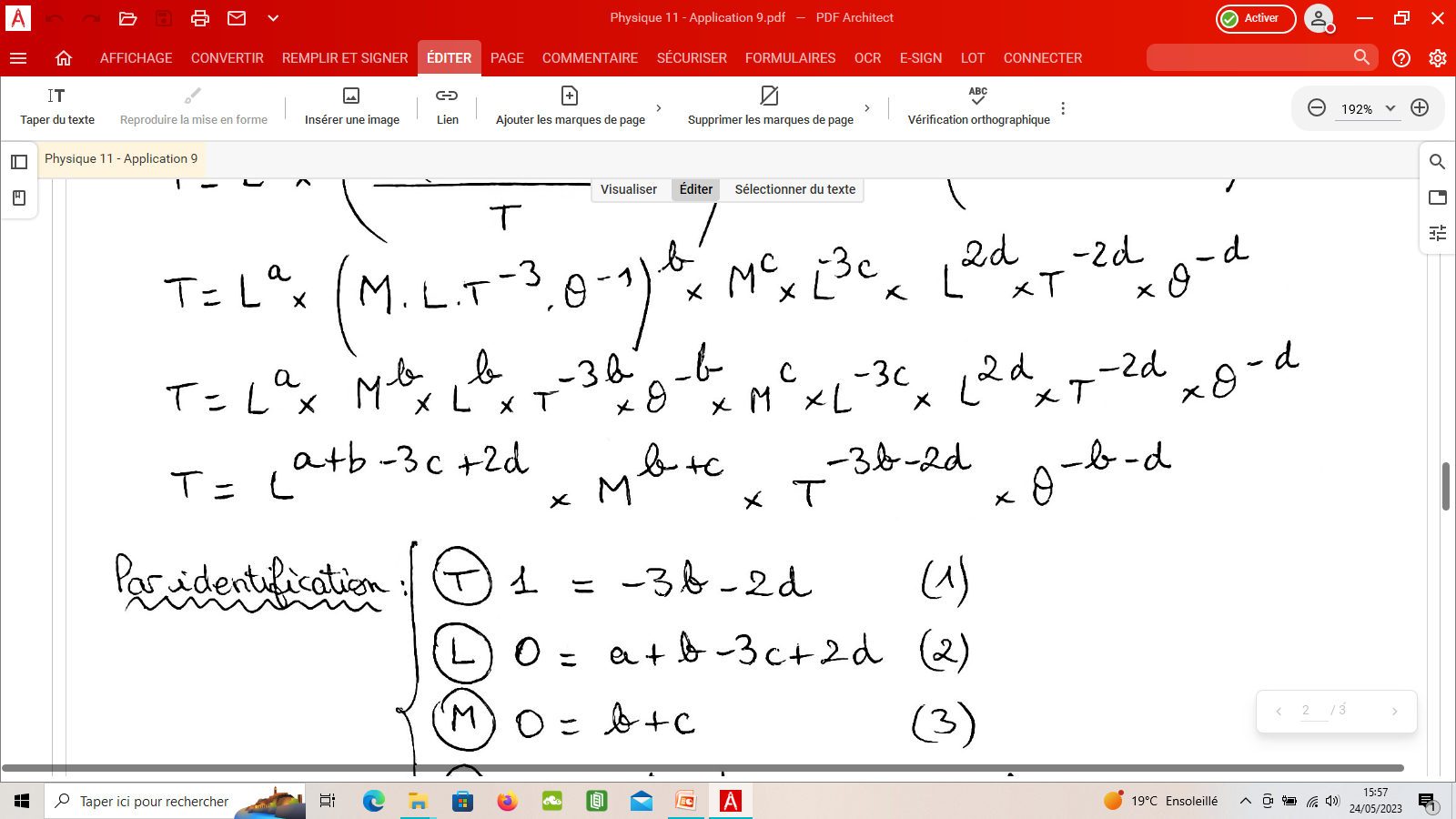 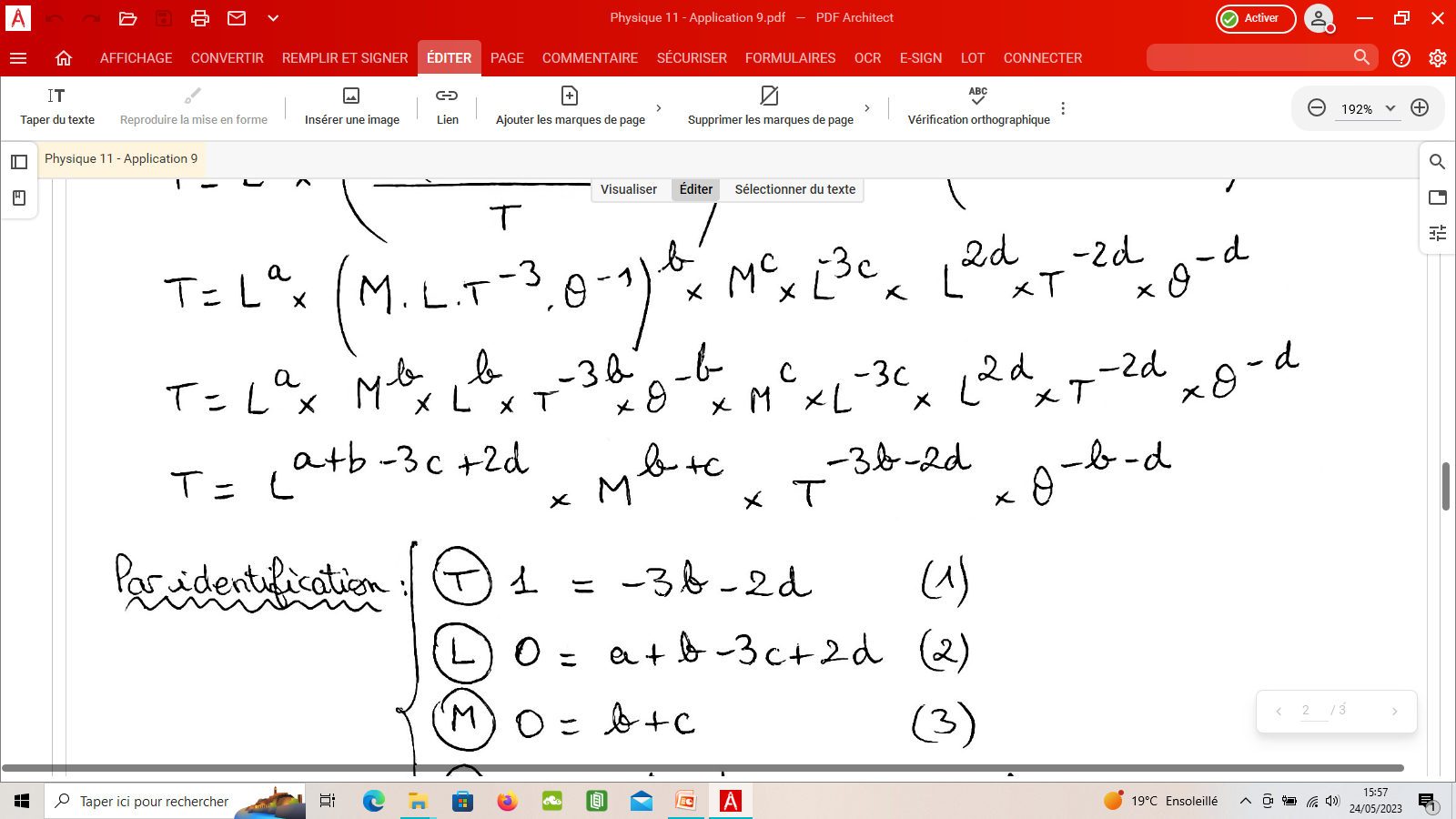 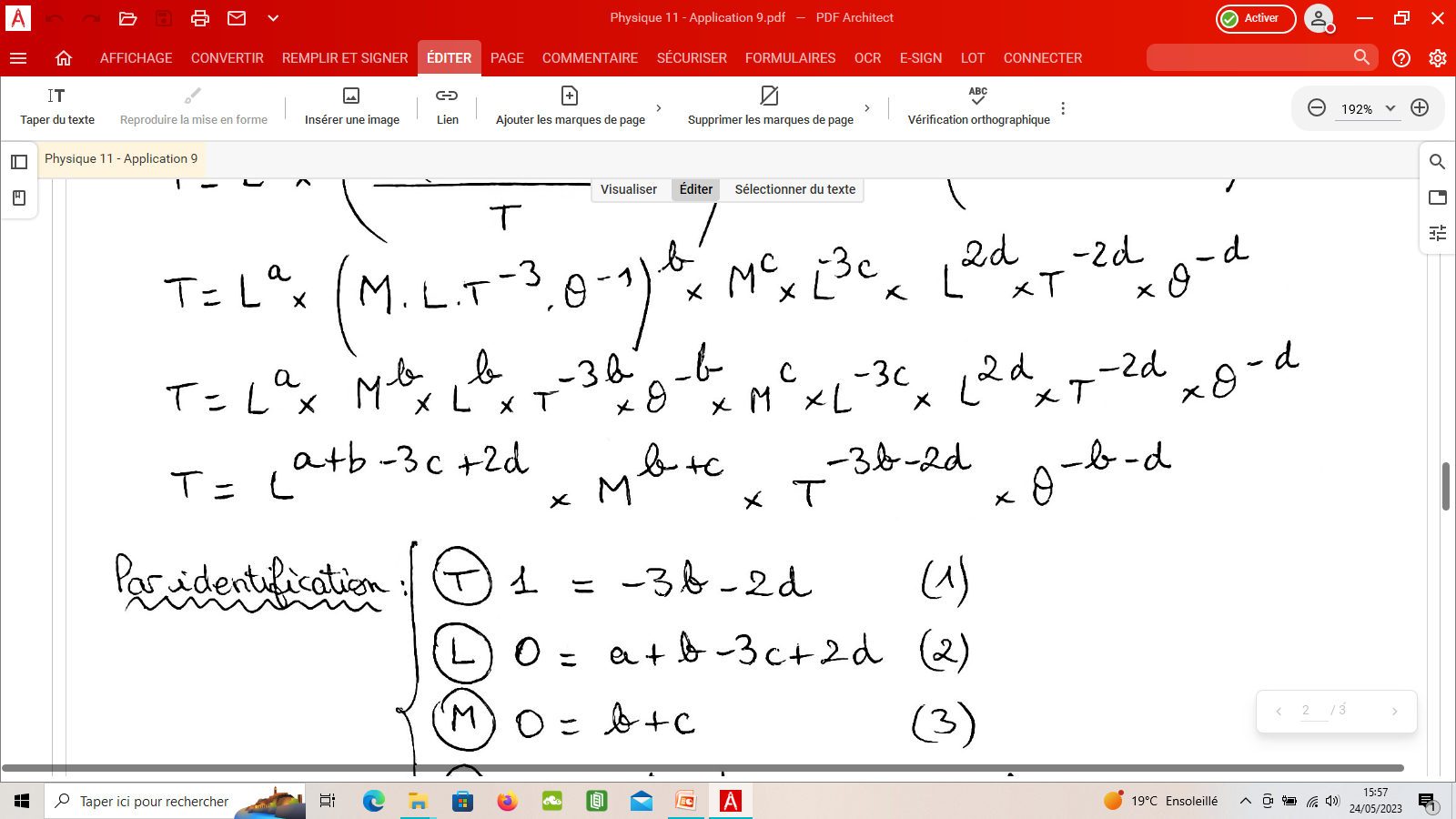 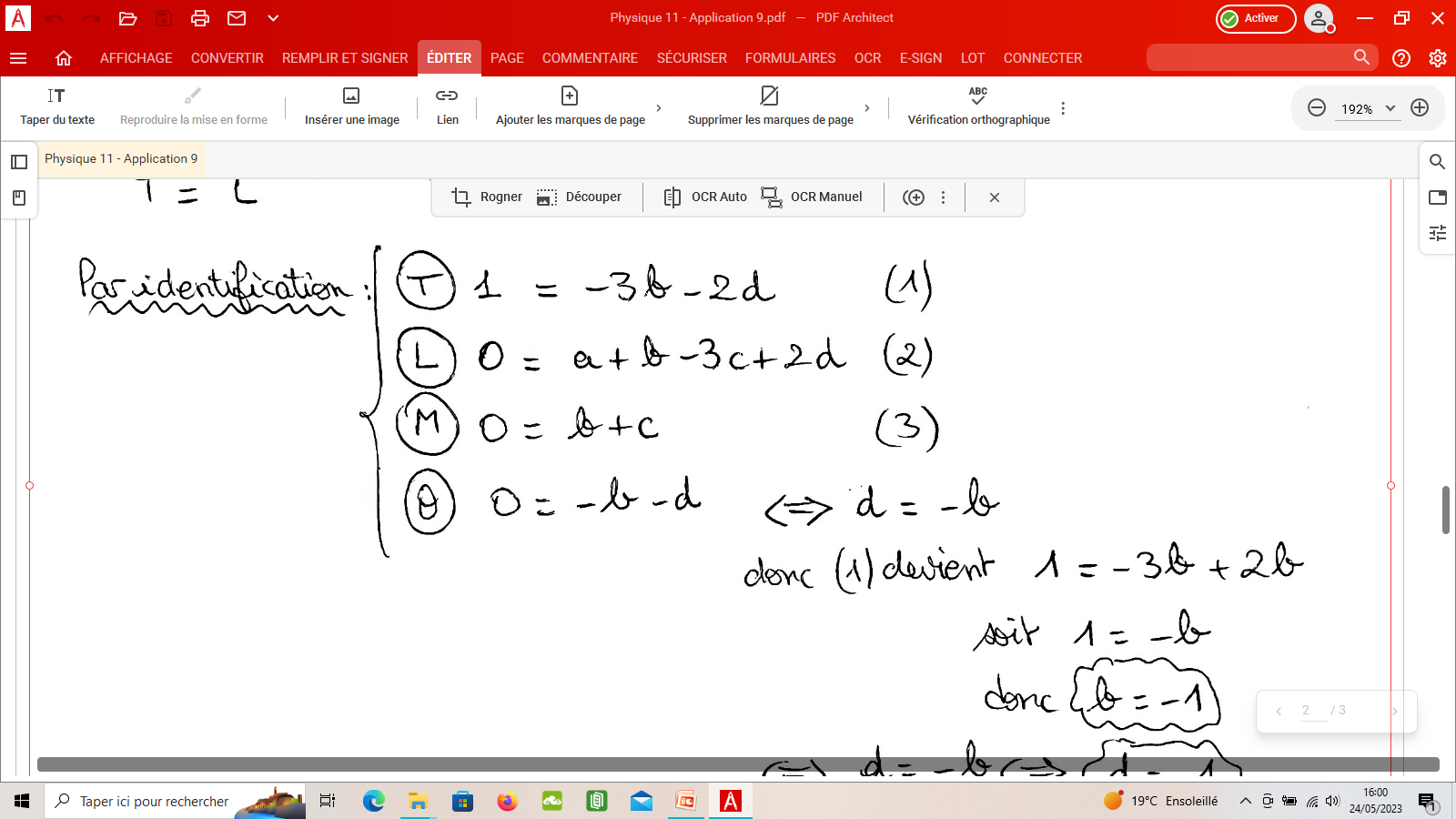 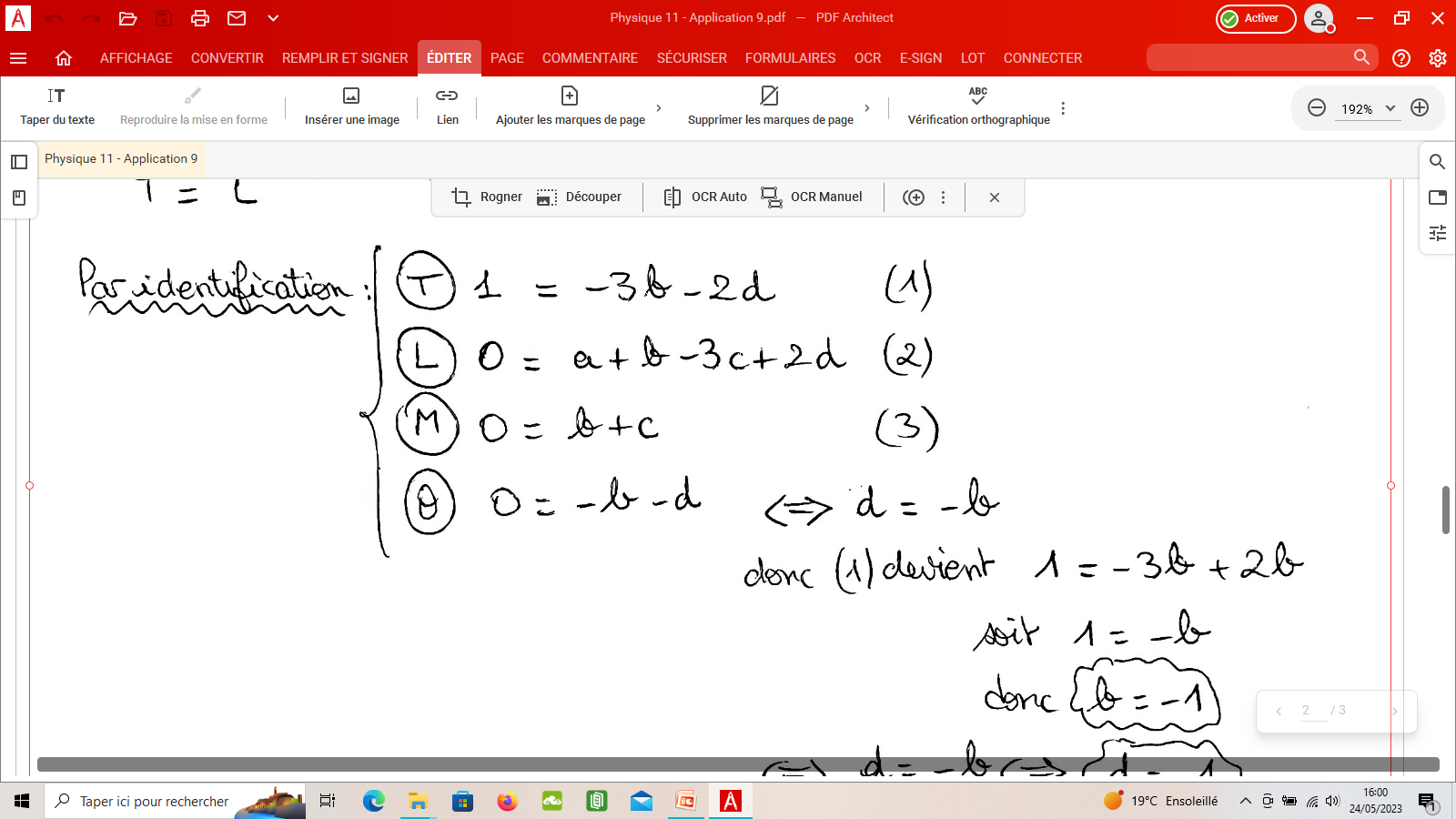 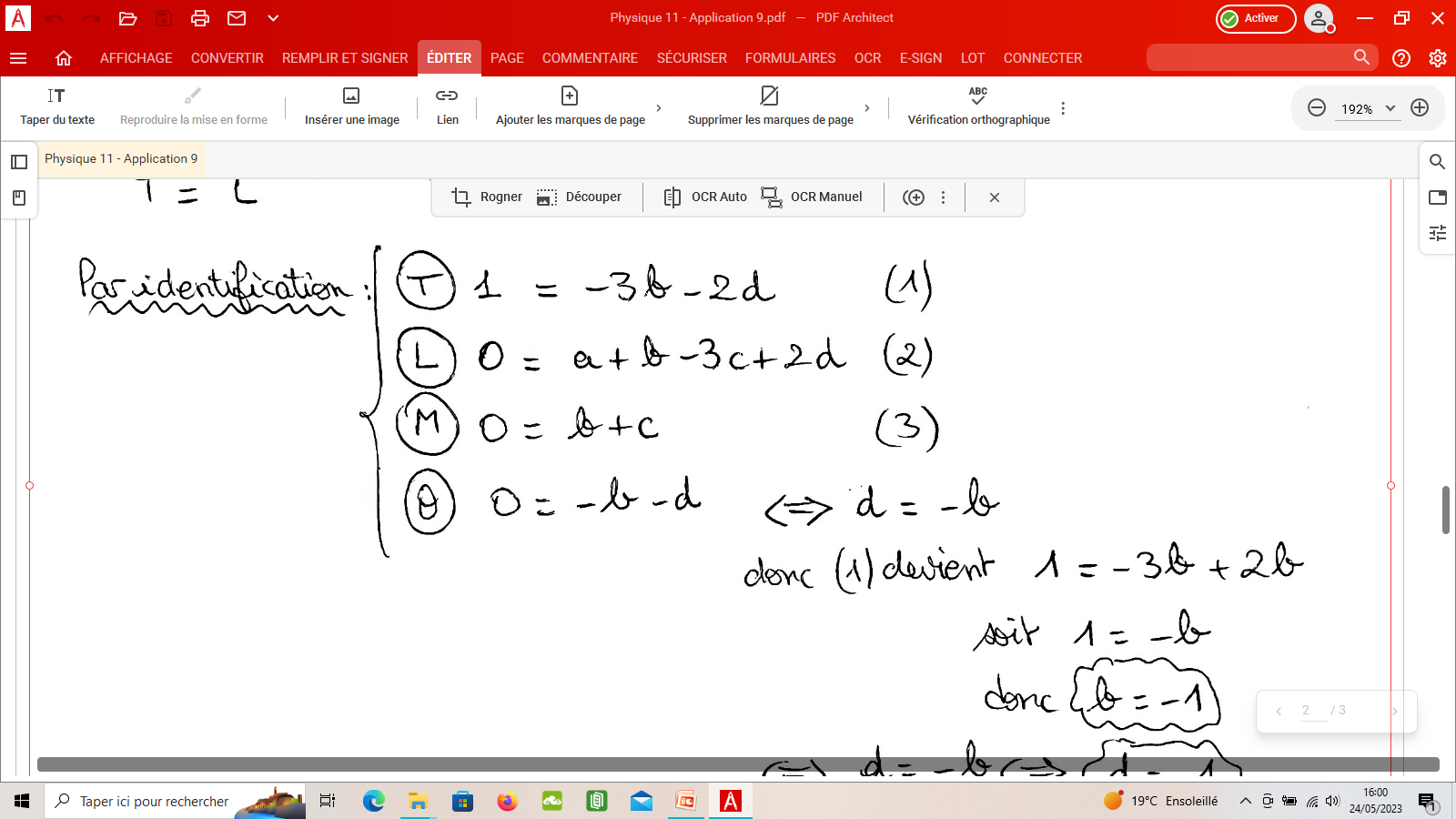 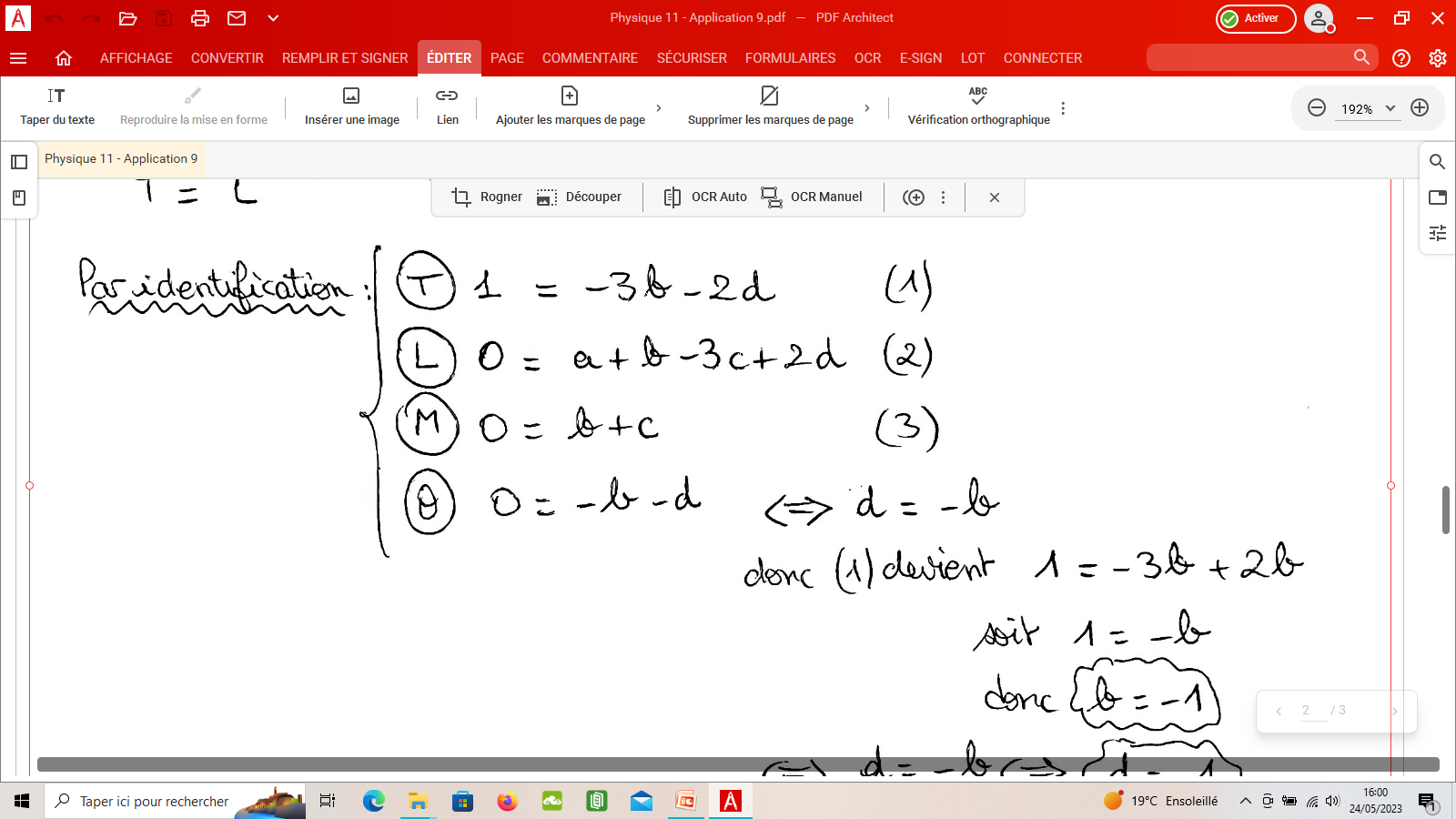 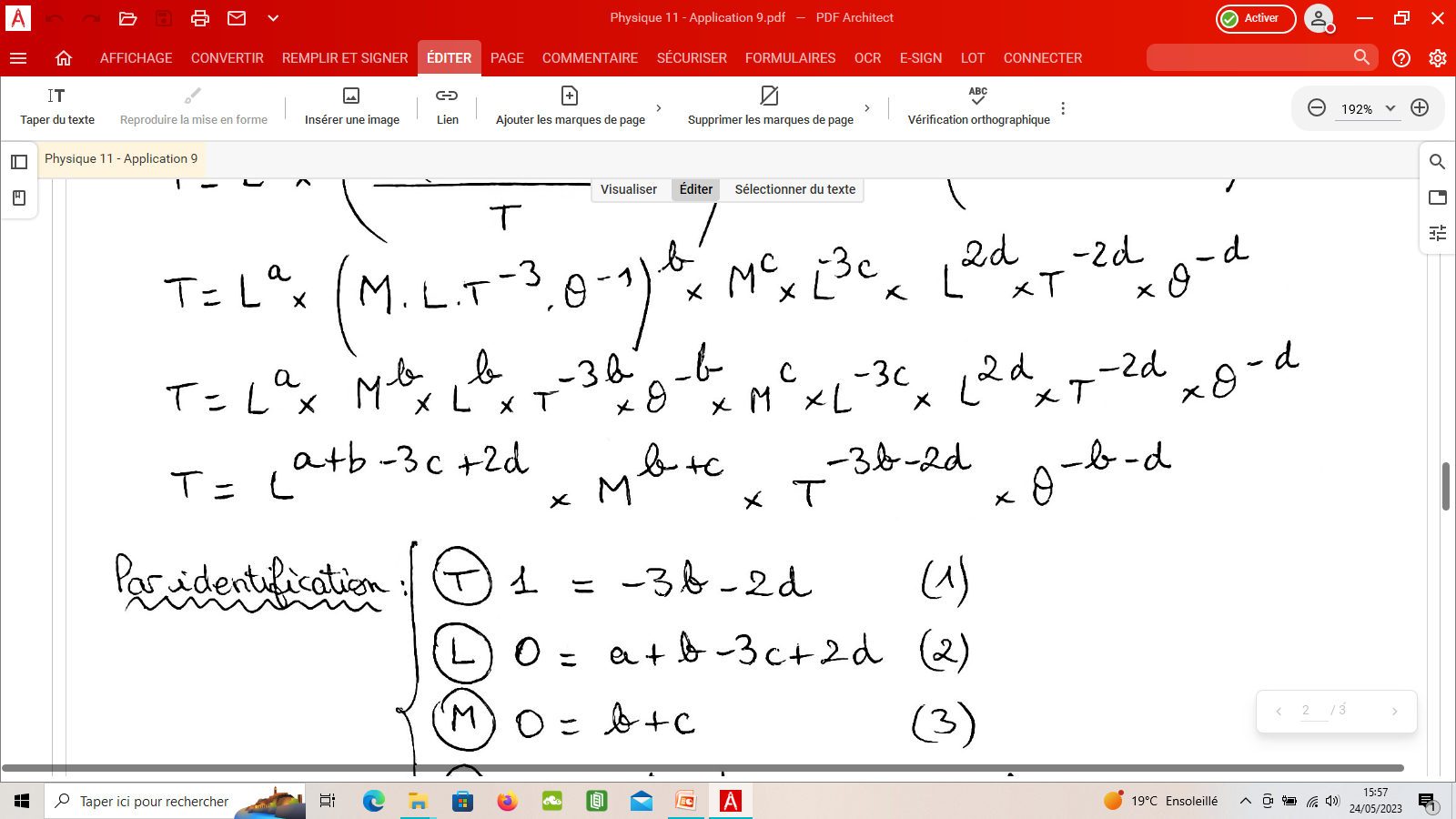 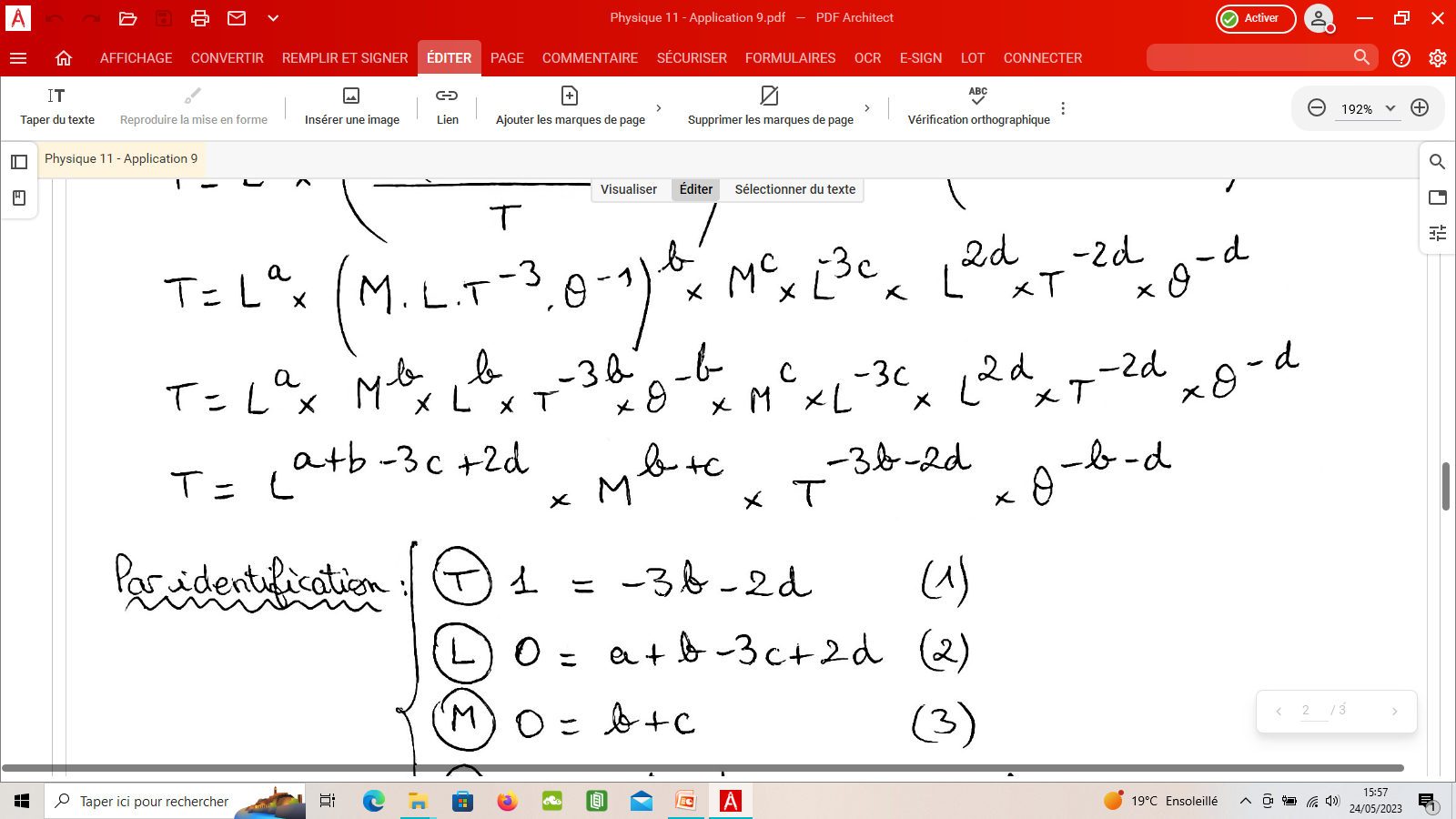 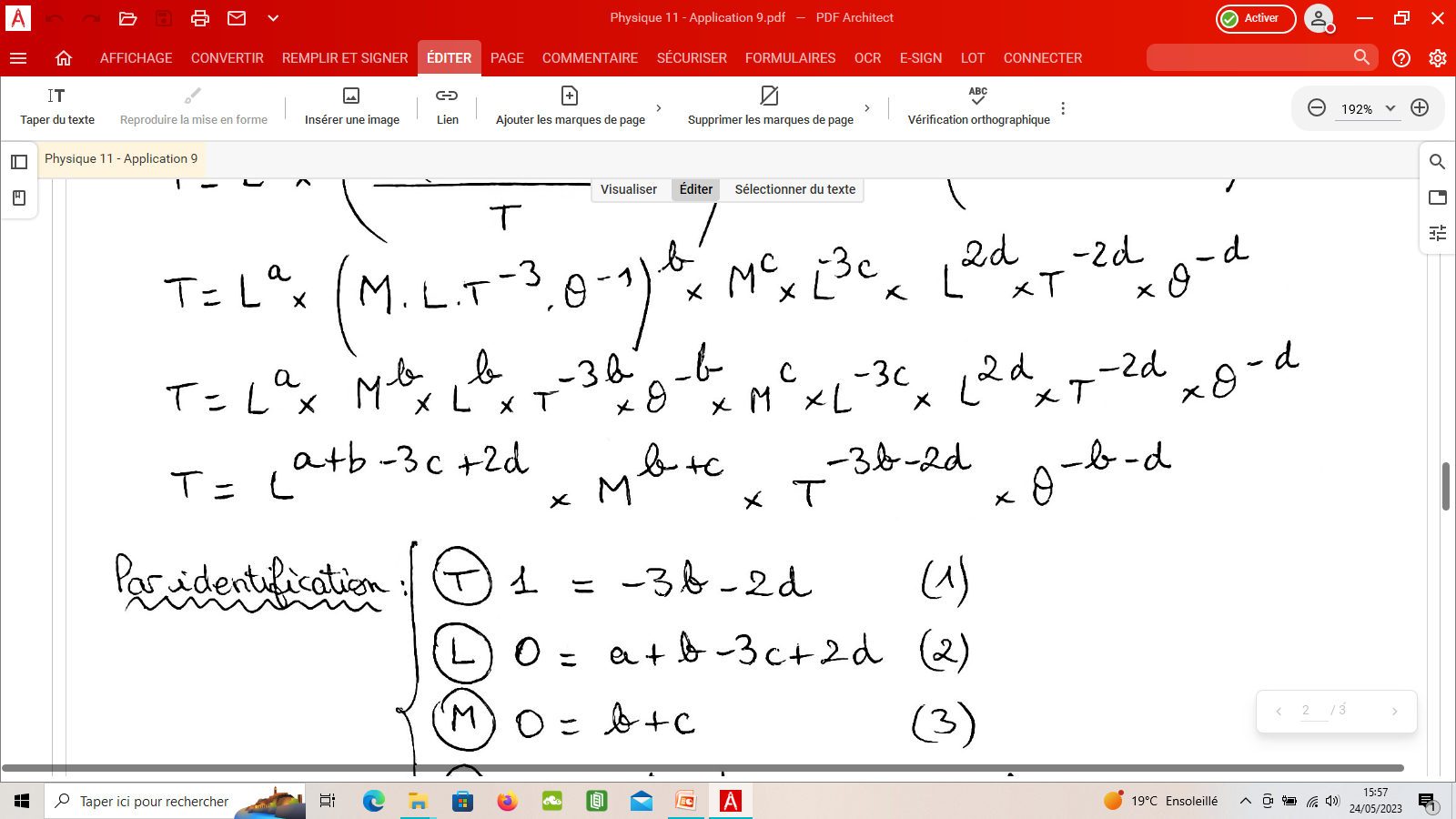 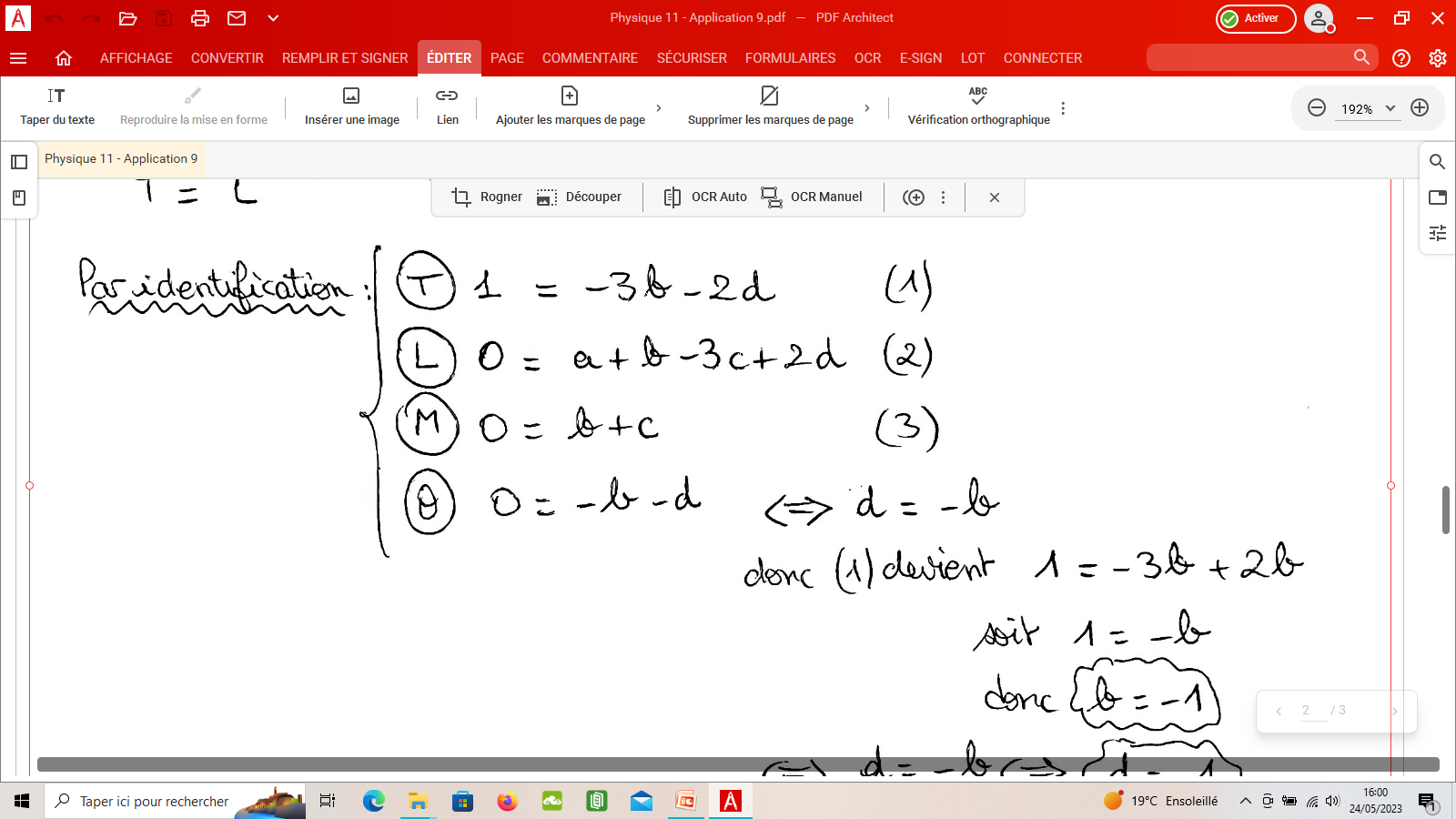 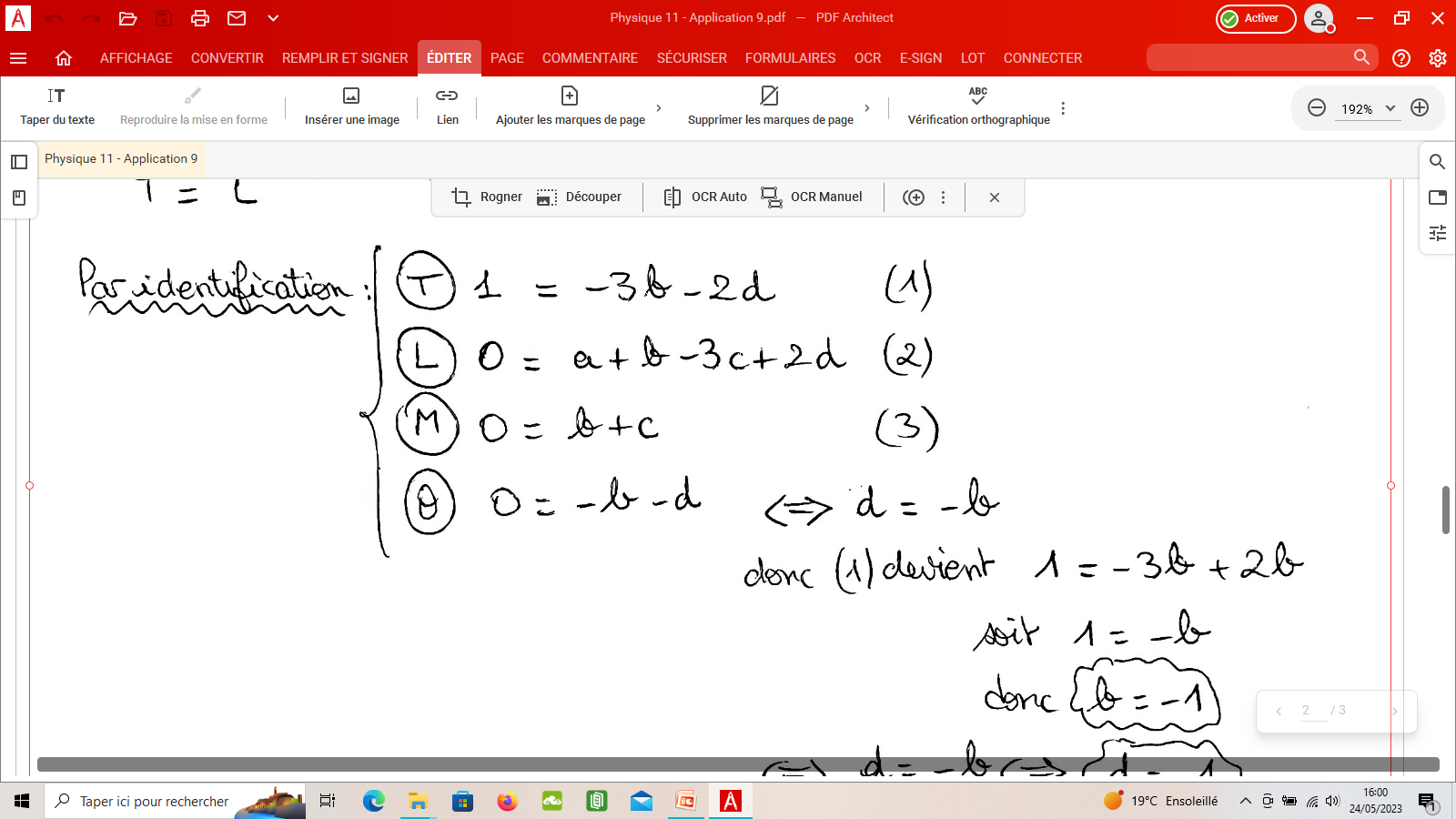 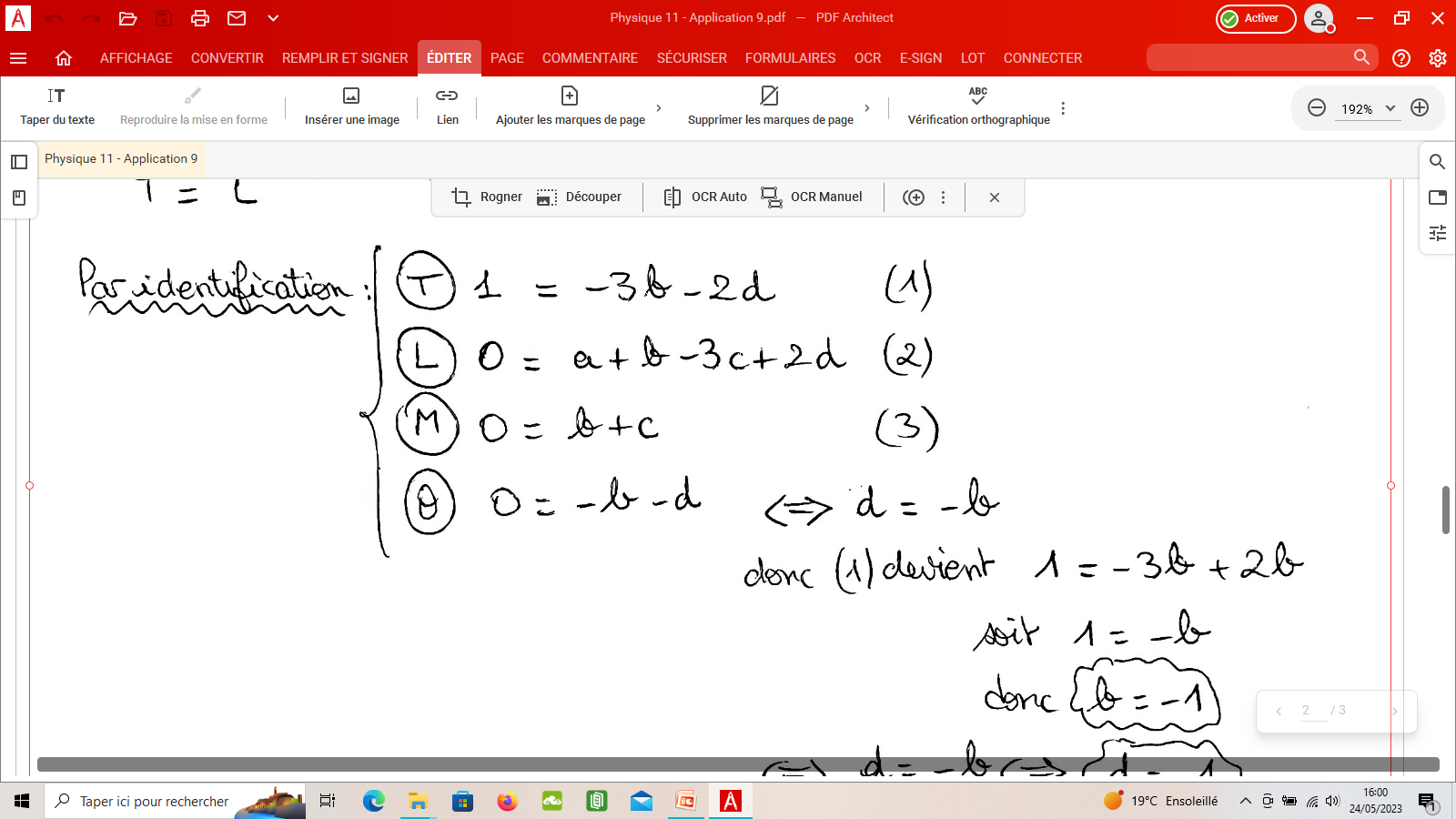 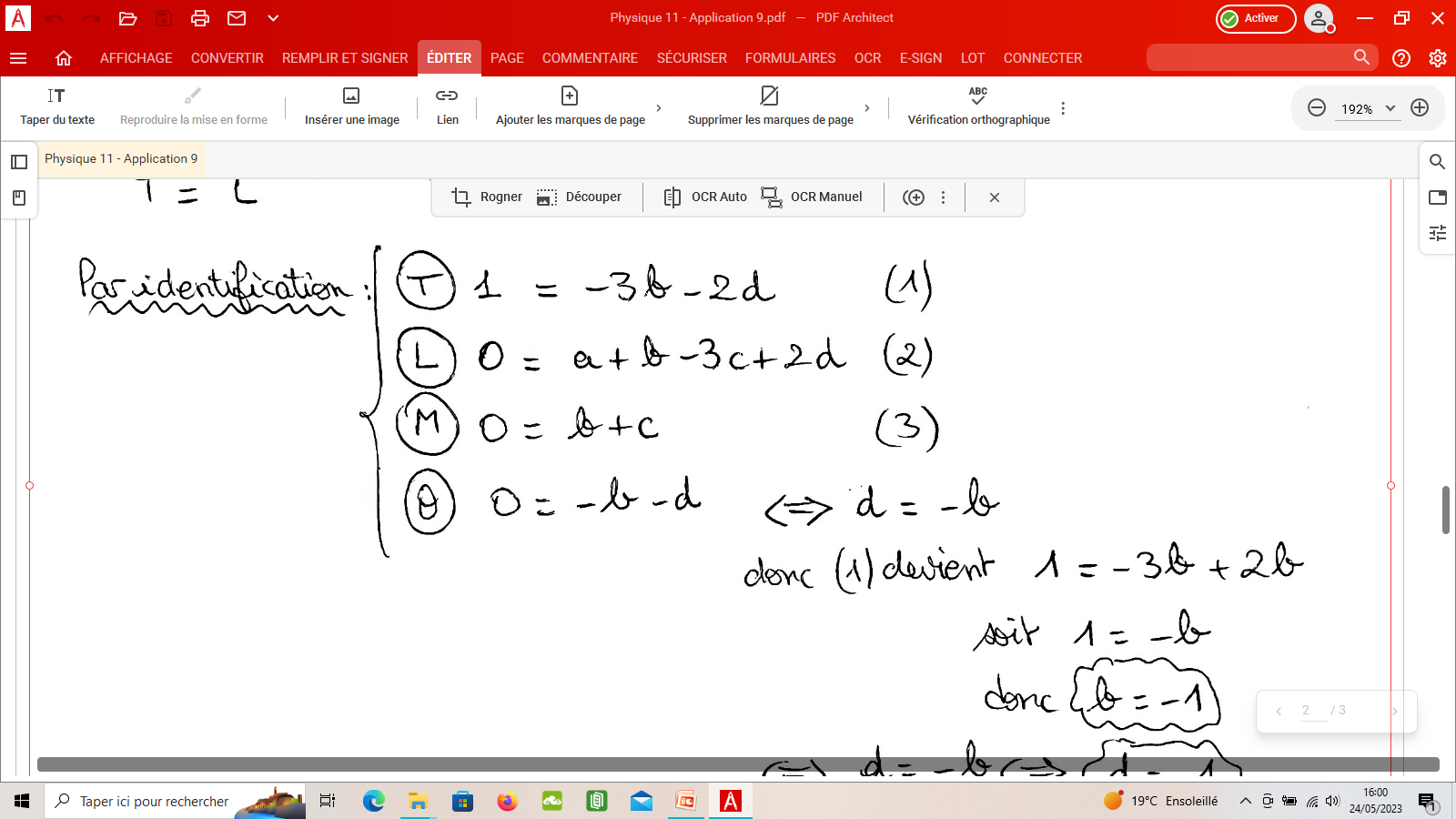 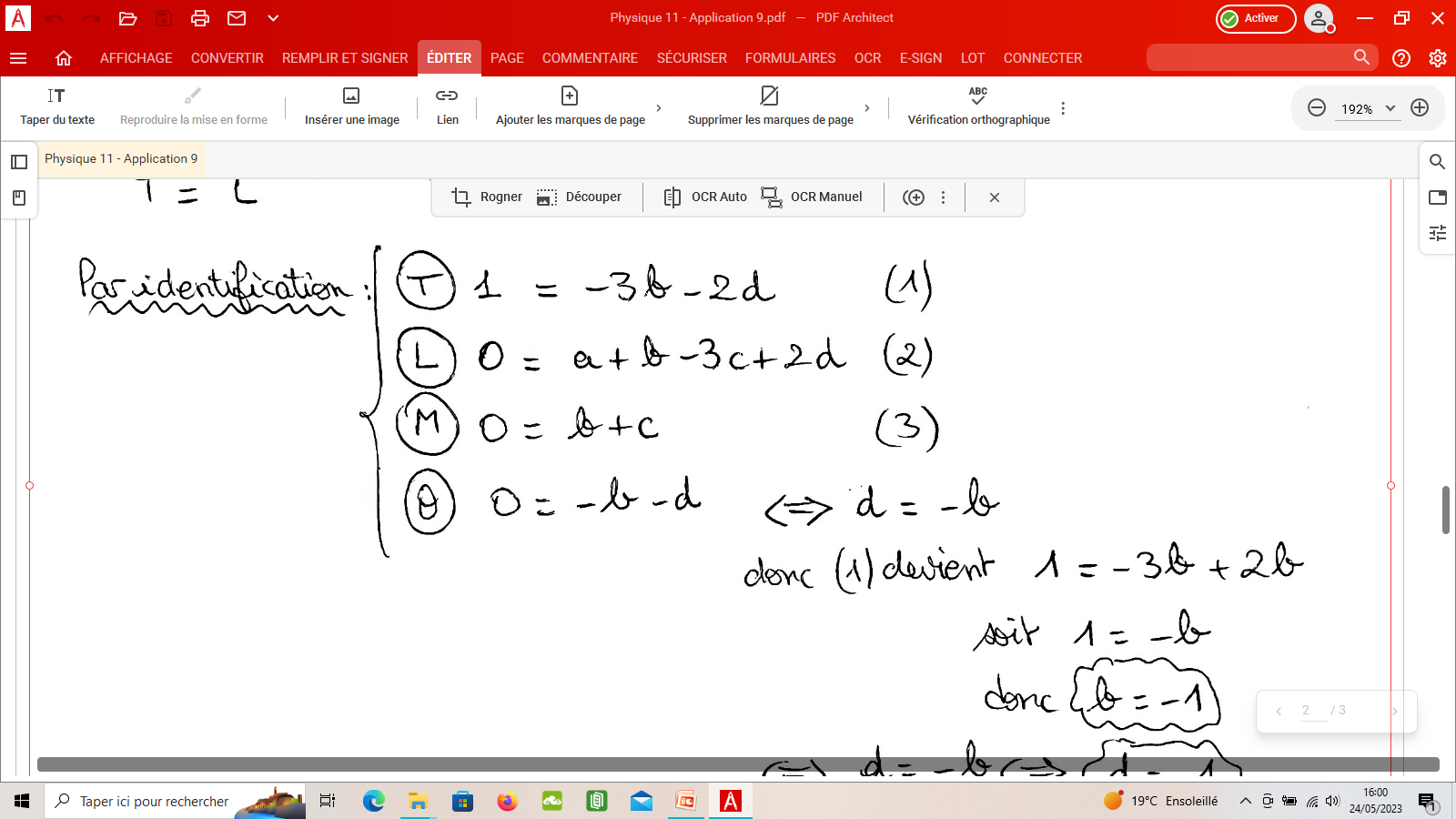 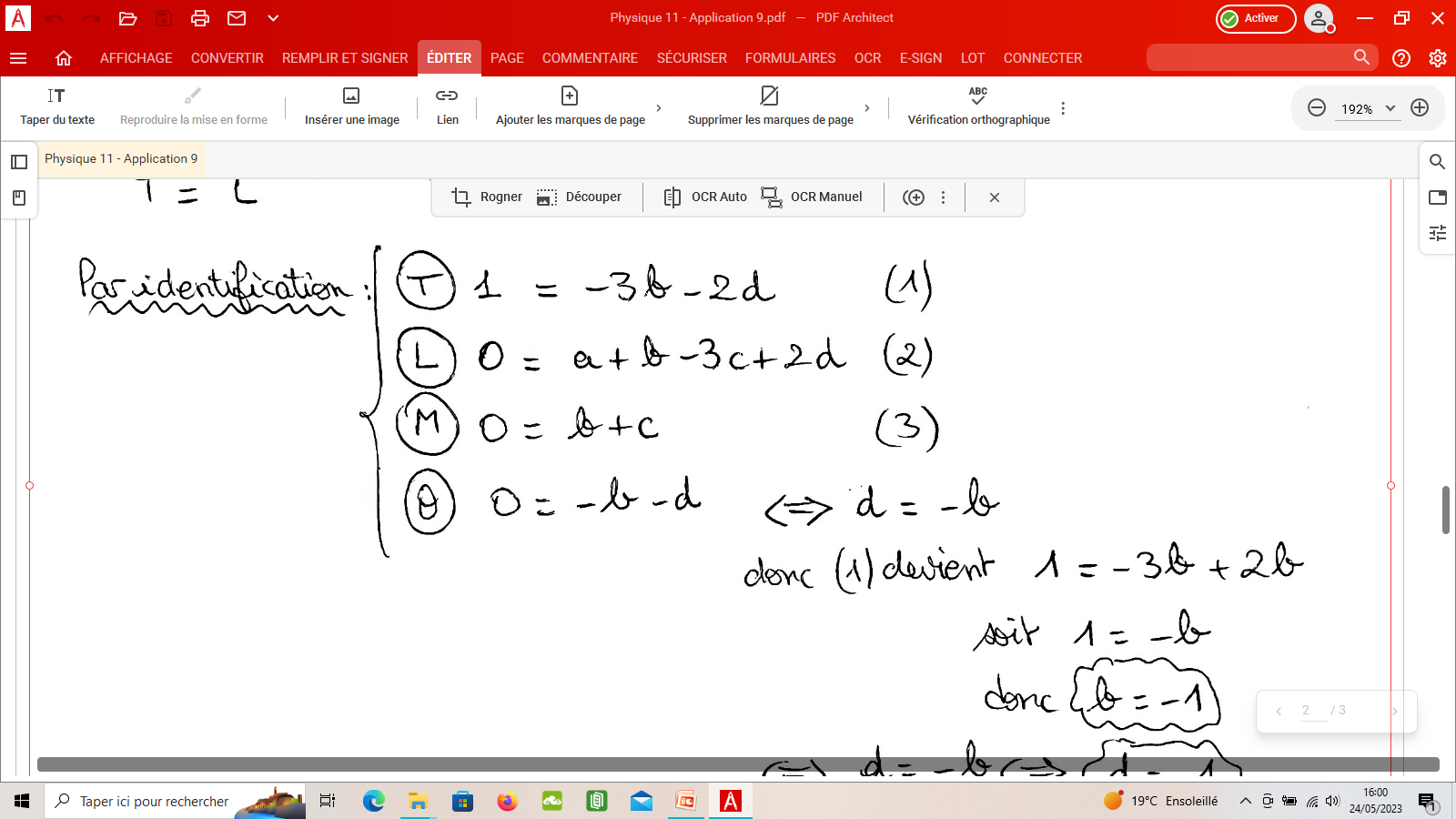 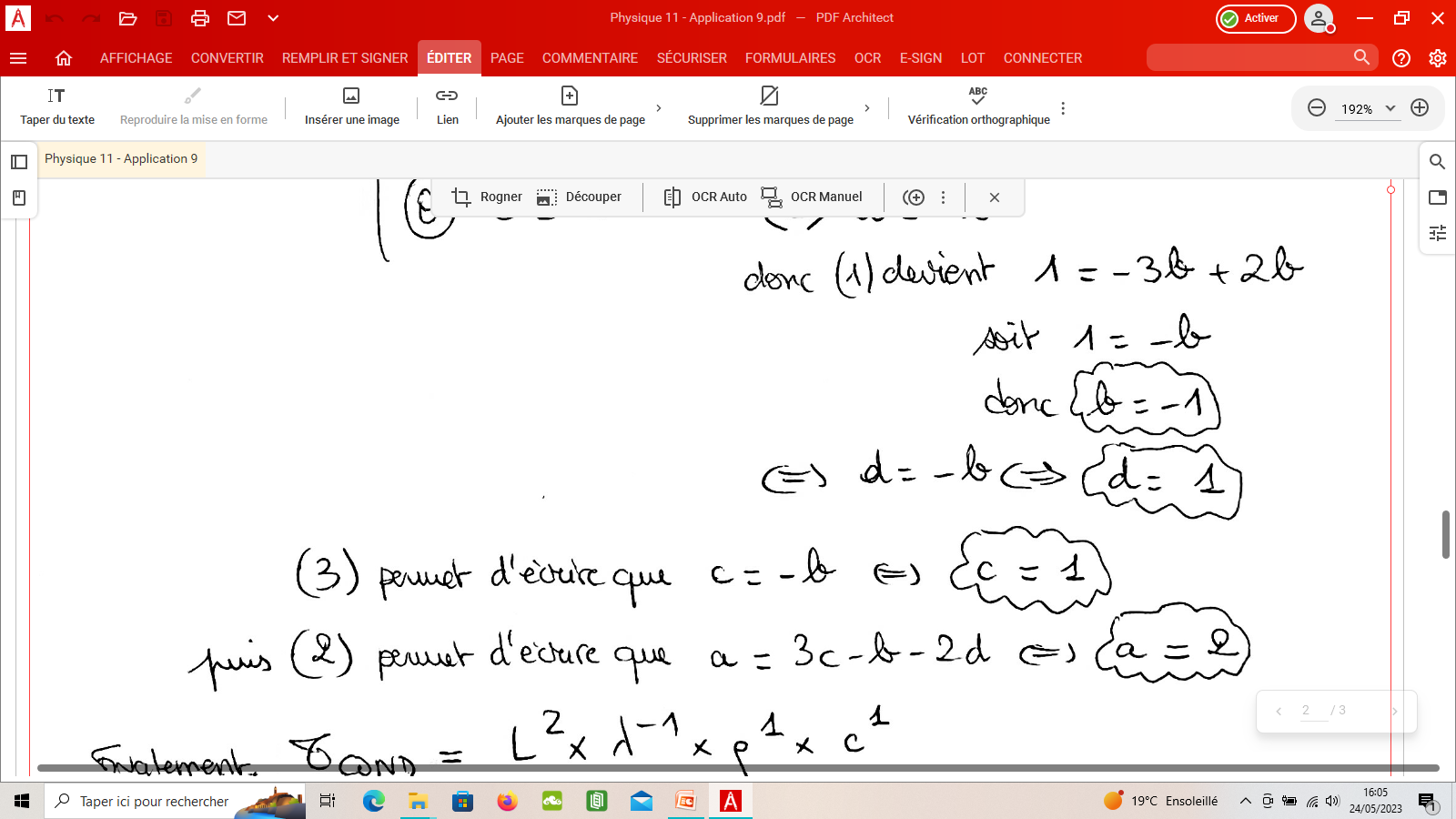 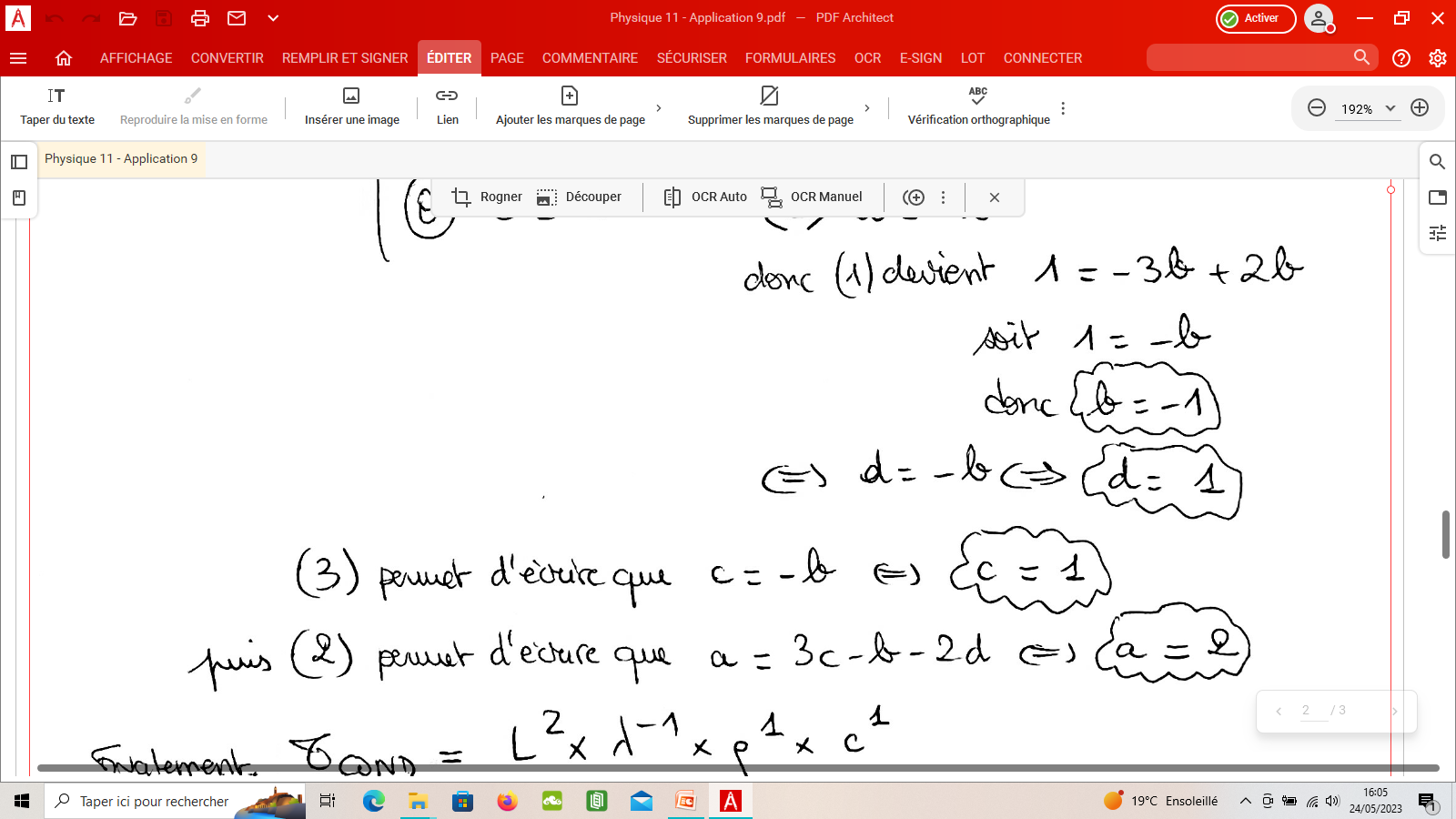 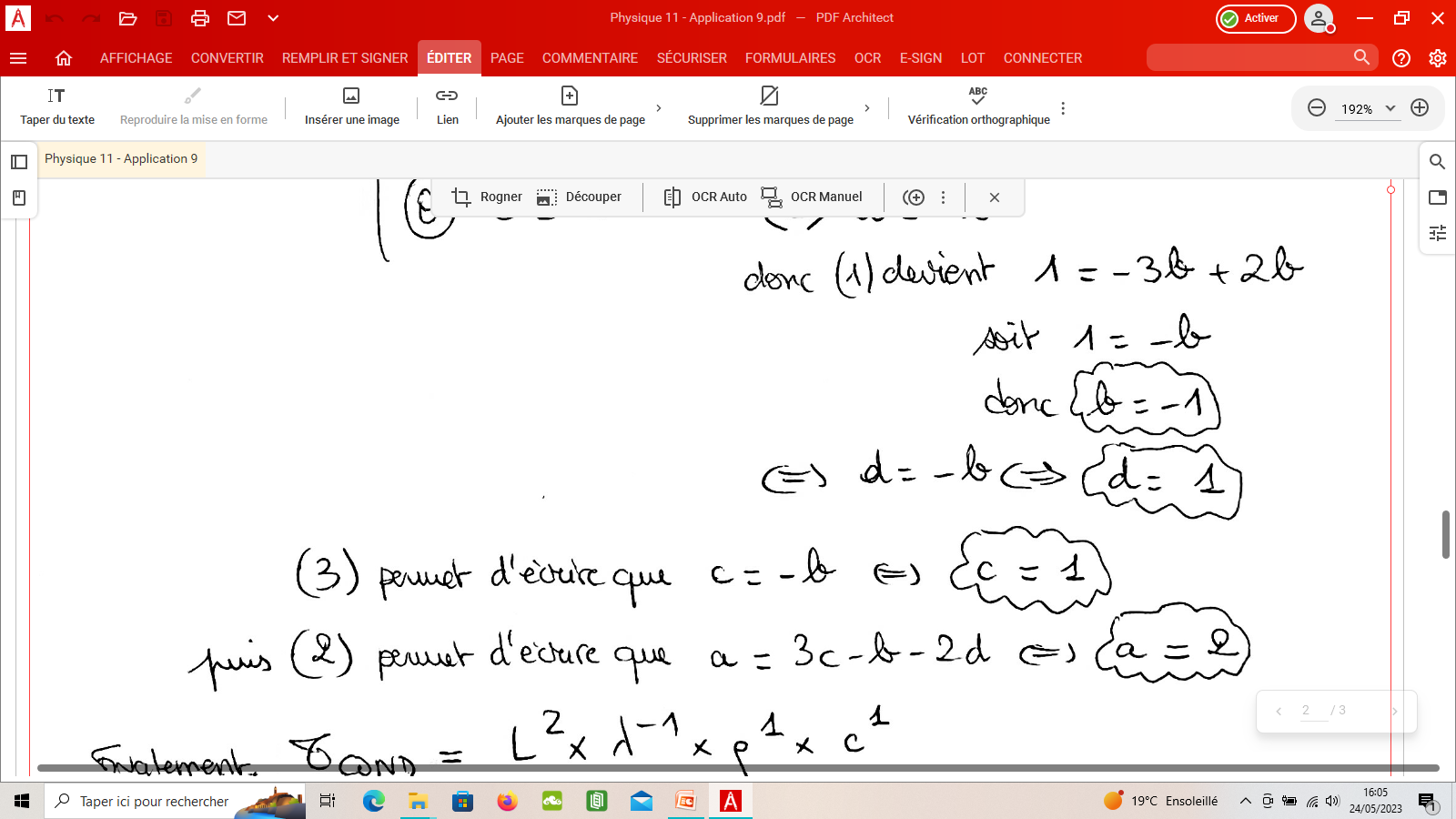 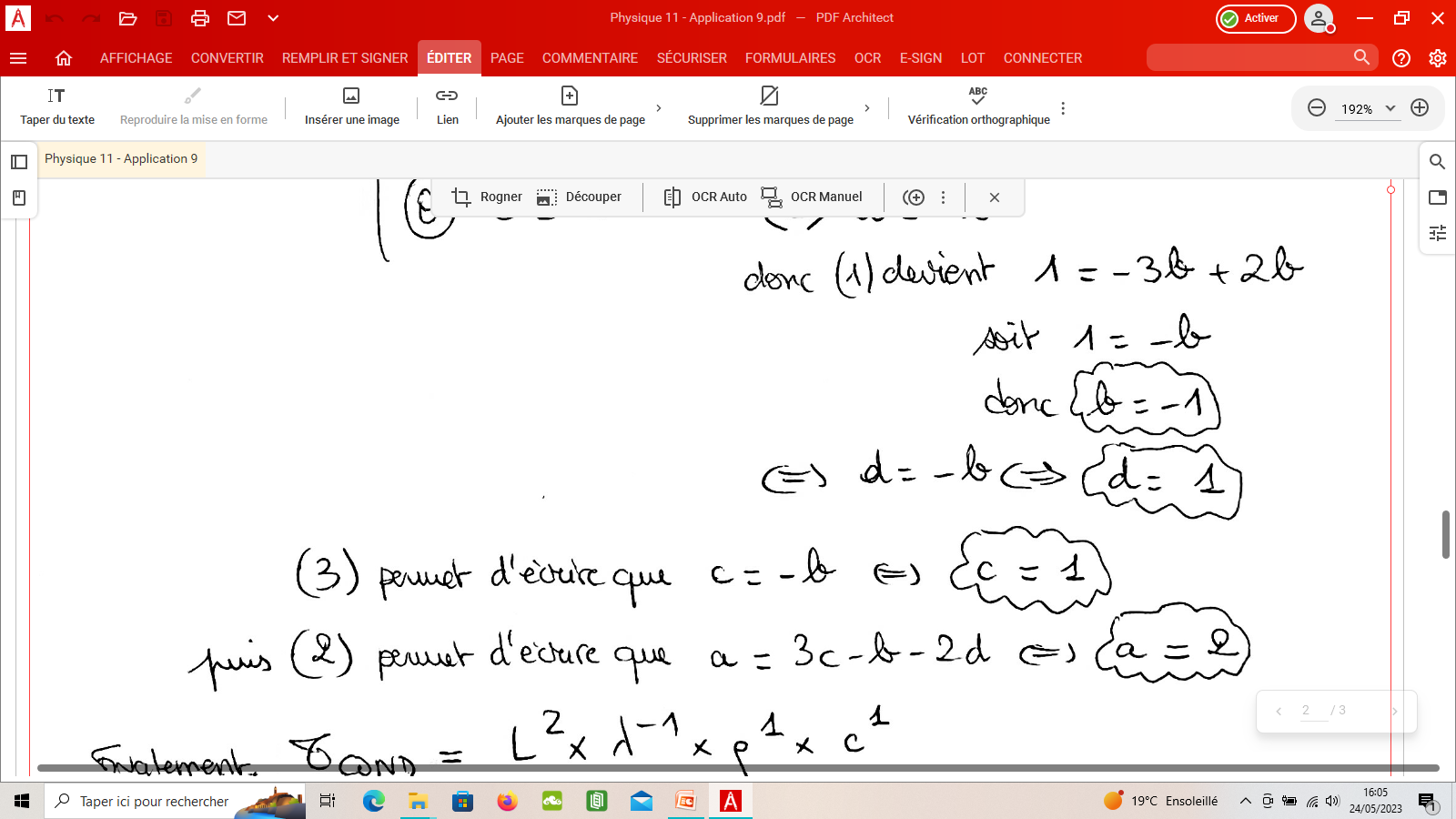 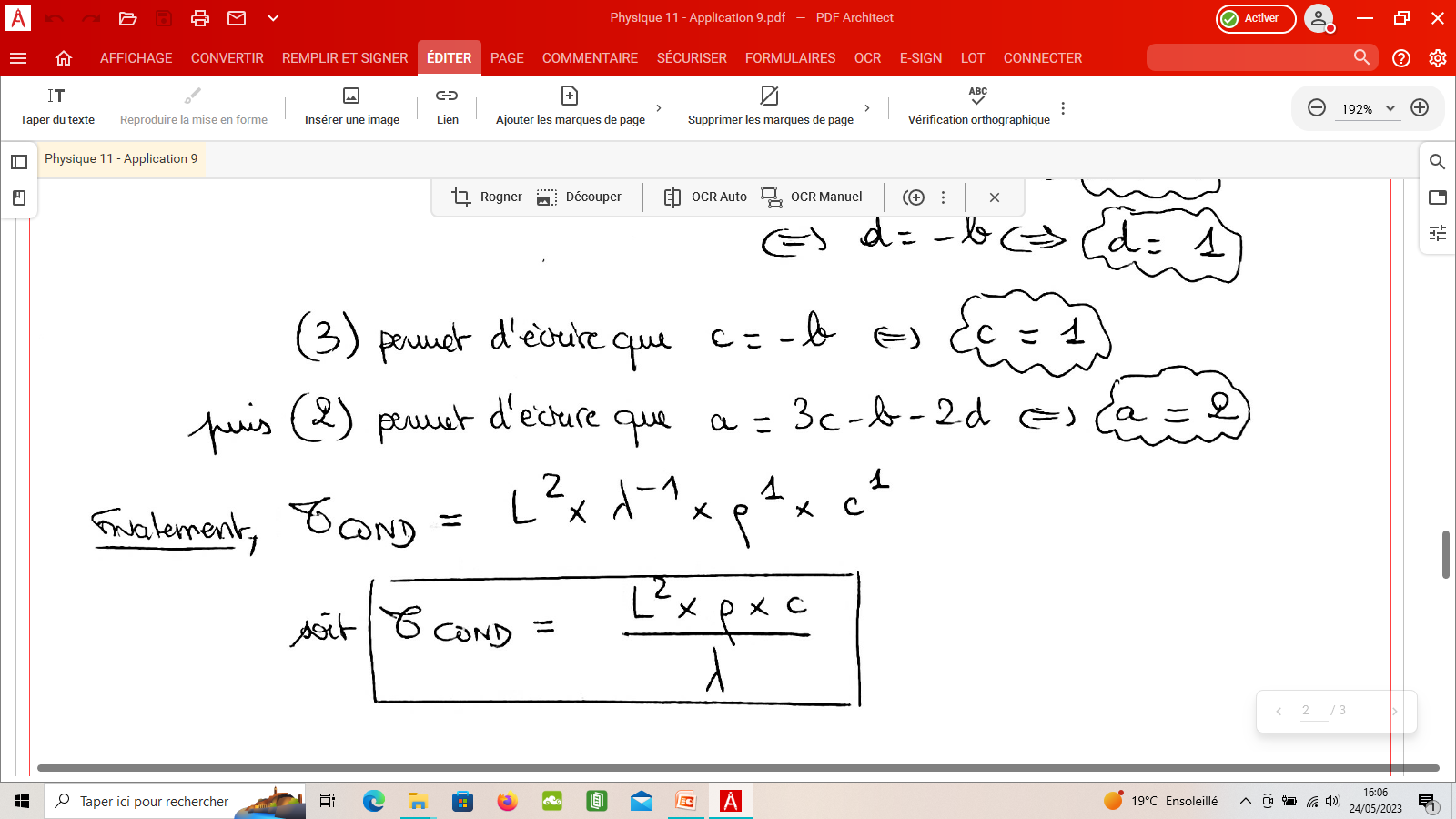 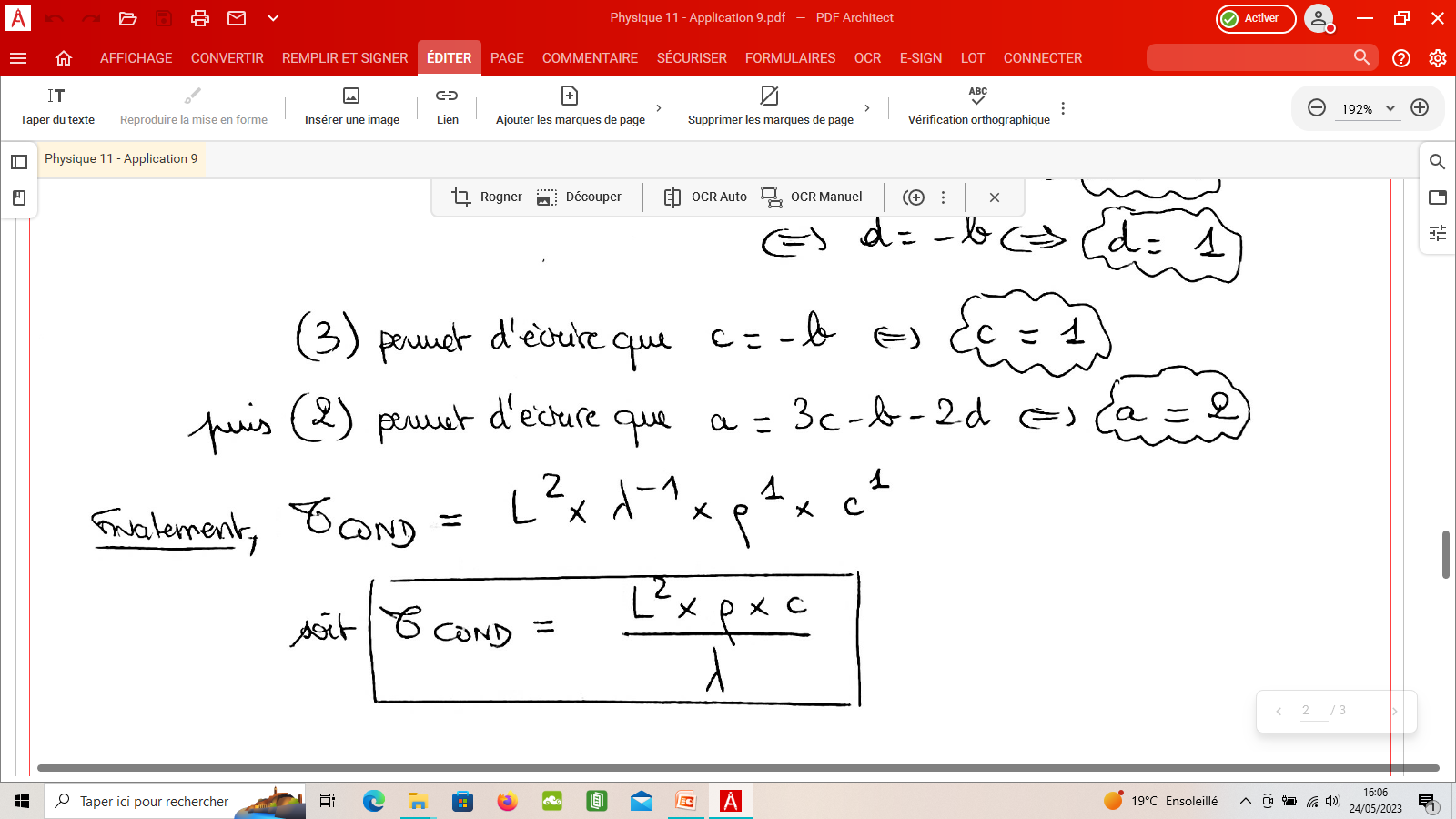 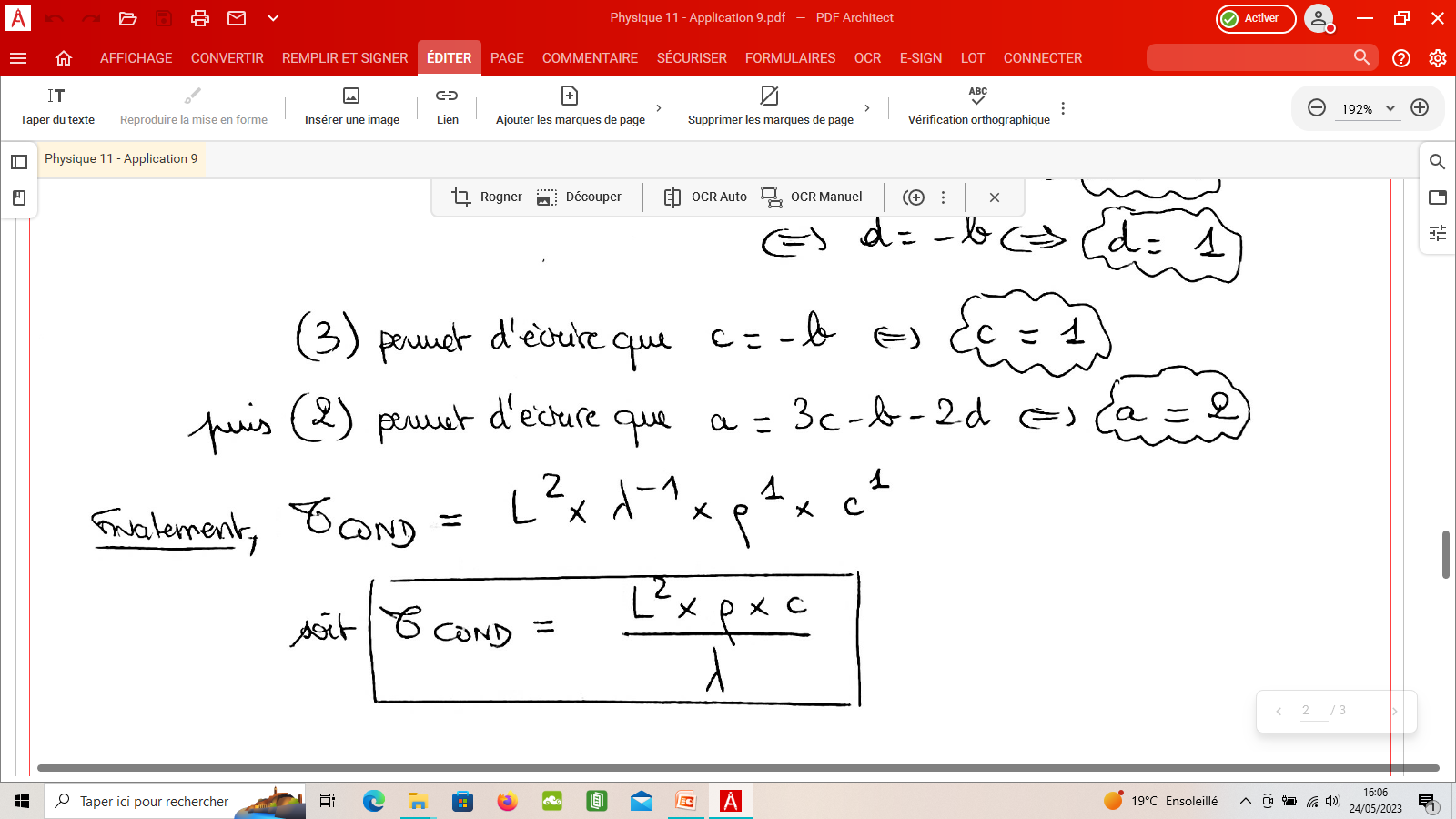 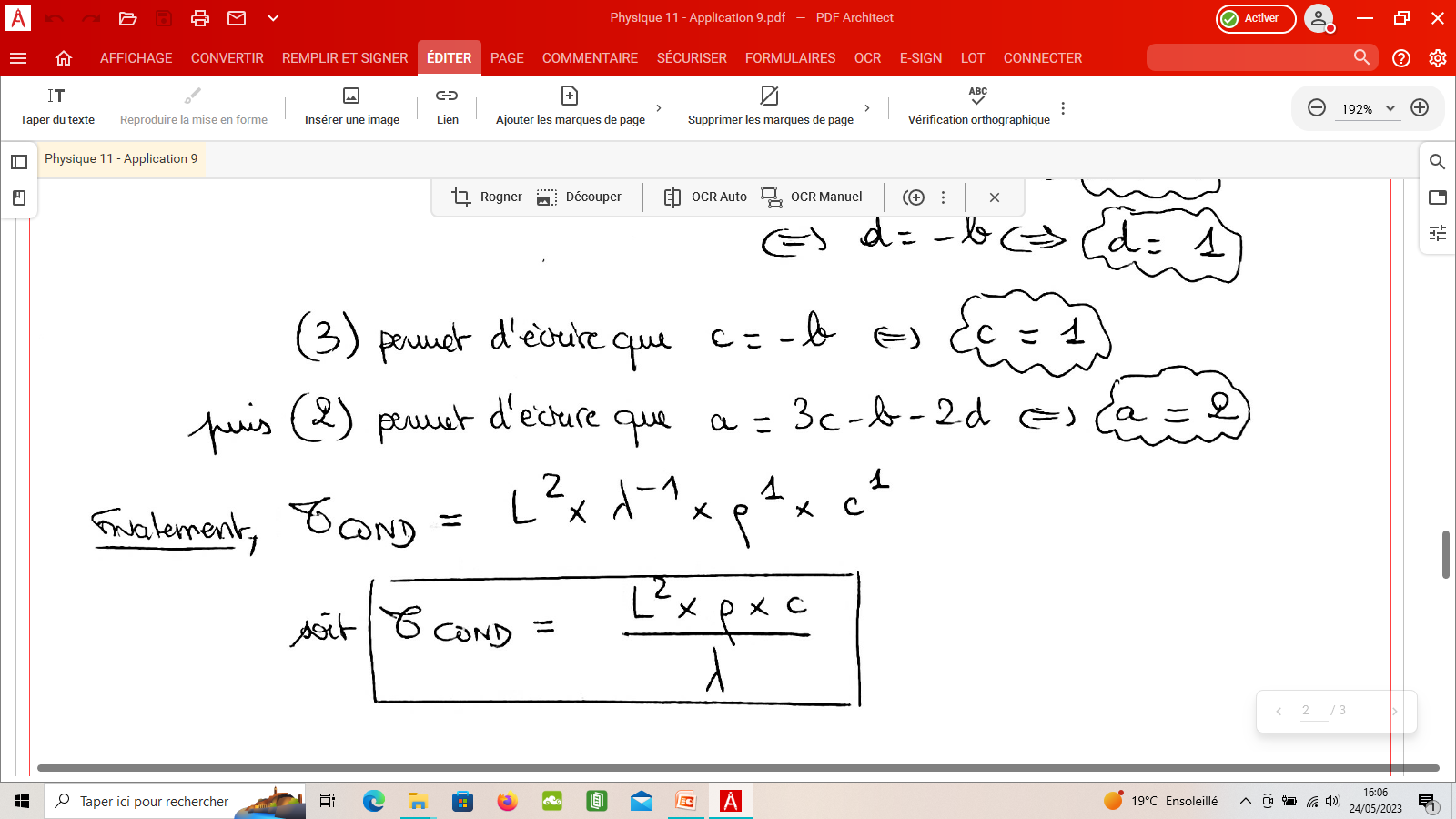 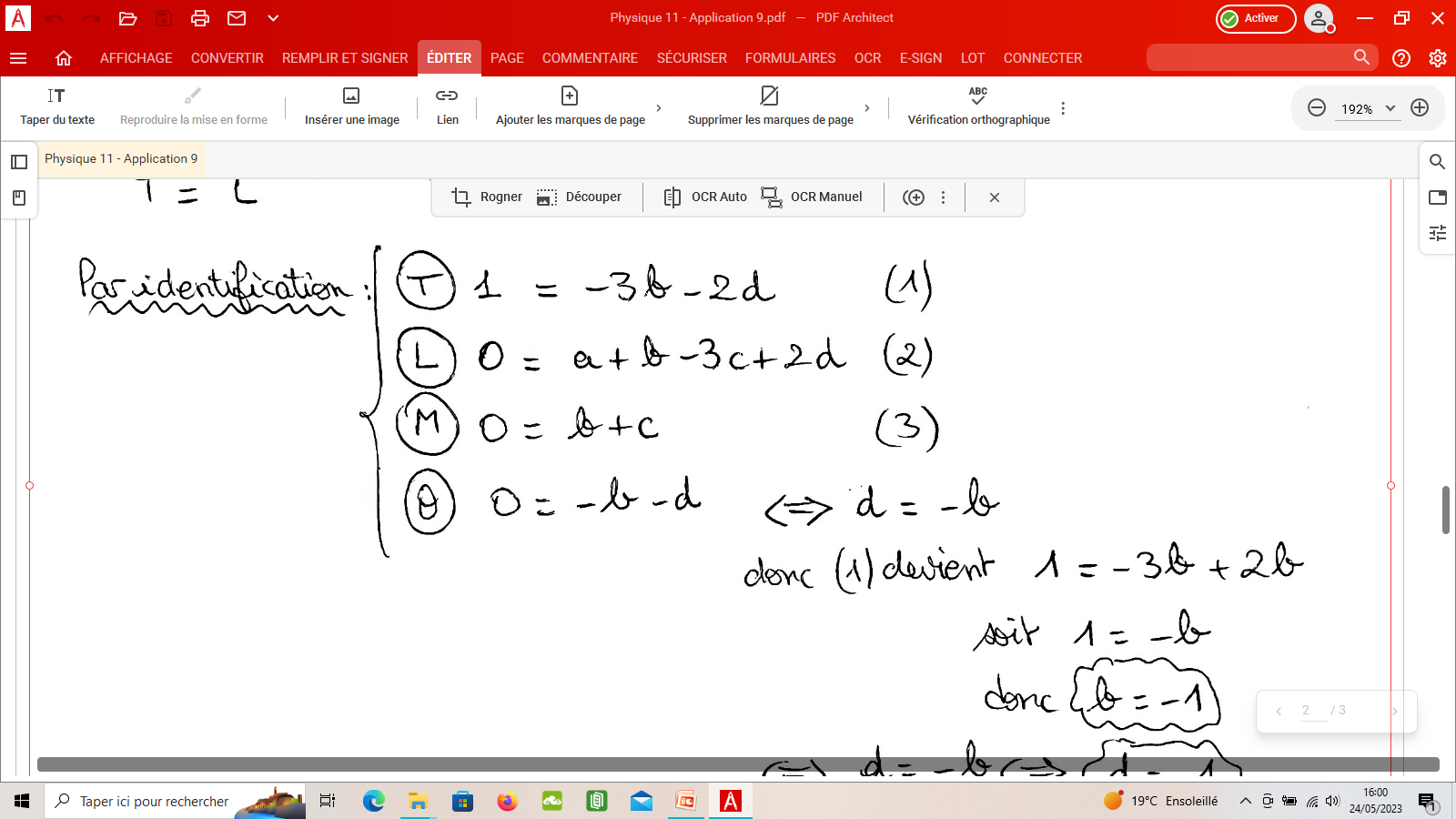 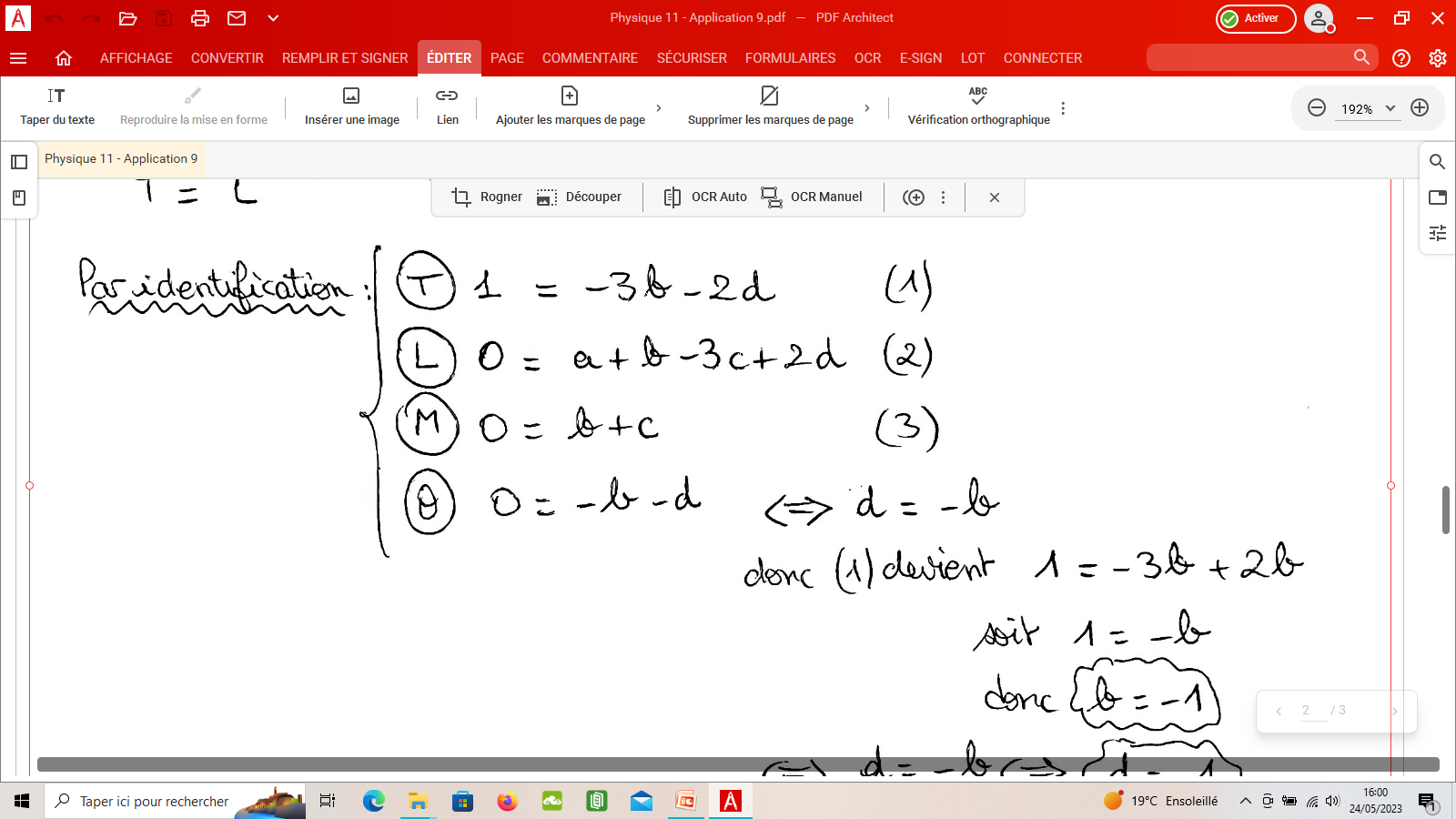 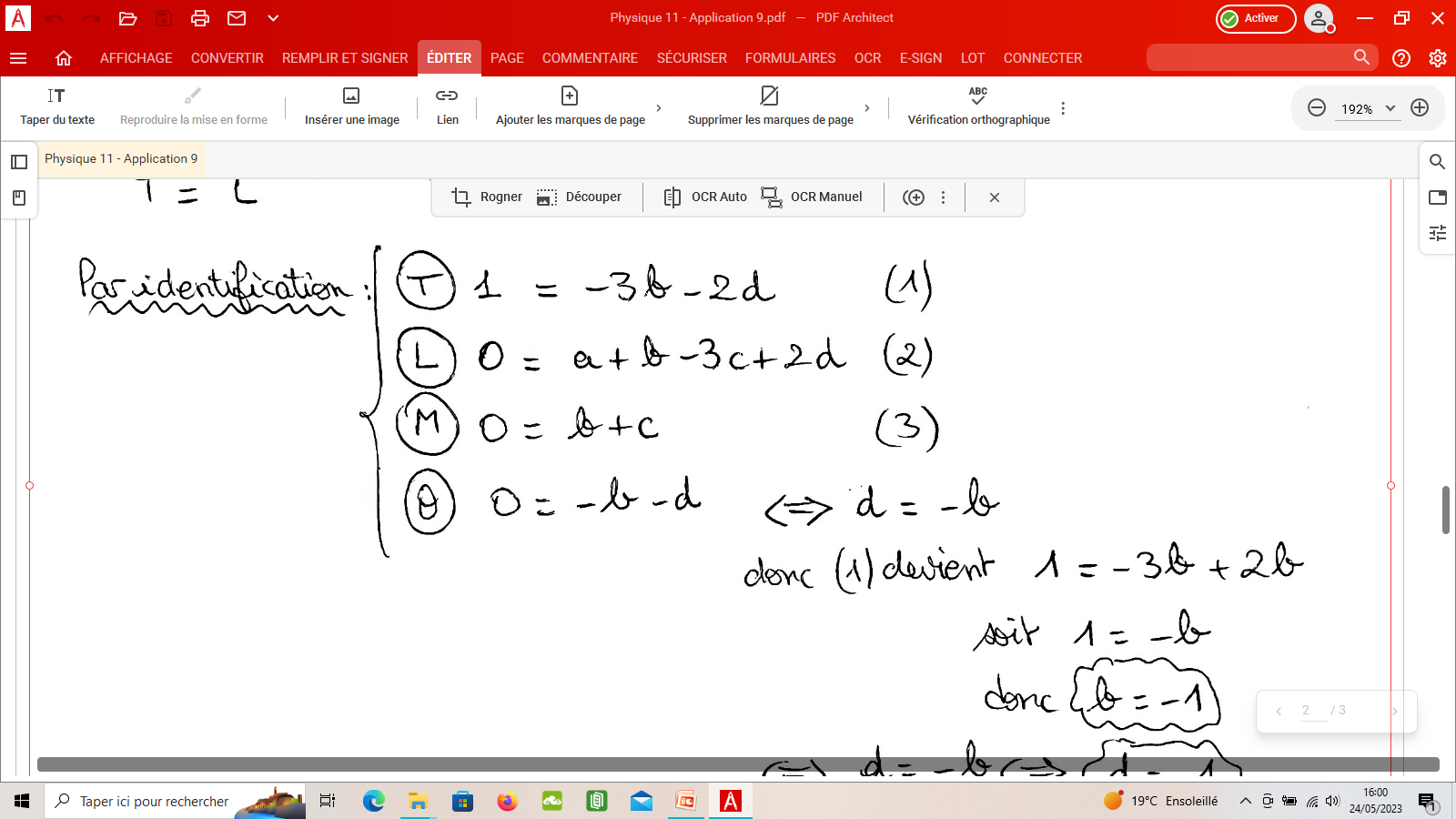 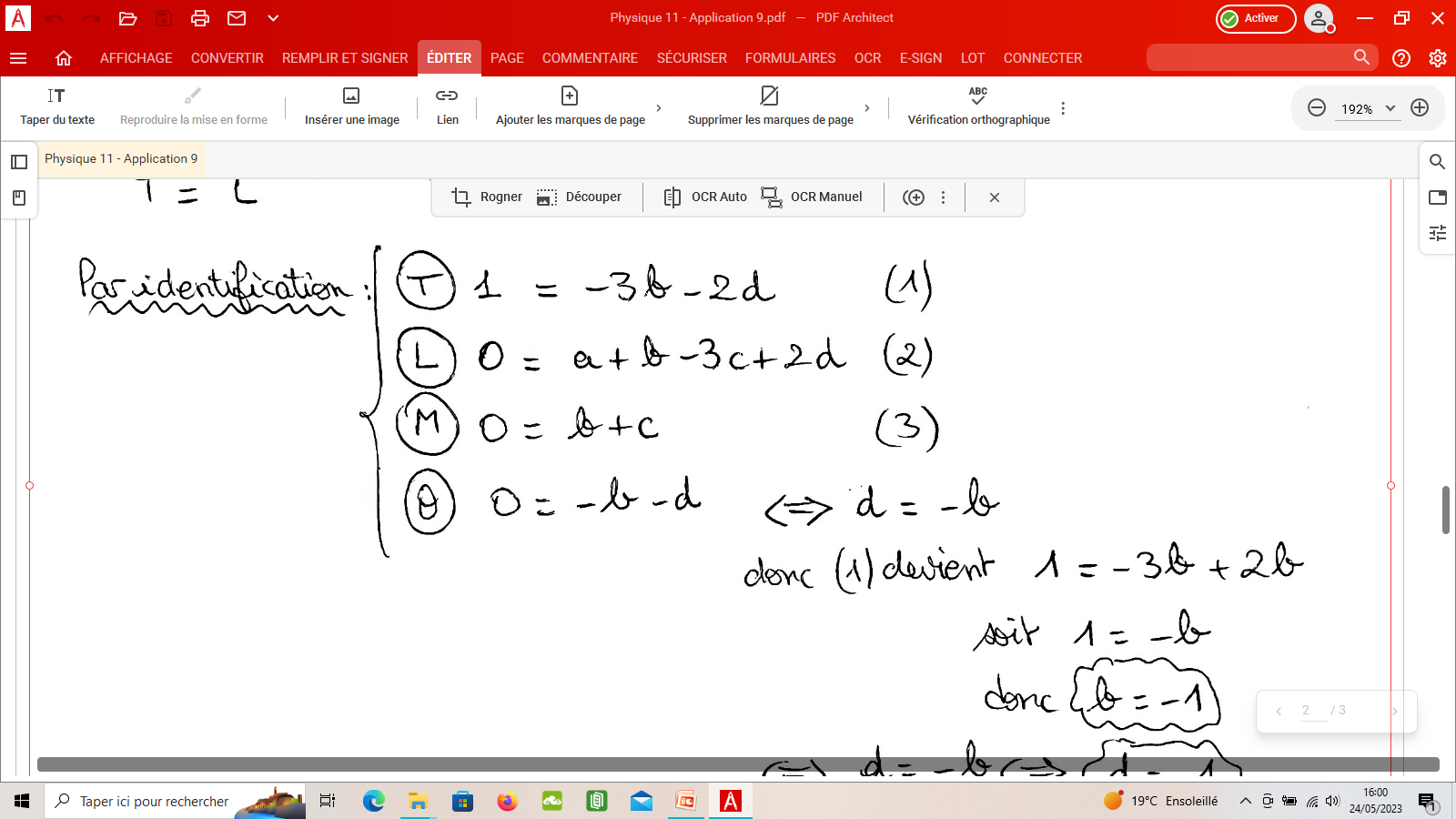 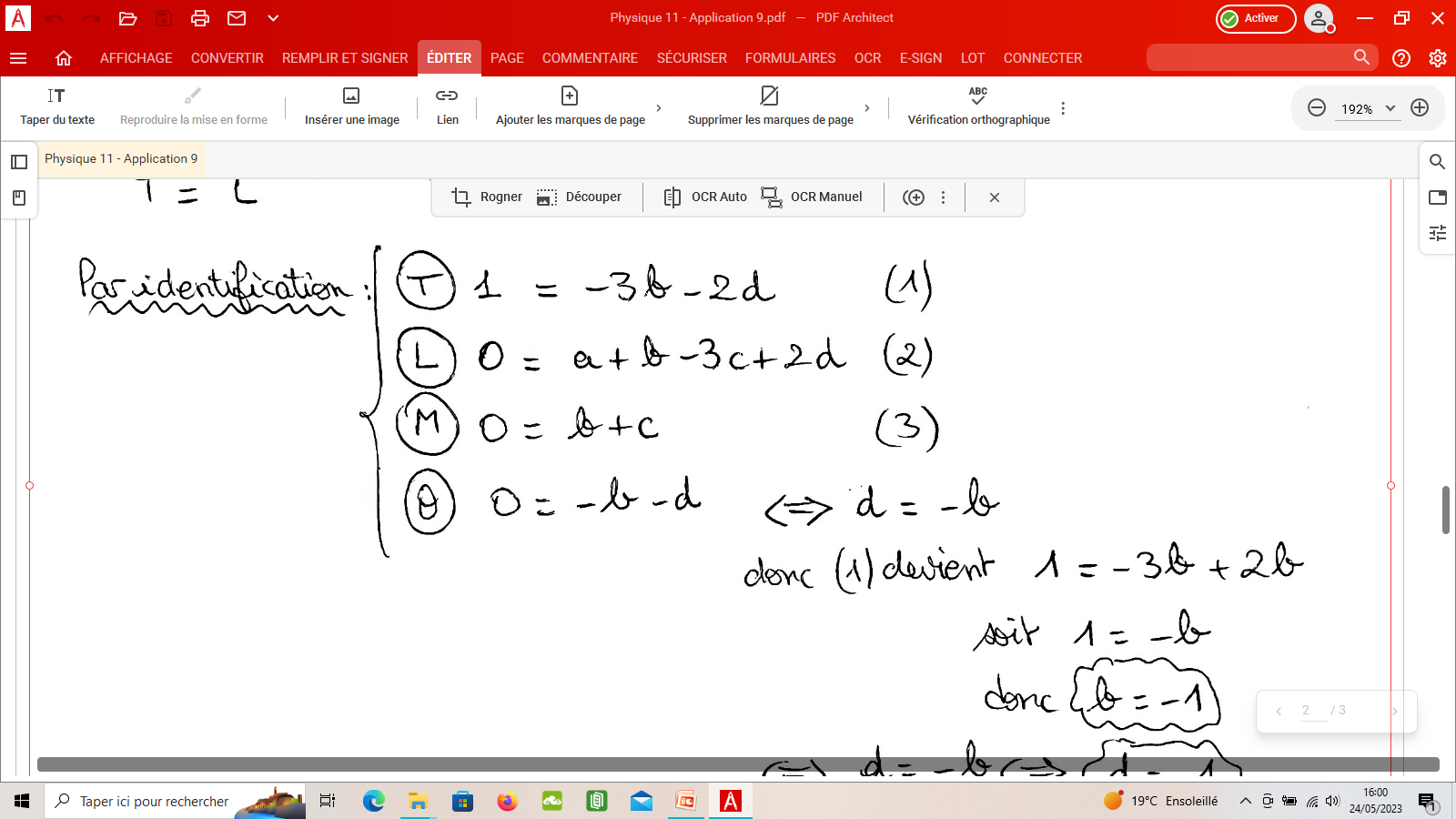 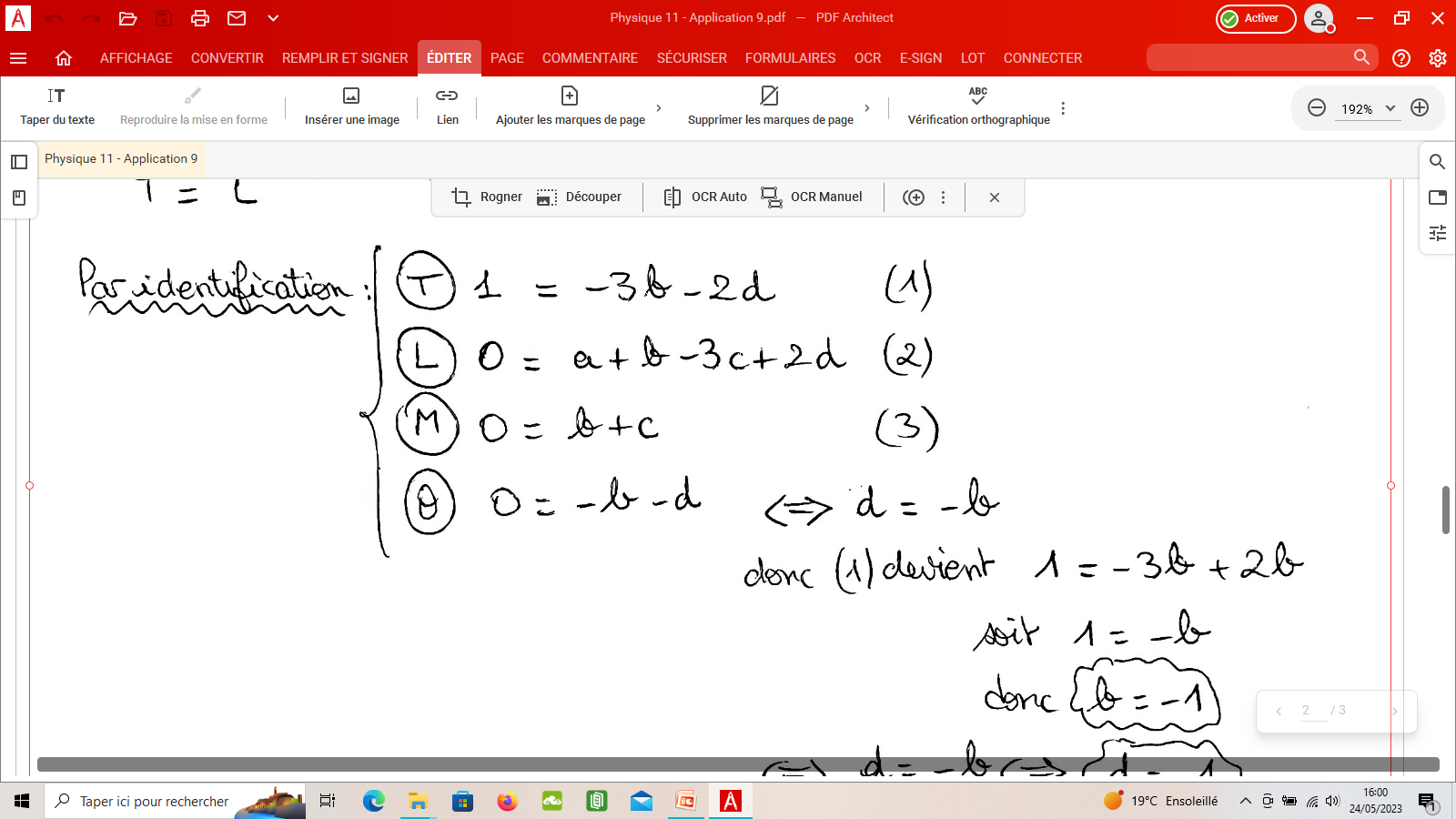 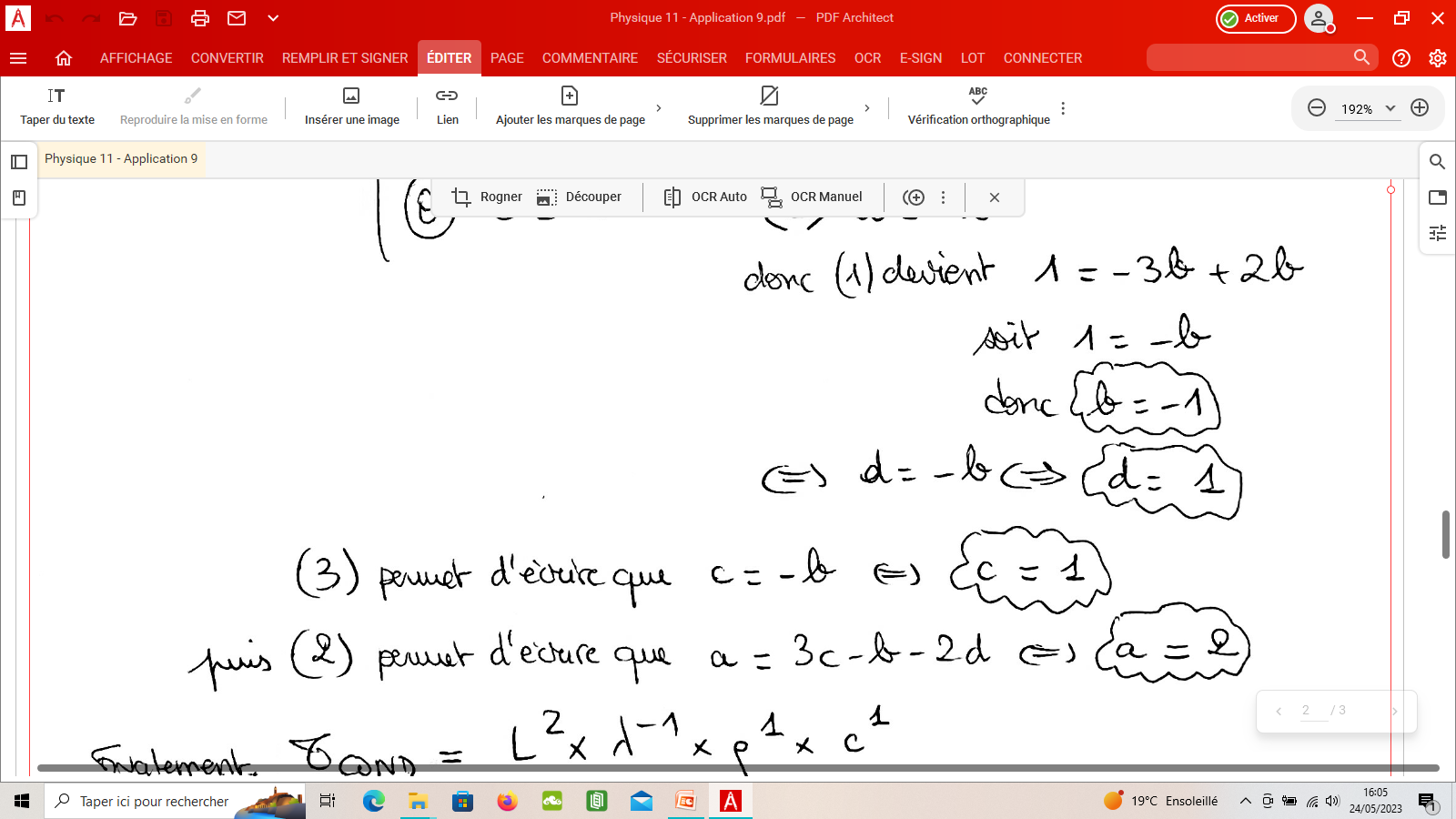 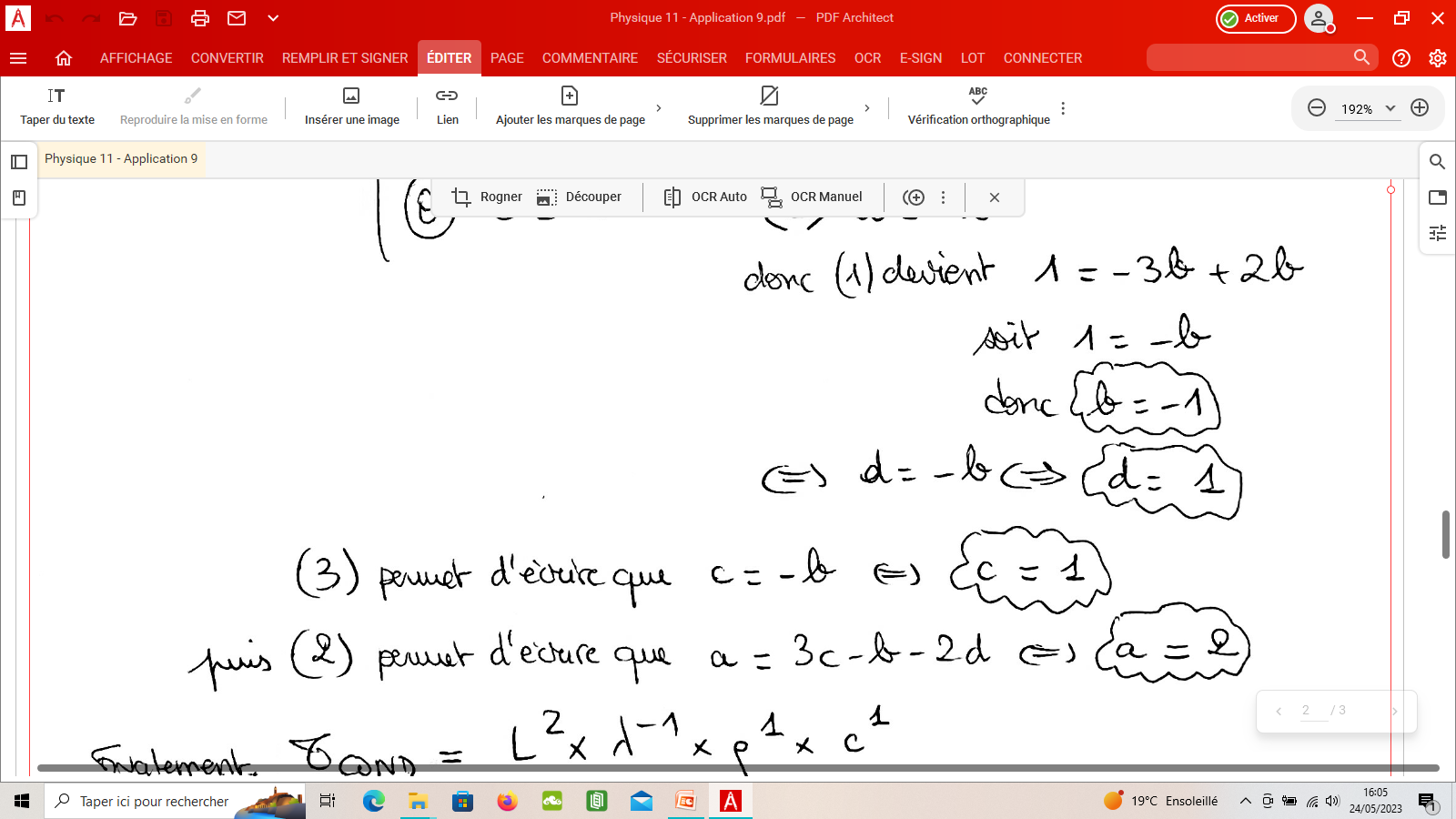 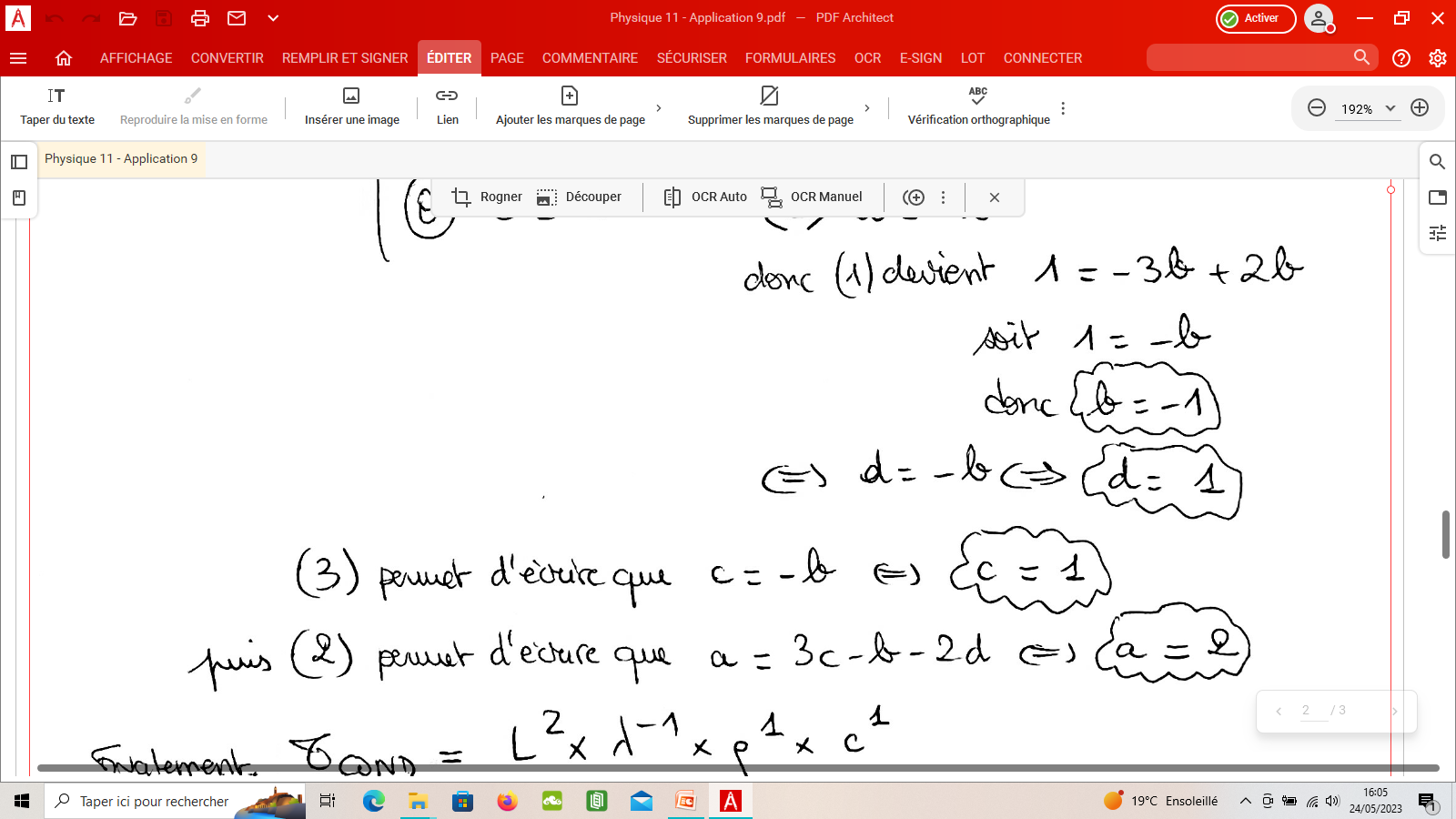 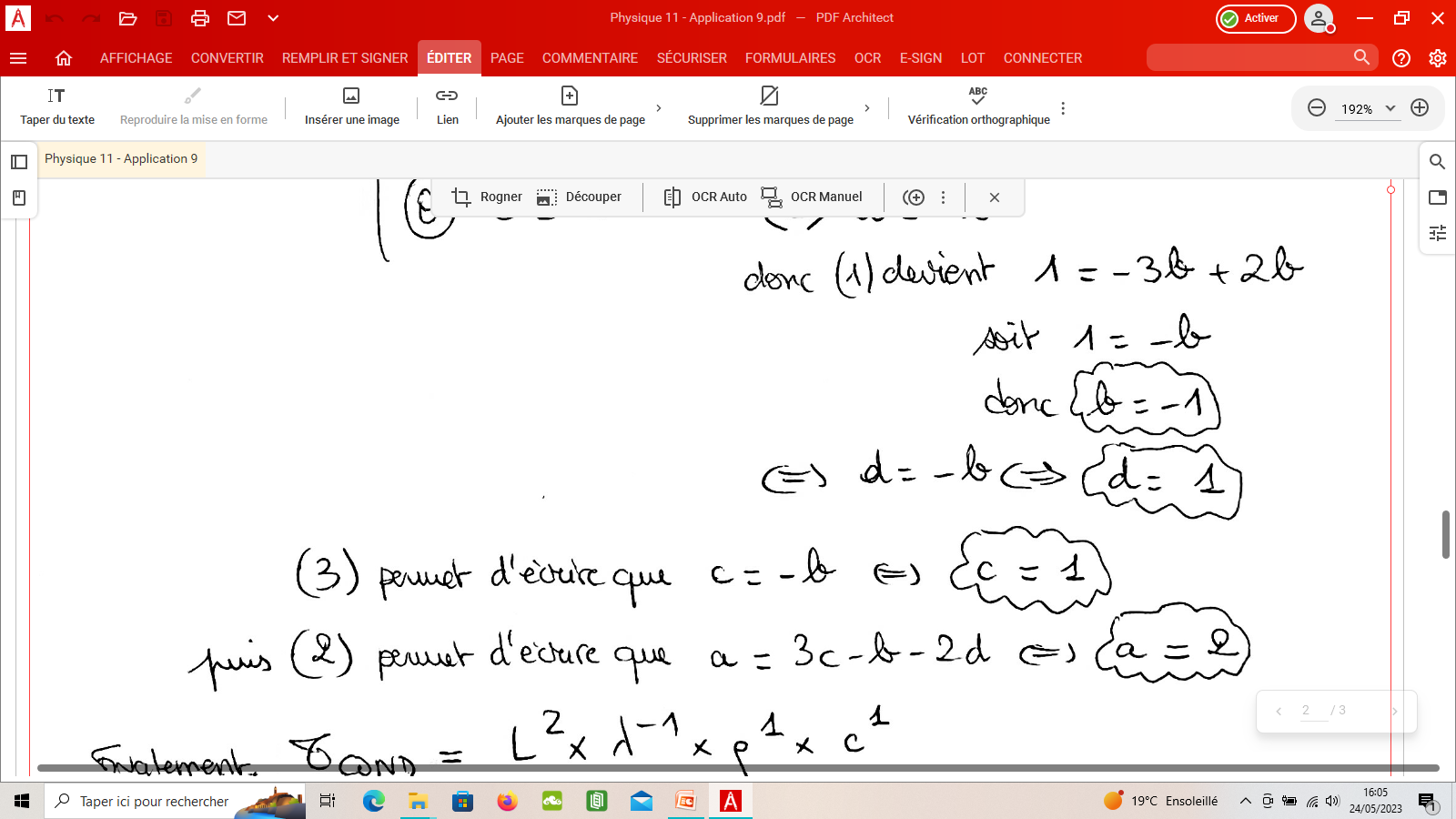 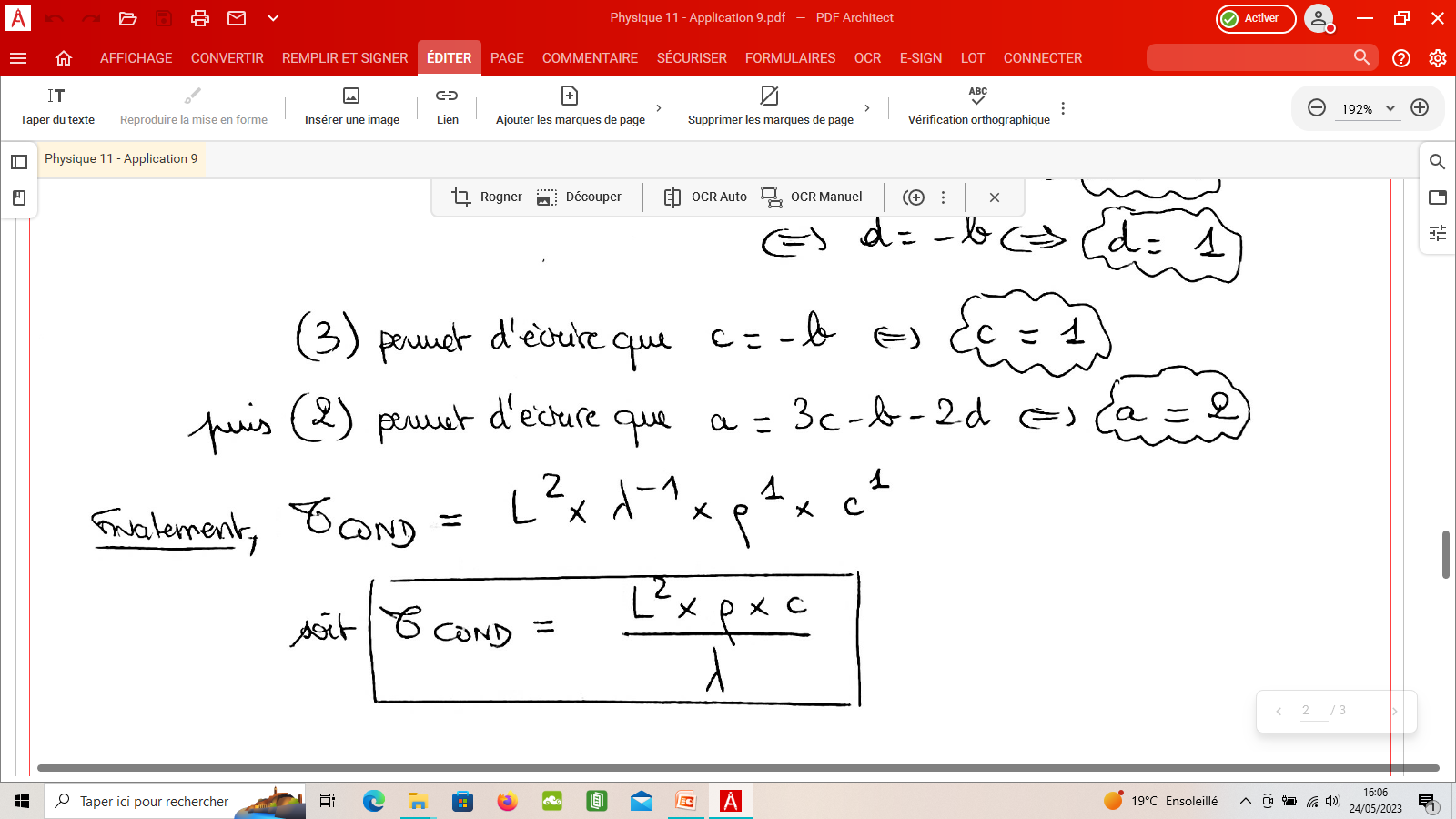 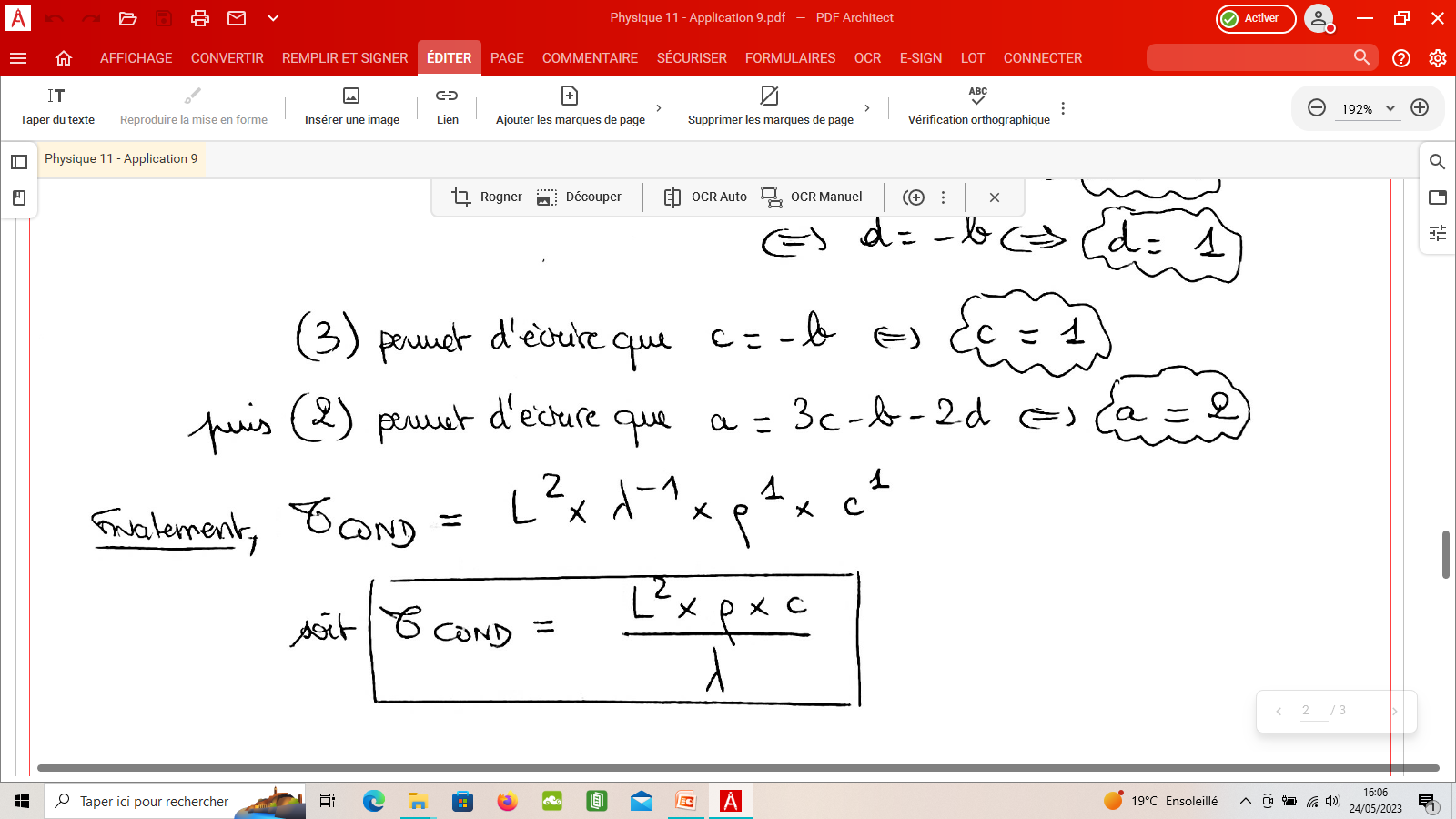 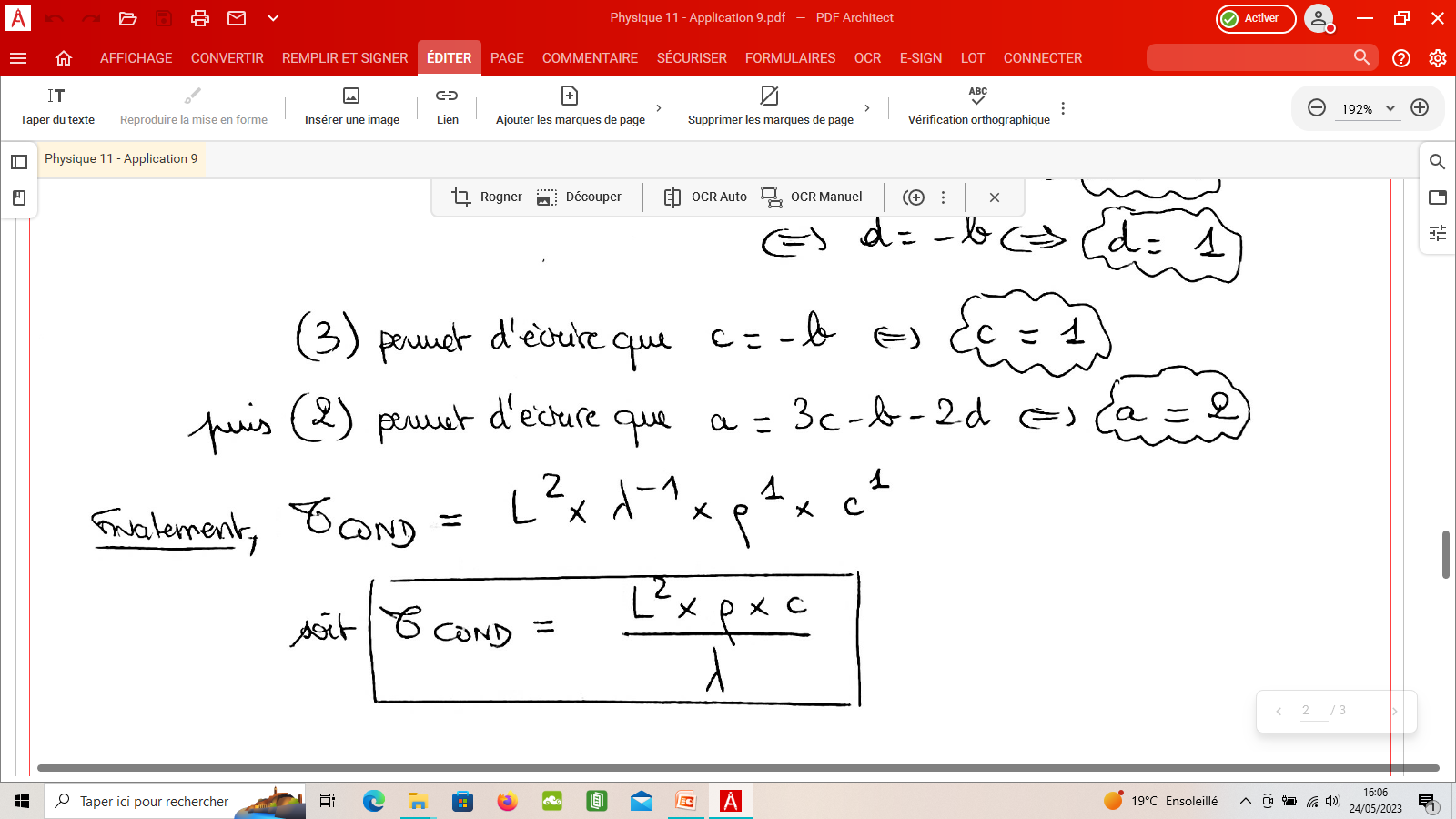 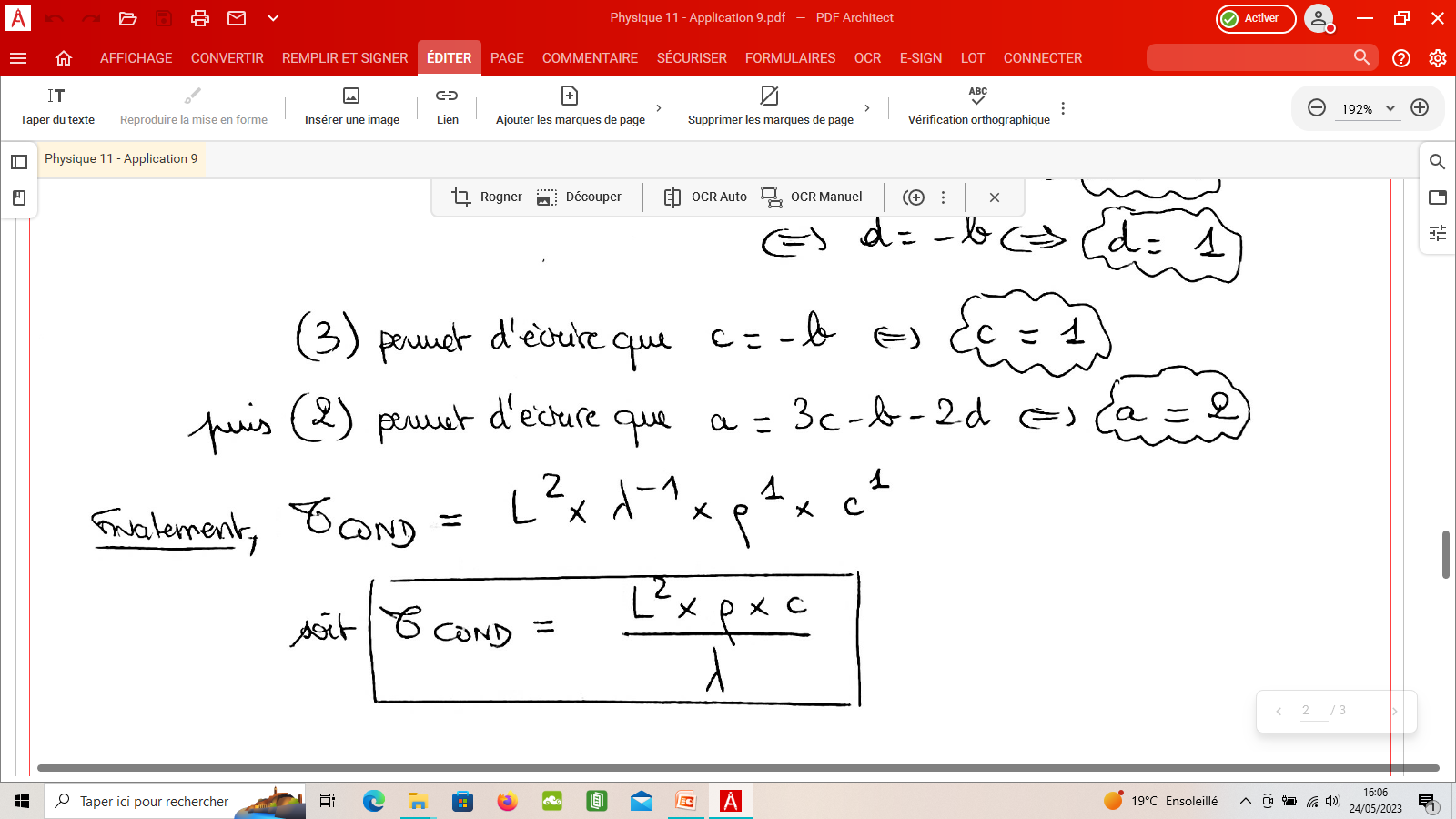 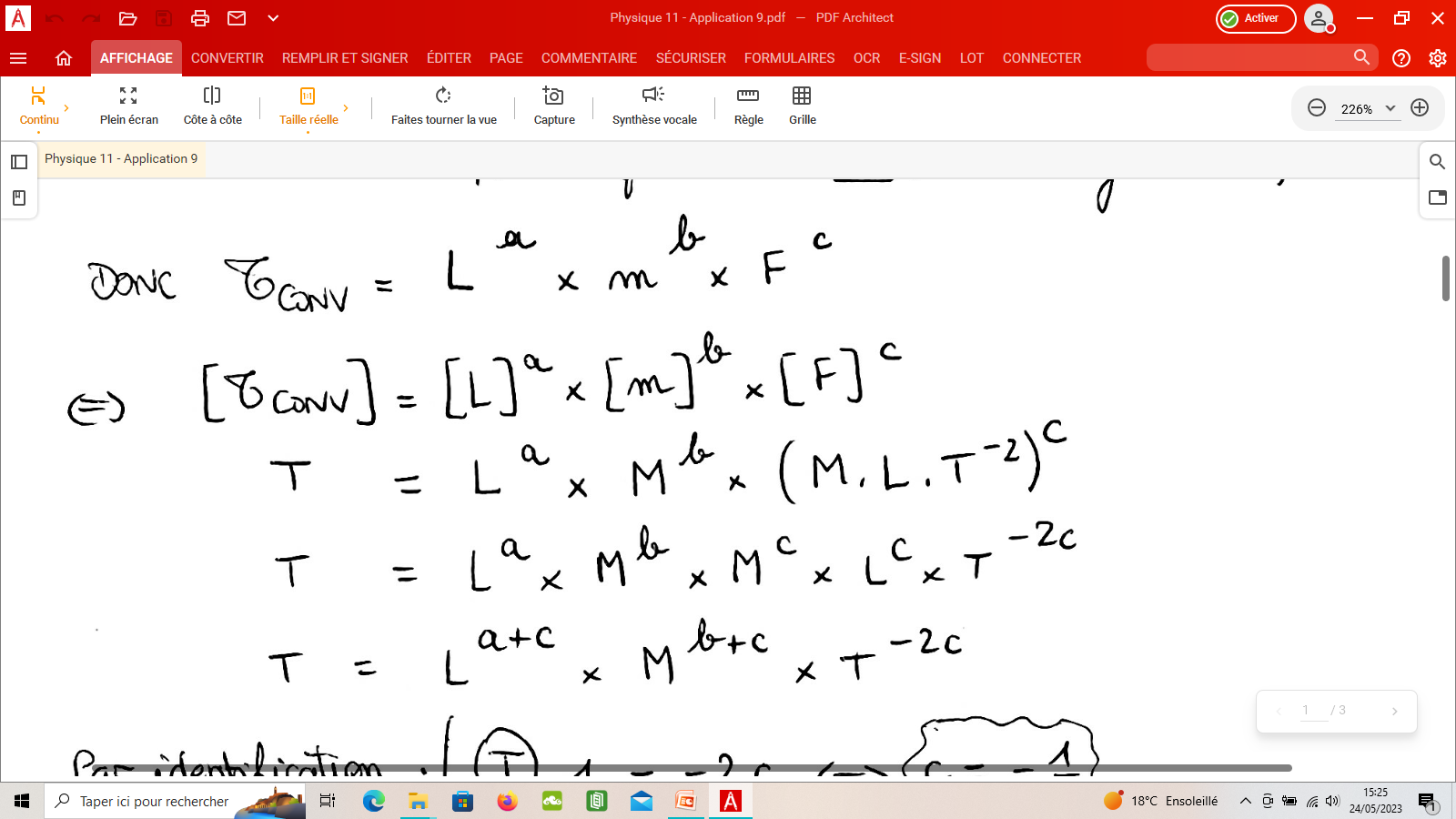 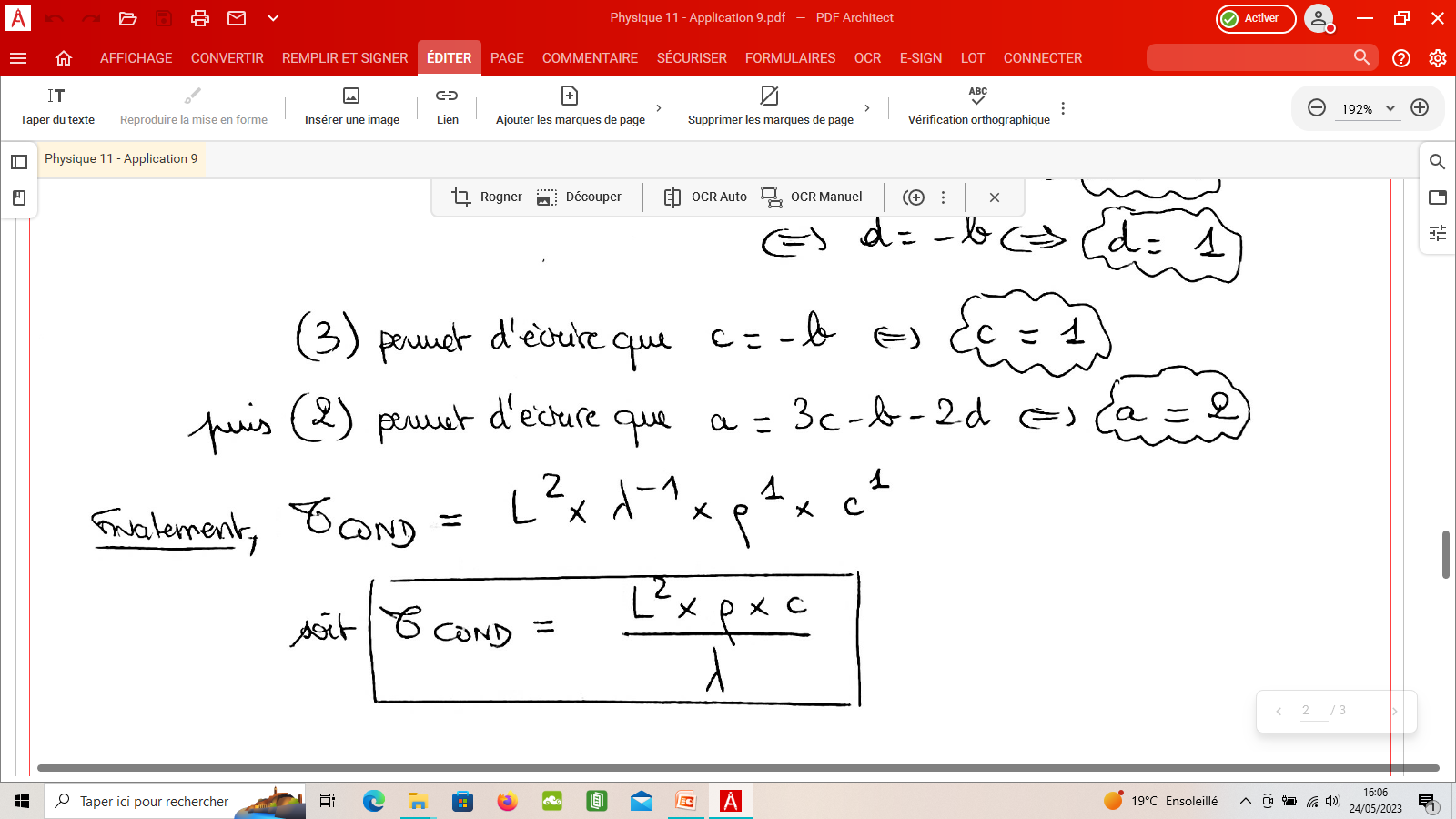 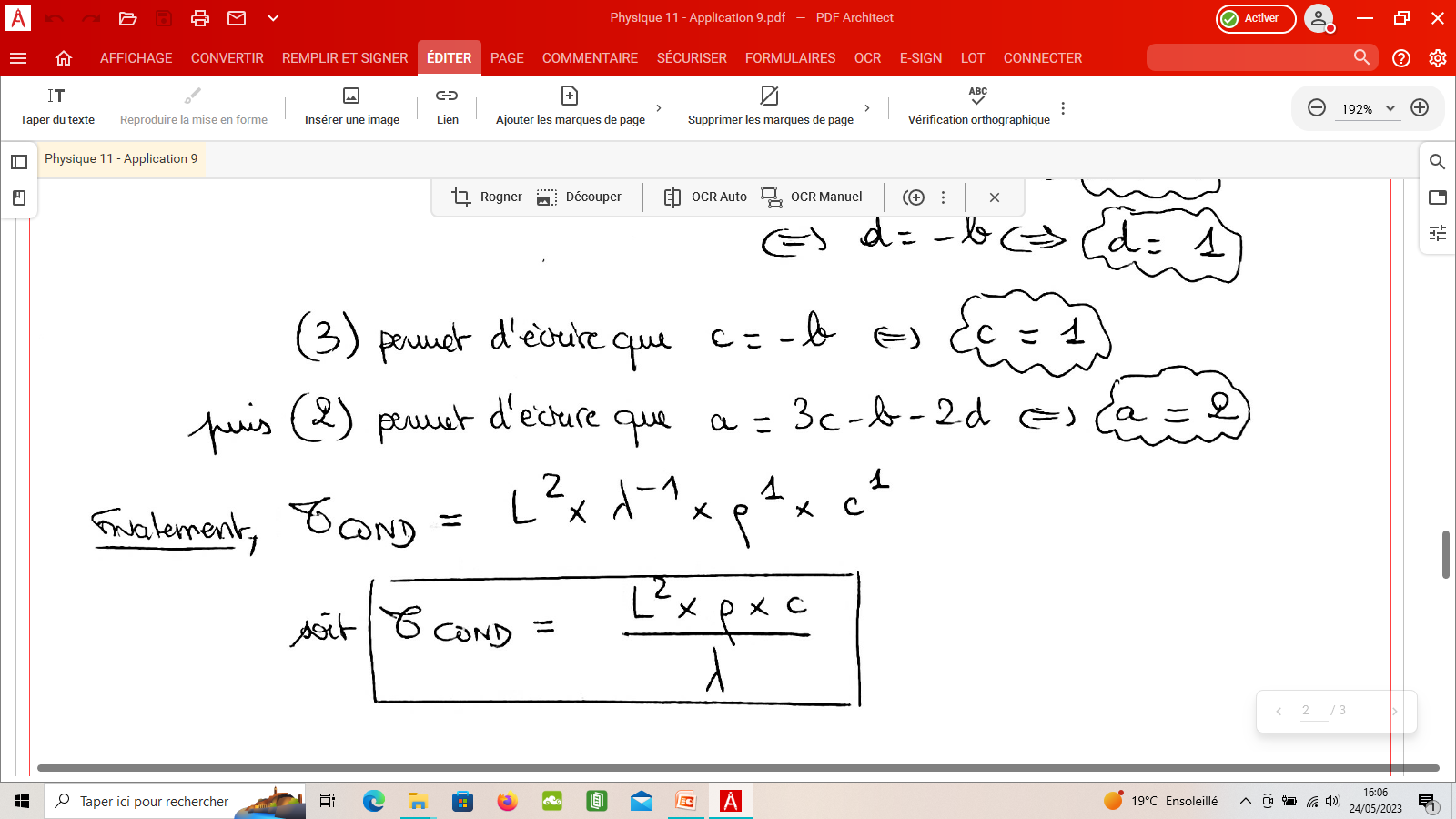 c) tFROT dépend de la longueur L de la colonne de fluide, de la masse volumique r du fluide et de la viscosité dynamique h du fluide (grandeur caractérisant la résistance à l’écoulement du fluide, exprimée en kg.m – 1 .s – 1).
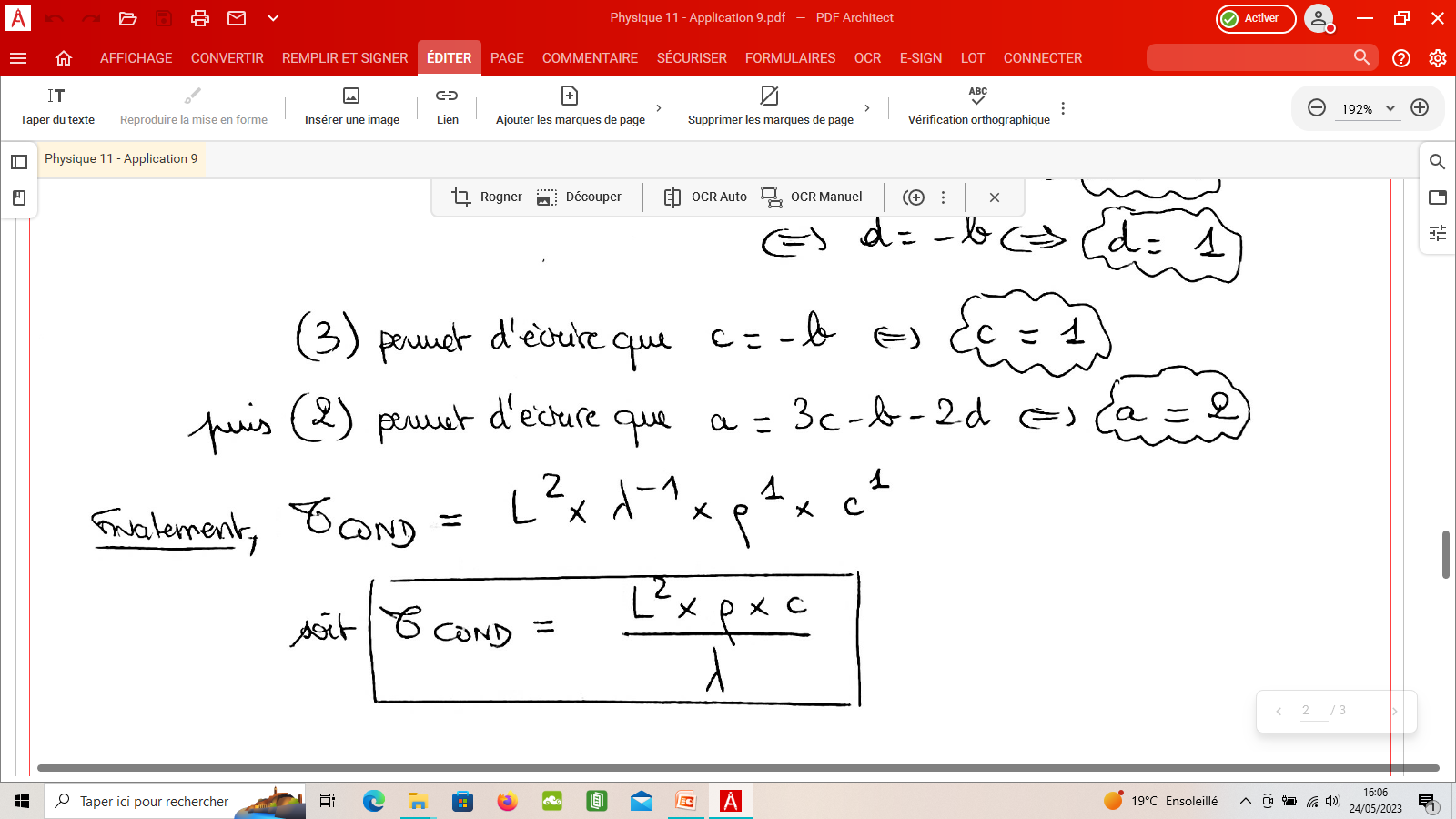 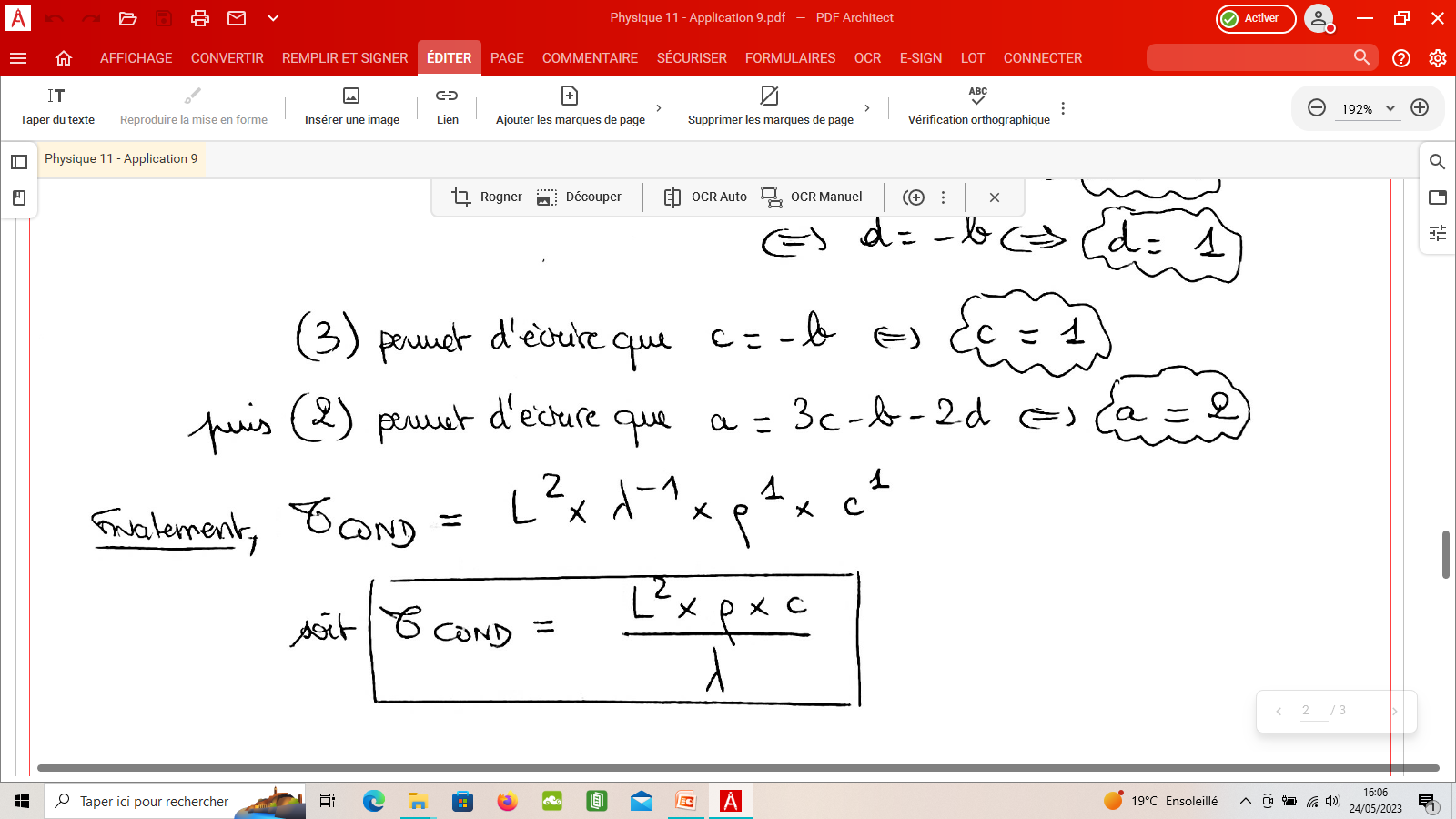 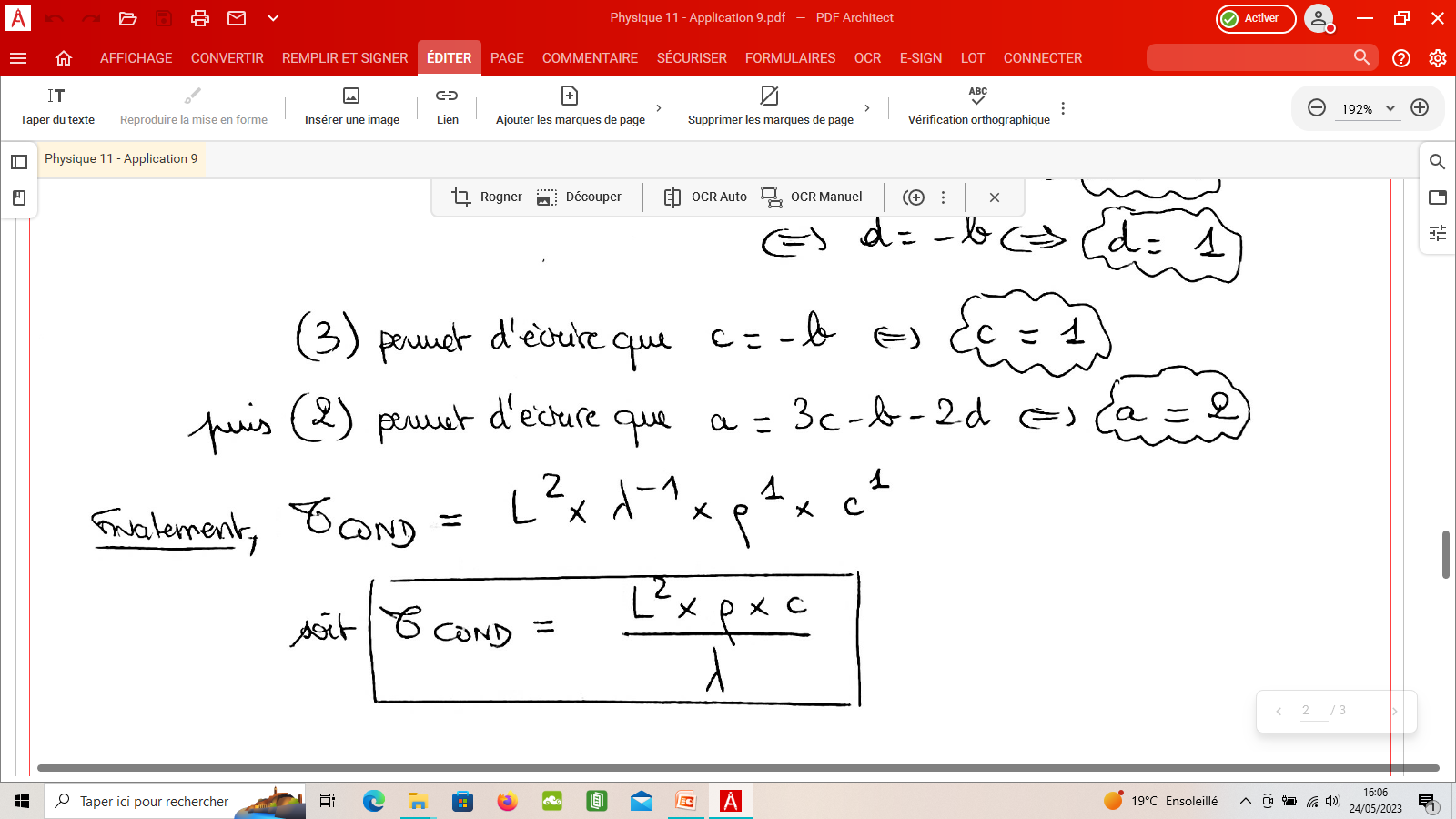 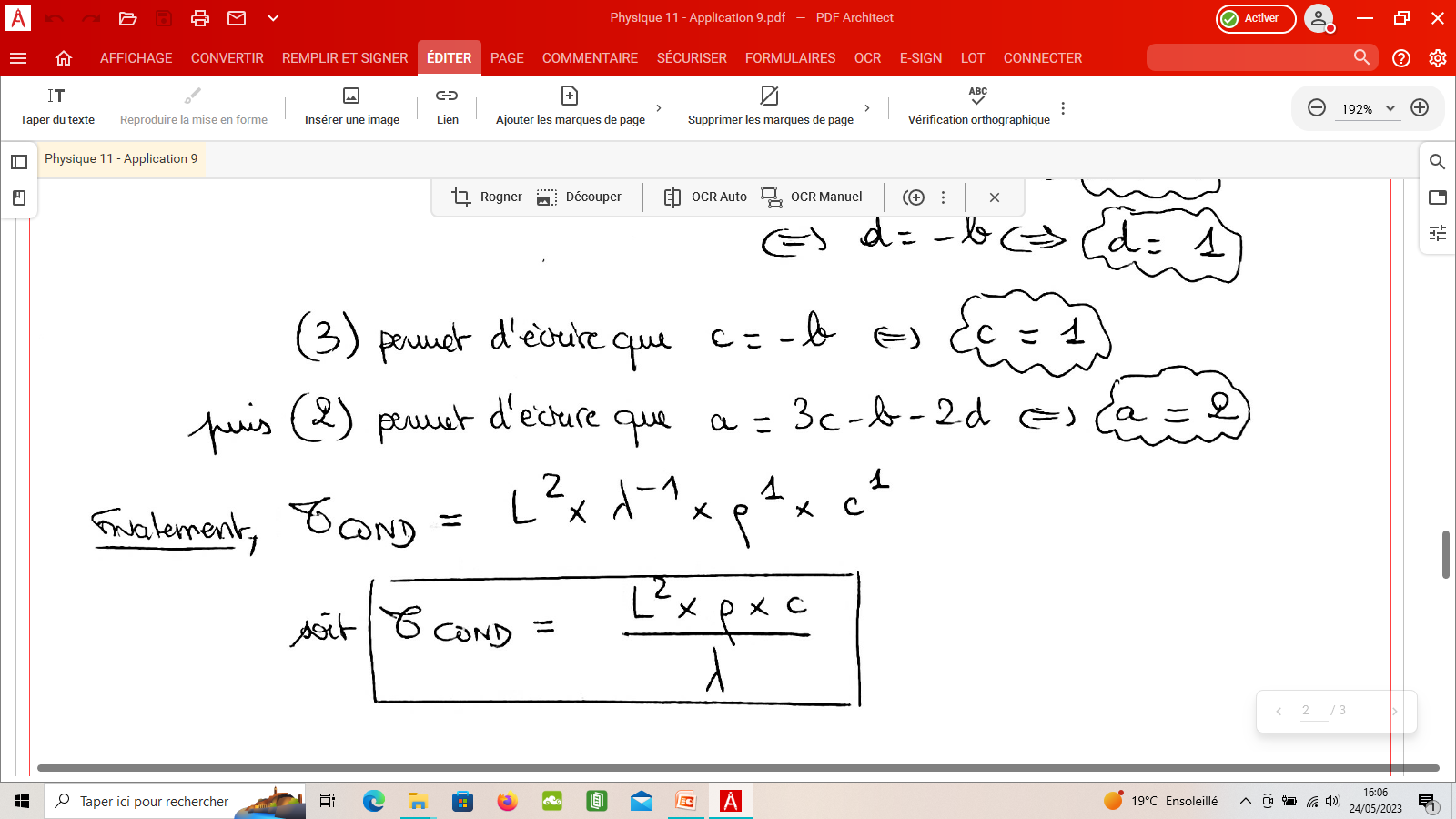 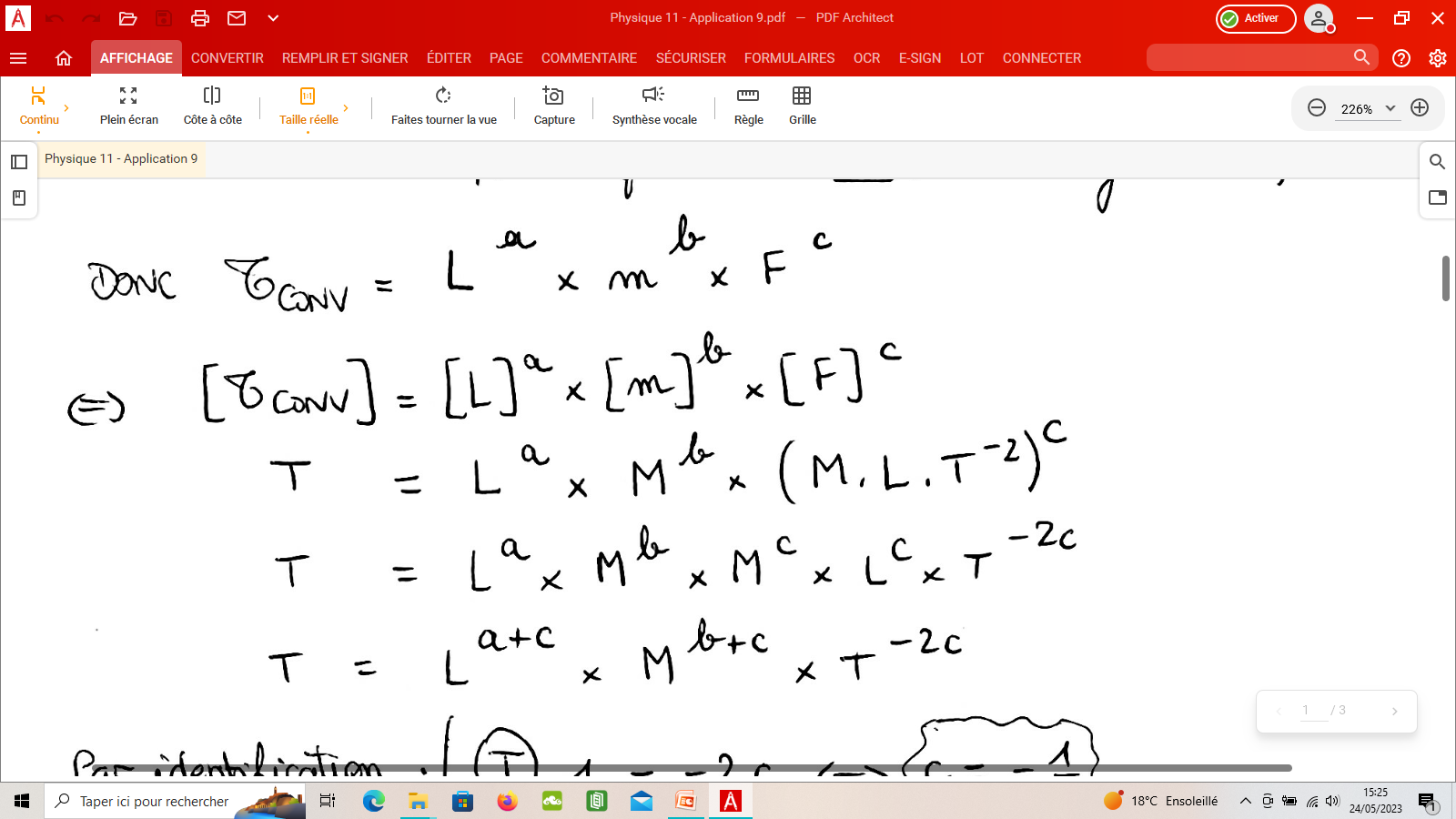 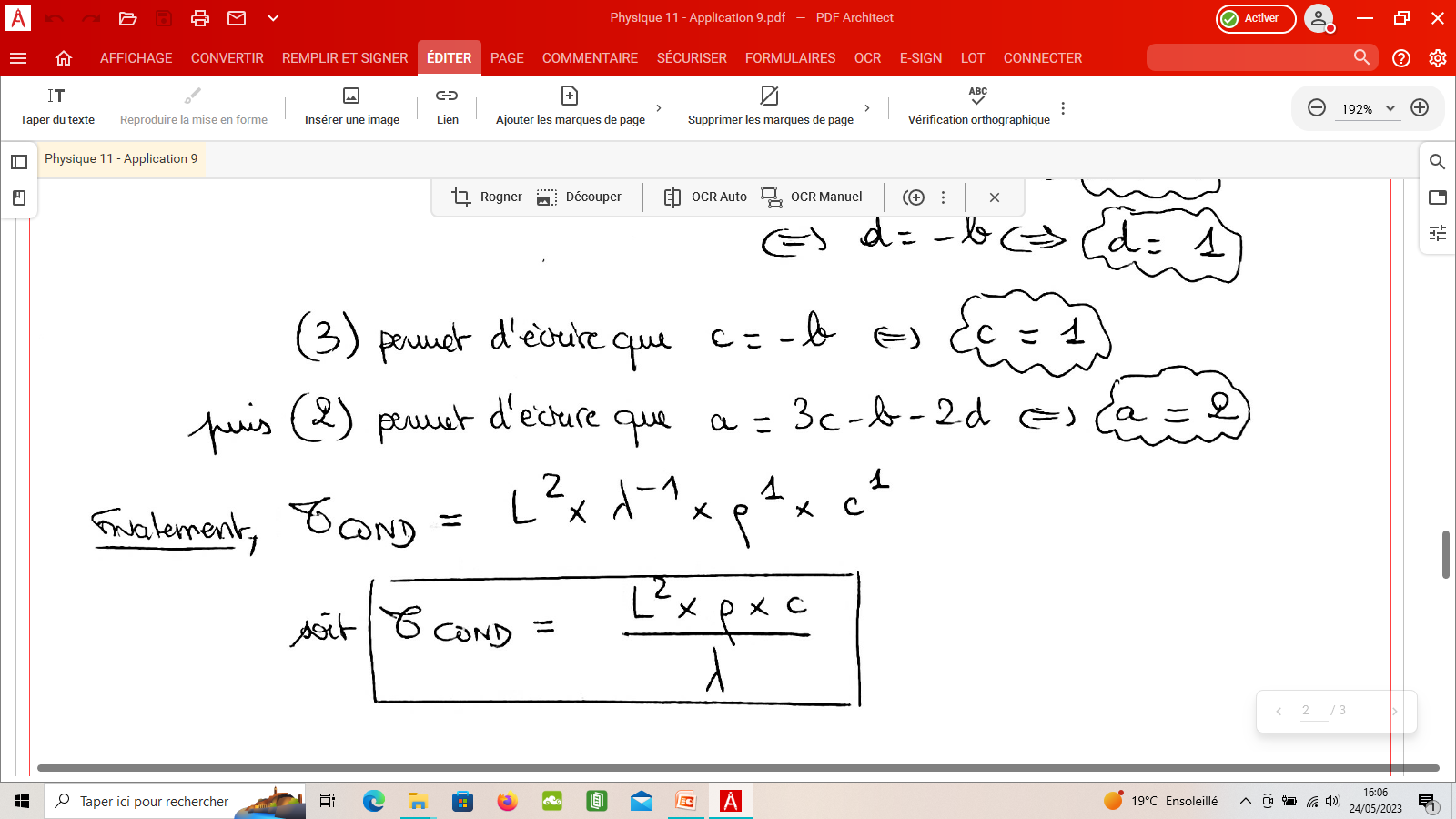 c) tFROT dépend de la longueur L de la colonne de fluide, de la masse volumique r du fluide et de la viscosité dynamique h du fluide (grandeur caractérisant la résistance à l’écoulement du fluide, exprimée en kg.m – 1 .s – 1).
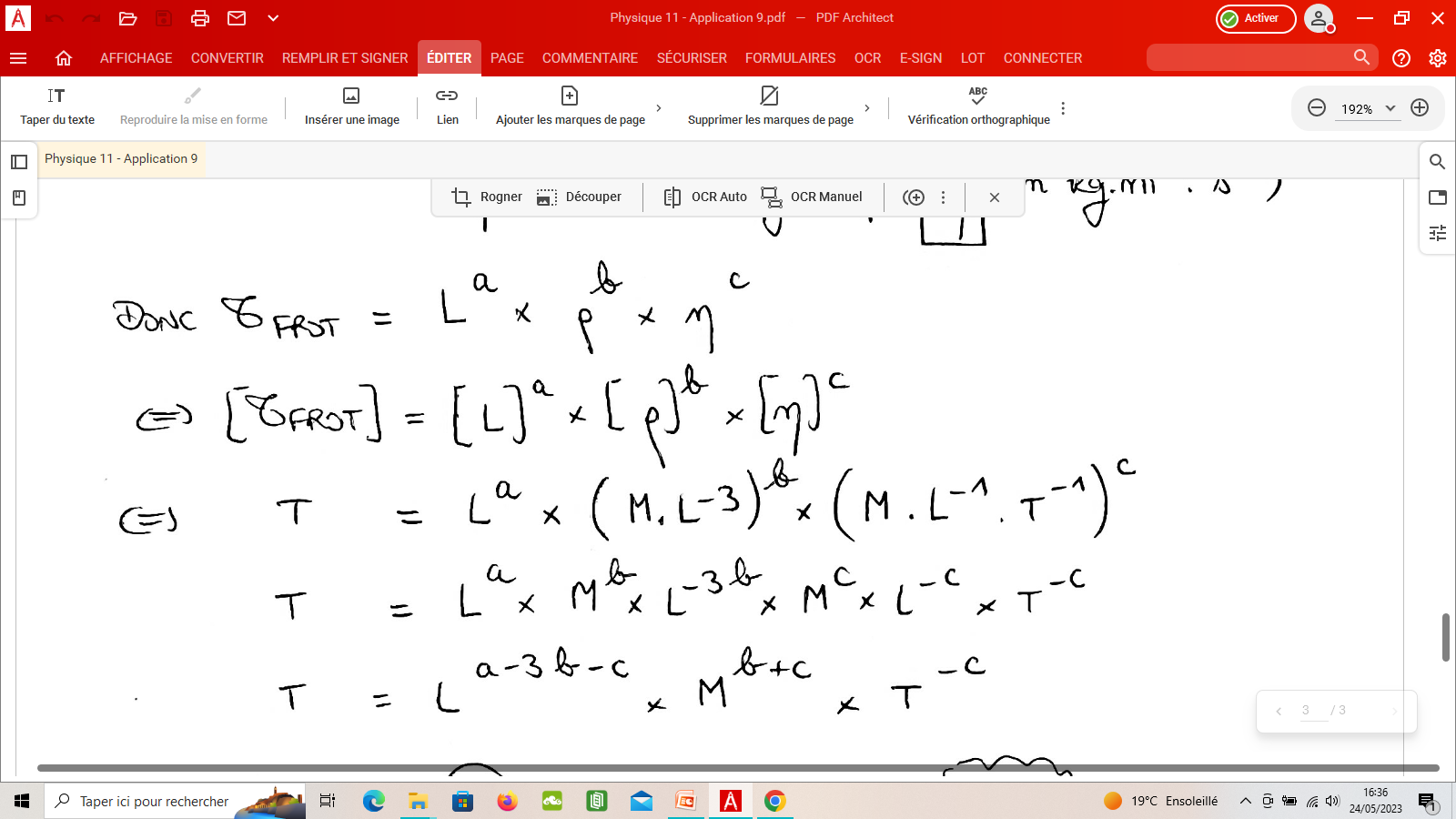 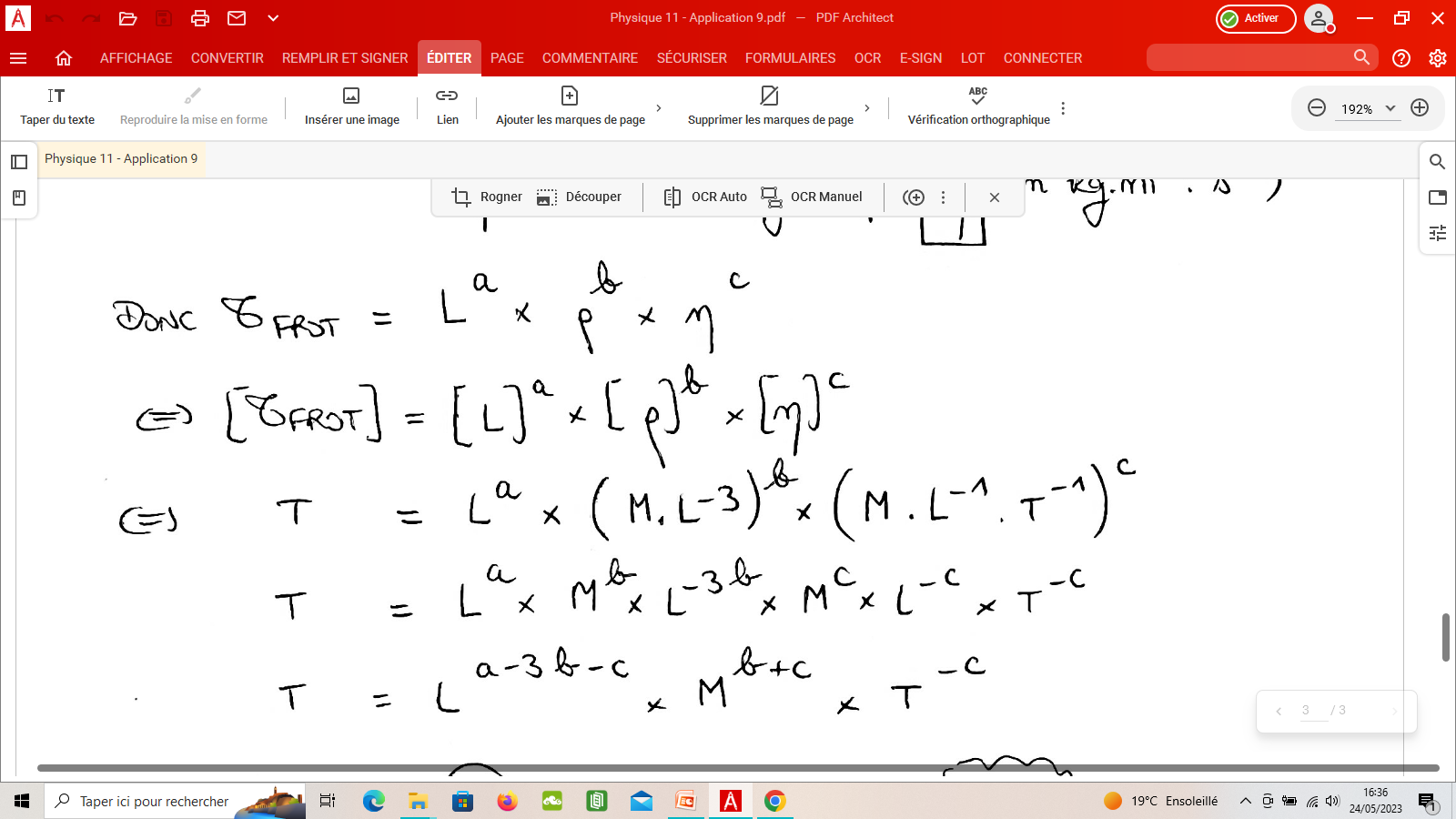 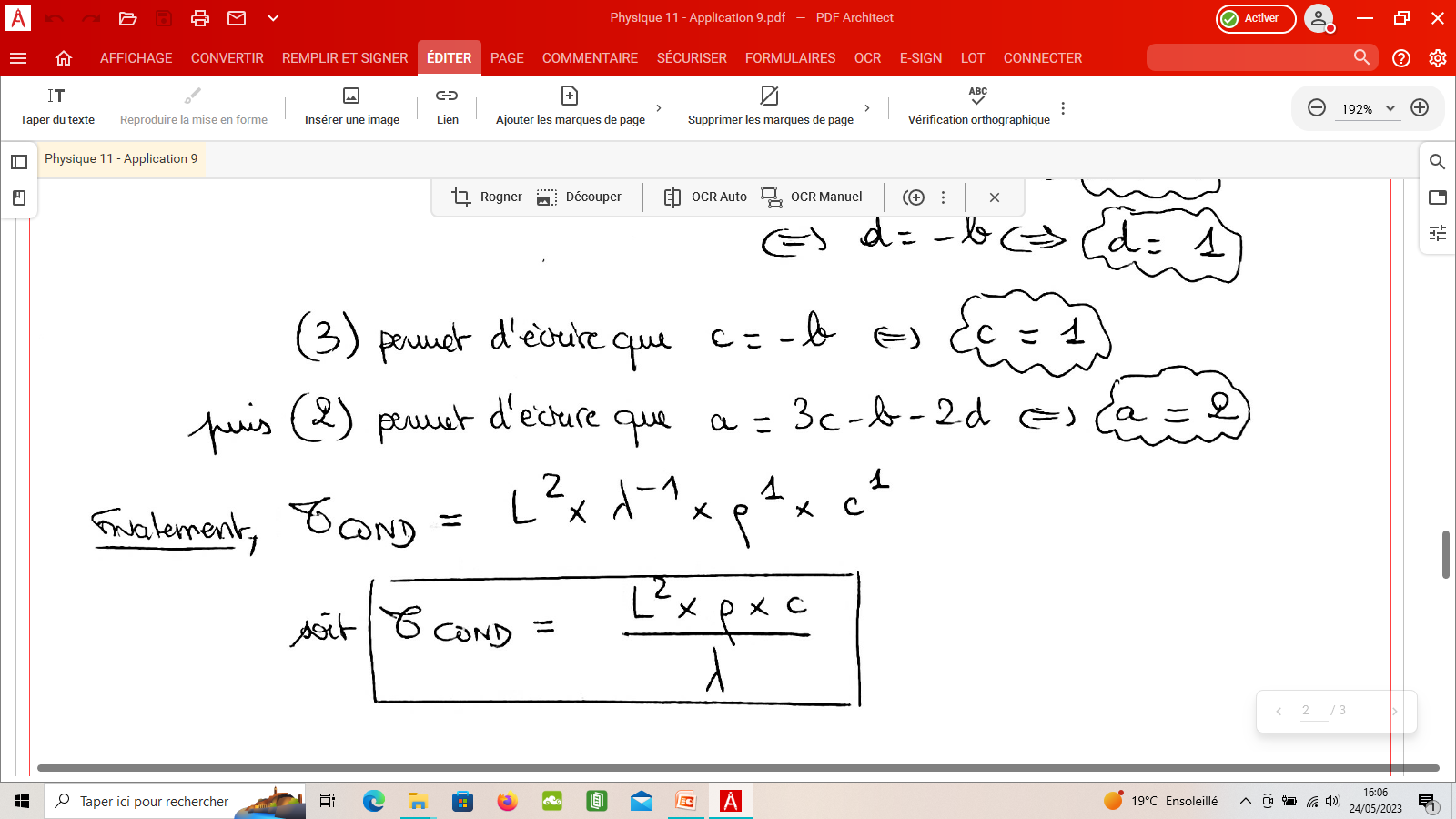 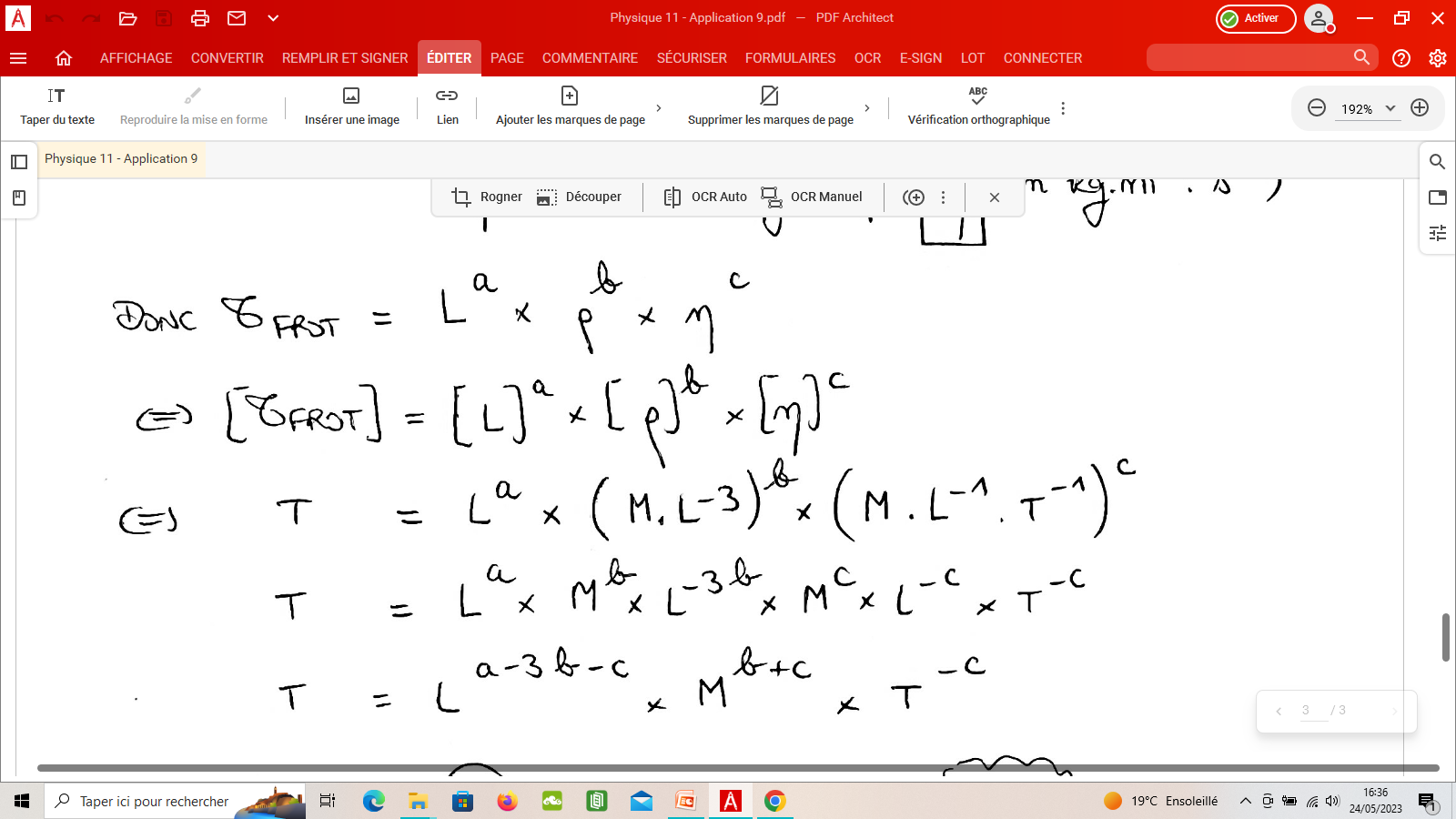 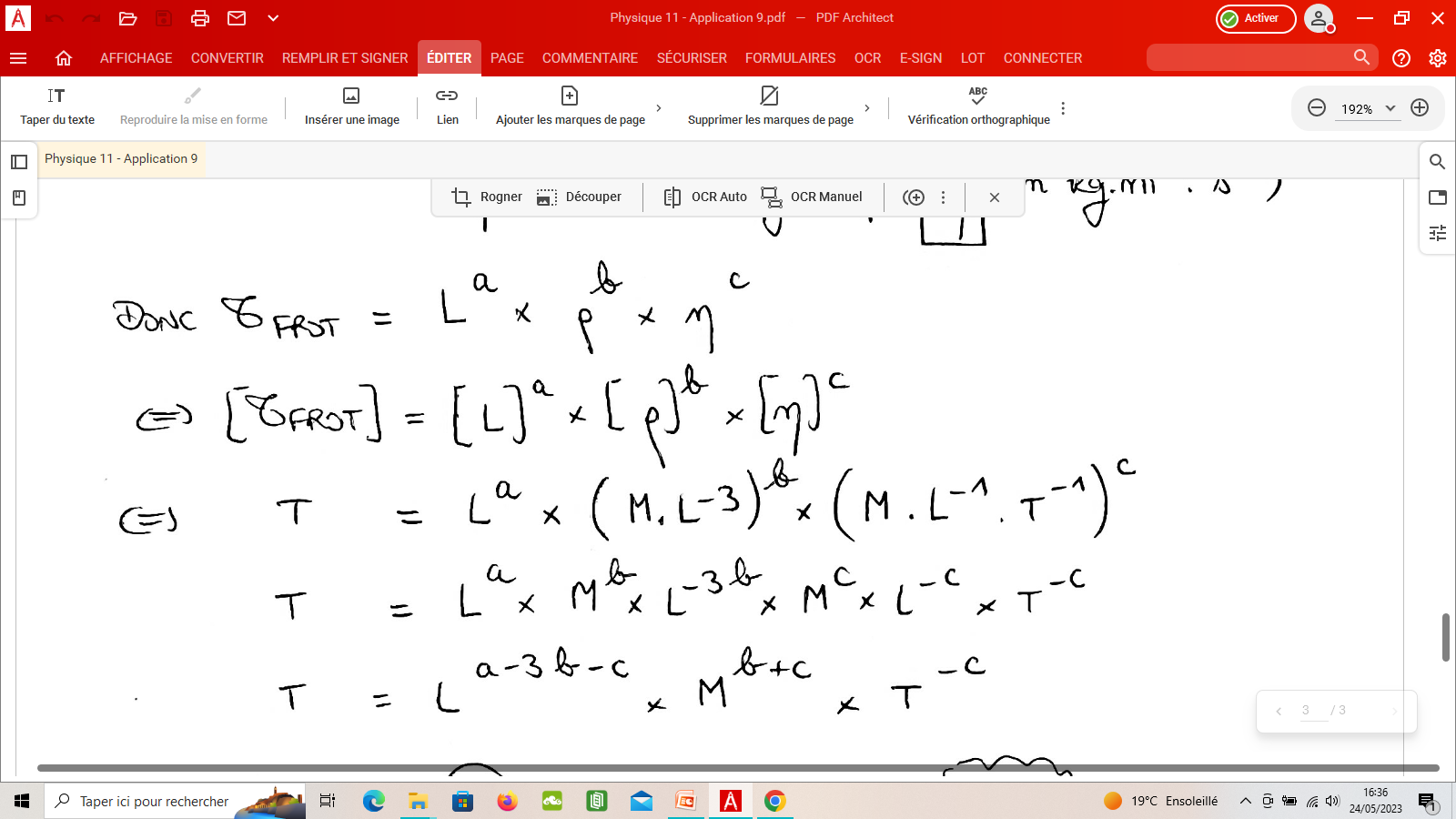 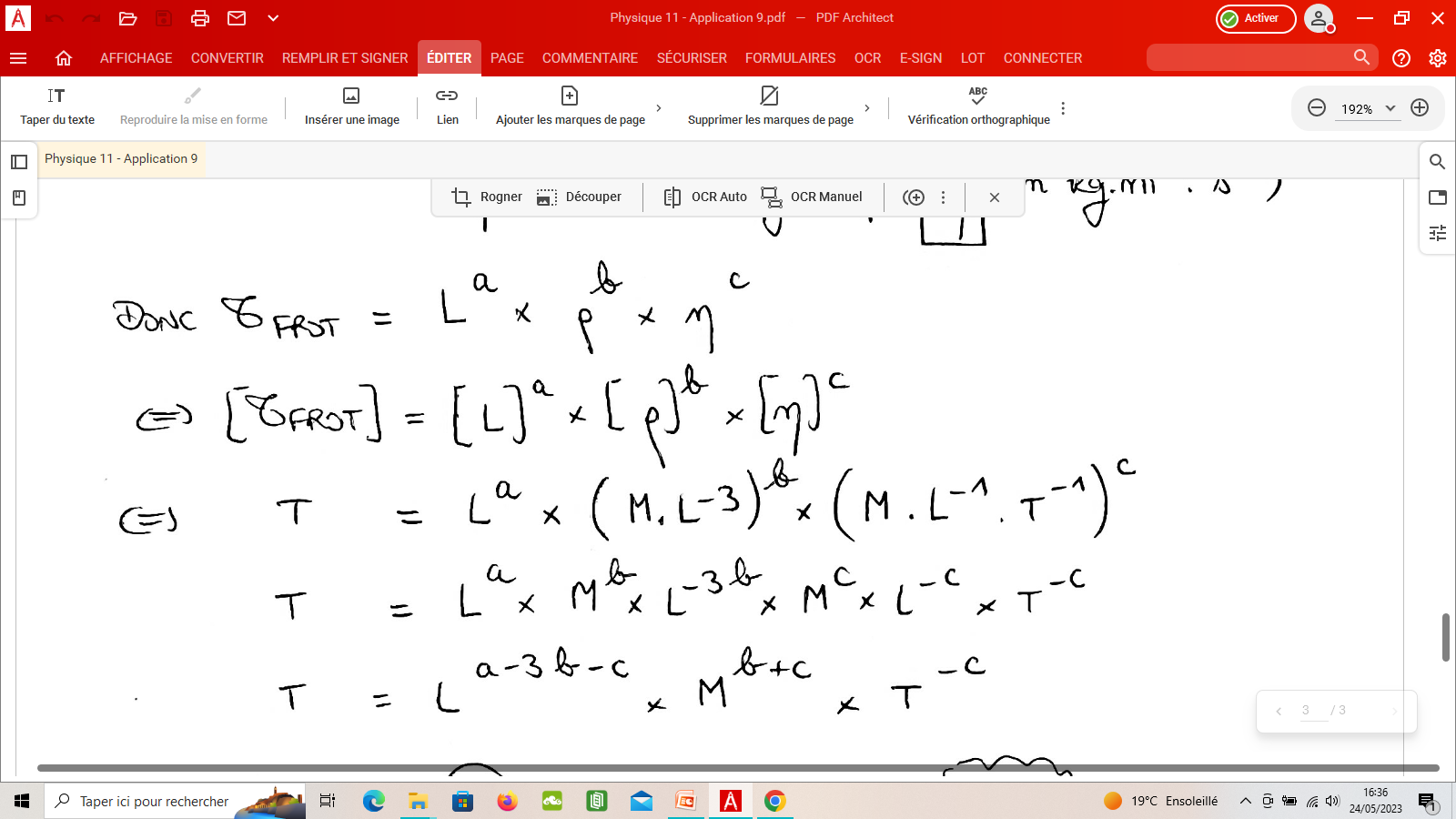 c) tFROT dépend de la longueur L de la colonne de fluide, de la masse volumique r du fluide et de la viscosité dynamique h du fluide (grandeur caractérisant la résistance à l’écoulement du fluide, exprimée en kg.m – 1 .s – 1).
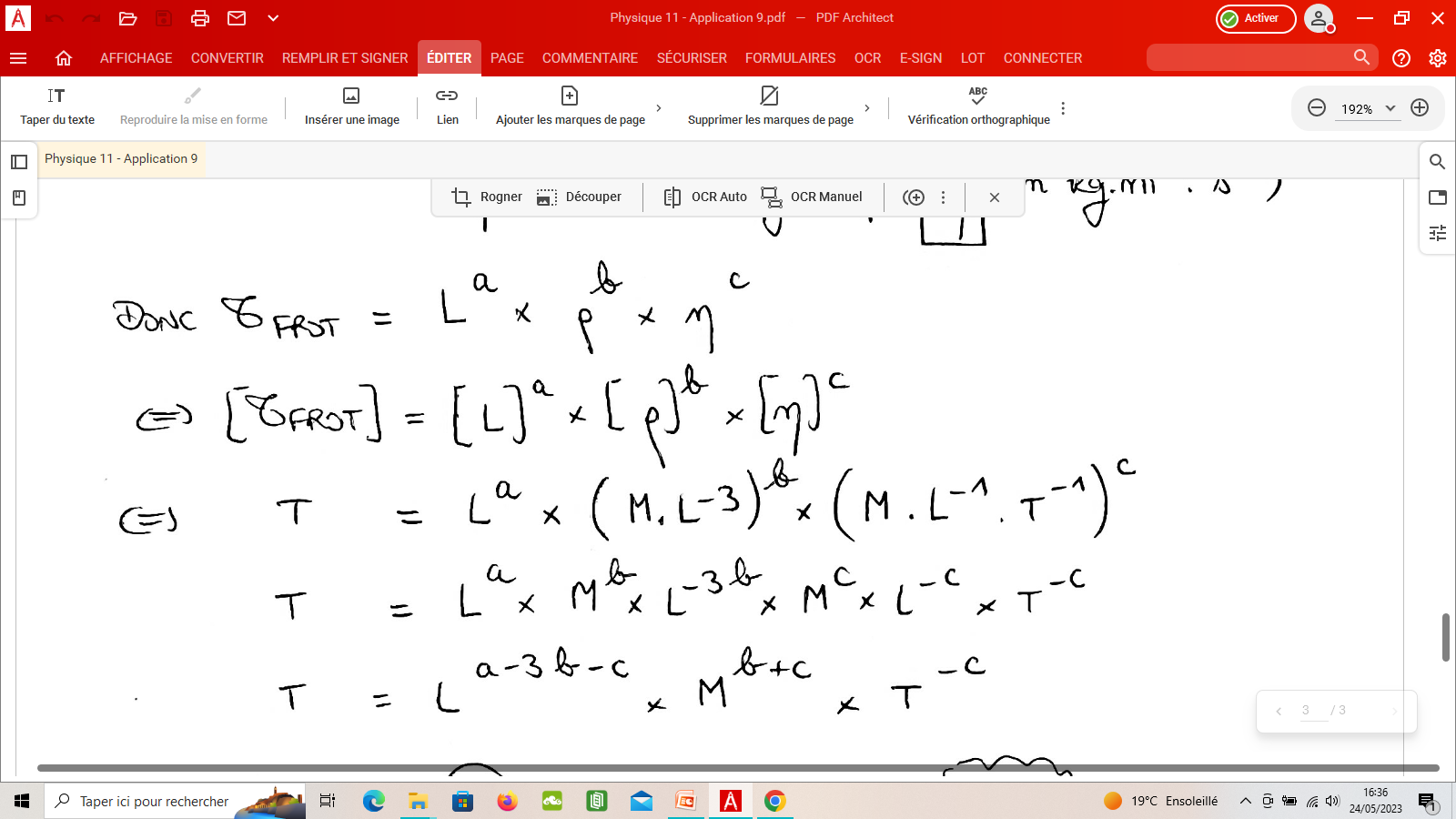 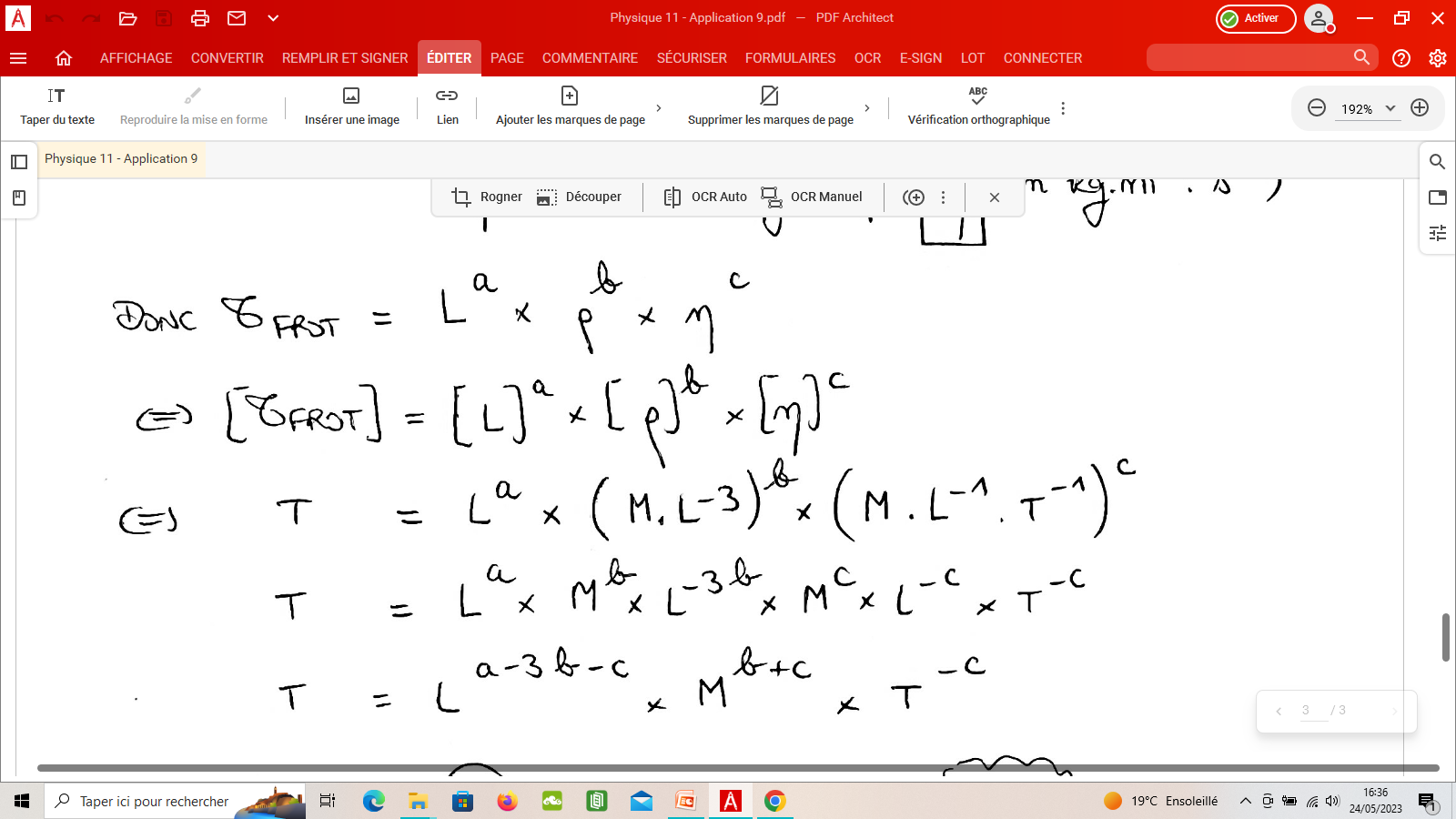 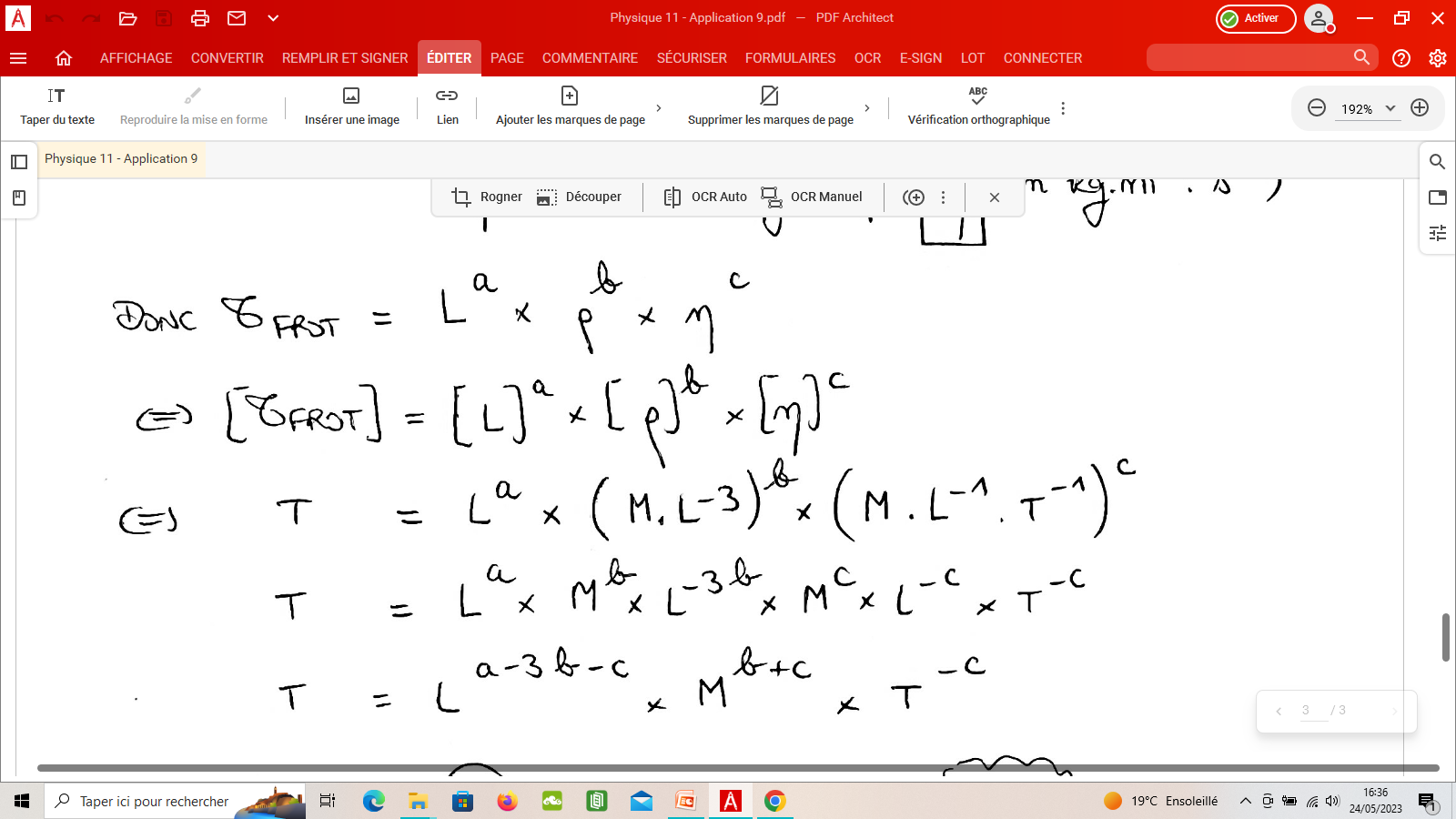 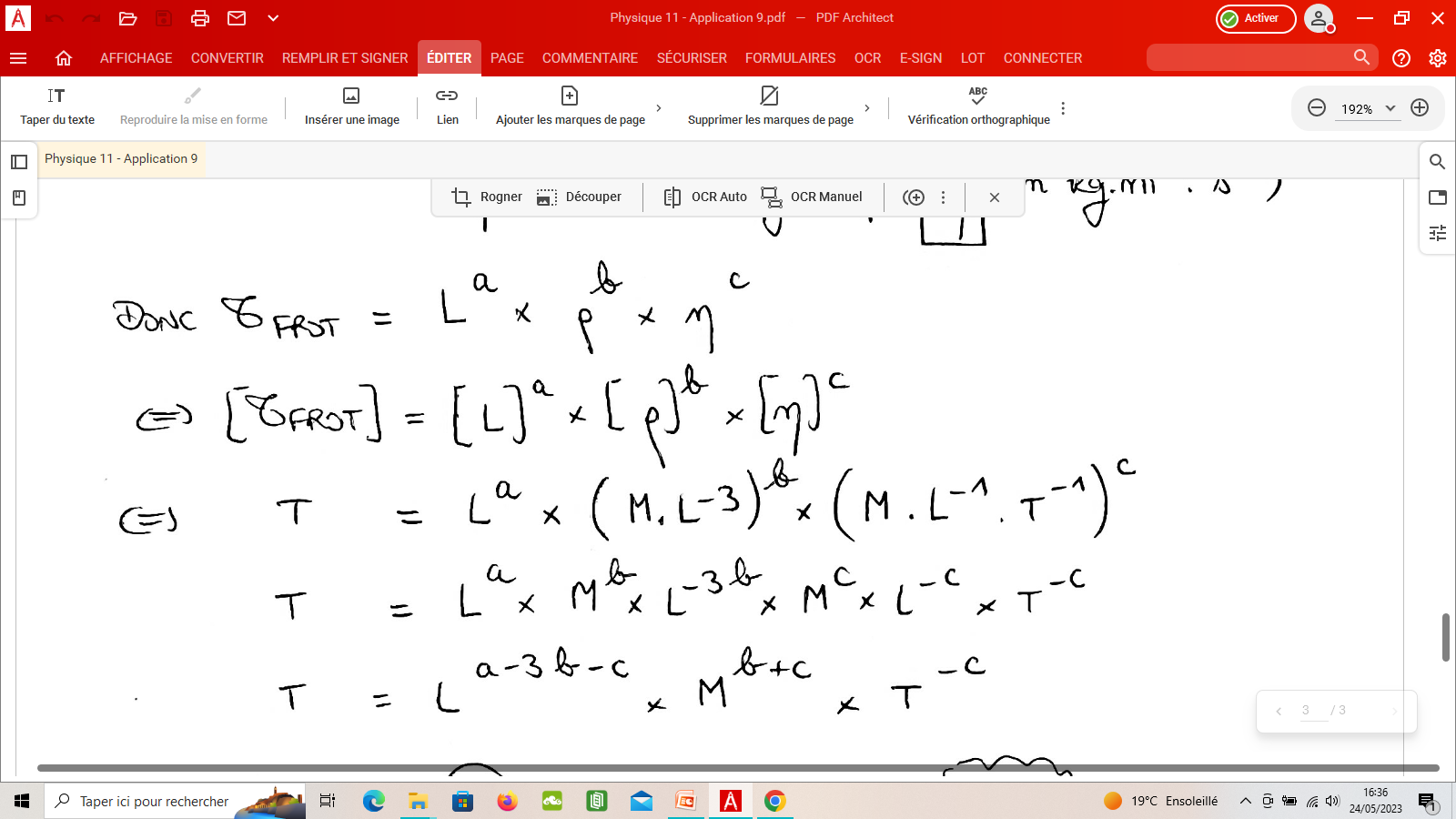 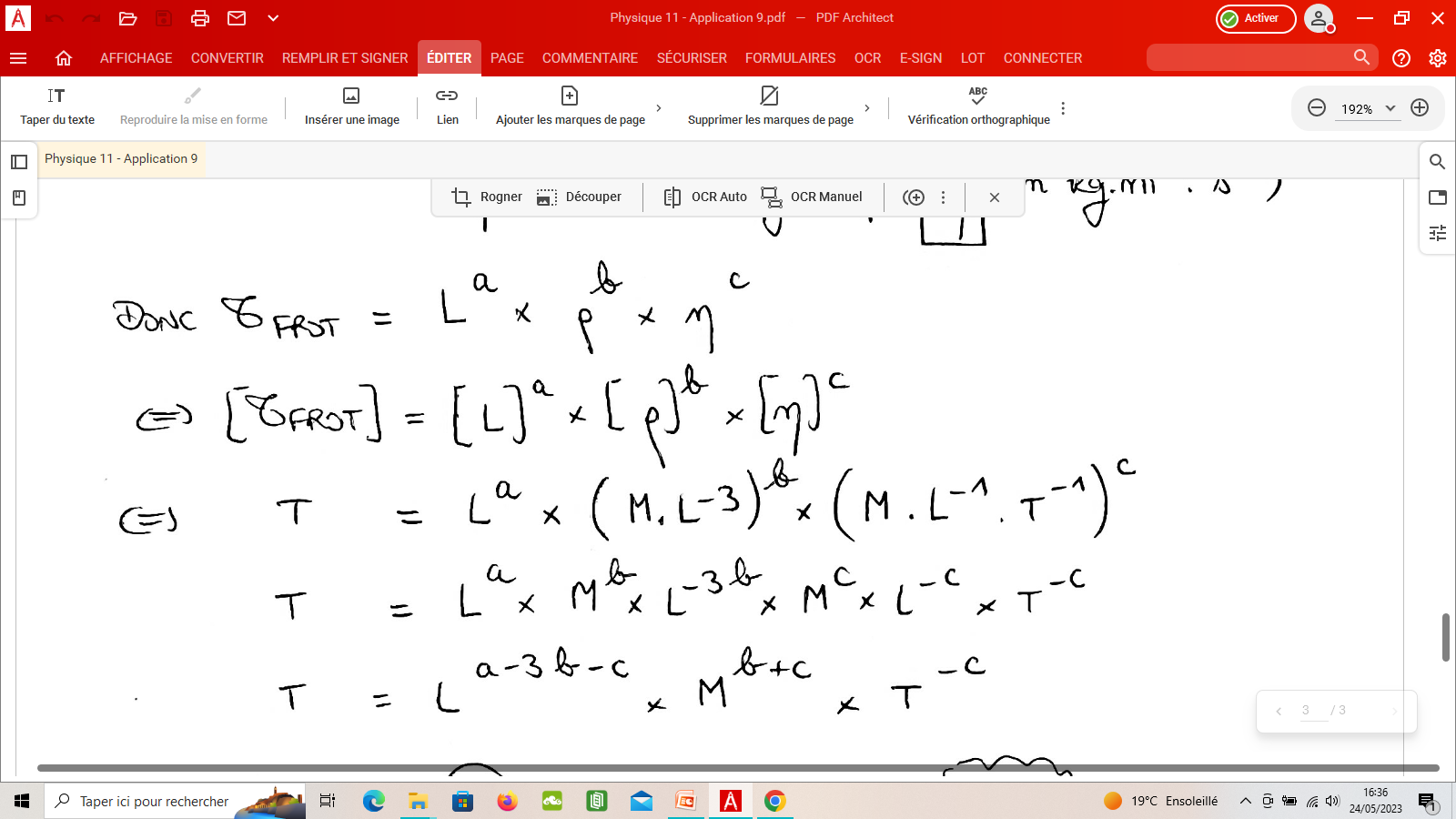 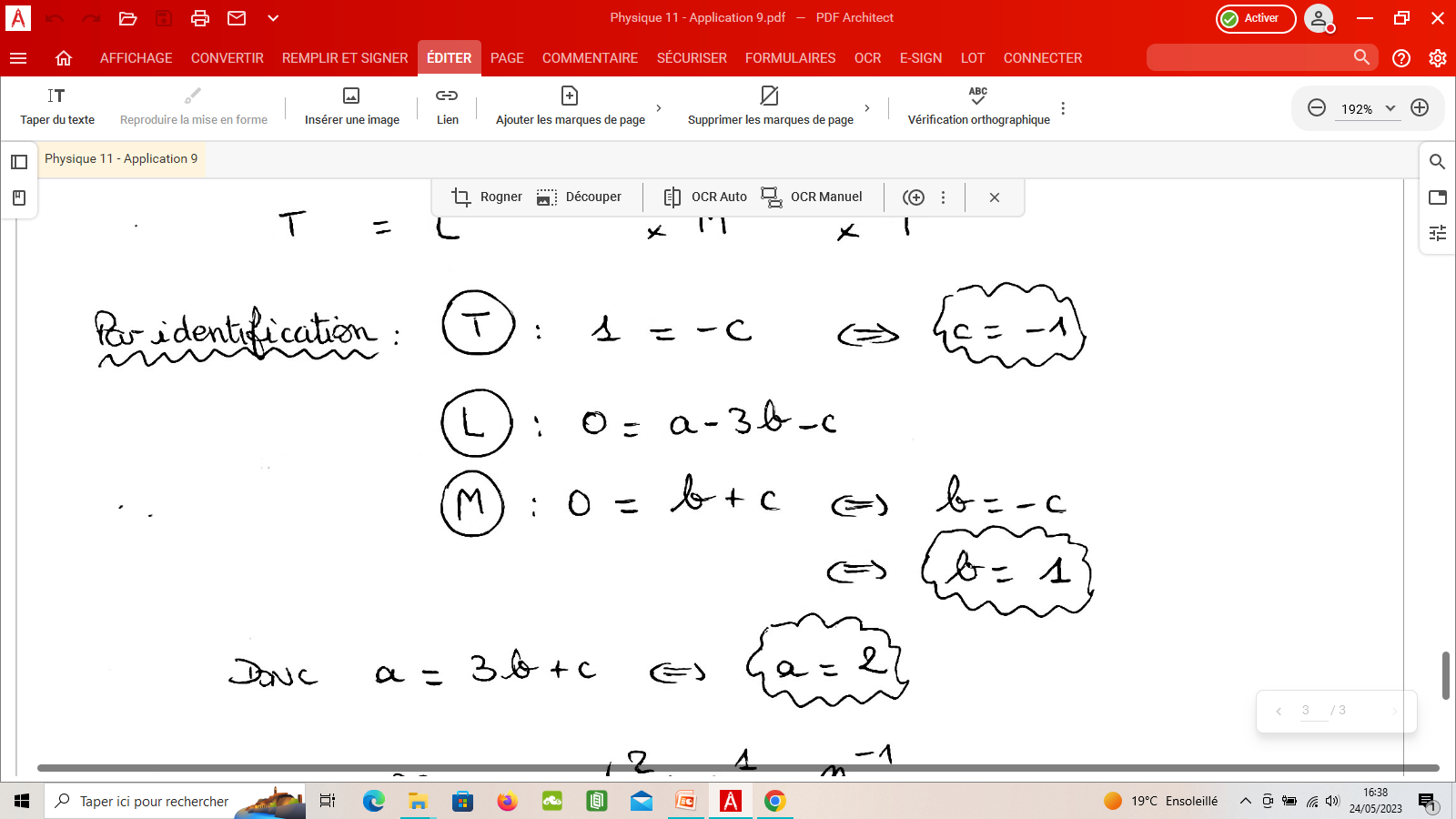 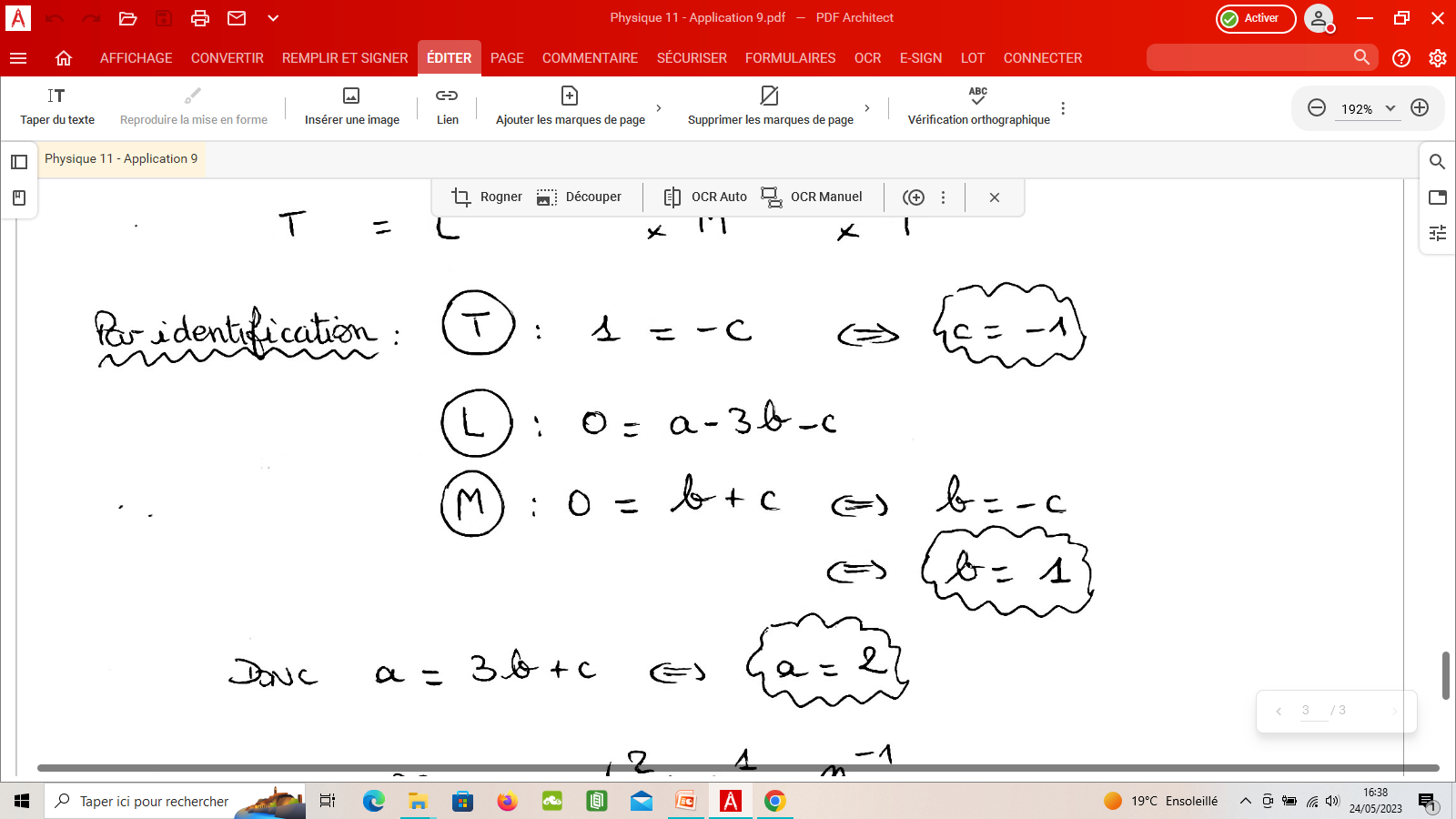 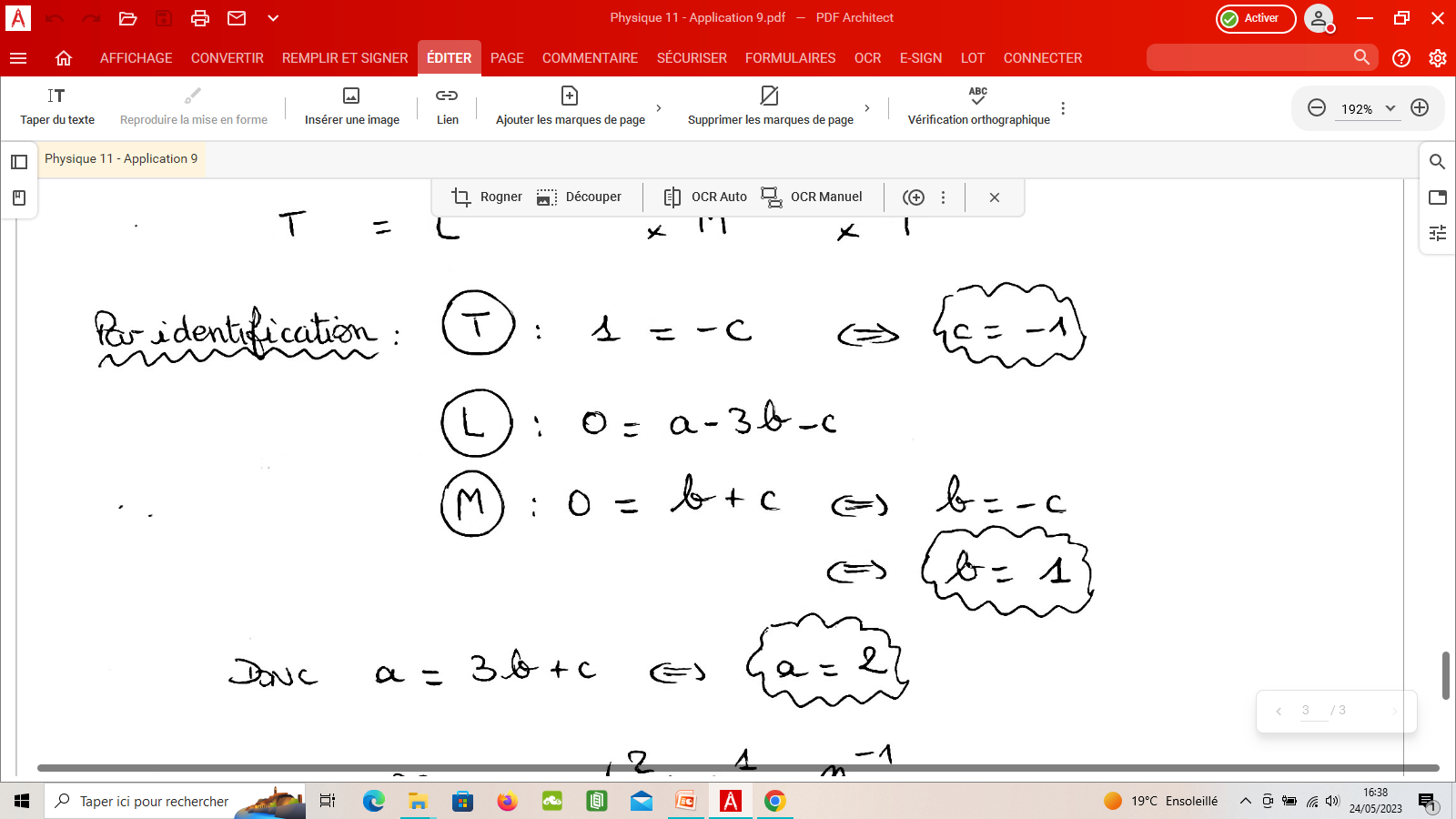 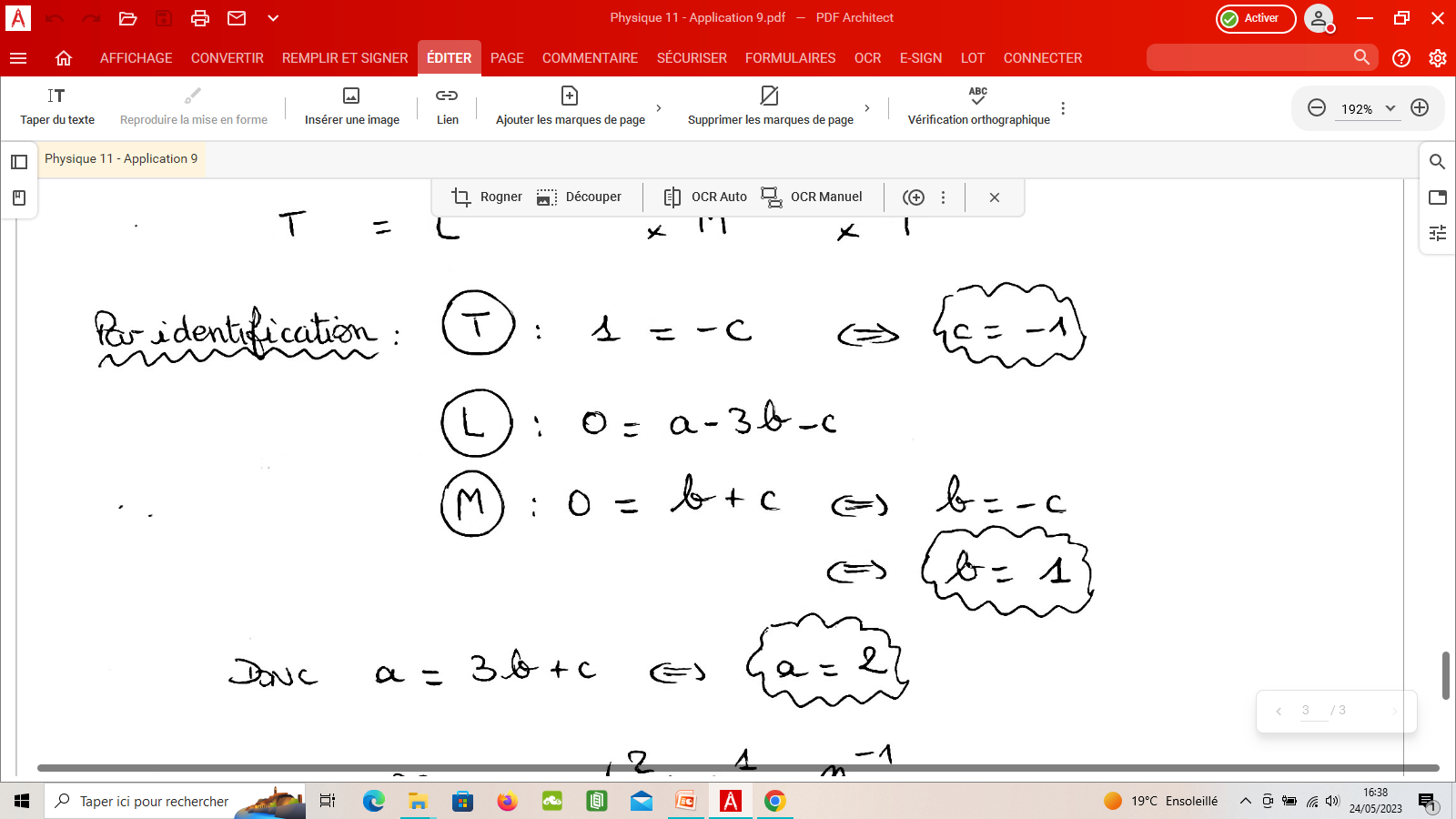 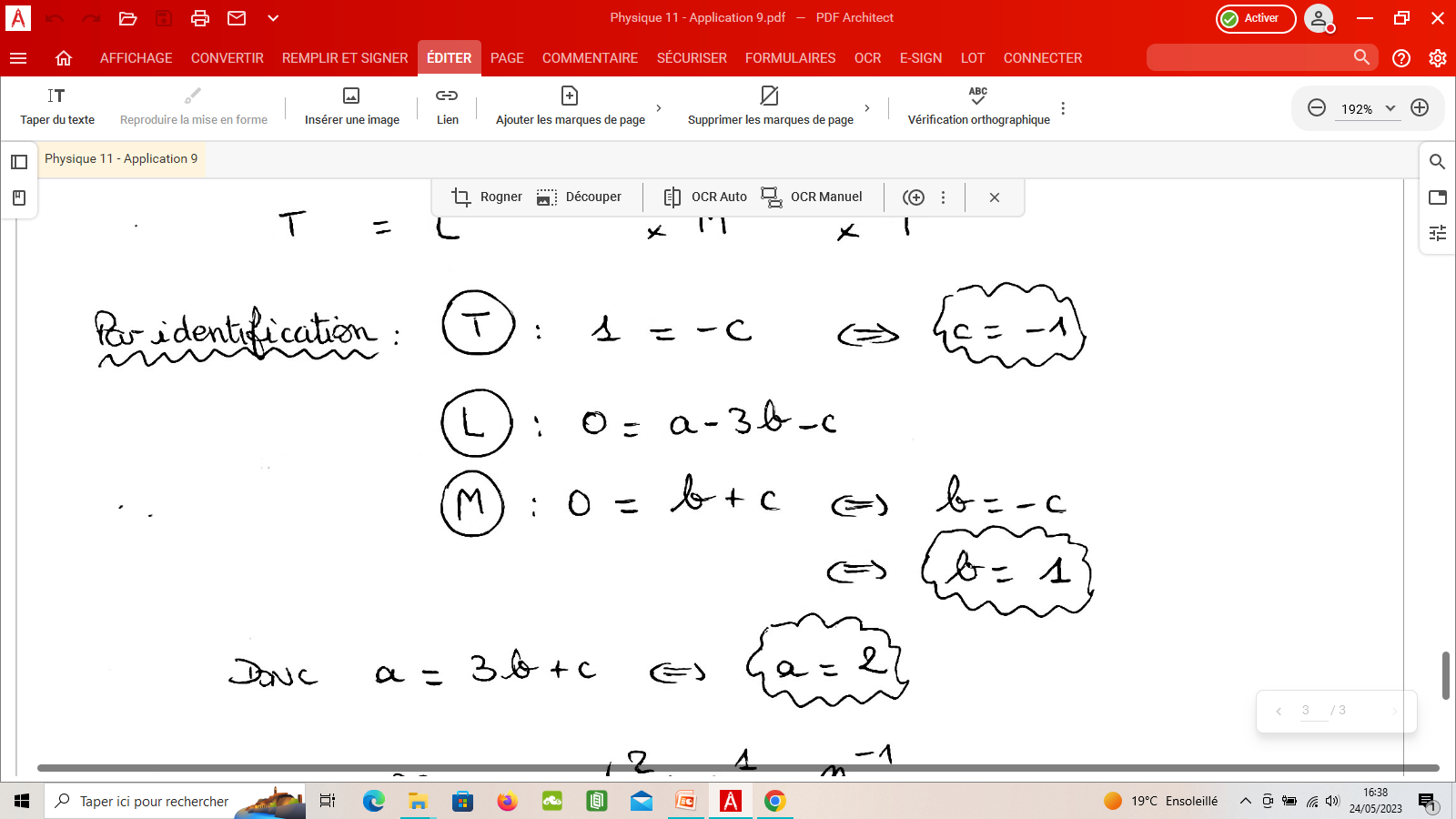 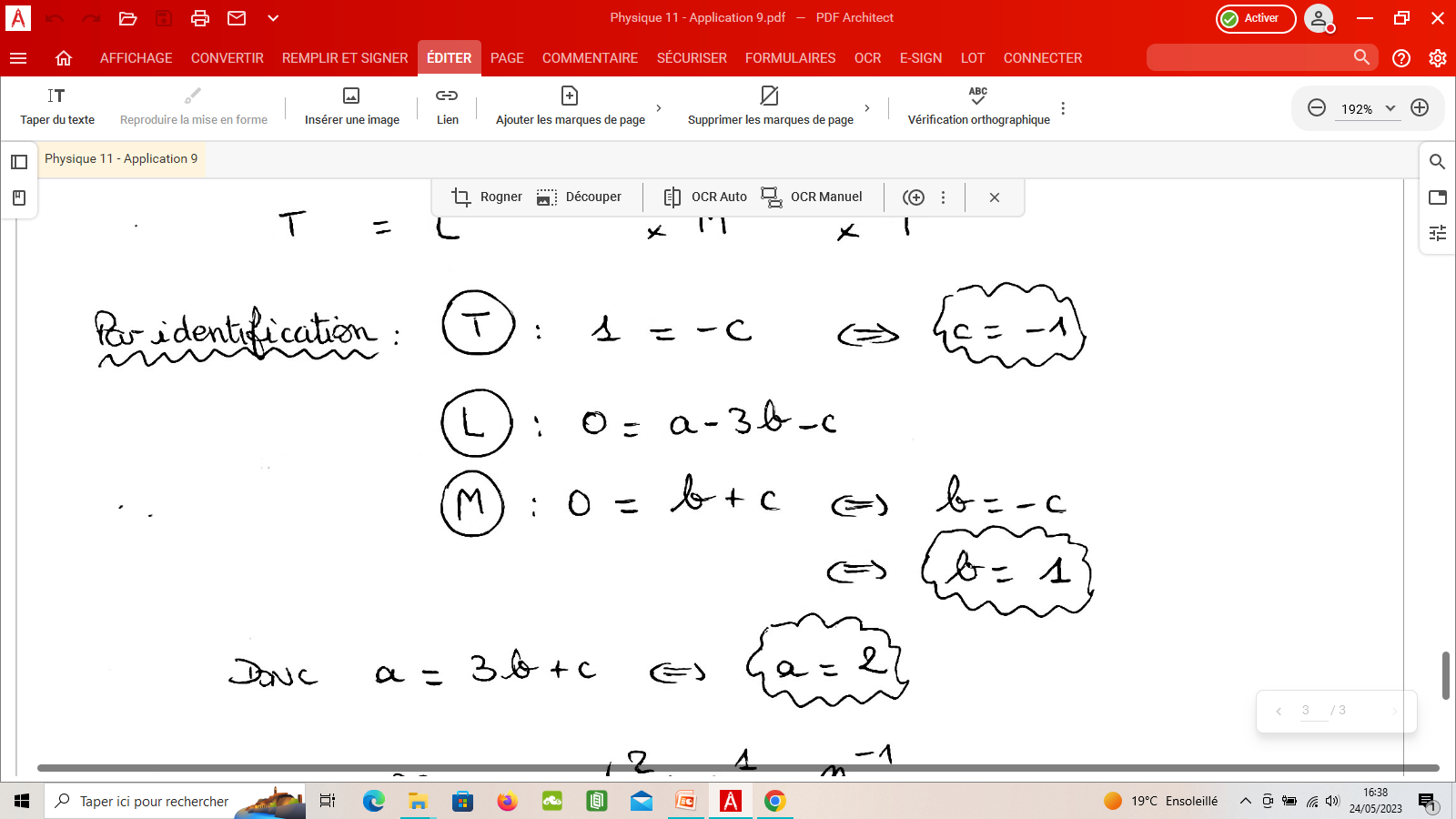 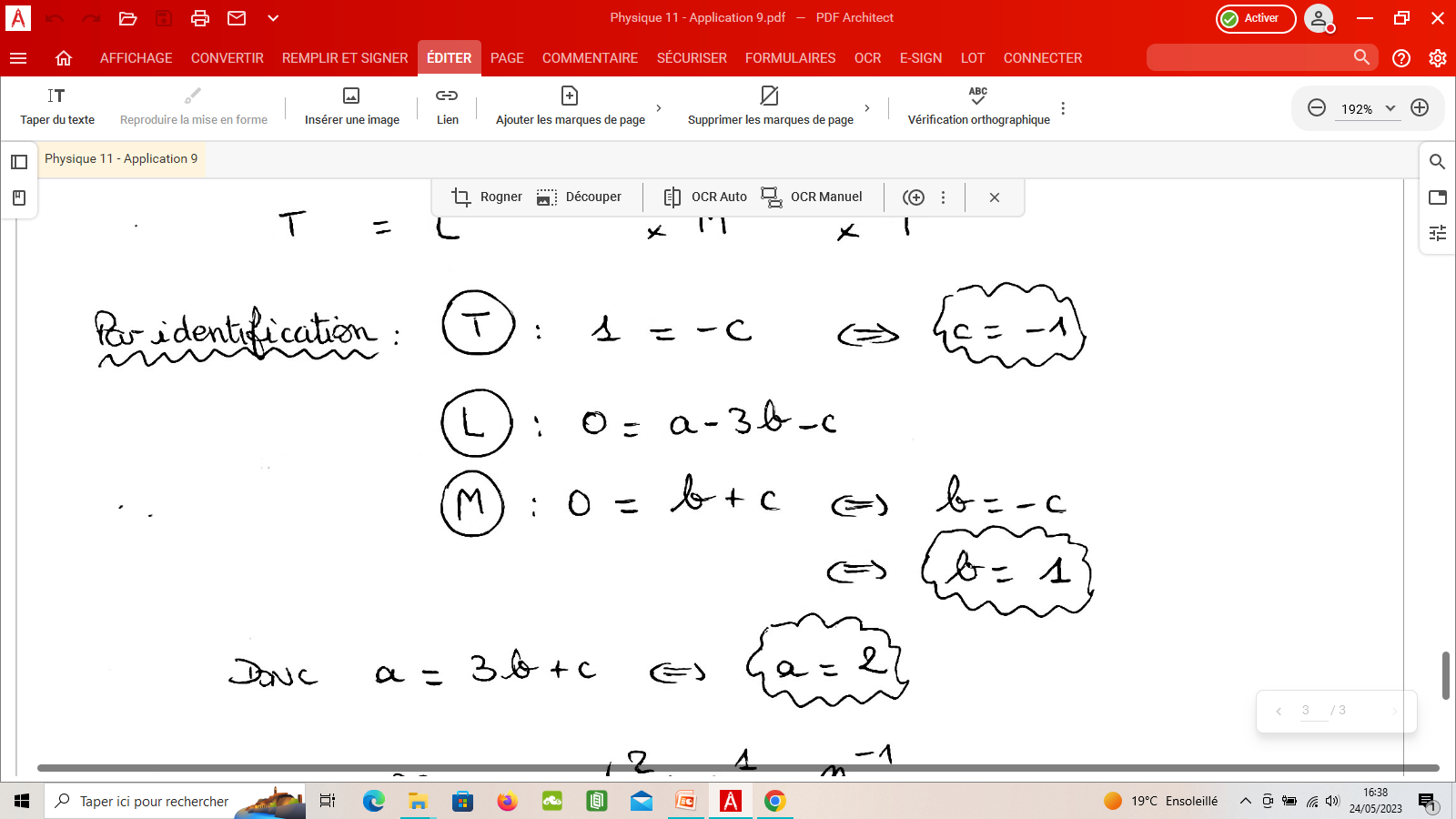 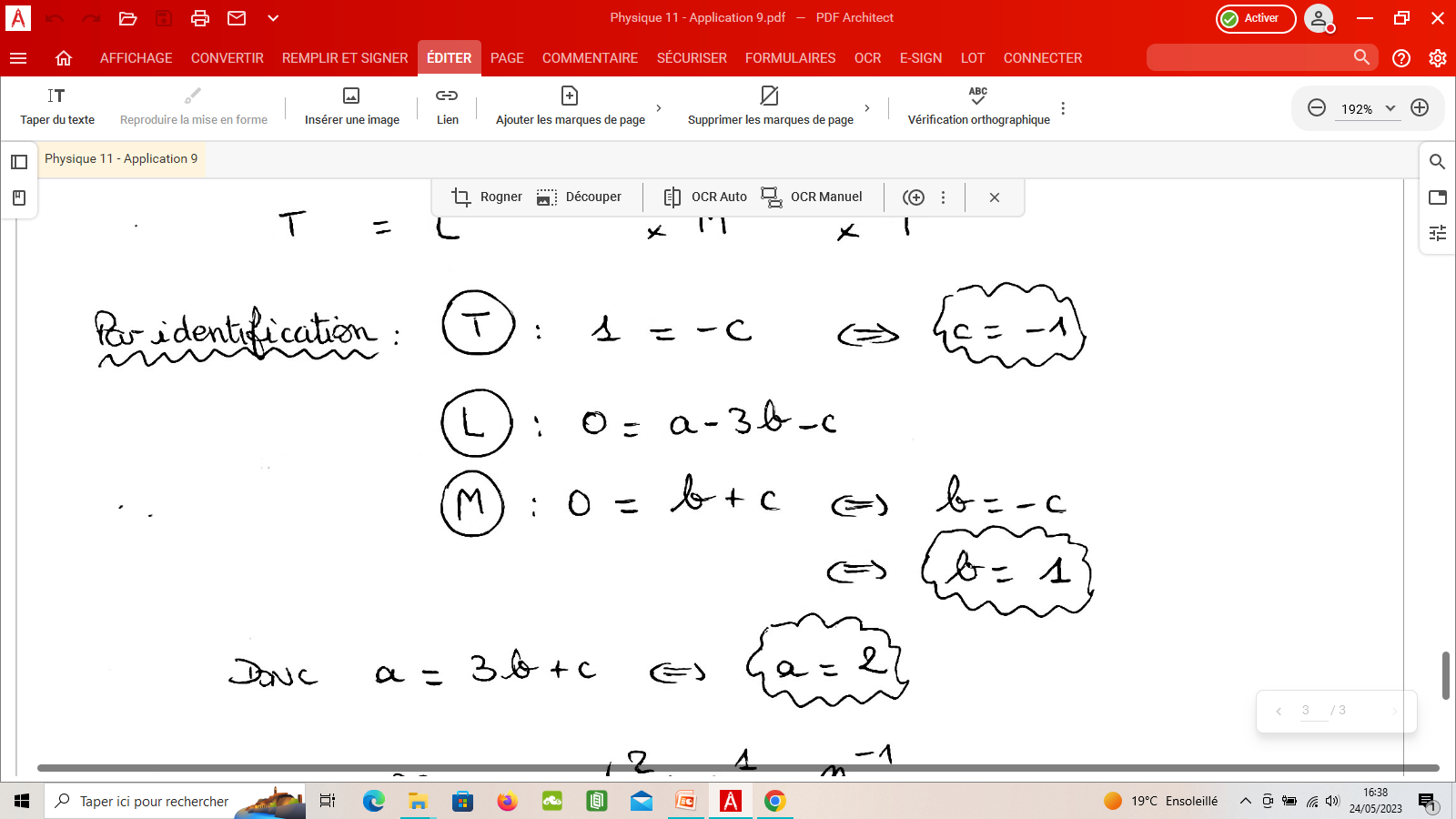 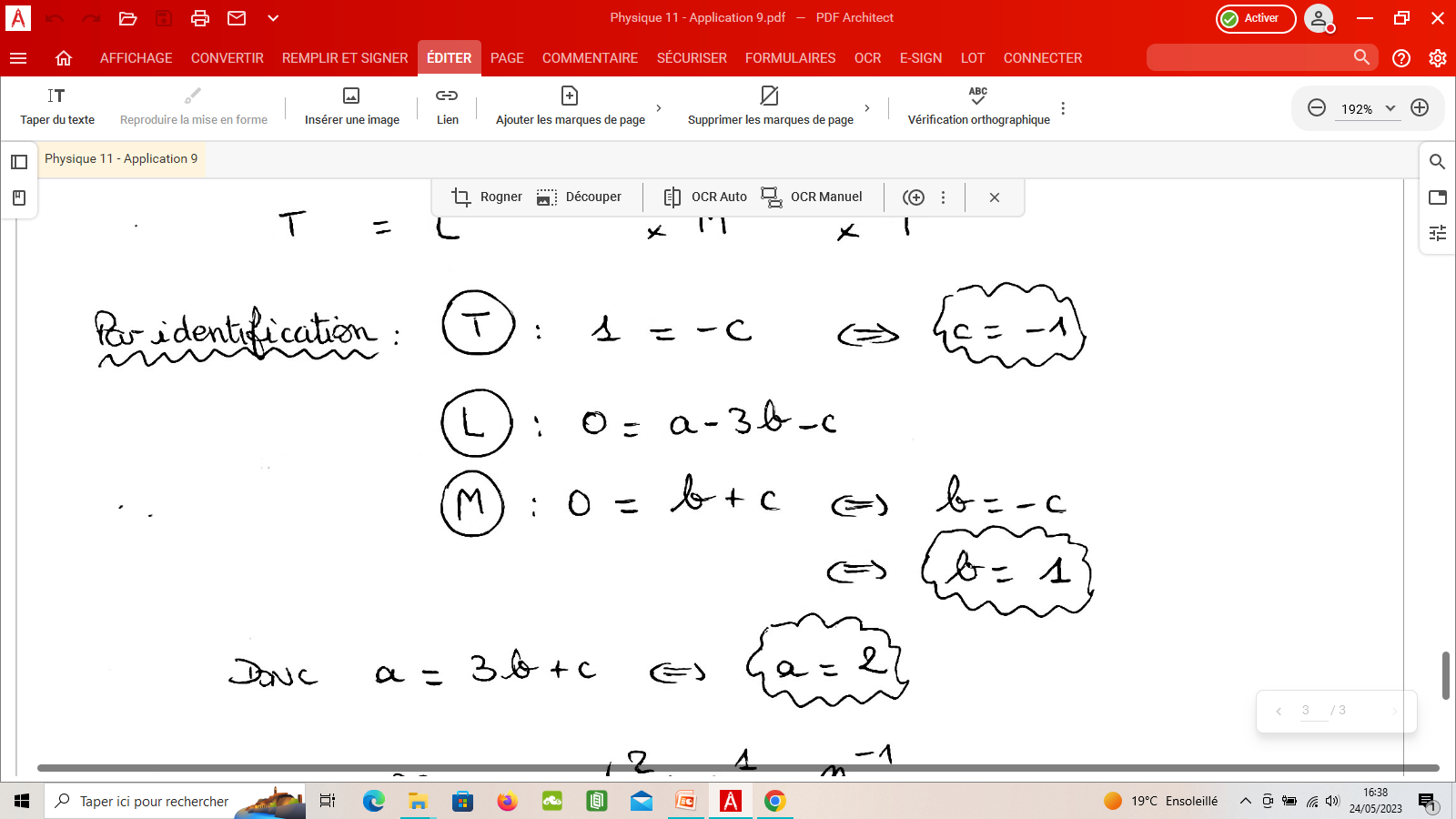 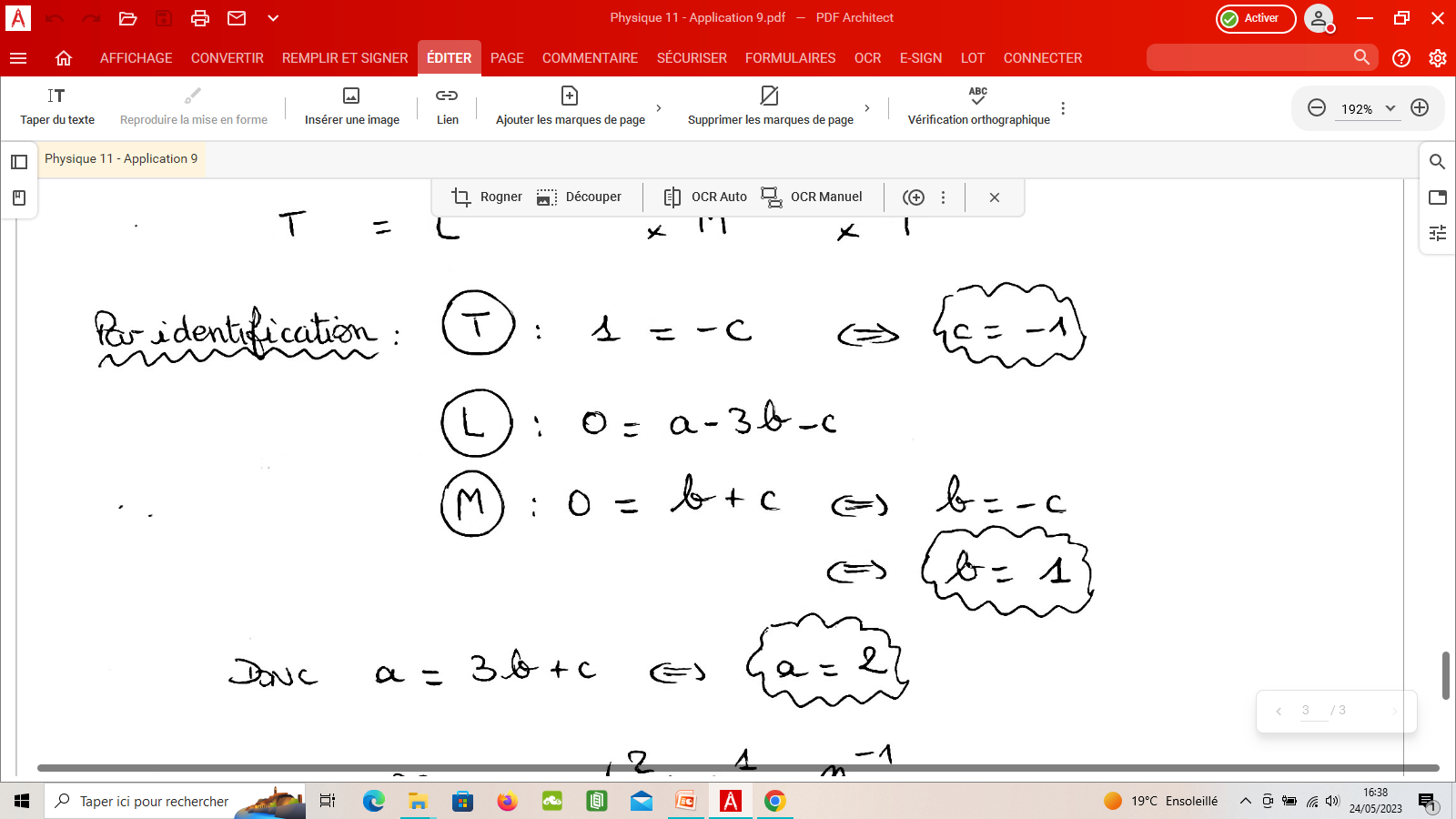 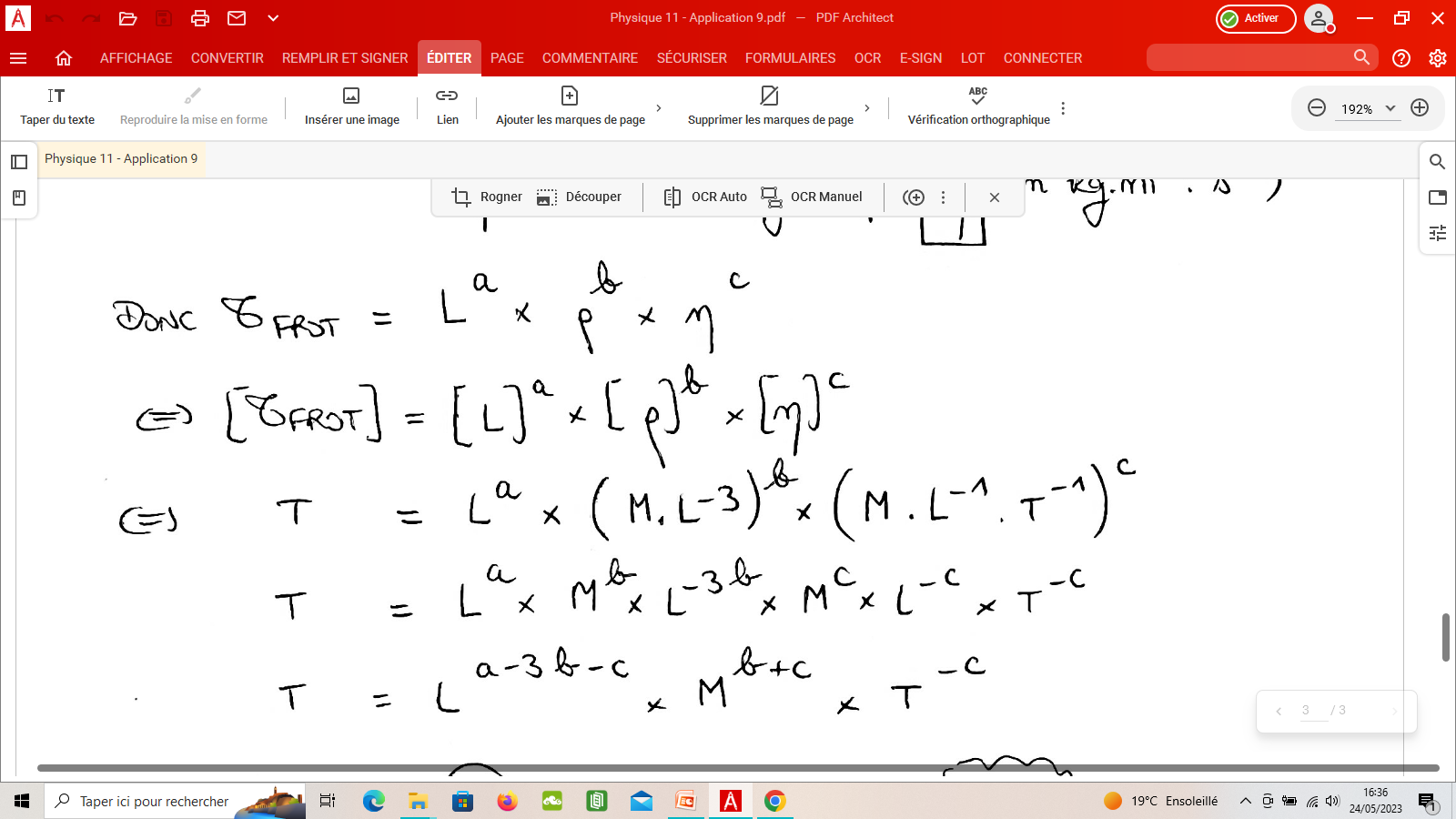 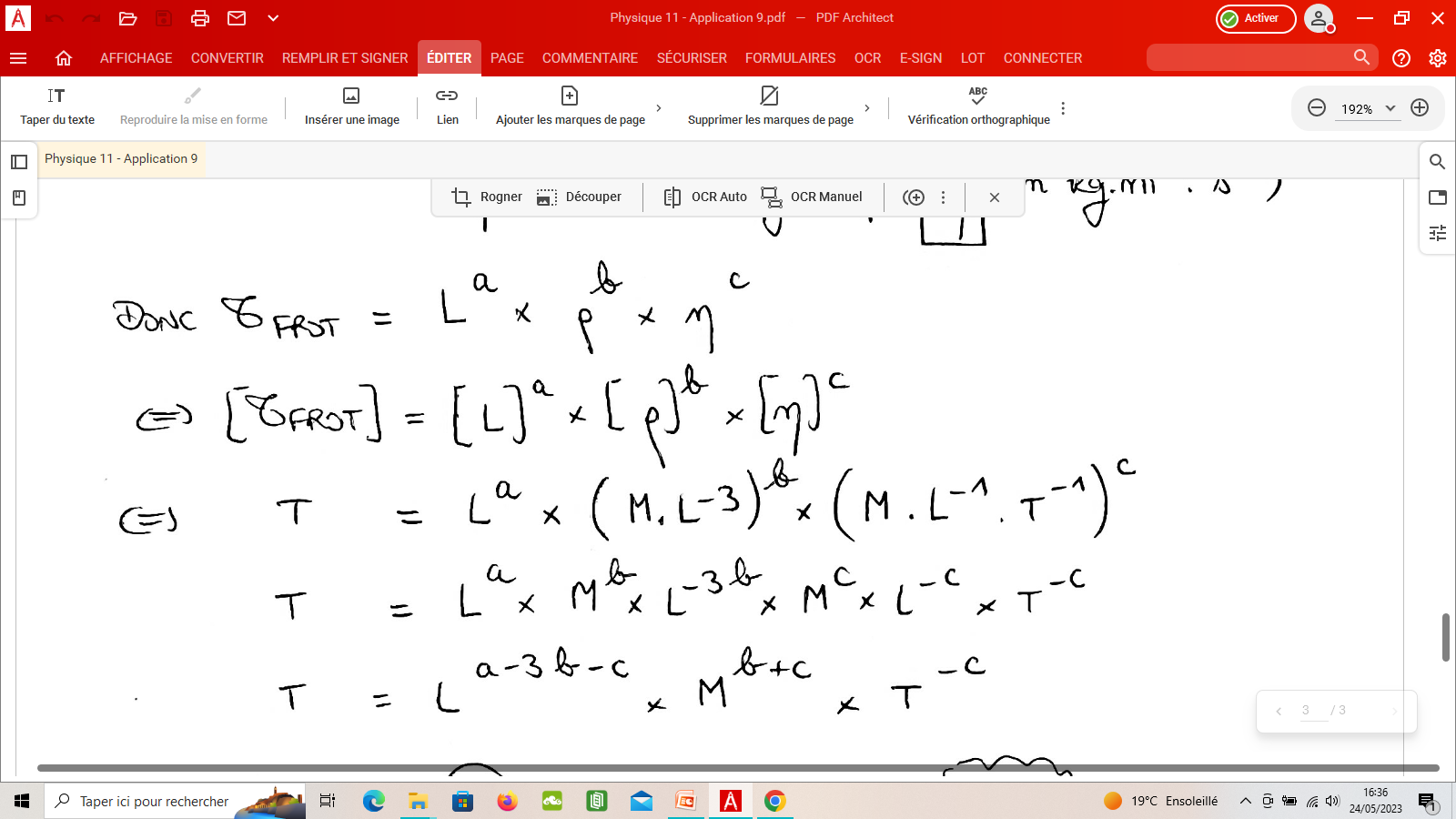 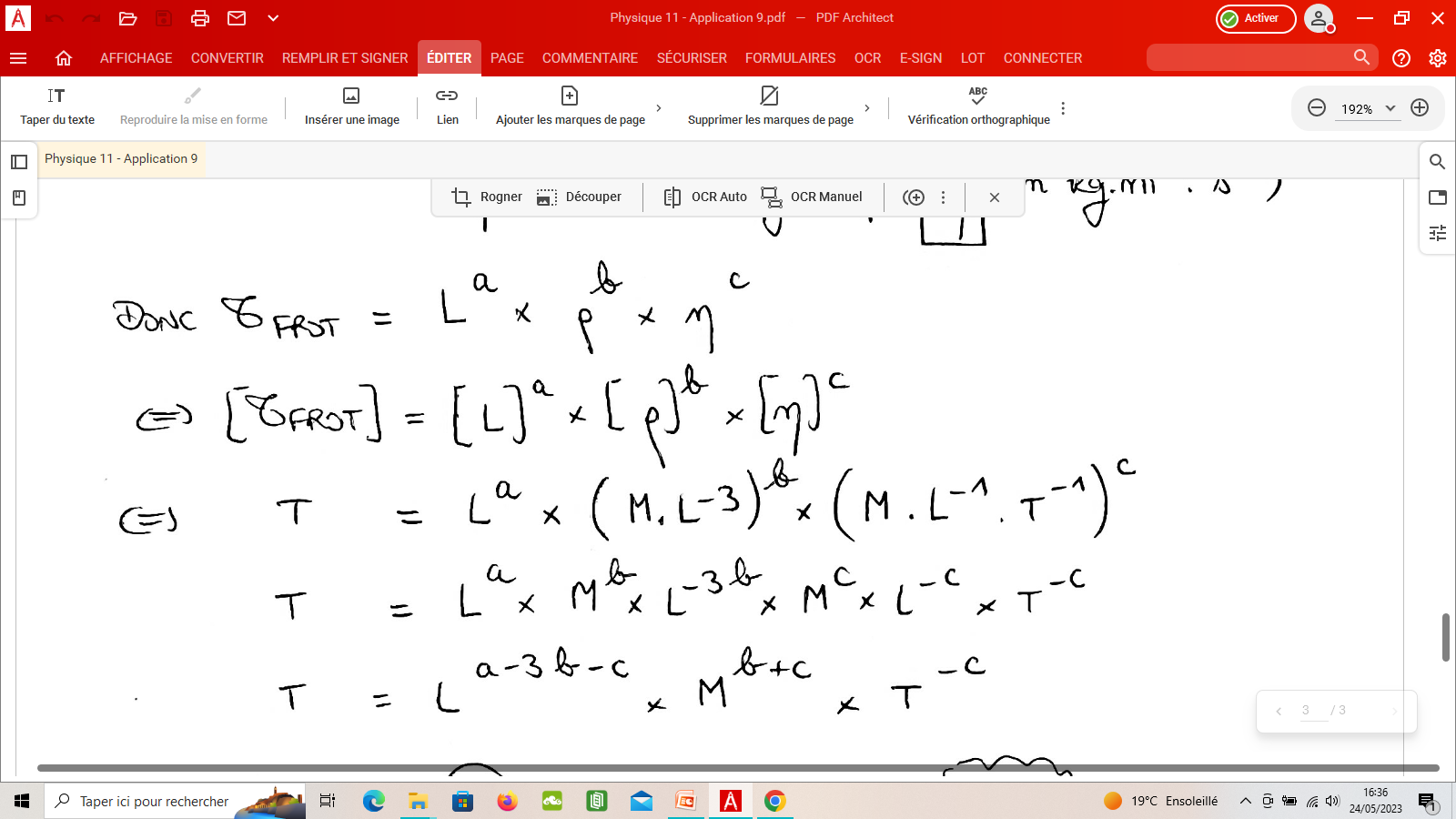 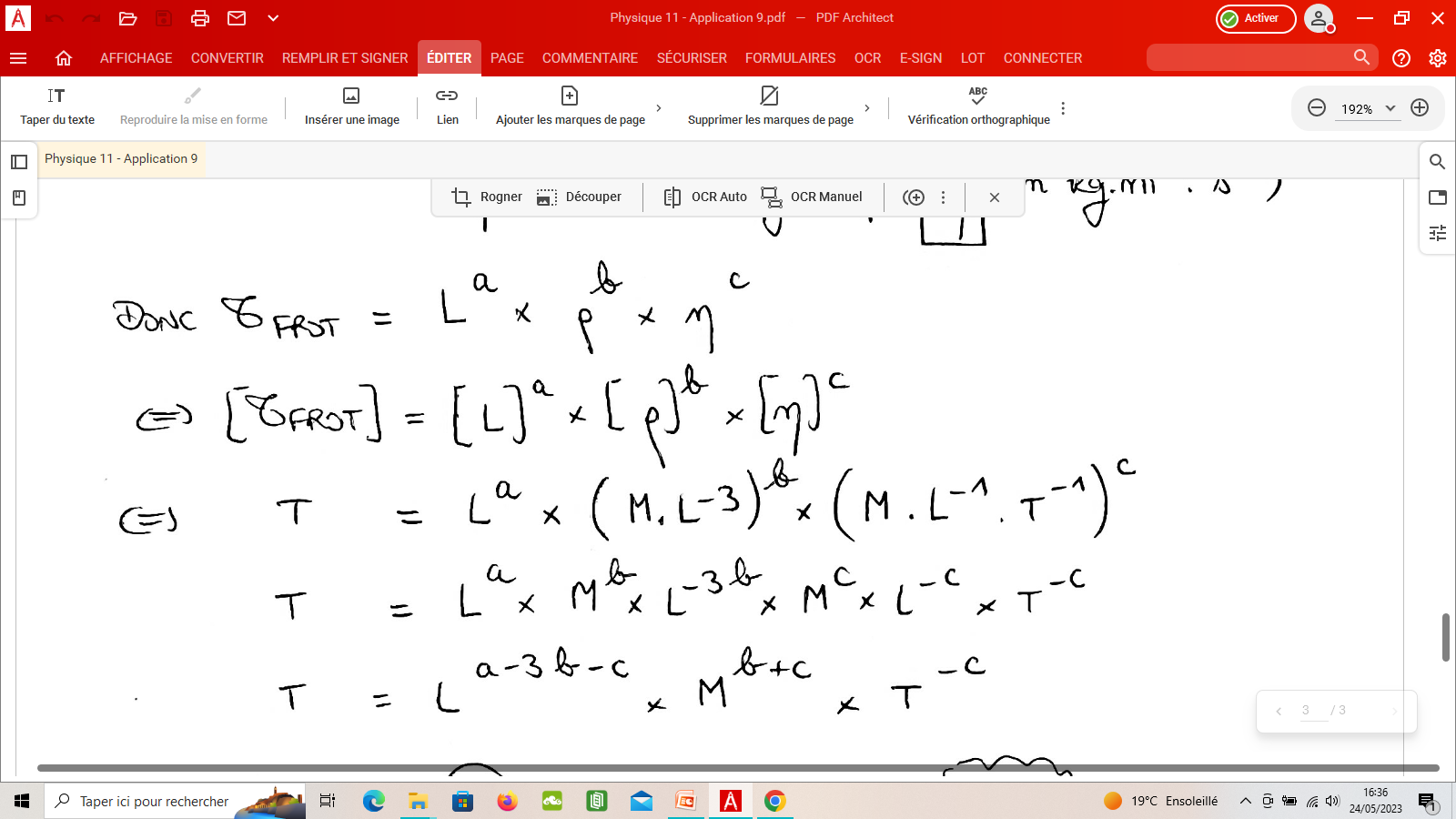 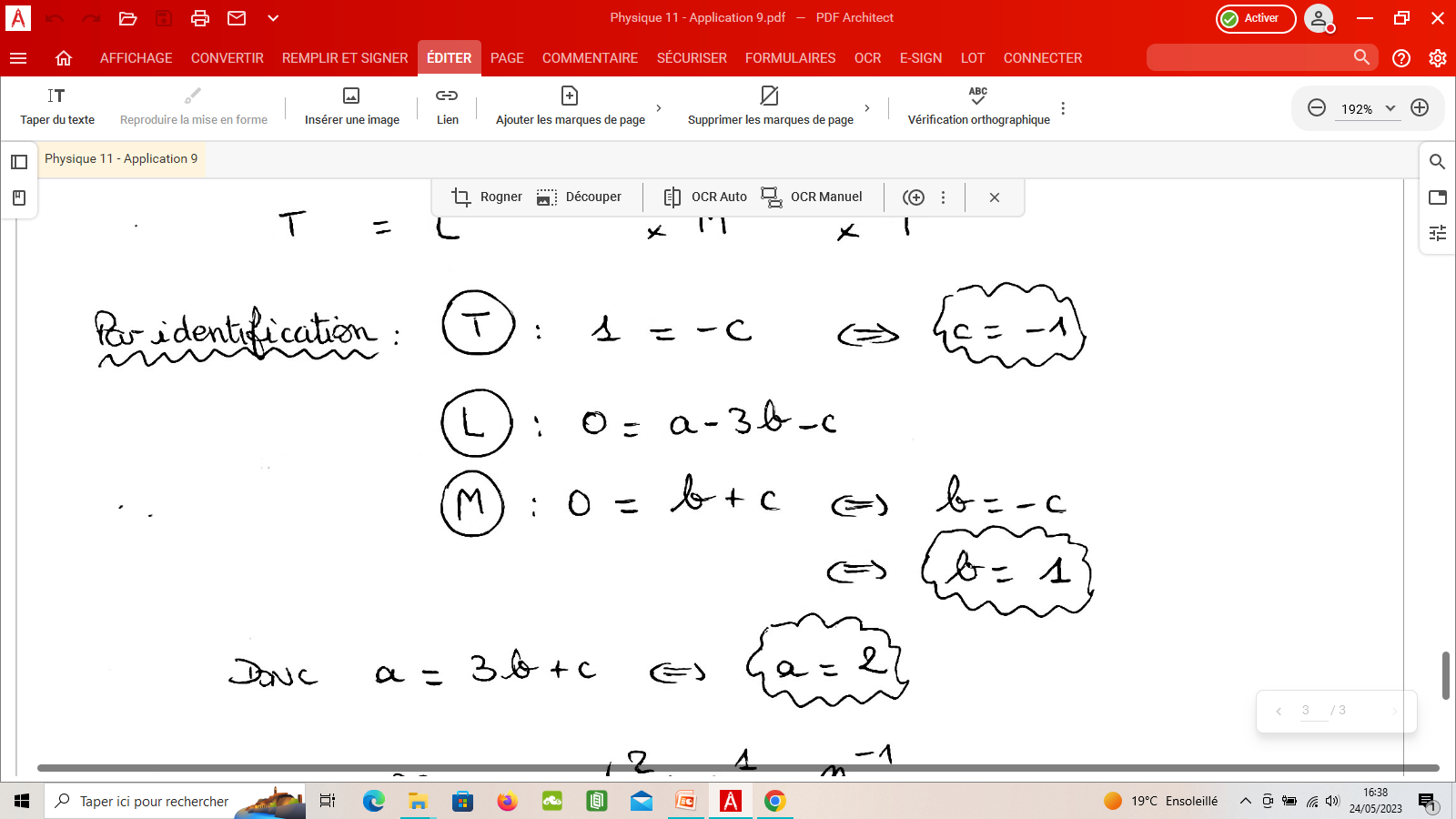 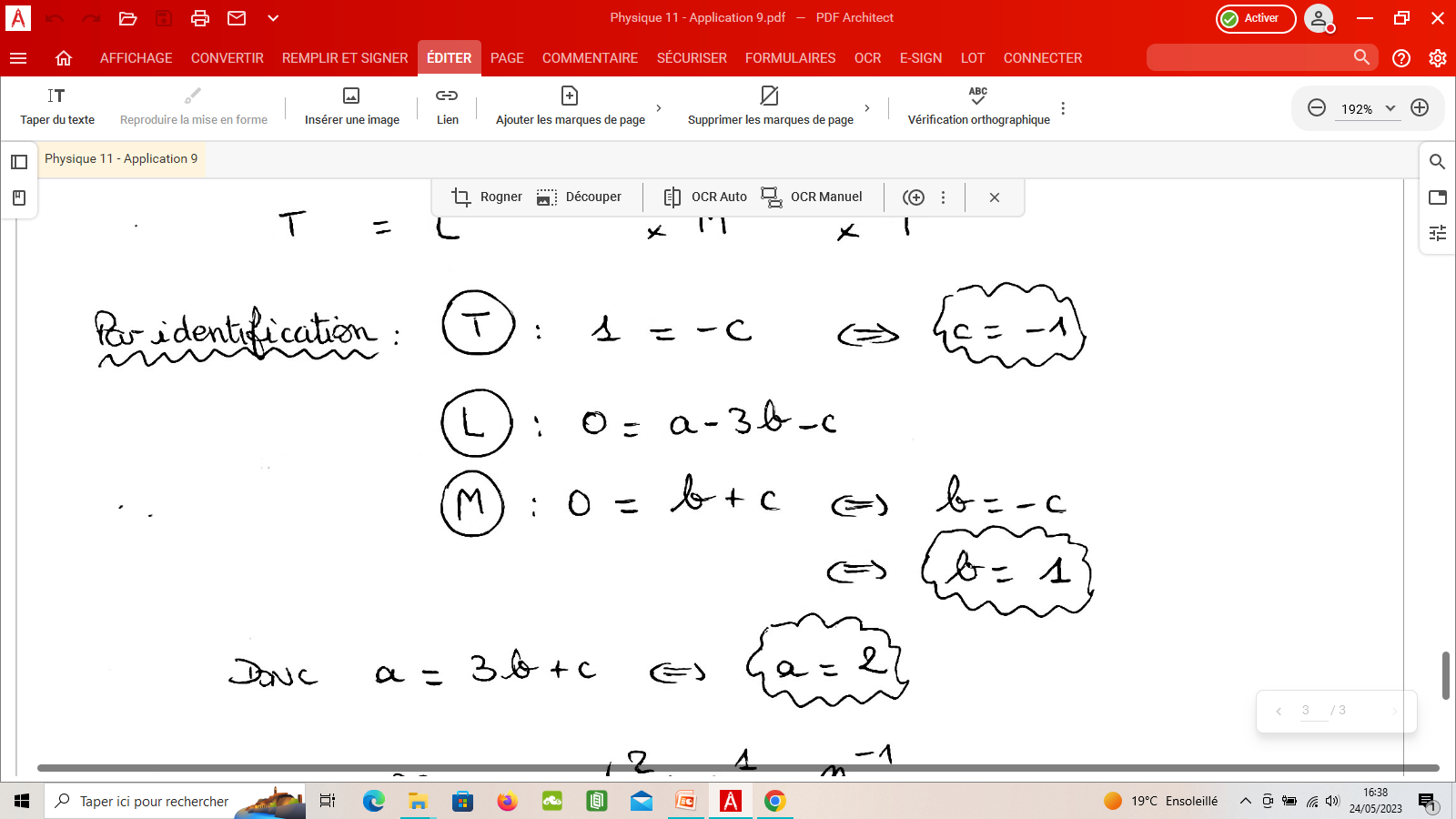 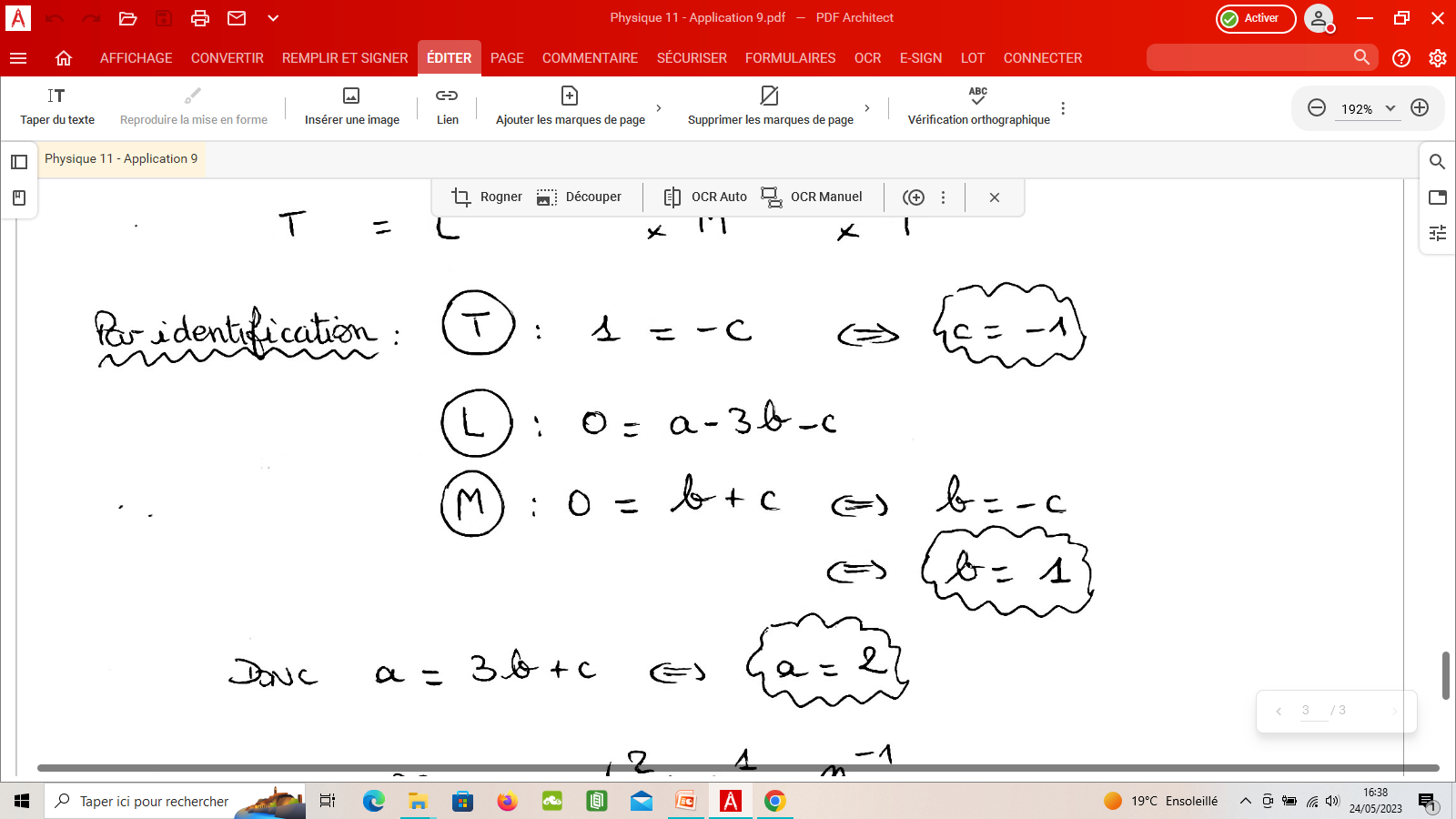 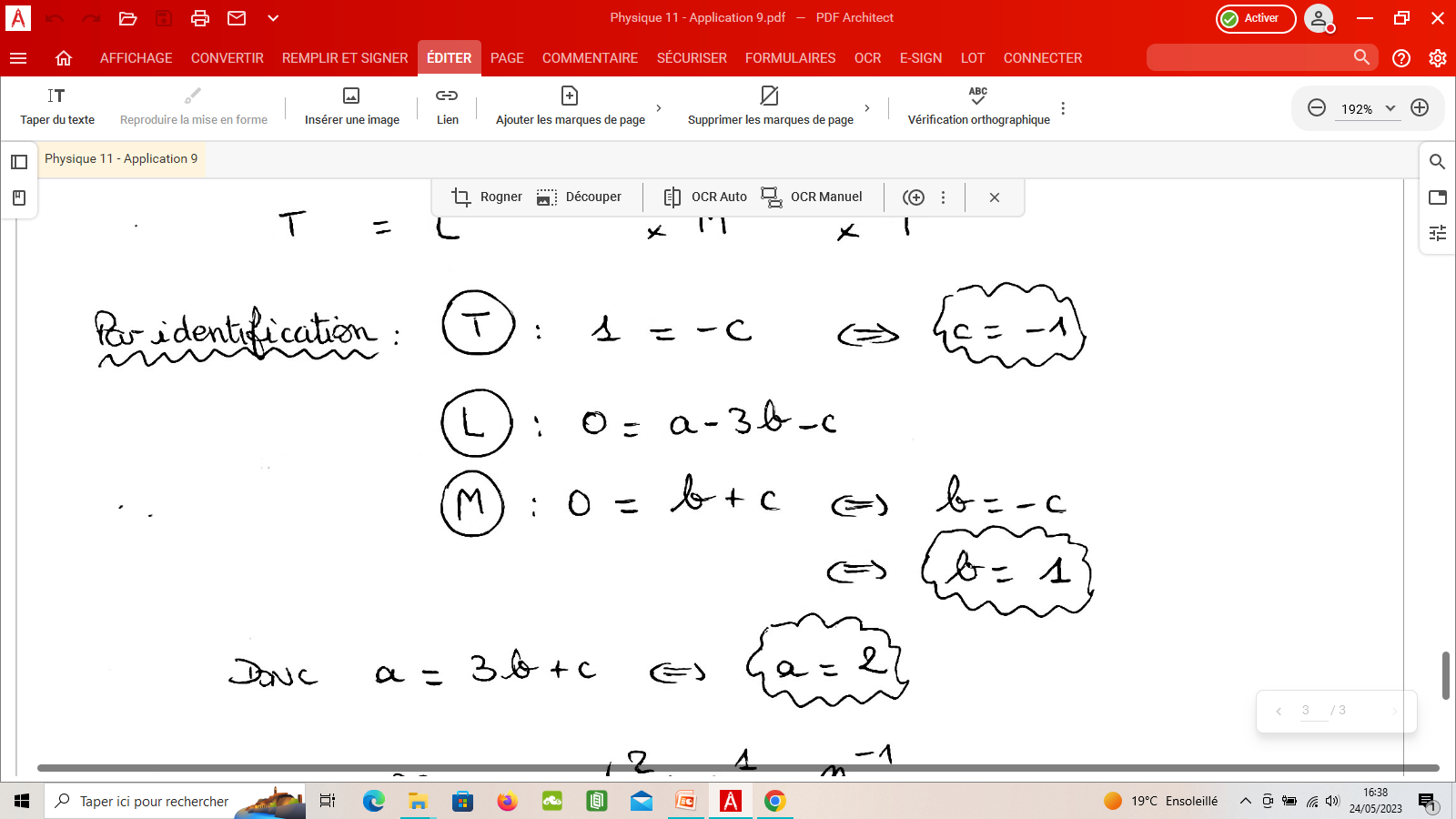 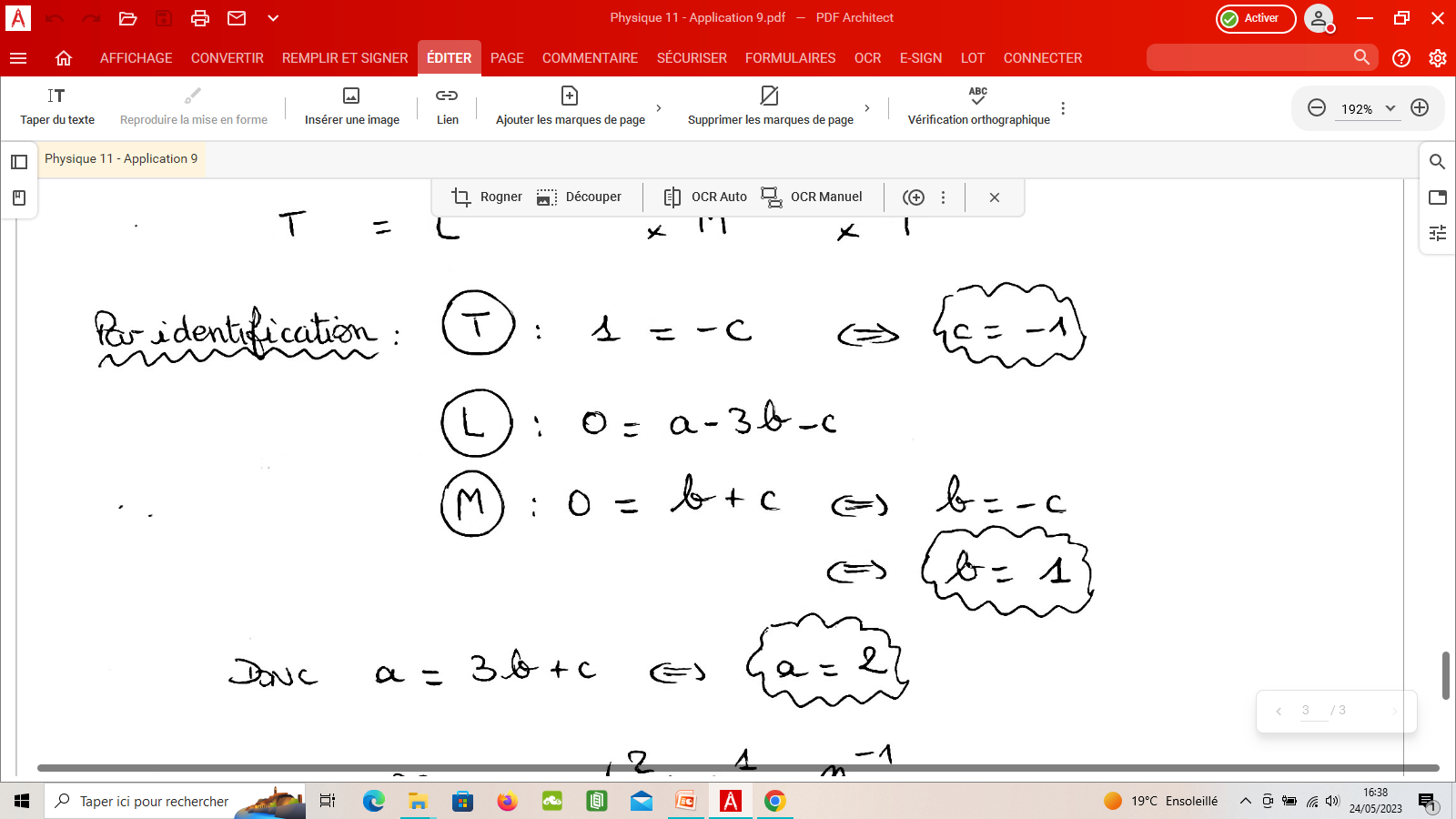 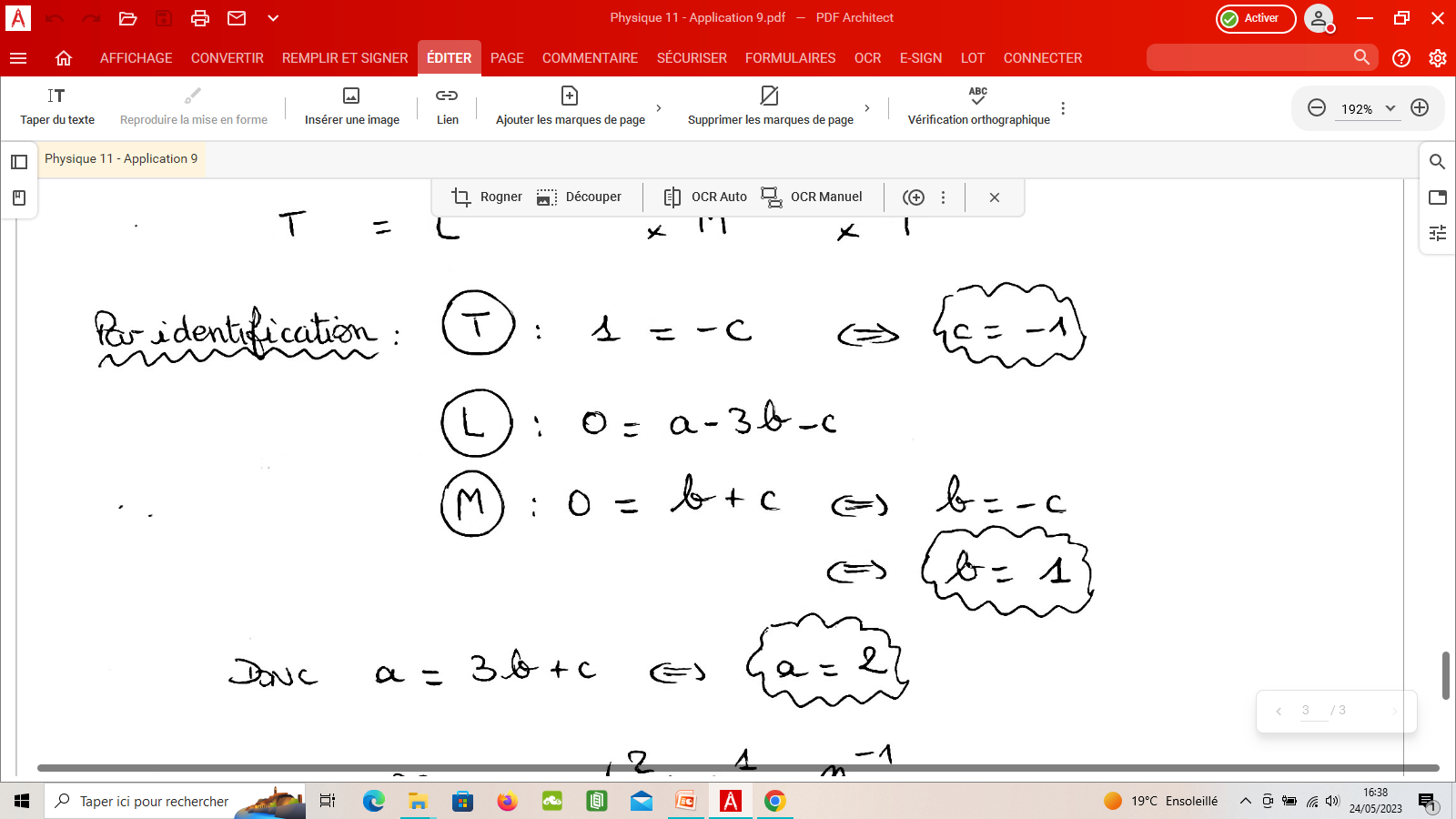 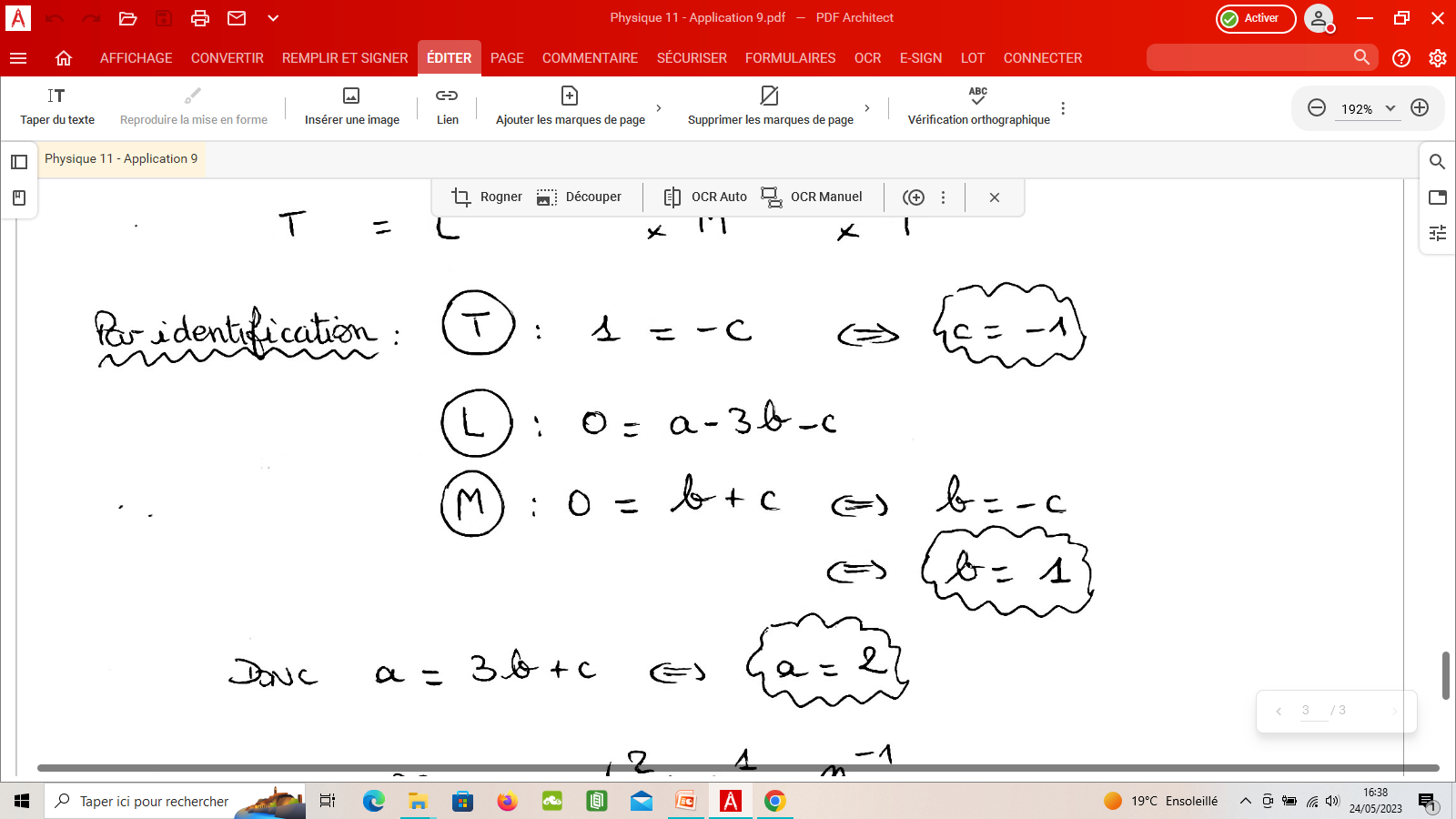 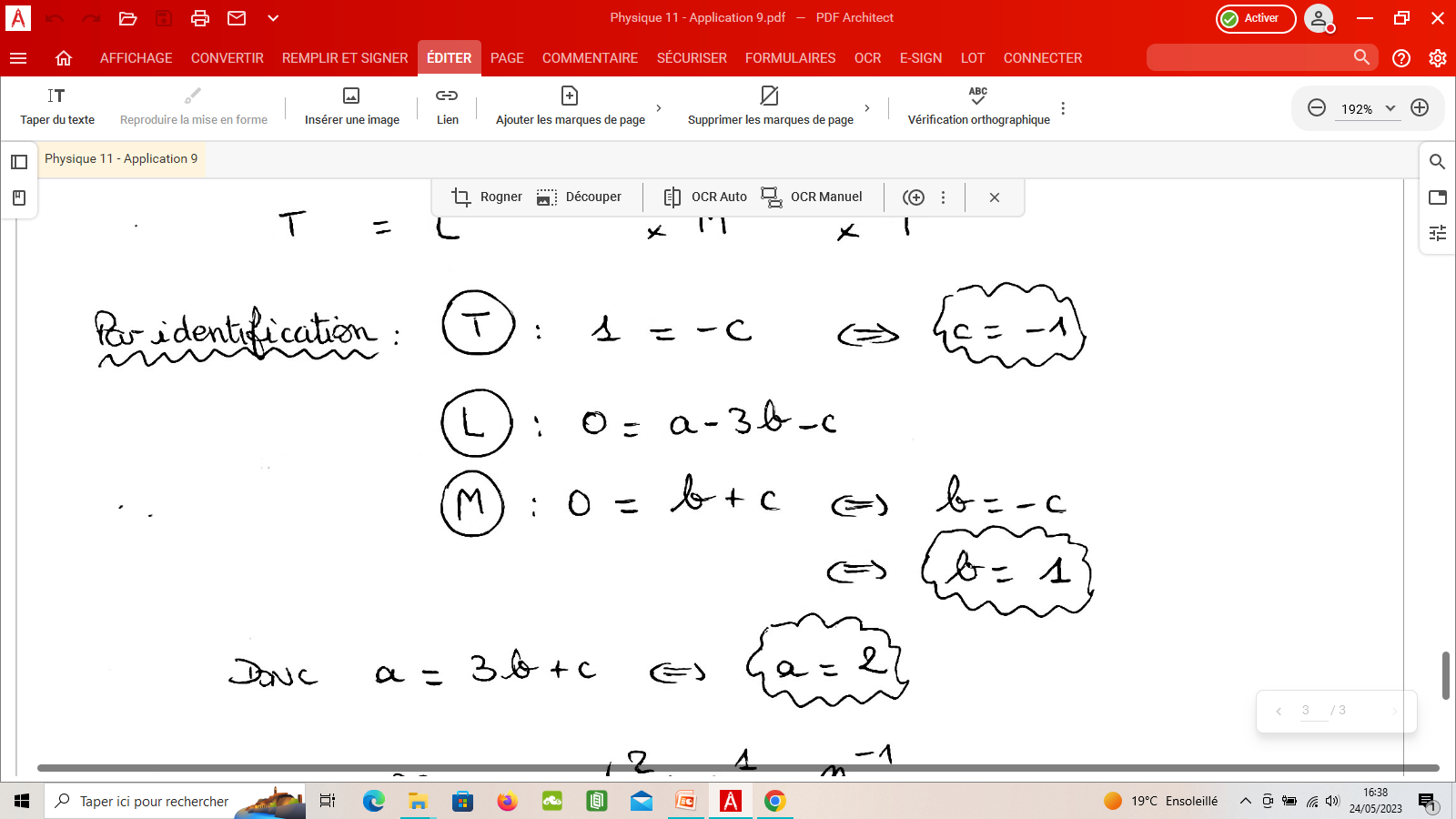 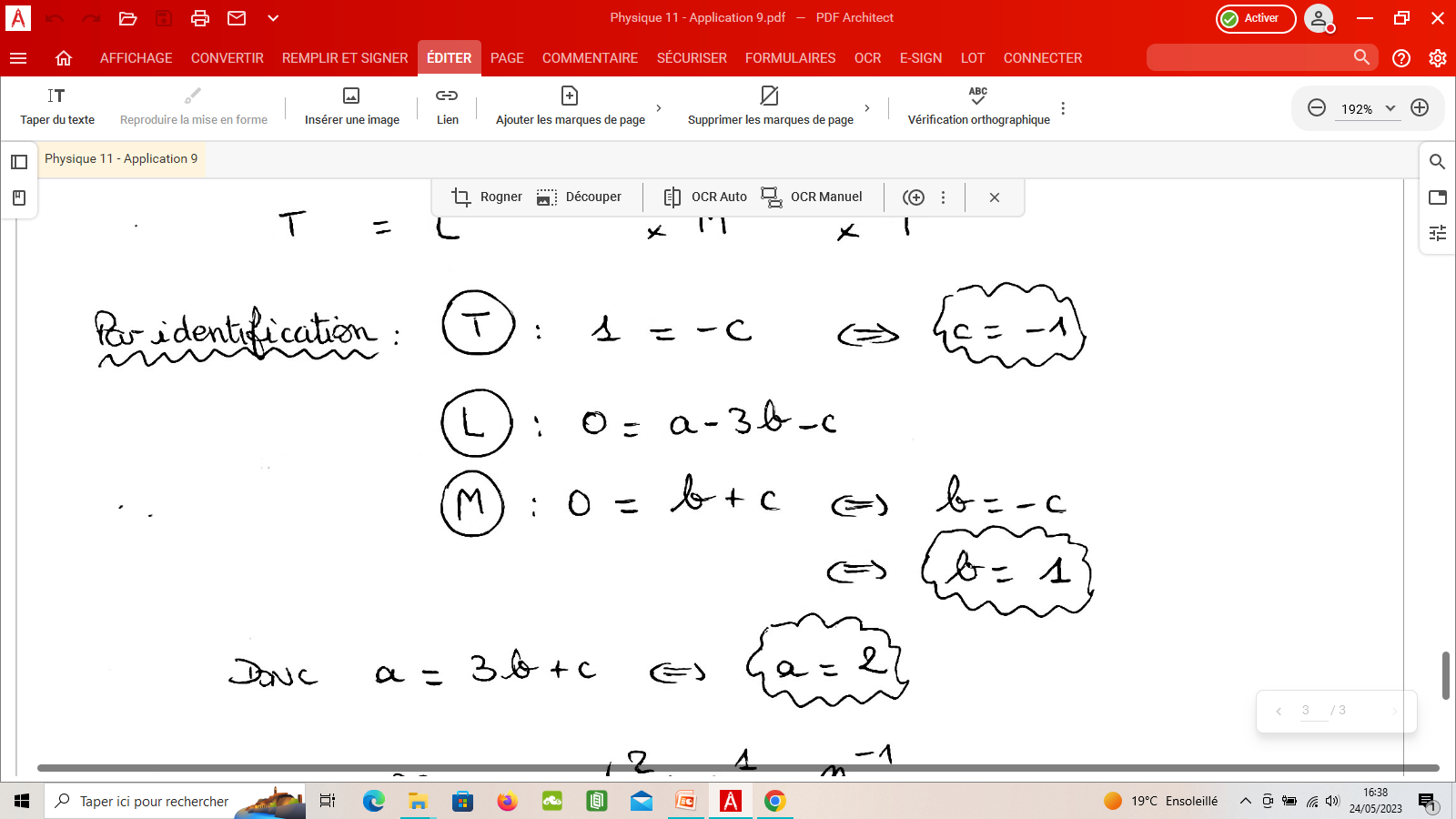 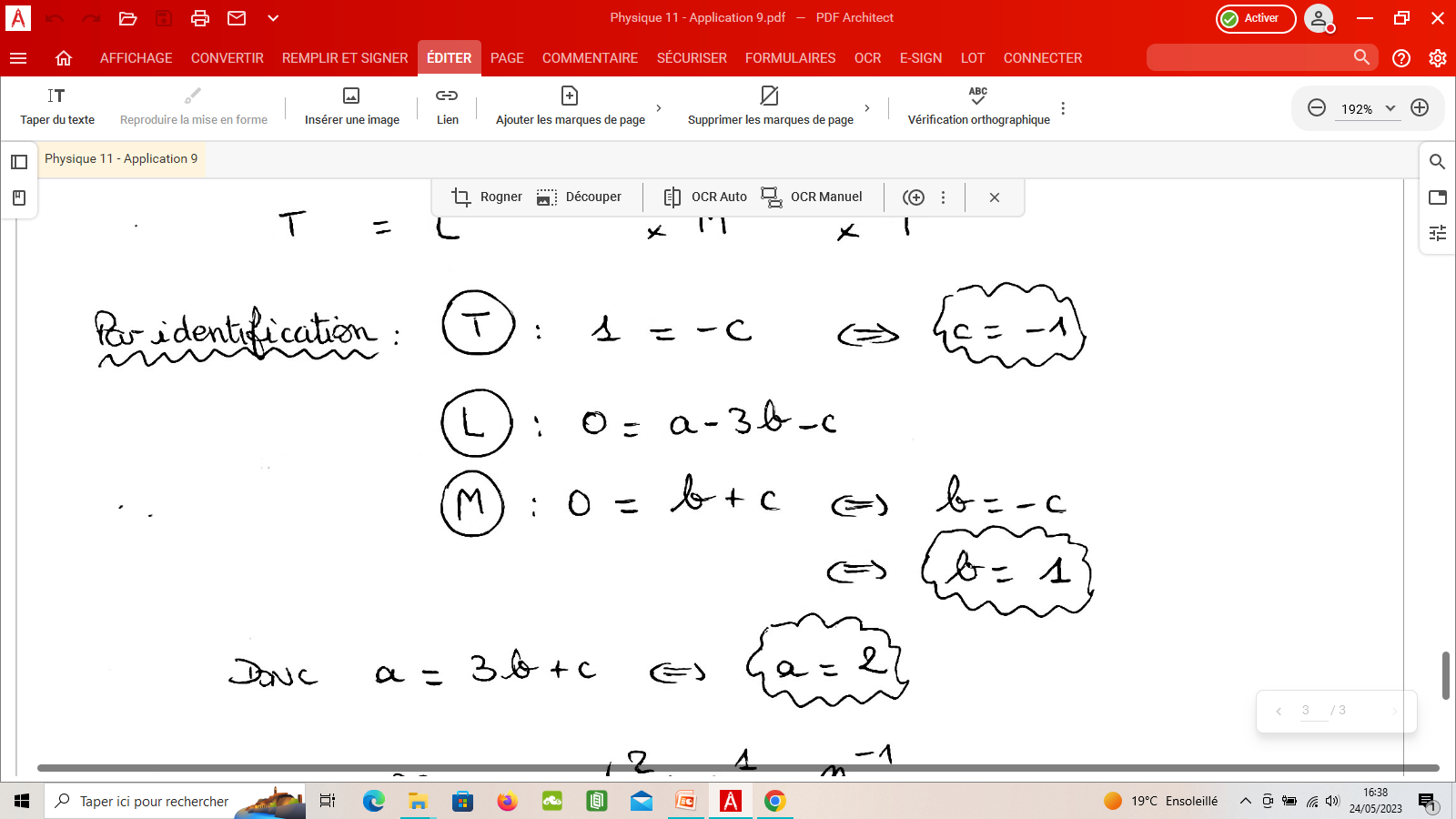 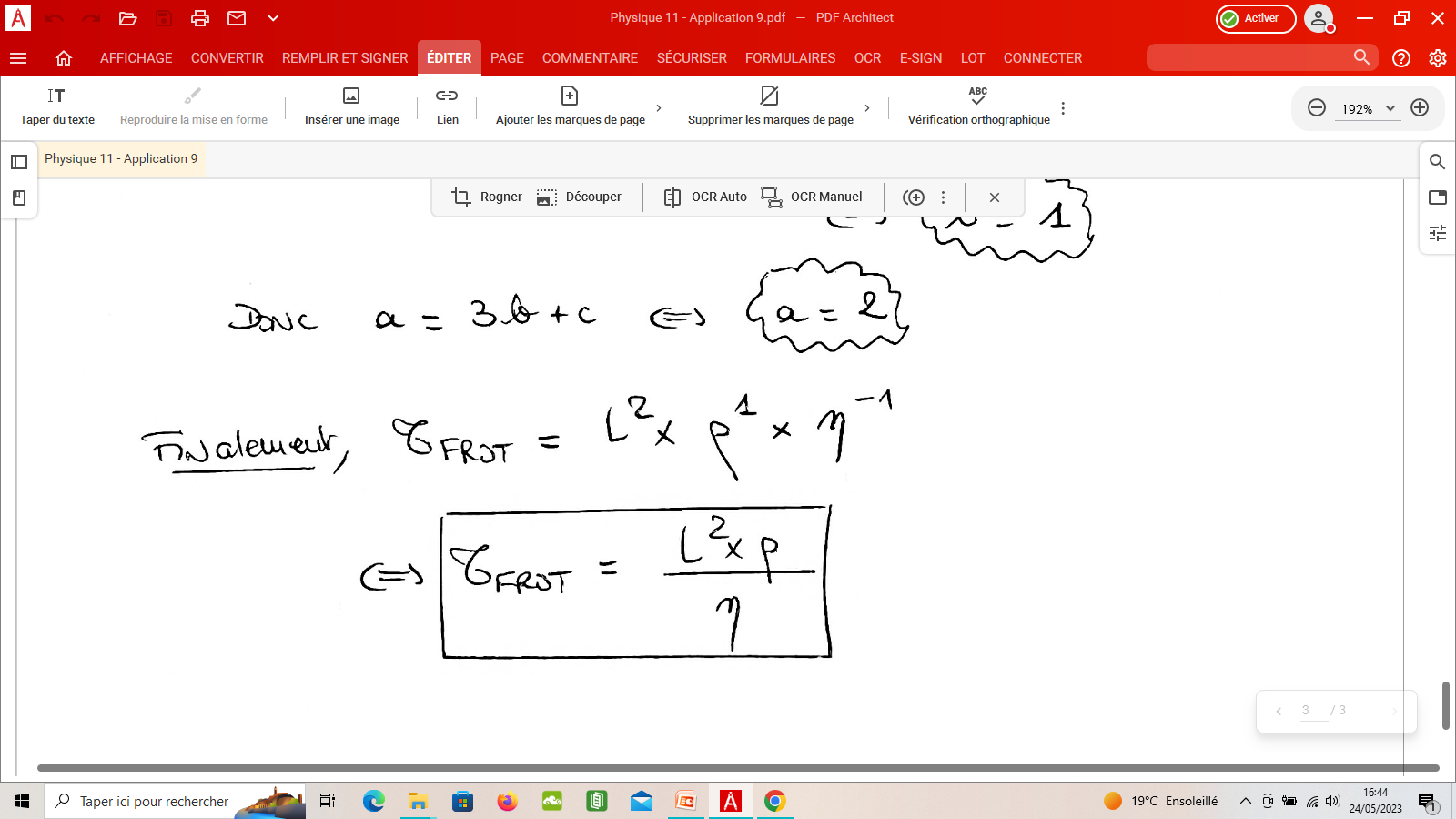 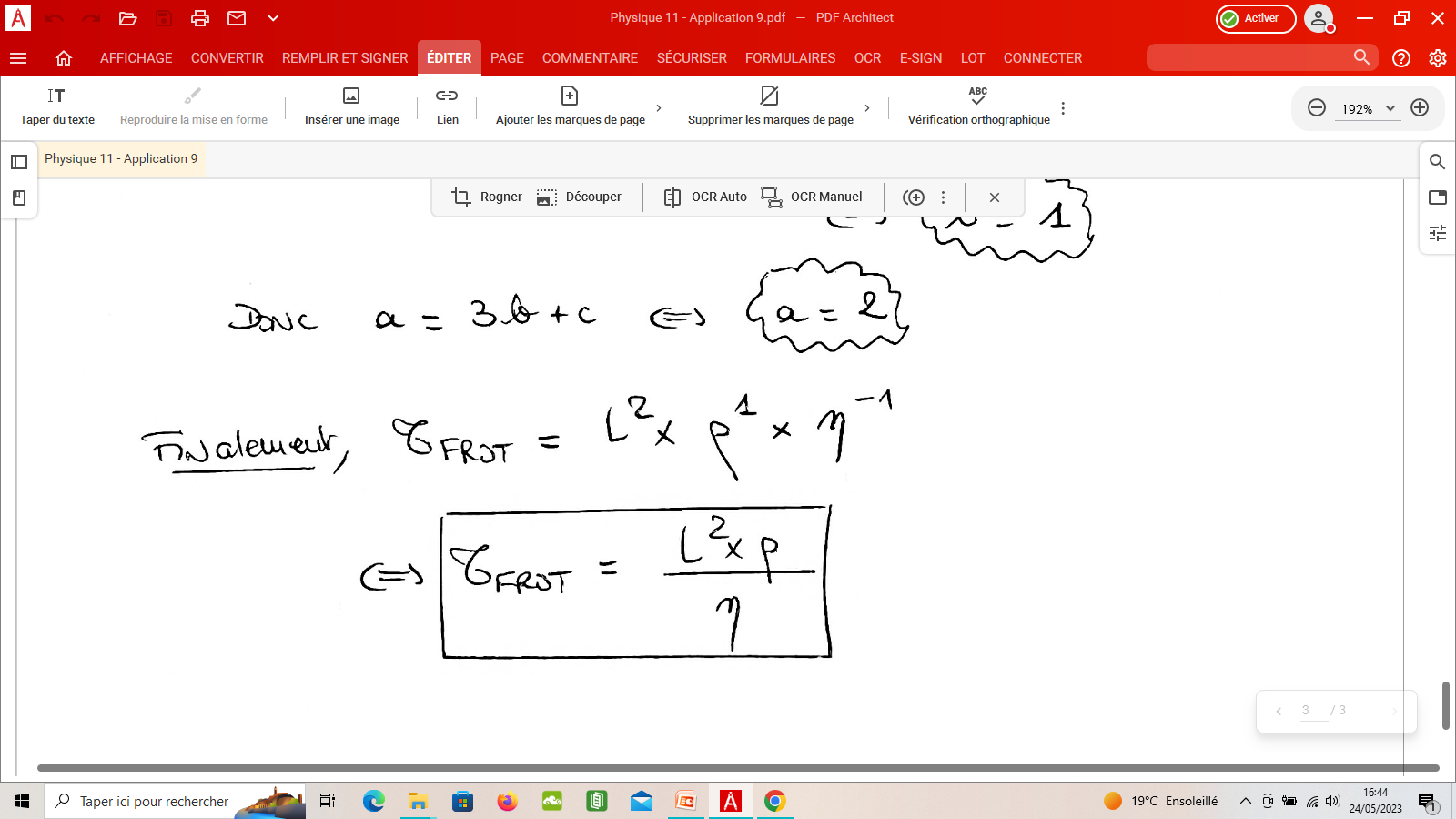